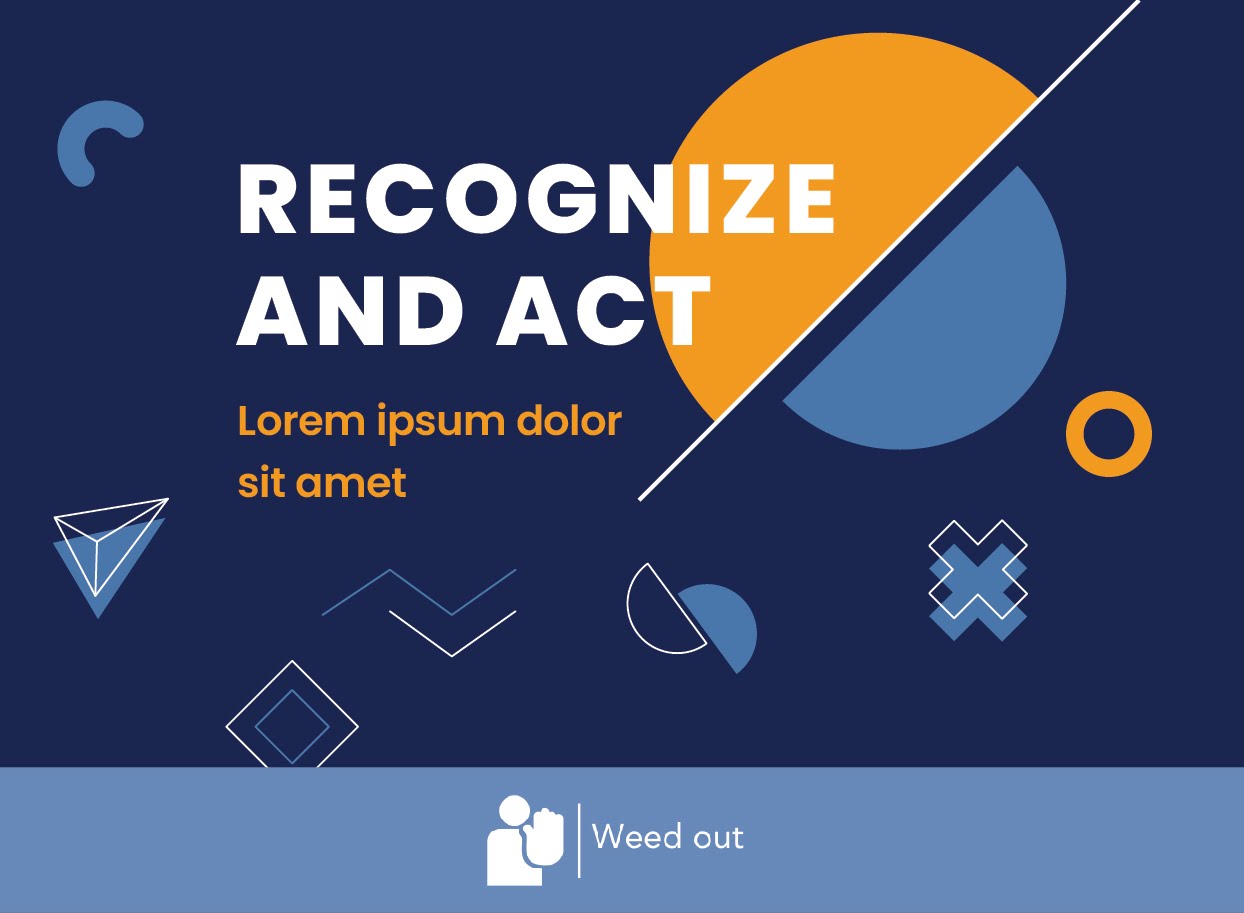 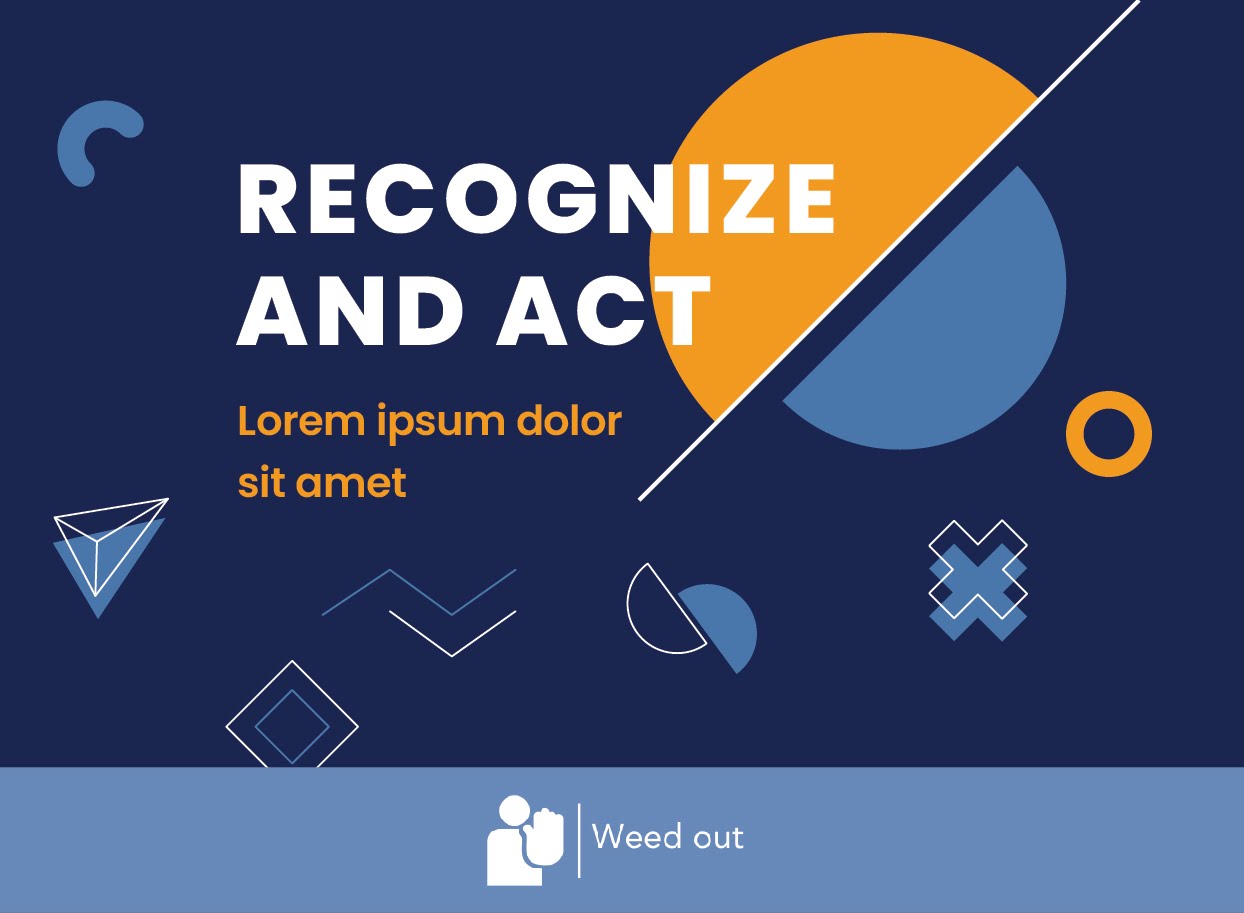 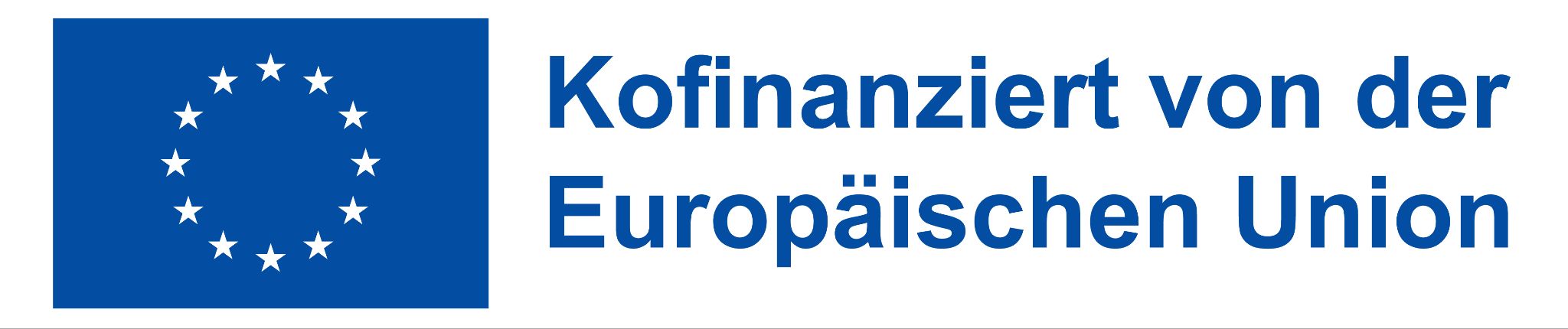 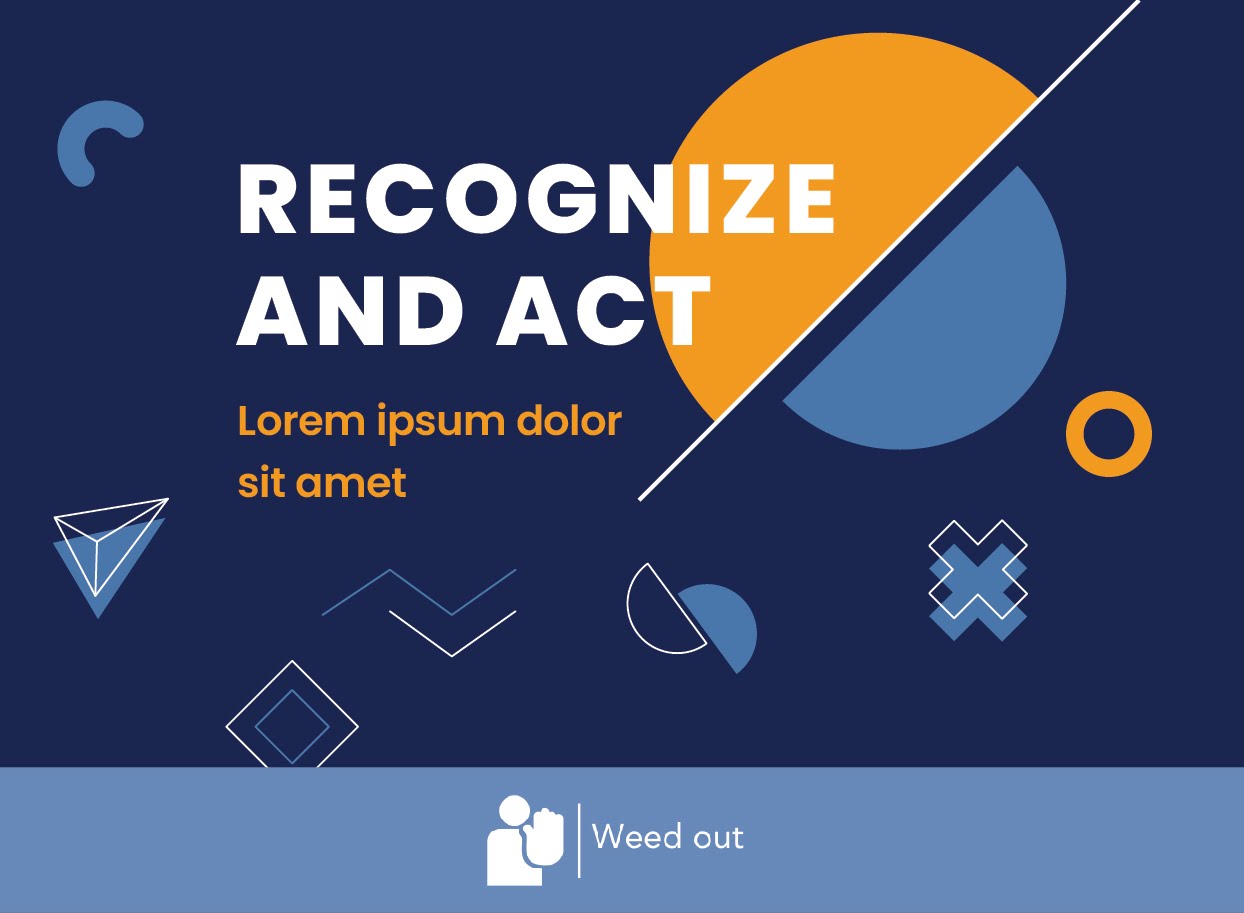 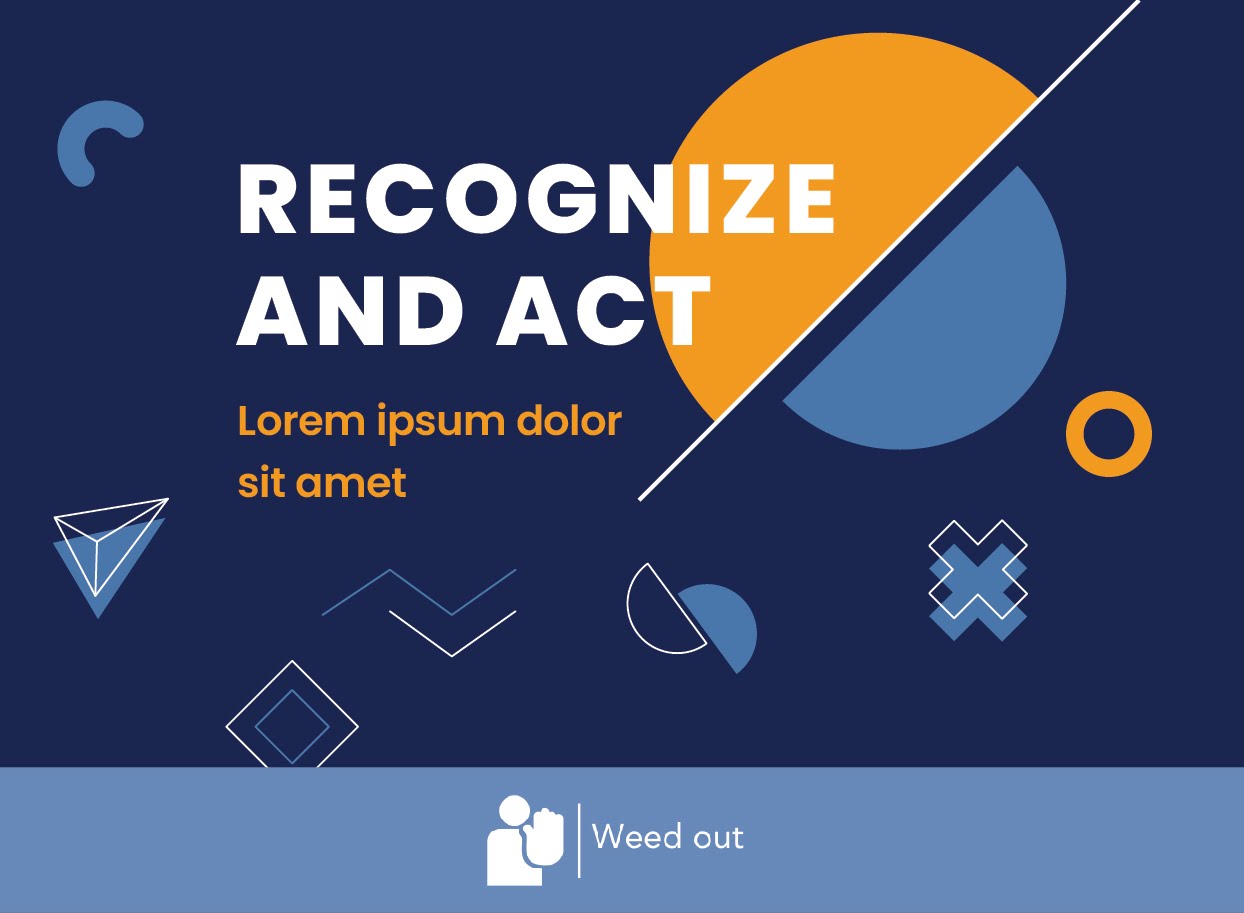 Leitfaden für Ausbilder
Die Unterstützung der Europäischen Kommission für die Erstellung dieser Veröffentlichung stellt keine Billigung des Inhalts dar, welcher nur die Ansichten der Verfasser wiedergibt, und die Kommission kann nicht für eine etwaige Verwendung der darin enthaltenen Informationen haftbar gemacht werden.
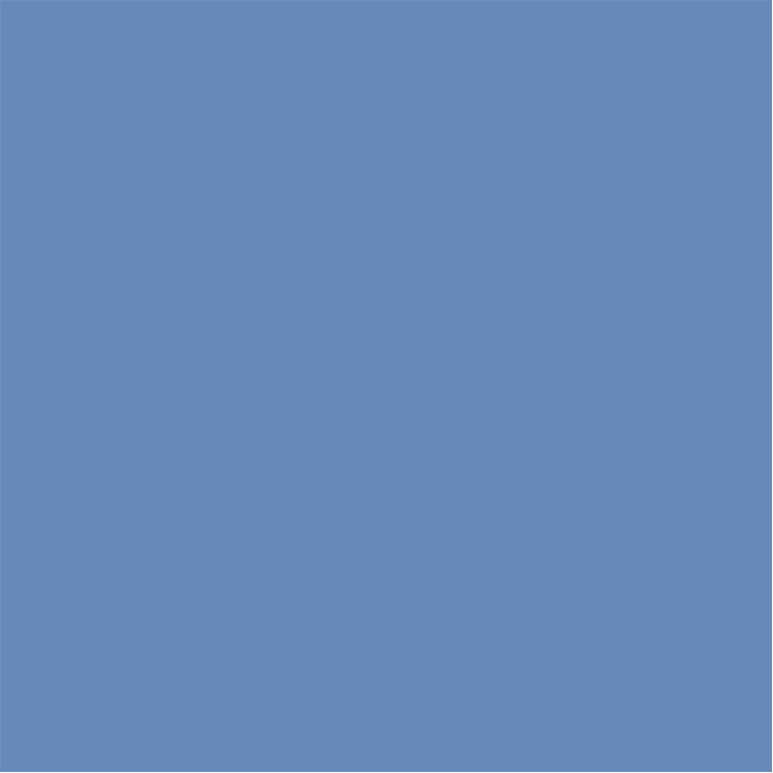 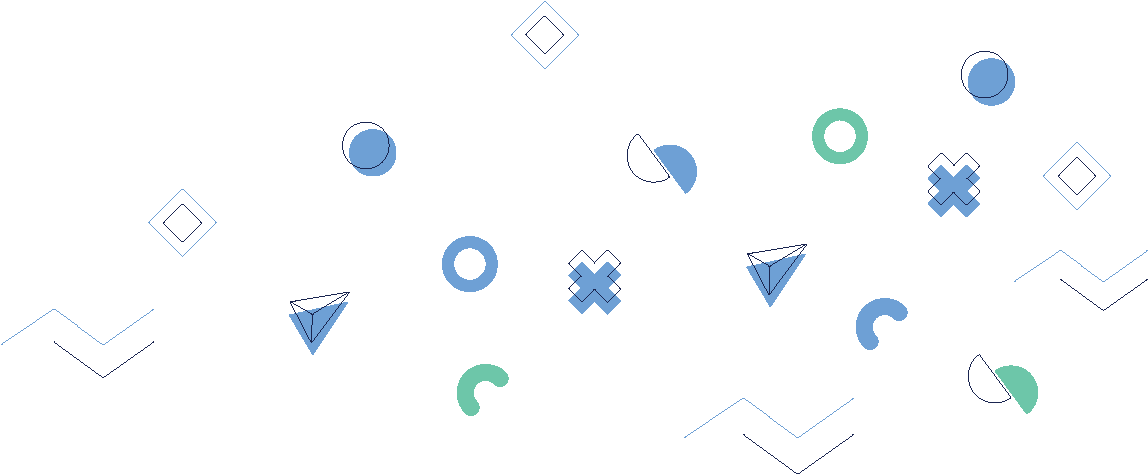 Herzlich willkommen!
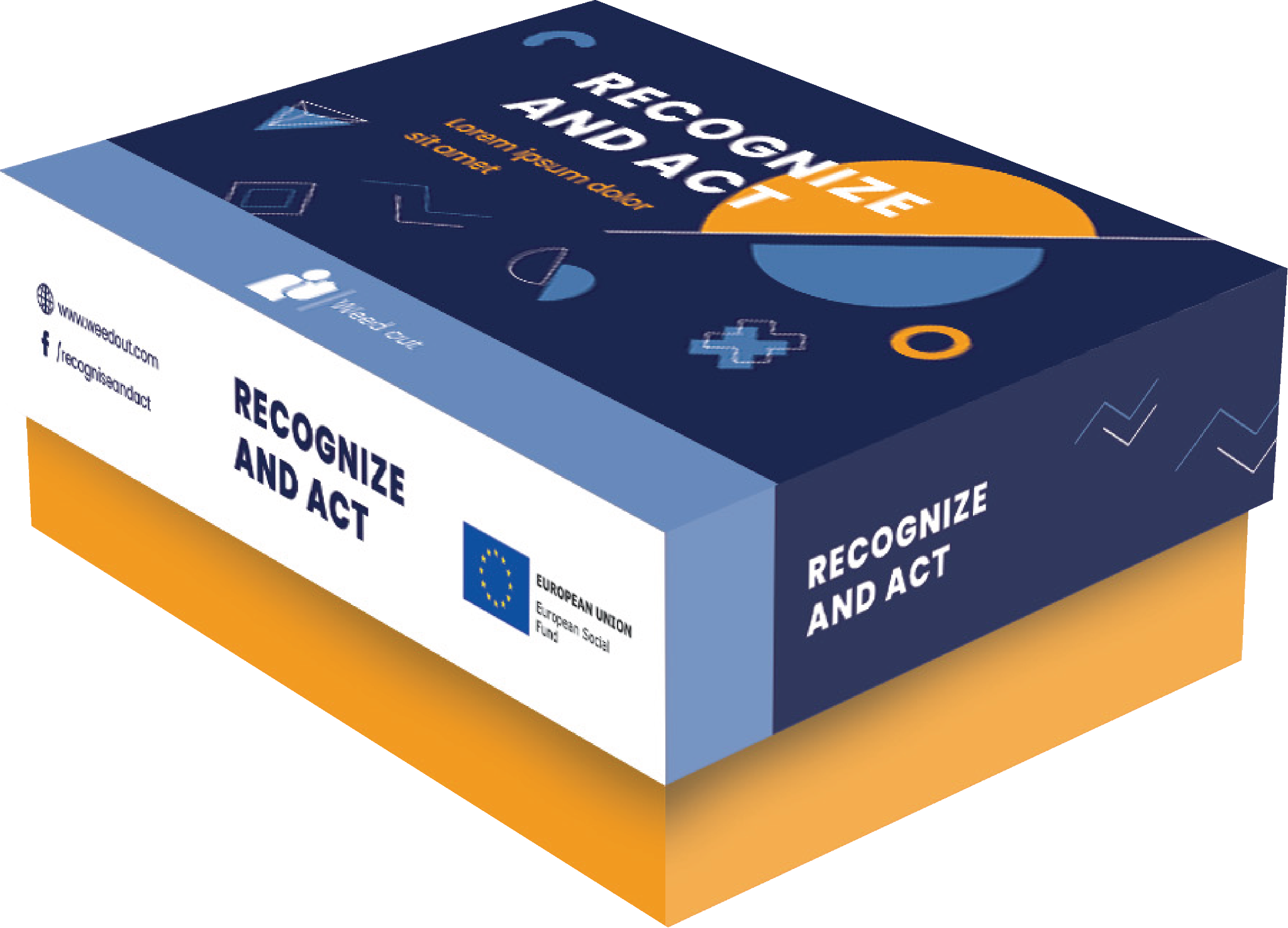 Wir freuen uns, Ihnen das Brettspiel "Erkennen und Handeln" vorstellenzu können, ein innovatives, interaktives Instrument, das speziell für dieBekämpfung von Gewalt am Arbeitsplatz im HORECA-Sektor entwickelt wurde. Dieses Spiel integriert die Prinzipien des Erfahrungslernens und der konstruktiven Methodik, um das Verständnis für Gewalt am Arbeitsplatz, ihre Ursachen und effektive Präventions- und Managementstrategien zu fördern.

Das Spiel legt den Schwerpunkt auf Empathie und Verständnis aus der Perspektive aller Beteiligten. Dieser ganzheitliche Ansatz fördert ein umfassendes Verständnis für die Komplexität Gewalt am Arbeitsplatz und vermittelt Ihnen und den Teilnehmern die notwendigen Fähigkeiten, um solche Situationen zu erkennen und wirksam darauf zu reagieren.
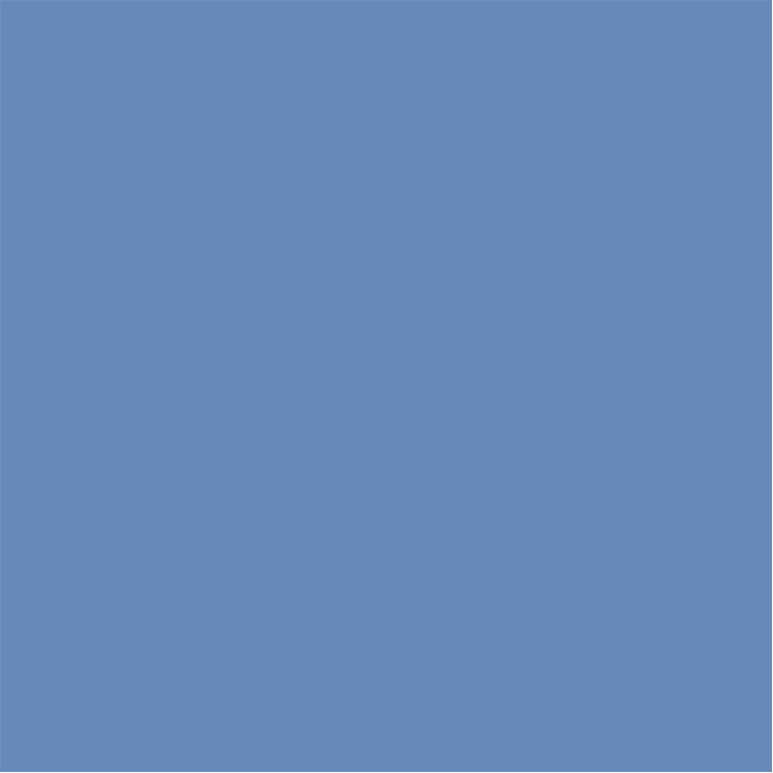 Das Spiel "Erkennen und Handeln" besteht aus:
60 Problemsituationskarten und 240 Lösungskarten, aufgeteilt in vier Lösungsgruppen:
60 Aktions-strategien
60 Strategien des Denkens
60 Konversations-strategien
60 Strategienzur Beruhigung
60 Geschichten
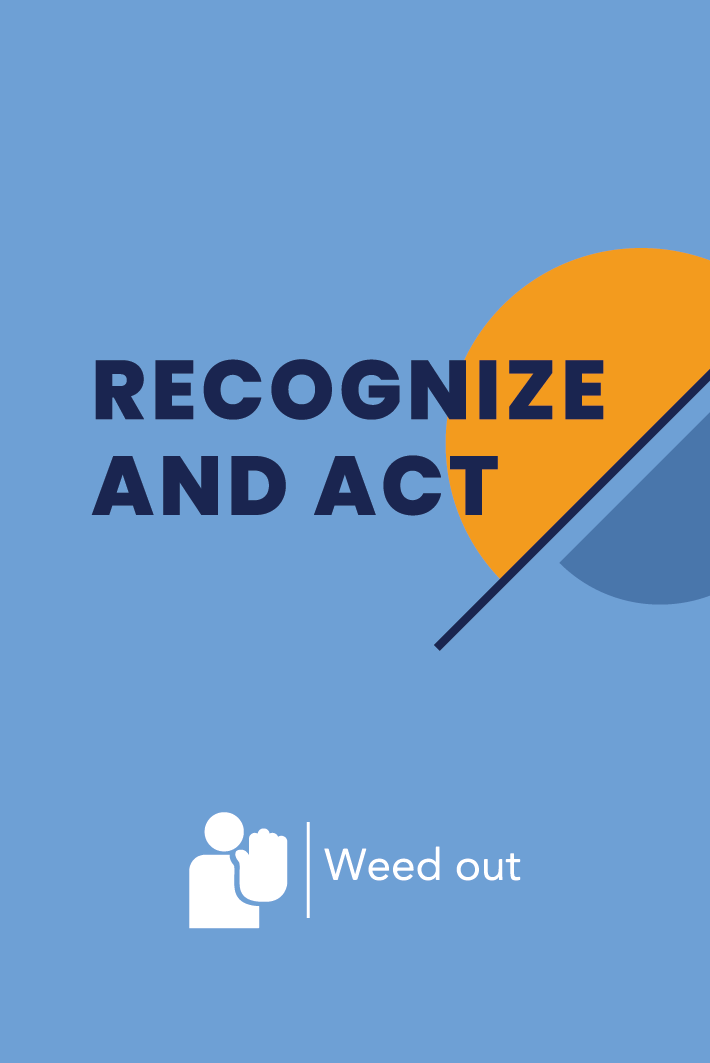 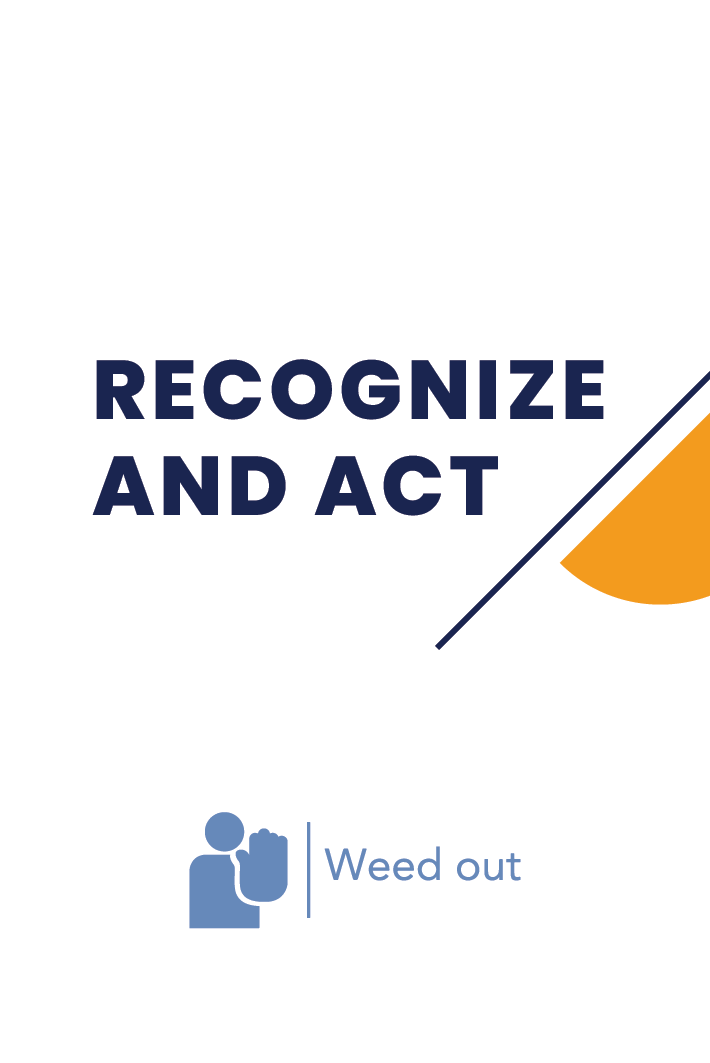 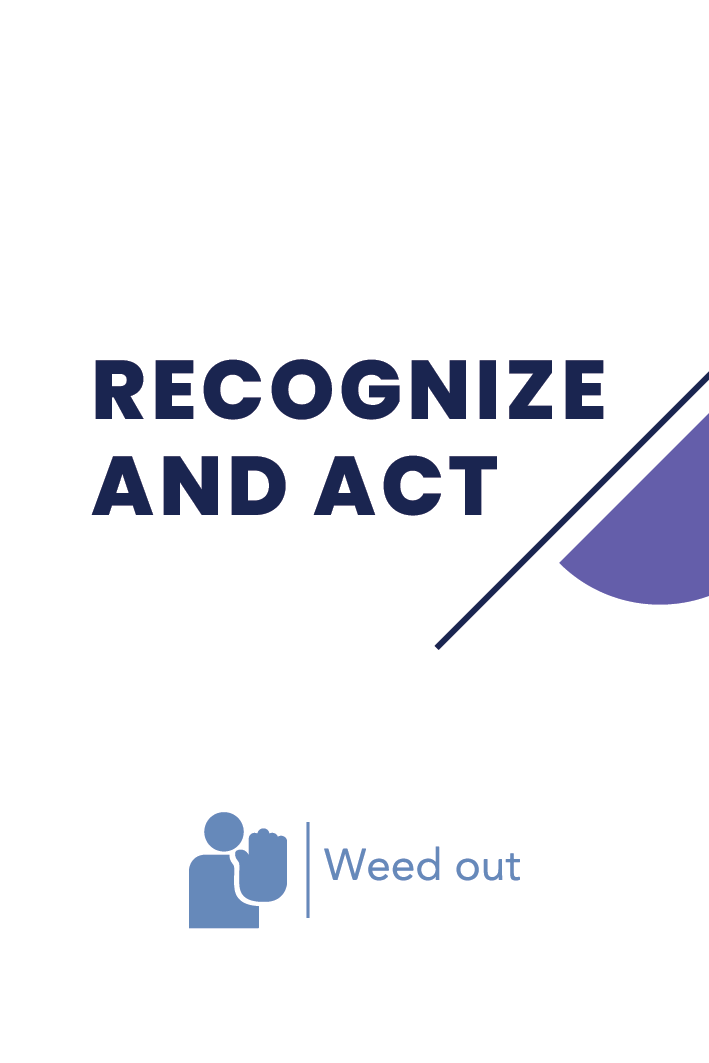 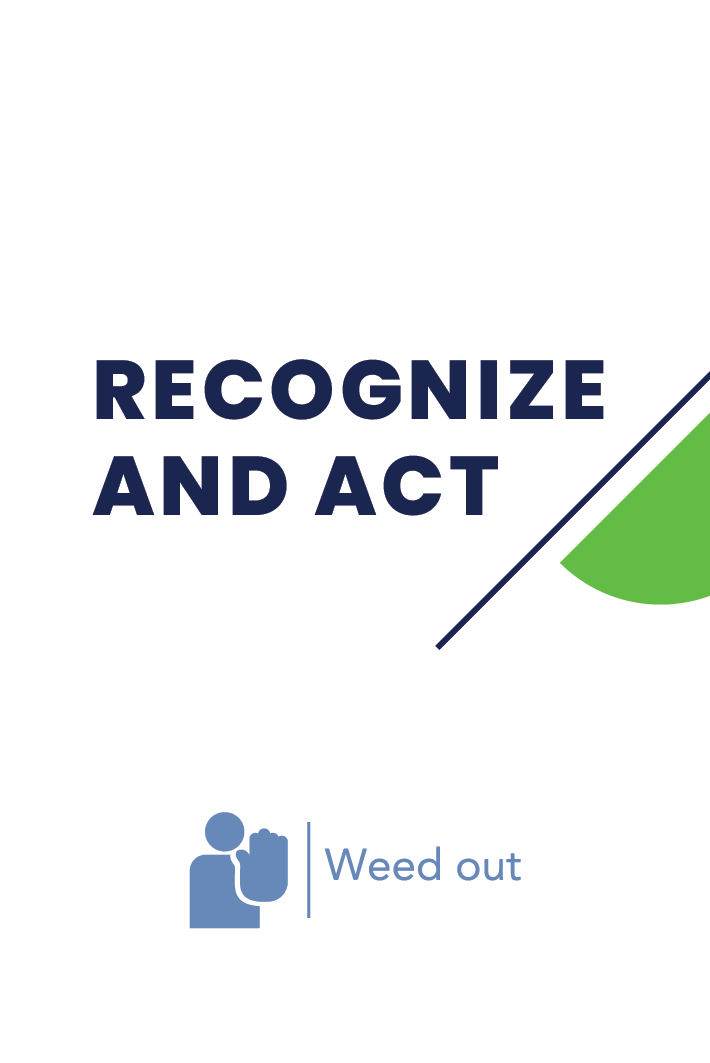 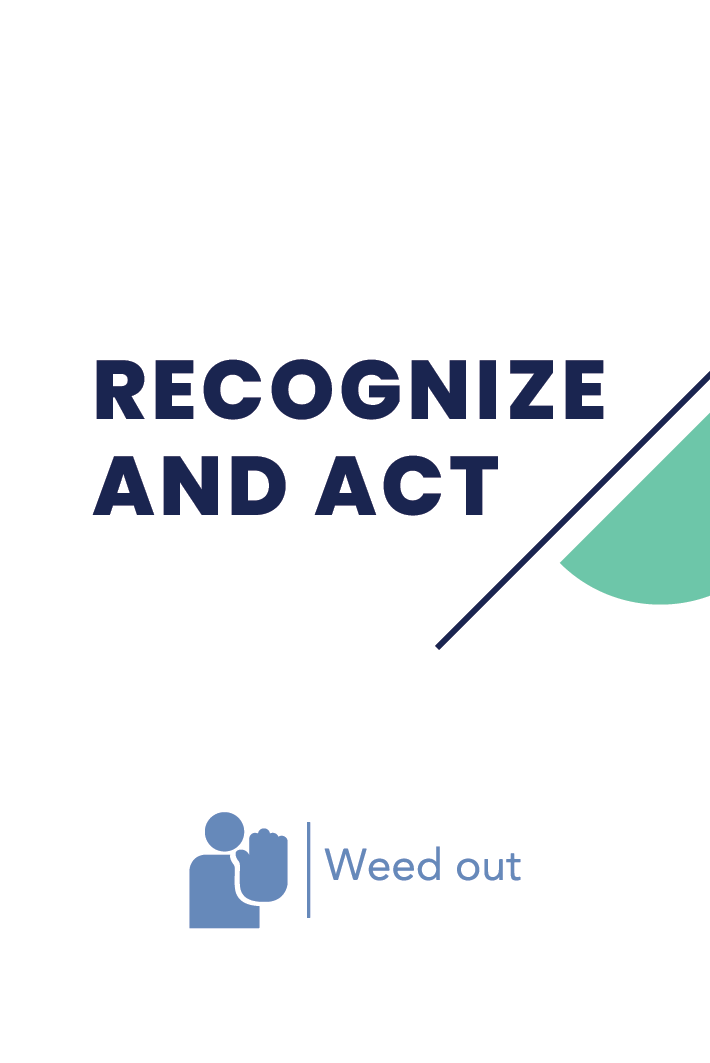 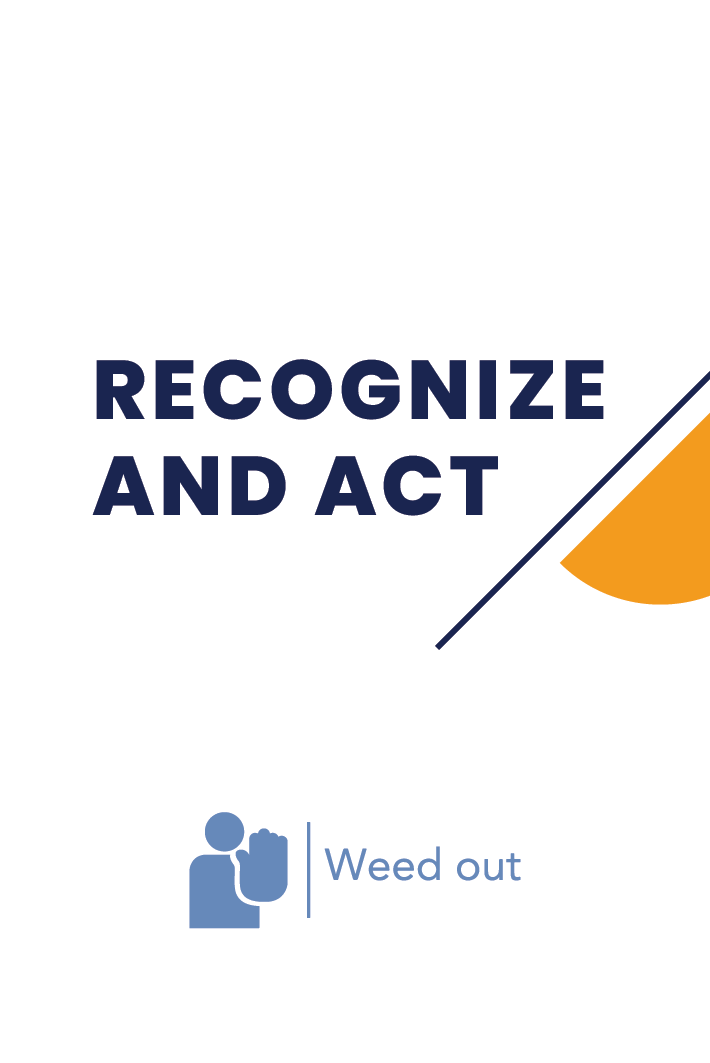 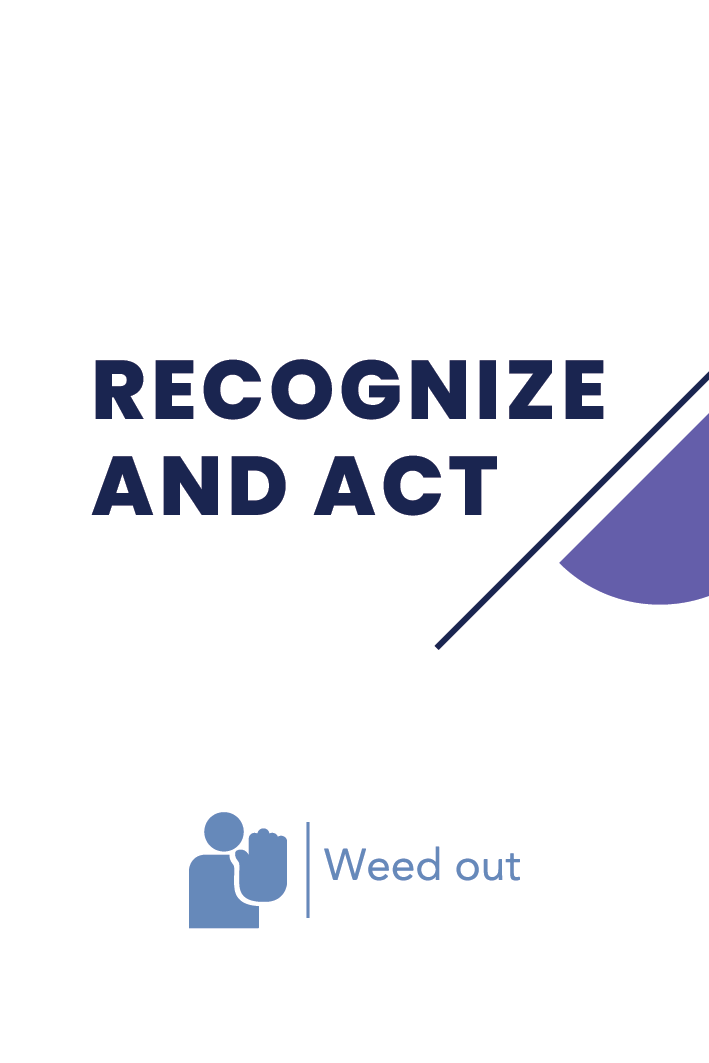 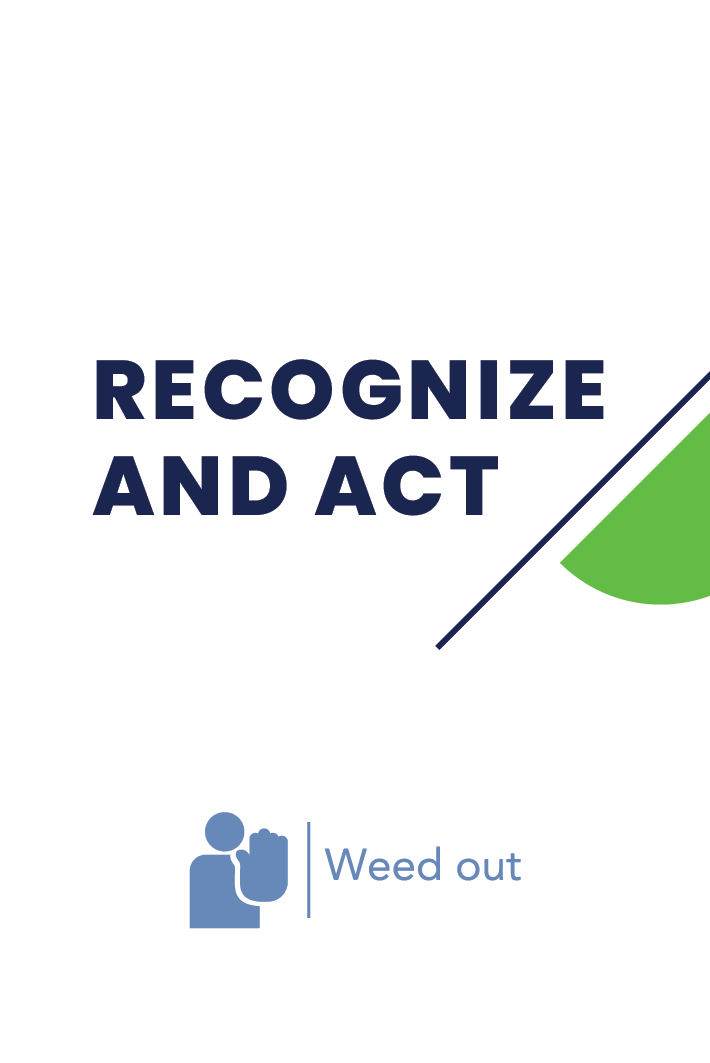 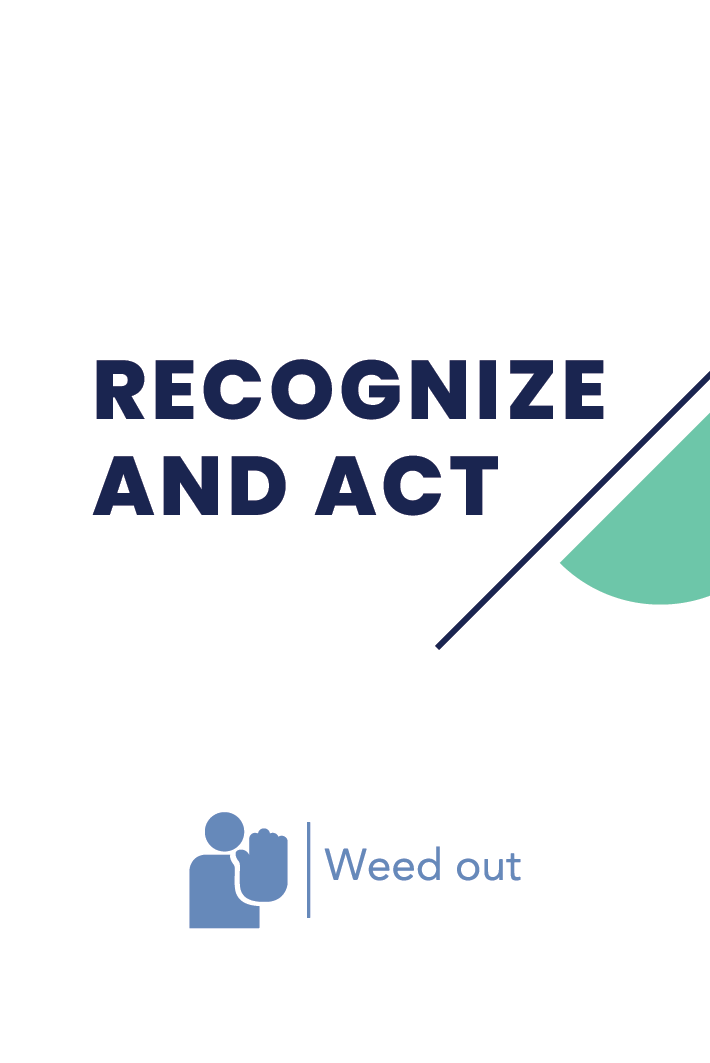 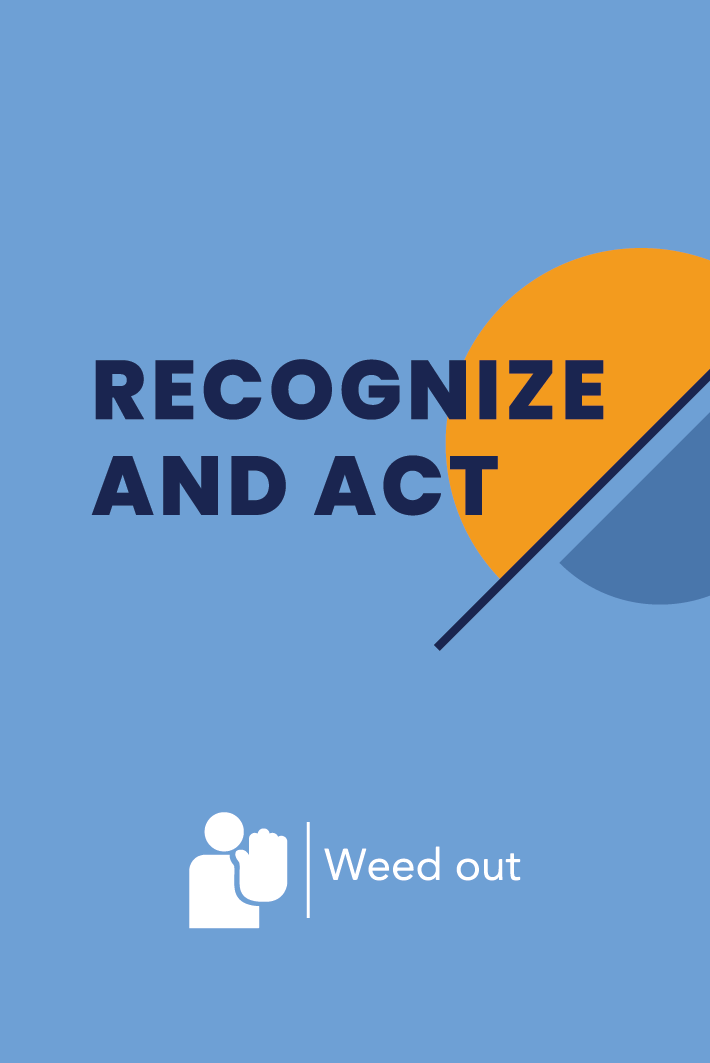 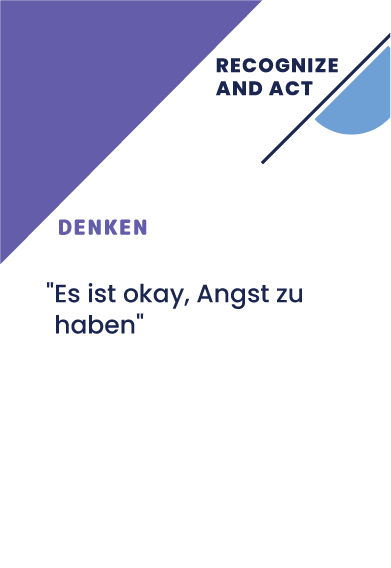 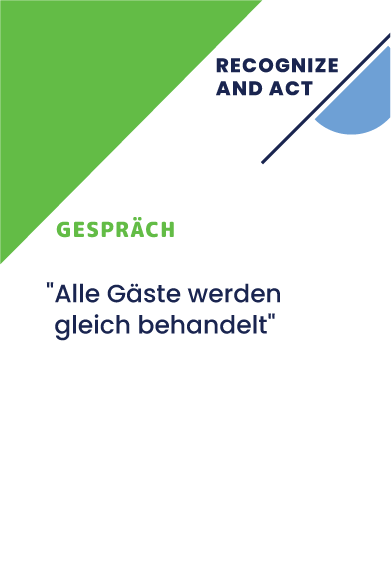 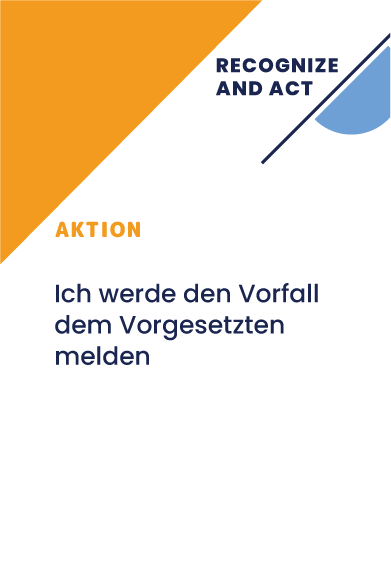 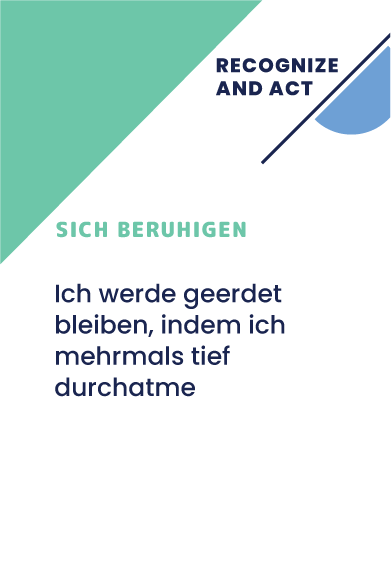 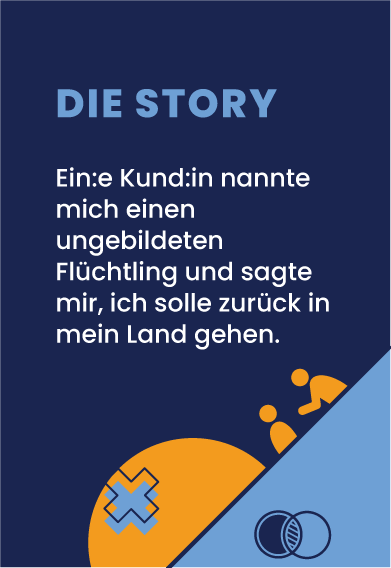 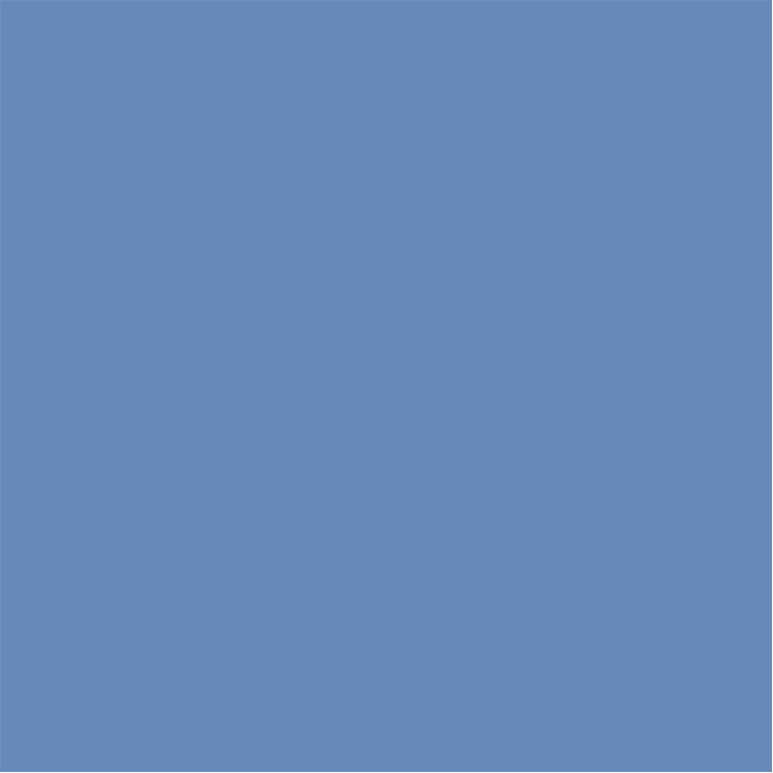 Das Spiel "Erkennen und Handeln" besteht aus:
60 Problemsituationskarten und 240 Lösungskarten, aufgeteilt in vier Lösungsgruppen:
60 Aktions-strategien
60 Strategien des Denkens
60 Konversations-strategien
60 Strategienzur Beruhigung
60 Geschichten
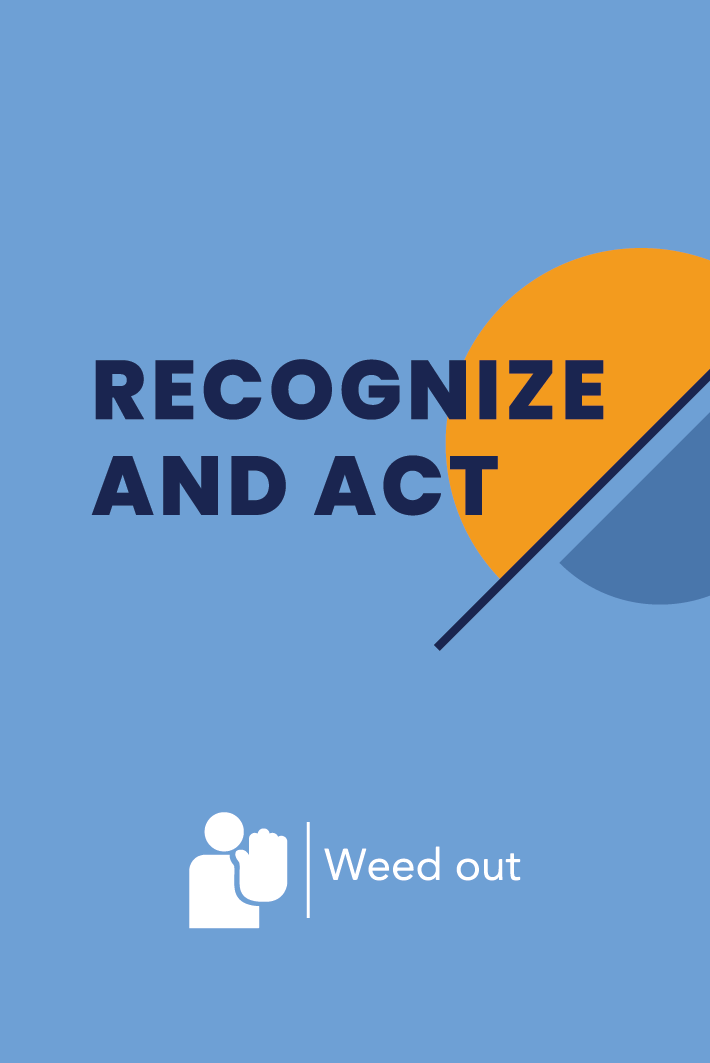 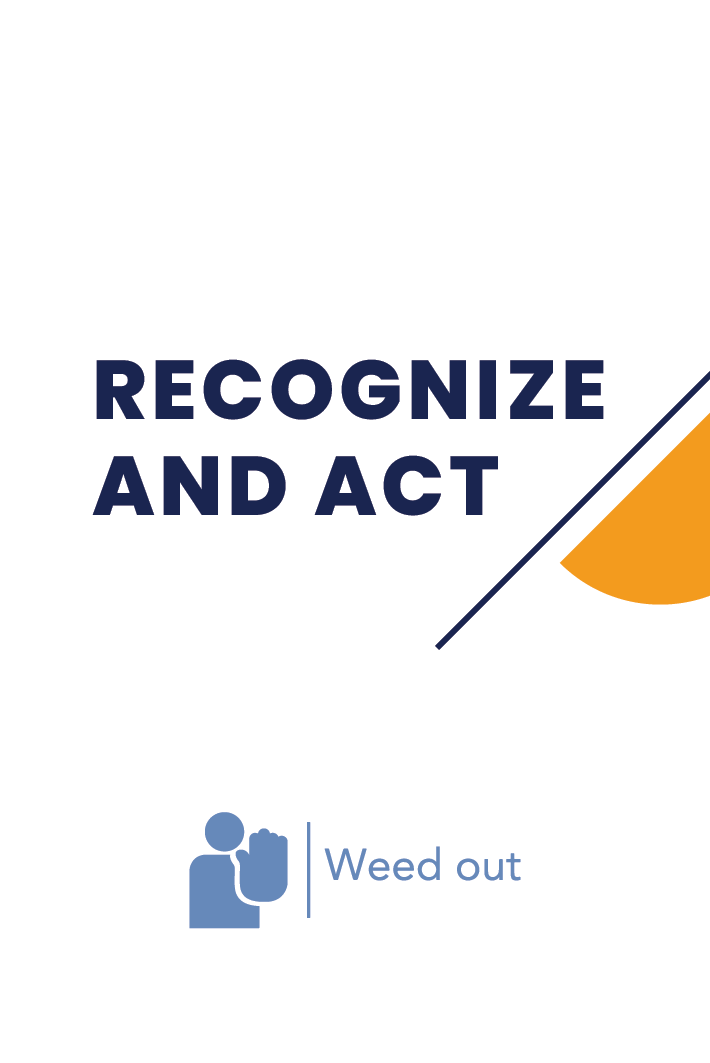 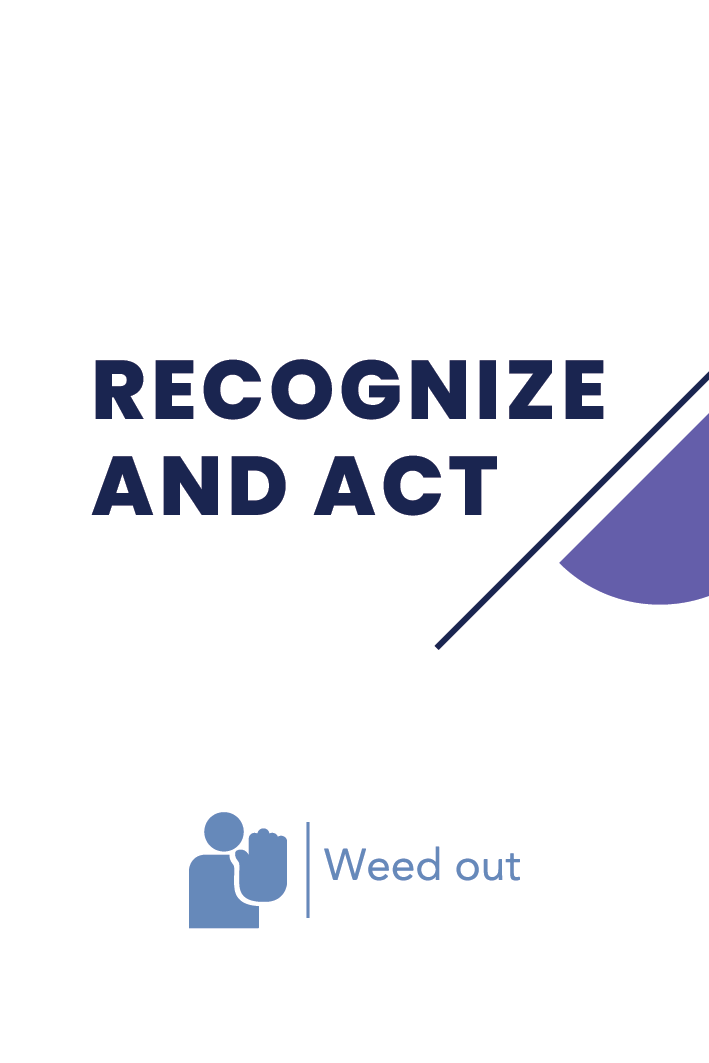 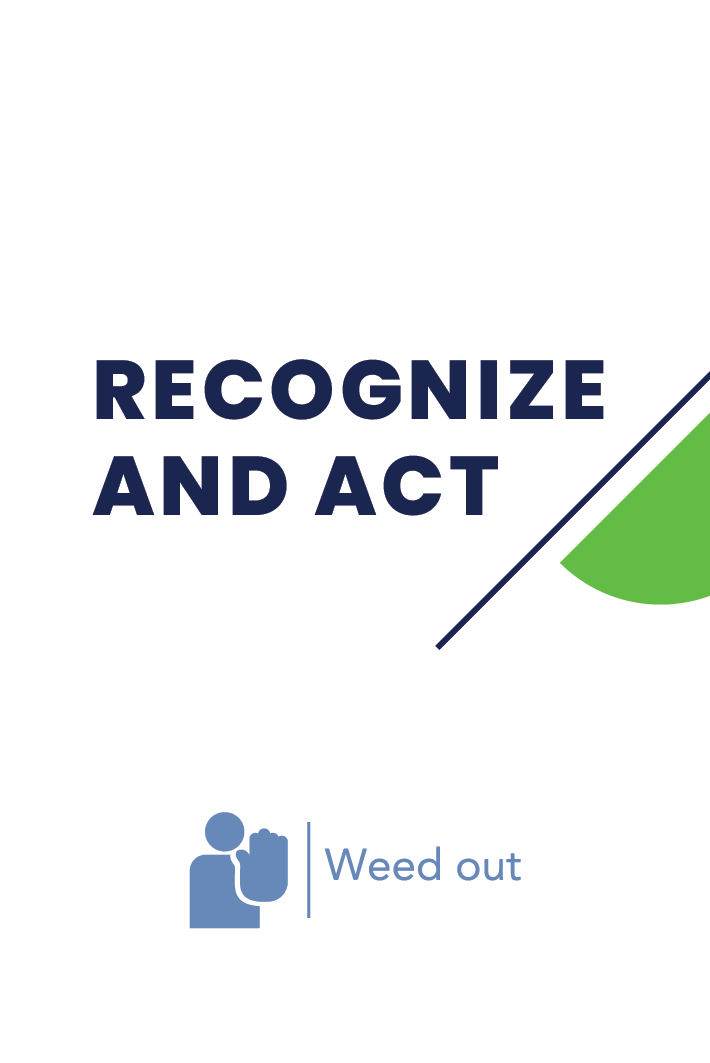 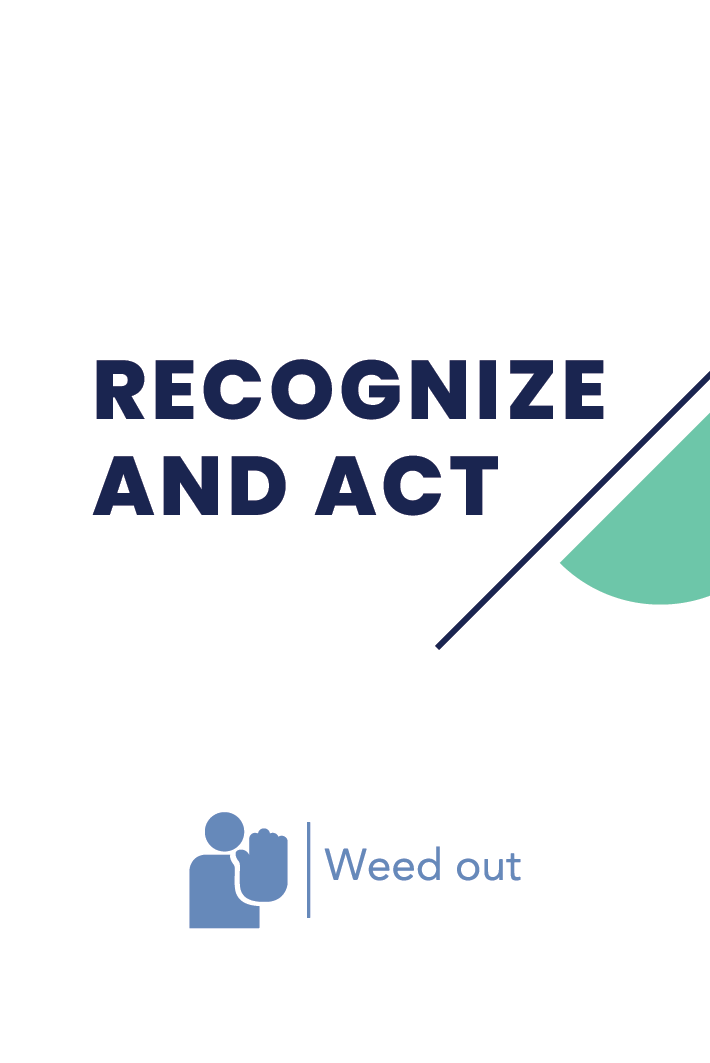 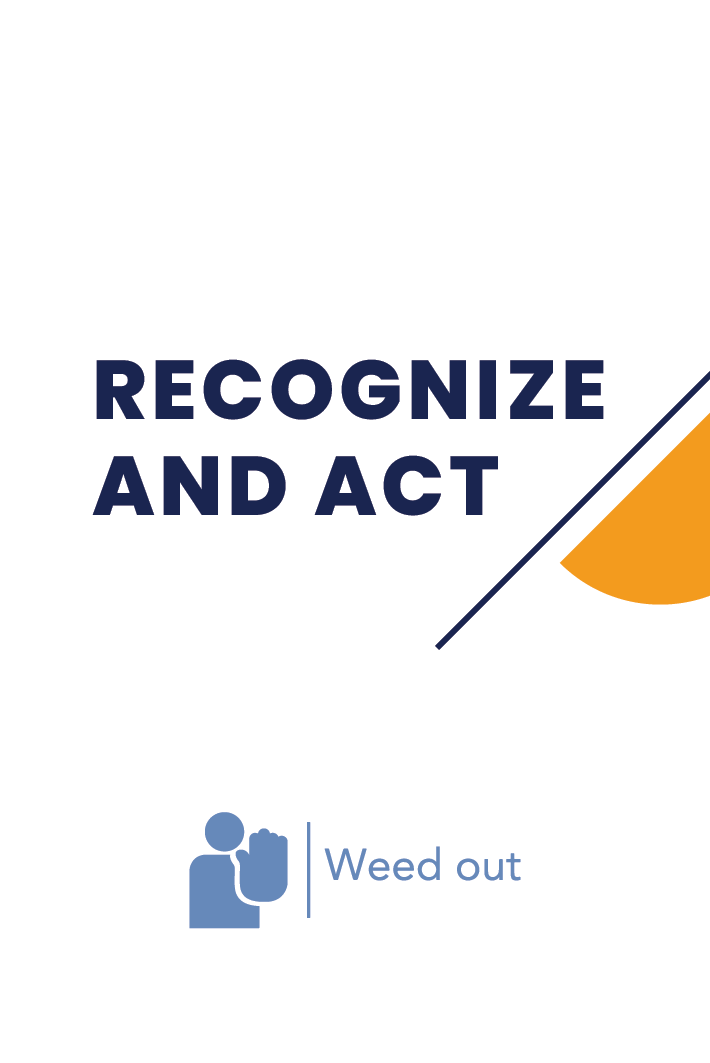 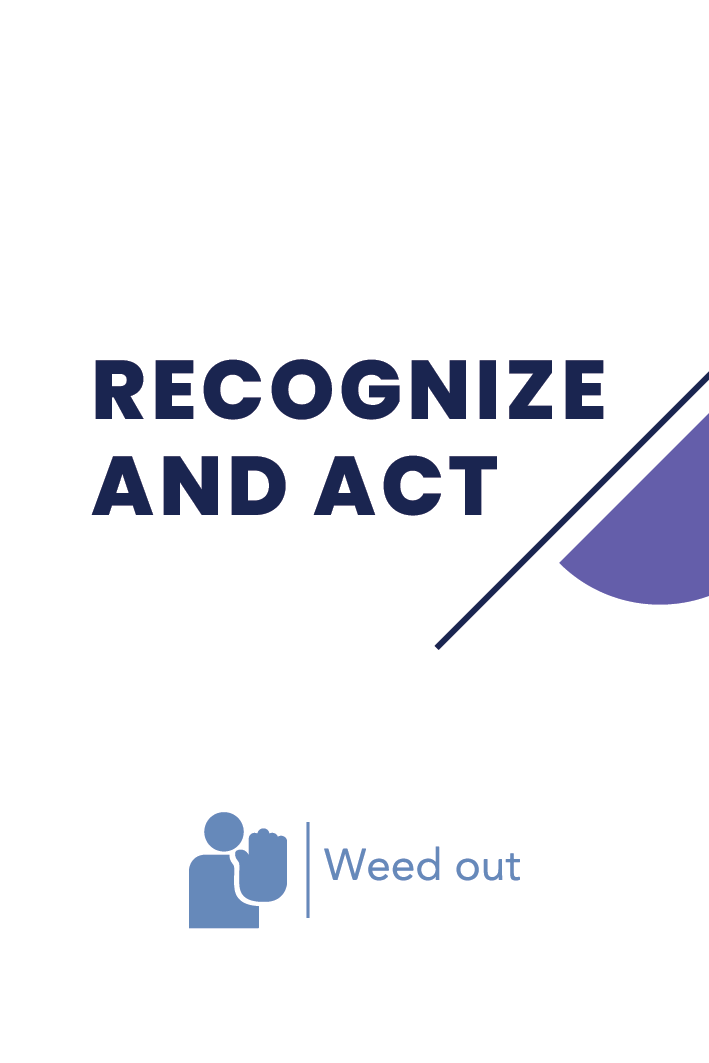 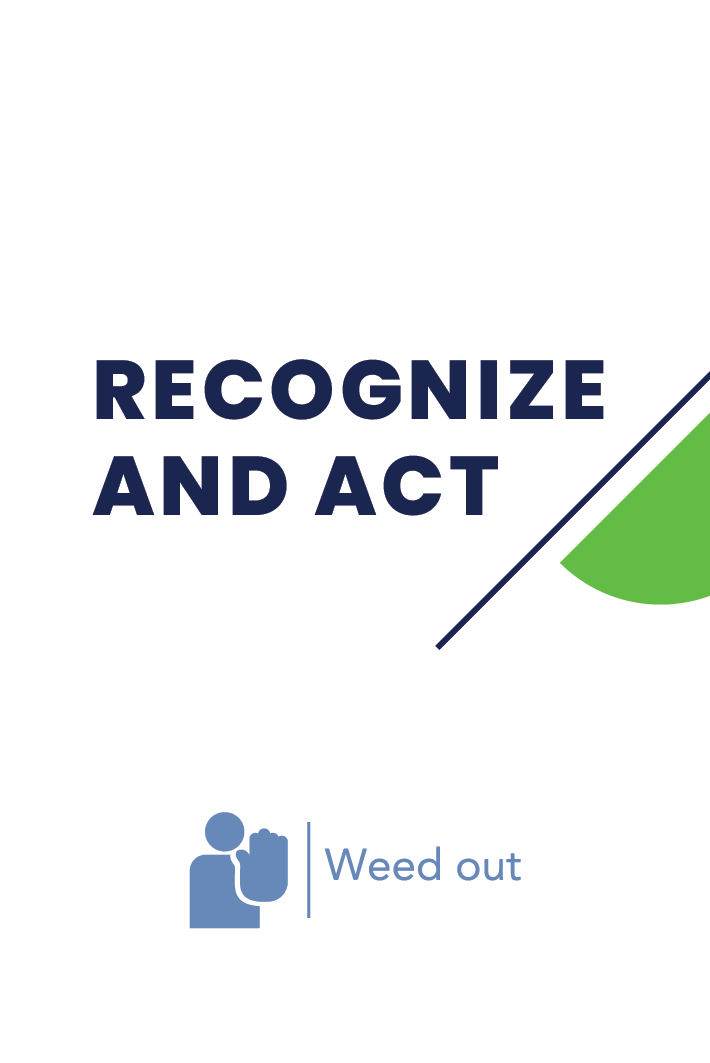 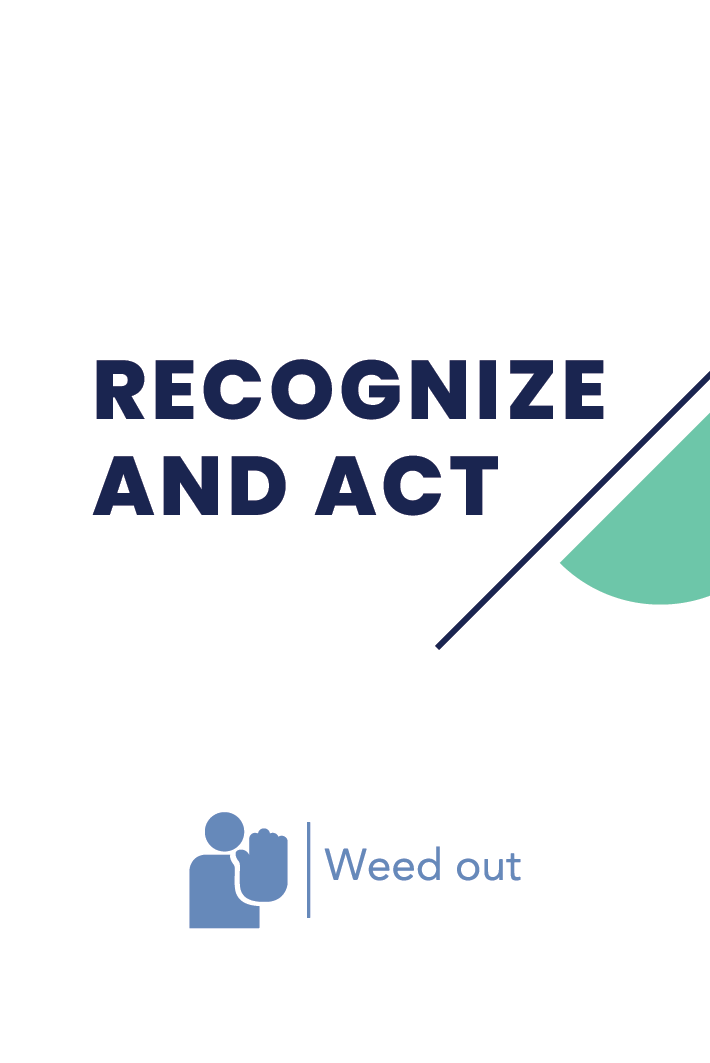 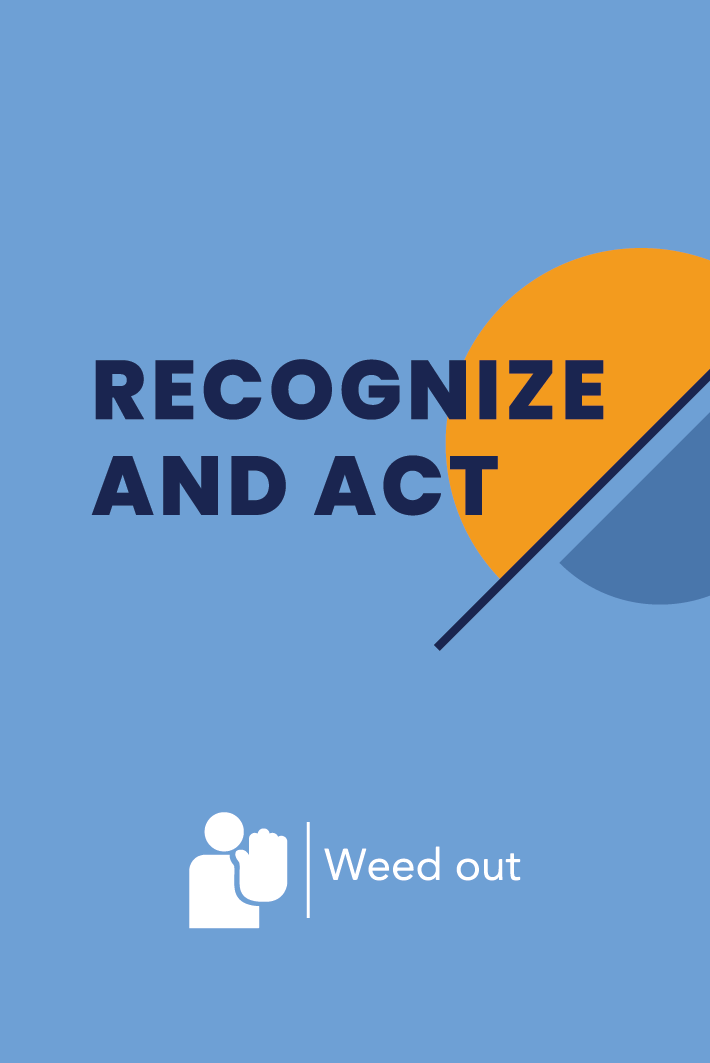 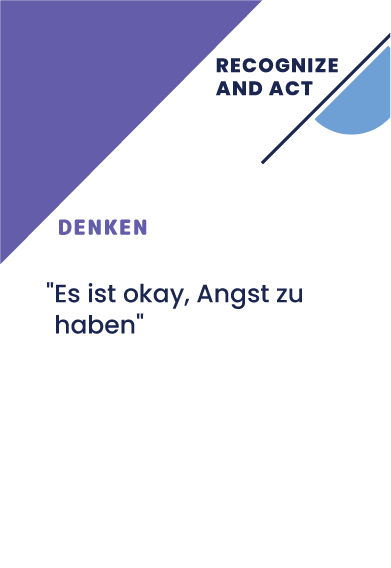 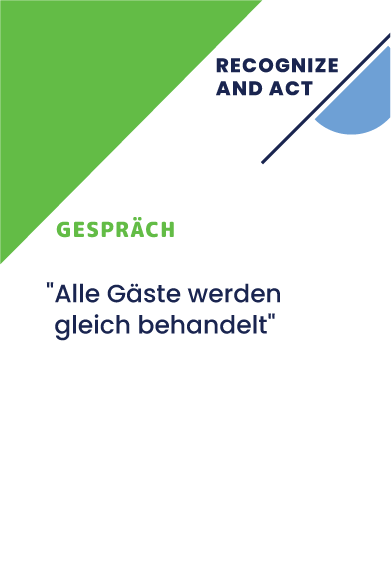 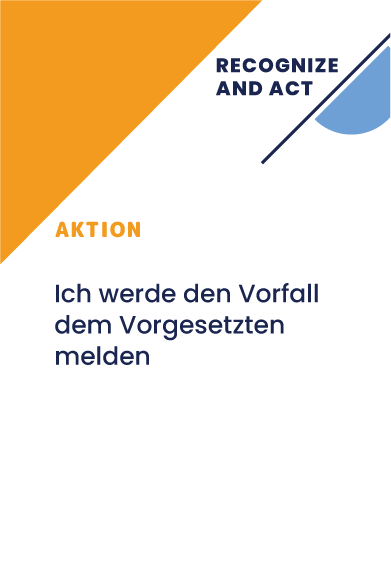 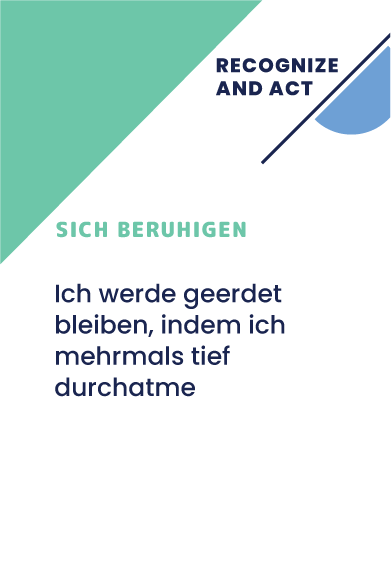 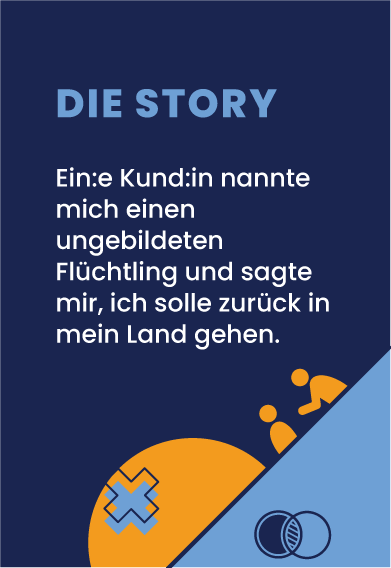 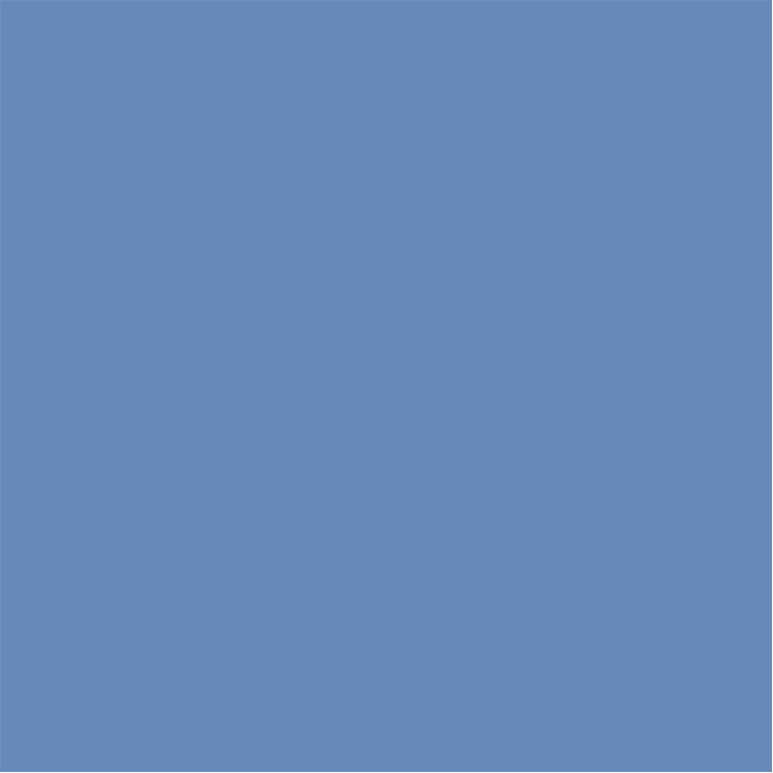 Das Spiel "Erkennen und Handeln" besteht aus:
60 Problemsituationskarten und 240 Lösungskarten, aufgeteilt in vier Lösungsgruppen:
60 Aktions-strategien
60 Strategien des Denkens
60 Konversations-strategien
60 Strategienzur Beruhigung
60 Geschichten
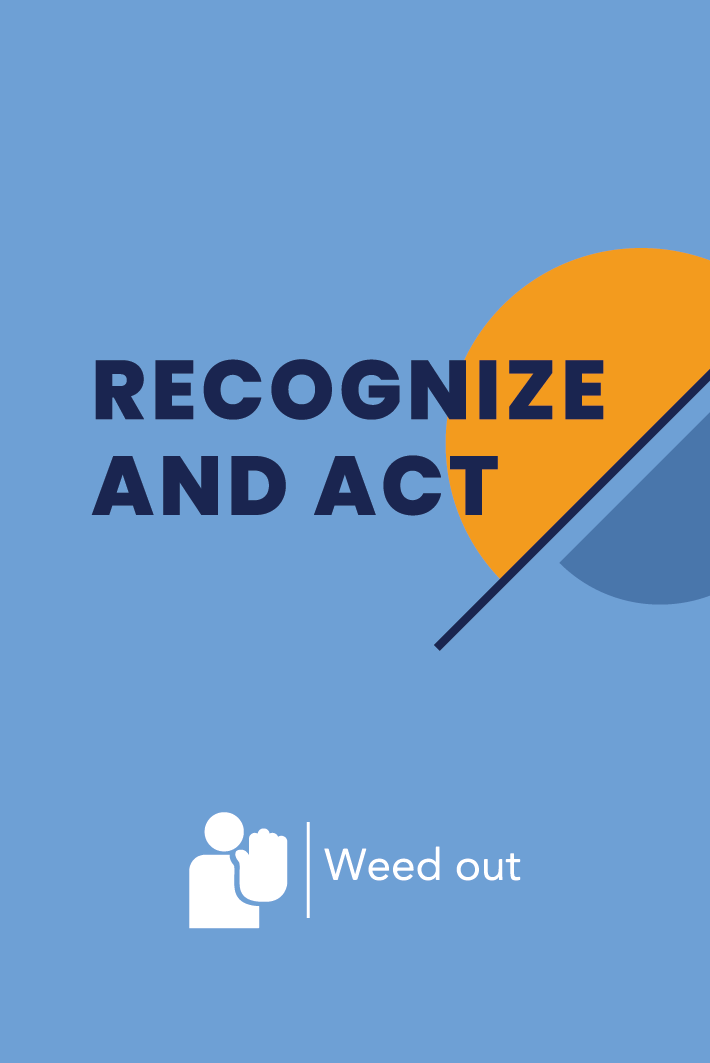 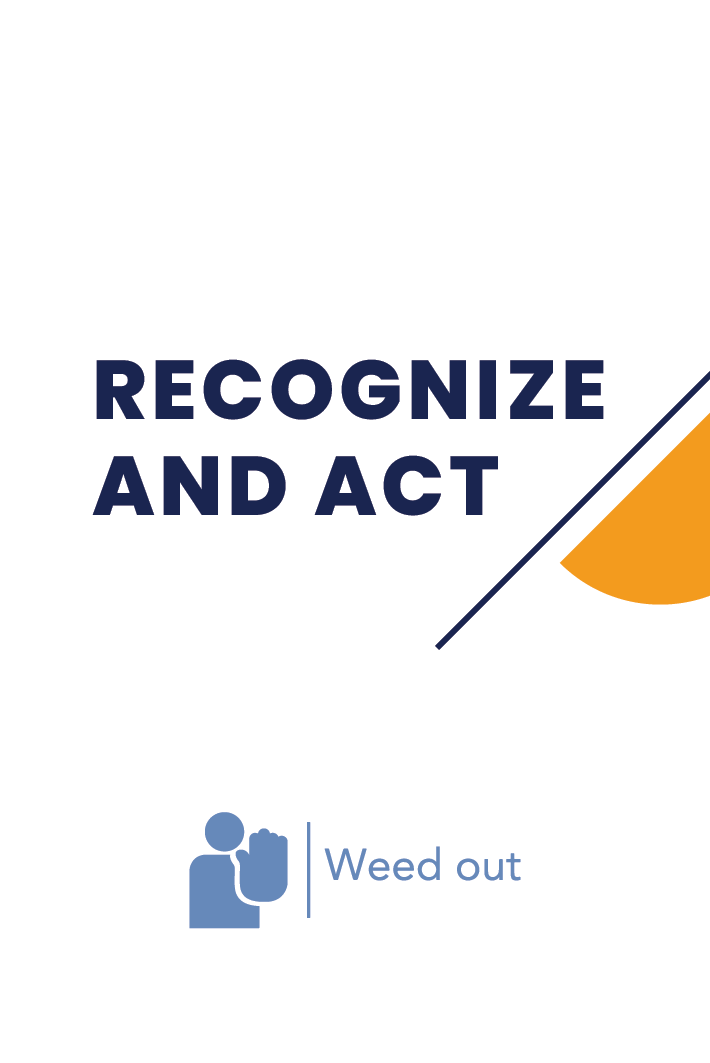 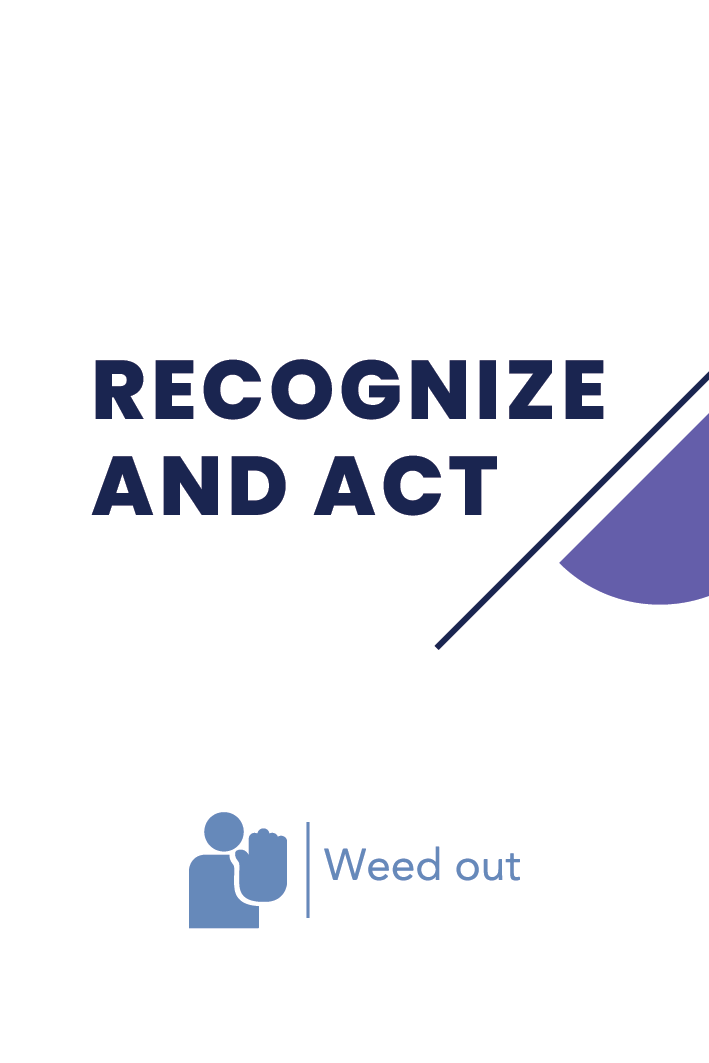 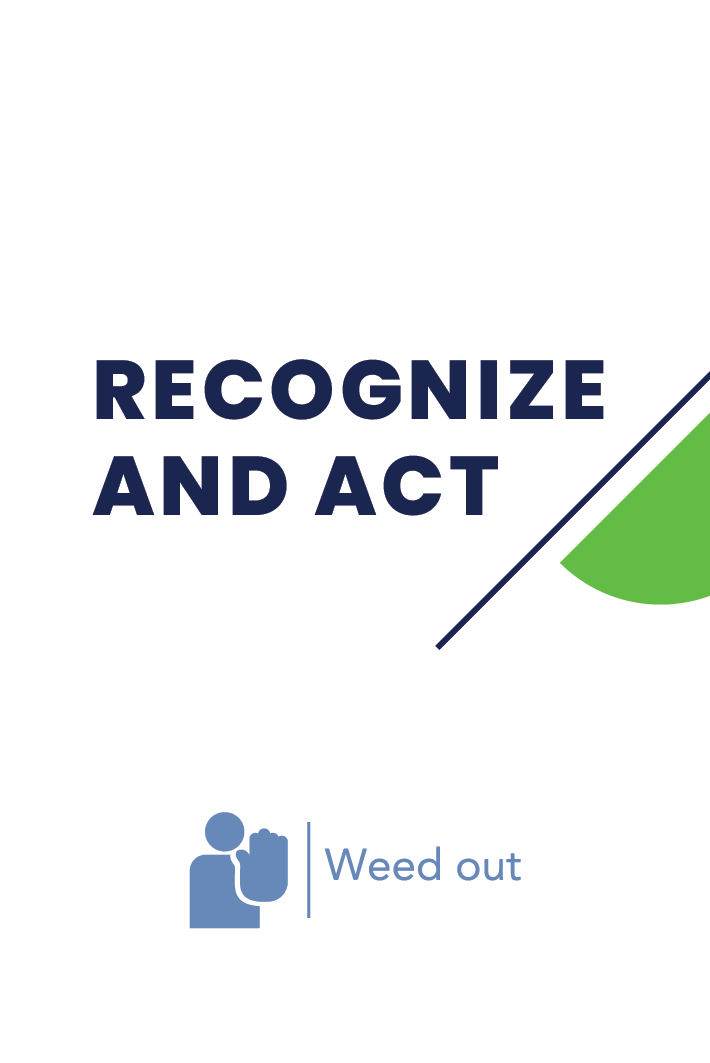 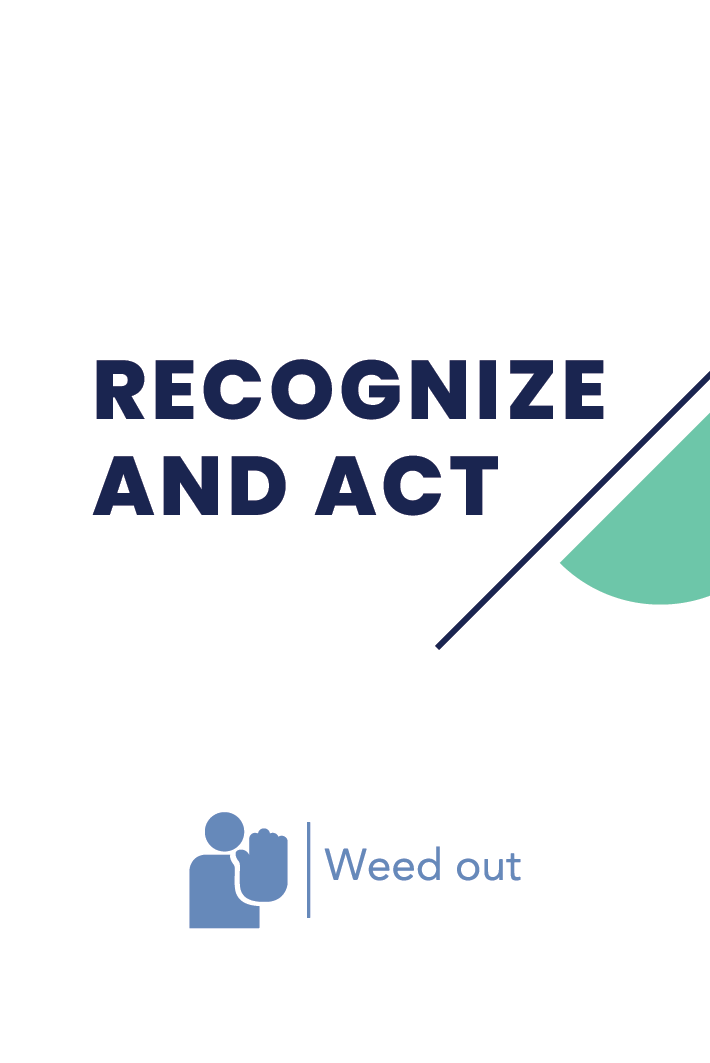 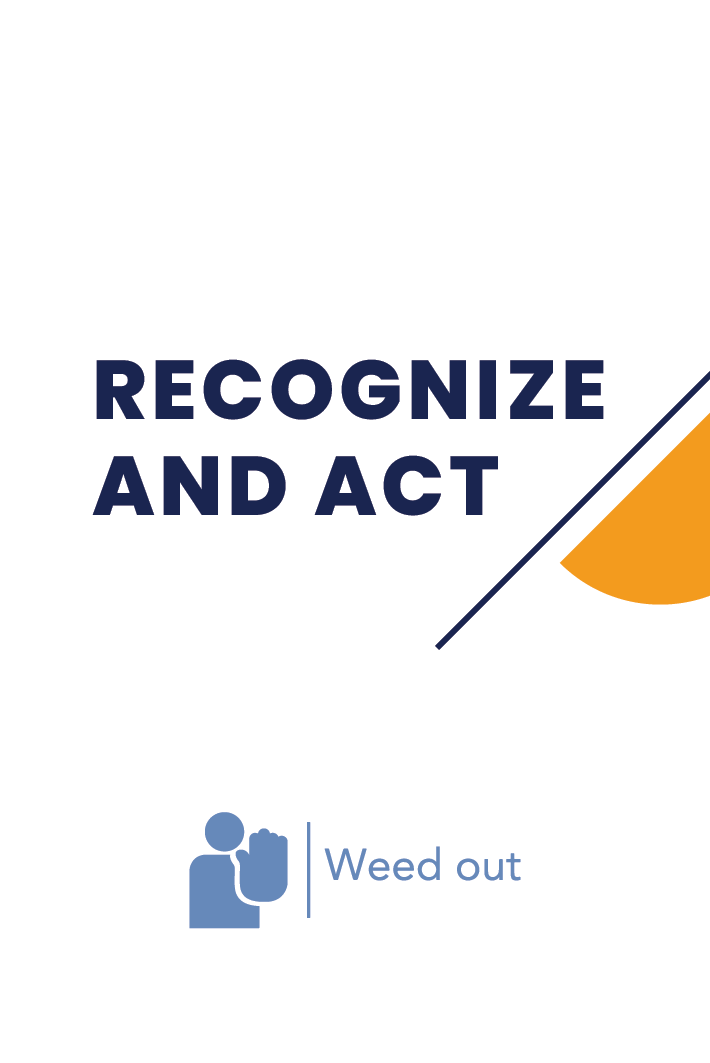 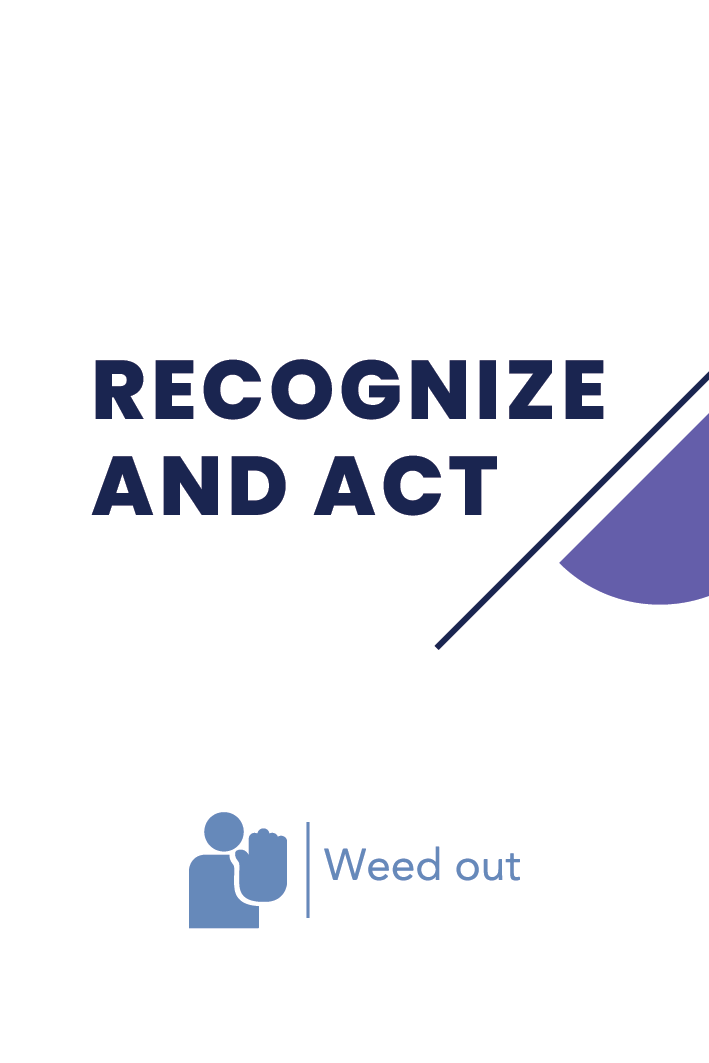 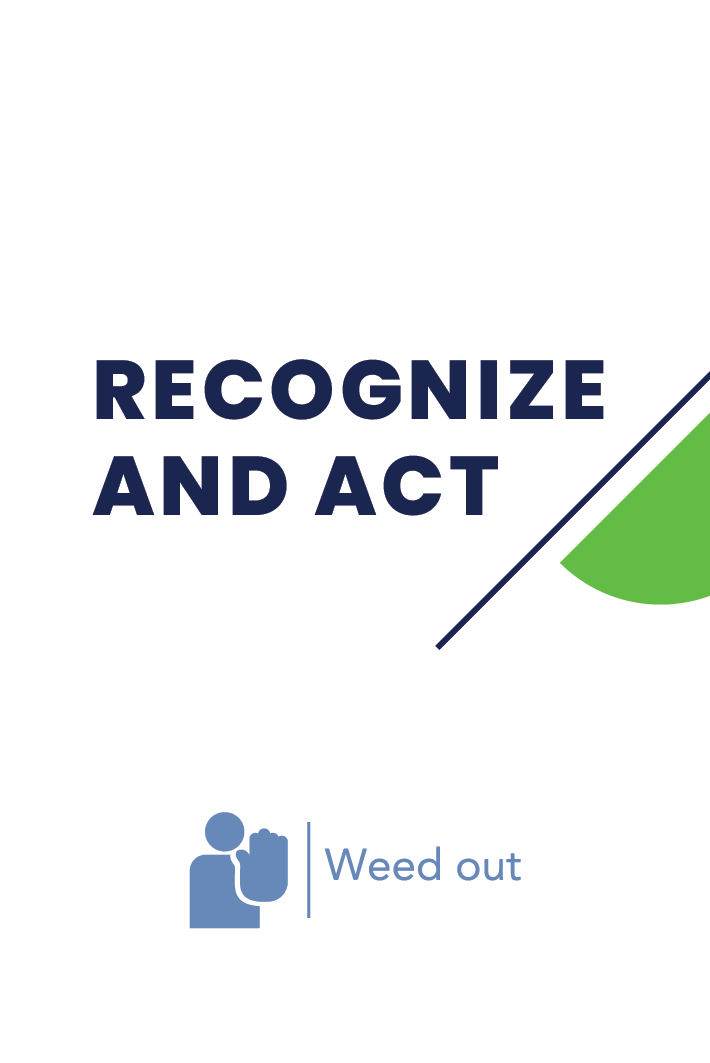 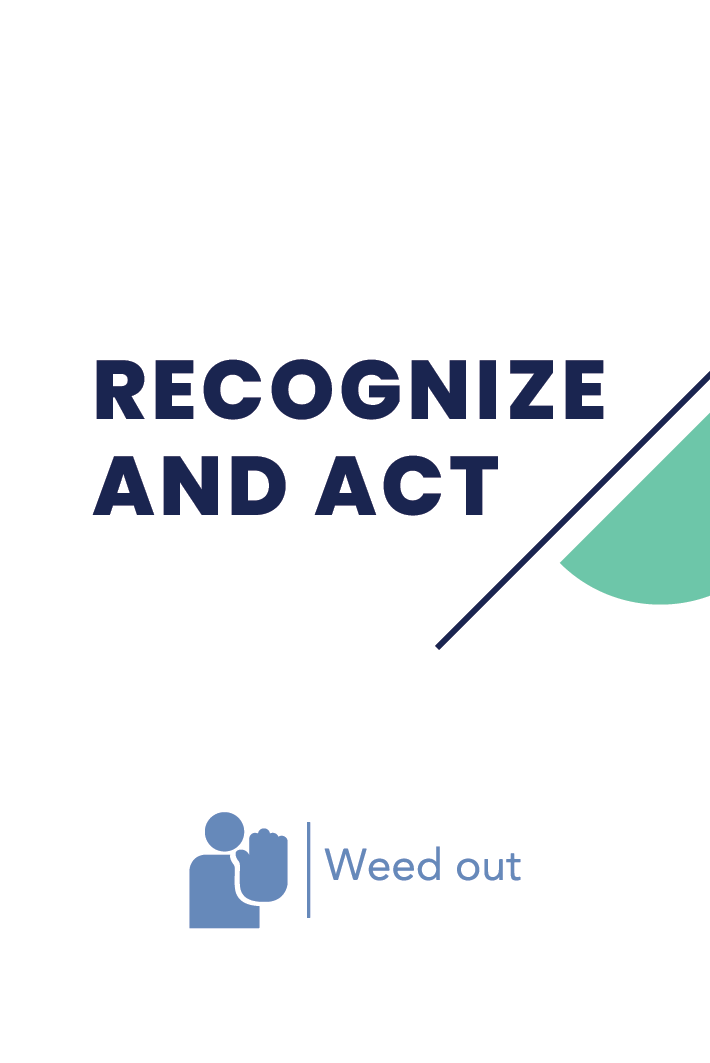 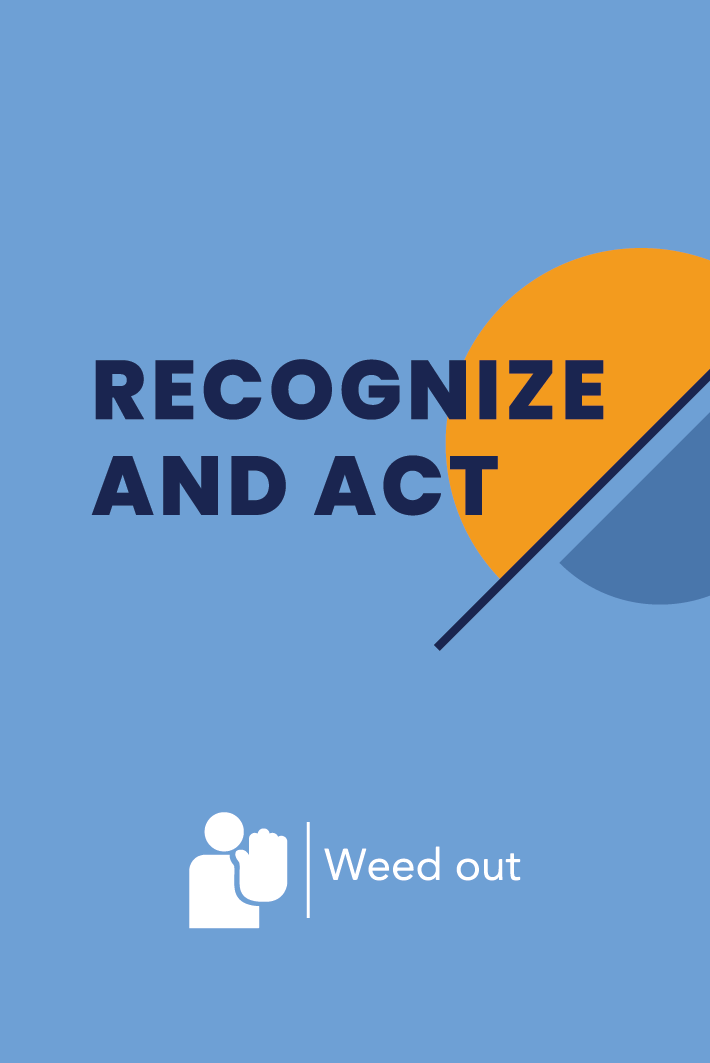 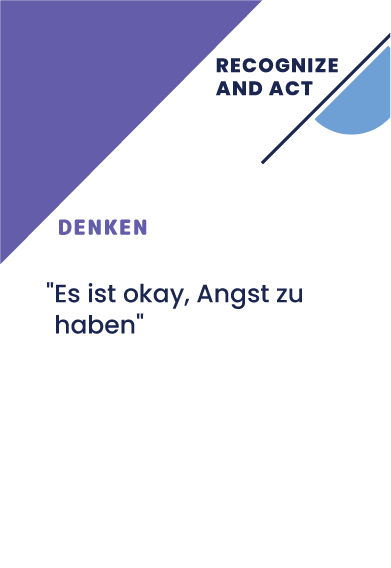 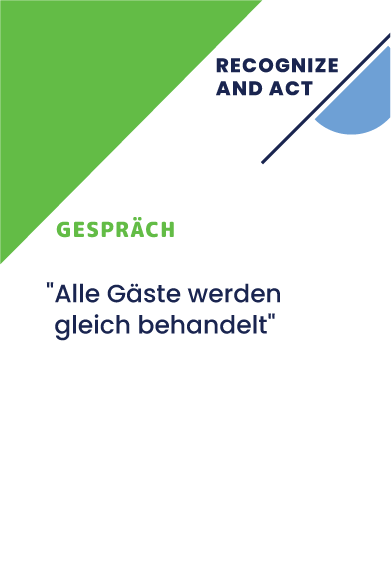 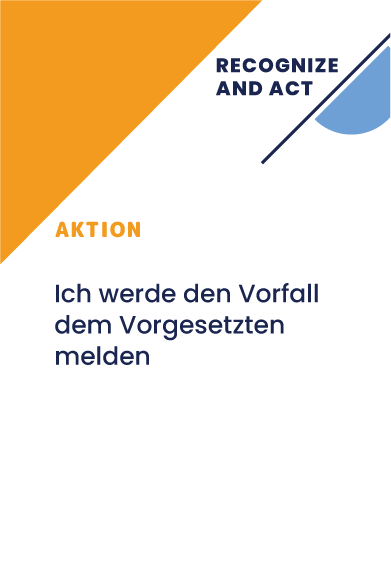 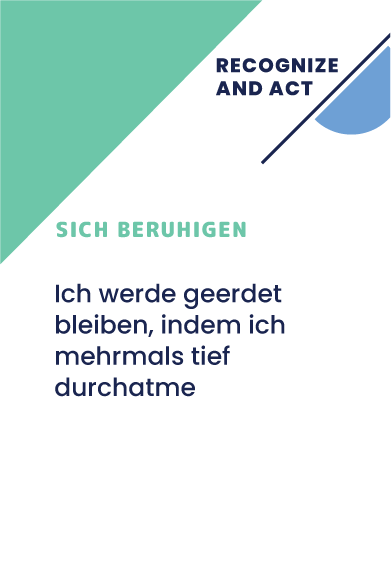 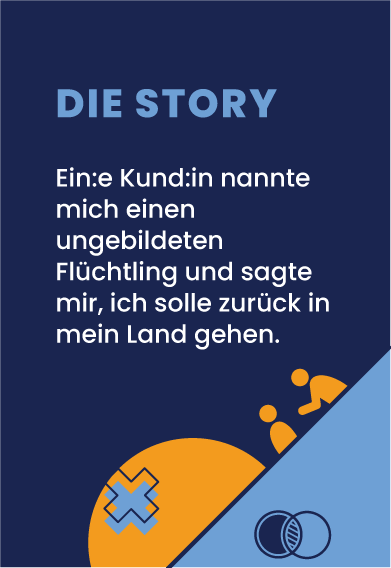 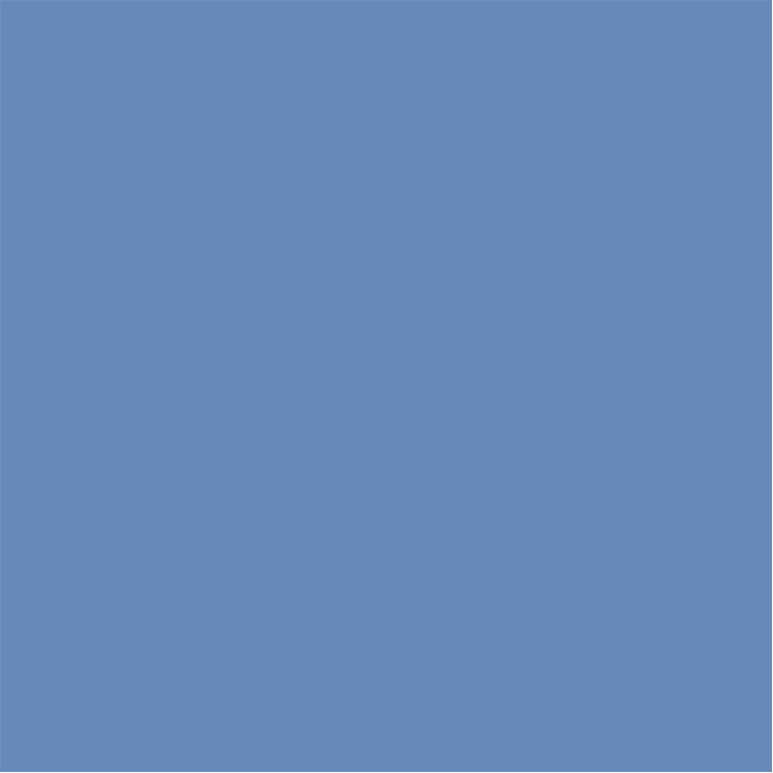 Das Spiel "Erkennen und Handeln" besteht aus:
60 Problemsituationskarten und 240 Lösungskarten, aufgeteilt in vier Lösungsgruppen:
60 Aktions-strategien
60 Strategien des Denkens
60 Konversations-strategien
60 Strategienzur Beruhigung
60 Geschichten
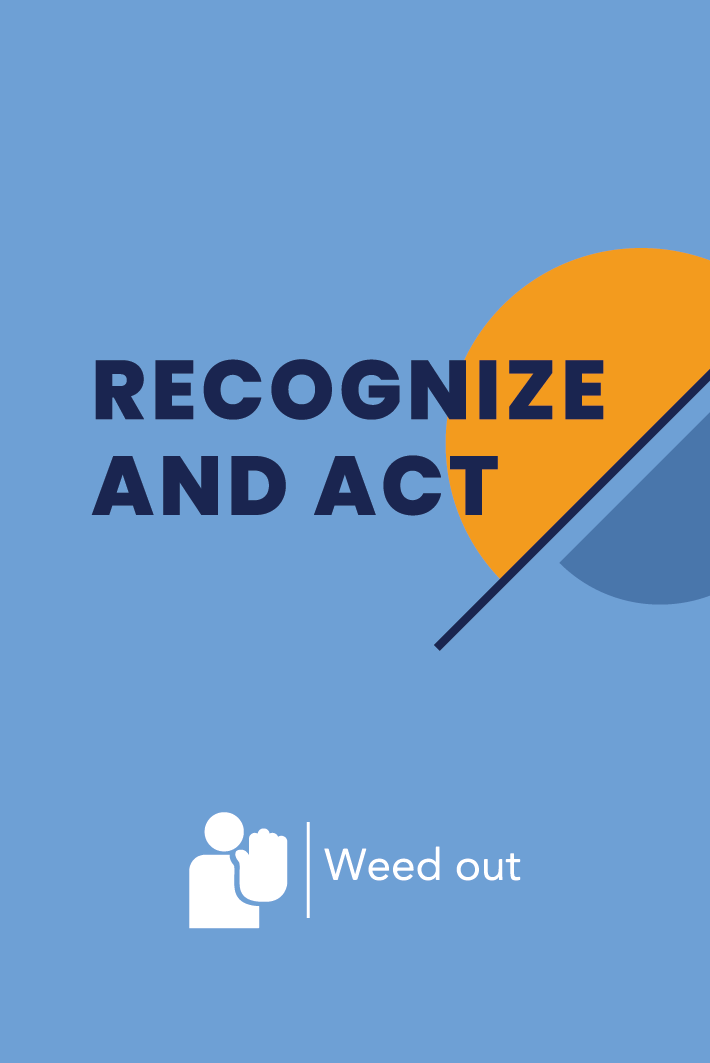 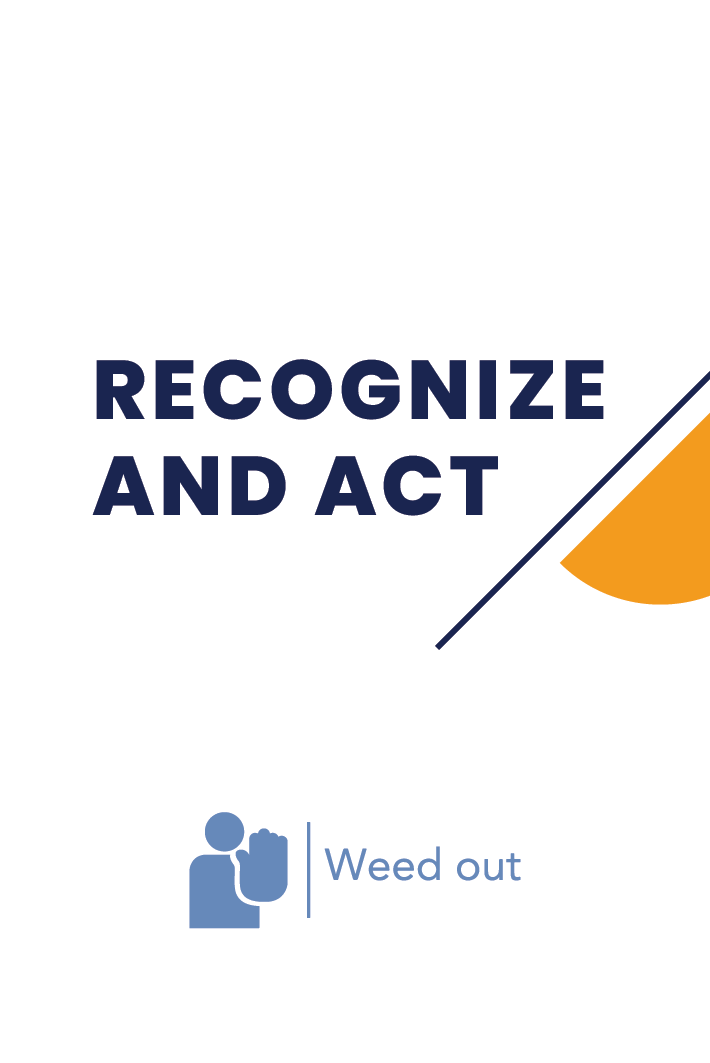 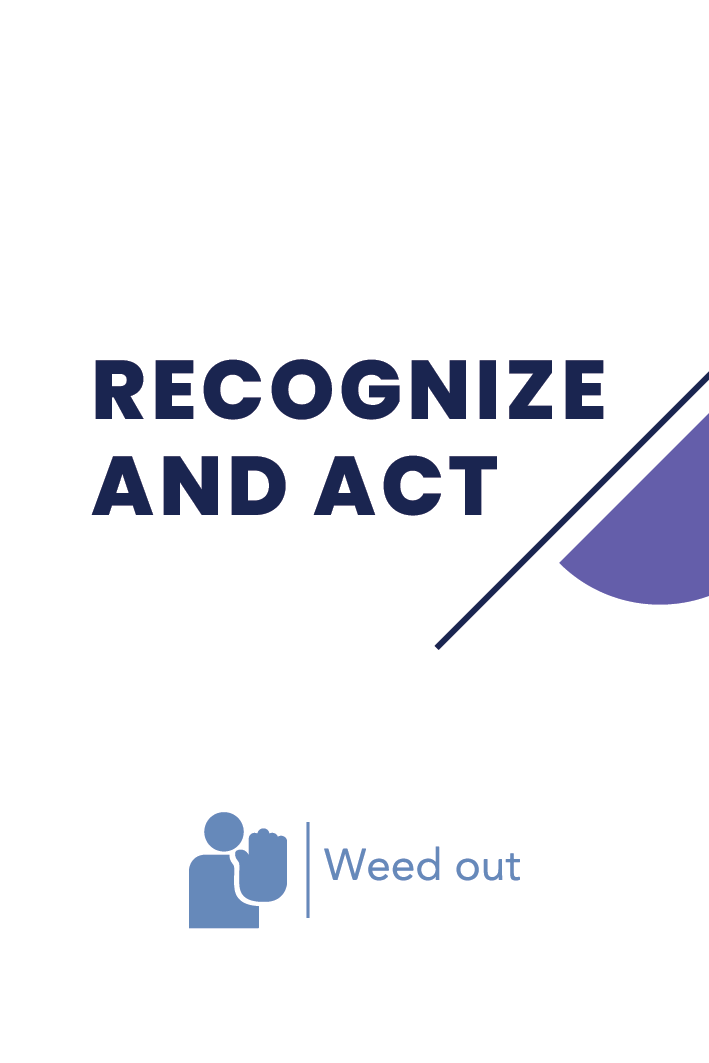 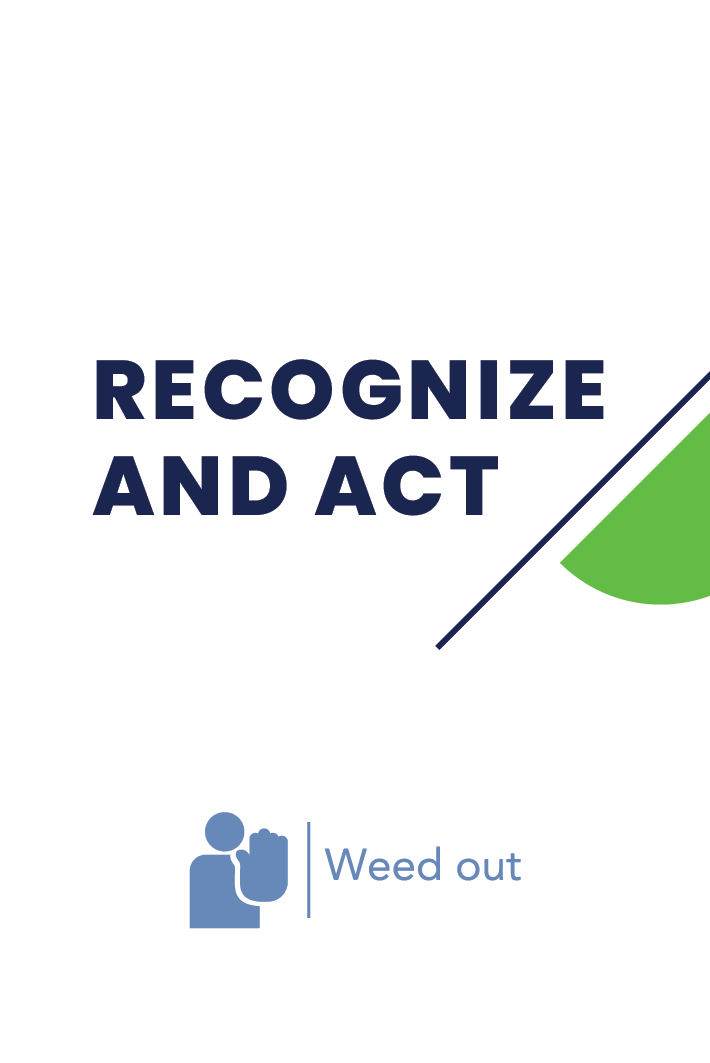 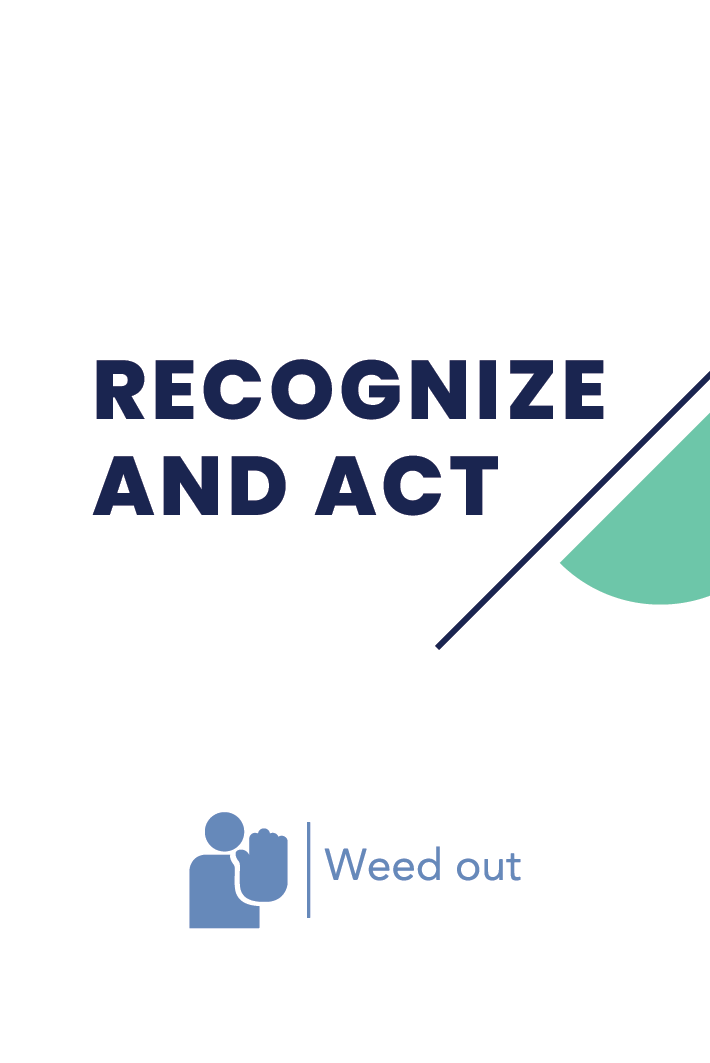 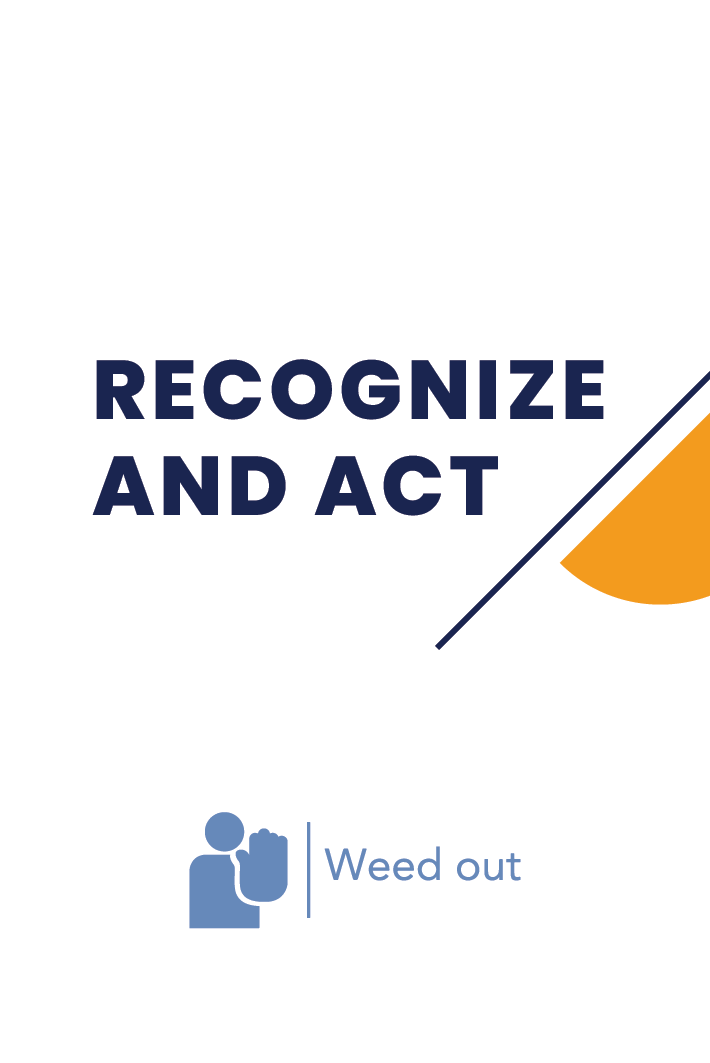 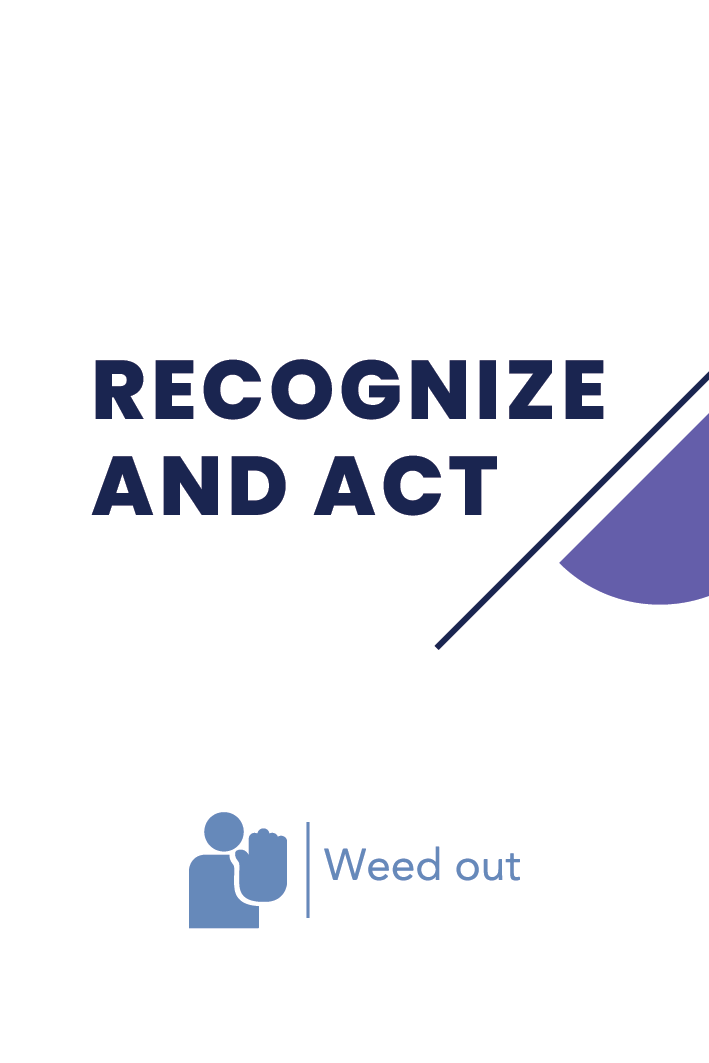 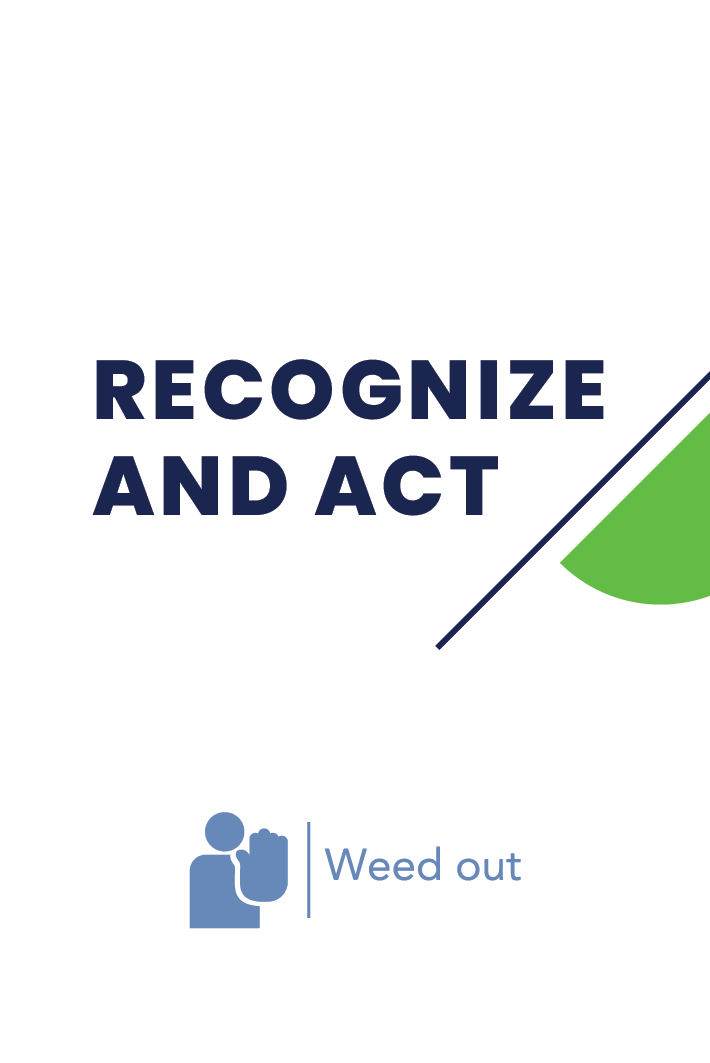 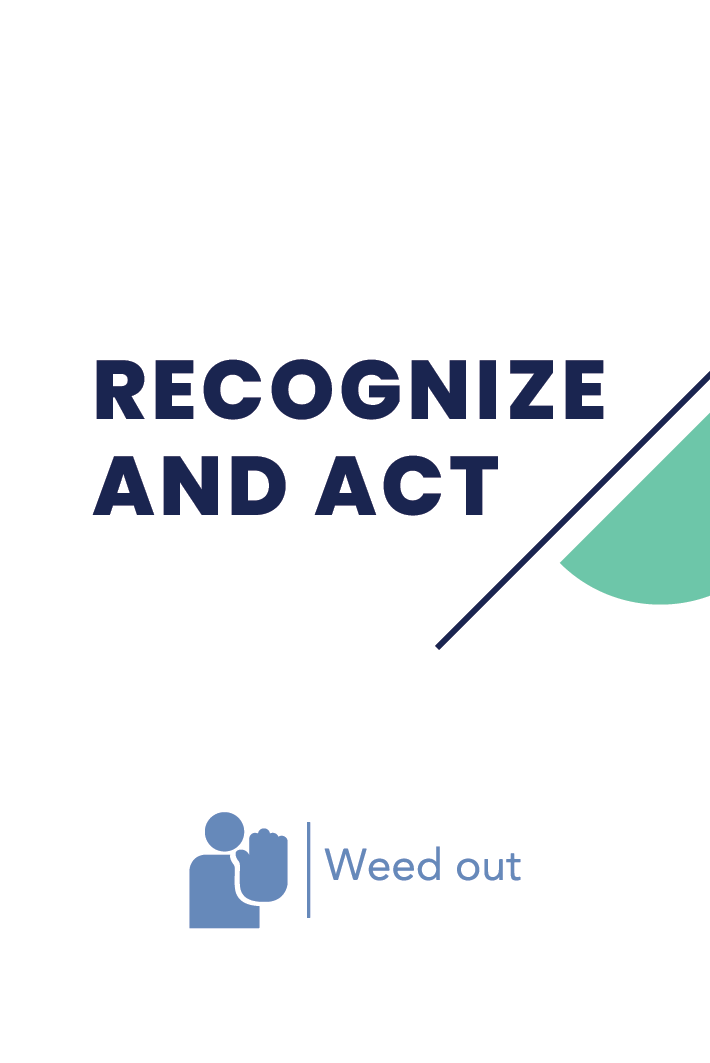 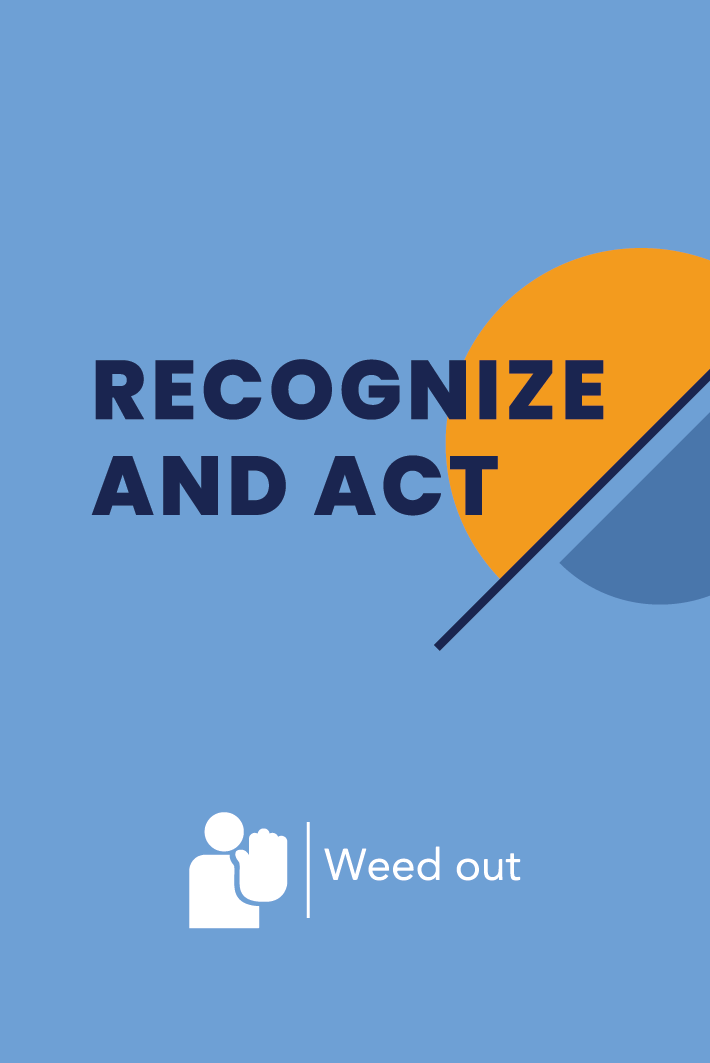 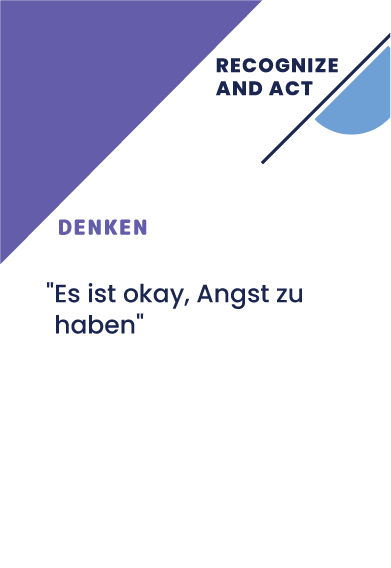 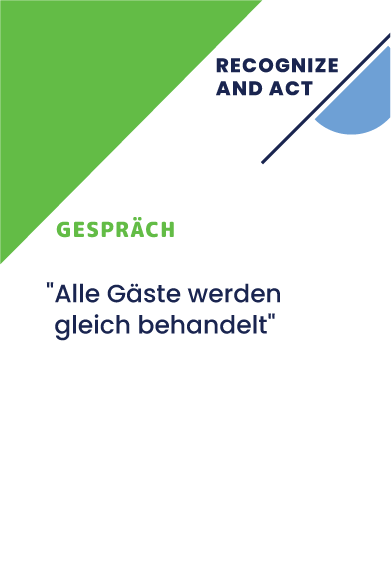 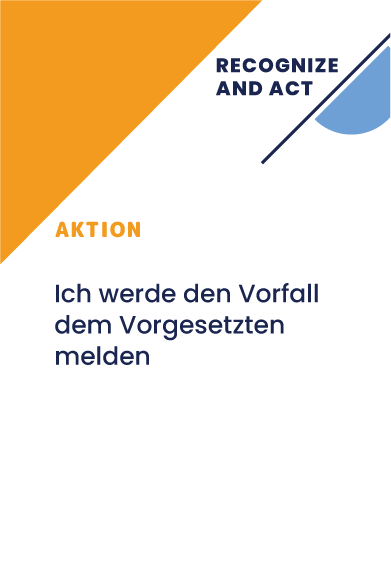 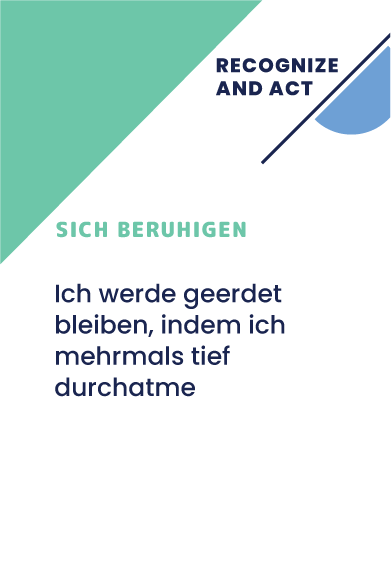 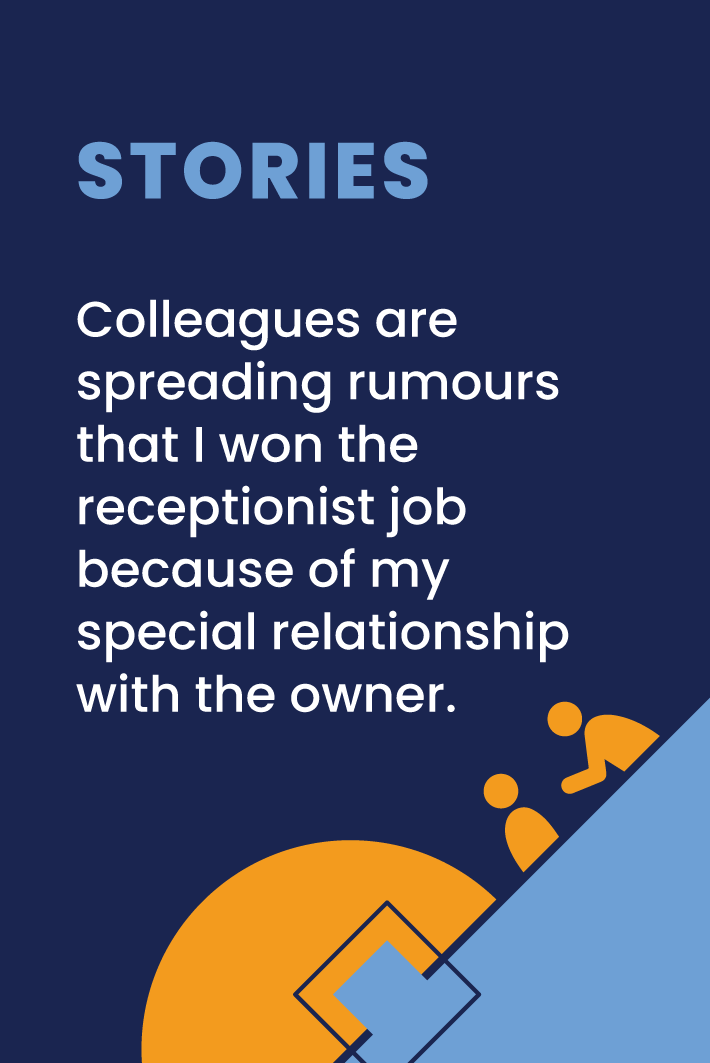 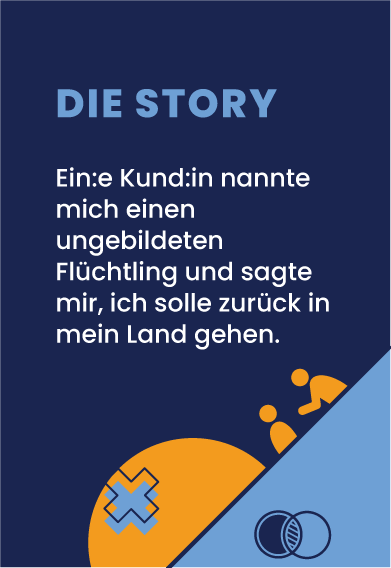 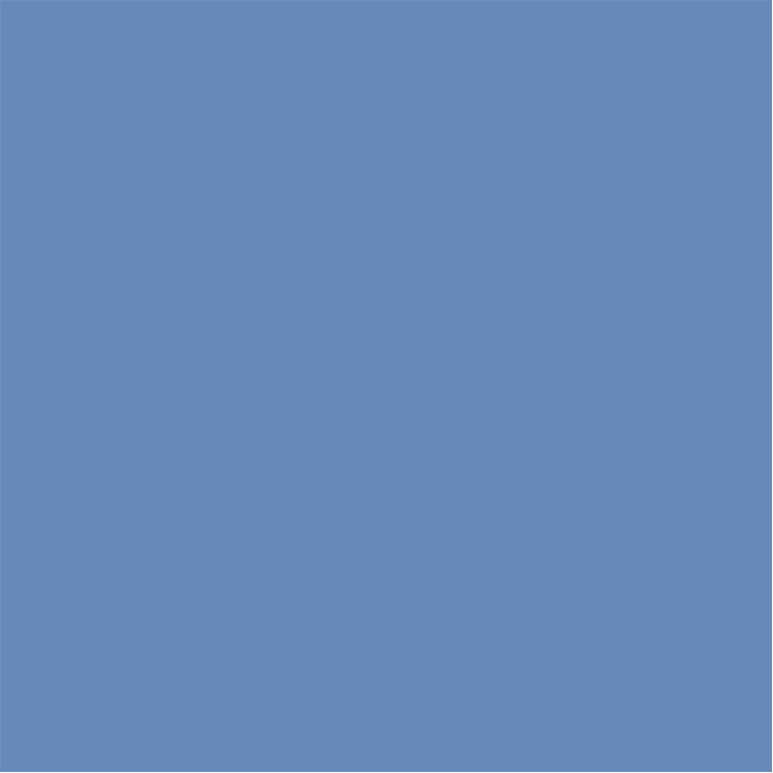 Das Spiel "Erkennen und Handeln" besteht aus:
60 Problemsituationskarten und 240 Lösungskarten, aufgeteilt in vier Lösungsgruppen:
60 Aktions-strategien
60 Strategien des Denkens
60 Konversations-strategien
60 Strategienzur Beruhigung
60 Geschichten
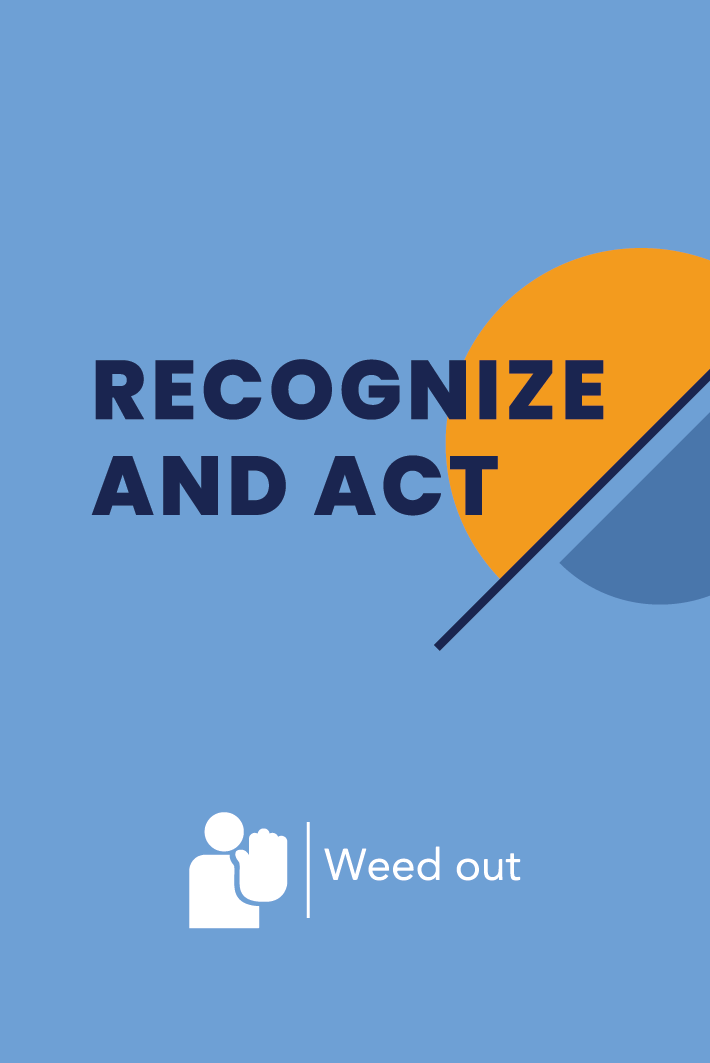 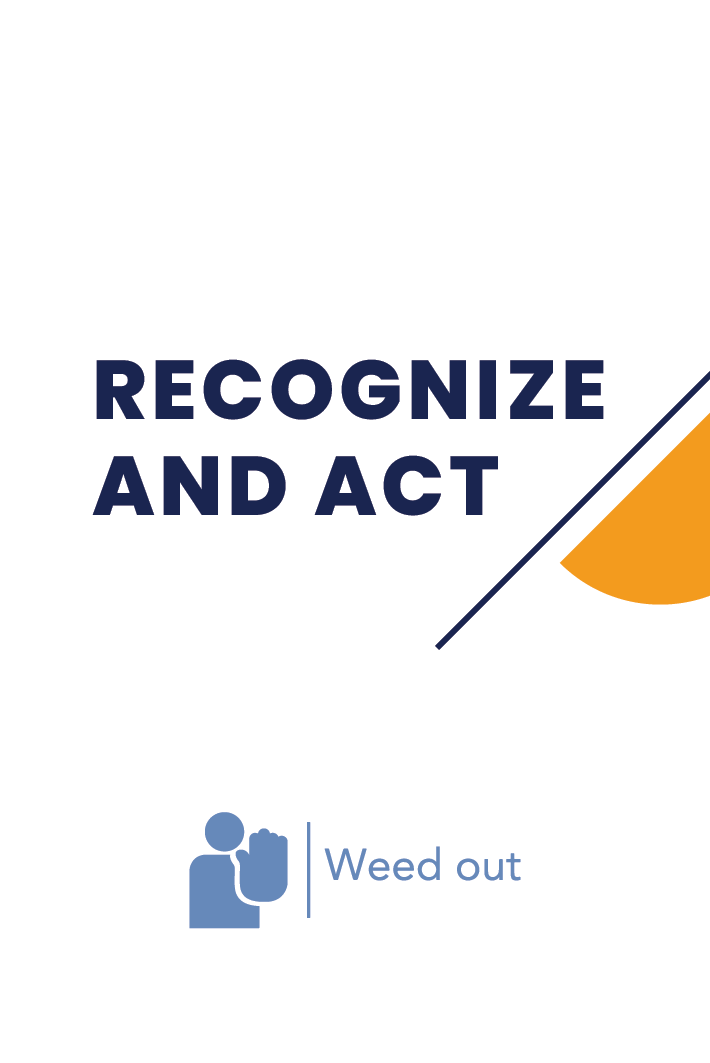 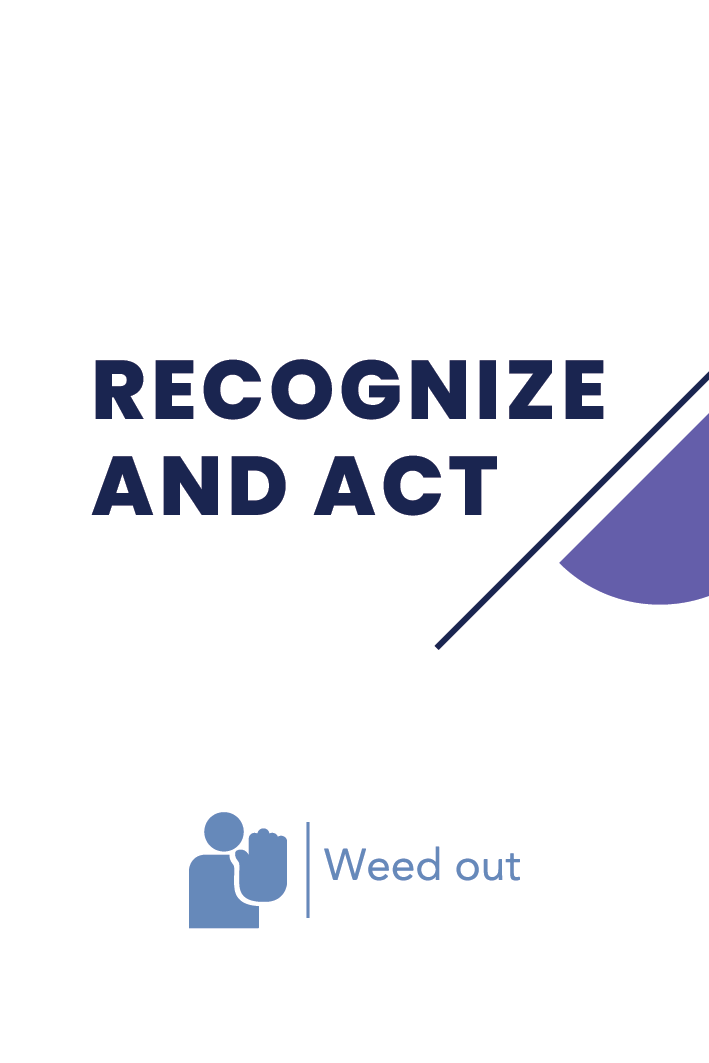 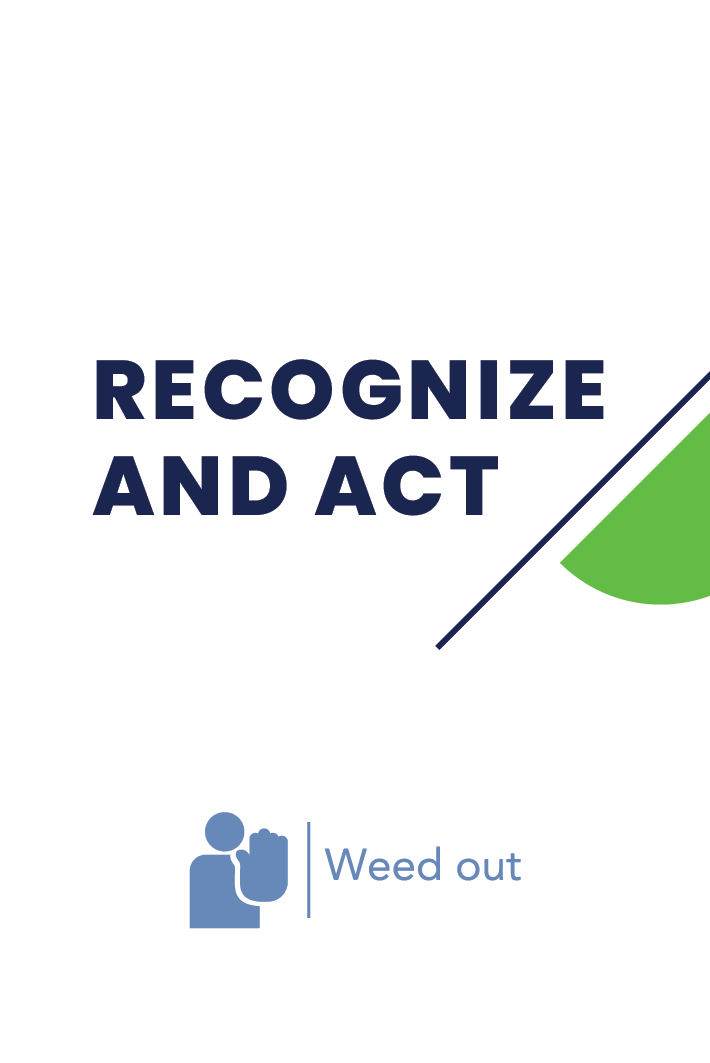 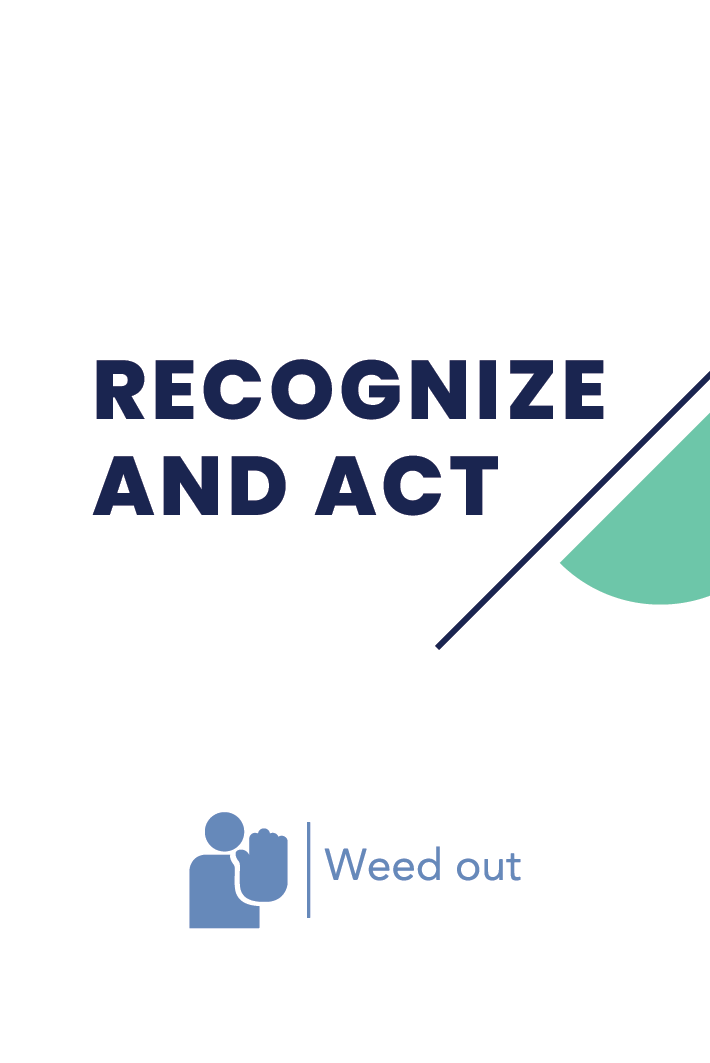 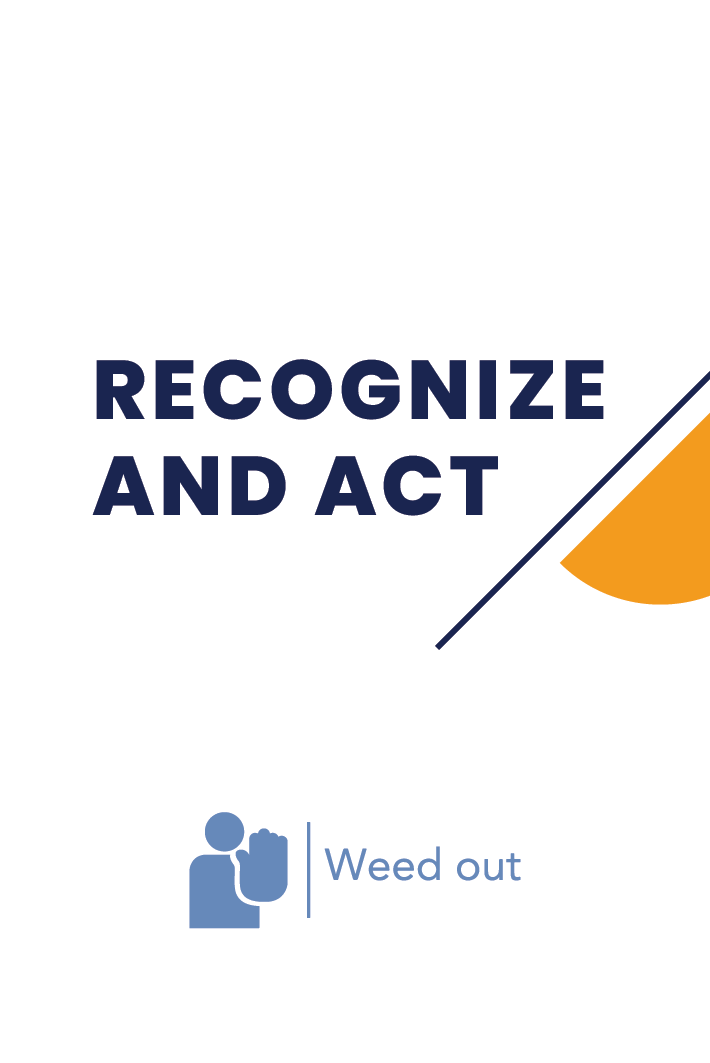 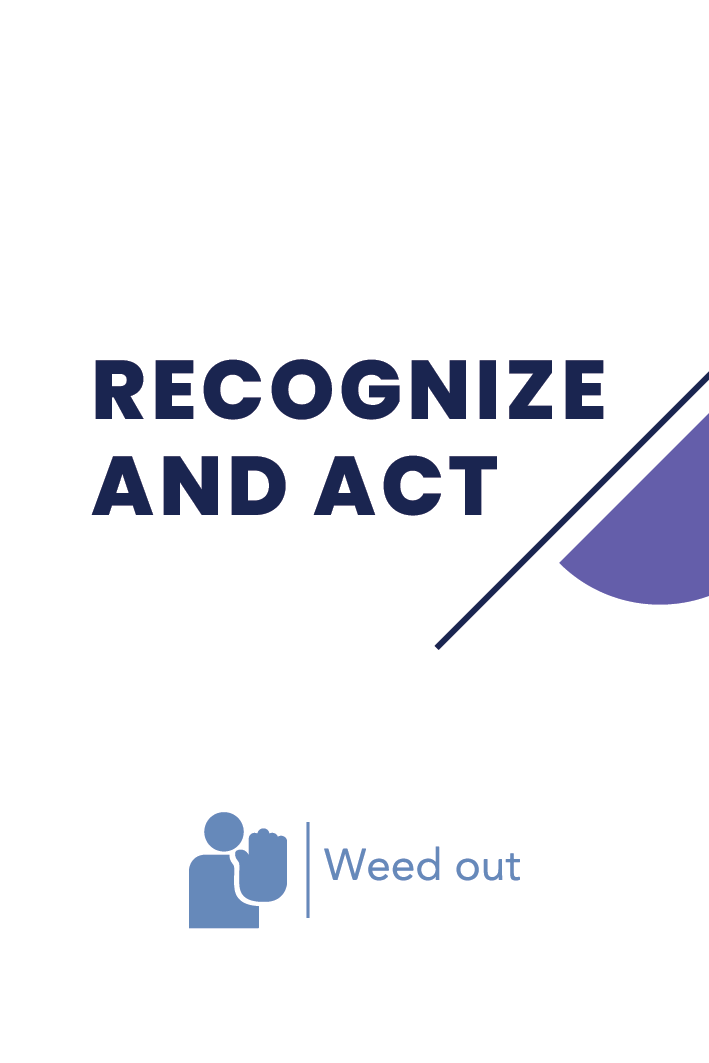 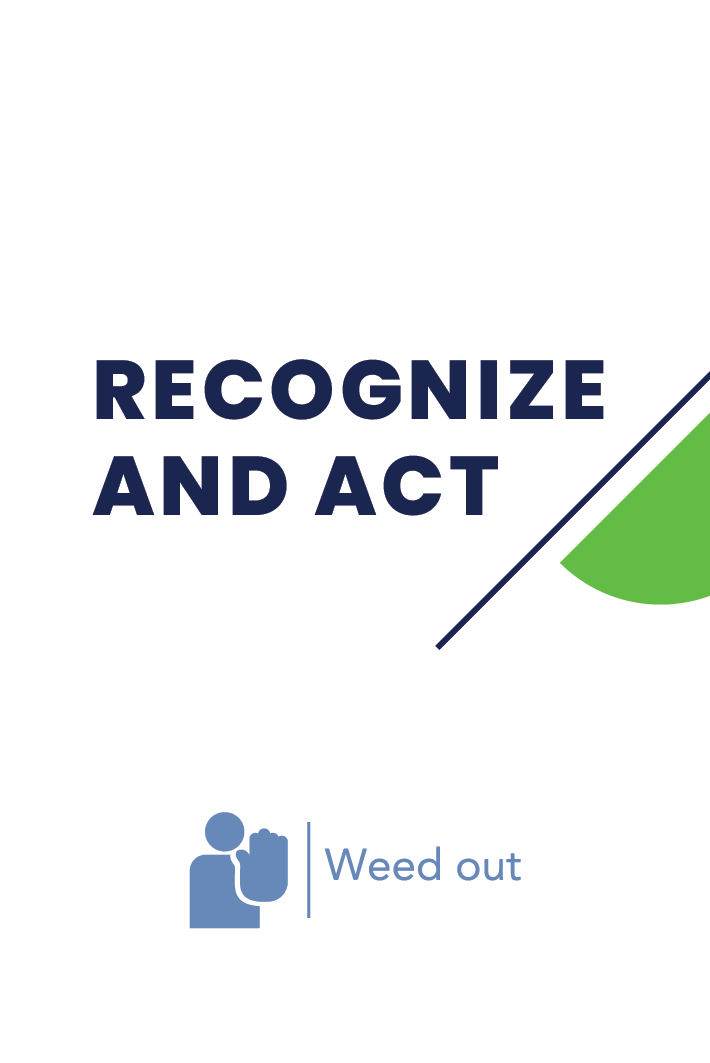 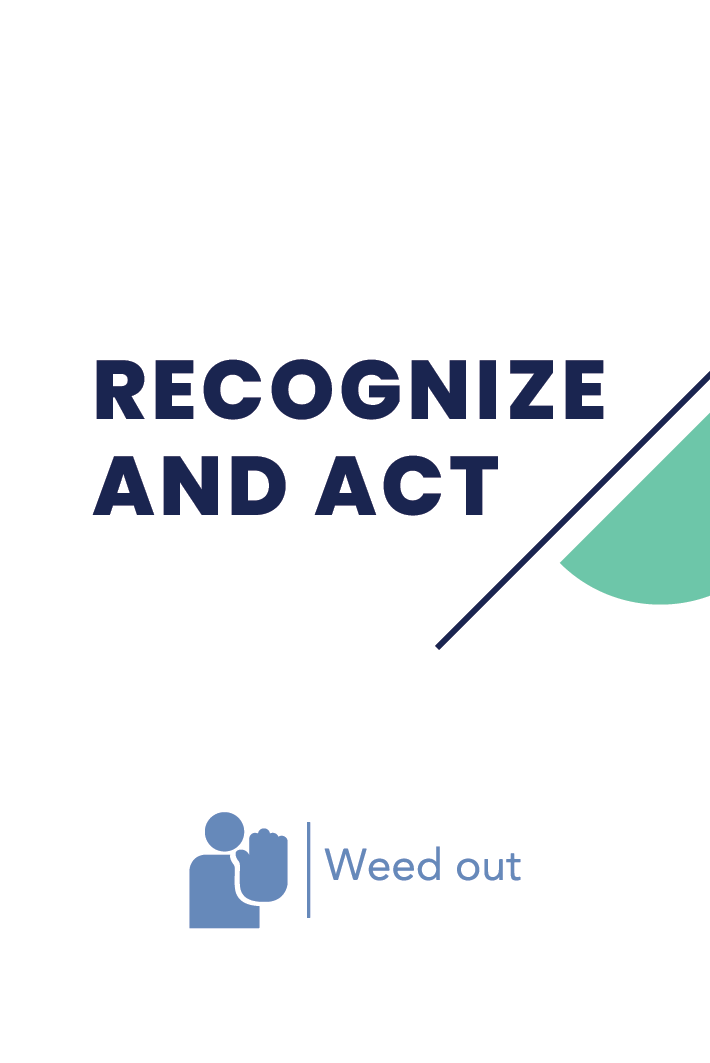 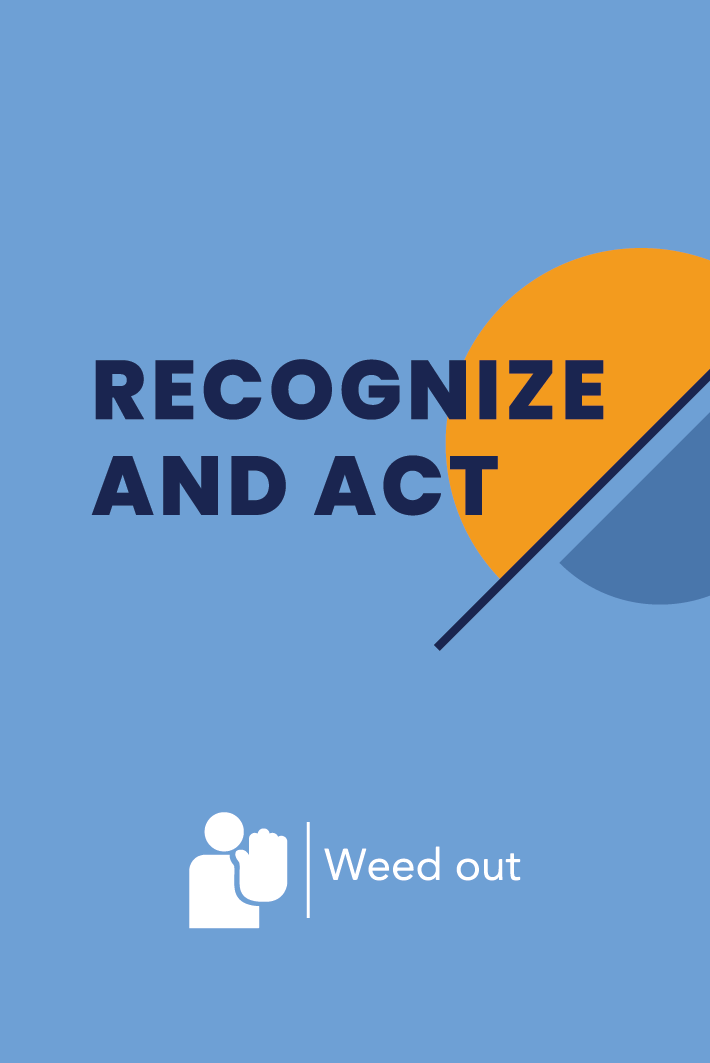 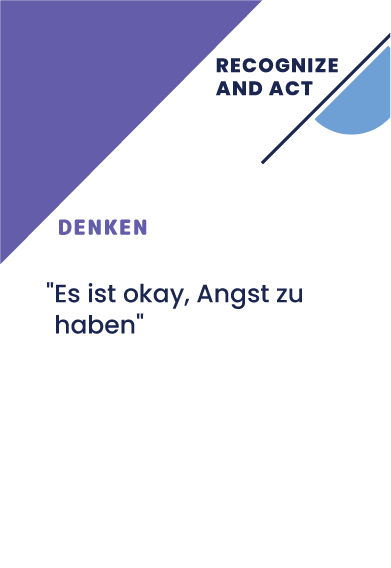 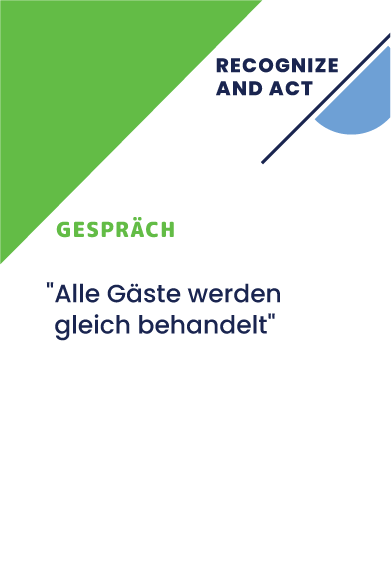 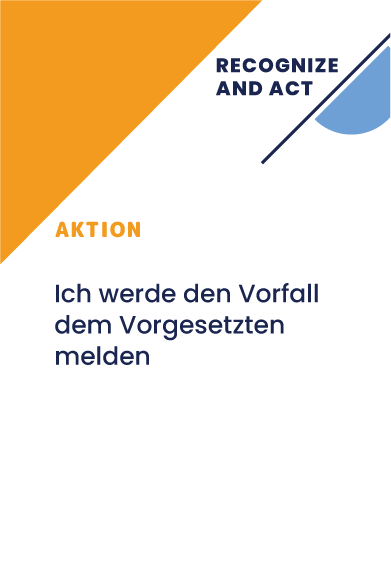 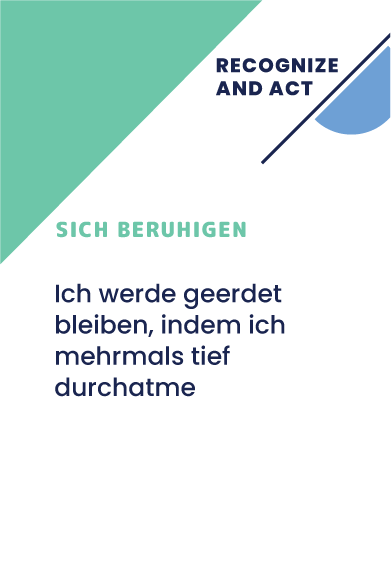 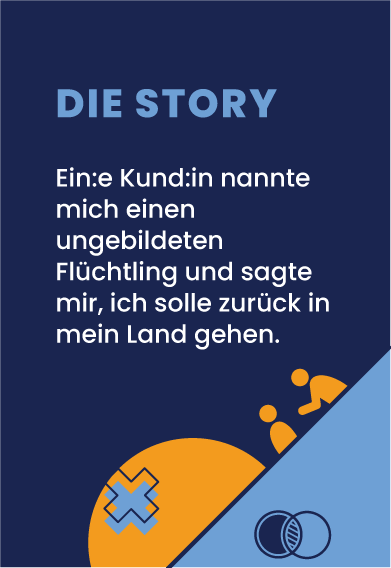 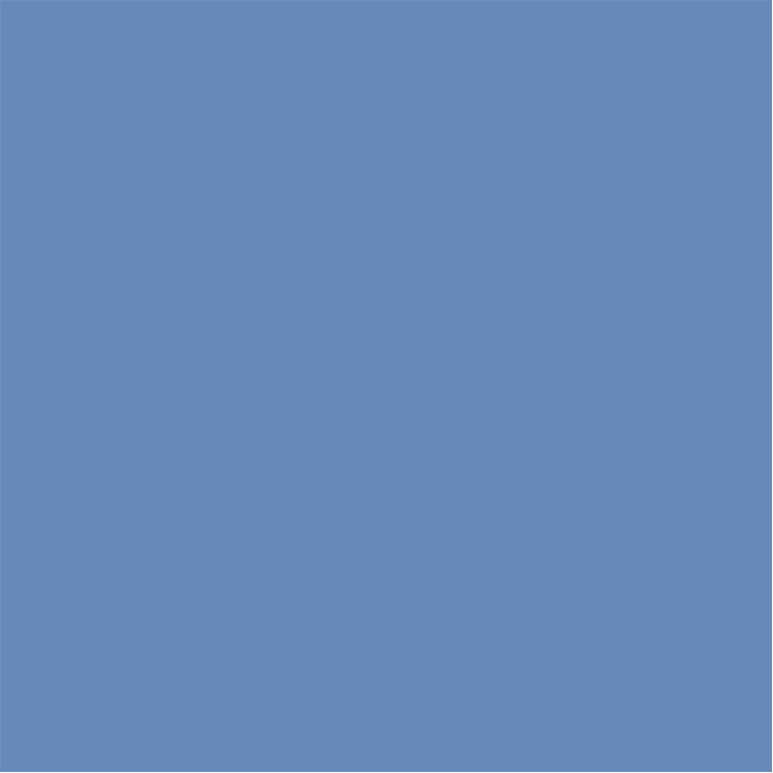 Das Spiel "Erkennen und Handeln" besteht aus:
60 Problemsituationskarten und 240 Lösungskarten, aufgeteilt in vier Lösungsgruppen:
60 Aktions-strategien
60 Strategien des Denkens
60 Konversations-strategien
60 Strategienzur Beruhigung
60 Geschichten
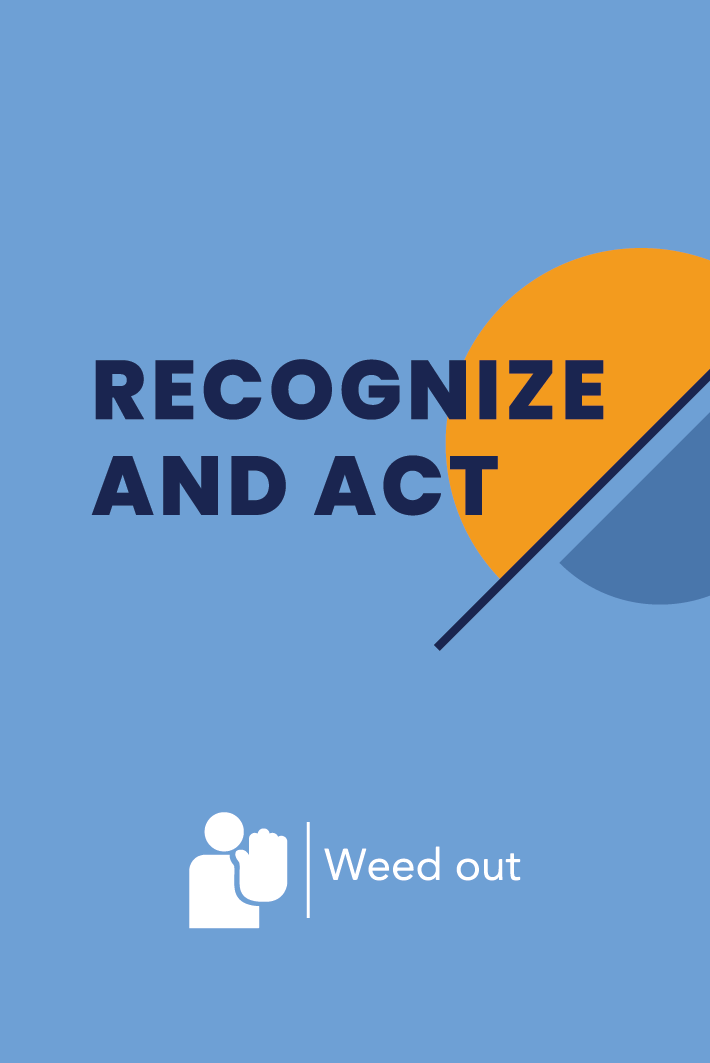 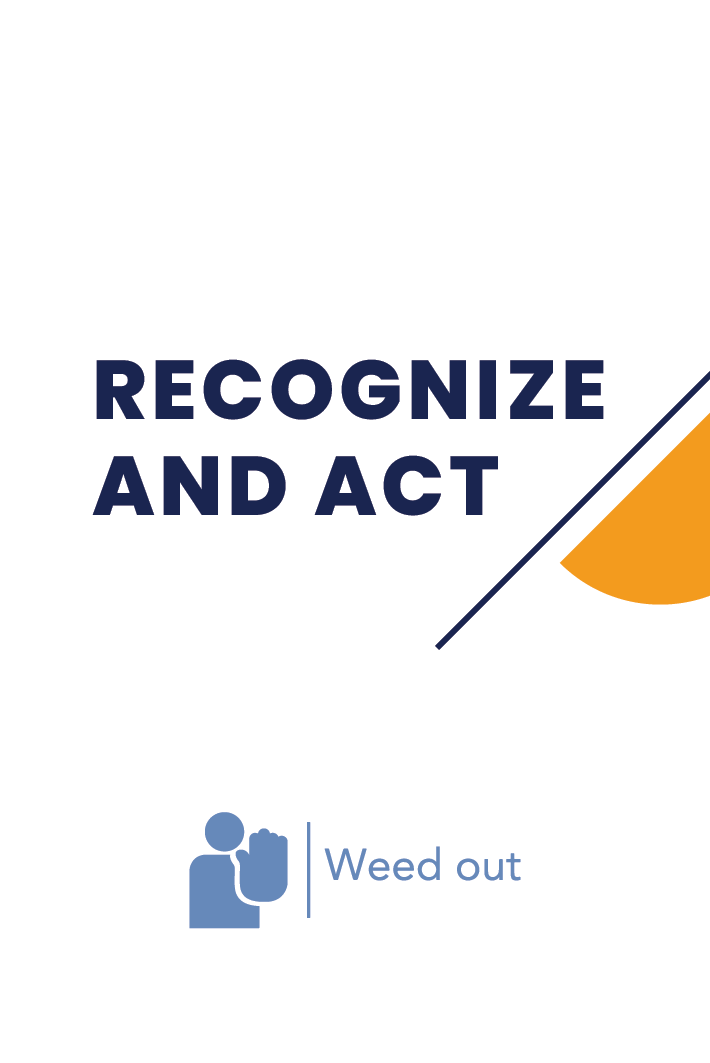 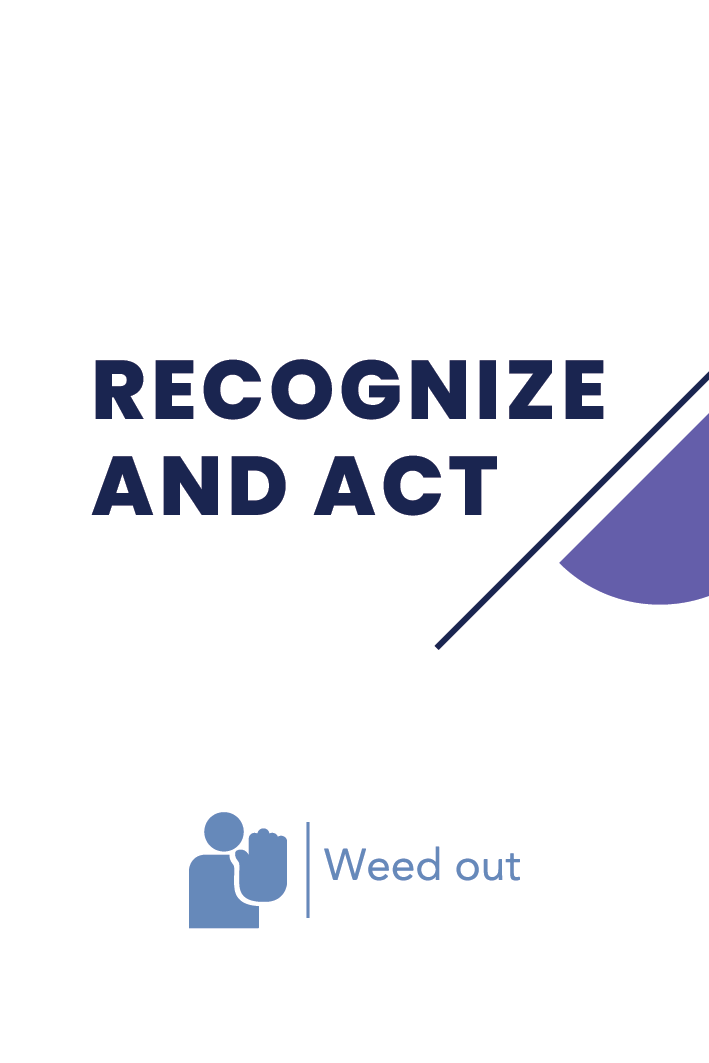 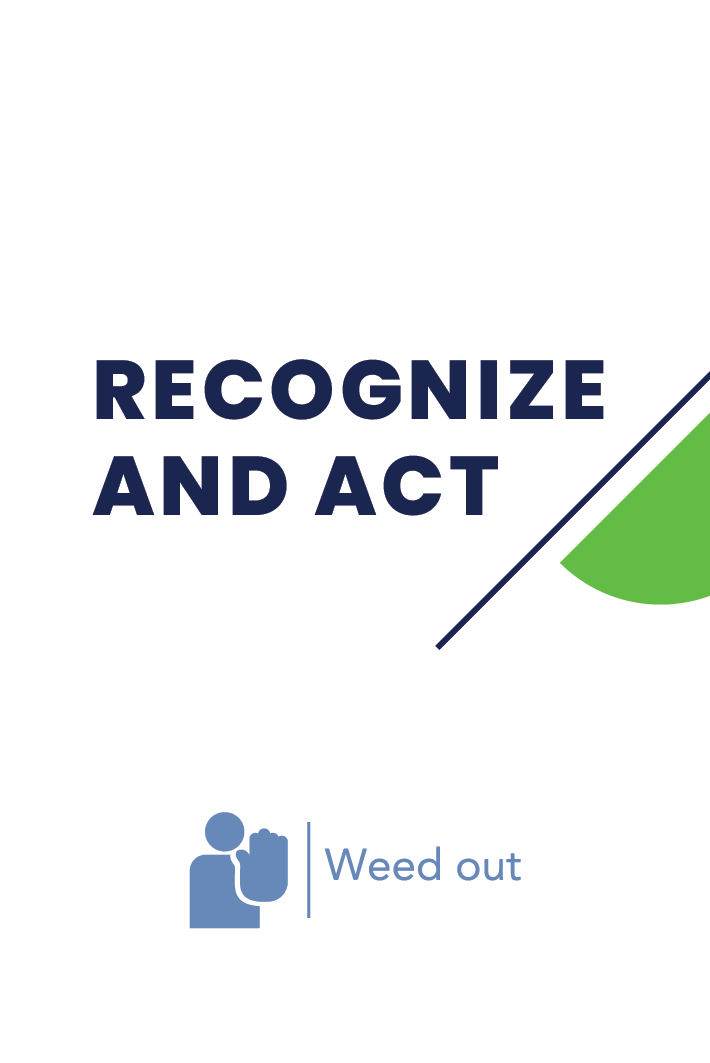 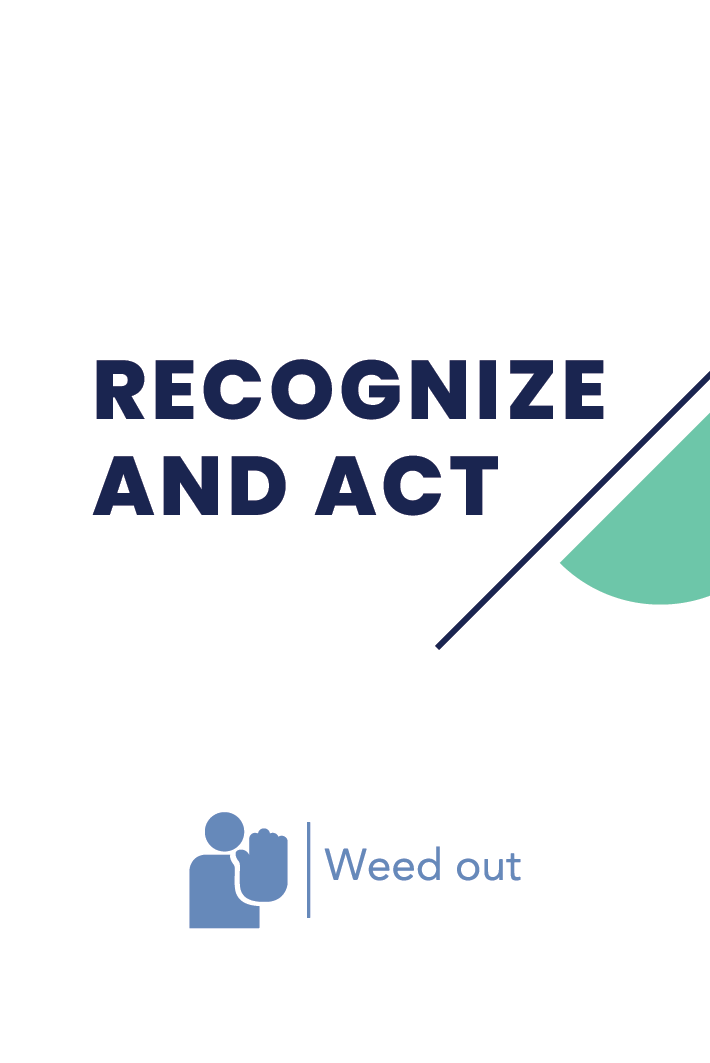 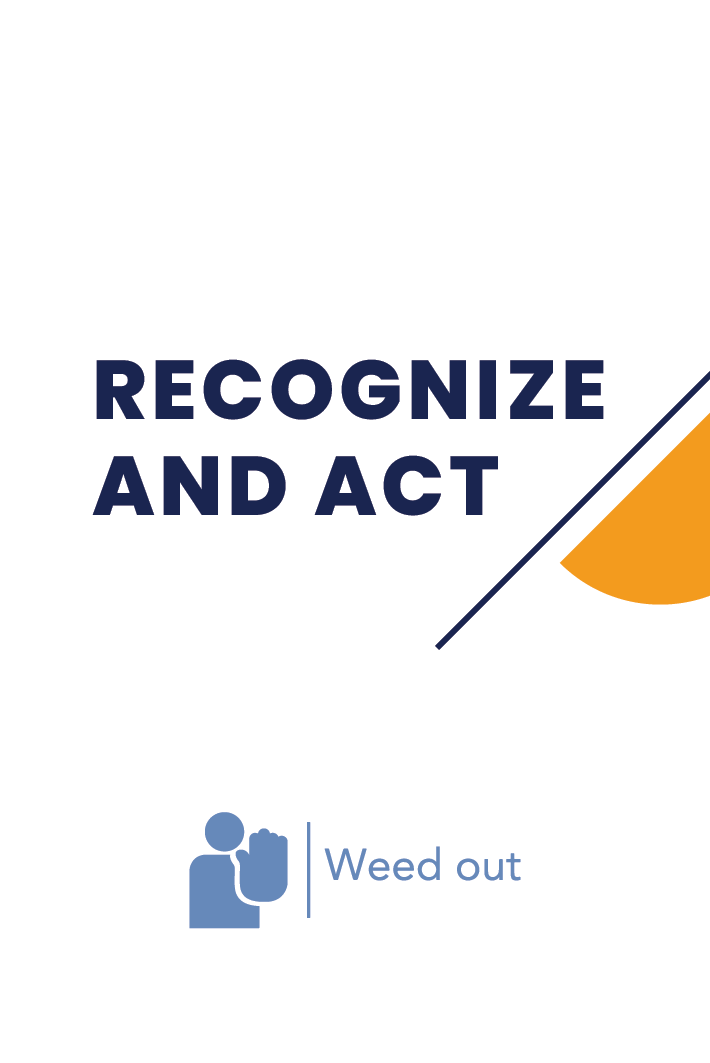 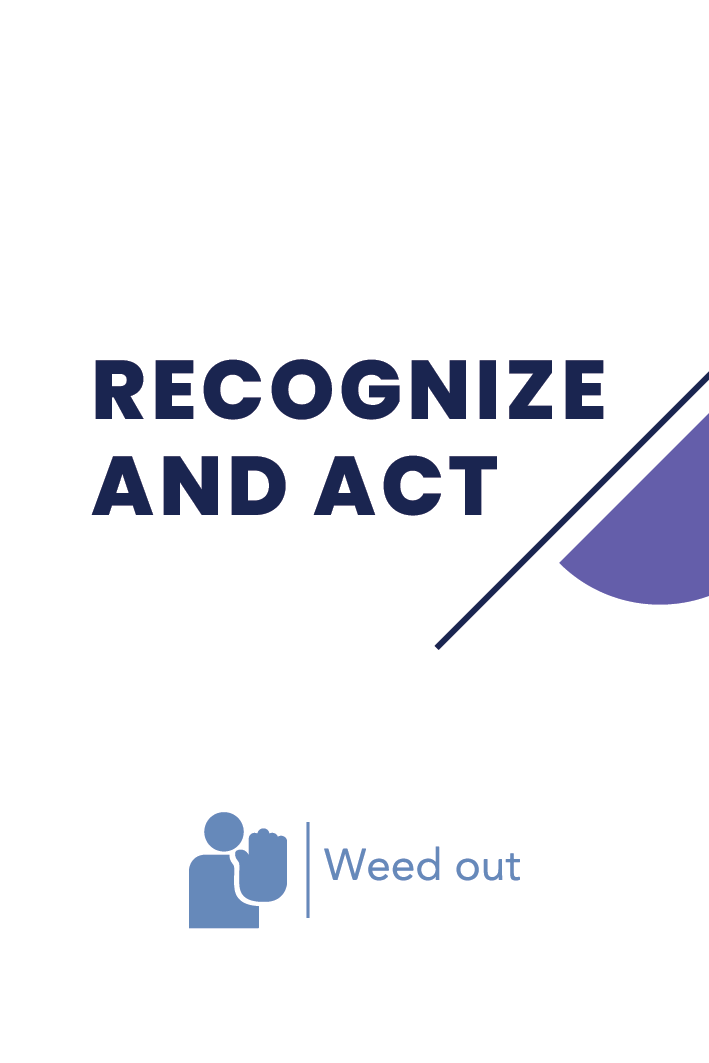 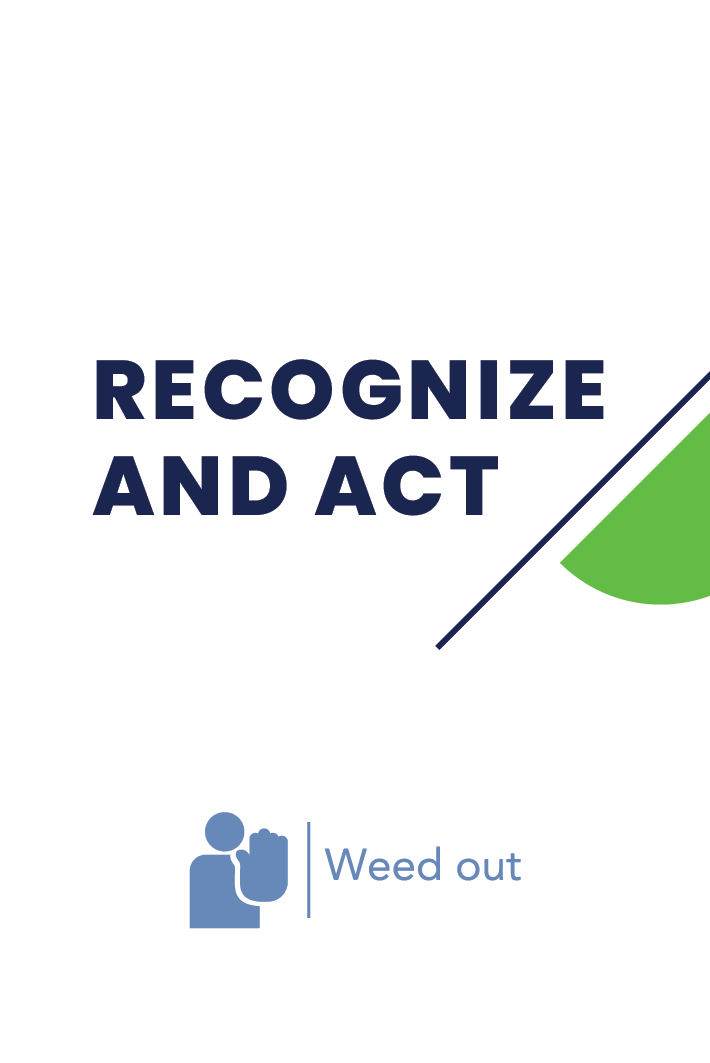 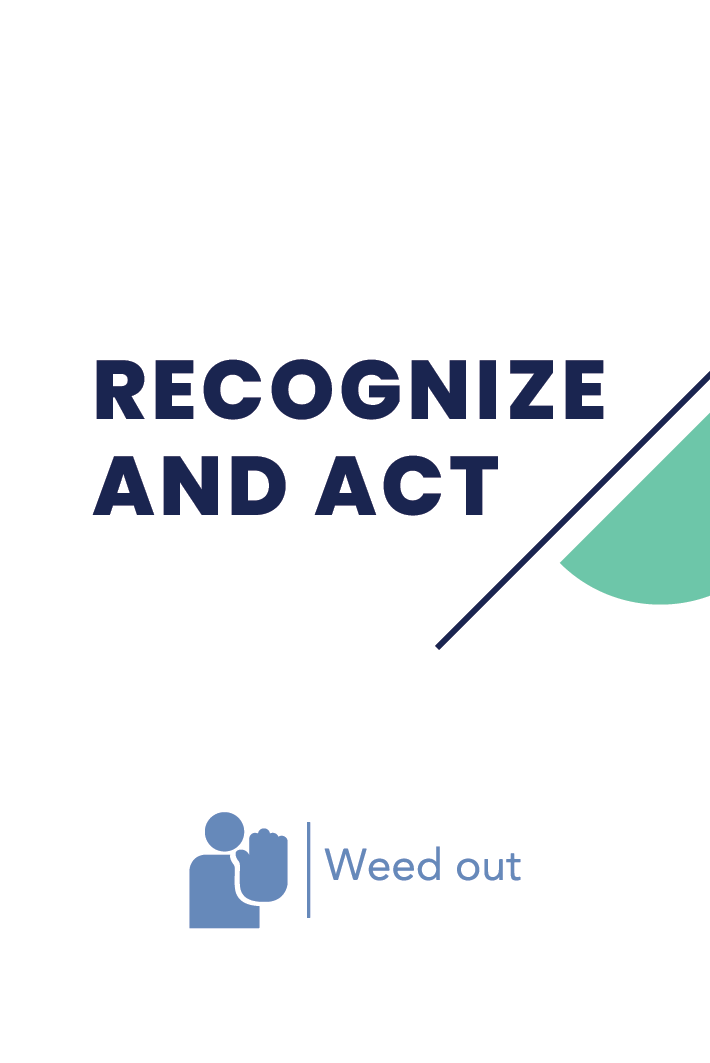 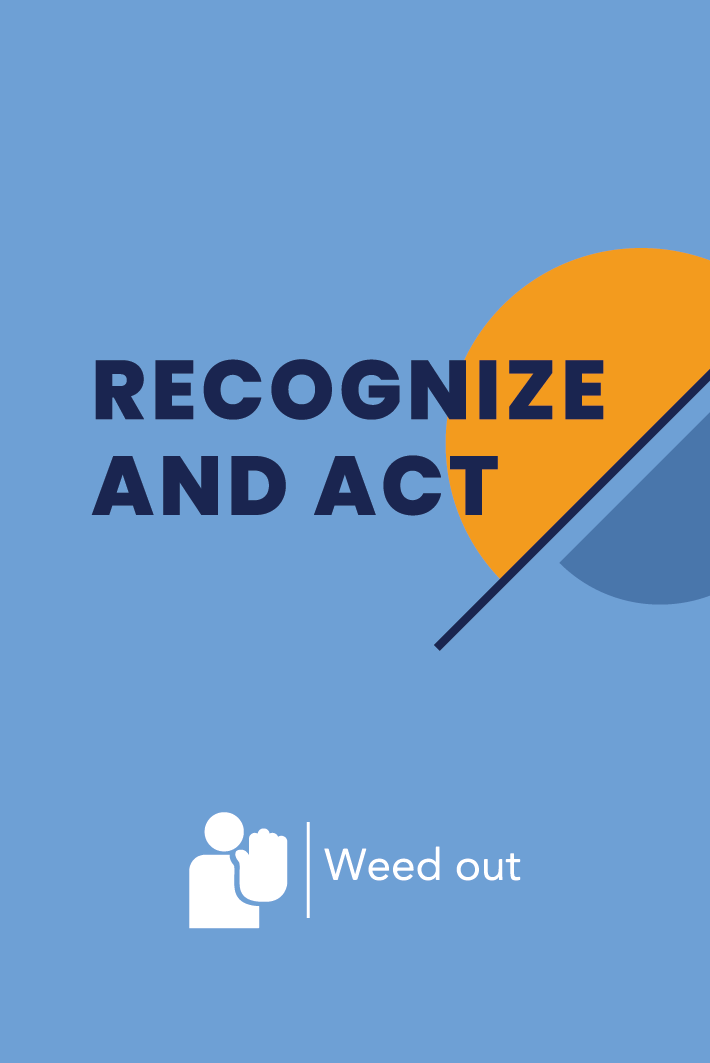 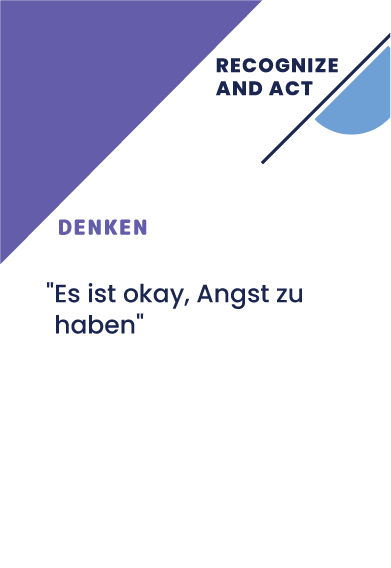 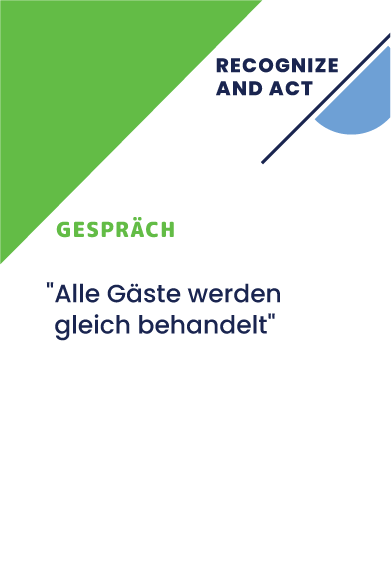 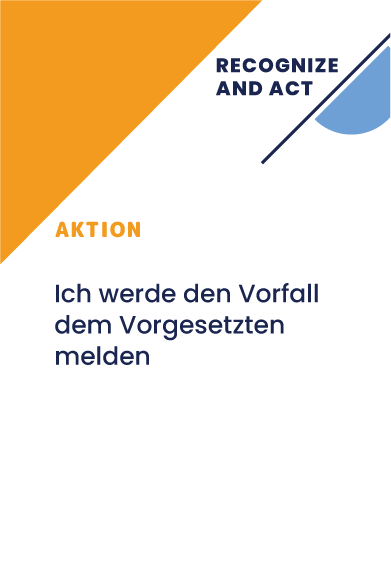 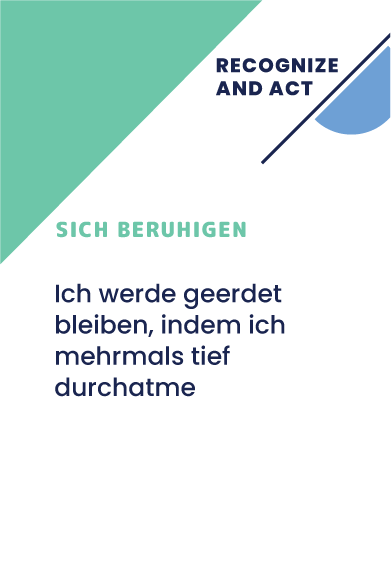 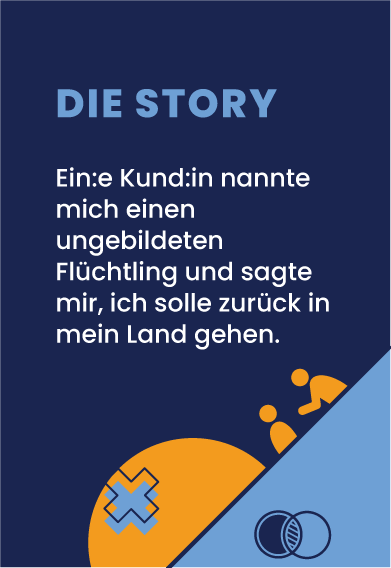 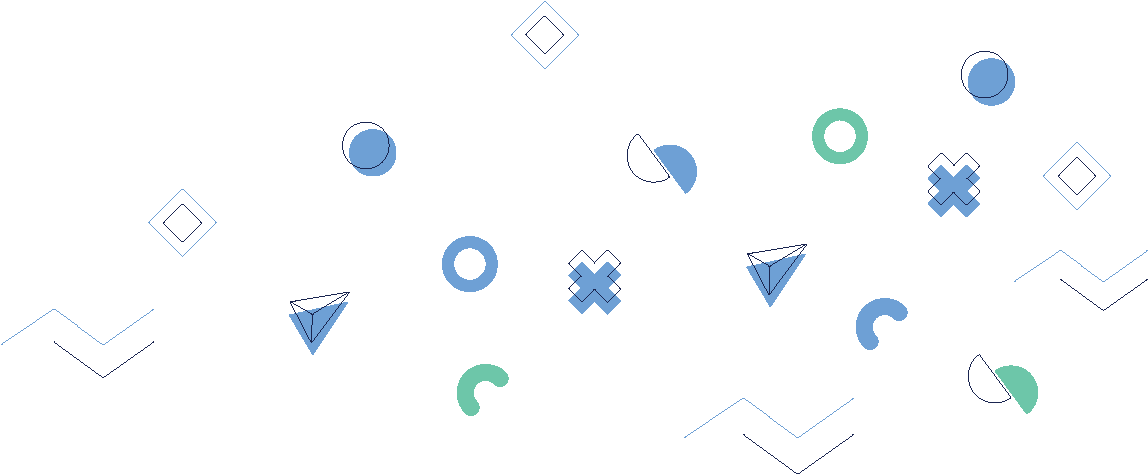 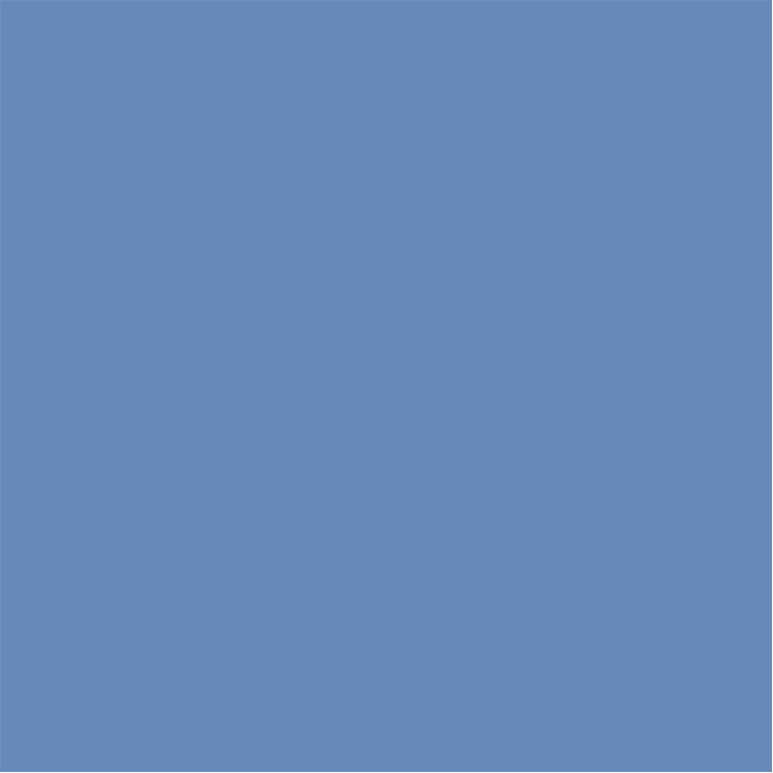 Als Trainer führen Sie die Teilnehmer durch verschiedene Szenarien und beteiligen sie an Diskussionen auf der Grundlage der Situations- und Strategiekarten. 

Dieser Prozess wird es den Teilnehmern ermöglichen, aktiv zu lernen und über die verschiedenen Facetten von Gewalt am Arbeitsplatz nachzudenken, wodurch ein gemeinsames Verständnis und ein offener Dialog über dieses wichtige Thema gefördert werden.
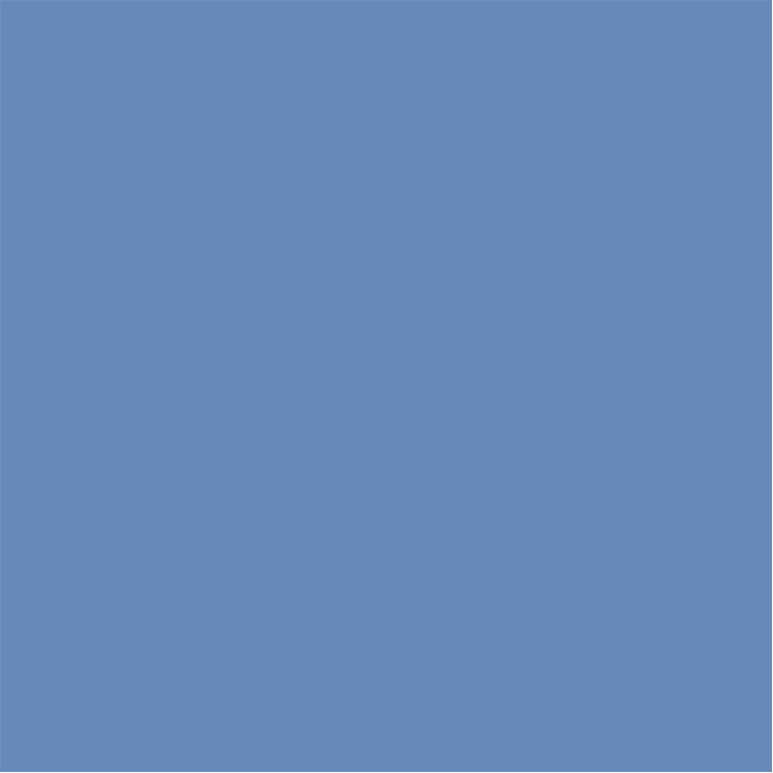 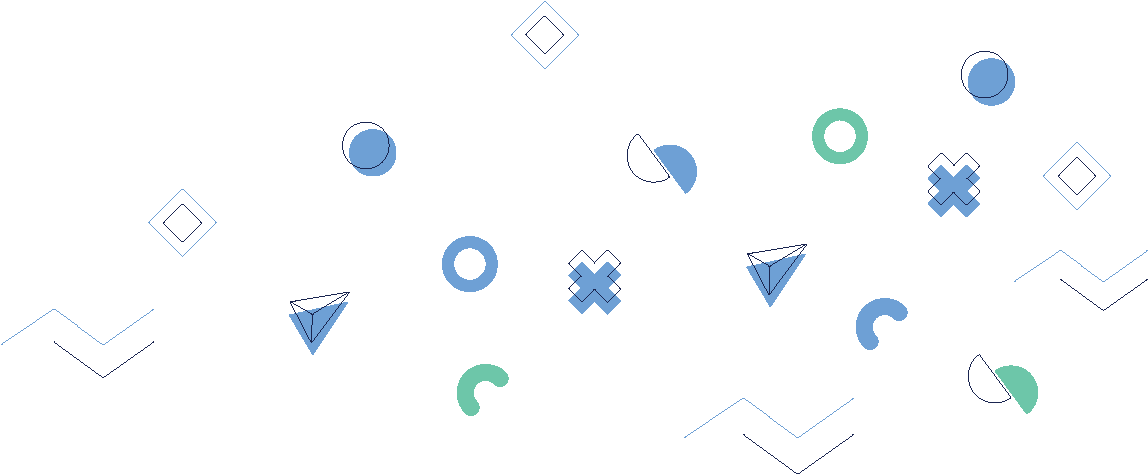 Ihre Rolle als Ausbilder
Das Spiel in einem digitalen Format macht es einem breiteren Publikum zugänglich und bietet eine zusätzliche Ebene der Bequemlichkeit und Flexibilität, die es den Teilnehmern ermöglicht, sich unabhängig von ihrem Standort am Lernen zu beteiligen. 

Indem Sie dieses Spiel als Lern- und Bewertungsinstrument nutzen, hoffen wir, dass Sie einen Kulturwandel innerhalb des HORECA-Sektors anregen und Folgendes fördern werden ein integratives, sicheres und respektvolles Arbeitsumfeld zu fördern. 

Denken Sie daran, dass Ihre Rolle auf dieser transformativen Reise von zentraler Bedeutung ist, und wir freuen uns auf die positiven Auswirkungen, die dieses Spiel unter Ihrer fachkundigen Leitung haben wird.
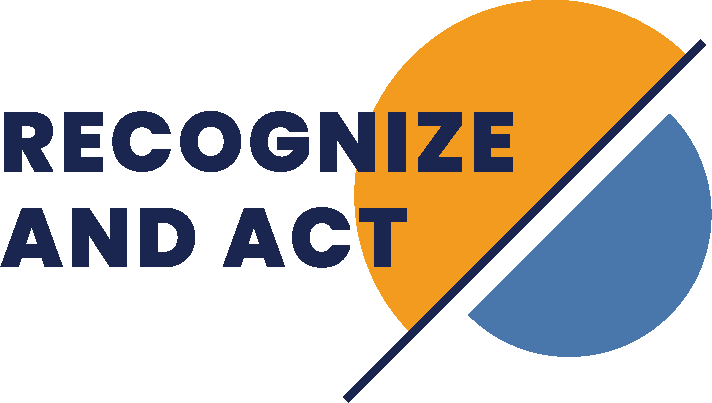 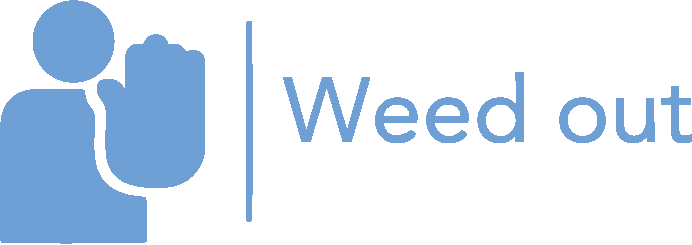 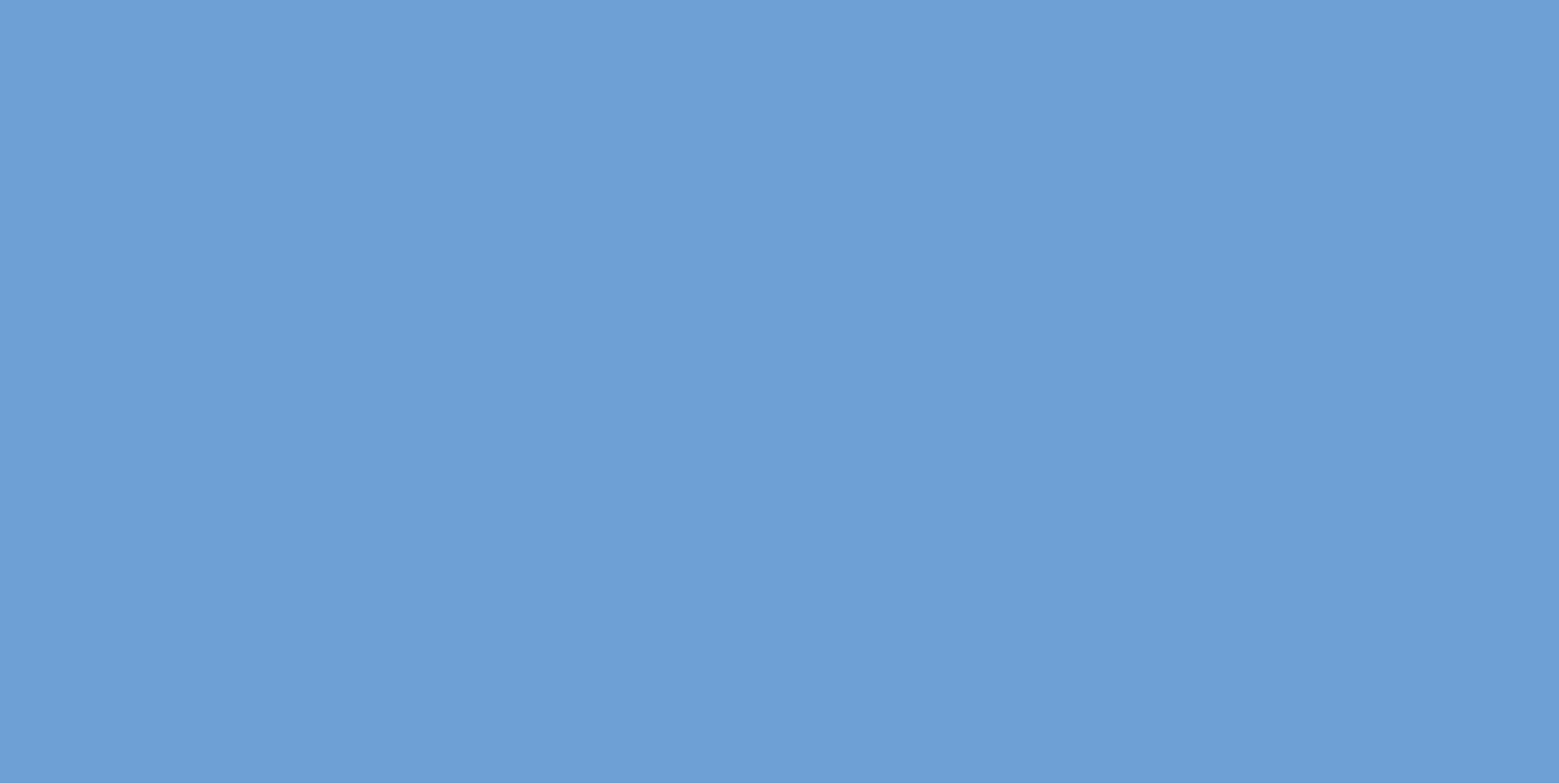 1.
Vorbereitung für eine Schulungssitzung
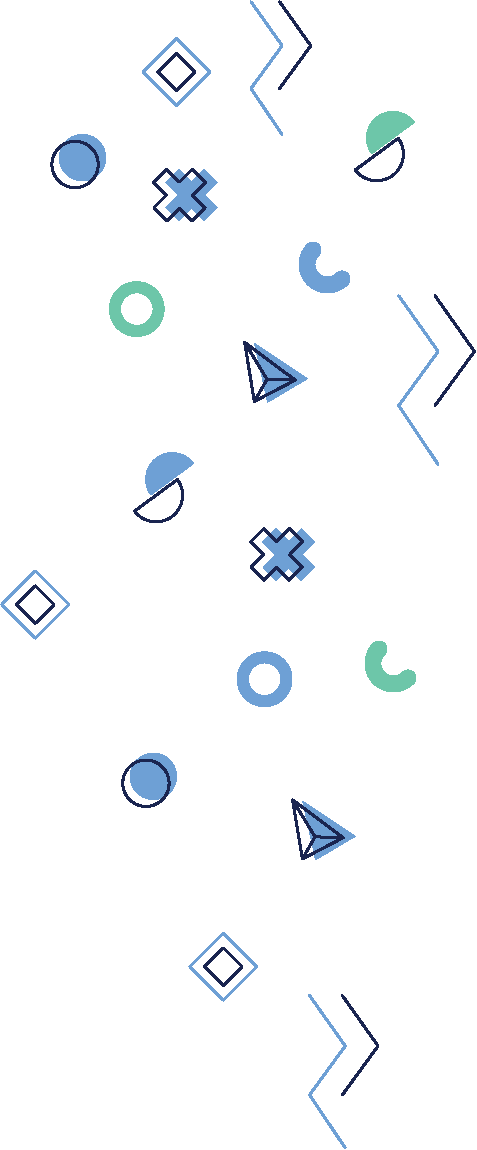 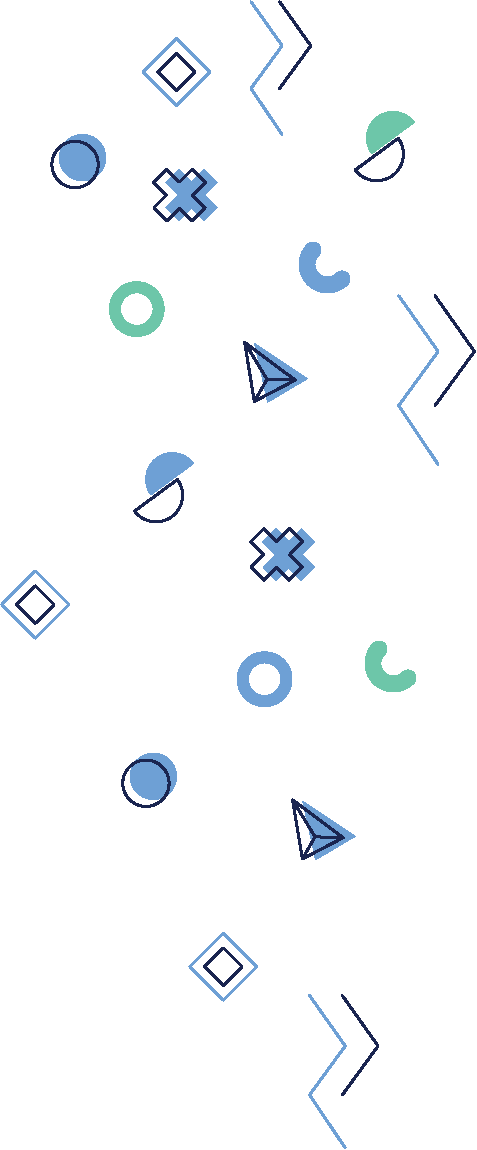 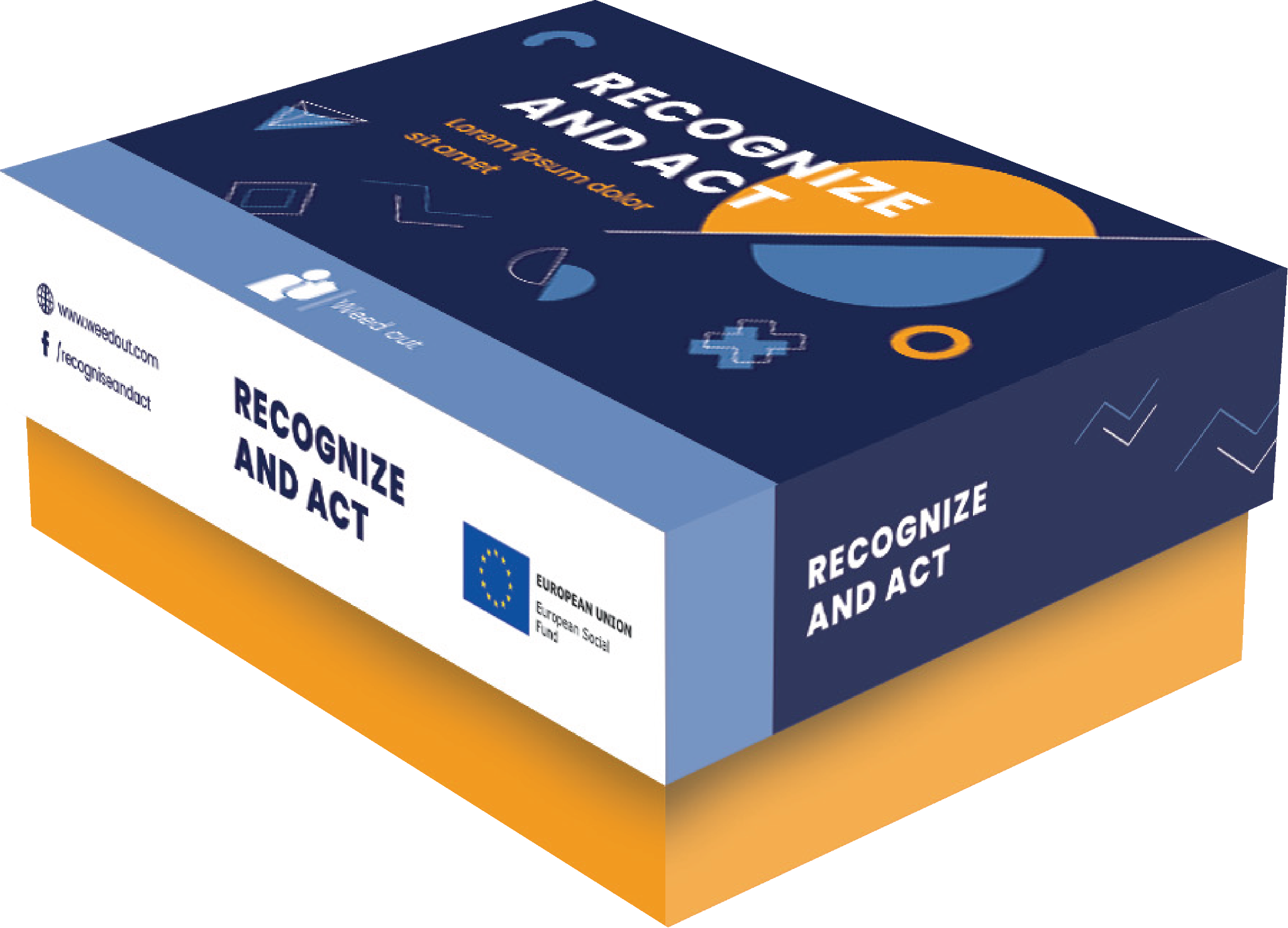 [Speaker Notes: DURAKS]
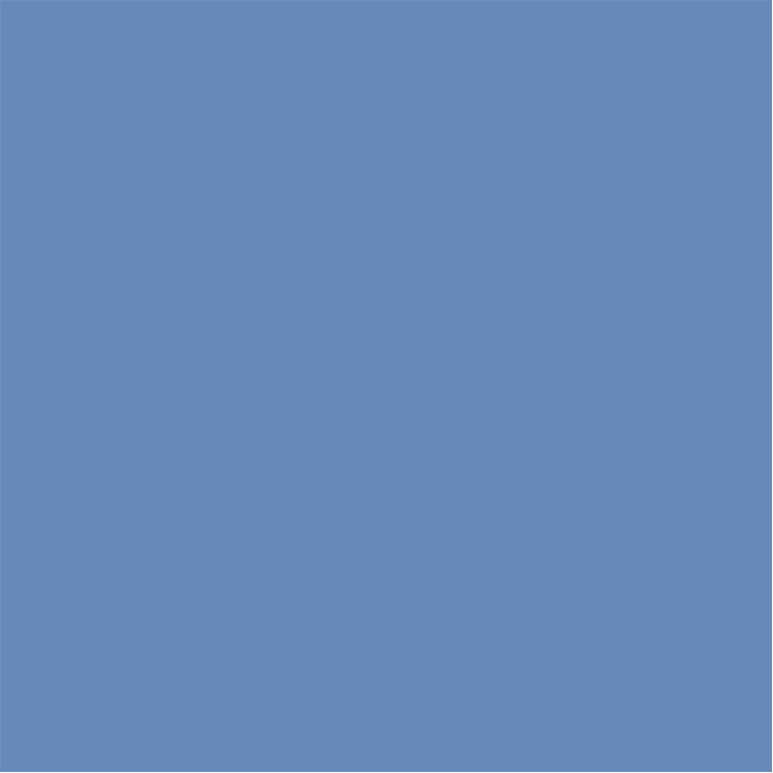 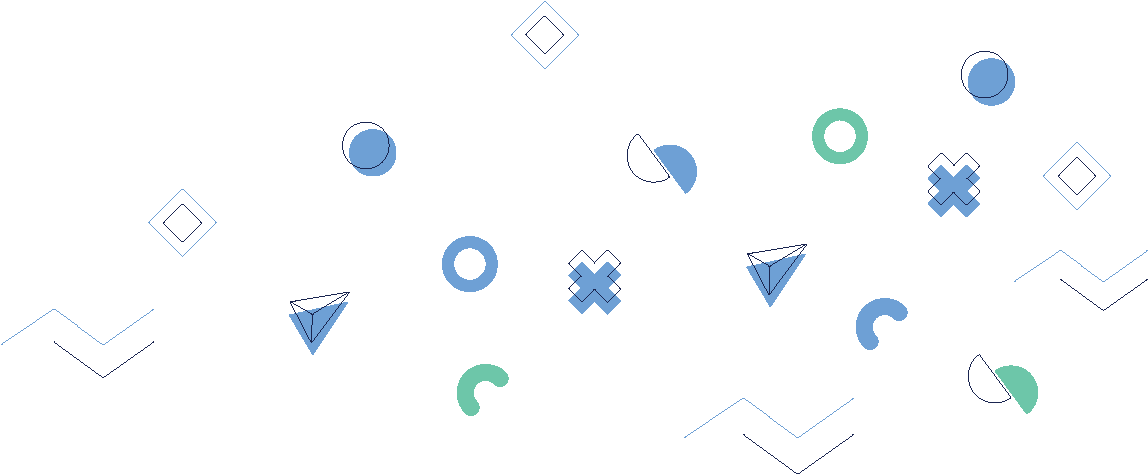 Das Spiel verstehen
Bevor Sie mit dem Training beginnen, sollten Sie sich unbedingt mit dem Spiel "Erkennen und Handeln" und seinen Komponenten vertraut machen. 

Machen Sie sich mit dem Inhalt des Brettspiels vertraut und verstehen Sie die verschiedenen Problemsituationskarten und Lösungskarten. Fühlen Sie sich frei, die Karten, die nicht mit Ihren Trainingszielen in Verbindung stehen, herauszunehmen.

Wenn Sie wissen, wie diese Karten zusammenwirken, können Sie die Teilnehmer reibungslos und effektiv durch das Spiel führen.
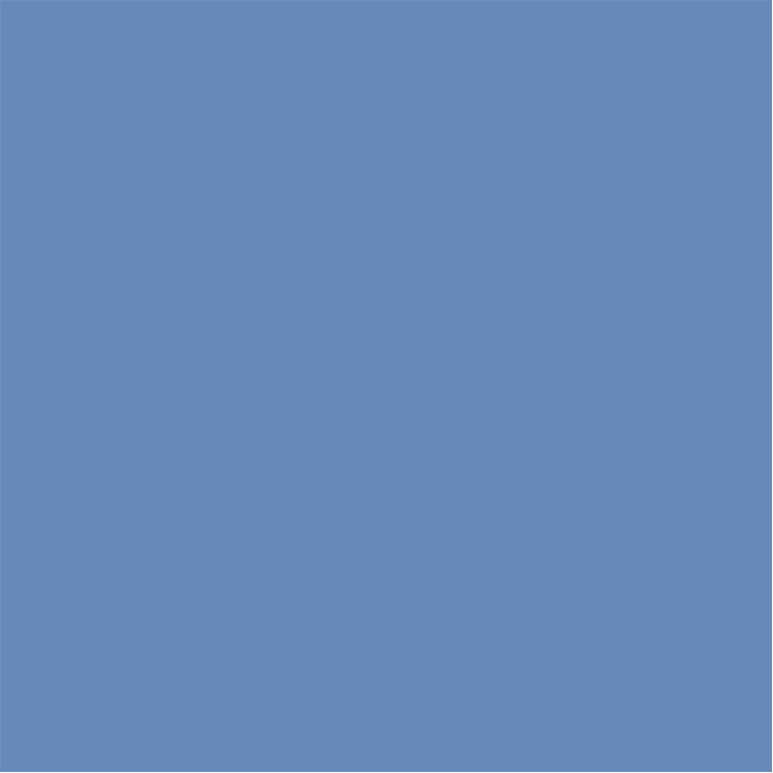 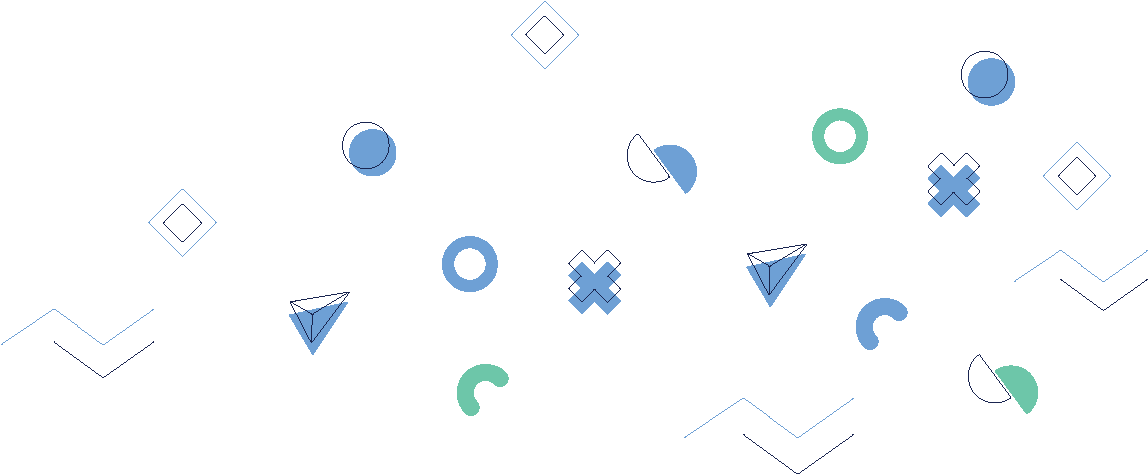 Verstehen Sie Ihr Publikum
Lernen Sie Ihre Zielgruppe kennen. Recherchieren Sie den HORECA-Sektor, dem sie angehören, und machen Sie sich ein Bild von den gemeinsamen Herausforderungen, mit denen sie in Bezug auf Gewalt am Arbeitsplatz konfrontiert sind. 

Wenn Sie die Perspektive der Kinder verstehen, können Sie die Spielszenarien mit ihren realen Erfahrungen verknüpfen und so den Lernprozess verbessern.

Bevor Sie die Schulung mit dem Brettspiel "Erkennen und Handeln" durchführen, sollten Sie einige Dinge über Ihre Schulungsteilnehmer wissen, um Ihren Ansatz anzupassen und eine möglichst effektive Lernerfahrung zu ermöglichen:
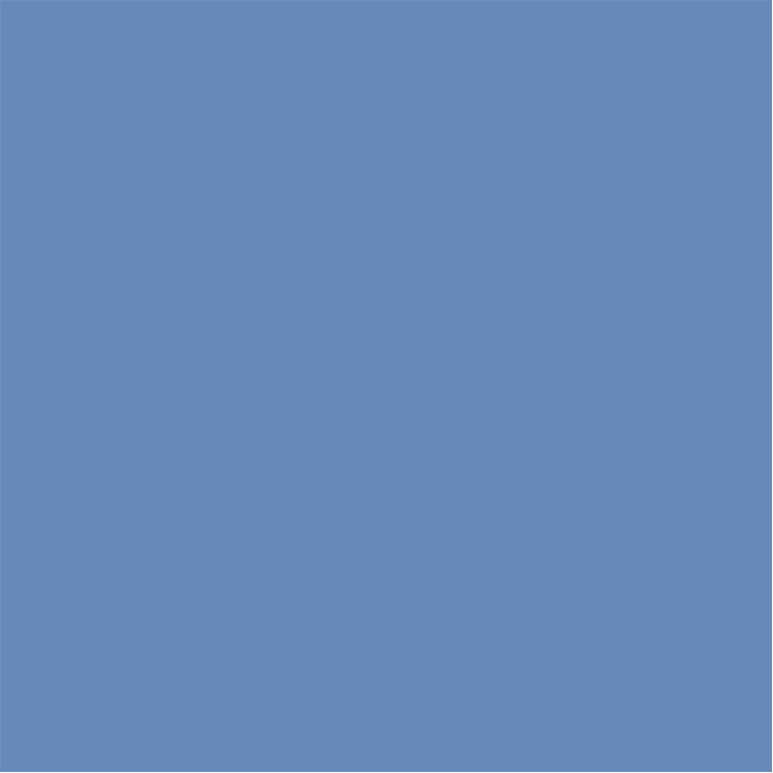 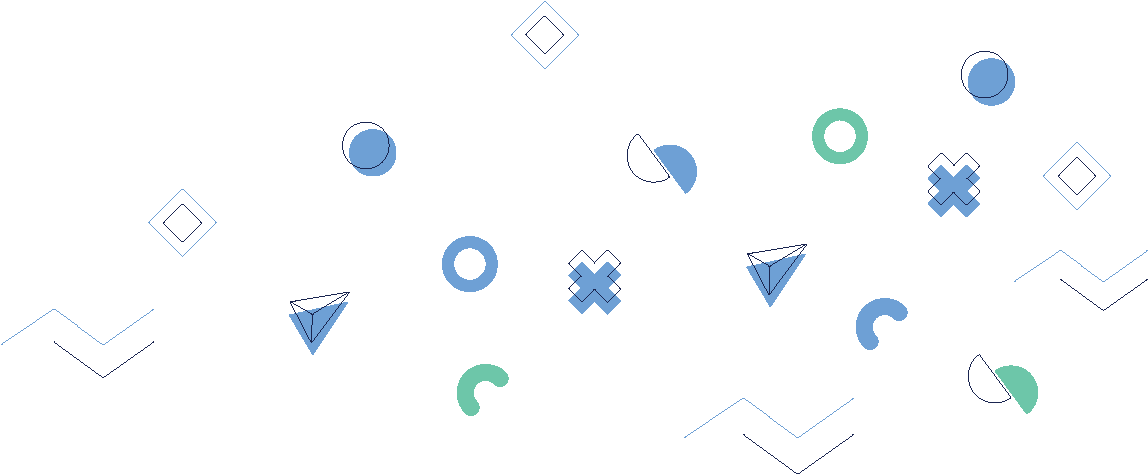 Verstehen Sie Ihr Publikum
Ihre Rollen und Erfahrungen: Machen Sie sich ein Bild von ihrer Position im HORECA-Sektor und ihrer Berufserfahrung. Dies wird Ihnen helfen, die Spielszenarien anzupassen um sie relevanter zu machen.

Frühere Schulungen: Sind sie mit den Konzepten der Gewaltprävention und des Gewaltmanagements am Arbeitsplatz vertraut? Haben sie bereits an ähnlichen Schulungen teilgenommen? Dies kann Ihnen dabei helfen, die vorhandenen Kenntnisse einzuschätzen und Bereiche zu ermitteln, die weiter erforscht werden sollten.

Vertrautheit mit Spielen: Nicht jeder ist gleich gut mit spielbasiertem Lernen vertraut. Wenn Sie wissen, wie vertraut die Teilnehmer mit Spielen sind, können Sie die Art und Weise, wie Sie das Spiel einführen und verwalten, anpassen.
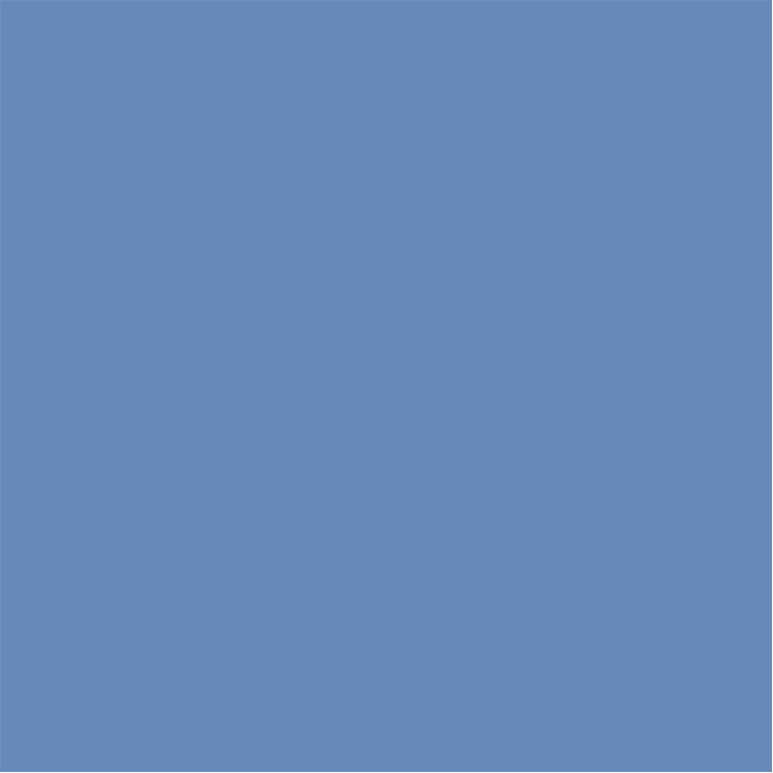 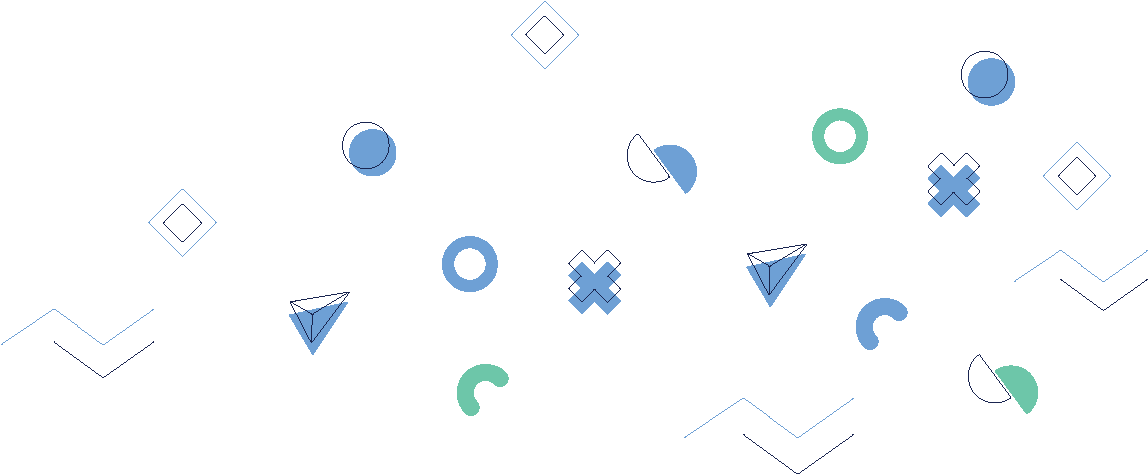 Verstehen Sie Ihr Publikum
Erwartungshaltung: Es ist wichtig zu wissen, was sie sich von dieser Schulung erhoffen. Gibt es bestimmte Fähigkeiten oder Kenntnisse, die sie zu erwerben hoffen?

Lernstile: Wenn Sie die bevorzugten Lernstile der Teilnehmer kennen, können Sie Ihre Lehrmethode so anpassen, dass das Engagement und das Verständnis der Teilnehmer verbessert werden.

Kultureller Hintergrund und Sensibilität: Wenn Sie eine Gruppe von Auszubildenden mit unterschiedlichen kulturellen Hintergründen haben, können Sie sicherstellen, dass Sie eine respektvolle und integrative Schulung durchführen.
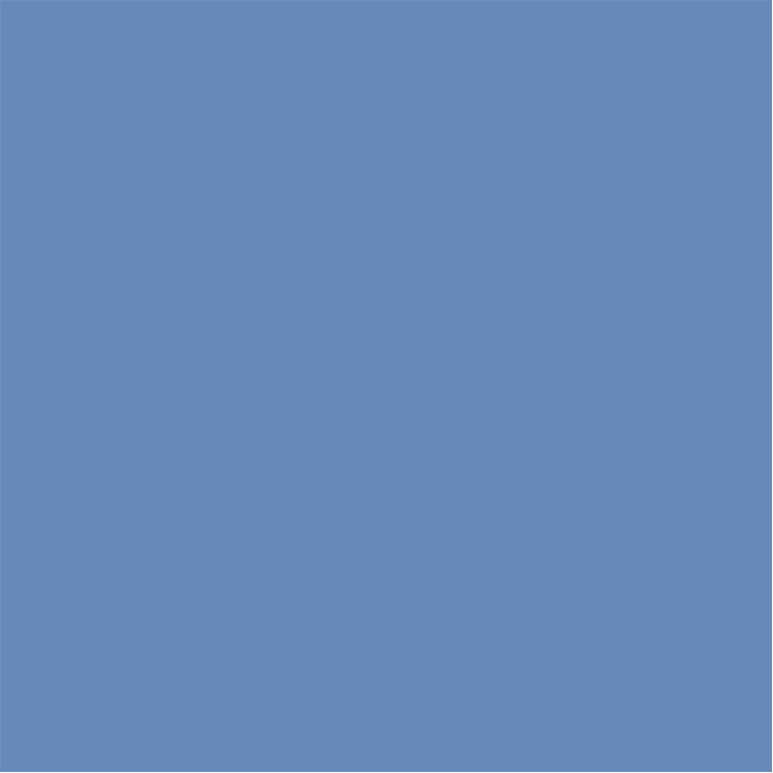 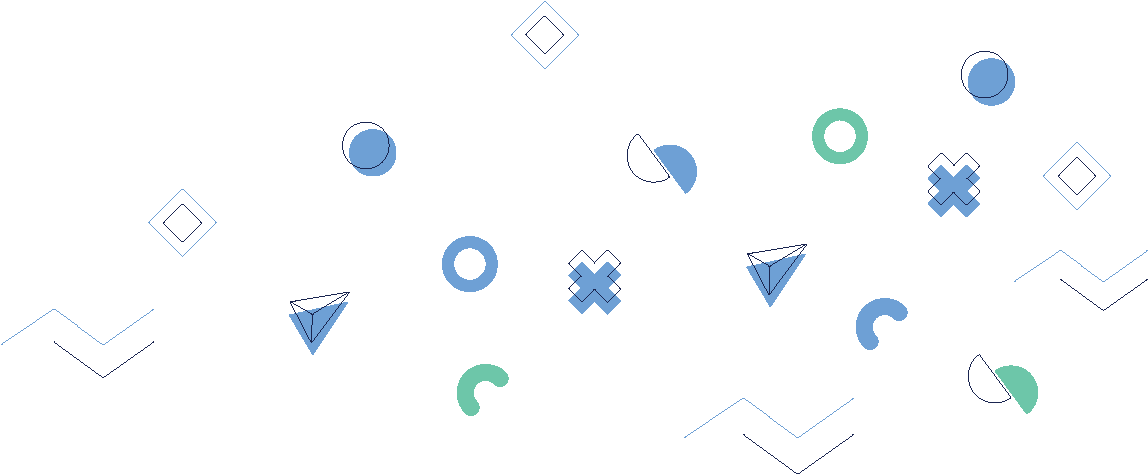 Verstehen Sie Ihr Publikum
Erfahrungen aus dem wirklichen Leben: Wenn sie sich wohlfühlen, können ihre Erfahrungen oder Beobachtungen von Gewalt am Arbeitsplatz wertvolle Einblicke liefern und die Schulung verständlicher machen.

Organisatorische Richtlinien: Die Kenntnis der Unternehmensrichtlinien der Teilnehmer in Bezug auf Gewalt am Arbeitsplatz kann Ihnen helfen, die Spielszenarien mit den realen Situationen am Arbeitsplatz zu verbinden.

Kommunikationsstile: Wie kommunizieren sie am liebsten? Fühlen sie sich bei offenen Diskussionen wohler, oder bevorzugen sie eher strukturierte Formate wie Fragen und Antworten oder Diskussionen in kleinen Gruppen?

Technologiekompetenz: Wenn Sie während der Schulung eine digitale Version des Spiels oder andere digitale Hilfsmittel verwenden, ist es wichtig, den Grad der Vertrautheit der Teilnehmer mit der Technologie zu ermitteln.
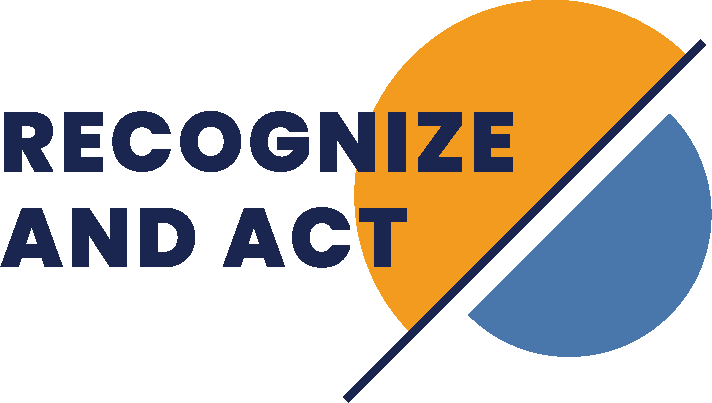 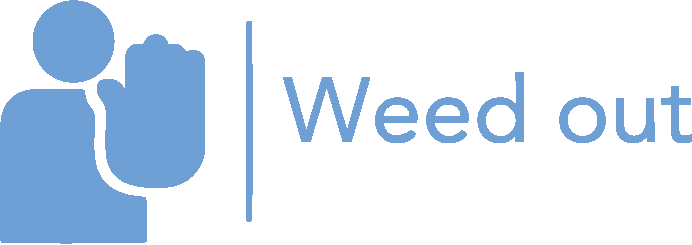 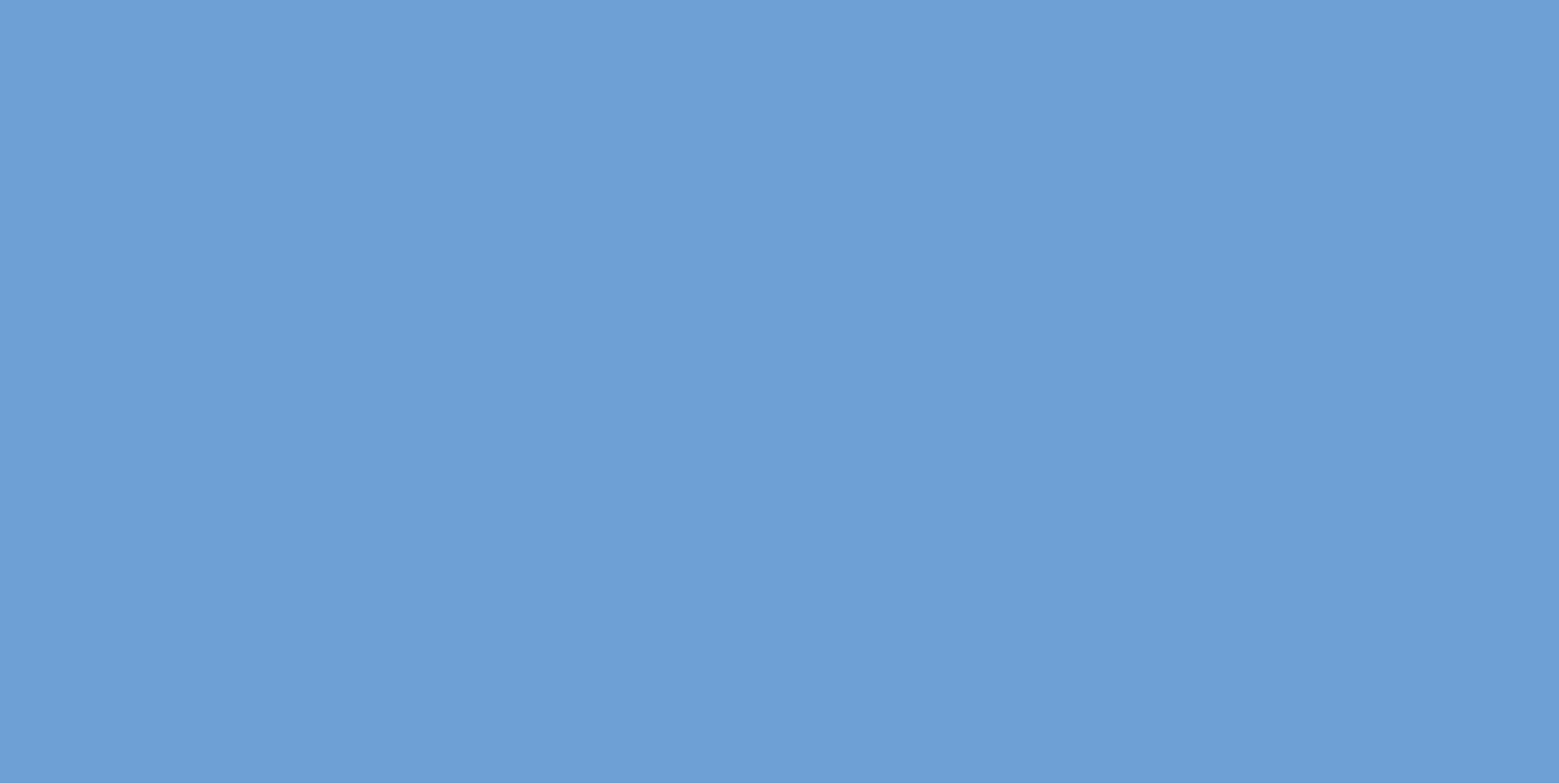 2.
Überprüfung der Regeln
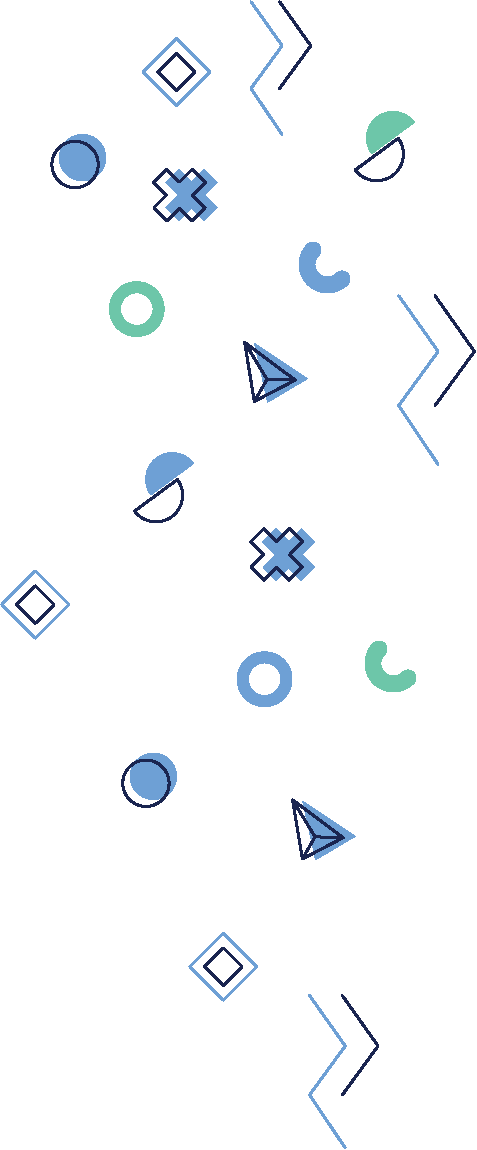 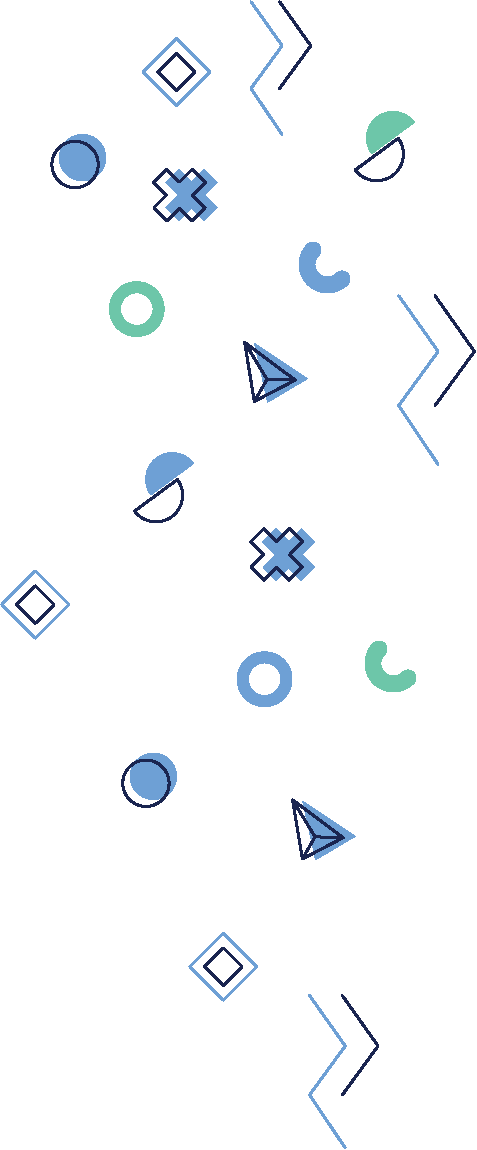 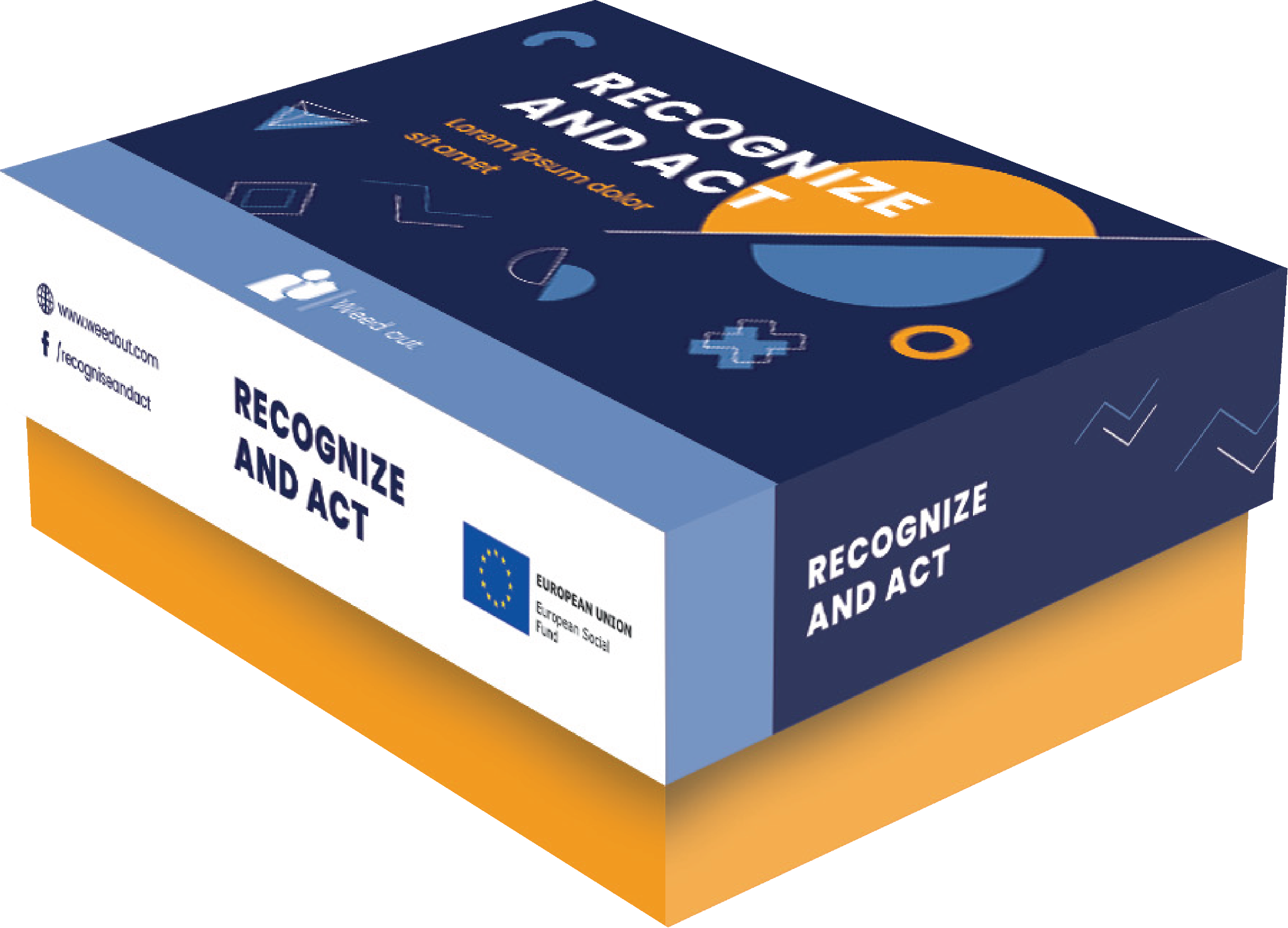 [Speaker Notes: DURAKS]
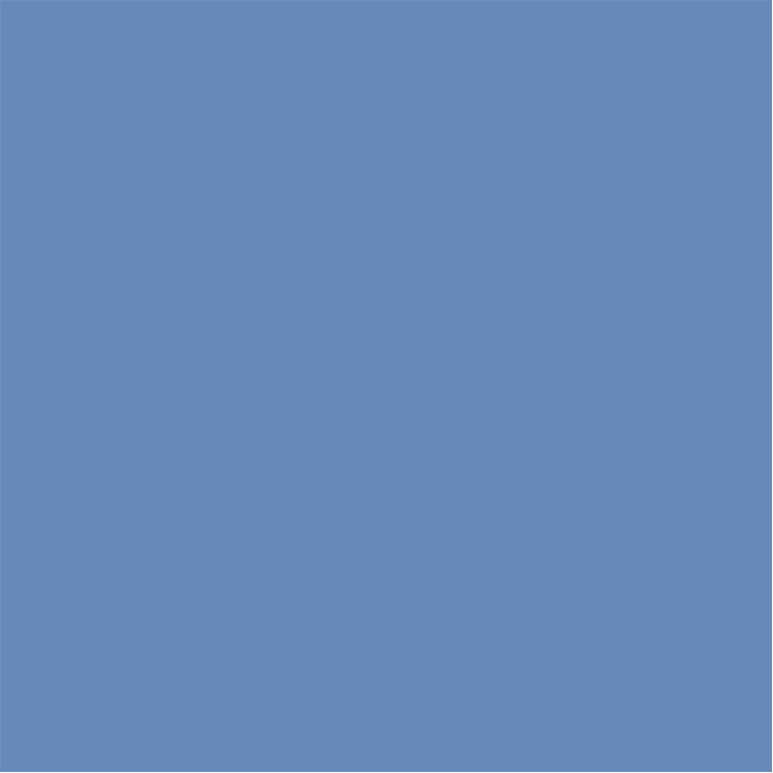 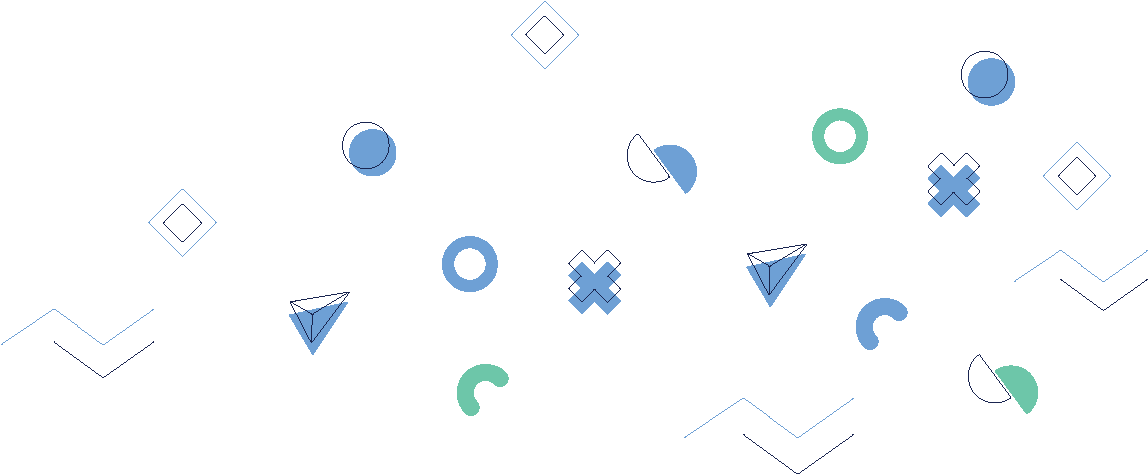 Überprüfung der Regeln
Vergewissern Sie sich, dass Sie die Spielregeln gründlich gelesen und verstanden haben. Auf diese Weise sind Sie in der Lage, sie klar zu erklären und alle Fragen der Teilnehmer zu beantworten. Denken Sie daran, dass der Zweck des Spiels darin besteht, das Lernen zu erleichtern, daher sind Klarheit und Verständnis der Spielmechanismen von entscheidender Bedeutung.

Die grundlegenden Spielregeln finden Sie am Ende der Präsentation, aber Sie können gerne improvisieren, sie anpassen und teilweise oder ganz ändern.

Sie können Ihre eigenen Inhalte entwickeln oder die Auszubildenden darum bitten, dies zu tun - zum Beispiel, indem Sie Ihre eigenen Problemsituationen oder Lösungen schaffen.
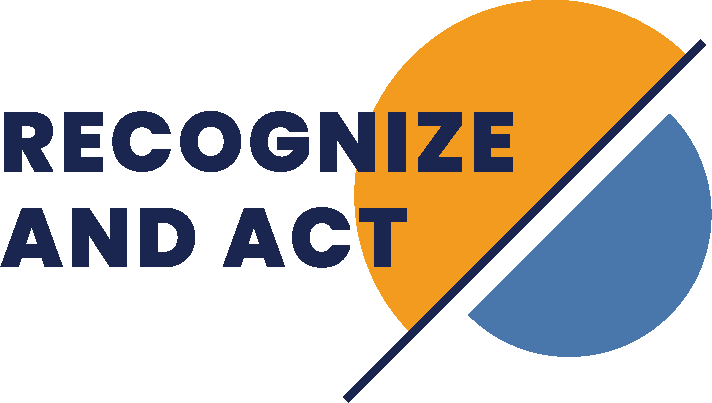 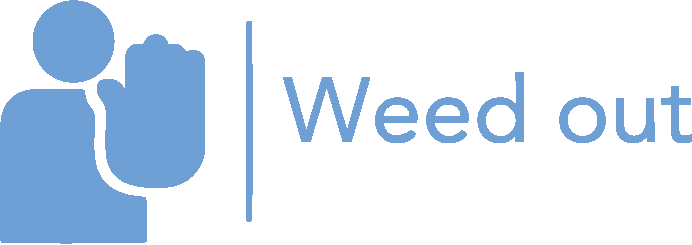 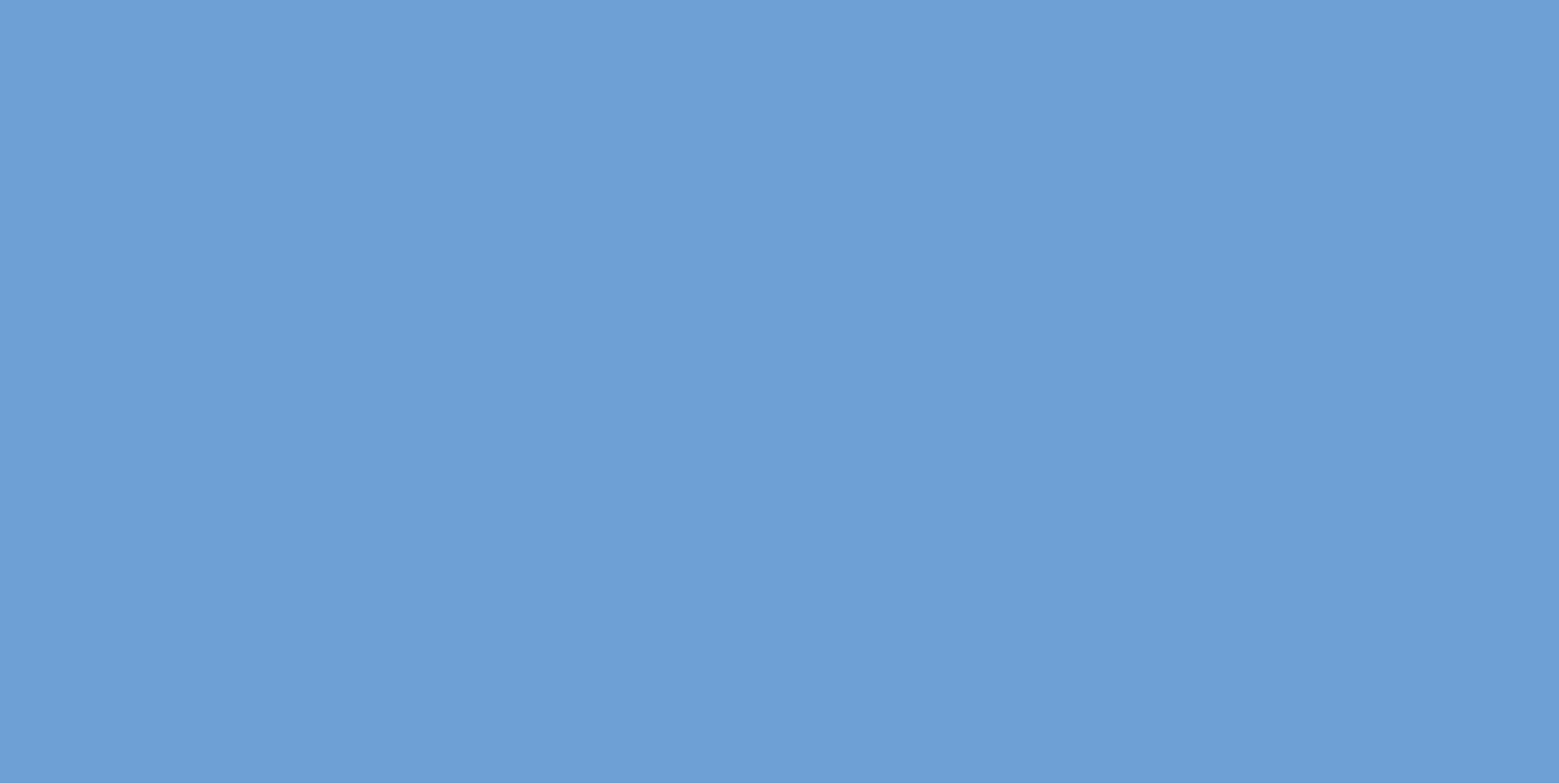 3.
Einrichten der Umgebung
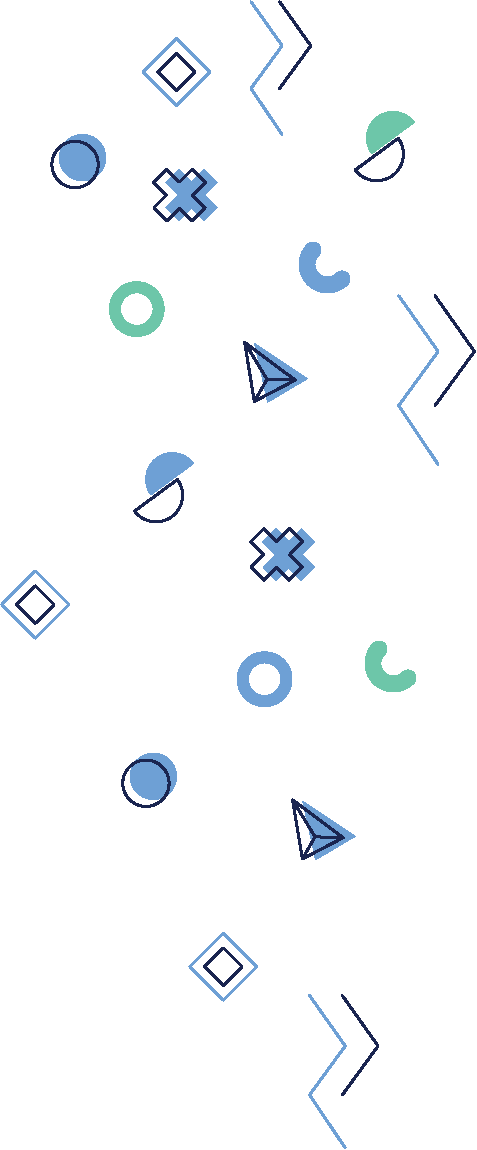 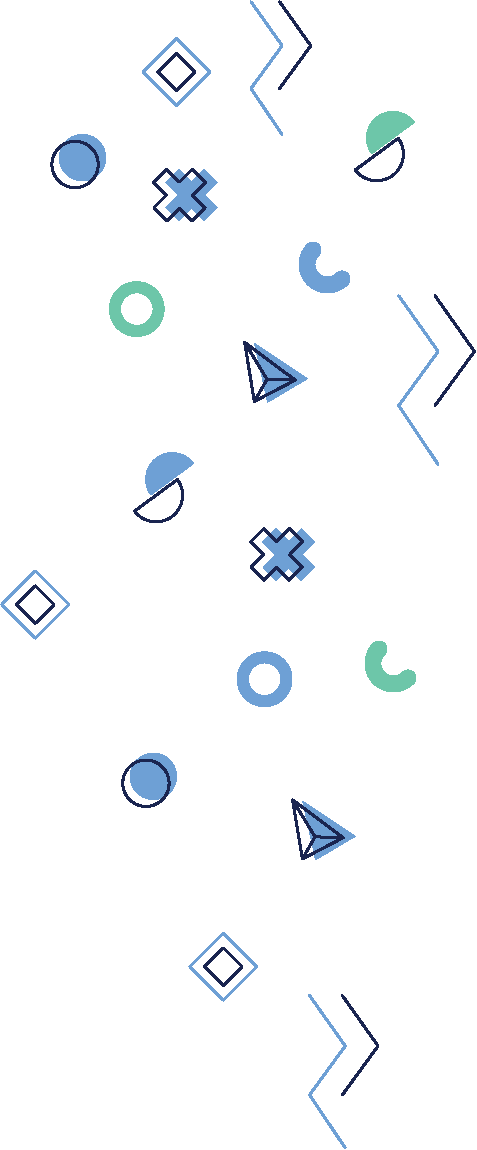 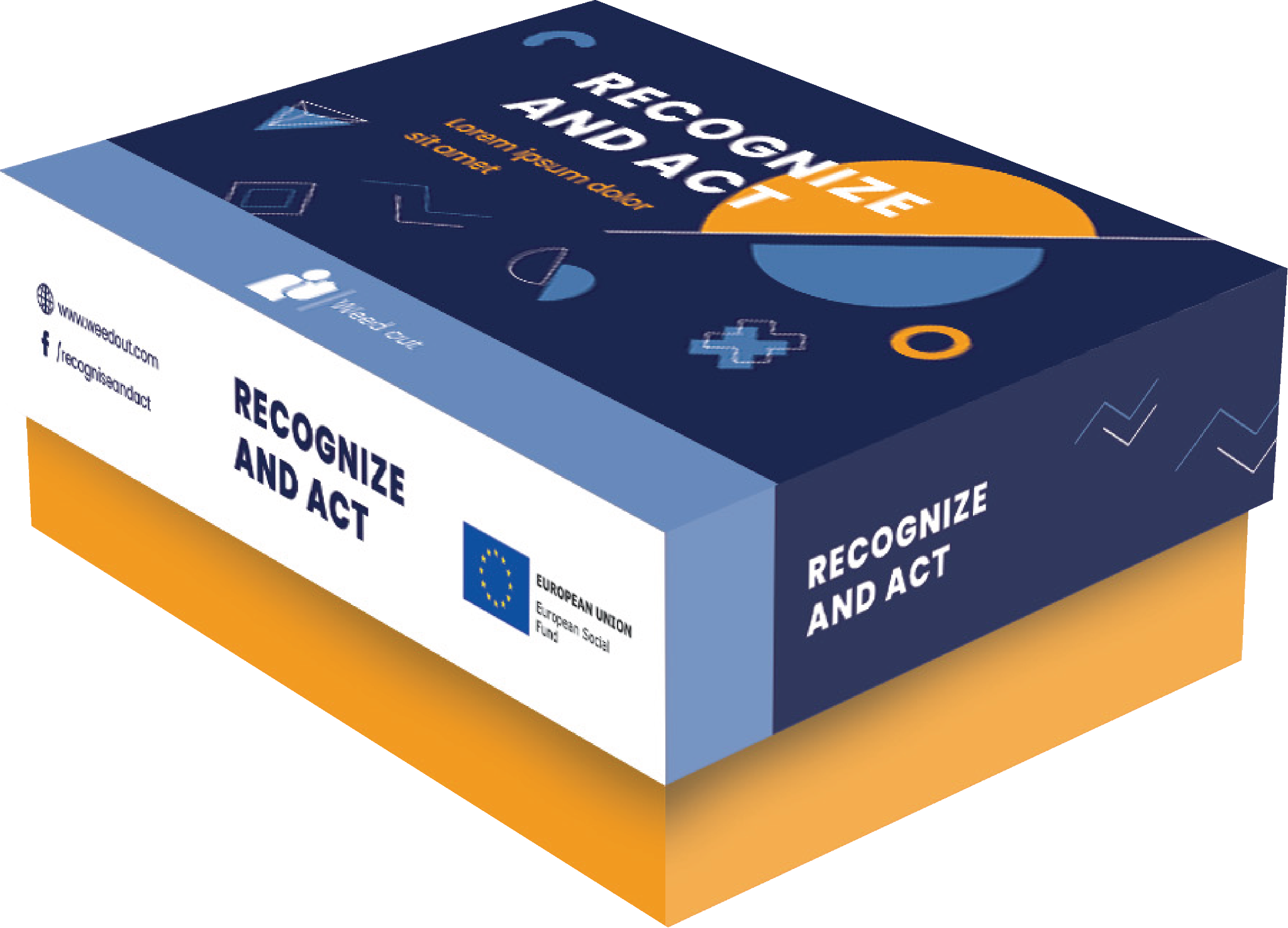 [Speaker Notes: DURAKS]
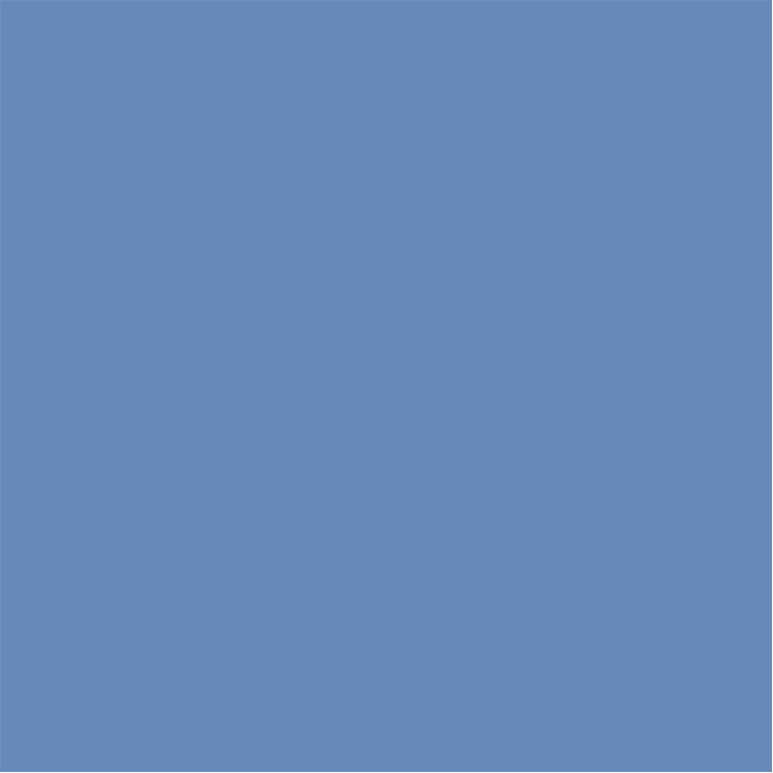 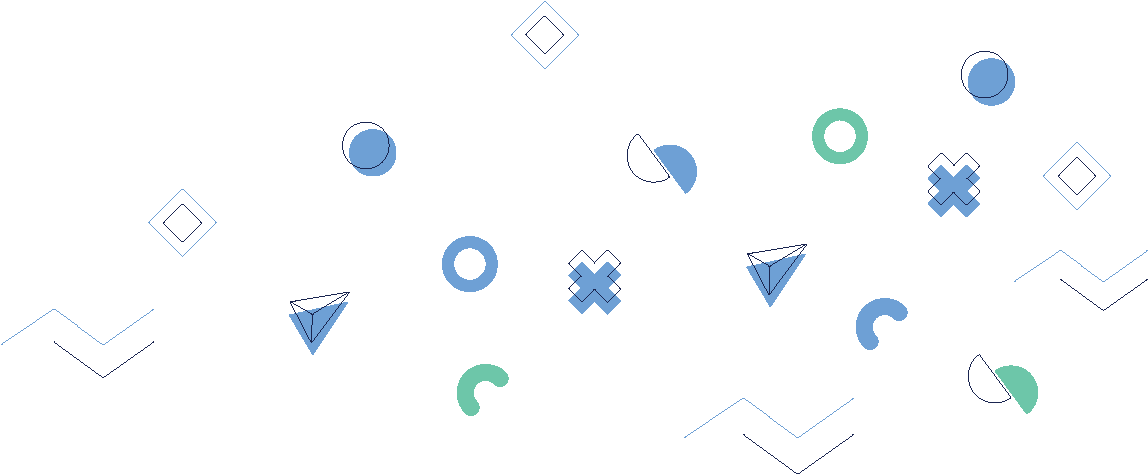 Einrichten der Umgebung
Ob das Spiel persönlich oder digital gespielt werden soll, Stellen Sie sicher, dass die Umgebung für die Schulung angemessen eingerichtet ist. 

Richten Sie bei persönlichen Sitzungen den Raum so ein, dass die die Teilnehmer bequem unterbringen und sich leicht bewegen können. 

Machen Sie sich bei den hybriden und digitalen Sitzungen mit der Plattform vertraut, um einen reibungslosen Ablauf für alle Teilnehmer zu gewährleisten.
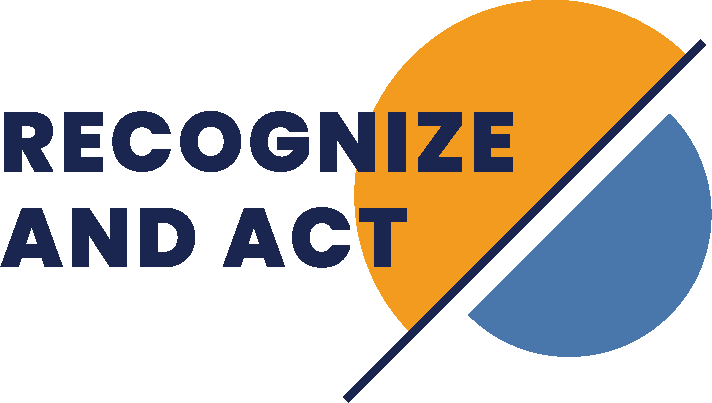 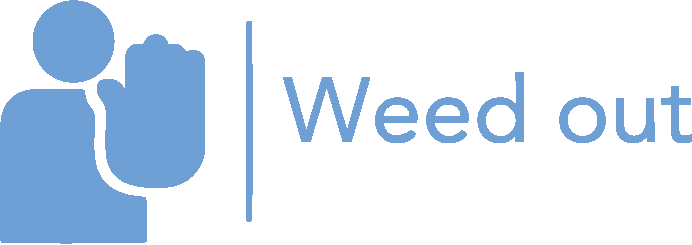 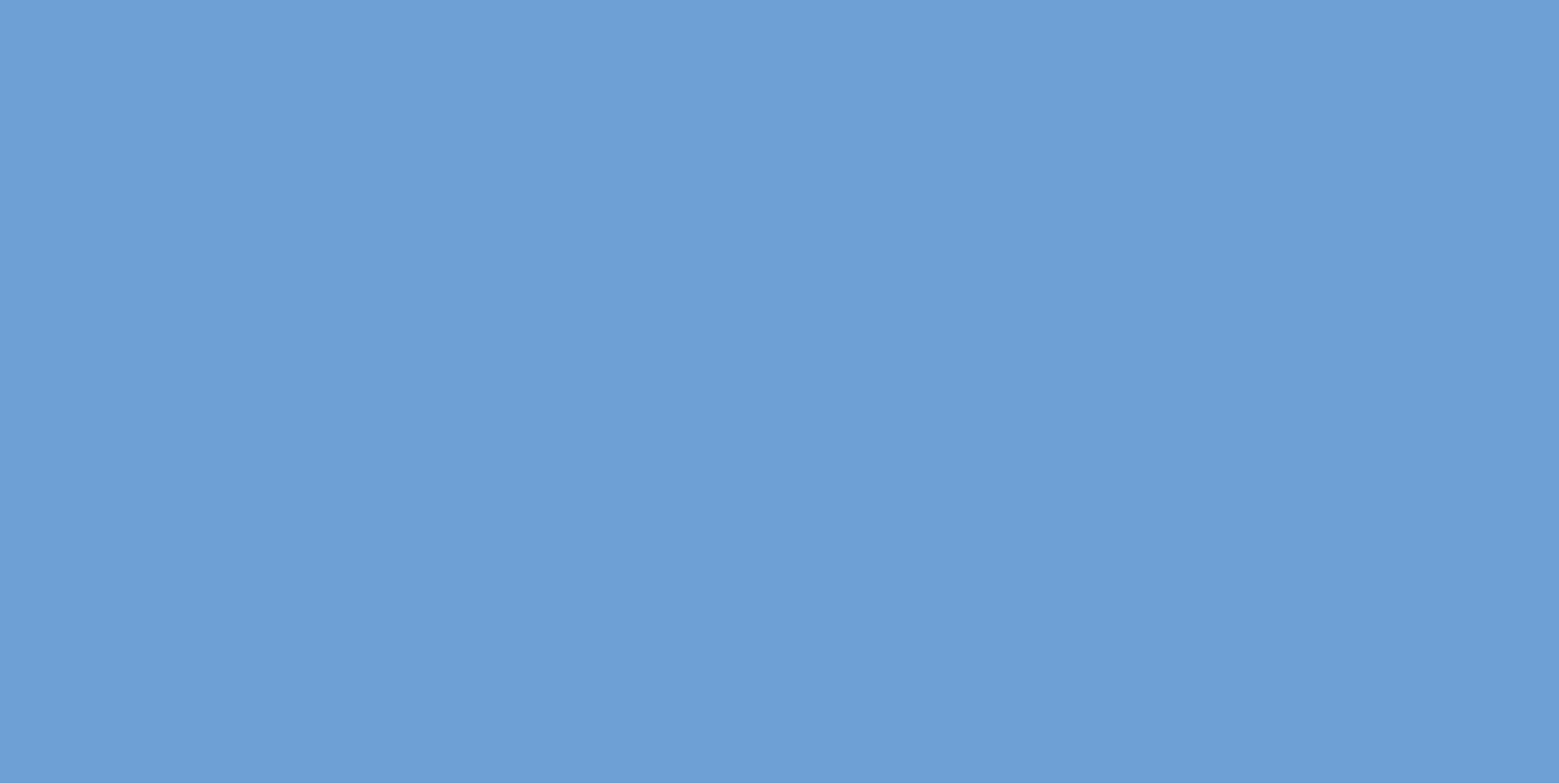 4.
Planung für Diskussion und Feedback
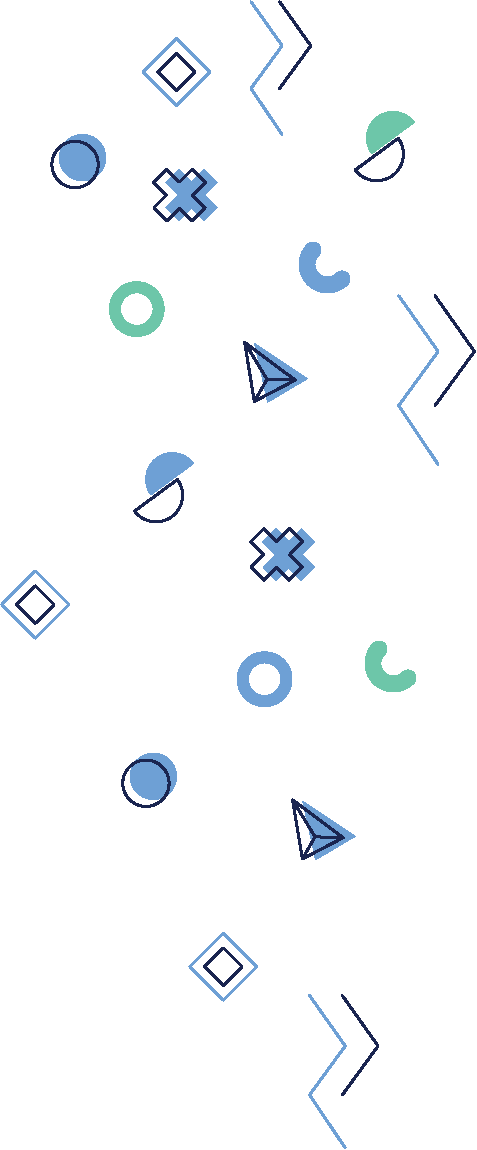 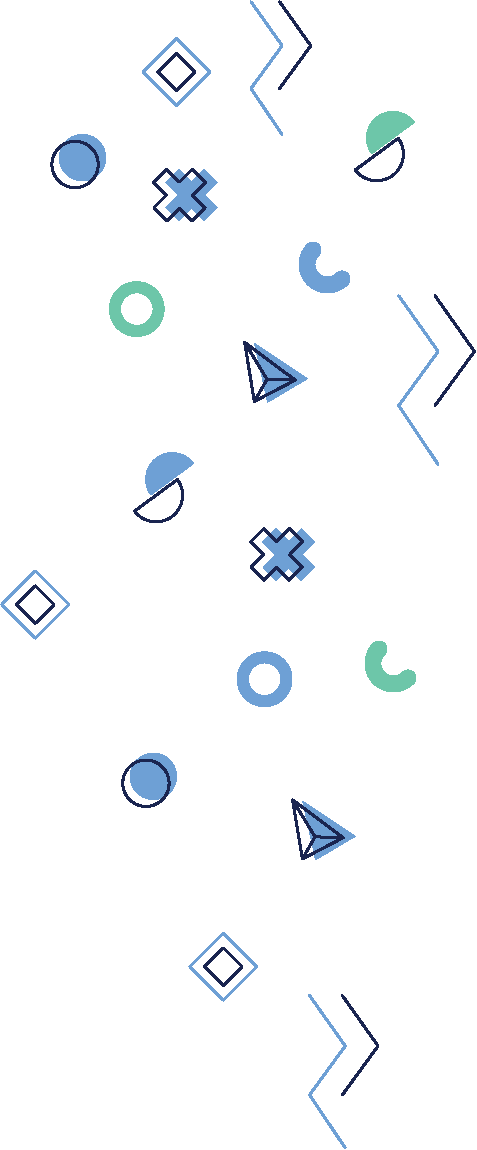 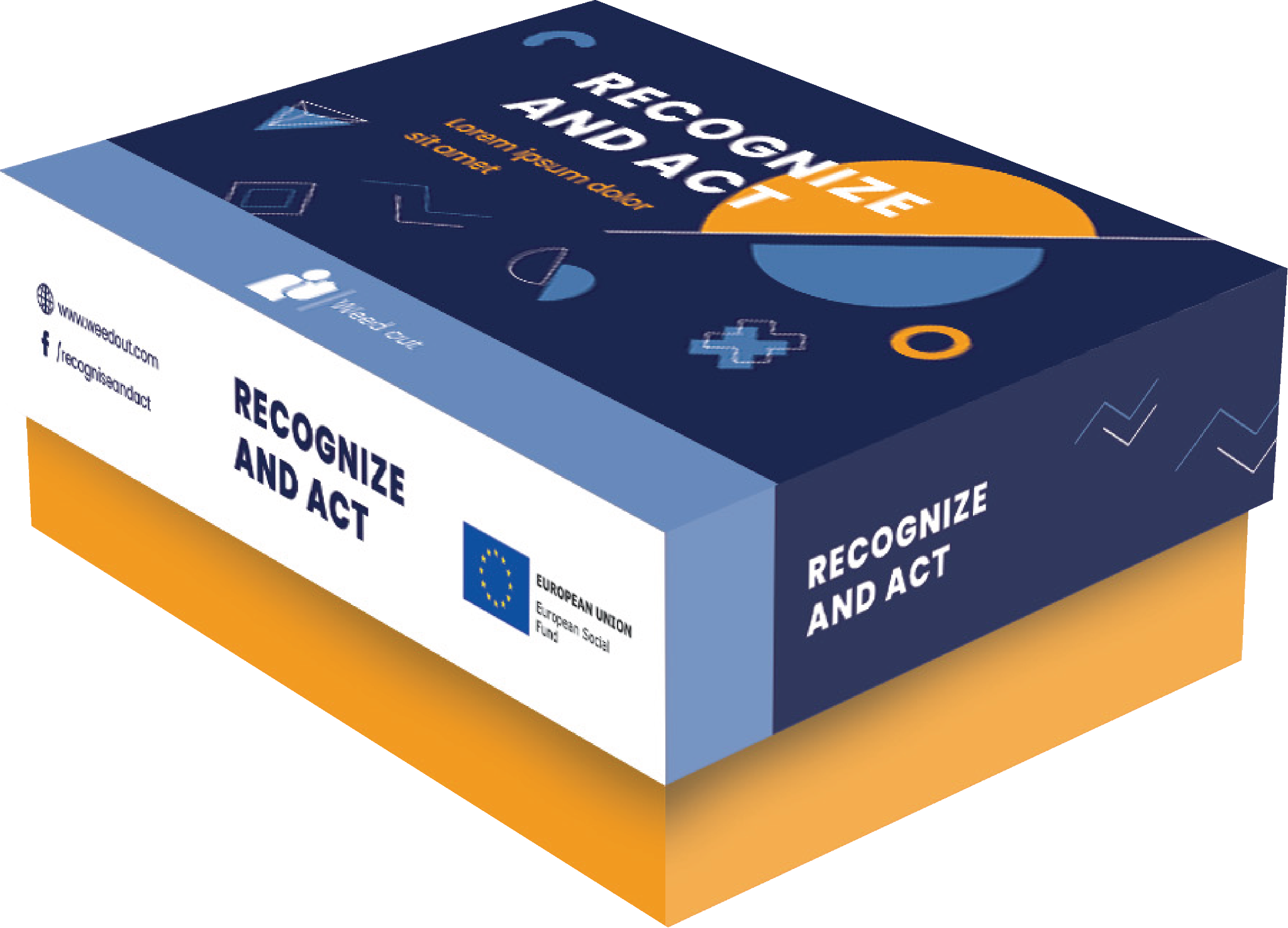 [Speaker Notes: DURAKS]
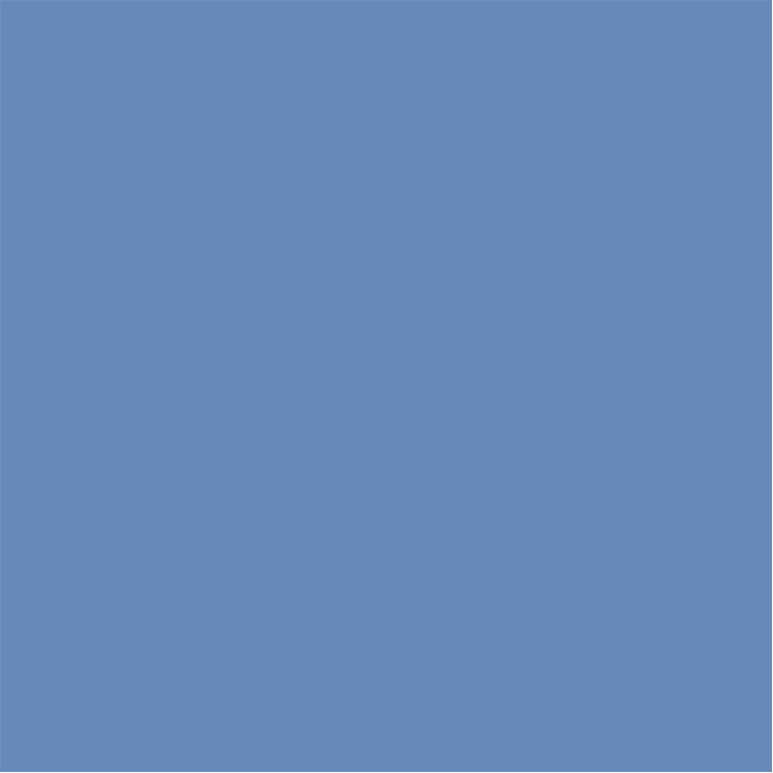 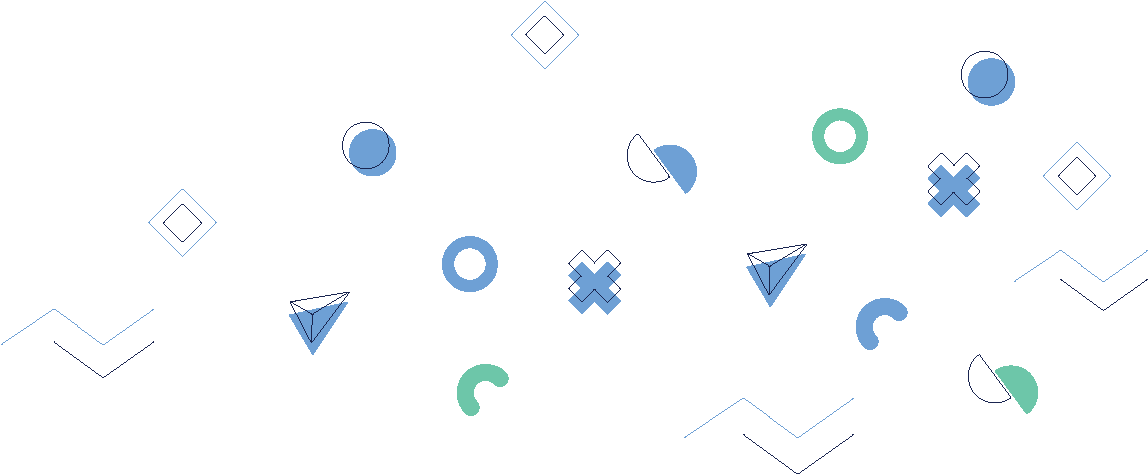 Planung für Diskussion und Feedback
Planen Sie im Schulungsprogramm Zeit für Diskussionen und Feedback ein. Diese Aktivitäten sind wesentliche Bestandteile des Lernprozesses. Bereiten Sie einige Leitfragen oder Aufforderungen vor, um diese Diskussionen zu erleichtern, und konzentrieren Sie sich dabei auf die Lernziele des Spiels.

Das Sammeln von Feedback nach dem Spiel kann helfen, die Effektivität des Spiels zu bewerten, künftige Iterationen zu verbessern und Einblicke in den Lernprozess der Teilnehmer zu geben. Sie können das Feedback nicht nur zum Inhalt der Schulung, sondern auch zu den Spielstrategien einholen
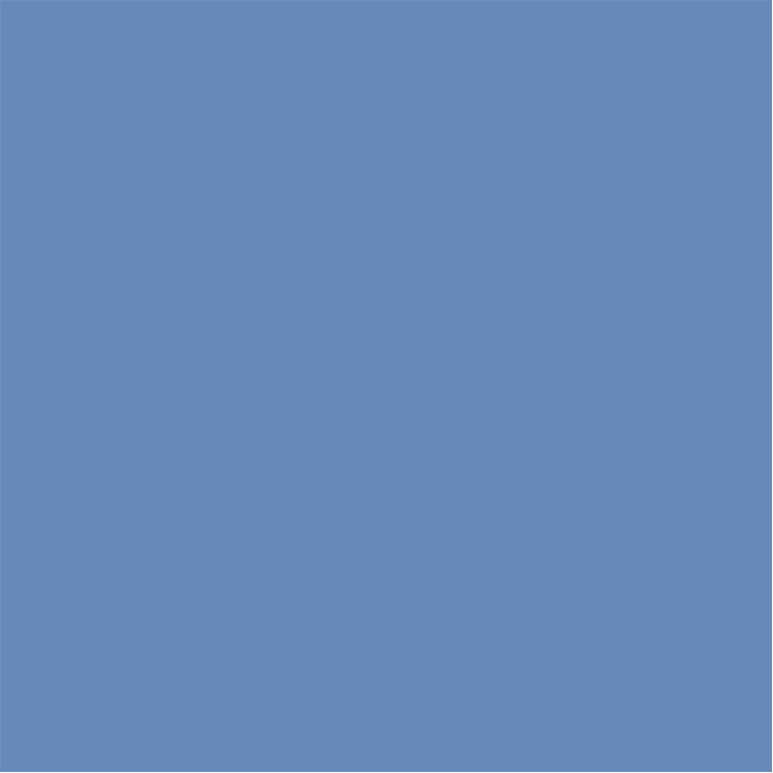 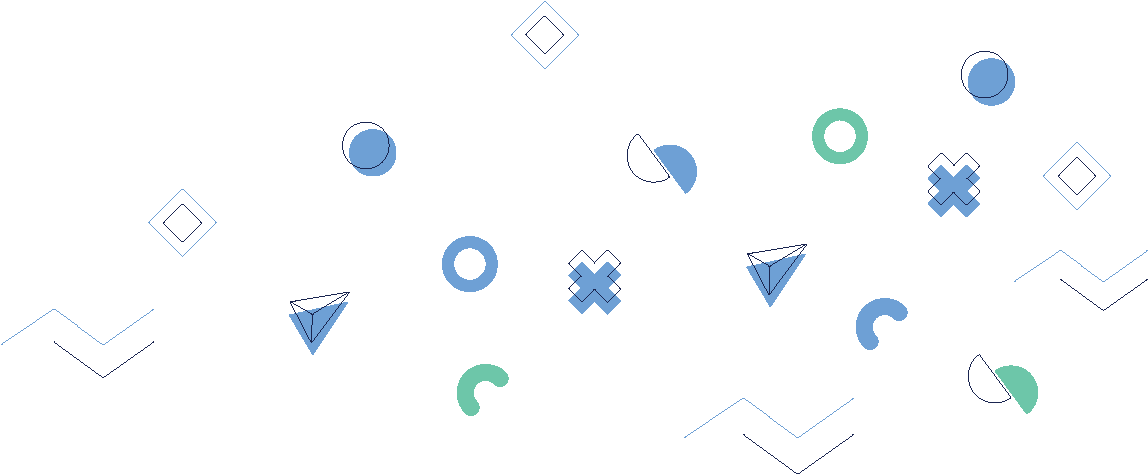 Planung für Diskussion und Feedback
Umfrage oder Fragebogen: Entwerfen Sie eine Umfrage oder einen Fragebogen nach der Schulung, um die Erfahrungen der Teilnehmer mit dem Spiel, den wahrgenommenen Wert der Schulung und die Anwendung der erlernten Strategien in ihrem Arbeitsumfeld zu erfragen. Dies kann über digitale Tools wie Google Forms oder SurveyMonkey oder über einen physischen Fragebogen erfolgen.

Gruppendiskussion: Vereinbaren Sie nach dem Spiel eine Nachbesprechung. Ermutigen Sie die Teilnehmer, sich über ihre Erfahrungen, die wichtigsten Erkenntnisse und Verbesserungsvorschläge auszutauschen. Sie können diese Diskussion mit spezifischen Aufforderungen oder offenen Fragen strukturieren.
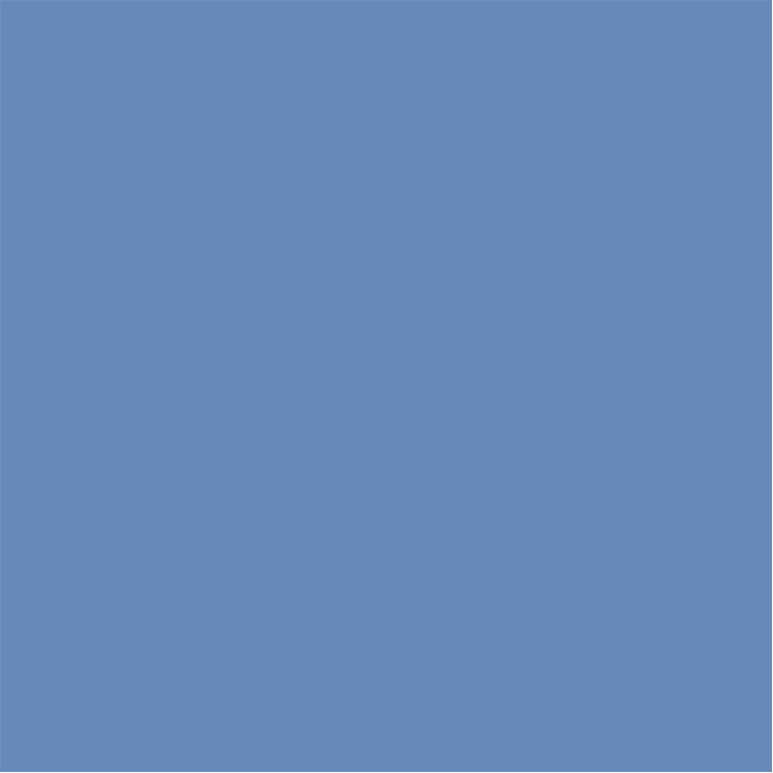 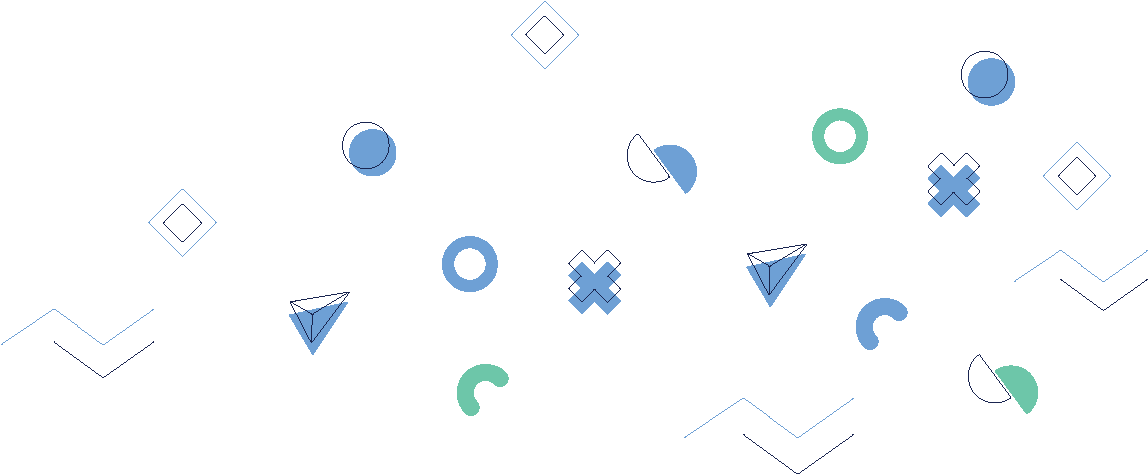 Planung für Diskussion und Feedback
Individuelle Interviews: Führen Sie Einzelgespräche mit den Teilnehmern. Auf diese Weise kann ein ausführlicheres Feedback eingeholt werden, und die Teilnehmer haben die Möglichkeit, Gedanken mitzuteilen, die ihnen in einer Gruppe vielleicht nicht so angenehm wären. in einer Gruppe mitzuteilen.

Selbstreflexion: Bitten Sie die Teilnehmer, eine kurze Reflexion über ihre Erfahrungen mit dem Spiel und das Gelernte zu schreiben. Dies kann ihnen helfen, das erworbene Wissen zu verinnerlichen und Ihnen wertvolle Einblicke in ihren Lernprozess geben.
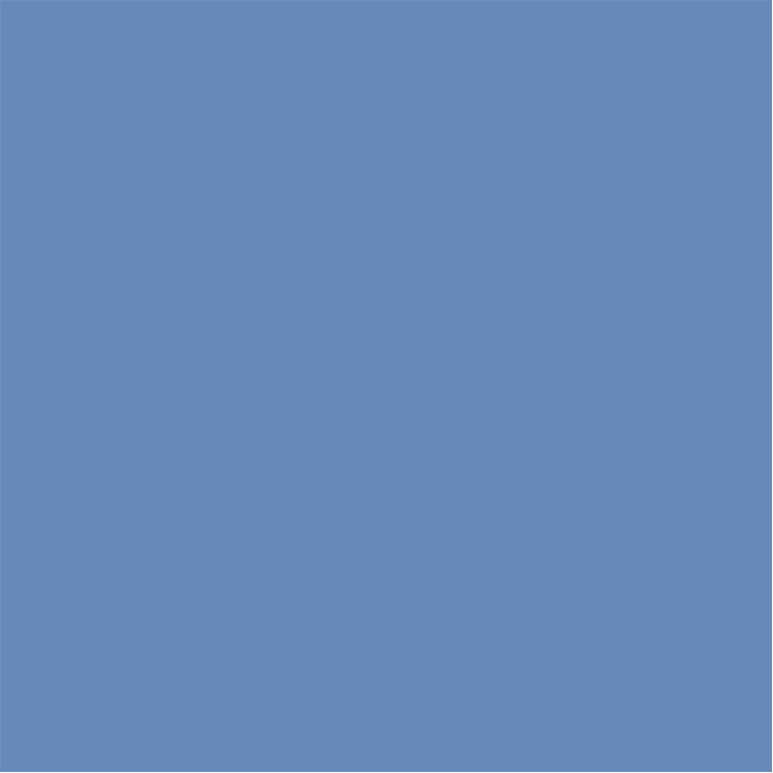 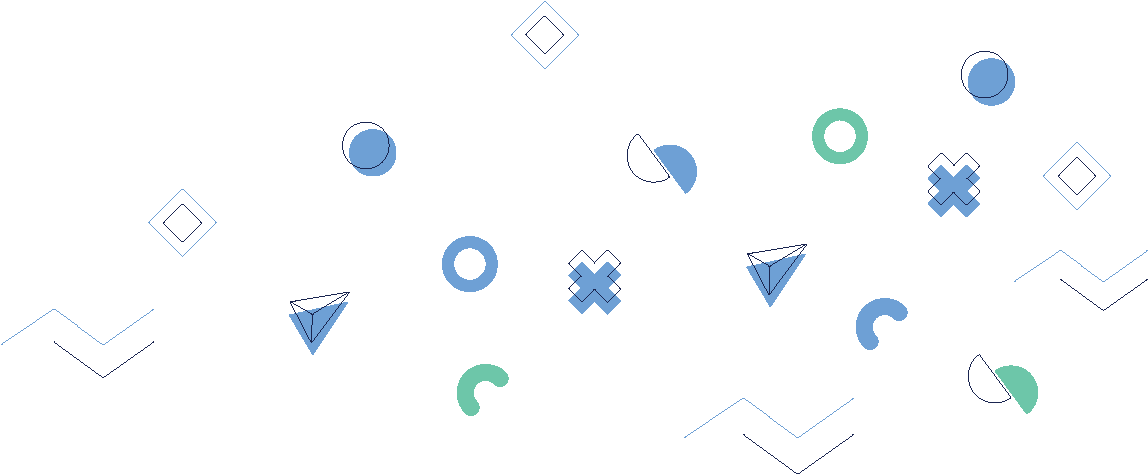 Planung für Diskussion und Feedback
Online-Feedback-Plattformen: Wenn Ihre Schulung eine digitale Komponente hat, sollten Sie den Einsatz von Online-Feedback-Plattformen in Betracht ziehen, auf denen die Teilnehmer ihre Kommentare hinterlassen und die Schulung bewerten können.

Beobachtung: Achten Sie als Trainer auf die Dynamik während des Spiels. Waren die Teilnehmer engagiert? Schienen sie die Szenarien und Strategien zu verstehen? Dies kann Aufschluss über die Wirksamkeit des Spiels geben.

Tests vor und nach dem Spiel: Bewerten Sie das Wissen der Teilnehmer vor und nach dem Spiel, um die Lernergebnisse zu messen. Dies kann durch Quizfragen oder kurze Antwortfragen geschehen.
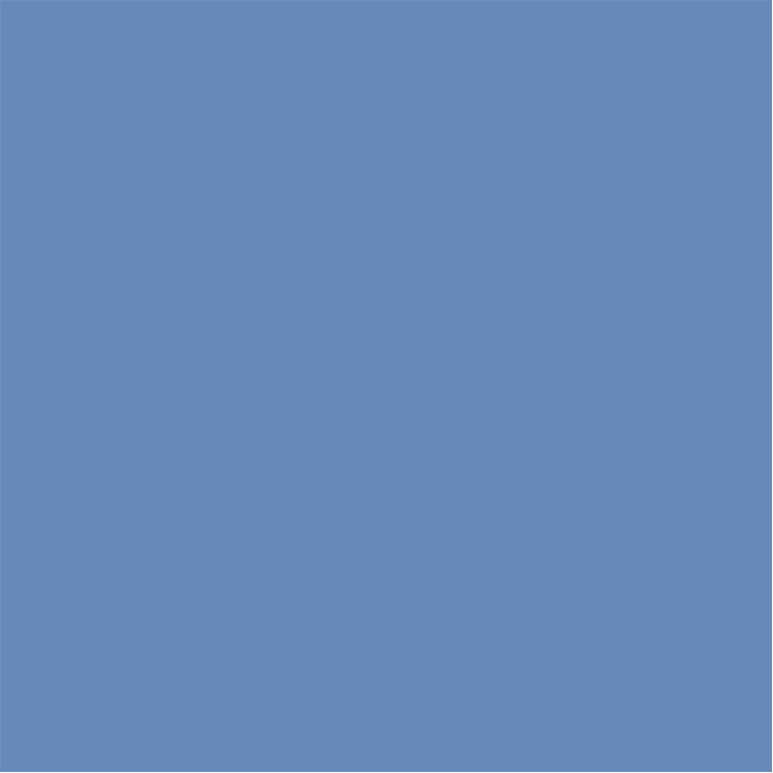 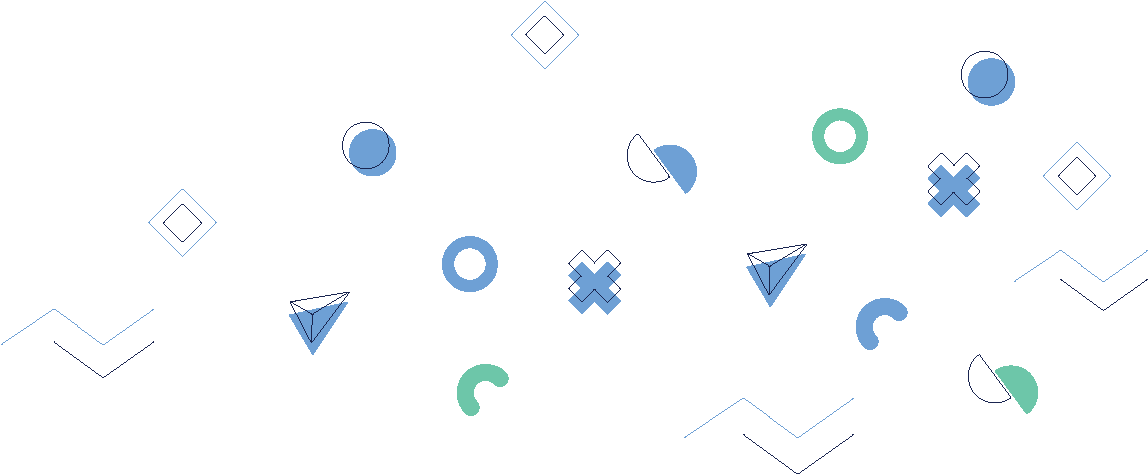 Planung für Diskussion und Feedback
Feedback-Box: Wenn Anonymität erwünscht ist, kann eine physische oder digitale Feedback-Box hilfreich sein, in die die Teilnehmer ihre Kommentare oder Vorschläge einwerfen können.

Peer-Feedback: Lassen Sie die Teilnehmer in kleinen Gruppen einander Feedback zu ihrer Spielleistung, ihrer Teamarbeit und den erlernten Strategien geben. Anschließend können sie das Feedback zusammenfassen und mit der größeren Gruppe oder dem Trainer teilen.
Planung für Diskussion und Feedback
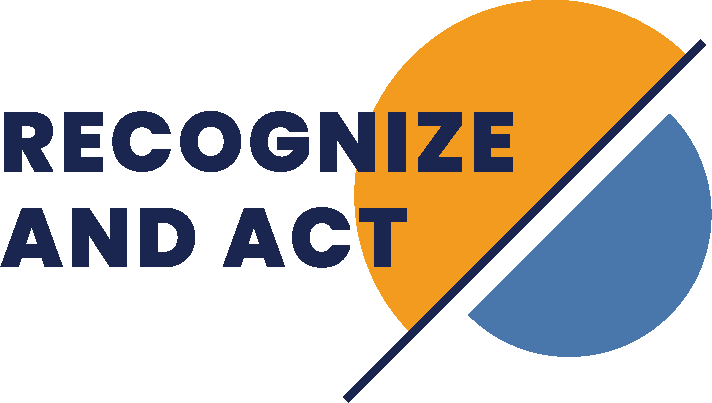 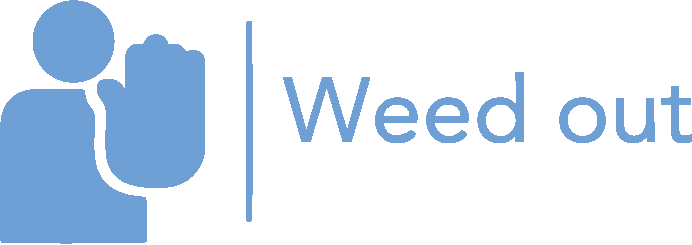 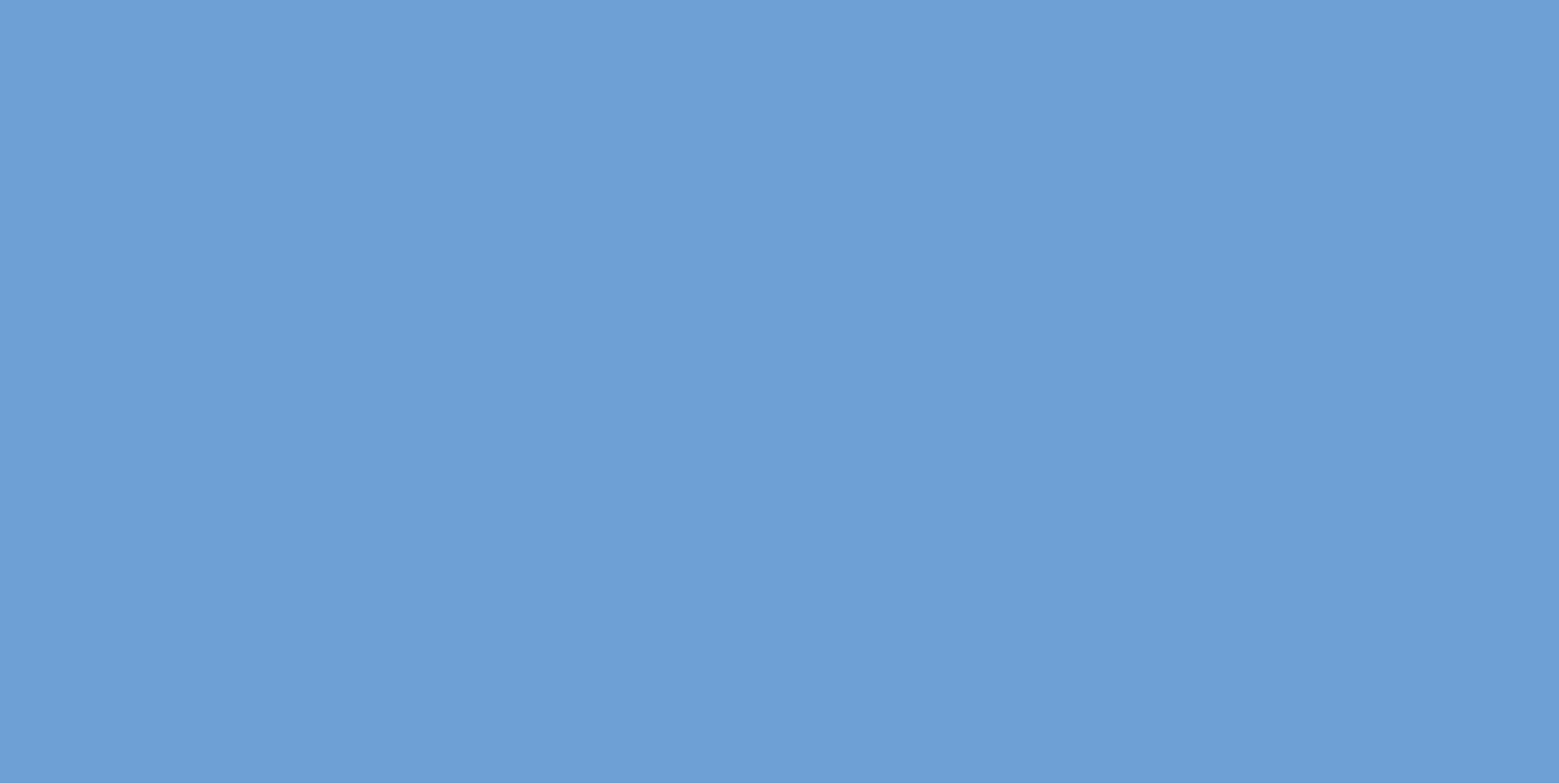 5.
Spielen mit Managern
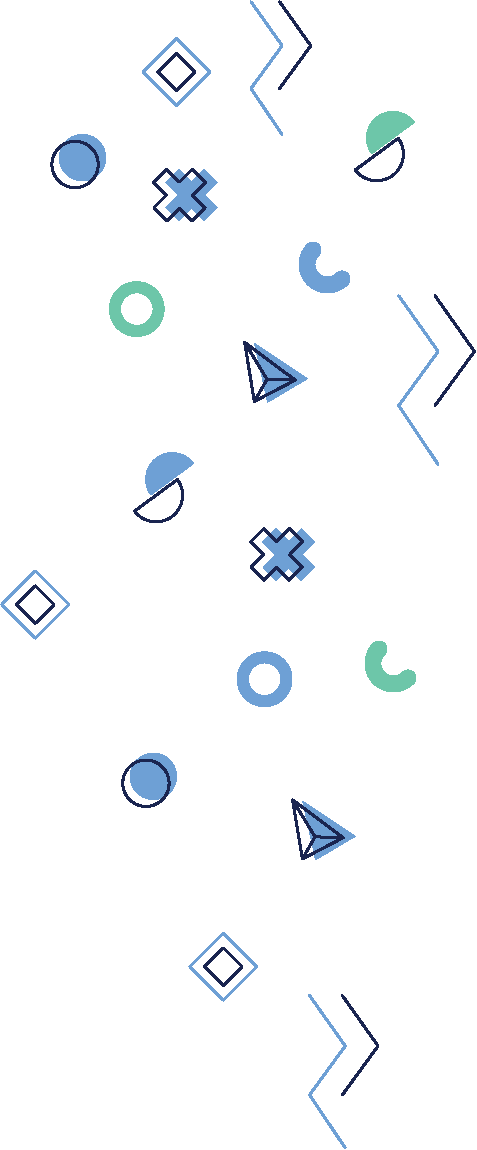 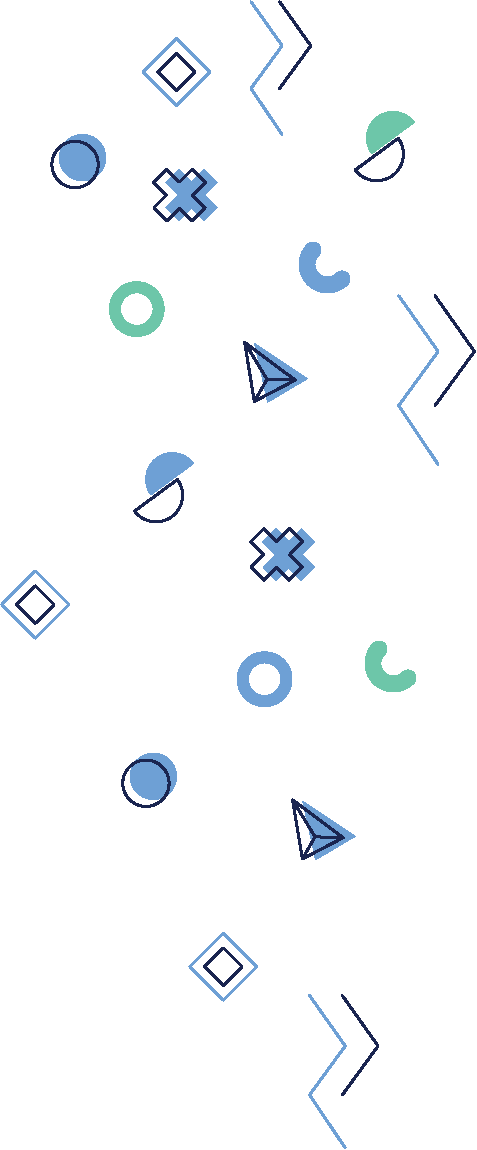 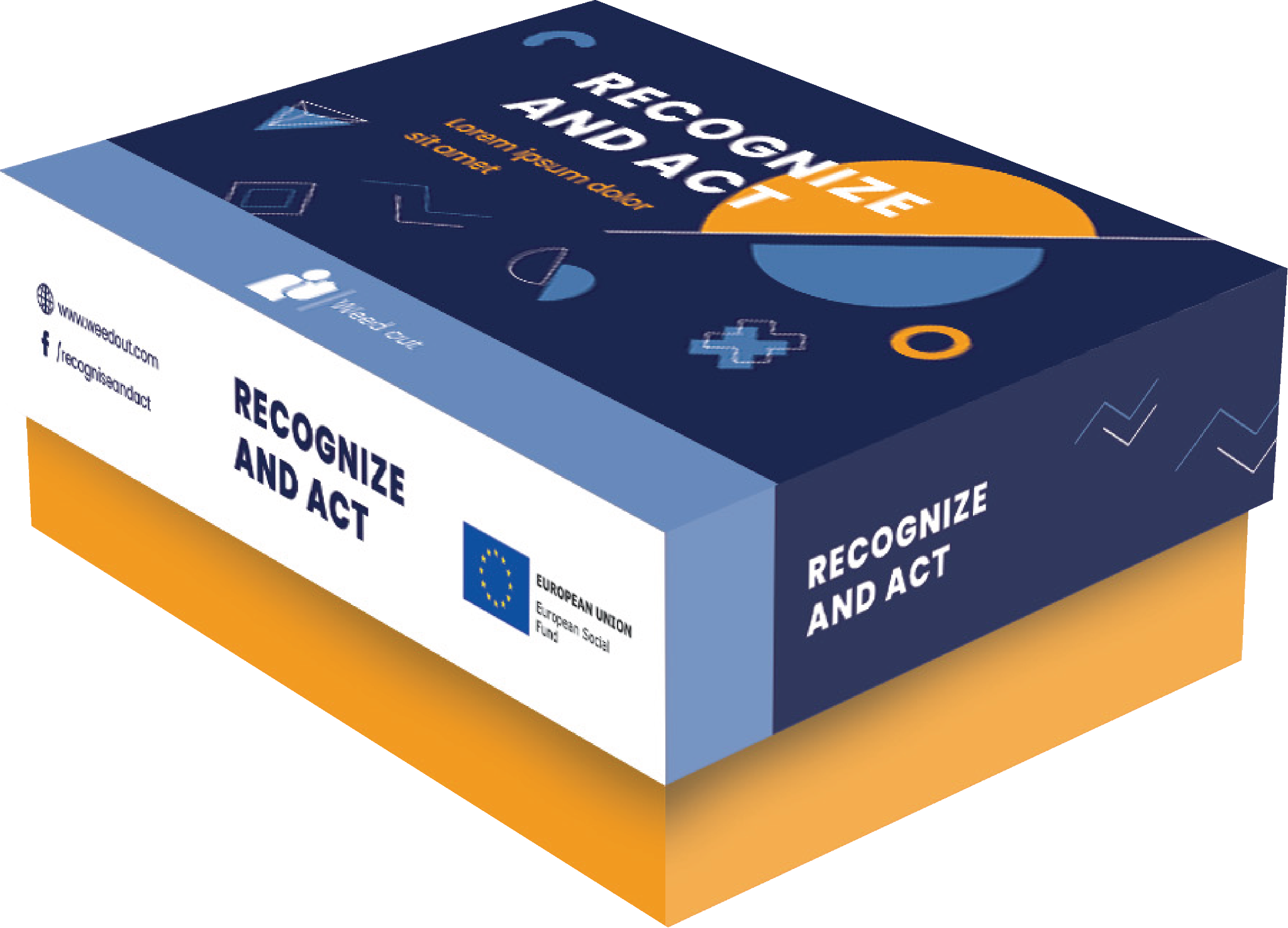 [Speaker Notes: DURAKS]
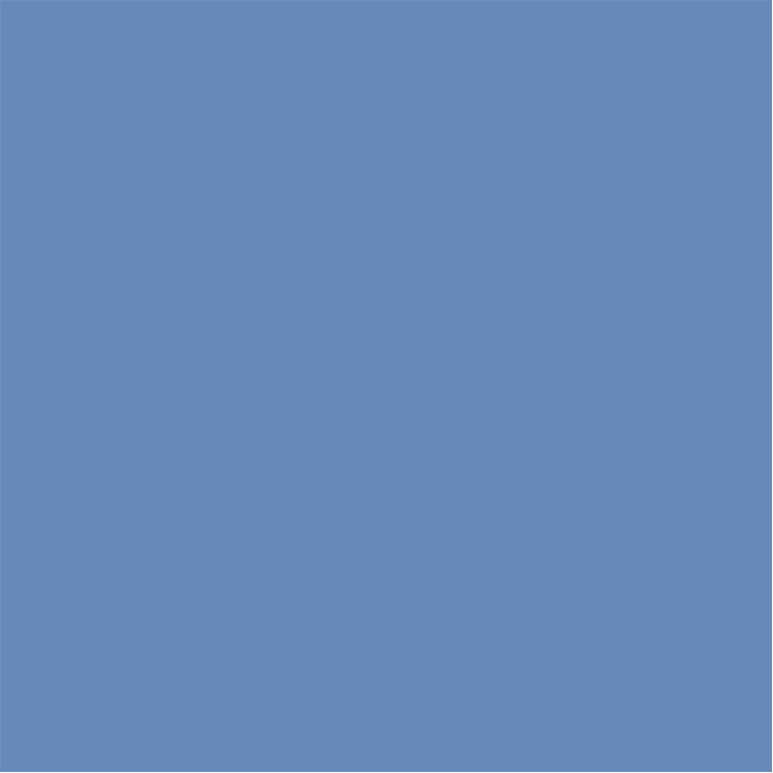 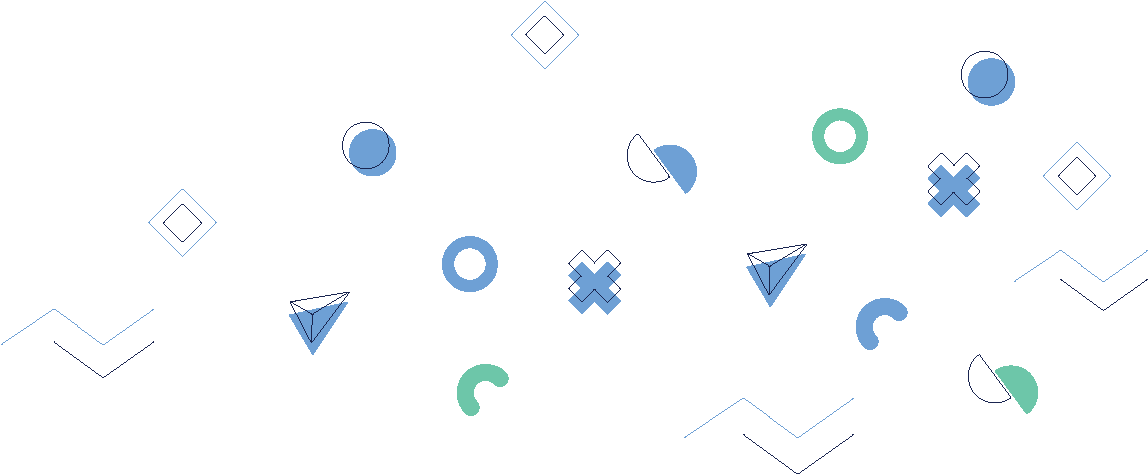 Mit den Managern spielen
Das Spielen eines Brettspiels wie "Erkennen und Handeln" in einem Trainingssetting mit HORECA-Managern kann sicherlich einige einzigartige Herausforderungen und Probleme mit sich bringen. 
Hier sind einige Punkte, die ein Ausbilder beachten sollte:
Hierarchie
Wettbewerbsfähigkeit
Unterschiedliche Lernstile
Sensible Themen
Zeitliche Beschränkungen
Anwendung im wirklichen Leben 
Defensivität:
Kulturelle Erwägungen
Vertraulichkeit
Nachbereitung
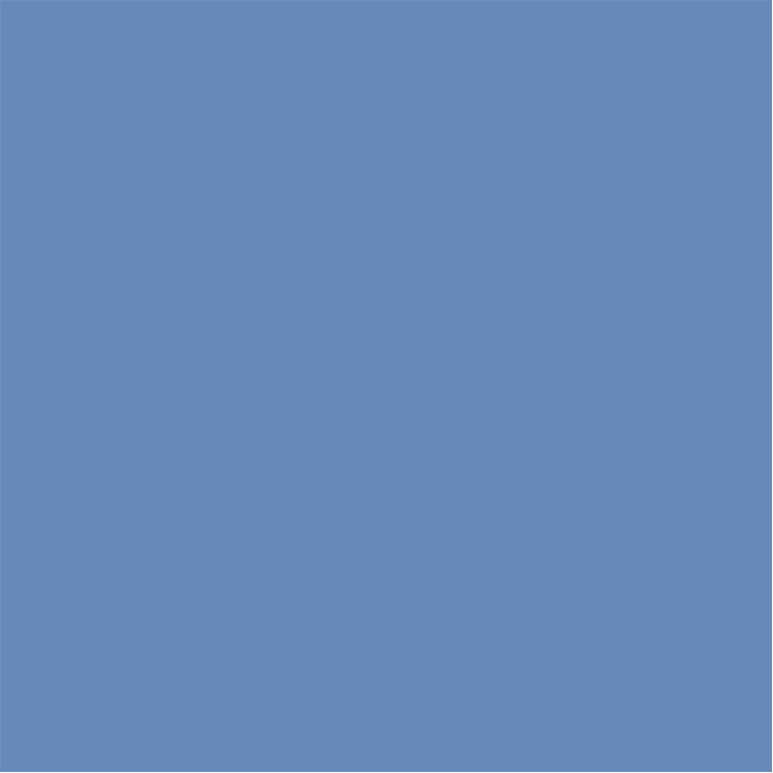 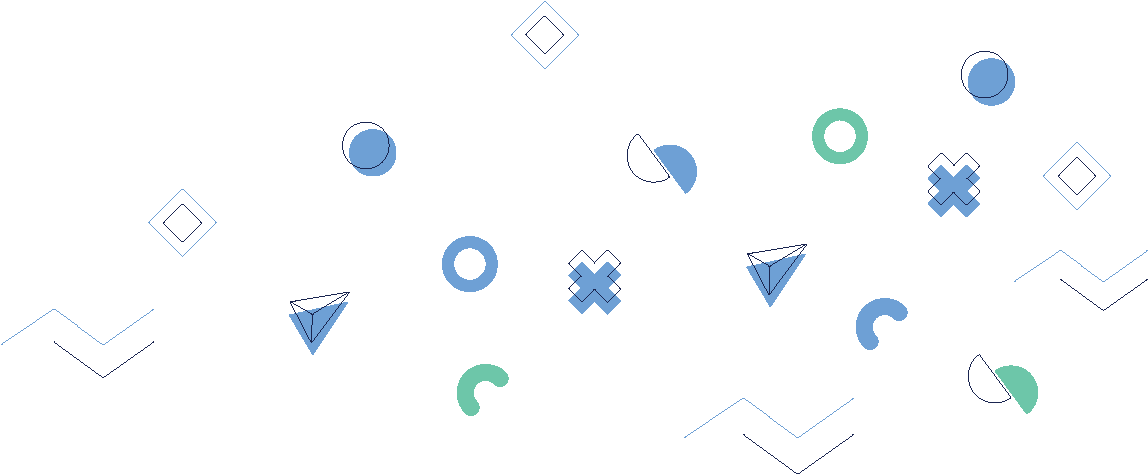 Für Manager
Hierarchie: Da es sich um eine Gruppe von Managern handelt, kann es je nach Position im Unternehmen eine gewisse Dynamik geben. Es ist wichtig, ein Umfeld zu schaffen, in dem sich alle Teilnehmer gleichermaßen wohl fühlen und zur Teilnahme ermutigt werden.

Konkurrenzdenken: Manager haben oft einen Wettbewerbsgeist, was sowohl positiv als auch negativ sein kann. Er kann zwar das Engagement erhöhen, kann aber auch dazu führen, dass sich einige Teilnehmer mehr darauf konzentrieren, das Spiel zu "gewinnen", als daraus zu lernen.

Unterschiedliche Lernstile: Die Menschen lernen auf unterschiedliche Weise. Manche beschäftigen sich eher mit visuellen Hilfsmitteln, während andere Diskussionen bevorzugen. Es ist wichtig, eine Vielzahl von Lehrstrategien zu verwenden, um diesen Unterschieden gerecht zu werden.
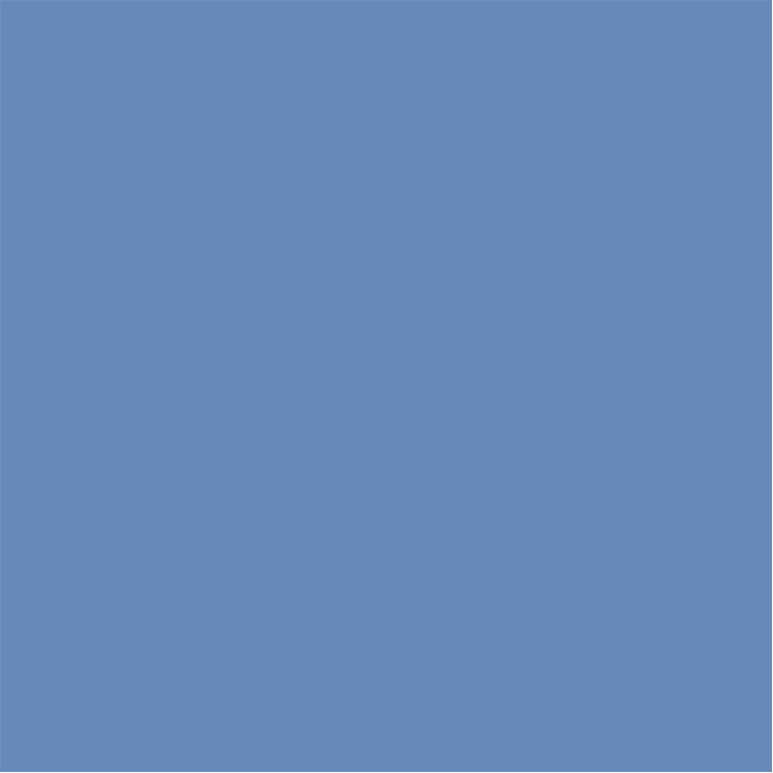 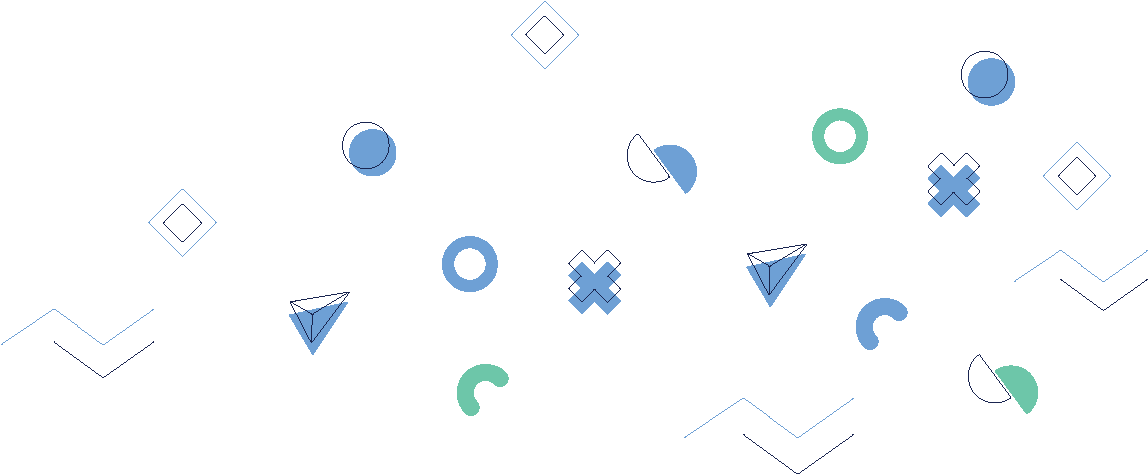 Für Manager
Sensible Themen: Gewalt am Arbeitsplatz ist ein heikles Thema, und einige Führungskräfte haben sie vielleicht selbst erlebt oder miterlebt. Es ist wichtig, ein respektvolles und sicheres Umfeld für alle zu schaffen.

Zeitliche Beschränkungen: Manager haben oft einen vollen Terminkalender, daher ist es wichtig, das Spiel und die Schulung kurz und ansprechend zu gestalten. Es ist auch wichtig, dass die Sitzung pünktlich beginnt und endet.

Anwendung im wirklichen Leben: Führungskräfte sind eher bereit, sich zu engagieren, wenn sie sehen können, wie die erlernten Fähigkeiten in ihrer Rolle angewendet werden können. Stellen Sie sicher, dass die Spielszenarien realistisch und relevant sind.
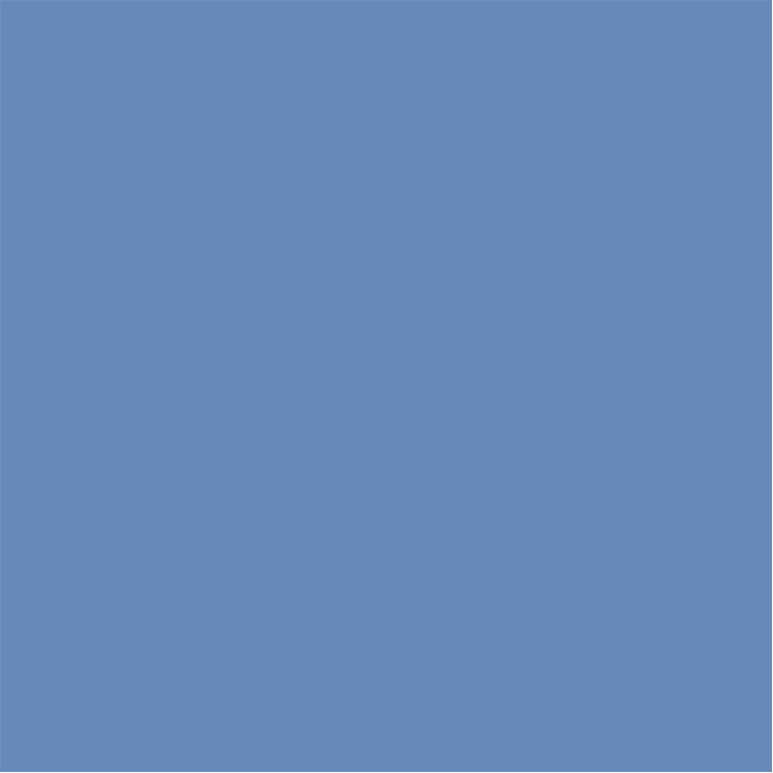 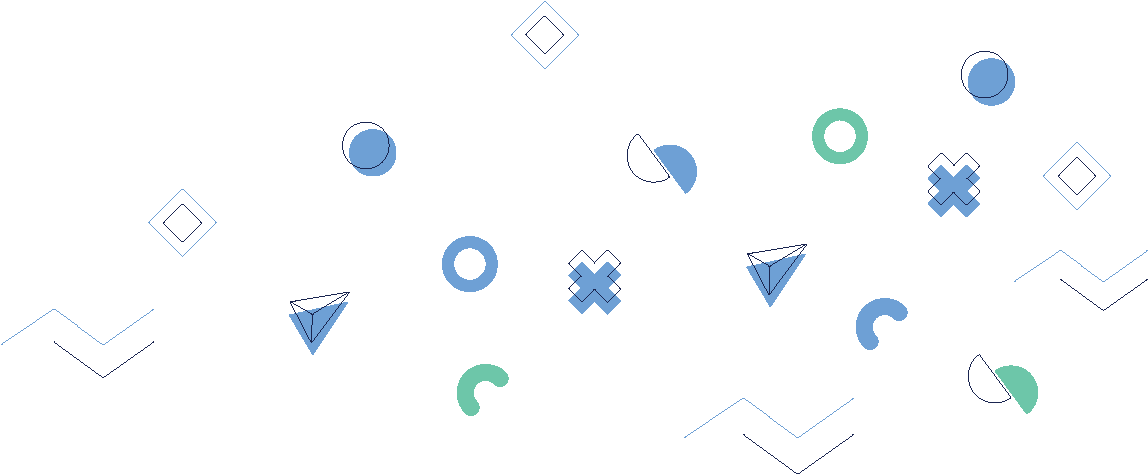 Planung für Diskussion und Feedback
Defensivität: Wenn einige Manager in einem Umfeld tätig waren, in dem es zu Gewalt am Arbeitsplatz gekommen ist, fühlen sie sich möglicherweise defensiv oder unwohl. Versichern Sie ihnen, dass der Zweck des Spiels nicht darin besteht, Schuld zuzuweisen, sondern Präventions- und Managementstrategien zu lernen.

Kulturelle Erwägungen: Wenn Sie eine heterogene Gruppe von Managern haben, sollten Sie sicherstellen, dass Inhalte und Diskussionen mit Respekt behandelt werden.

Vertraulichkeit: Stellen Sie sicher, dass alle persönlichen Erfahrungen, die während der Schulung mitgeteilt werden, mit Respekt und Vertraulichkeit behandelt werden. Dies wird eine offene und ehrliche Kommunikation fördern.

Nachbereitung: Nach dem Spiel können einige Probleme oder Fragen auftauchen. Achten Sie darauf, dass Sie Zeit für eine Diskussion lassen und Ressourcen für weiteres Lernen und Unterstützung zur Verfügung stellen.
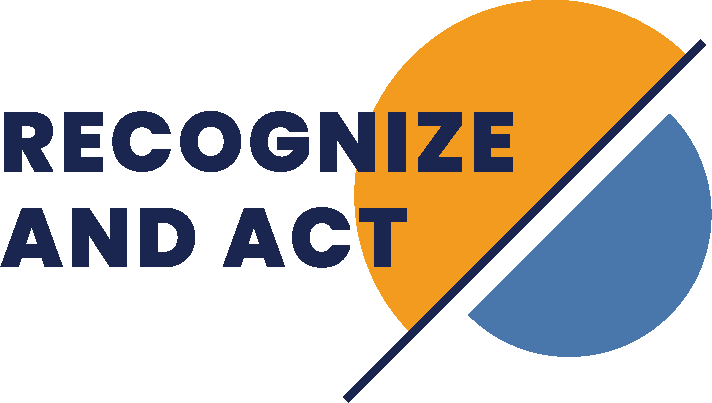 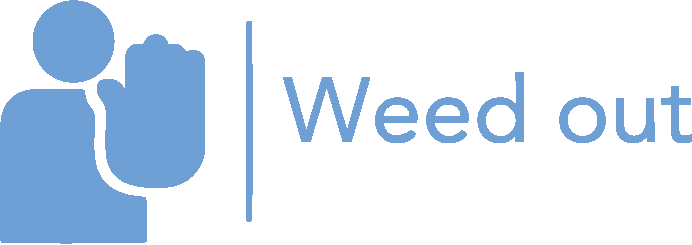 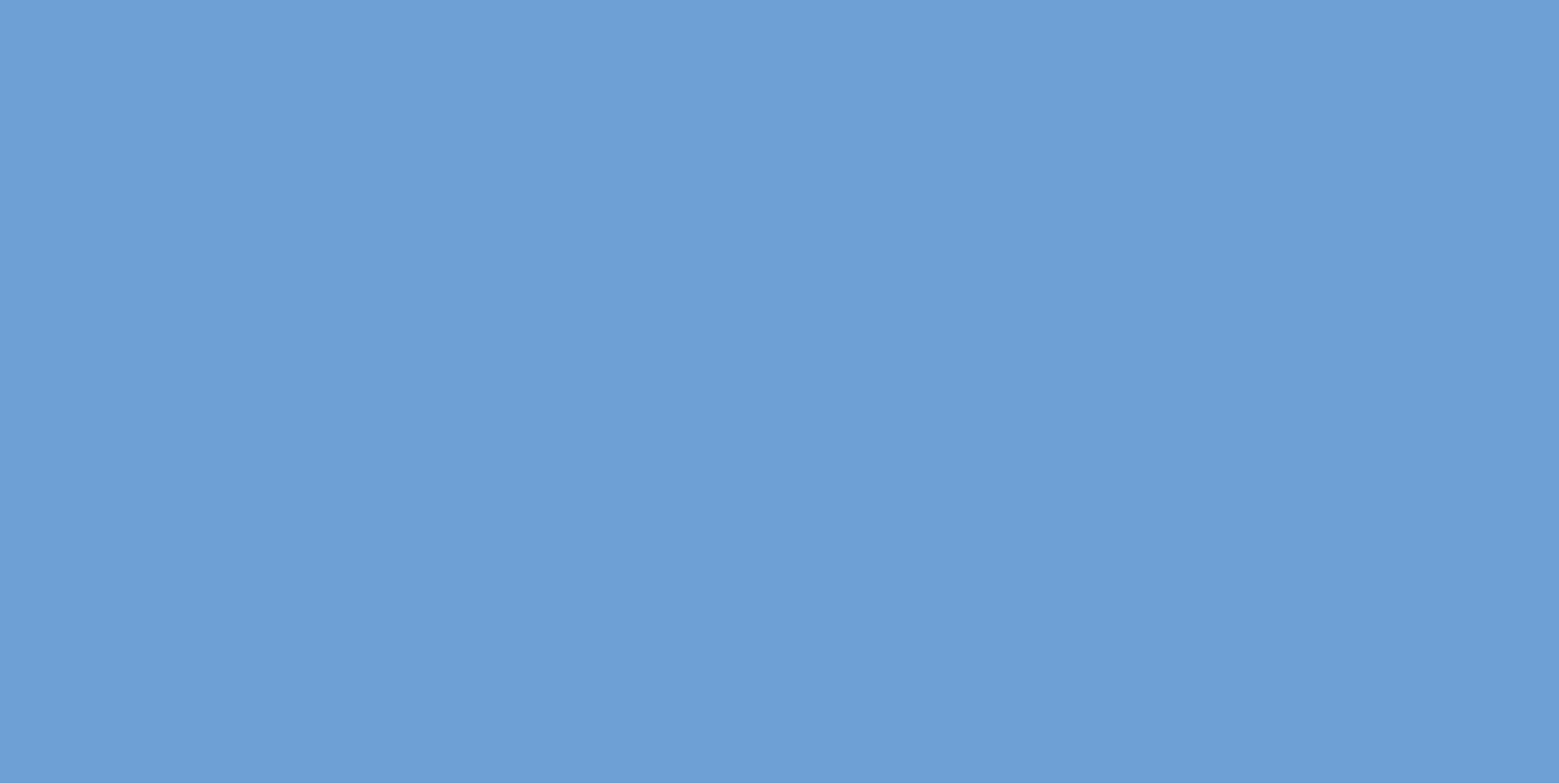 6.
Struktur der Ausbildung
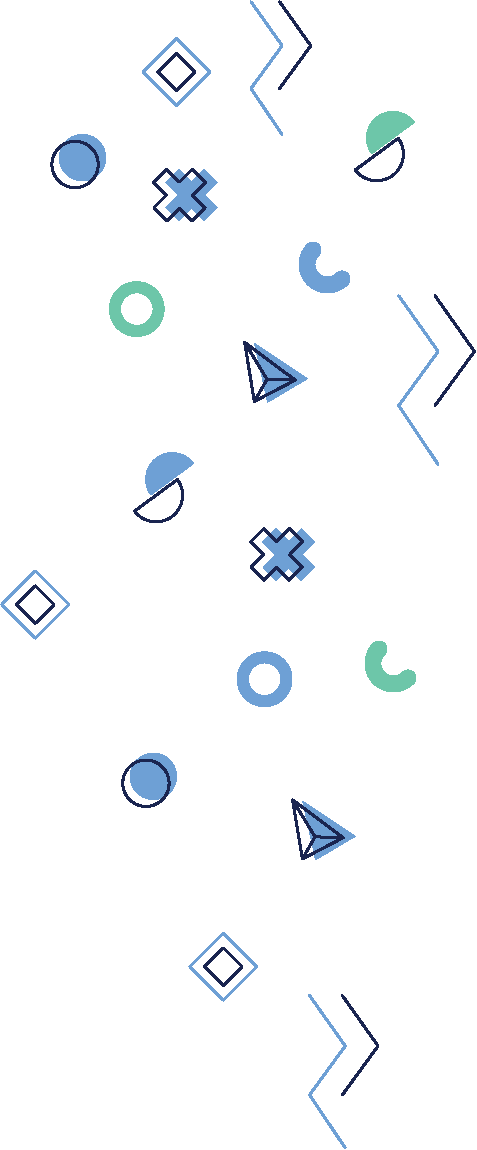 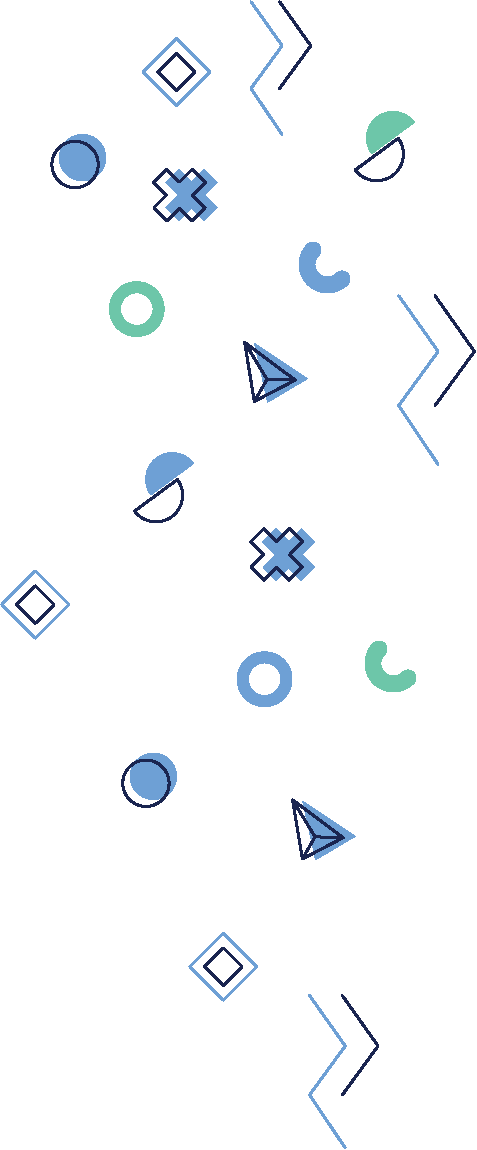 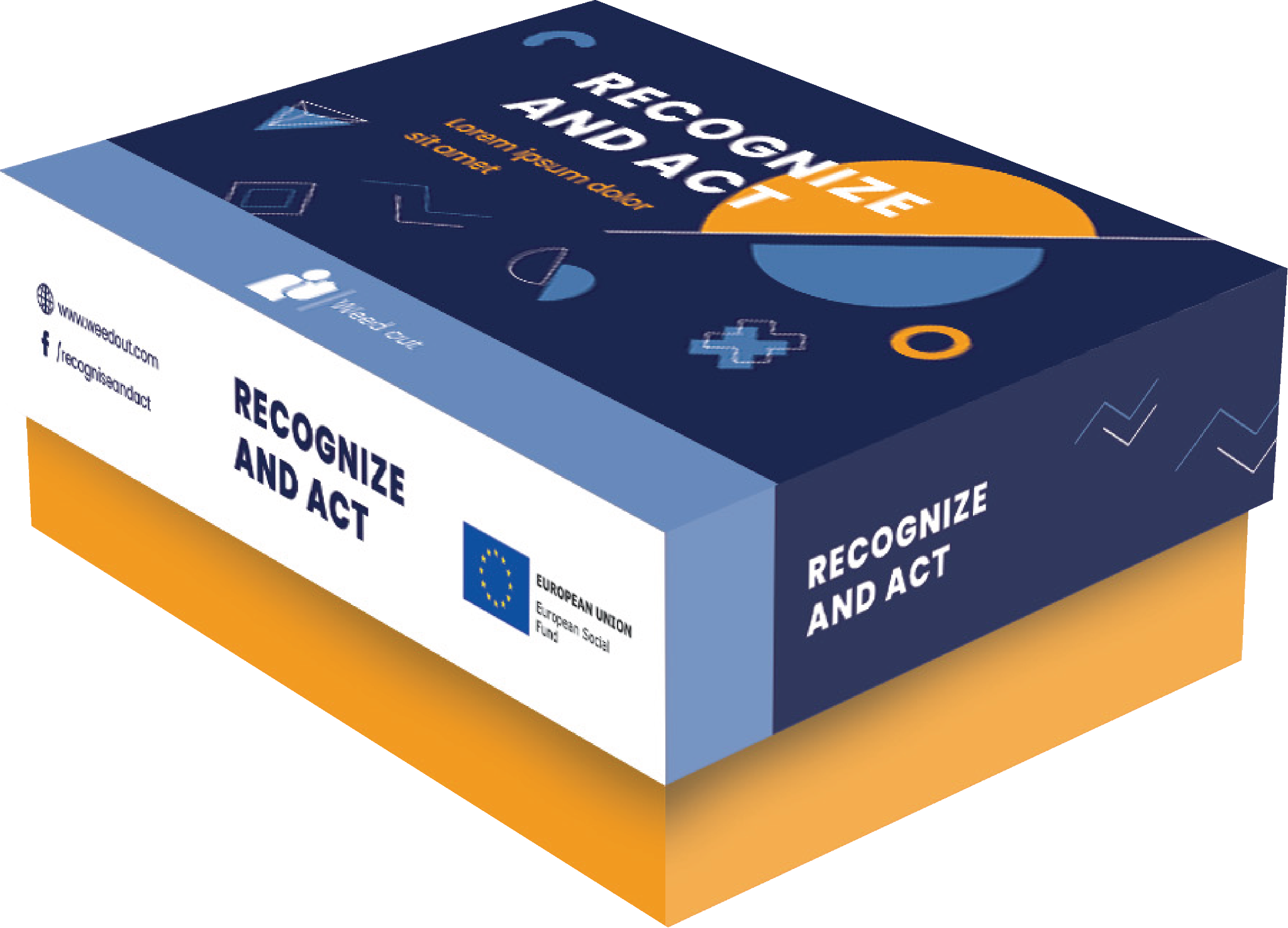 [Speaker Notes: DURAKS]
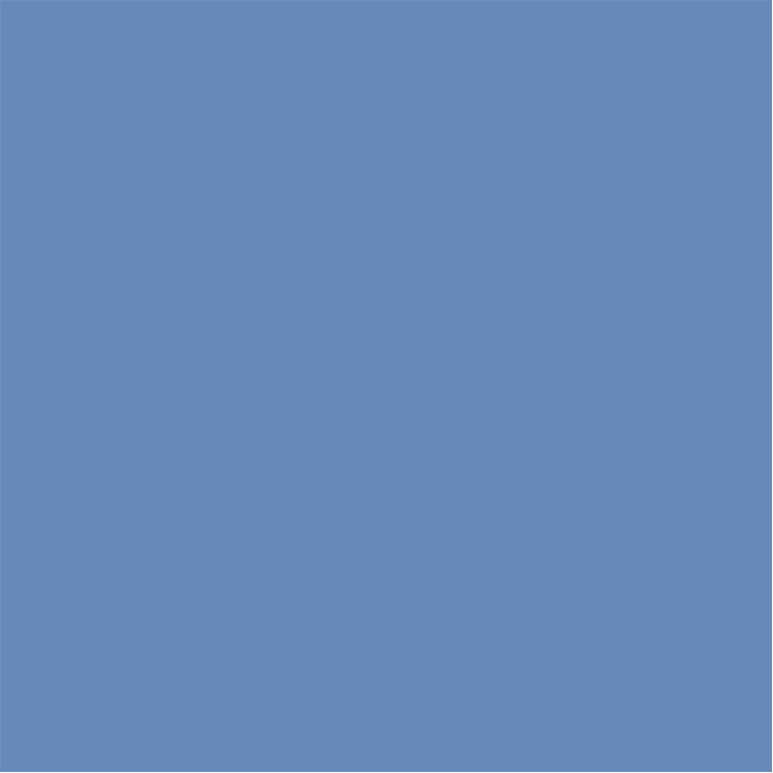 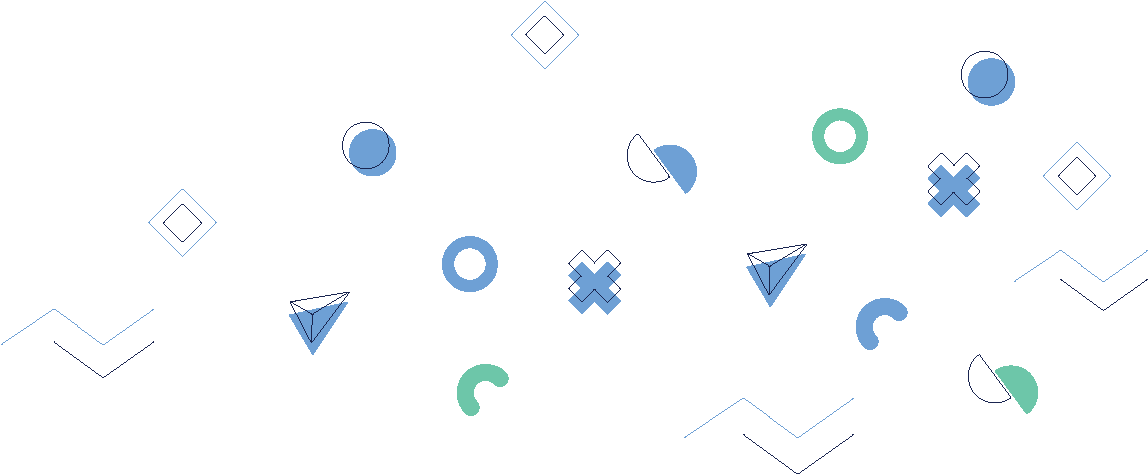 Struktur der Ausbildung
Einleitung: Kurze Erläuterung des Spiels und seiner Ziele.

Spielablauf: Das Spiel abwechselnd spielen, jede Situation und Lösung besprechen.

Theoretische Sitzung: Vorstellung der wichtigsten theoretischen Konzepte über Gewalt am Arbeitsplatz, 

Nachbesprechung: Gruppendiskussion mit Reflexion über das Spiel und die wichtigsten Lernergebnisse.

Rückmeldung: Sammlung von Feedback für zukünftige Verbesserungen.
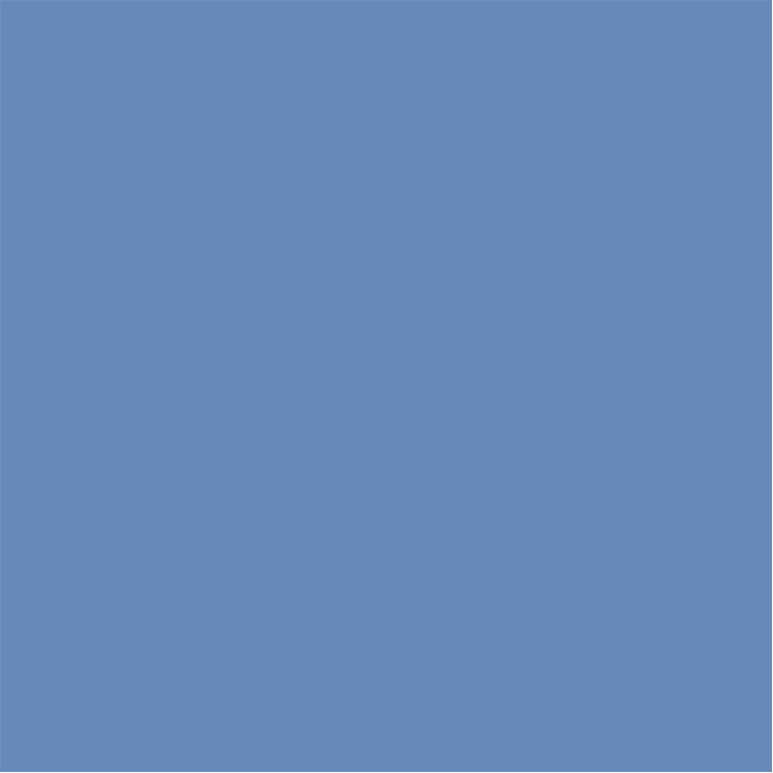 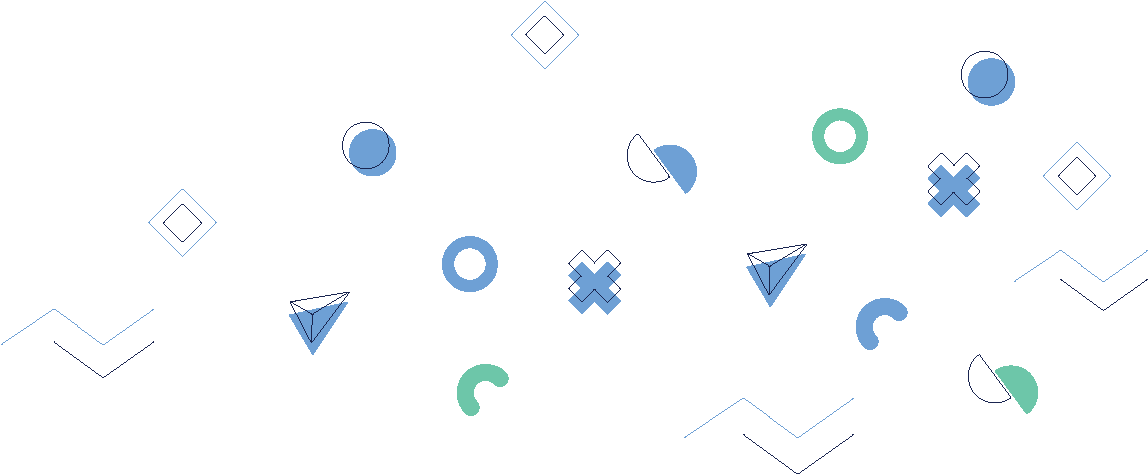 Struktur der Ausbildung
Einleitung: Beginnen Sie mit einer Aufwärmübung, um das Eis zu brechen und eine Beziehung zwischen den Teilnehmern aufzubauen. Erklären Sie anschließend kurz das Spiel, seine Ziele und seine Bedeutung für ihre Rolle als HORECA-Manager. Führen Sie in das Thema Gewalt am Arbeitsplatz ein und erörtern Sie kurz deren Formen und Auswirkungen.

Theorie-Sitzung: Vorstellung der wichtigsten theoretischen Konzepte über Gewalt am Arbeitsplatz, ihre Arten, Anzeichen und möglichen Auswirkungen auf die Belegschaft. Dies könnte beinhalten eine Präsentation, ein Video oder die gemeinsame Lektüre und Diskussion eines relevanten Artikels oder einer Fallstudie.
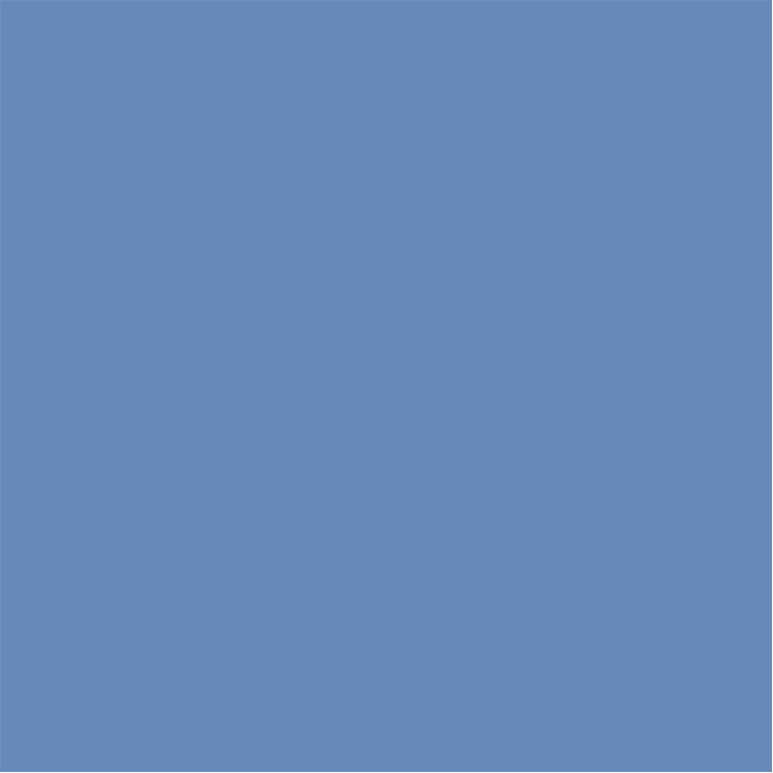 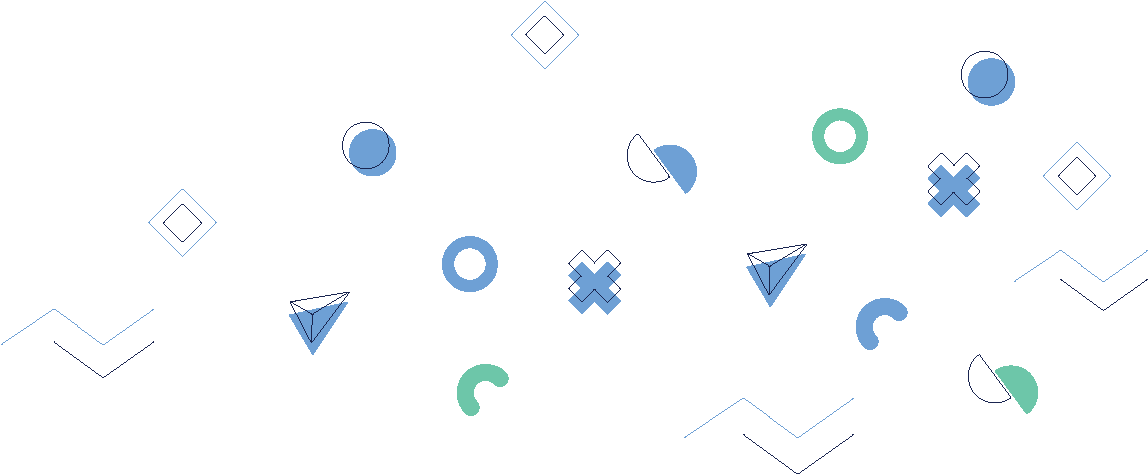 Struktur der Ausbildung
Analyse des realen Lebens: Diskutieren Sie Beispiele aus der Praxis oder Fallstudien über Gewalt am Arbeitsplatz in der HORECA-Branche. Dies gibt der Theorie einen Kontext und macht sie nachvollziehbar. Bitten Sie die Teilnehmer, (ohne sensible Details preiszugeben) über ihre Erfahrungen zu berichten und wie sie mit diesen Situationen umgegangen sind.

Erklärung des Spiels: Gehen Sie die Spielregeln im Detail durch. Vergewissern Sie sich, dass alle den Aufbau des Spiels, den Zweck der Problem- und Lösungskarten und das Punktesystem (falls zutreffend) verstanden haben.

Spielablauf: Die Teilnehmer spielen das Spiel abwechselnd und diskutieren die einzelnen Situationen und Lösungen. Der Trainer sollte die Diskussion moderieren und sicherstellen, dass sich alle beteiligen und dass das Gespräch respektvoll und produktiv bleibt.
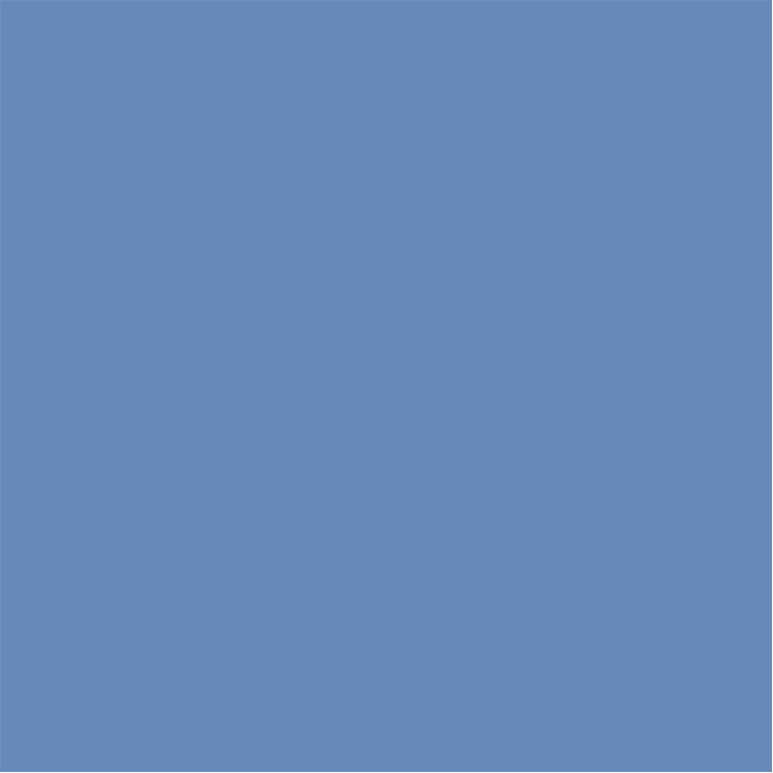 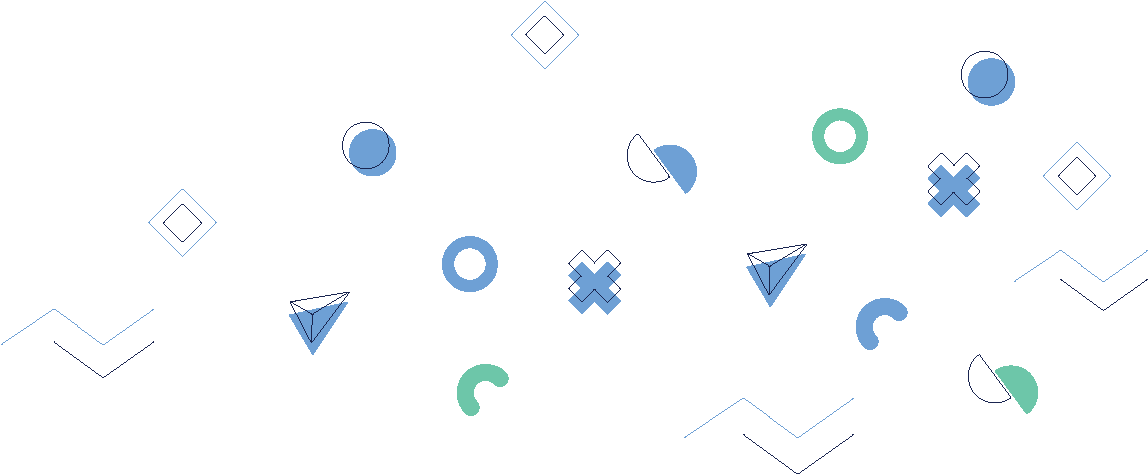 Struktur der Ausbildung
Anwendung auf das reale Leben: Leiten Sie nach dem Spiel eine Diskussion darüber, wie die Lektionen aus dem Spiel auf reale Situationen angewendet werden können. Ermutigen Sie die Teilnehmer, sich darüber auszutauschen, wie sie ähnliche Szenarien an ihrem eigenen Arbeitsplatz handhaben würden.

Nachbesprechung: Führen Sie eine Gruppendiskussion über das Spiel, die gewählten Lösungen und die wichtigsten Lernergebnisse. Dies ist eine Gelegenheit, die in der Schulung behandelten theoretischen Konzepte und ihre Anwendung im Spiel zu vertiefen.

Nachbereitung: Rekapitulieren Sie die wichtigsten Erkenntnisse aus der Schulung. Besprechen Sie die nächsten Schritte, wie etwa Folgeaktivitäten, die Anwendung von Strategien am Arbeitsplatz oder zusätzliche Ressourcen, um mehr über Gewalt am Arbeitsplatz zu erfahren.
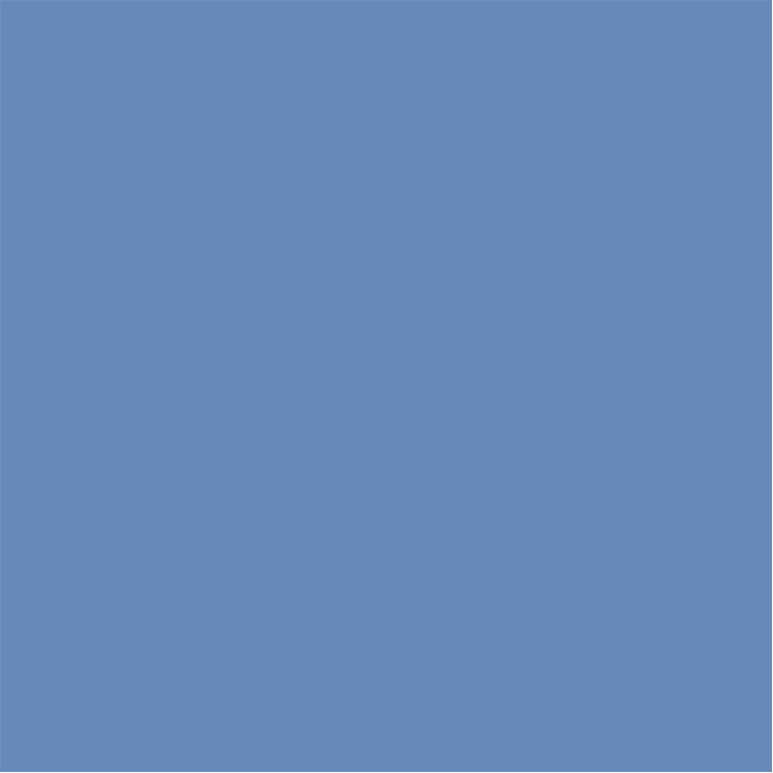 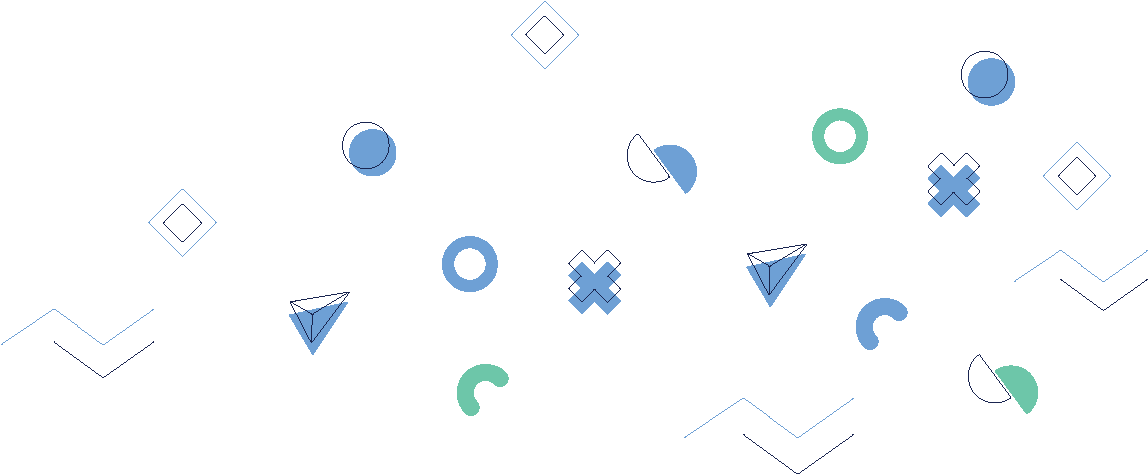 Struktur der Ausbildung
Rückmeldung: Sammeln Sie Feedback über die Schulung. Dies kann durch eine Umfrage, eine Gruppendiskussion oder ein persönliches Gespräch geschehen. Das Feedback liefert wertvolle Informationen für die Verbesserung künftiger Schulungen.

Denken Sie daran, dass es wichtig ist, ein sicheres, integratives und respektvolles Schulungsumfeld zu schaffen. Während der Diskussion können heikle Themen auftauchen. Seien Sie darauf vorbereitet, diese angemessen zu behandeln.

Fühlen Sie sich frei, Elemente der Sitzung entsprechend der Gruppendynamik zu ändern.
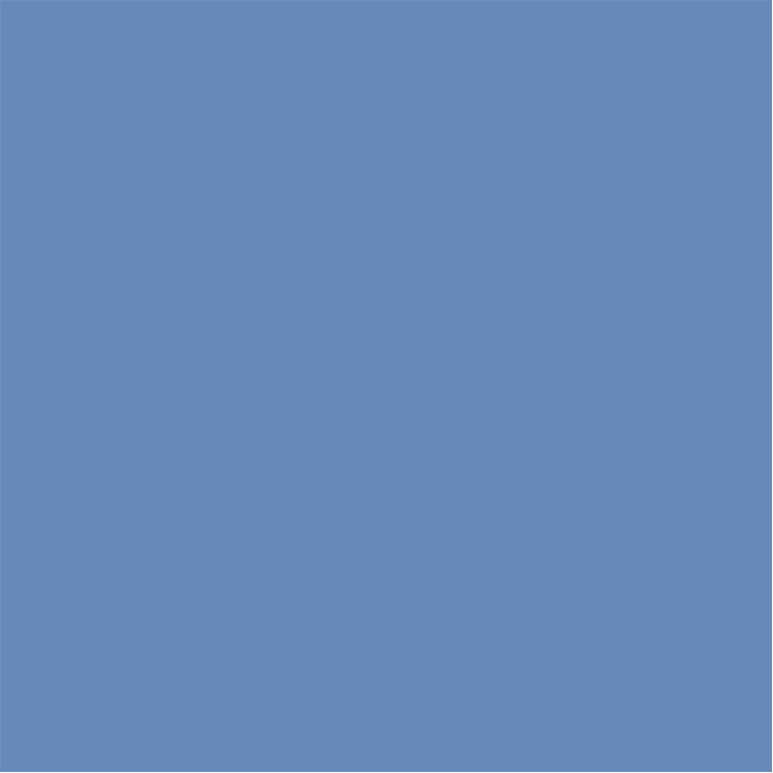 Struktur der Ausbildung
Rückmeldung: Sammeln Sie Feedback über die Schulung. Dies kann durch eine Umfrage, eine Gruppendiskussion oder ein persönliches Gespräch geschehen. Das Feedback liefert wertvolle Informationen für die Verbesserung künftiger Schulungen.

Denken Sie daran, dass es wichtig ist, ein sicheres, integratives und respektvolles Schulungsumfeld zu schaffen. Während der Diskussion können heikle Themen auftauchen. Seien Sie darauf vorbereitet, diese angemessen zu behandeln.

Fühlen Sie sich frei, Elemente der Sitzung entsprechend der Gruppendynamik zu ändern
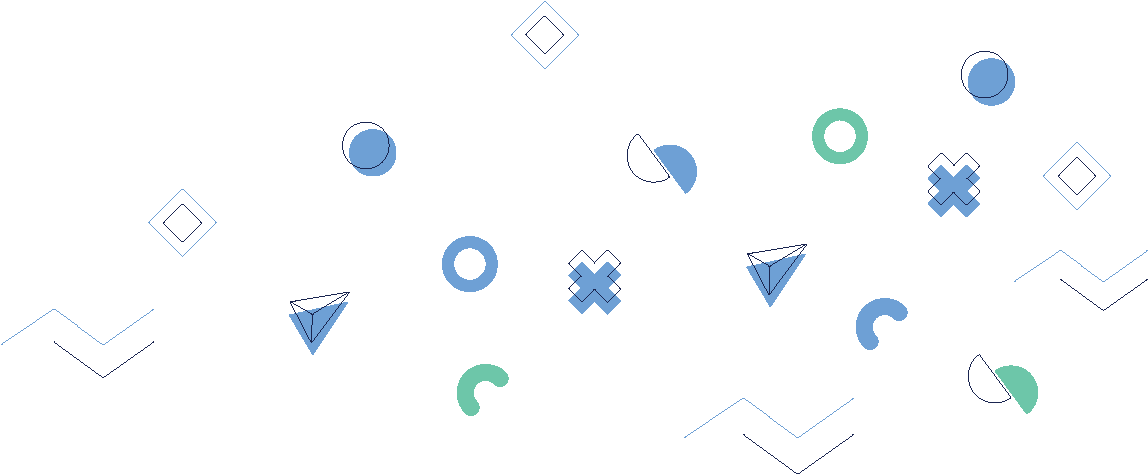 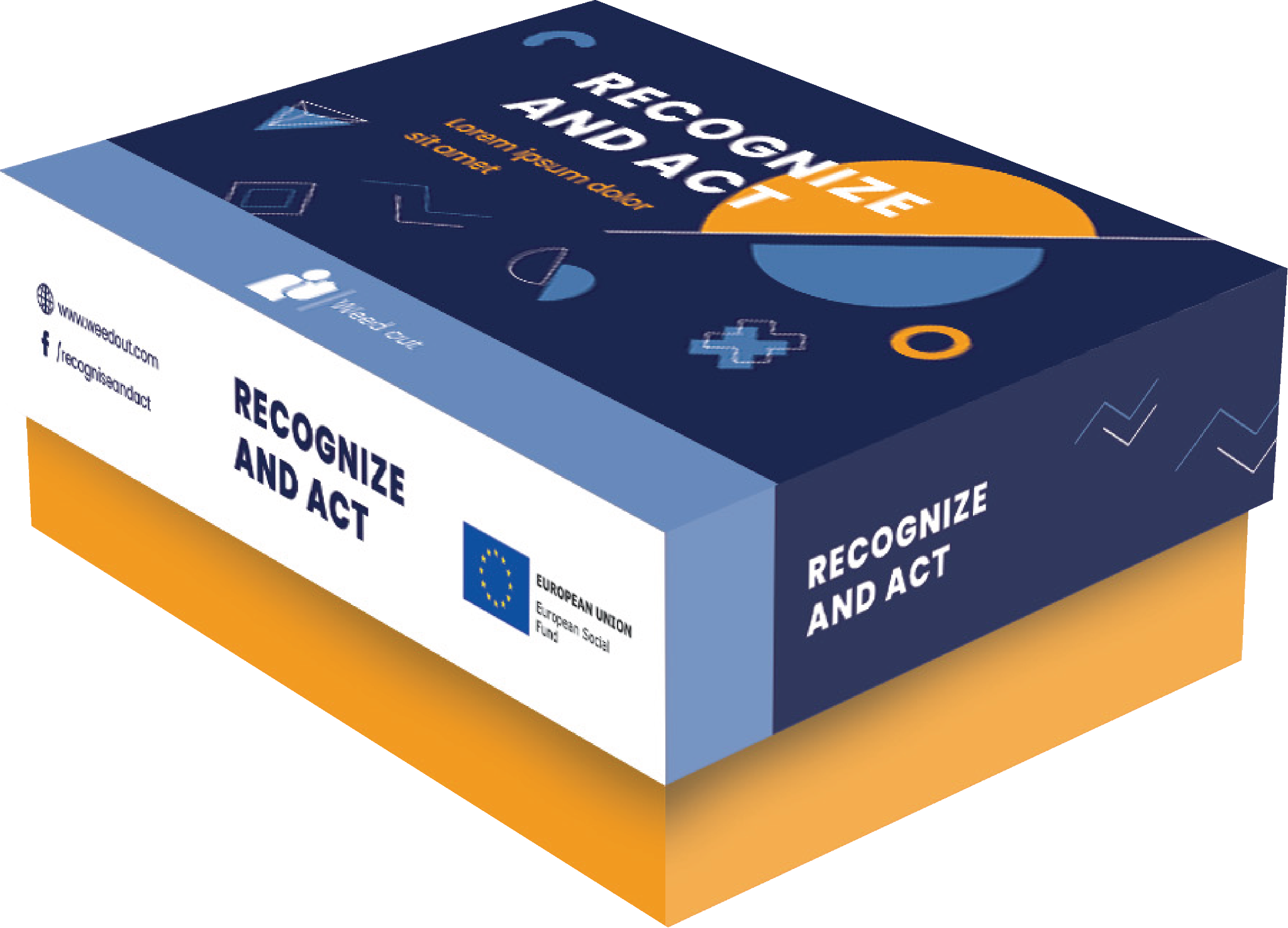 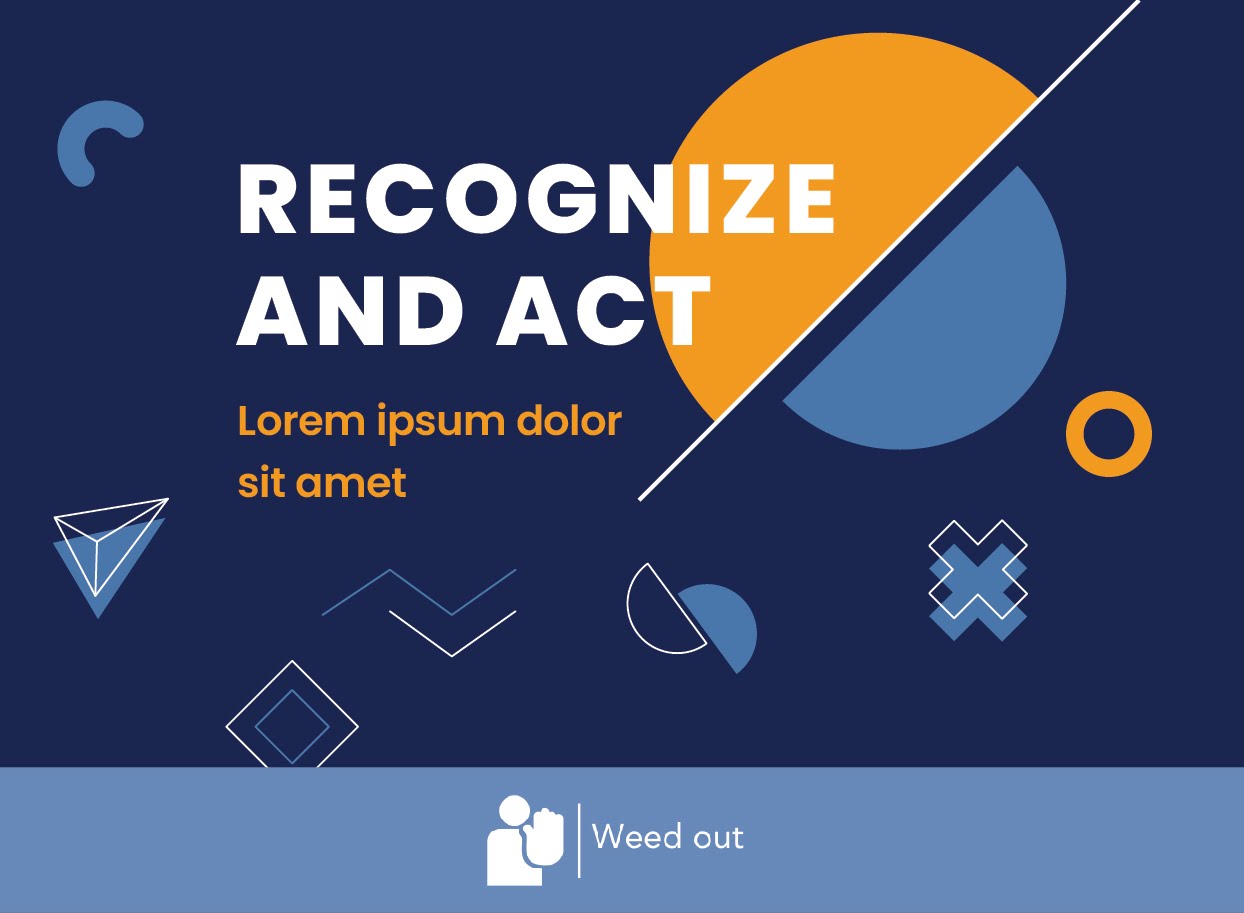 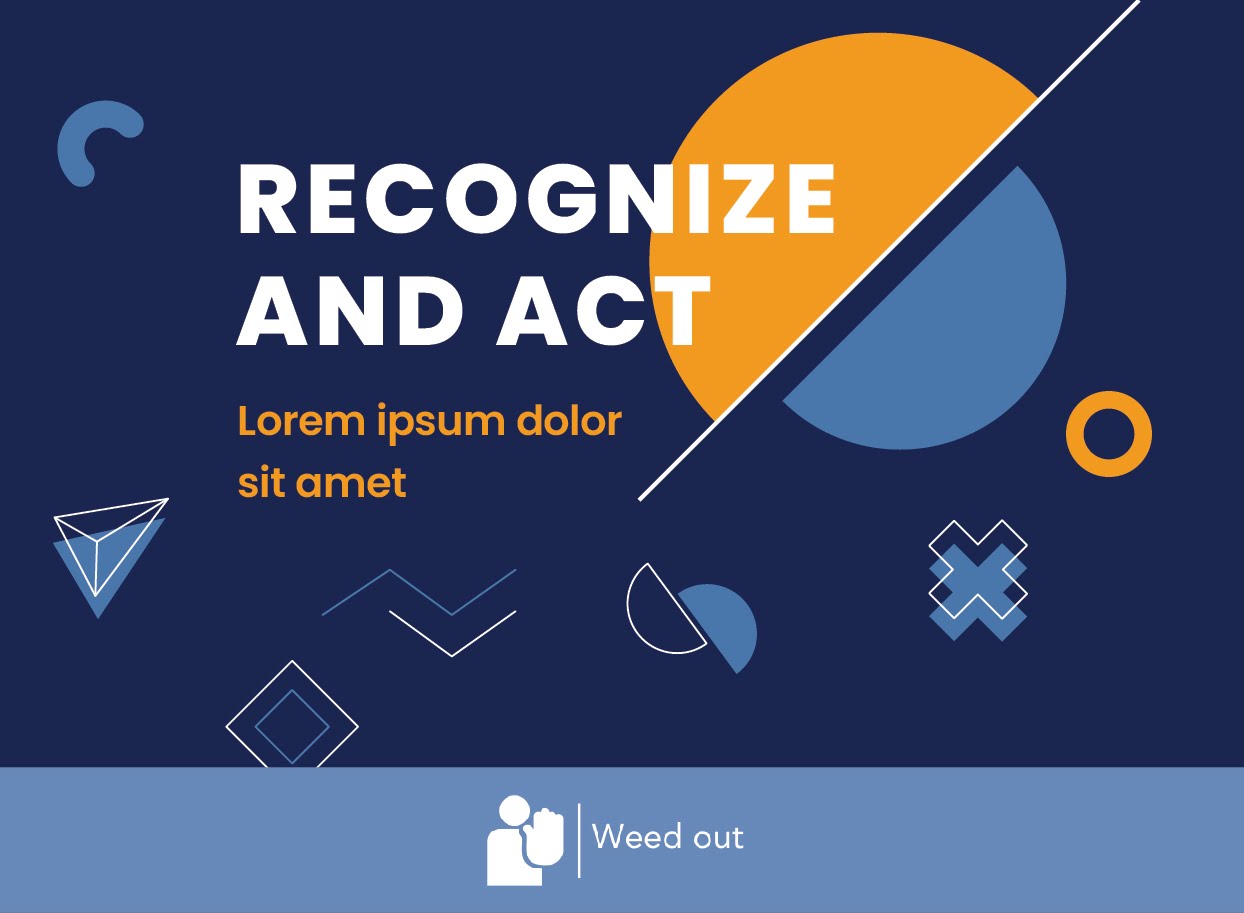 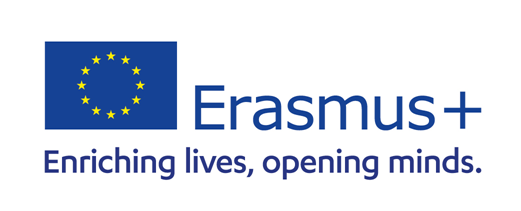 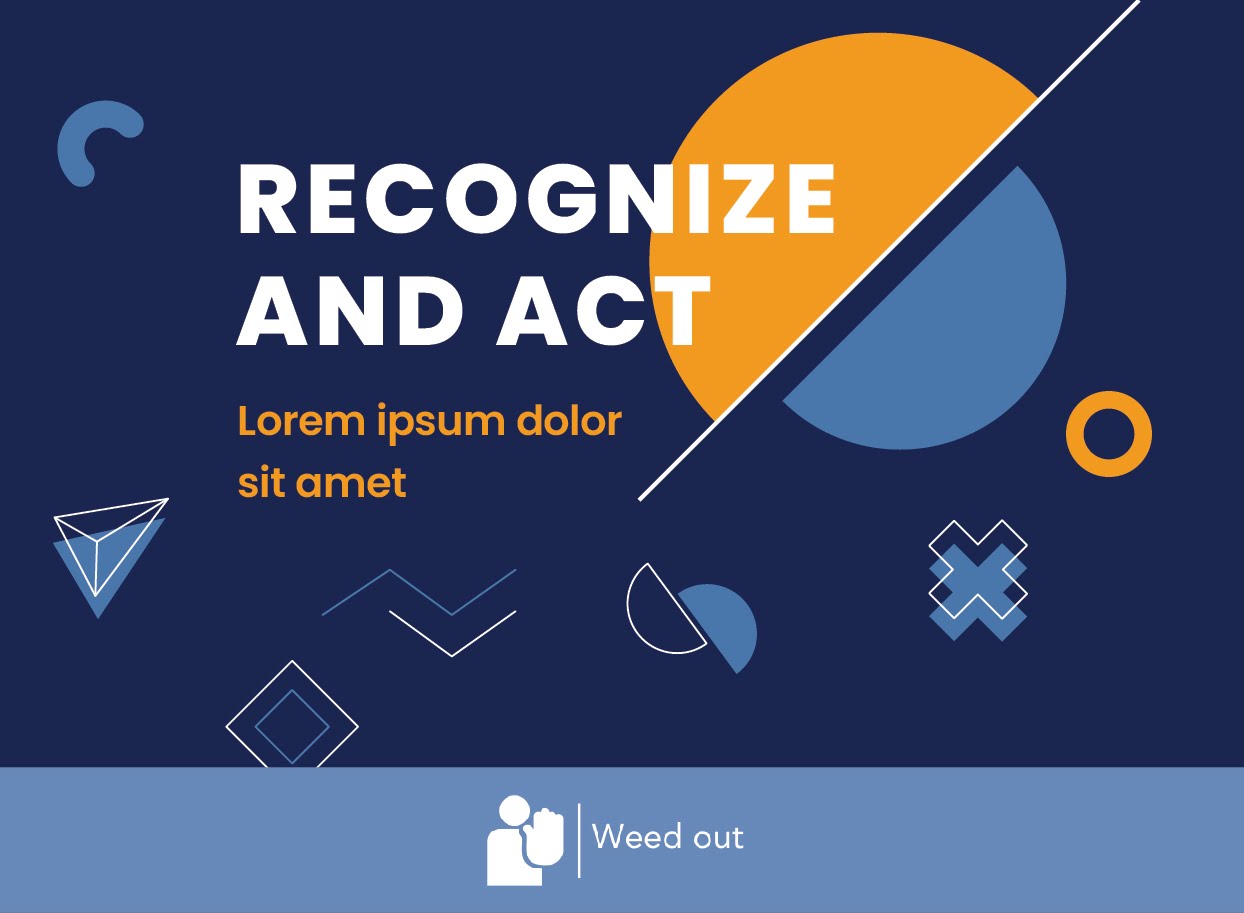 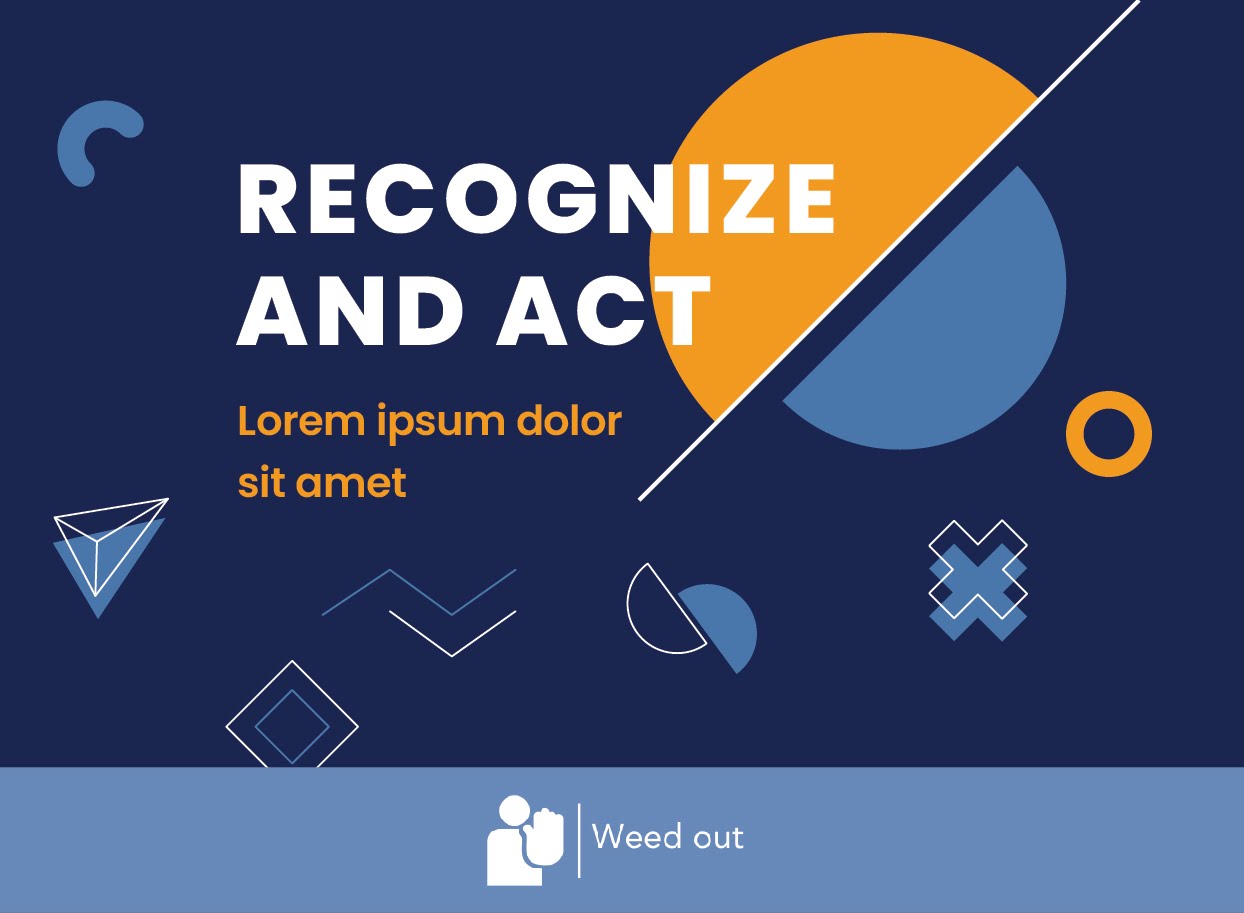 Wie spielt man es?
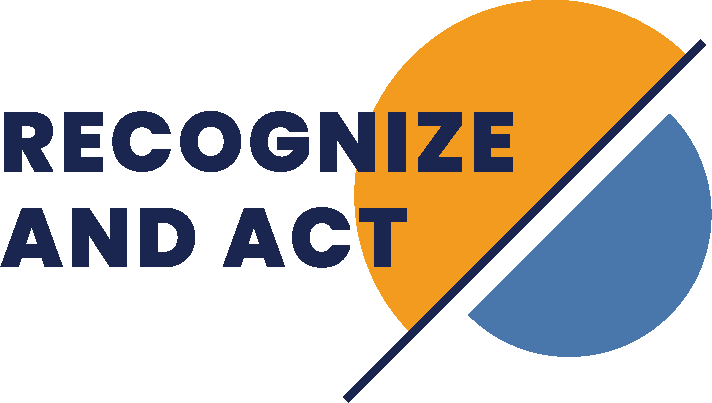 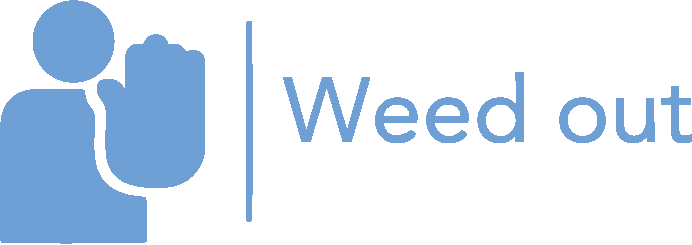 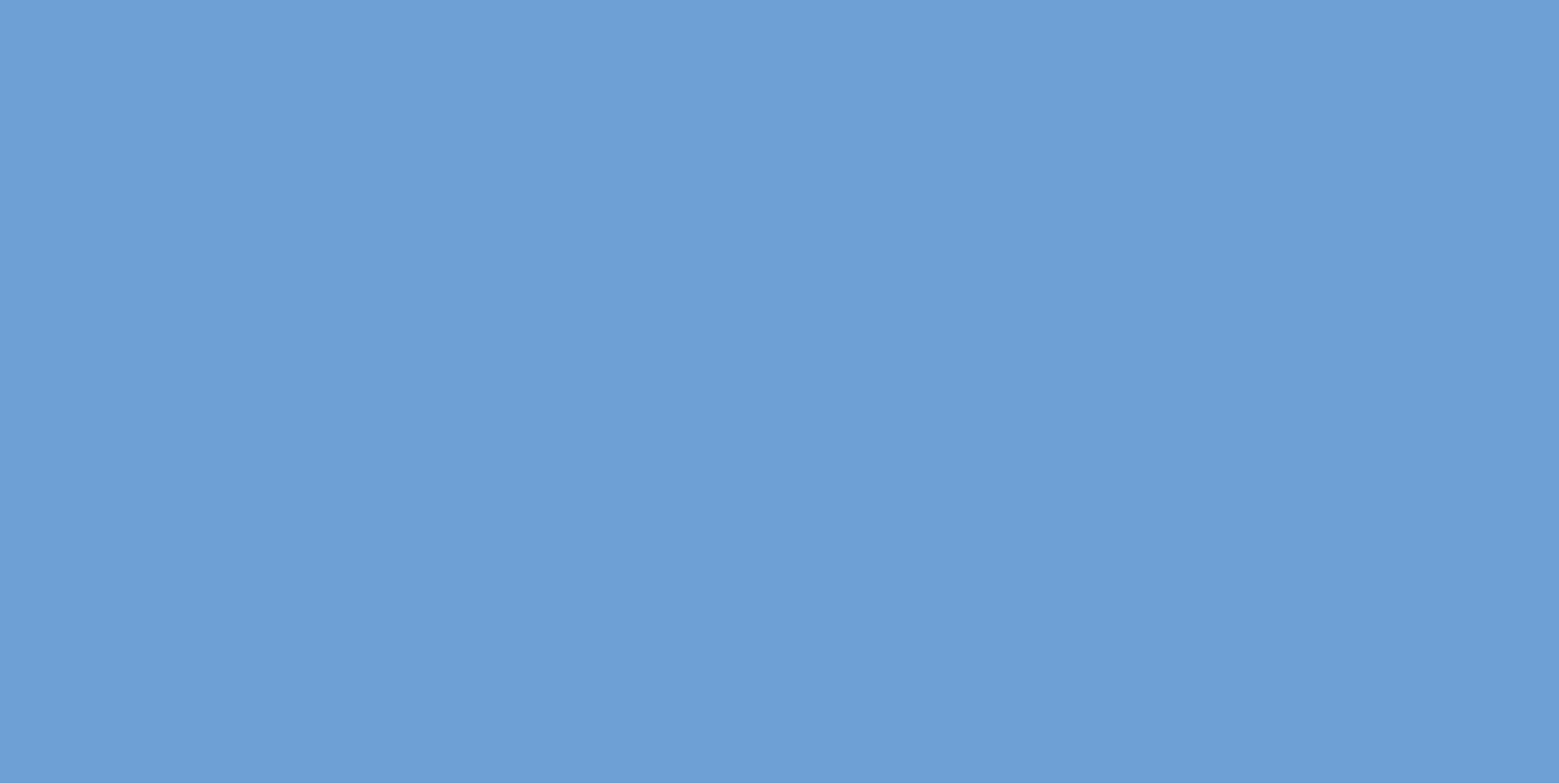 1. Modul 
Ursachen und Wirkungsmechanismen
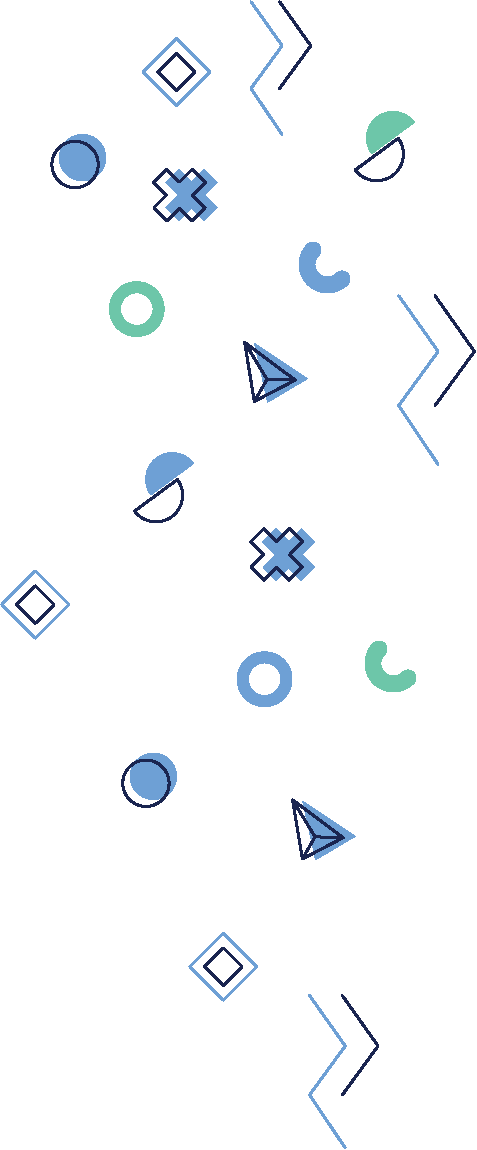 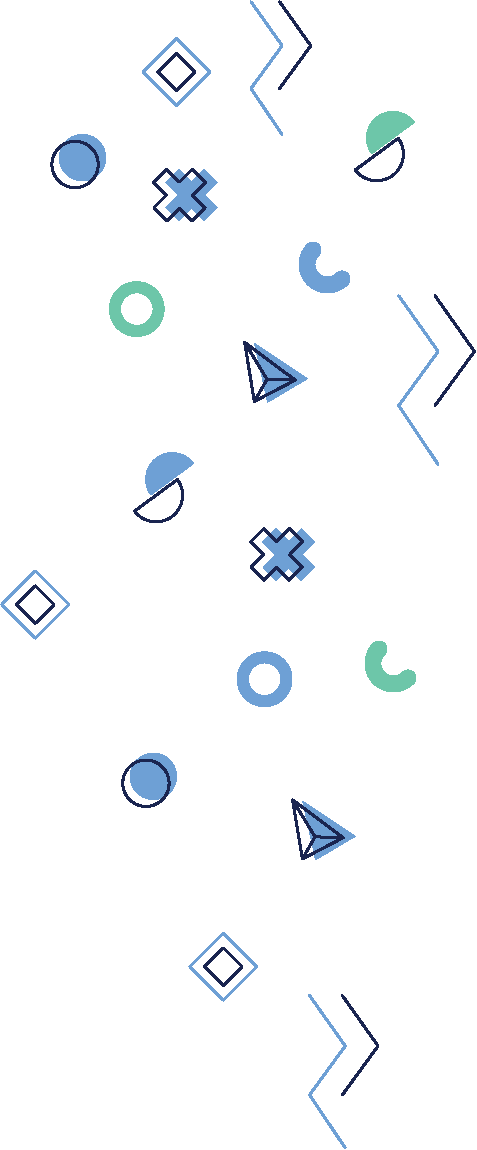 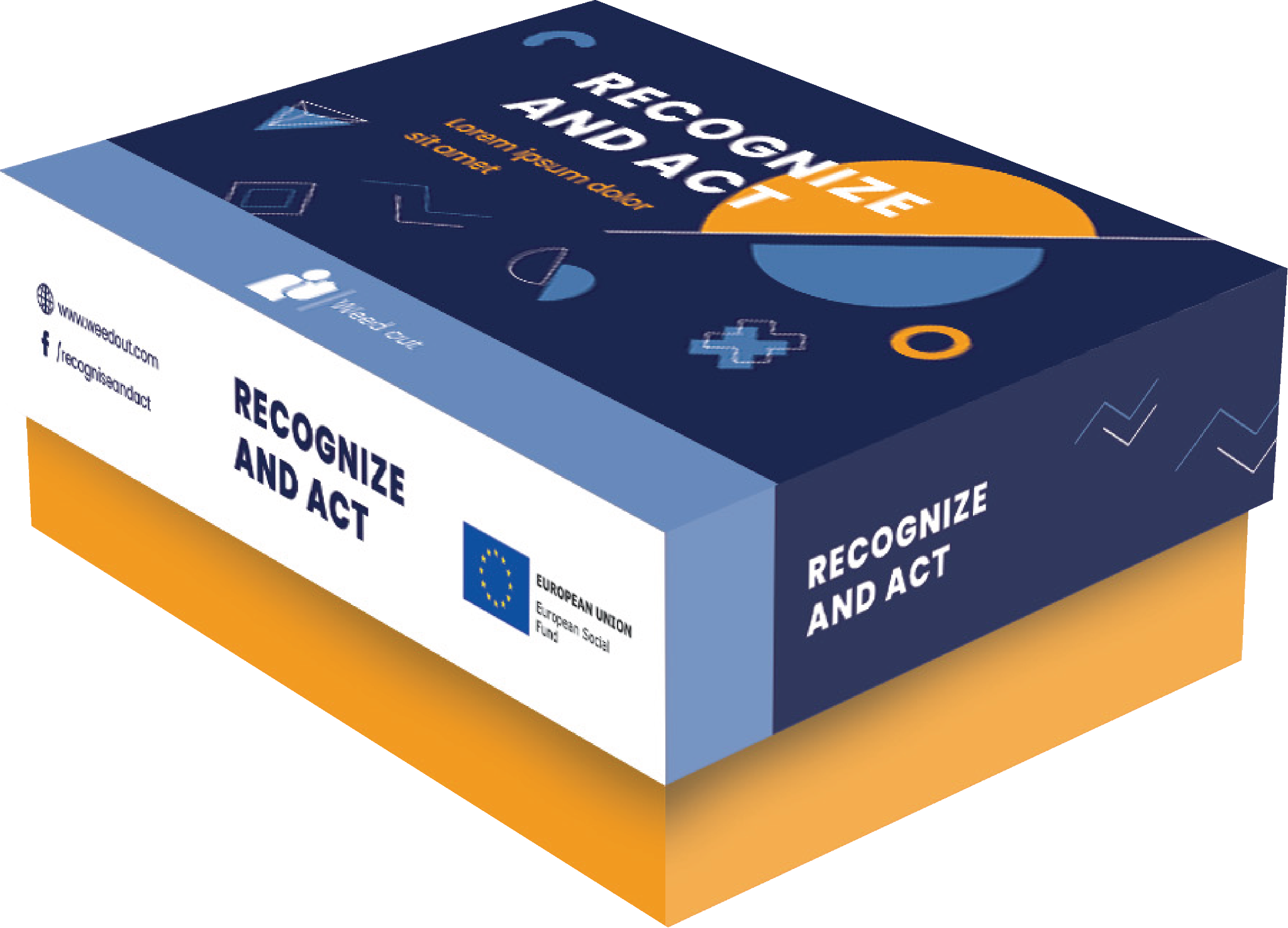 [Speaker Notes: DURAKS]
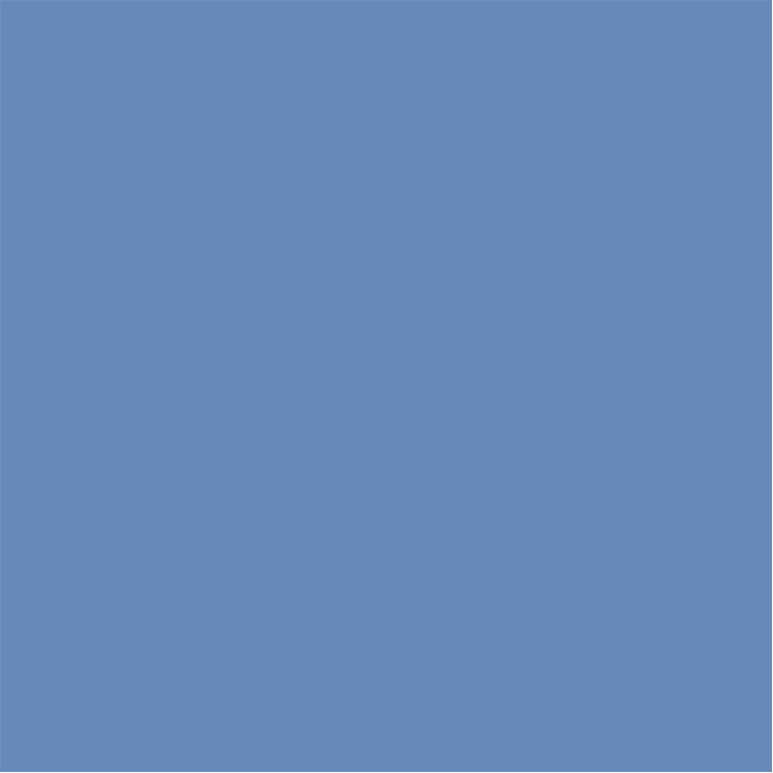 1. Modul   Ursachen und Wirkungsmechanismen
Vorbereiten von
Wählen Sie vor dem Spiel die Geschichtenkarten aus, die mit Ihrem Arbeitsplatz zu tun haben. 
Wählen Sie aus jeder Kategorie von Lösungskarten Karten aus, die sich speziell auf zum Thema Mobbing am Arbeitsplatz.
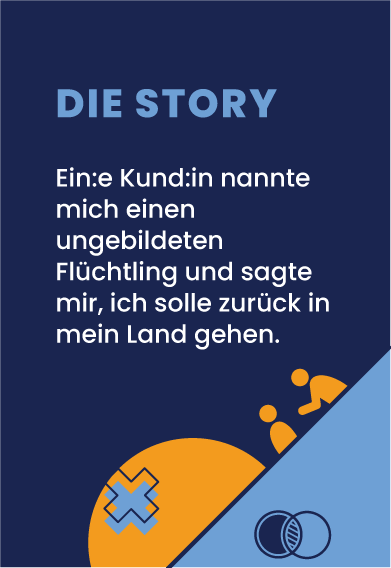 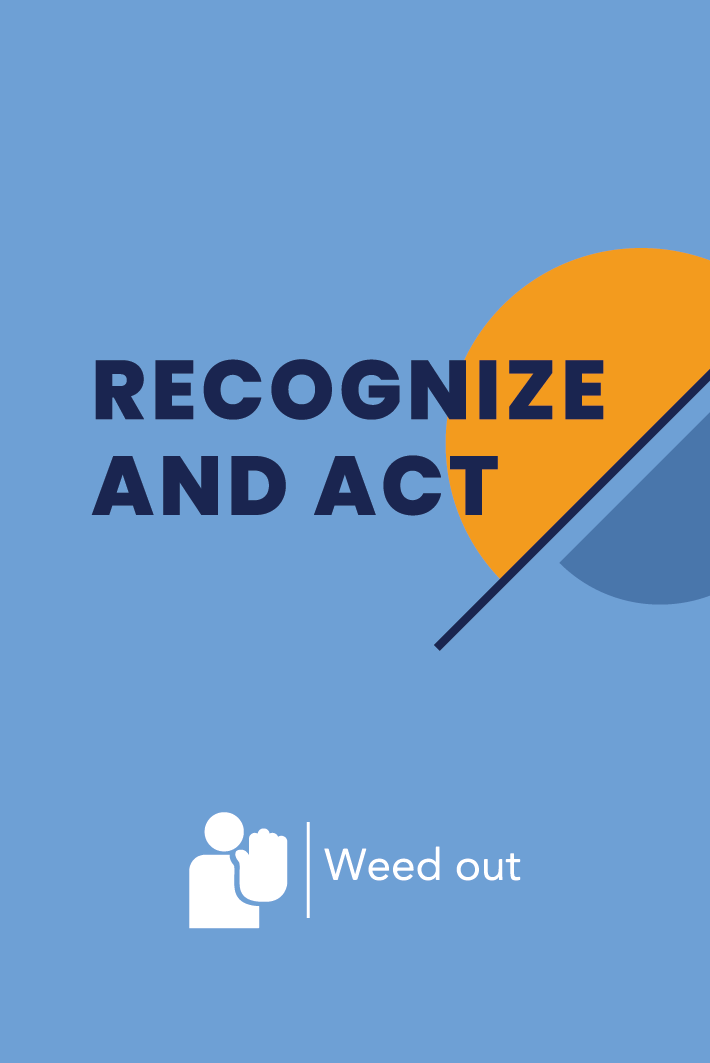 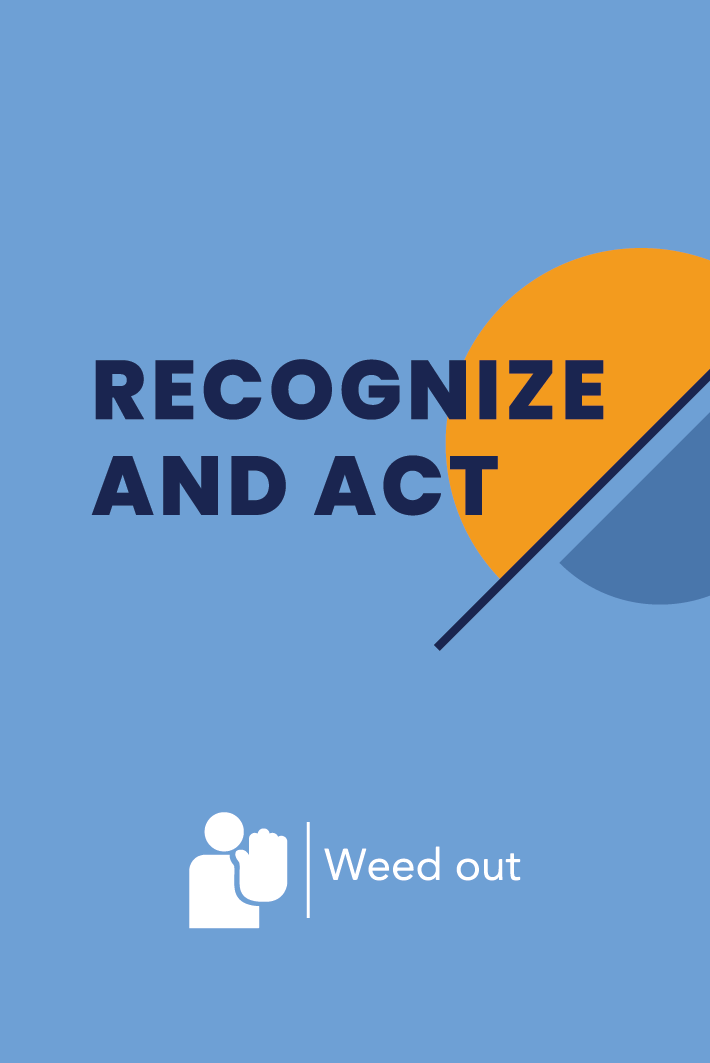 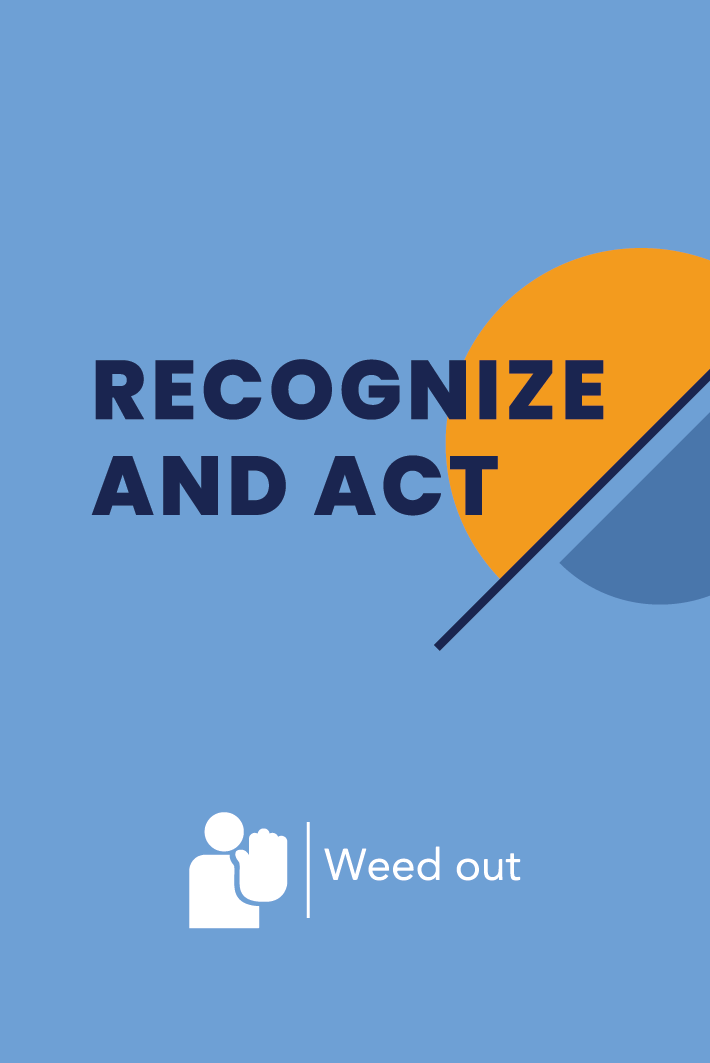 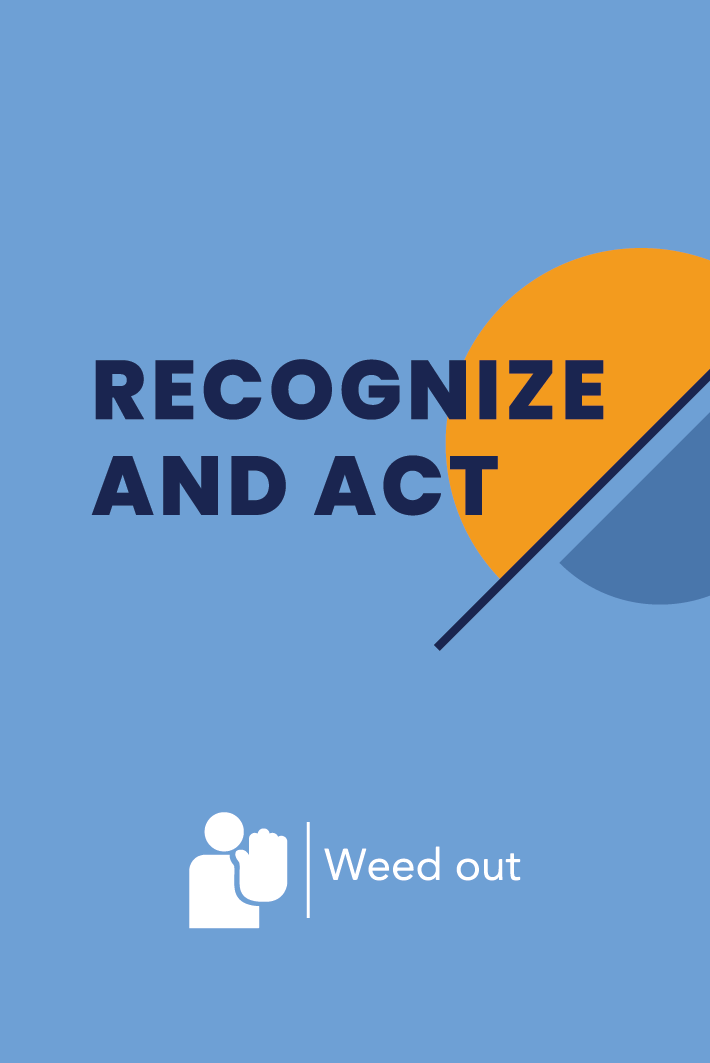 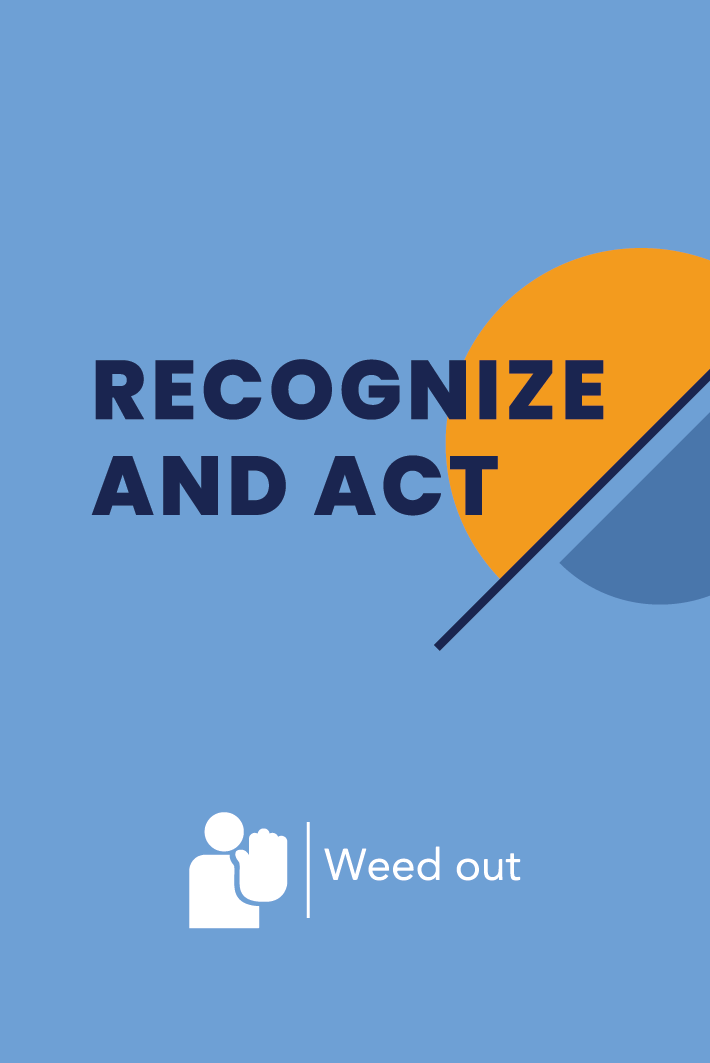 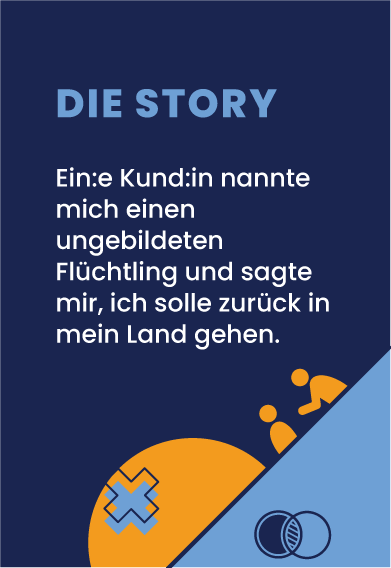 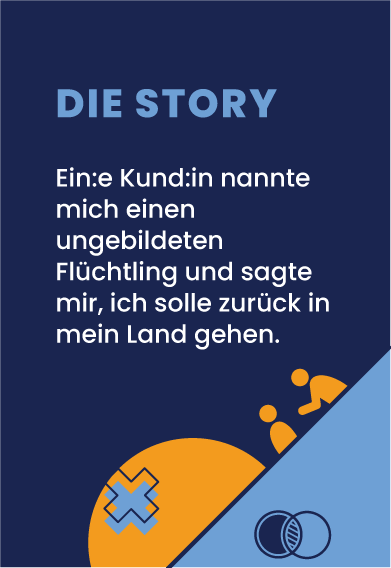 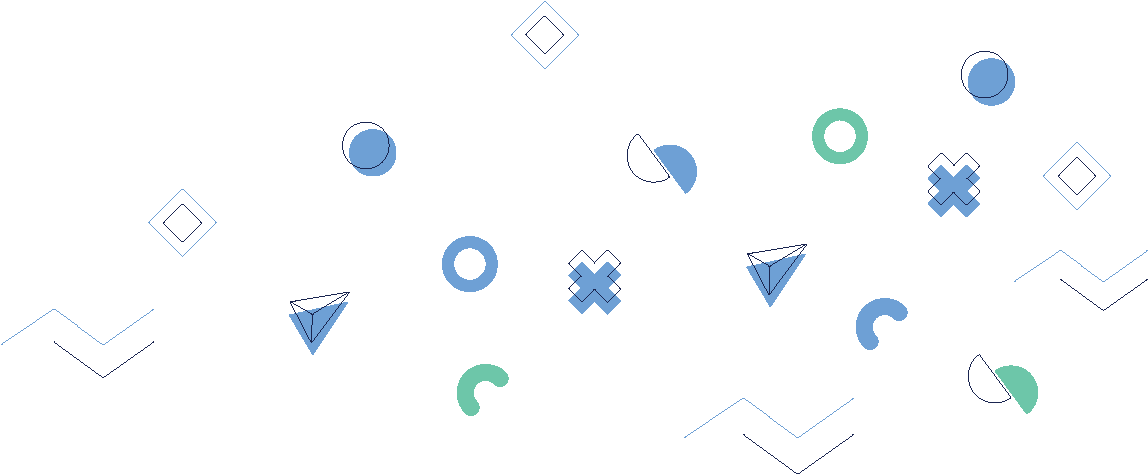 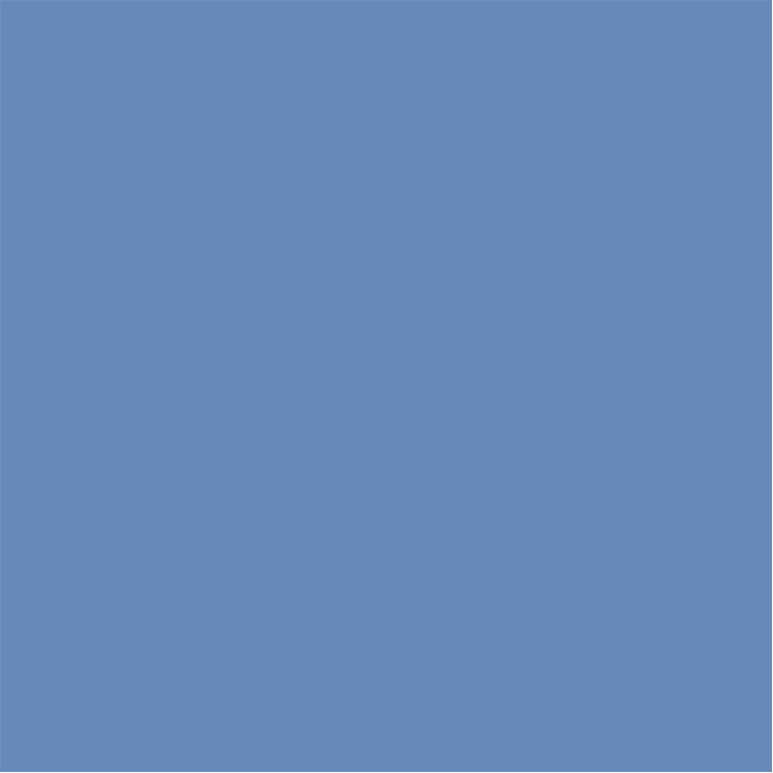 1. Modul   Ursachen und Wirkungsmechanismen
Vorbereiten von
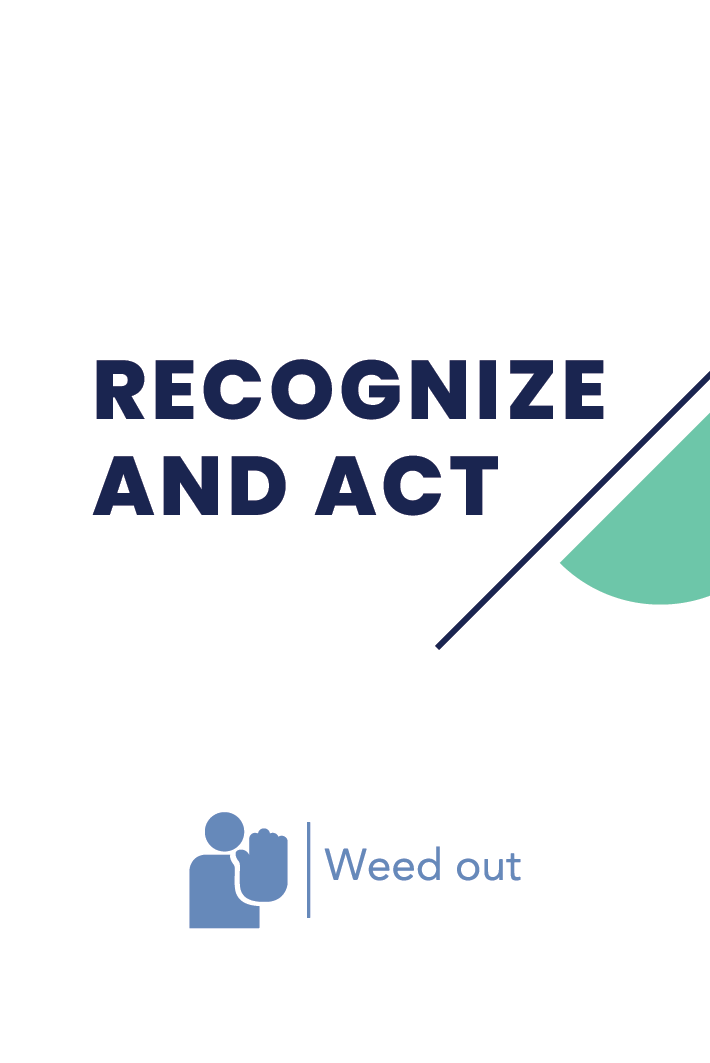 Jeder Spieler sollte auch einen Satz von Lösungskarten erhalten, mit einer gleichen Anzahl von Karten aus jeder Kategorie. (4-12). MischenSie die Karten mit denProblemstellungen undlegen Sie sie verdeckt aufden Tisch.
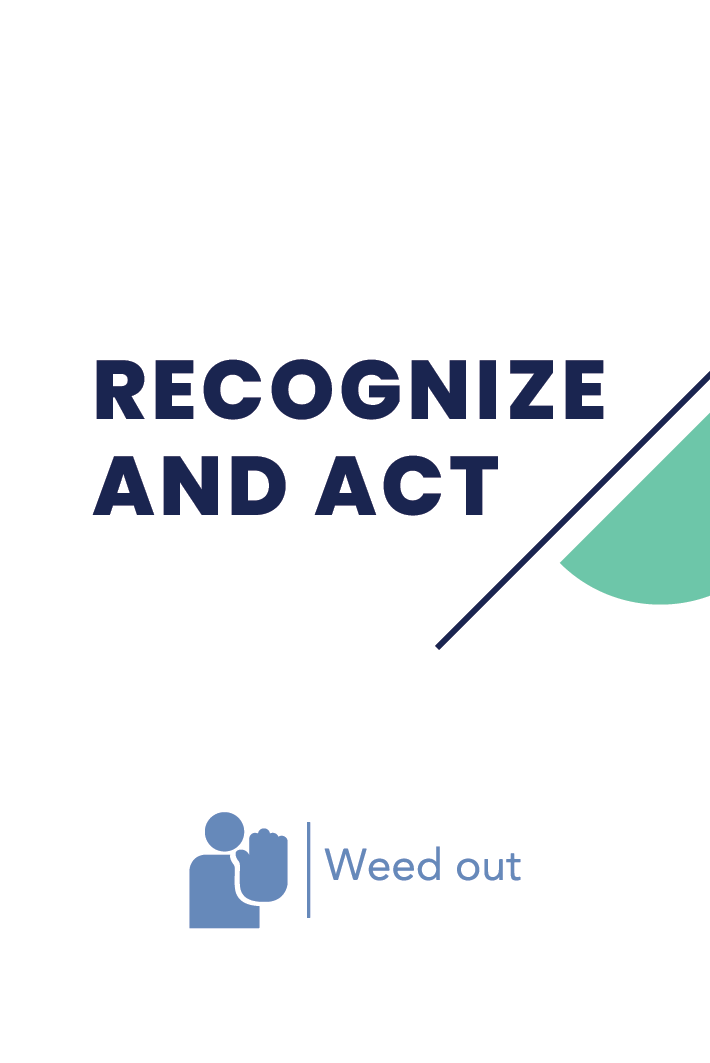 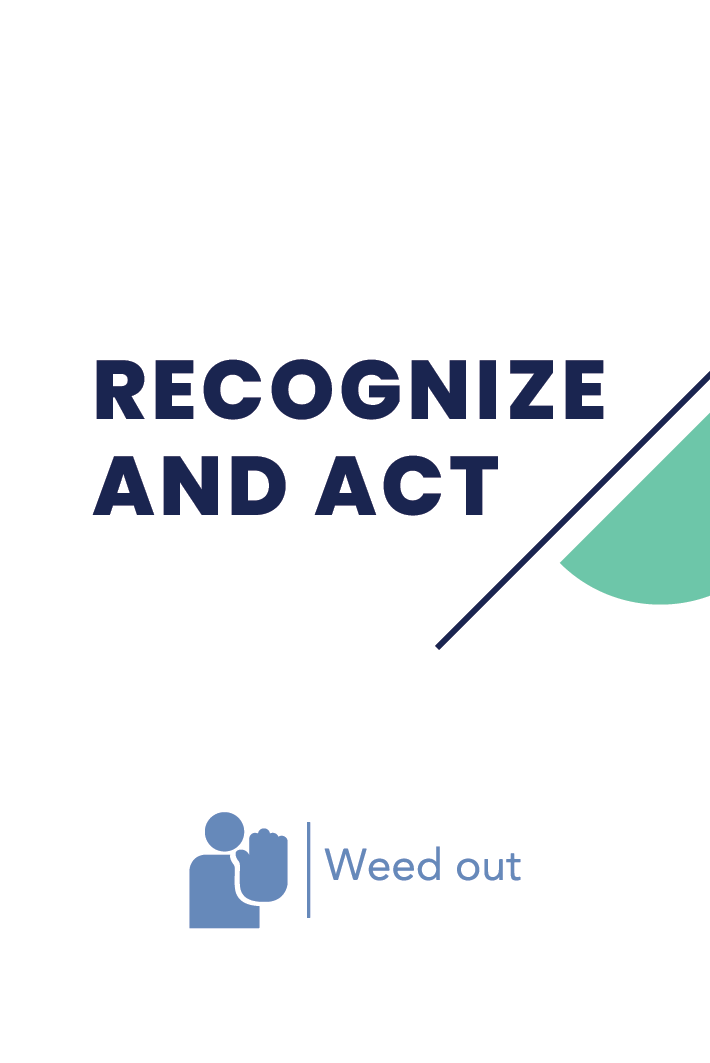 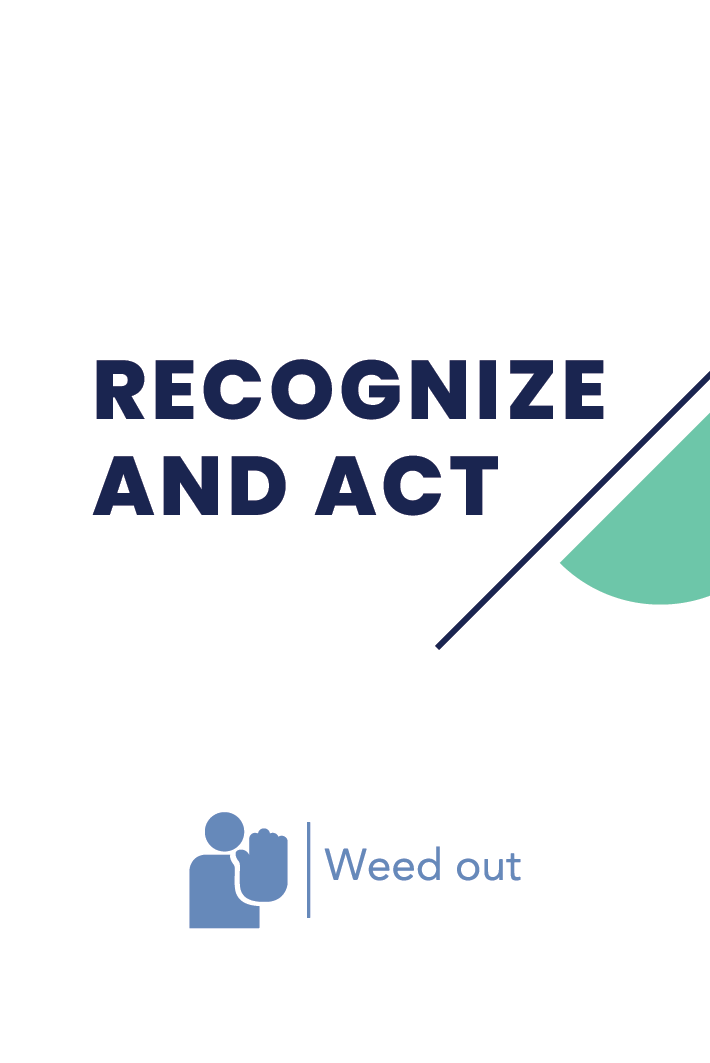 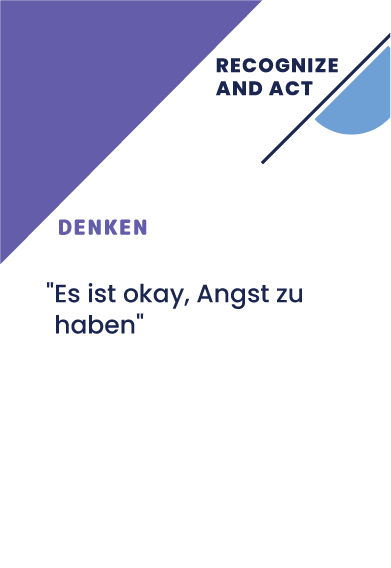 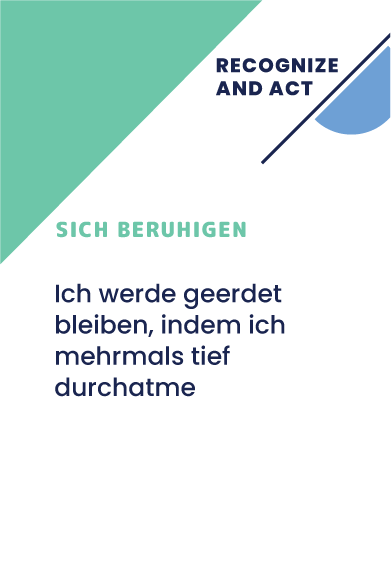 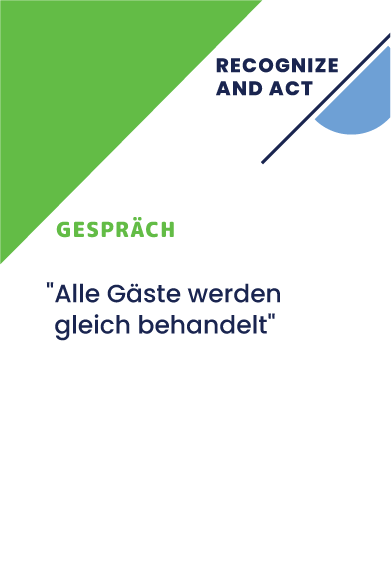 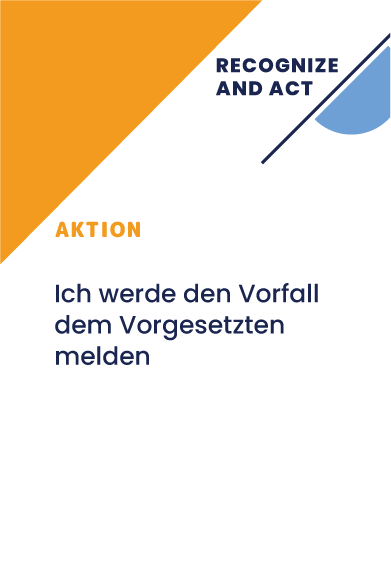 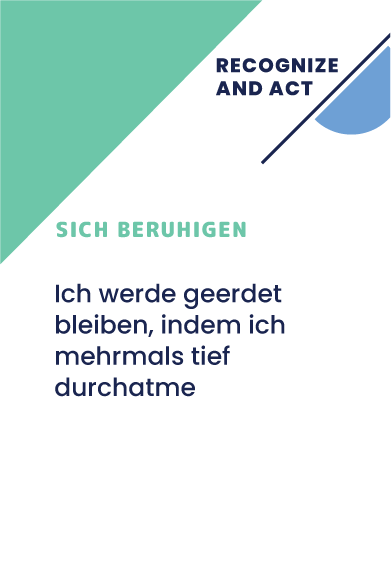 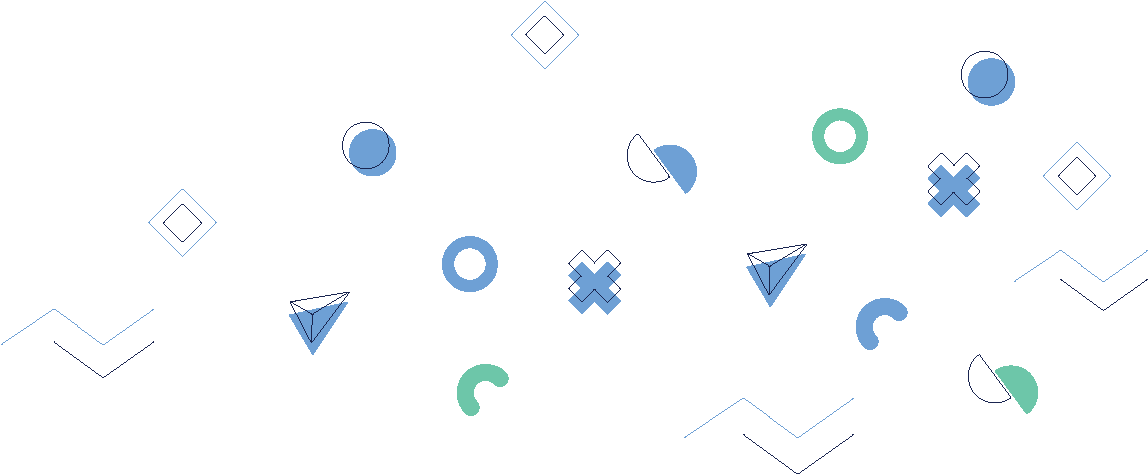 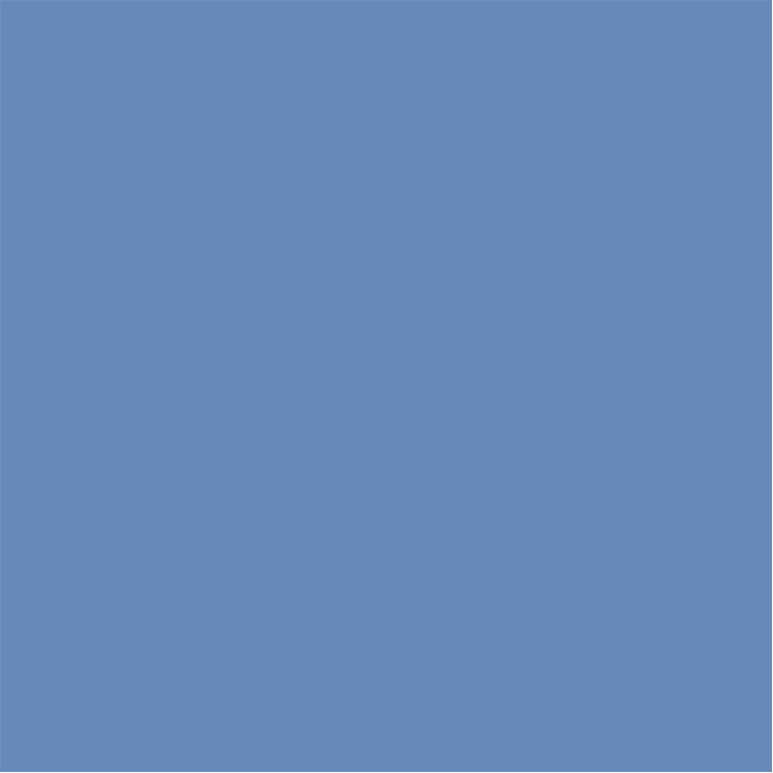 1. Modul   Ursachen und Wirkungsmechanismen
Spielen
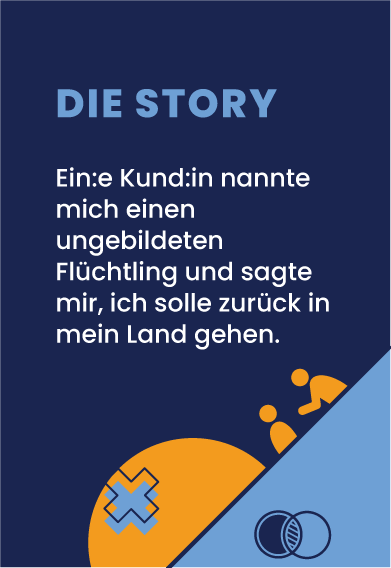 Der erste Spieler zieht eine Karte mit einer Problemsituation, die mit Mobbing am Arbeitsplatz zu tun hat, und liest sie der Gruppe laut vor. 
Die anderen Spieler wählen dann eine Lösungskarte aus ihrer Hand, die ihrer Meinung nach am besten geeignet ist, Mobbing zu verhindern oder das Mobbingverhalten zu verhindern.
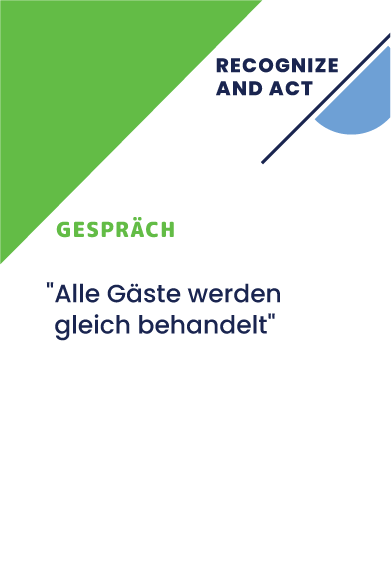 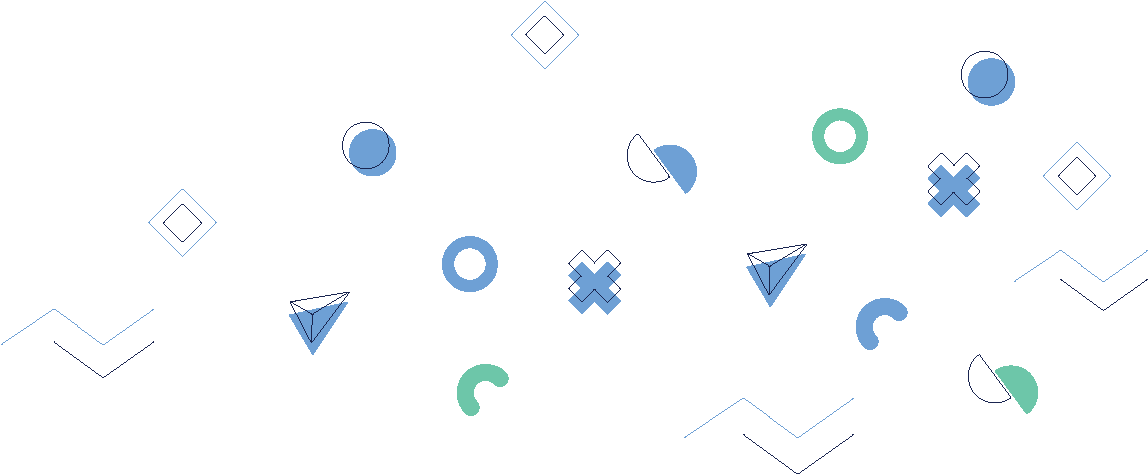 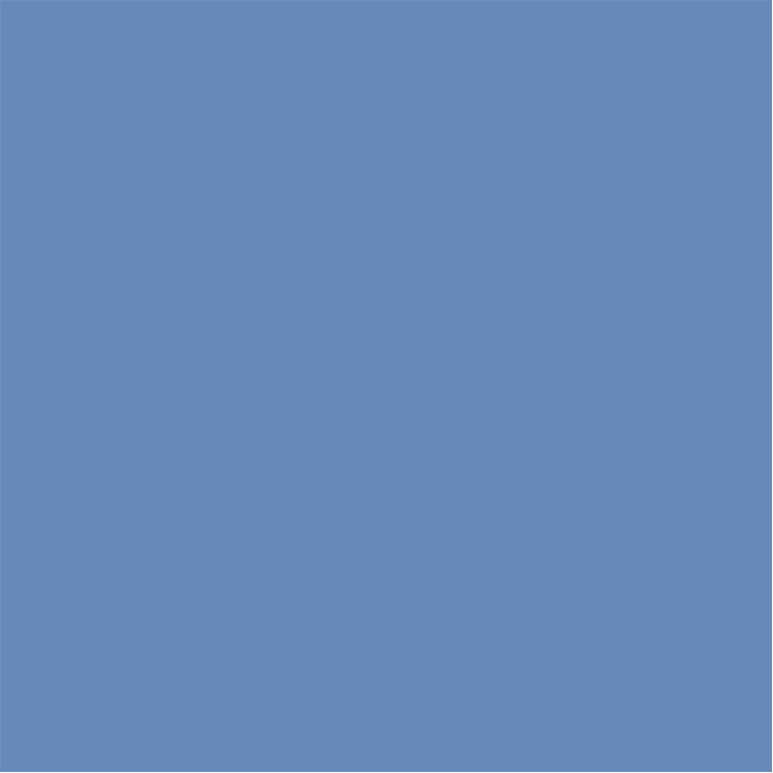 1. Modul   Ursachen und Wirkungsmechanismen
Spielen
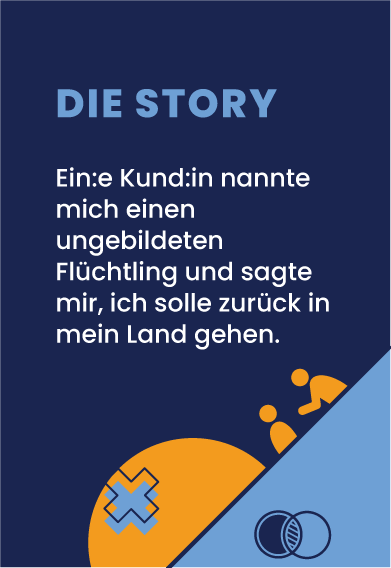 Sobald alle Spieler eine Lösungskarte ausgewählt haben, sammelt der erste Spieler sie ein und liest sie der Gruppe laut vor. 

Die Gruppe diskutiert dann die verschiedenen Lösungen und bewertet, welche davon am effektivsten zur VerhinderungMobbing am Arbeitsplatz zuverhindern oder zu bekämpfen.
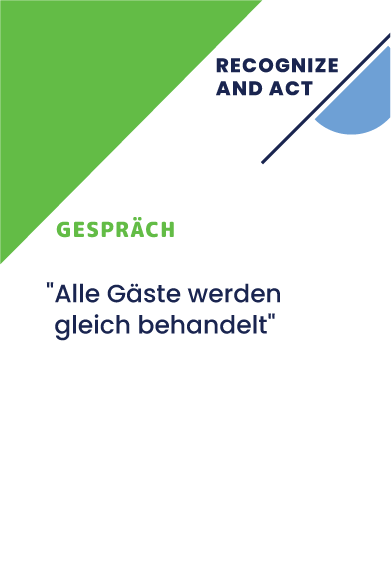 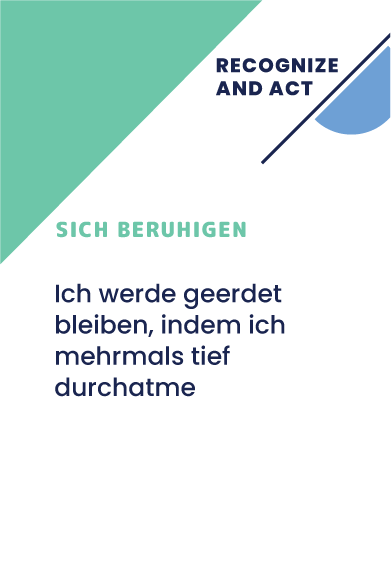 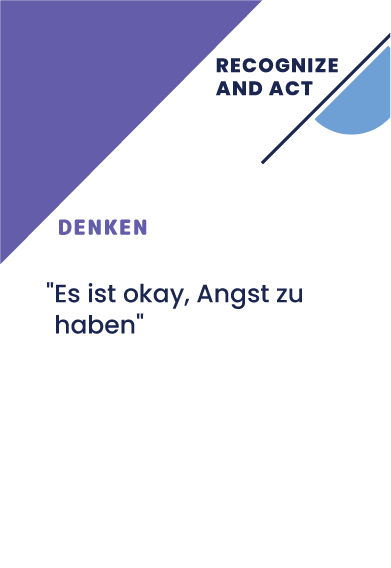 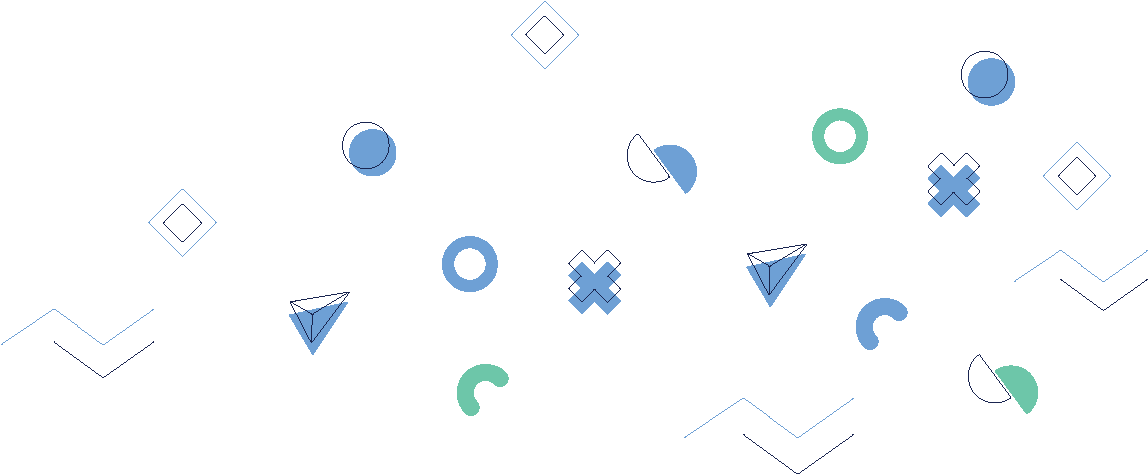 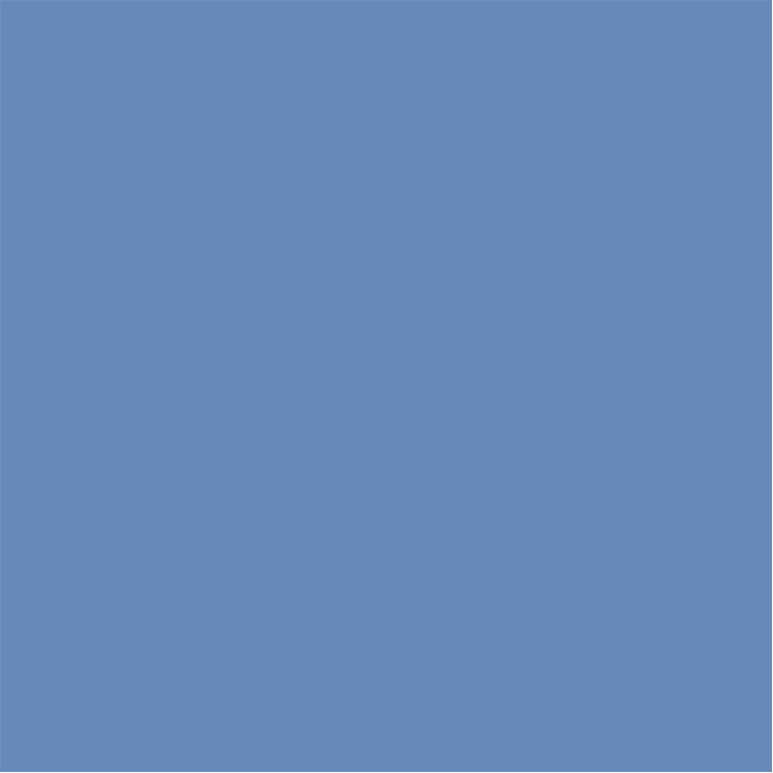 1. Modul   Ursachen und Wirkungsmechanismen
Abspielen und Schließen
Bitten Sie die Spieler nach jeder Runde, die Ursachen und Mechanismen von Mobbing am Arbeitsplatz zu identifizieren, die auf der Karte mit der Problemstellung zu sehen waren. 

Ermutigen Sie sie, Muster und gemeinsame Themen zu erkennen und zu diskutieren wie die Lösungskarten diese Ursachen und Mechanismen ansprechen.

Verwenden Sie im weiteren Verlauf des Spiels die Karten mit den Problemsituationen, um Diskussionen über bestimmte Arten von Mobbingverhalten und die verschiedenen Faktoren, die dazu beitragen, anzuregen.
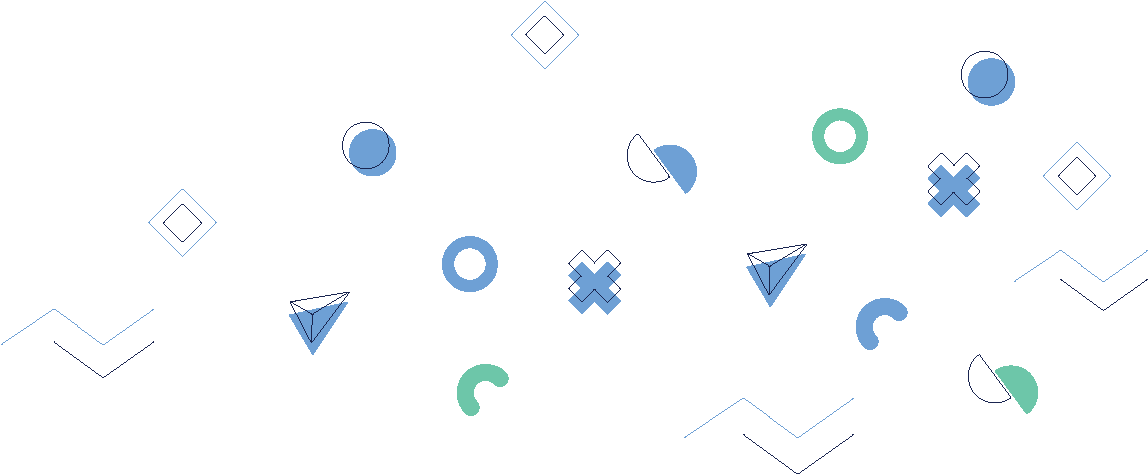 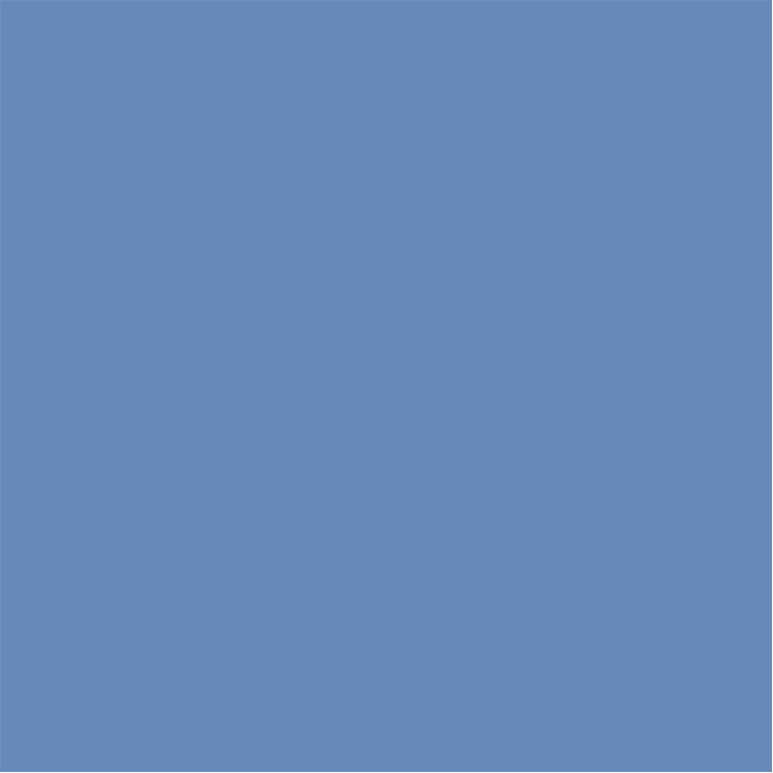 1. Modul   Ursachen und Wirkungsmechanismen
Haben Sie Bereiche identifiziert, wo Sie Ihr Verhalten oder Ihre Kommunikation in Bezug auf Mobbingpräventions- und dessen Management am Arbeitsplatz verbessern könnten?
Hat Sie das Spiel dazu ermutigt, mehr über Mobbing am Arbeitsplatz zu sprechen, entweder als Zeuge oder als Opfer?
Haben Sie konkrete Schritte oder Maßnahmen ermittelt, die Sie ergreifen können, um Mobbing am Arbeitsplatz zu verhindern oder zu bekämpfen?
Hat Sie das Spiel angeregt, sich weiter mit Mobbingprävention und dessen Manage-ment am Arbeitsplatz auseinzusetzen?
Fragen nach dem Spiel
Was waren zentrale Erkenntnisse, die Sie aus dem Spiel mitgenommen haben?
Wie hat das Spiel Ihr Verständnis von Mobbing am Arbeitsplatz und dessen Ursachen verändert?
Inwiefern hat das Spiel Sie dazuveranlasst, anders über Mobbingpräventions- und -managementstrategien am Arbeitsplatz nachzudenken?
Gab es Momente im Spiel, die Sie besonders berührt haben oder Ihre Perspektive auf Mobbing am Arbeitsplatz verändert haben?
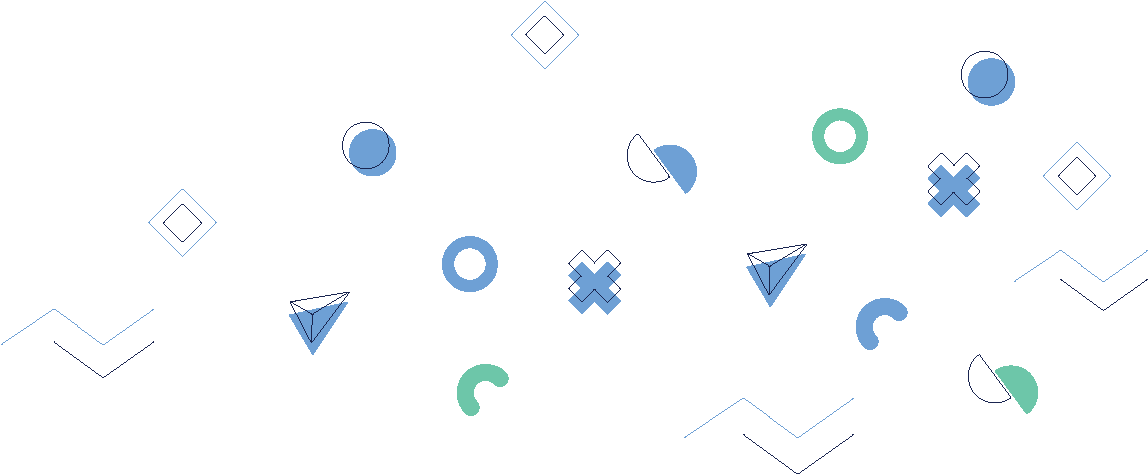 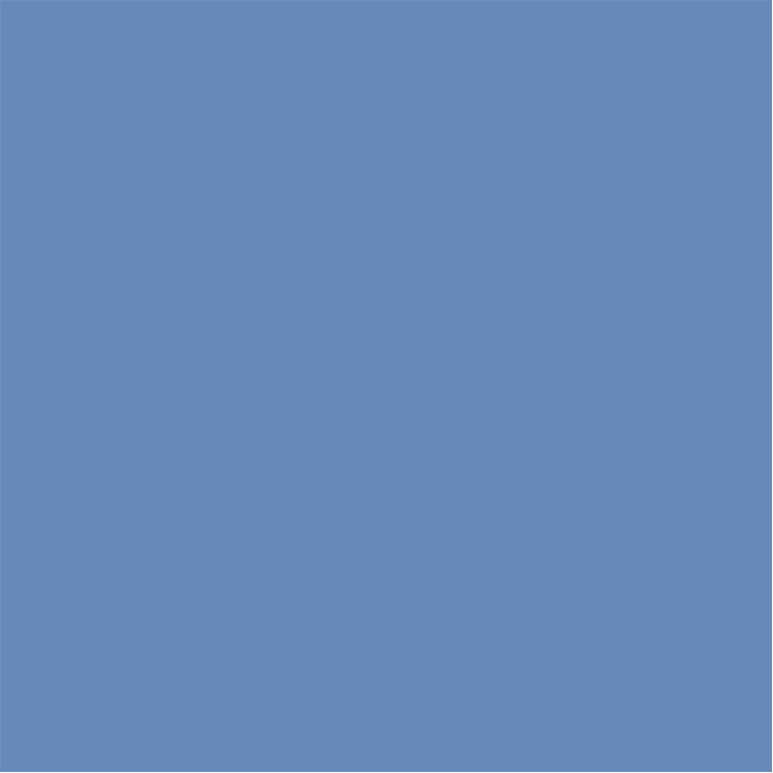 1. Modul   Ursachen und Wirkungsmechanismen
Fragen nach dem Spiel
Nennen Sie Beispiele aus dem Spiel, bei dem das Verstehen der Ursache oder des Wirkungsmechanismus geholfen hat, eine Schwierigkeit im Zusammenhang mit Gewalt am Arbeitsplatz zu bewältigen?
Wie können die Erkenntnisse über diese Ursachen und Mechanismen Ihrer Meinung nach dazu beitragen, Gewalt am Arbeitsplatz zu verhindern oder zu verringern?
Hat das Spiel Ihre Sichtweise auf die Faktoren und die Dynamik, die zu Gewalt am Arbeitsplatz beitragen, verändert? Wenn ja, auf welche Weise?
Welche Ursachen oder Mechanismen müssen Ihrer Meinung nach unbedingt angegangen werden, um einen integrativeren und sichereren Arbeitsplatz zu schaffen?
Basierend auf Ihren Erfahrungen beim Spielen. Welche Strategien können Unternehmen anwenden, um proaktiv gegen diese Ursachen und Mechanismen vorzugehen und so das Risiko von Gewalt am Arbeitsplatz zu verringern?
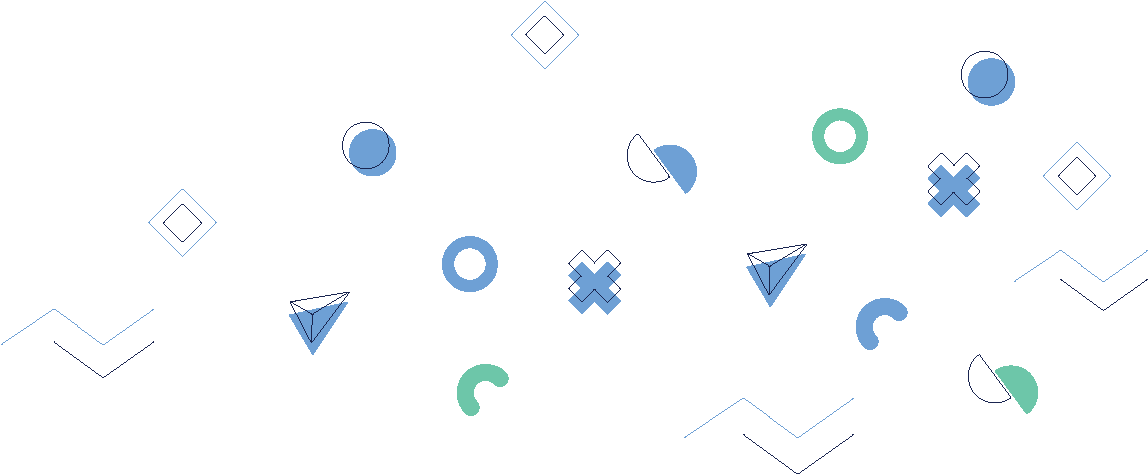 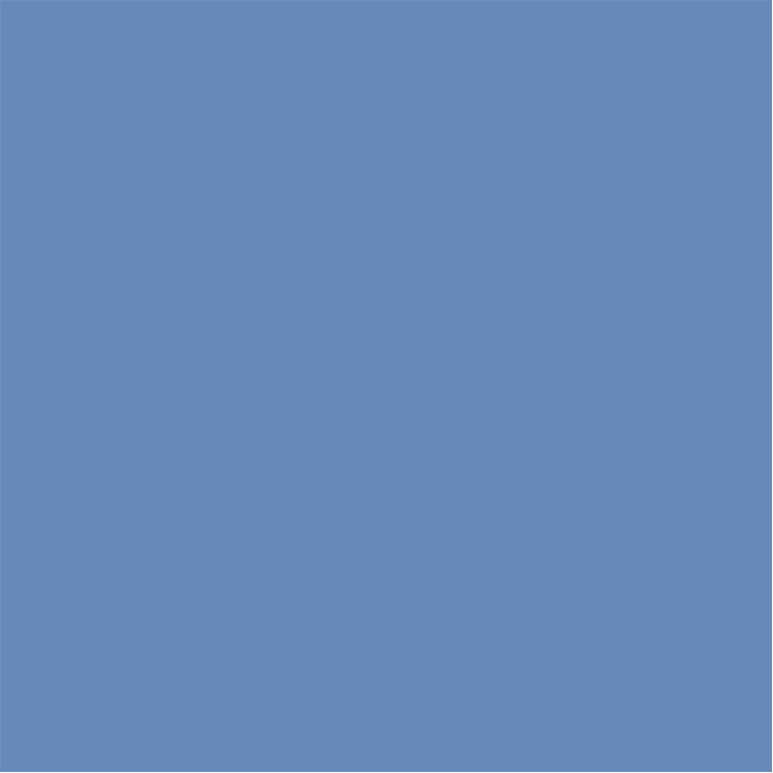 1. Modul   Ursachen und Wirkungsmechanismen
Fragen nach dem Spiel
Welche Rolle spielen Ihrer Meinung nach die Mitarbeiter auf den verschiedenen Ebenen des Unternehmens bei der Ermittlung und Bekämpfung der Ursachen und Mechanismen, die zu Gewalt am Arbeitsplatz beitragen?
Gab es irgendwelche unerwarteten Einsichten oder Erkenntnisse über Ursachen und Mechanismen und deren Auswirkungen auf Gewalt am Arbeitsplatz, die Sie durch das Spielen gewonnen haben?
Können Sie persönliche Erfahrungen oder Beobachtungen beschreiben, die mit den im Spiel behandelten Ursachen oder Mechanismen zusammenhängen?
Wie kann das Verständnis der Ursachen und Wirkungs-mechanismen Ihrer Meinung nach zu einer gesünderen Arbeits-platzkultur und einem besseren Wohlbefinden der Mitarbeiter beitragen?
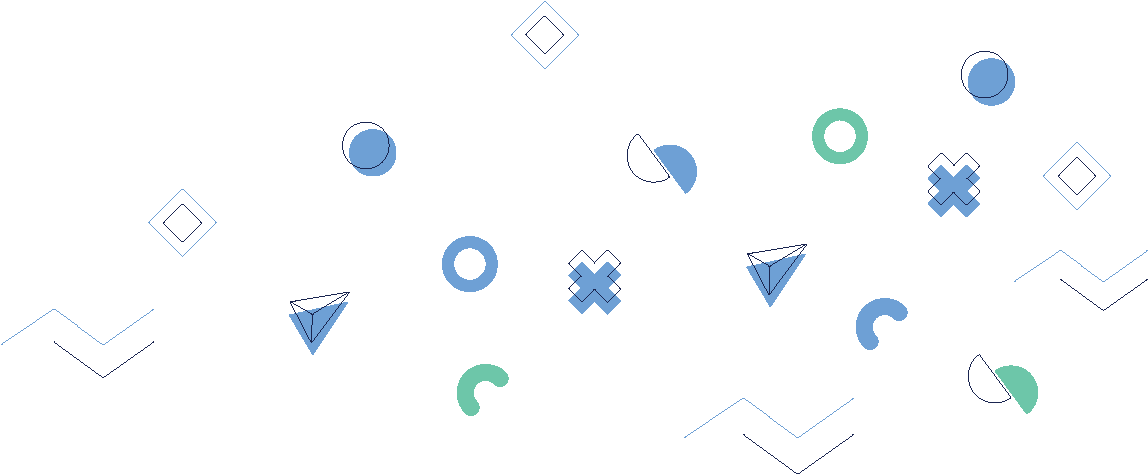 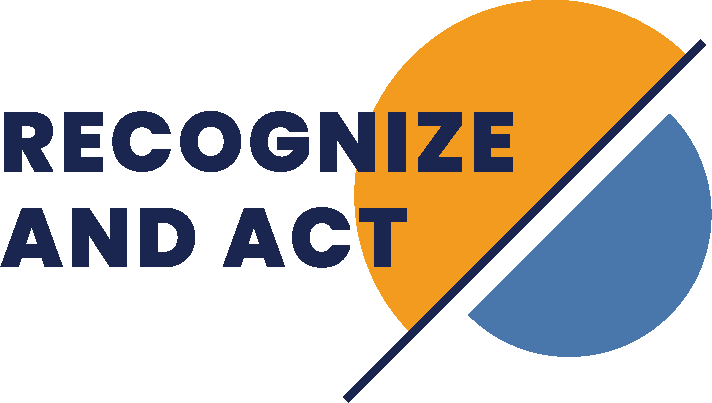 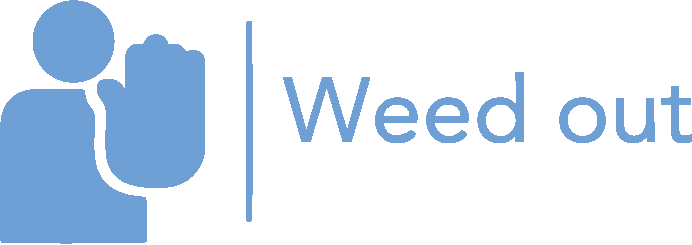 2. Modul 
Auswirkungen der Exposition Gewalt am Arbeitsplatz
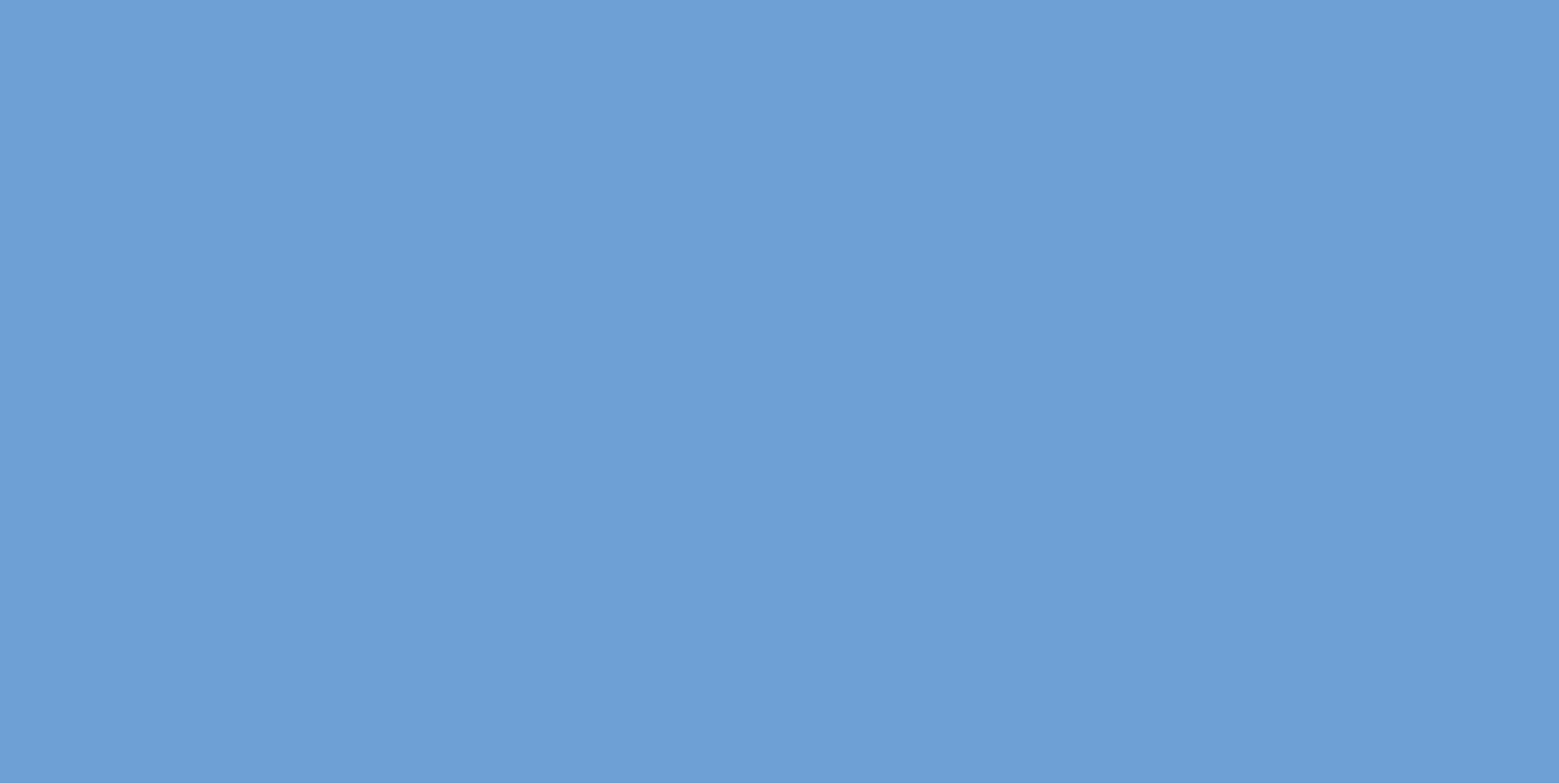 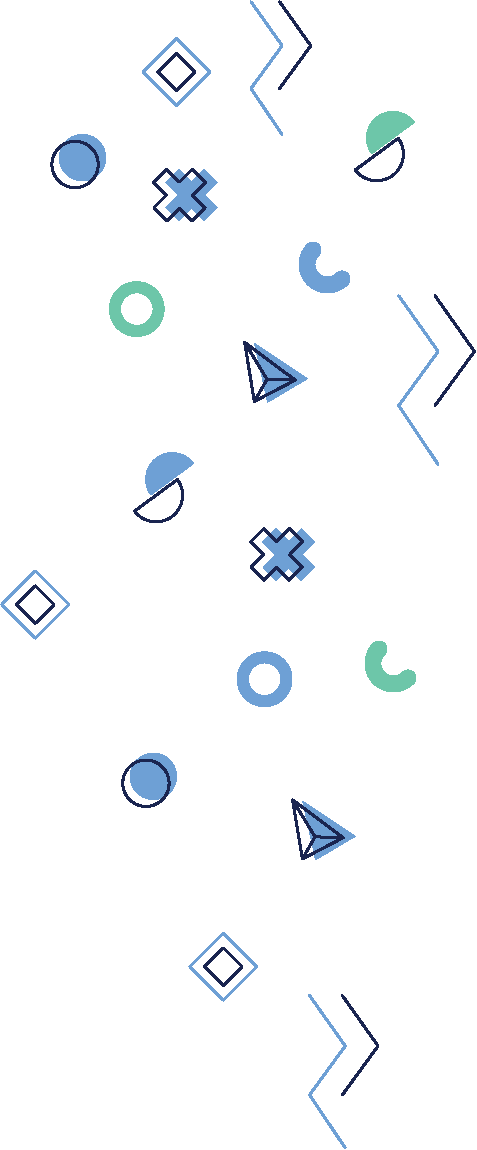 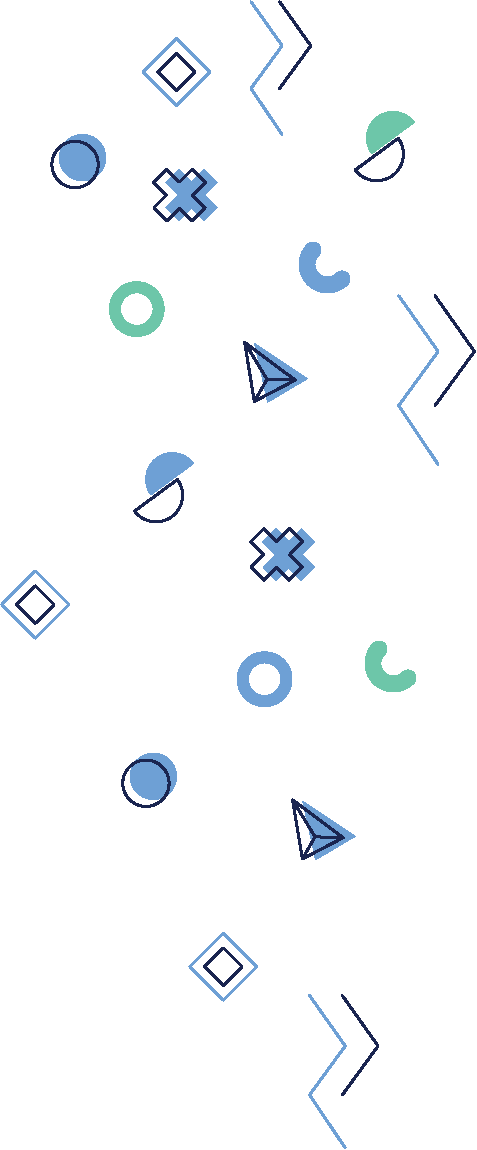 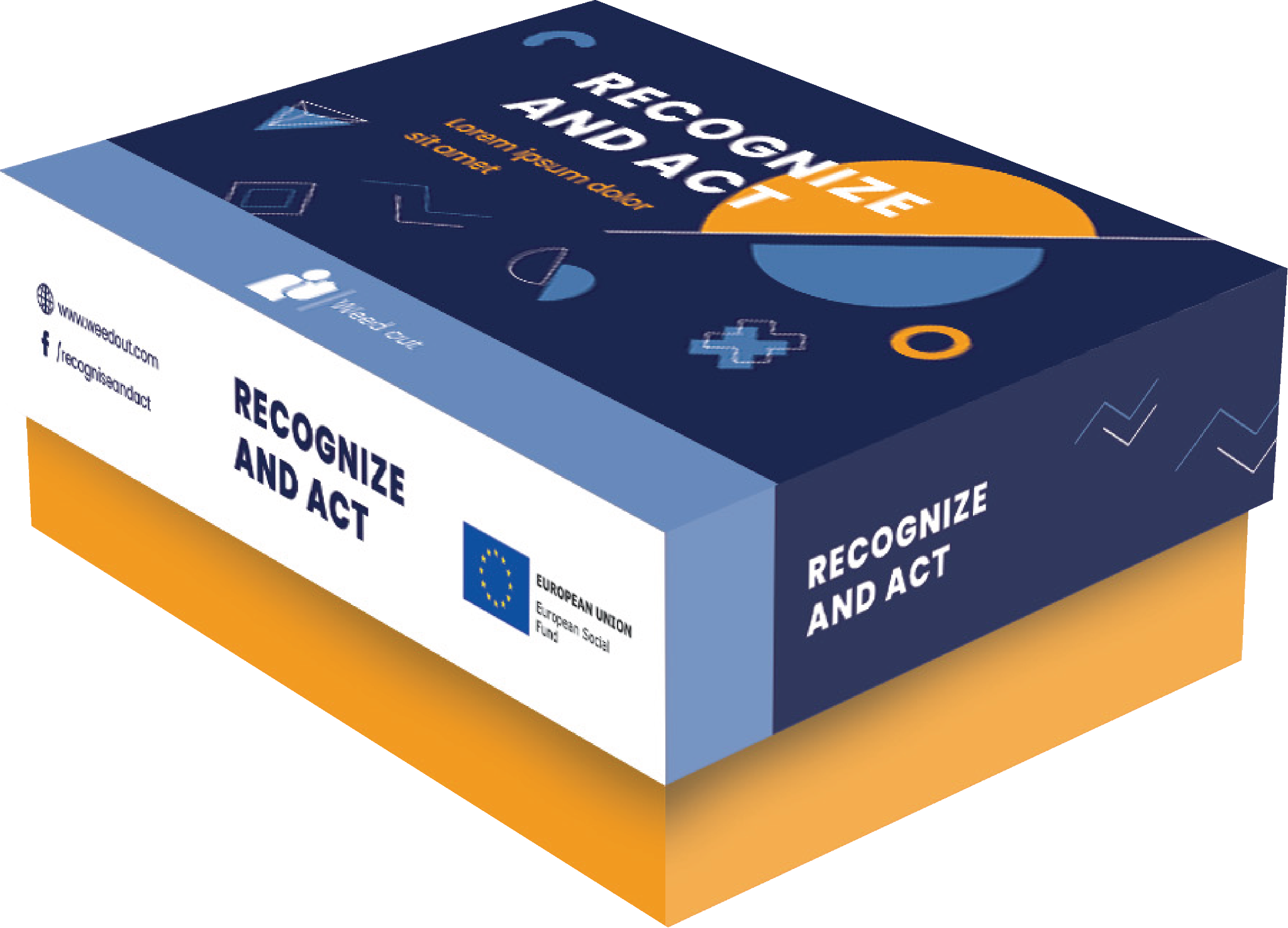 [Speaker Notes: DURAKS]
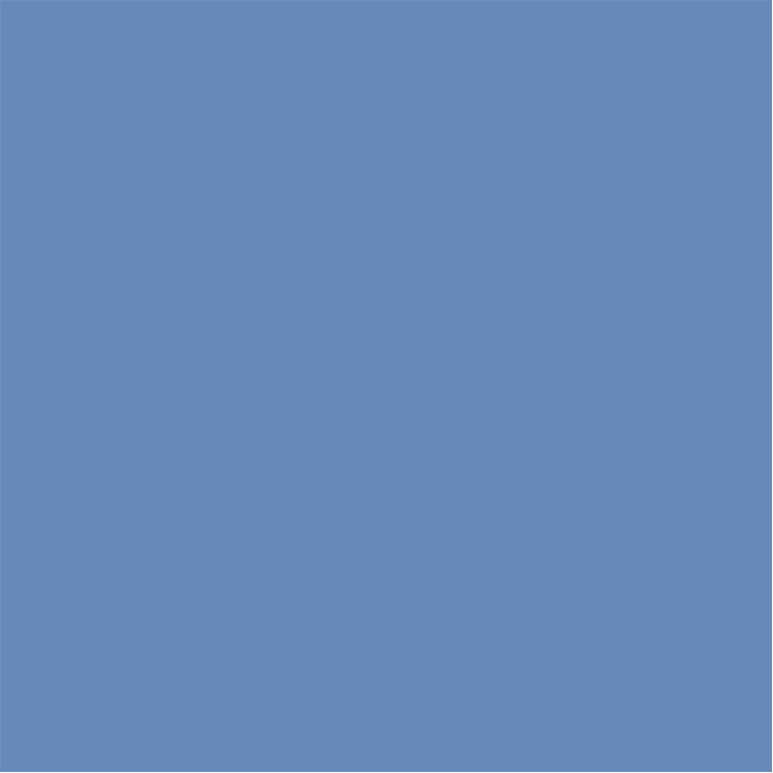 2. Modul    Auswirkungen von Gewalt am Arbeitsplatz
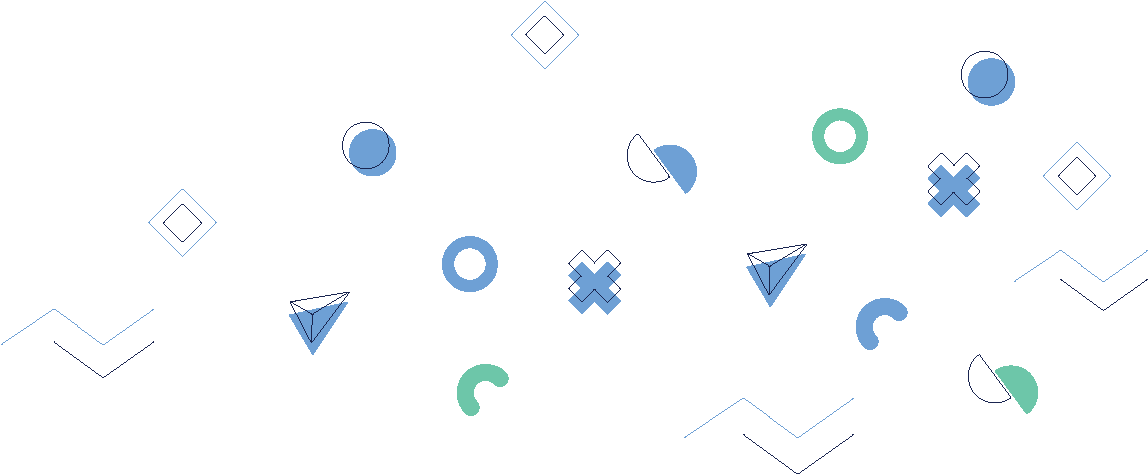 Vorbereiten von
Legen Sie Karten mit Problemsituationen aus, die sich speziell auf die Auswirkungen von Gewalt am Arbeits-platz, die für Ihre Situation oder die Schulungszielemit der Vorderseite nach oben auf einen Tisch. Diese Problemkarten sollten verschiedene Szenarien beschreiben, wie z. B. verbale oder körperliche Gewalt, Drohungen oder Belästigungen usw.

Jeder Spieler kann die Situation frei wählen.
Stellen Sie sicher, dass jeder Spieler mindestens eine Karte mit einer Problemsituation hat.
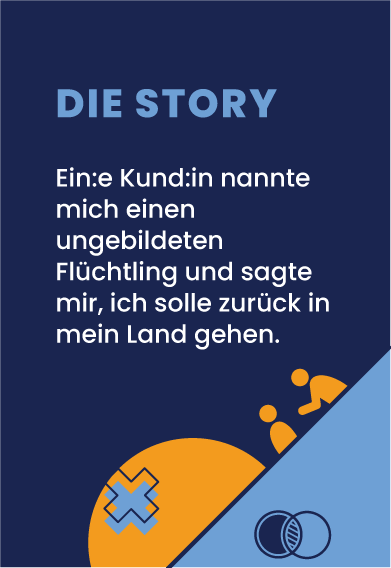 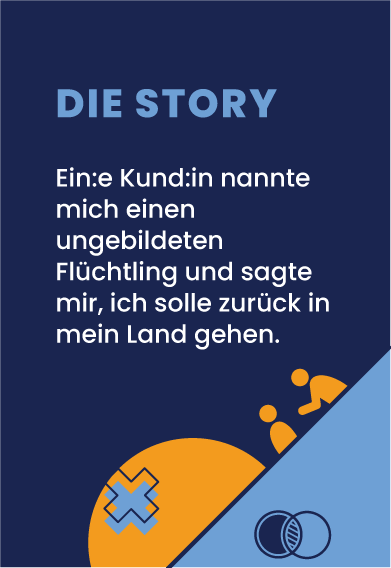 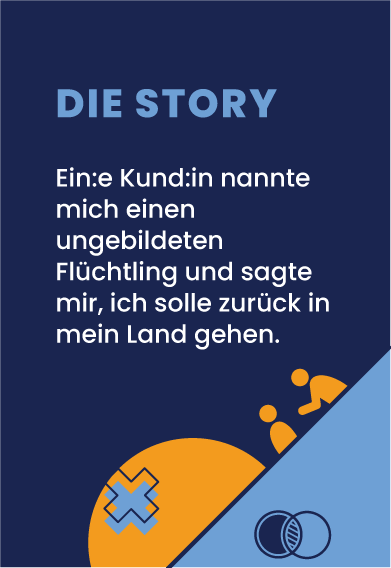 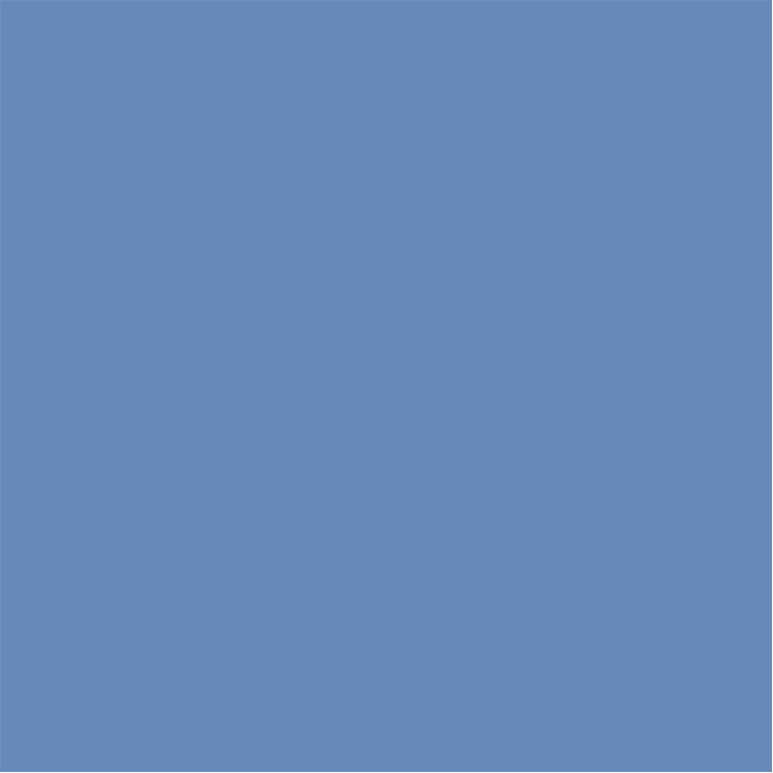 2. Modul    Auswirkungen von Gewalt am Arbeitsplatz
Spielen
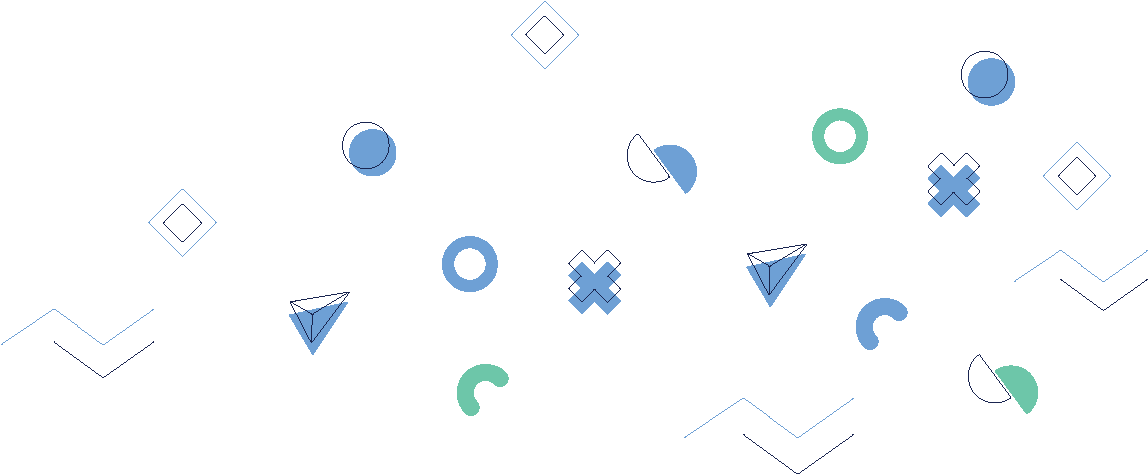 Bitten Sie die Spieler, sich in eine Reihe zu stellen.

Bitten Sie die Spieler, ihre Karten zu lesen und darüber nachzudenken, wie das auf der Karte beschriebene Szenario sie persönlich betreffen könnte. 

Ermutigen Sie sie, sowohl die unmittelbaren Auswirkungen des Szenarios als auch die möglichen langfristigen Auswirkungen auf ihre psychische Gesundheit, Arbeitszu-friedenheit und -leistung zu bedenken.
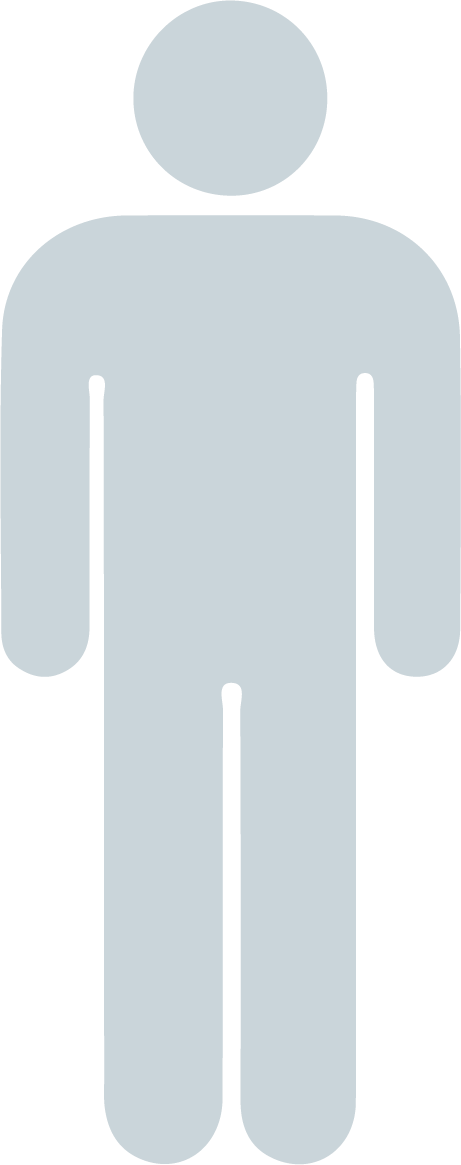 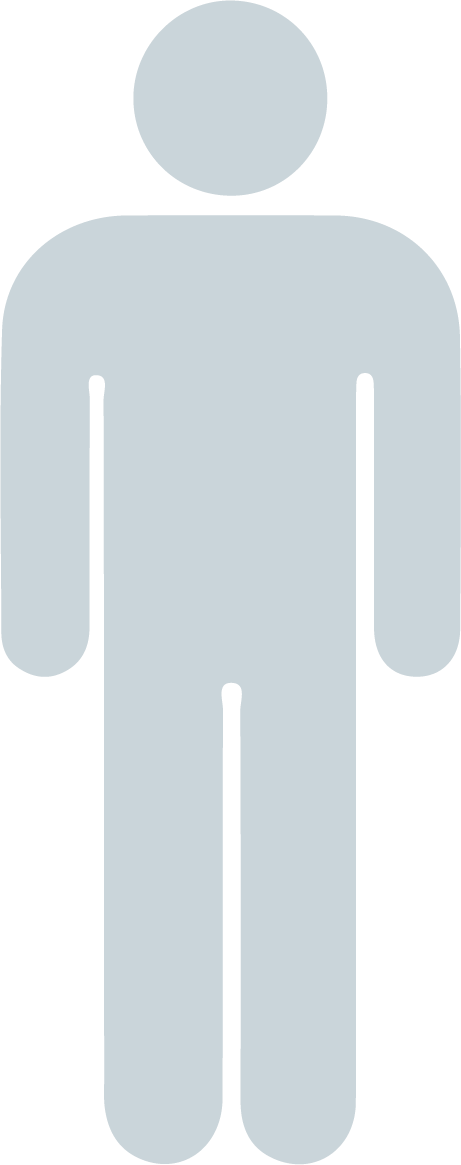 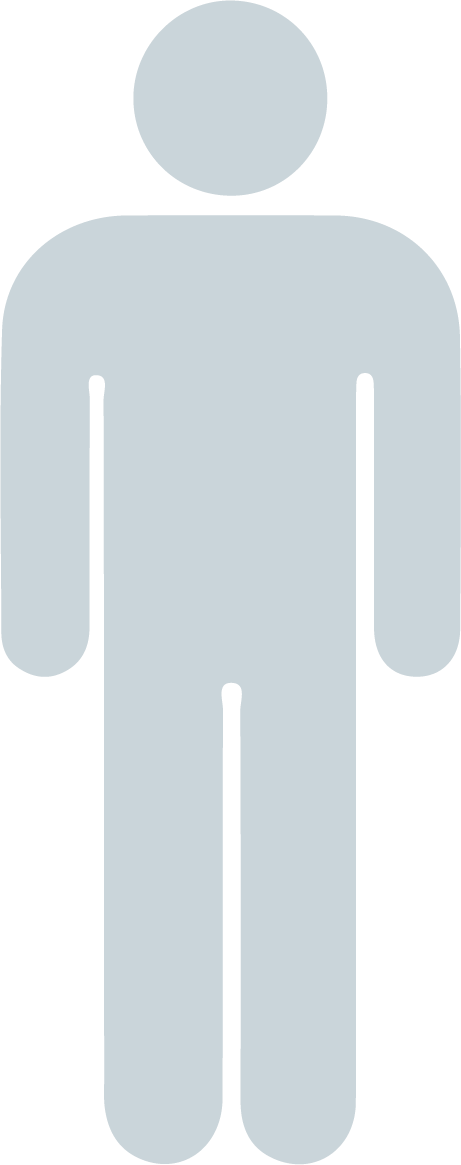 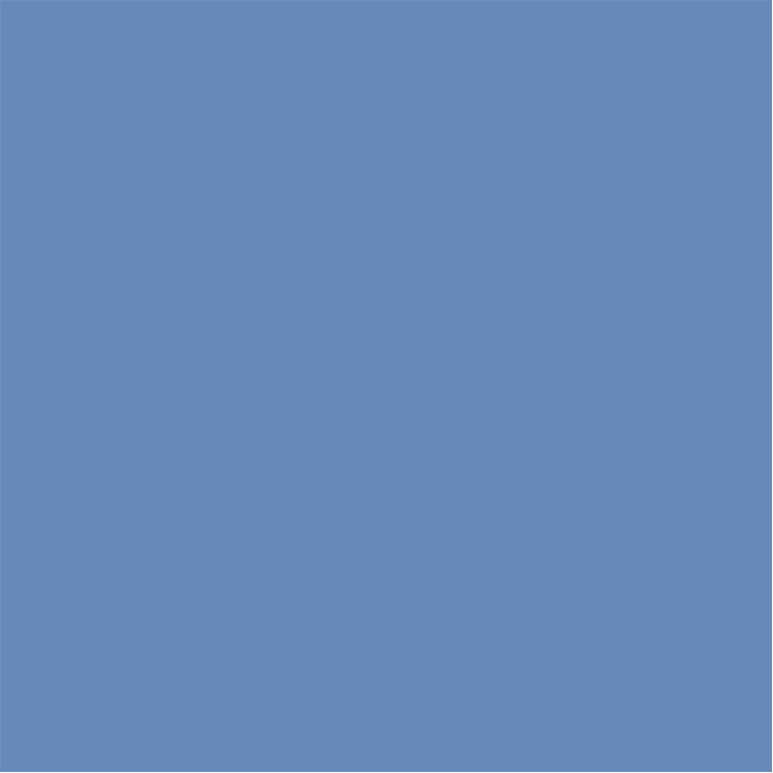 2. Modul    Auswirkungen von Gewalt am Arbeitsplatz
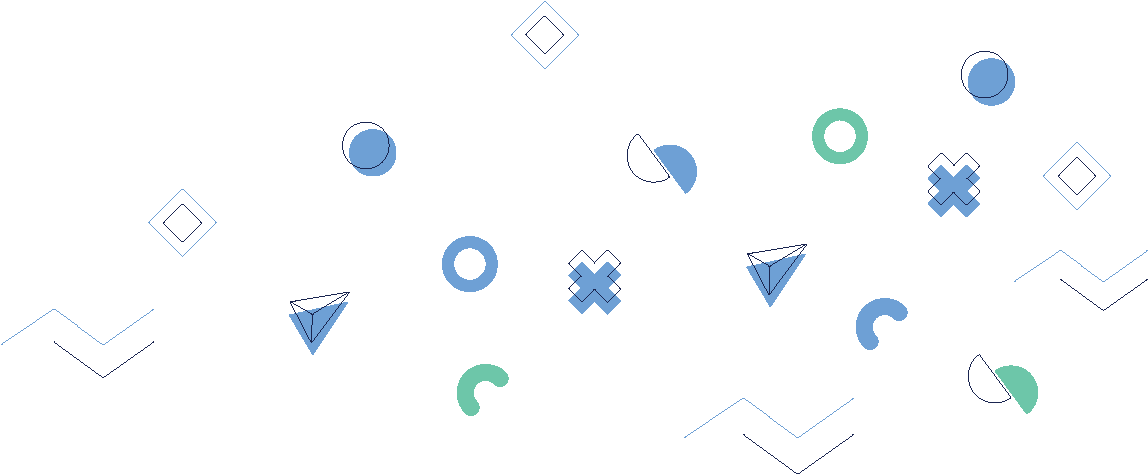 Spielen
Sobald die Spieler Zeit hatten 
um ihre Karten zu prüfen, bitten Sie sie zu nehmen: 
Drei Schritte vorwärts - wenn das auf ihrer Karte beschriebene Szenario einen erheblichen Einfluss auf sie hatte. 
Zwei - wenn auch milde, eine, wenn auch geringe, keine - wenn nicht eine oder er/sie nicht in einer solchen Situation gewesen ist
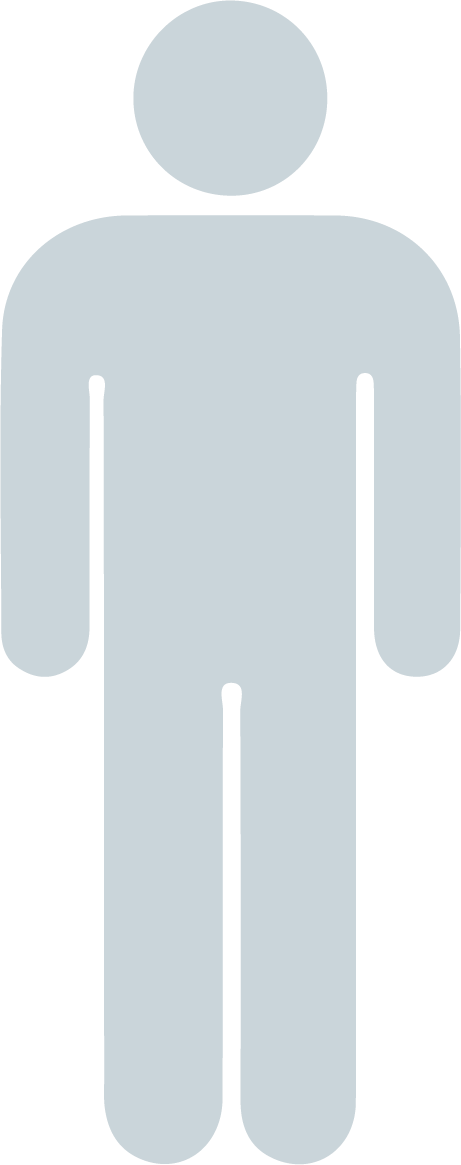 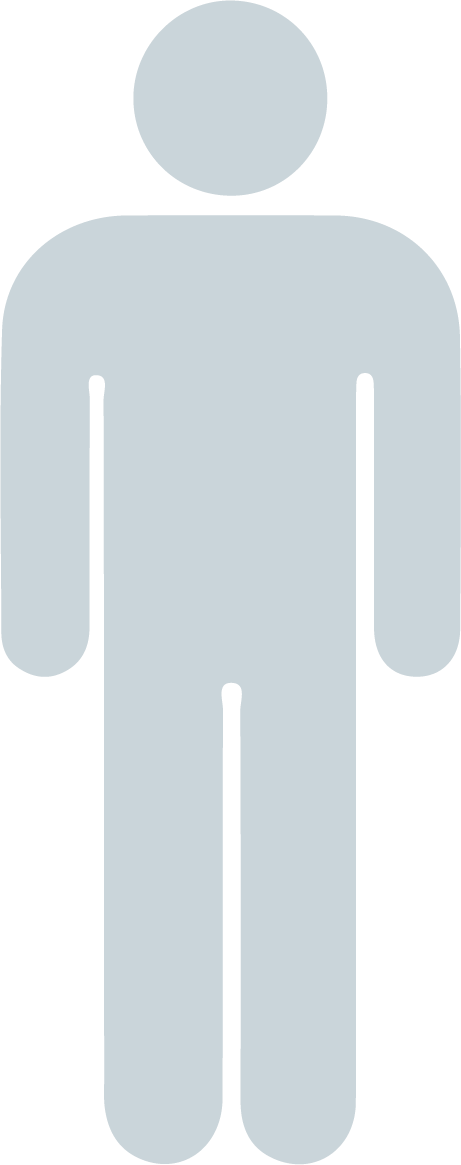 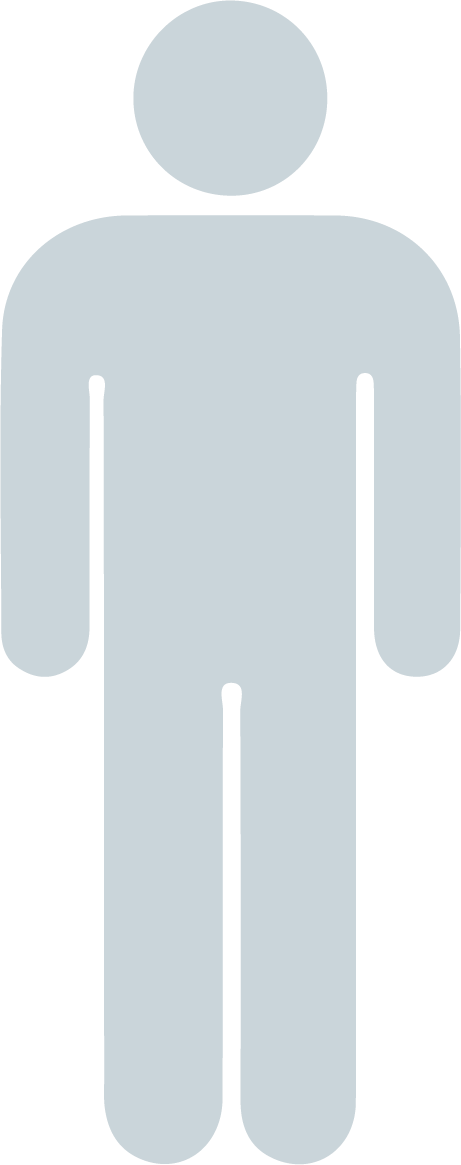 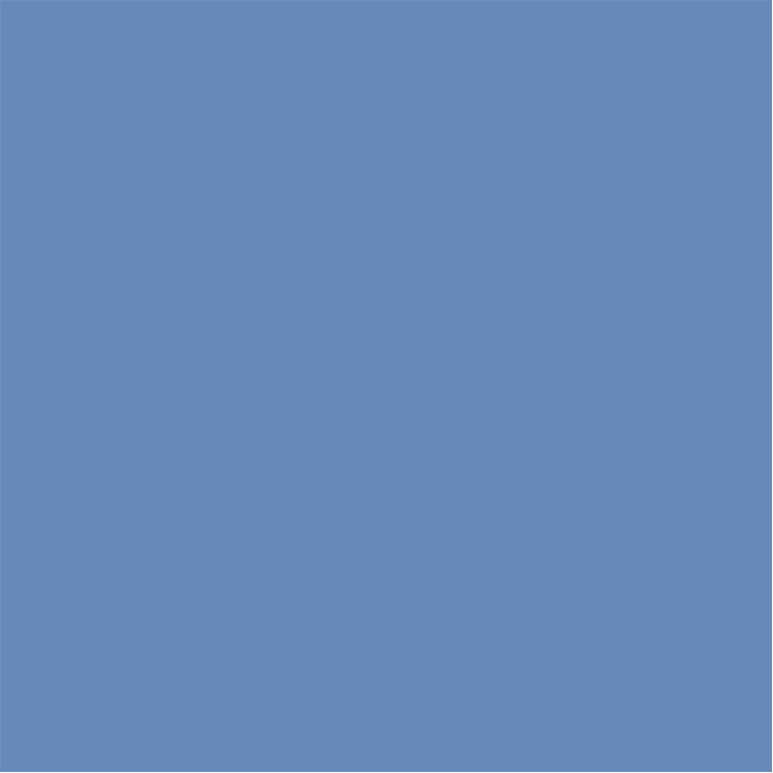 2. Modul    Auswirkungen von Gewalt am Arbeitsplatz
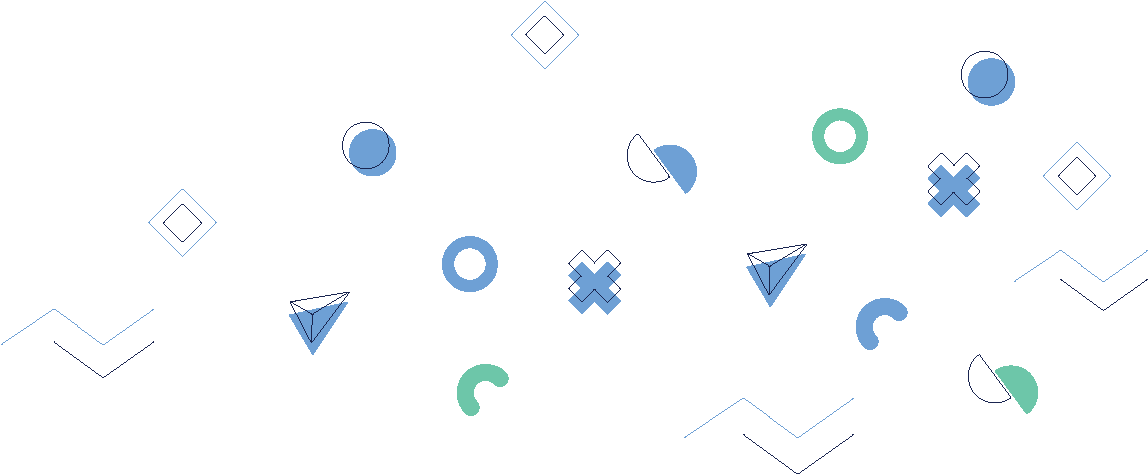 Spielen
Ermutigen Sie sie, sich frei im Raum zu bewegen und in einem gewissen Abstand zueinander zu stehen, um die Schwere des Aufpralls anzuzeigen.

Ermutigen Sie sie, darüber nachzudenken, wie sich Gewalt am Arbeitsplatz auf verschiedene Personen unterschiedlich auswirken kann, und überlegen Sie, wie sie sich gegenseitig bei der Bewältigung dieser Auswirkungen unterstützen können.
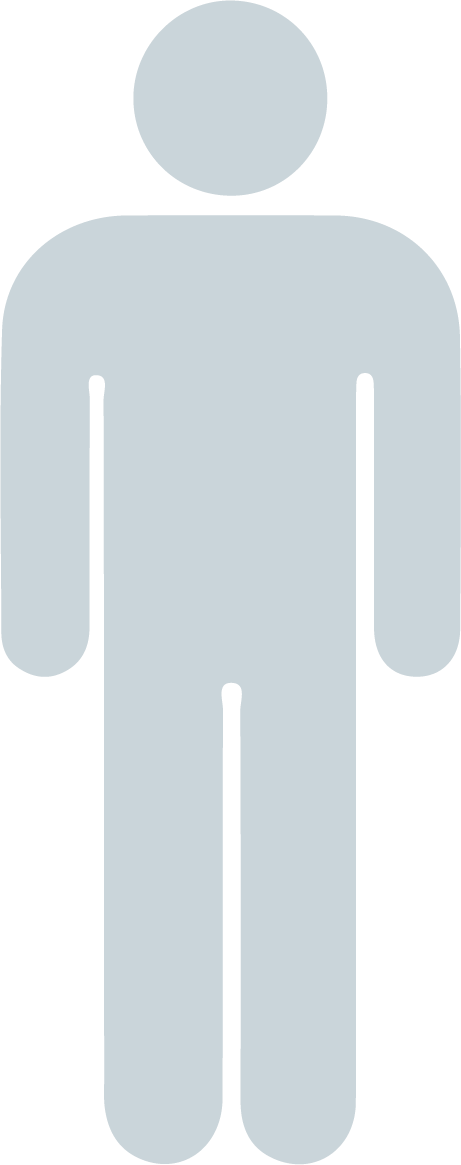 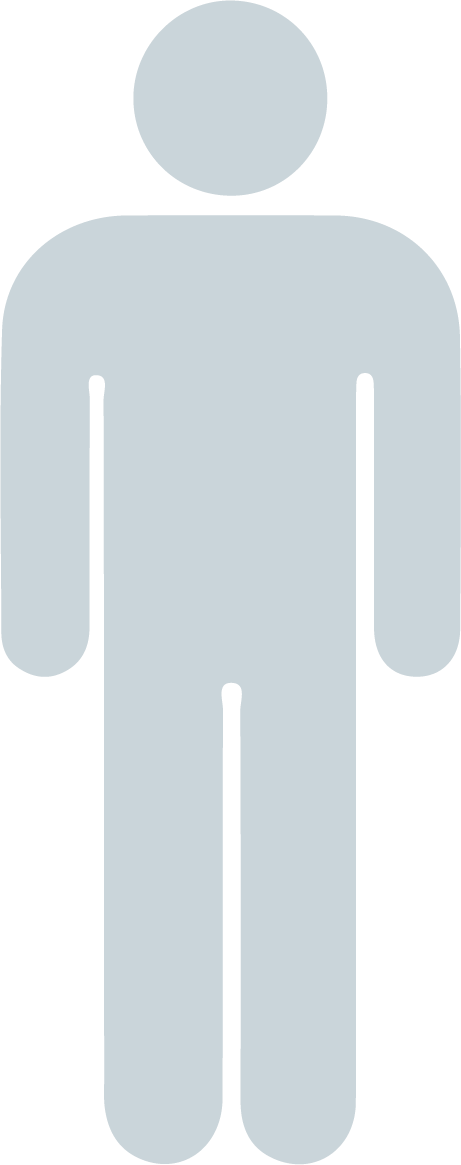 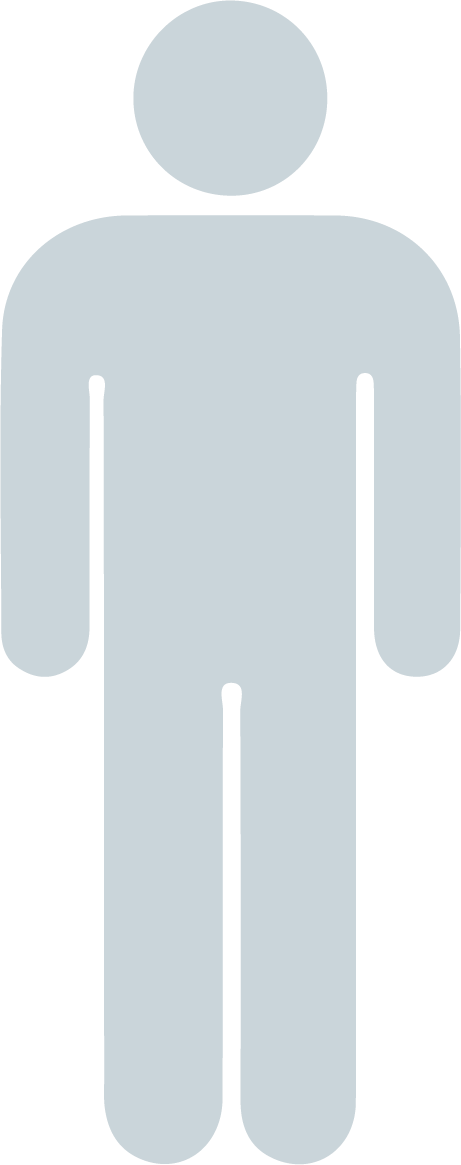 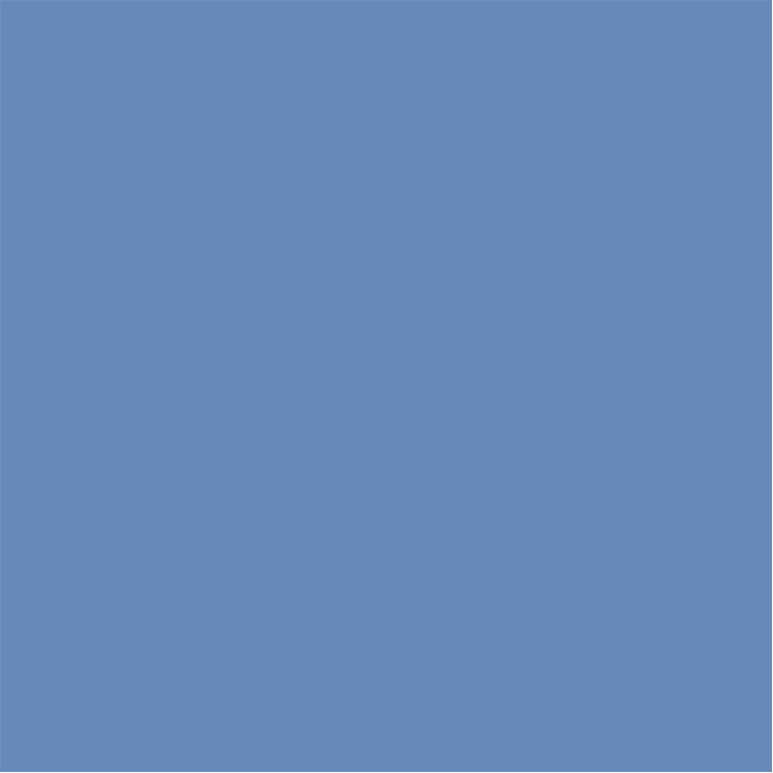 2. Modul    Auswirkungen von Gewalt am Arbeitsplatz
Spiel und Abschluss
Fordern Sie die Spieler im weiteren Verlauf des Spiels auf, über die Auswirkungen von von Gewalt am Arbeitsplatz auf sich selbst und auf andere. 

Bitten Sie sie, Strategien zu überlegen für den Umgang mit Gewalt am Arbeitsplatz und die Unterstützung derjenigen, die von Gewalt betroffen sind.
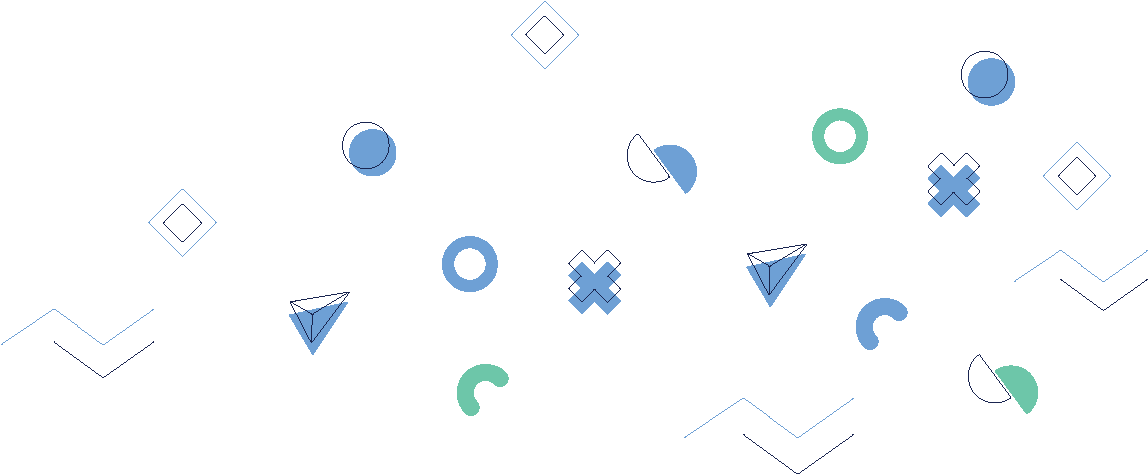 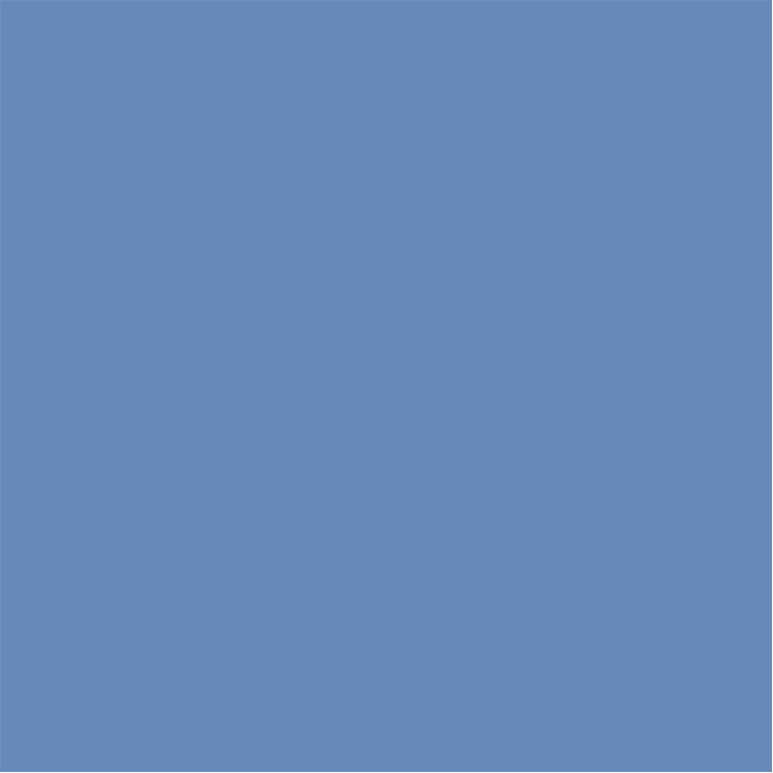 2. Modul    Auswirkungen von Gewalt am Arbeitsplatz
Spiel und Abschluss
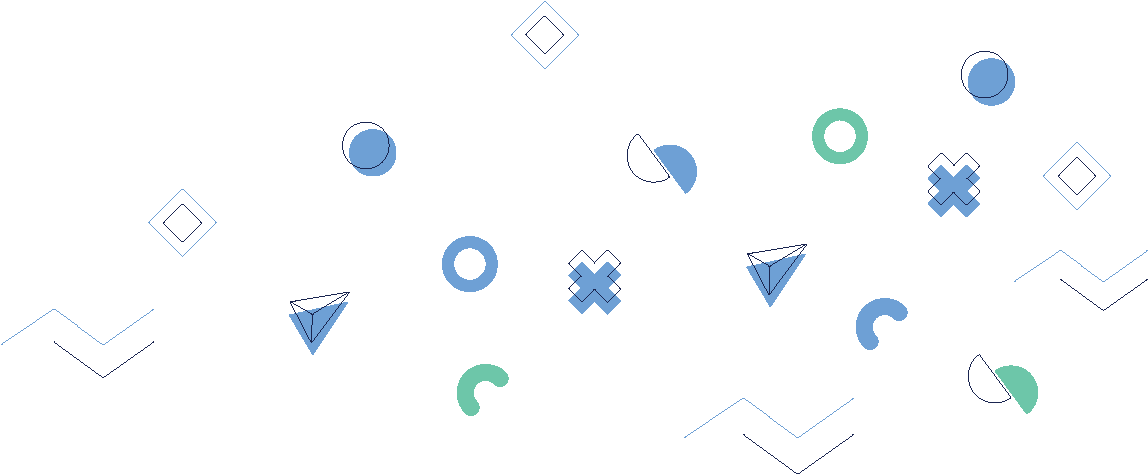 Indem Sie die Soziometrie und die Karten mit der Problemsituation auf diese Weise einbeziehen, können Sie den Spielern helfen, die persönlichen Auswirkungen von Gewalt am Arbeitsplatz zu verstehen und sich in ihre Kollegen hineinzuversetzen, die auf unterschiedliche Weise davon betroffen sind. 

Darüber hinaus können Sie sie auffordern, über Strategien zum Umgang mit Gewalt am Arbeitsplatz nachzudenken und sich gegenseitig als Team zu unterstützen.
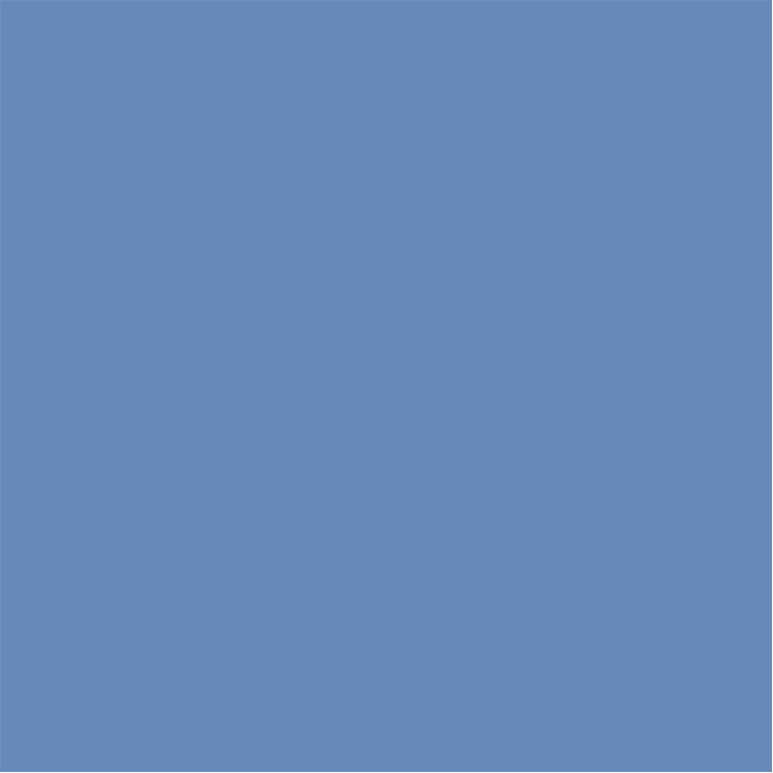 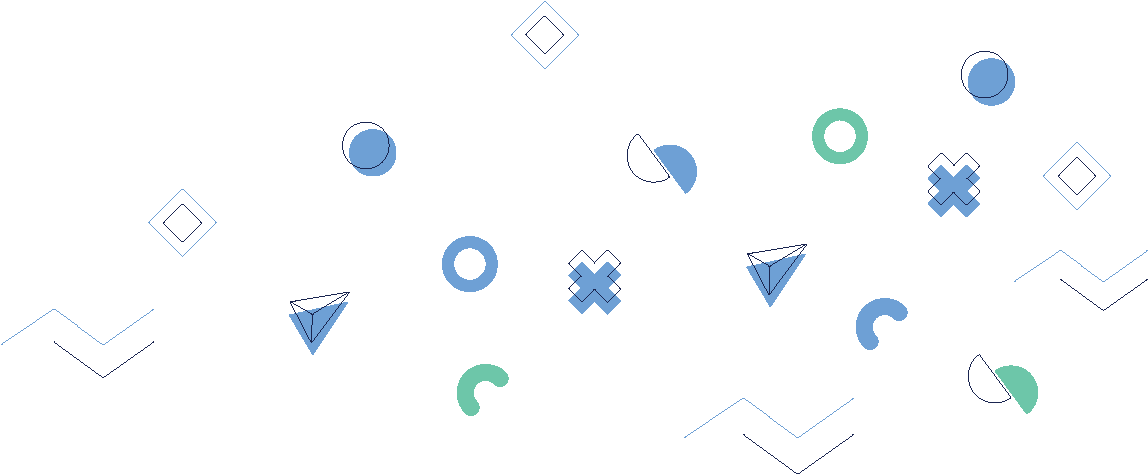 2. Modul    Auswirkungen von Gewalt am Arbeitsplatz
Fragen nach dem Spiel
Haben Sie spezielle Ressourcen oder Unterstützungssysteme ermittelt die Siein Anspruch nehmen können, wenn Sie Gewalt am Arbeitsplatz ausgesetzt sind?
Inwiefern könnte das Spiel Ihrer Meinung nach verbessert werden, um Erkenntnisse, Schlussfolgerungen und Verhaltens-änderungen zu erleichtern?
Welche besonderen Erkenntnisse oder Beobachtungen haben Sie beim Spielen gewonnen?
Haben Sie irgendwelche Vorurteile oder Annahmen erkannt, die Sie in Bezug auf Gewalt am Arbeitsplatz und ihre Auswirkungen hatten?
Was fanden Sie am interessantesten am Spiel?
Gab es Momente im Spiel, die Sie besonders beeindruckt haben oder Ihre Sichtweise auf Gewalt am Arbeitsplatz verändert haben?
Haben Sie bestimmte Schritte oder Maßnahmen festgelegt, die Sie ergreifen können, um Gewalt am Arbeitsplatz zu verhindern oder zu bekämpfen?
Hat das Spielen des Spiels Sie ermutigt, mehr über Gewalt am Arbeitsplatz zu sprechen, entweder als Zeuge oder als Opfer?
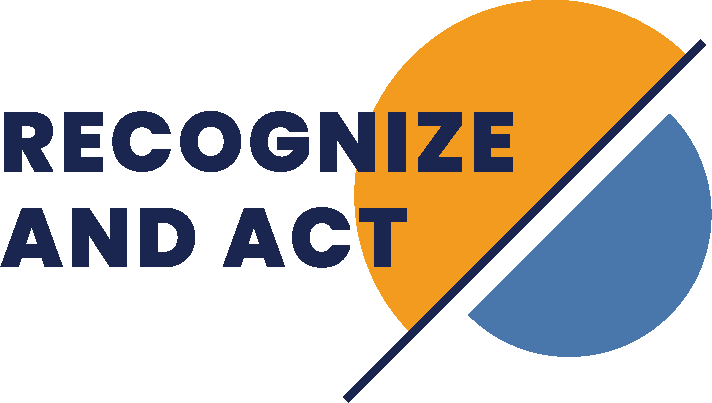 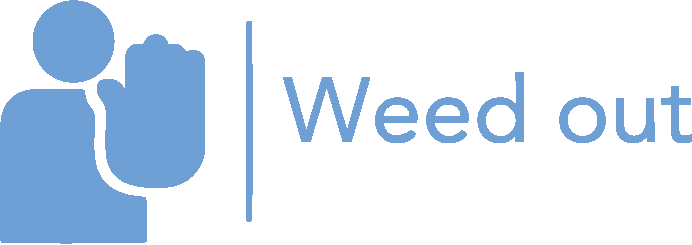 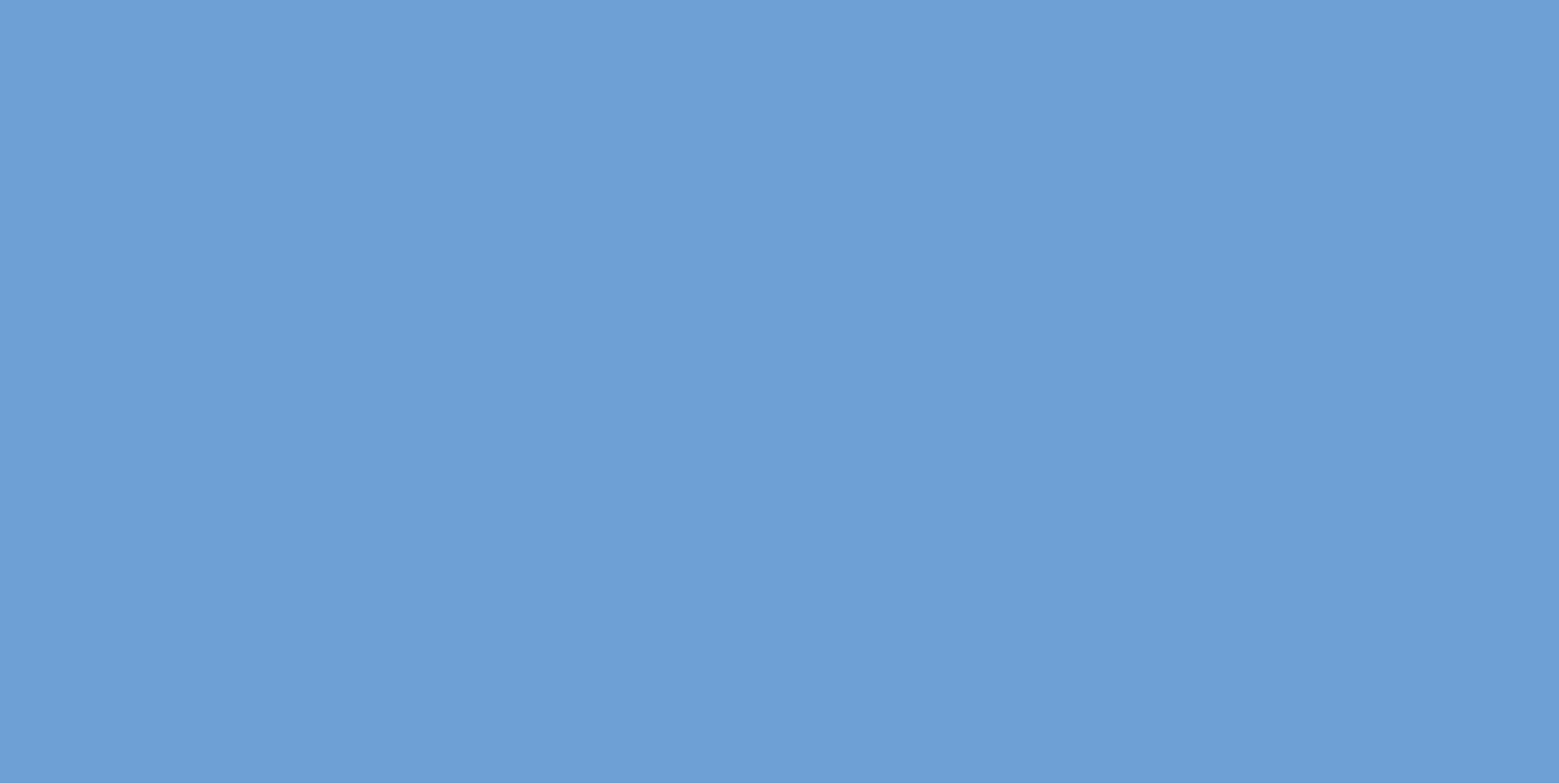 3. Modul 
EU- und nationale Instrumente zur Bekämpfung von Gewalt am Arbeitsplatz / Rechtsgrundlage
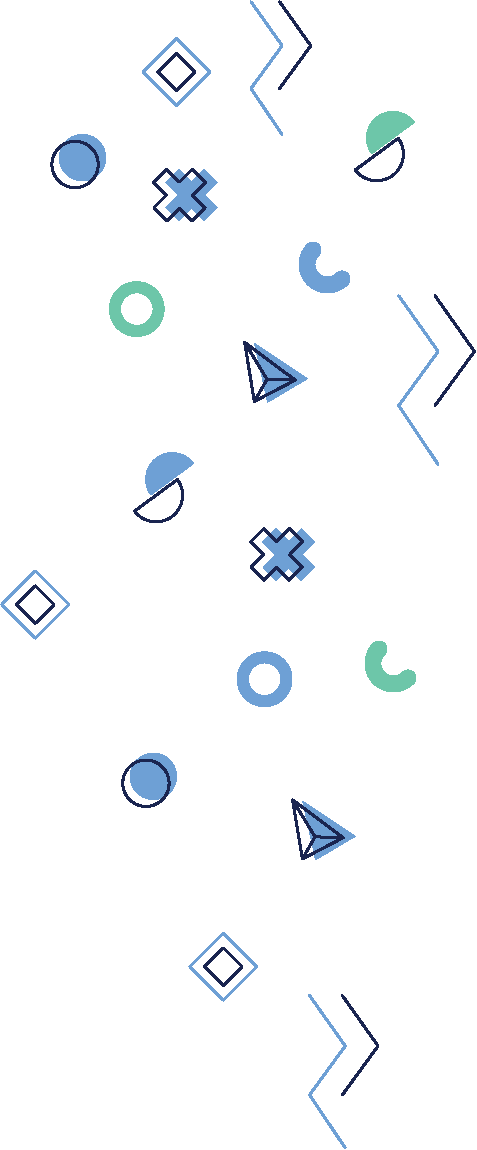 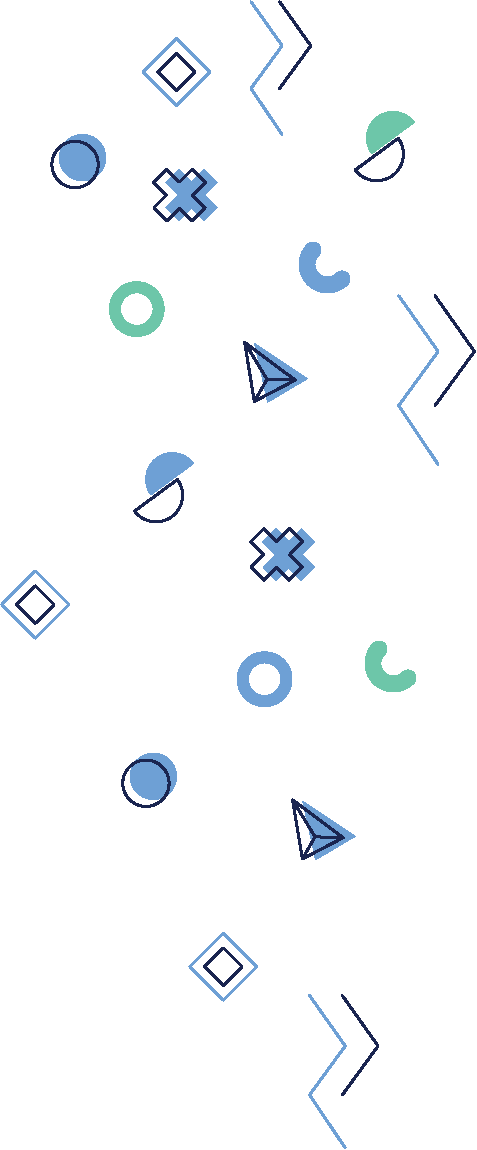 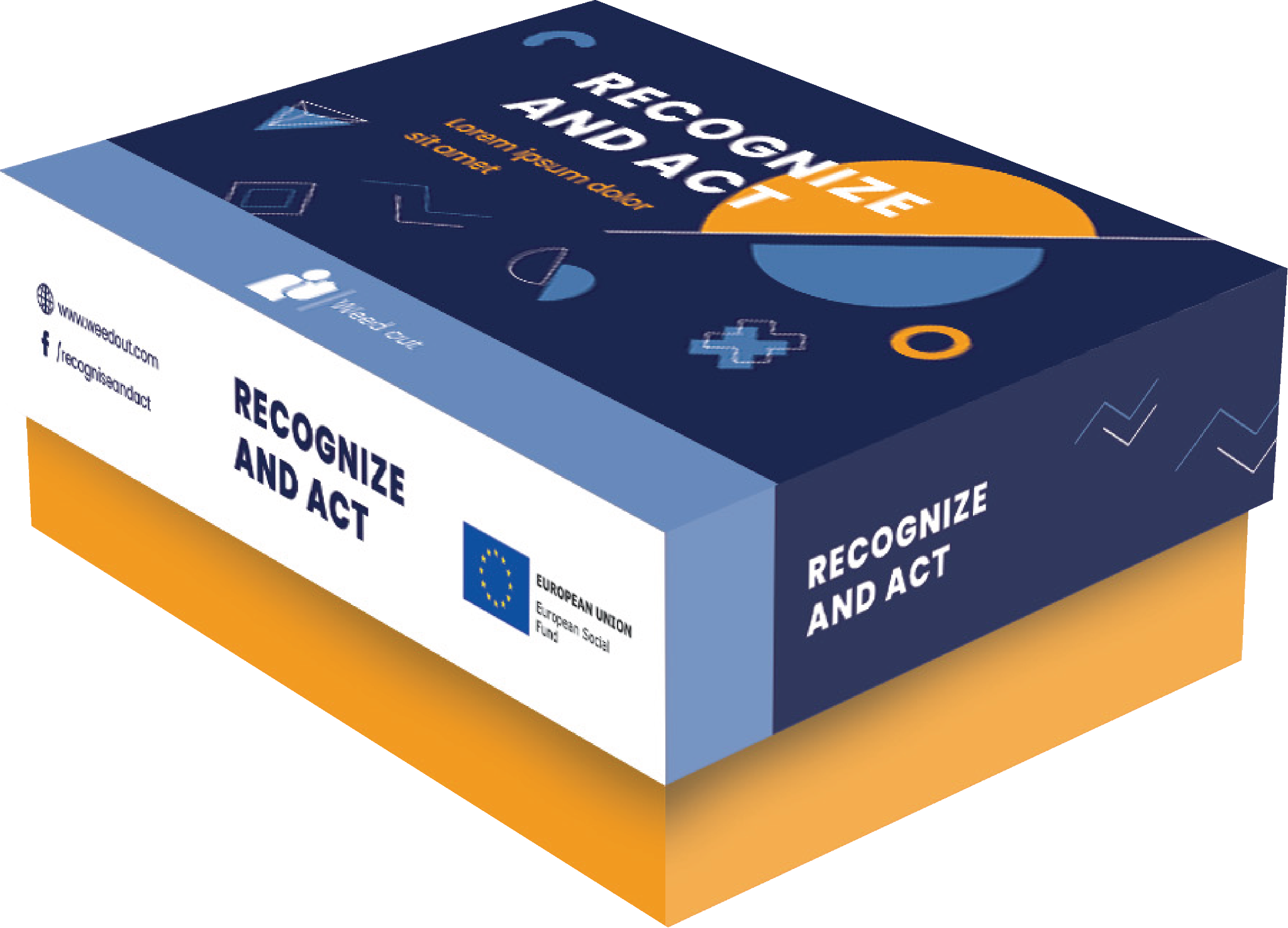 [Speaker Notes: DURAKS]
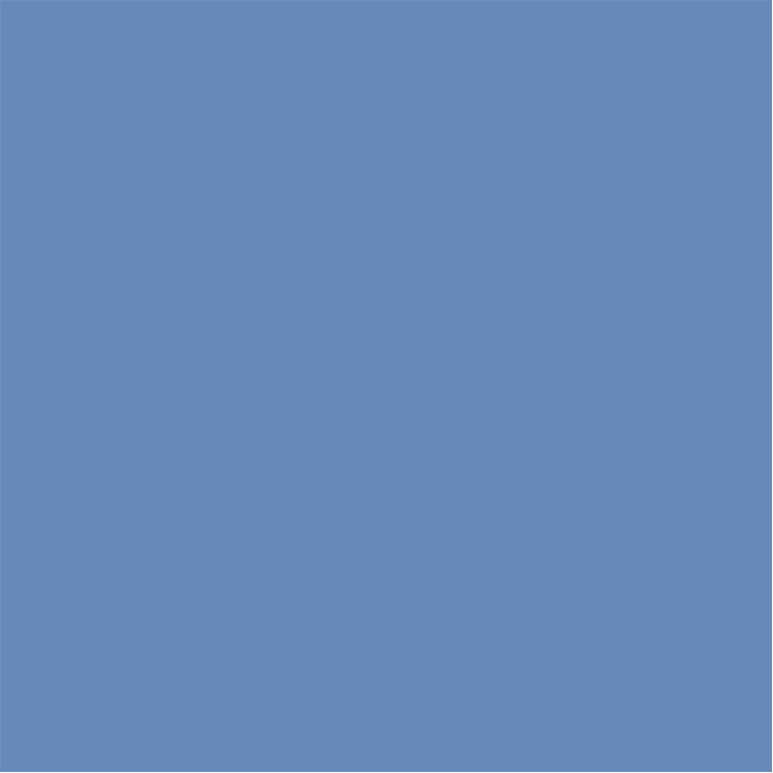 3. Modul    EU- und nationale Instrumente zur Bekämpfung von Gewalt am Arbeitsplatz/Rechtsgrundlage
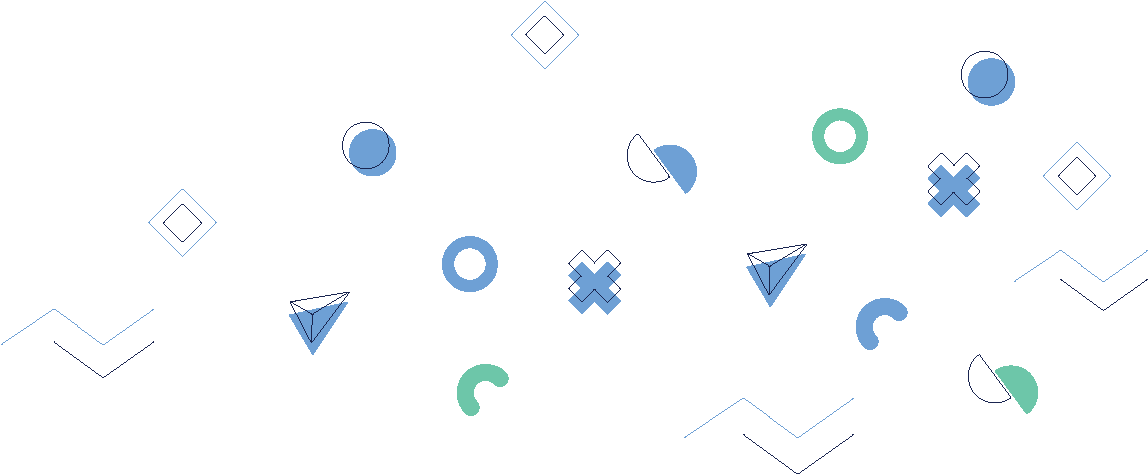 Vorbereiten von
Bereiten Sie einen Satz von Karten mit Problemstellungen vor, die mit Gewalt am Arbeitsplatz zu tun haben. Jede Karte sollte ein anderes Szenario beschreiben, das möglicherweise am Arbeitsplatz auftreten könnte.

Teilen Sie die Spieler in kleine Gruppen von 3 bis 4 Personen ein und verteilen Sie die Problemkarten gleichmäßig an die Gruppen. Weisen Sie die Spieler an, ihre Karten zu lesen und das auf der Karte beschriebene Szenario mit ihrer Gruppe besprechen.
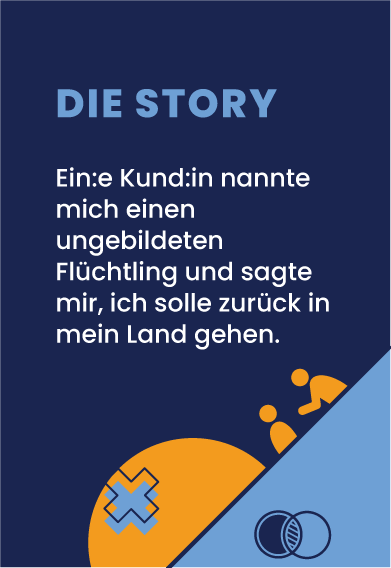 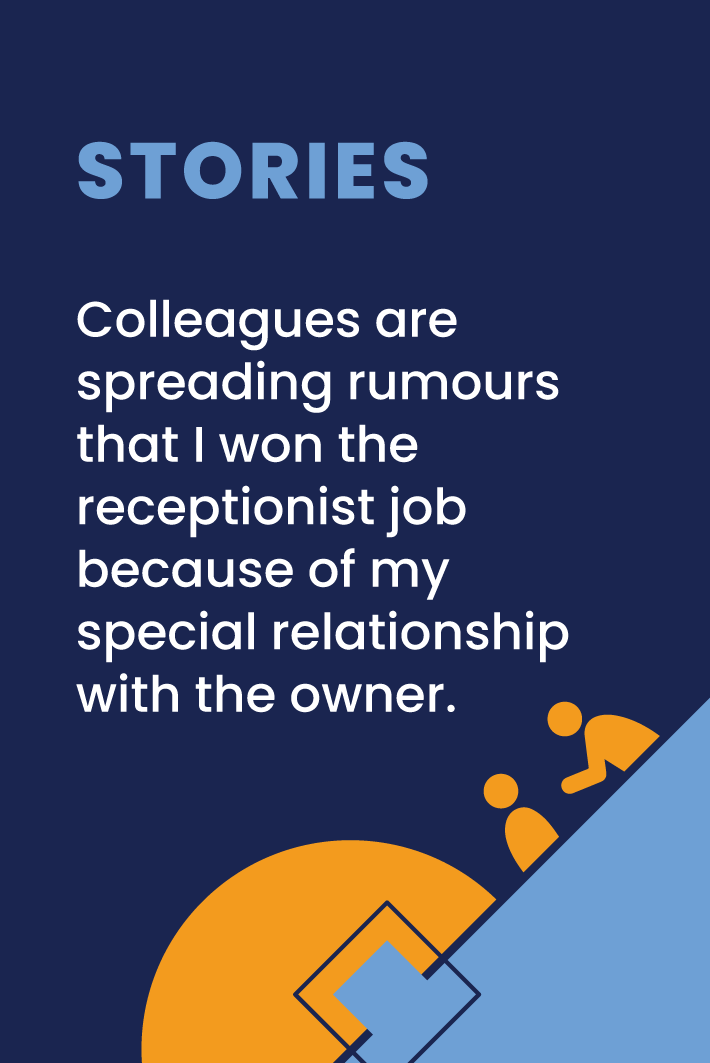 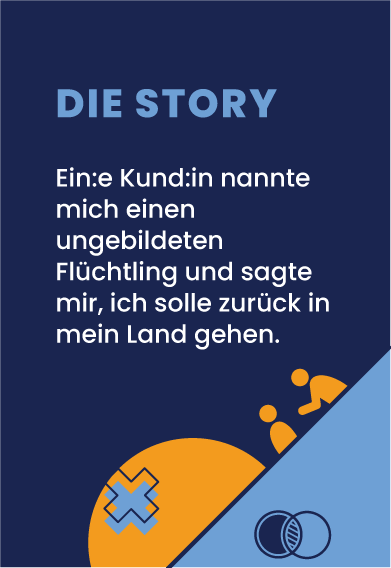 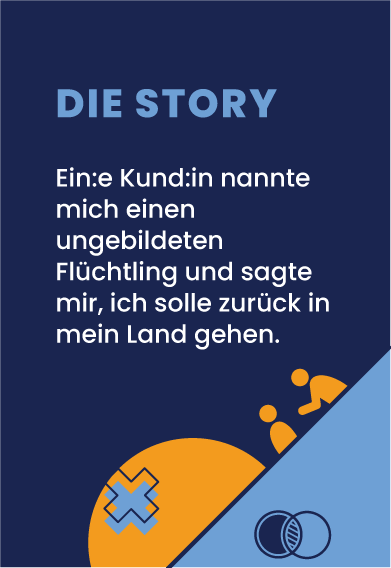 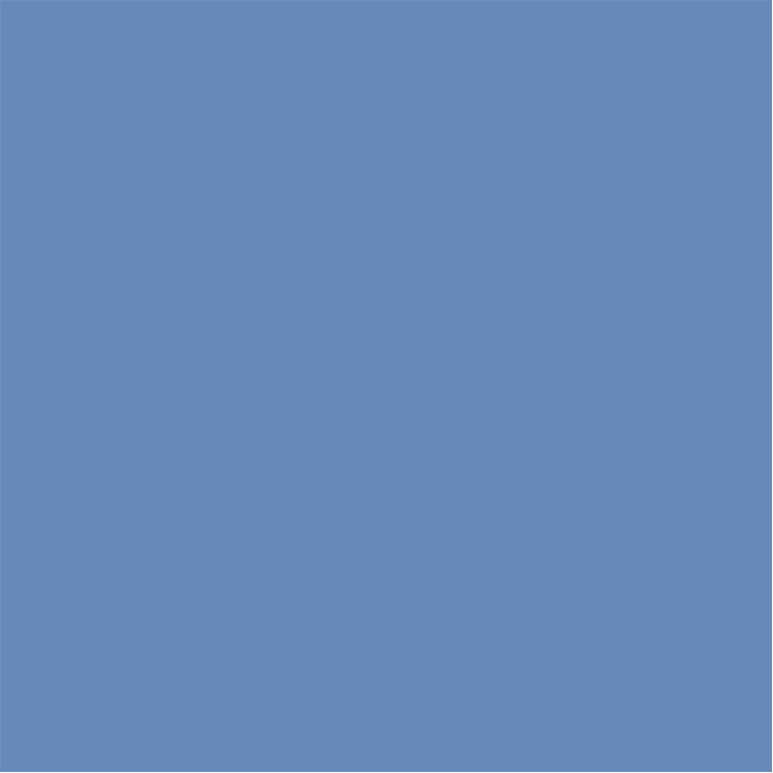 3. Modul    EU- und nationale Instrumente zur Bekämpfung von Gewalt am Arbeitsplatz / Rechtsgrundlage
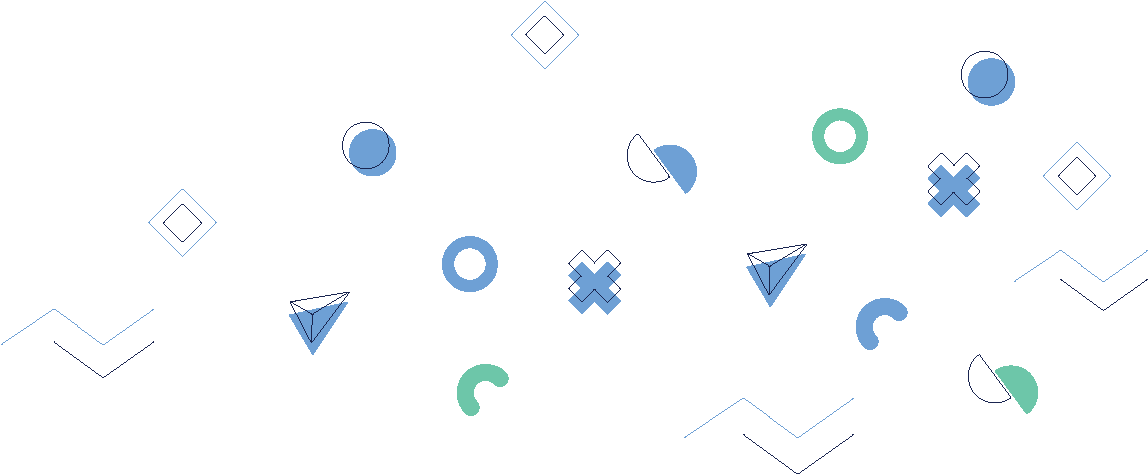 Spielen
Ermutigen Sie die Spieler, das Internet und andere Ressourcen zu nutzen, um das Thema weiter zu recher-chieren und die verschiedenen Arten von Regeln und Vorschriften zu identifizieren, gegen die in dem auf ihrer Karte beschriebenen Szenario verstoßen werden könnte. 

Erinnern Sie sie daran, dass sie versuchen sollten, kritisch und breit gefächert über die verschiedenen Arten von Regeln nachzudenken, die dabei eine Rolle spielen können, einschließlich Unternehmensrichtlinien, Arbeitsgesetze und Menschenrechtskonventionen.
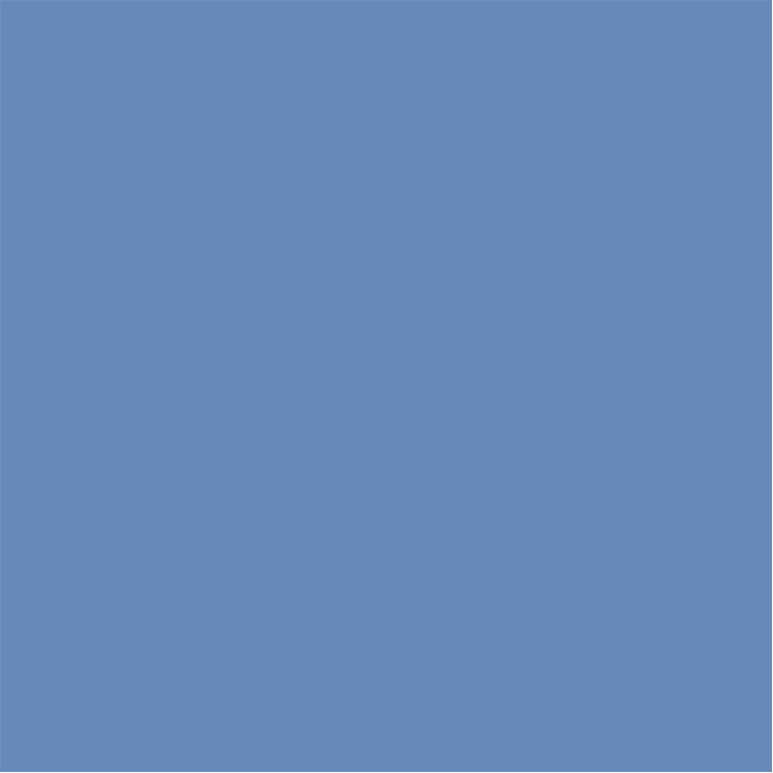 3. Modul    EU- und nationale Instrumente zur Bekämpfung von Gewalt am Arbeitsplatz / Rechtsgrundlage
Spielen und Abschluss
Nachdem die Spieler Zeit hatten, ihre Problemsituation zu diskutieren und zu erforschen, bitten Sie jede Gruppe, ihre Ergebnisse mit der der größeren Gruppe mitzuteilen. 

Ermutigen Sie die Akteure, ihre Ergebnisse klar und ansprechend zu präsentieren und dabei nach Möglichkeit Beispiele und Anekdoten aus ihren eigenen Erfahrungen zu verwenden.
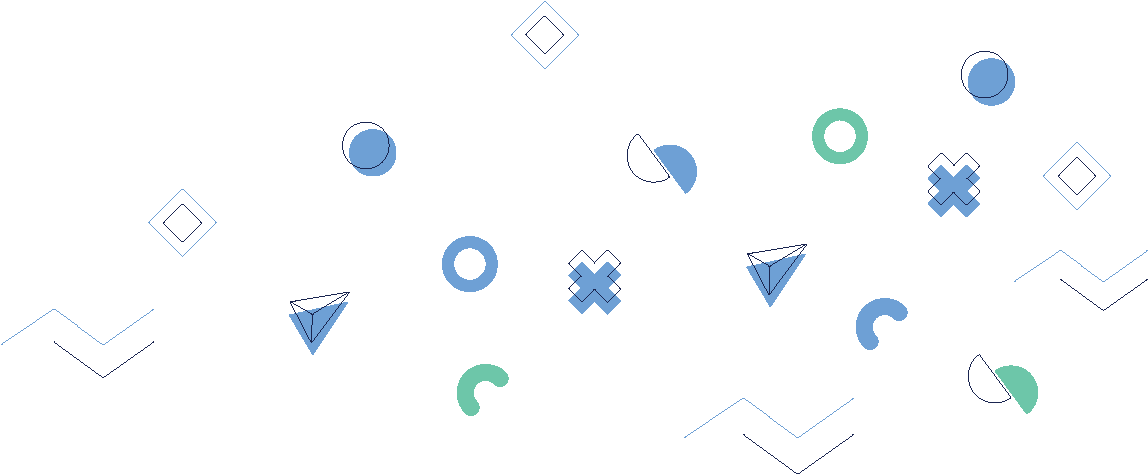 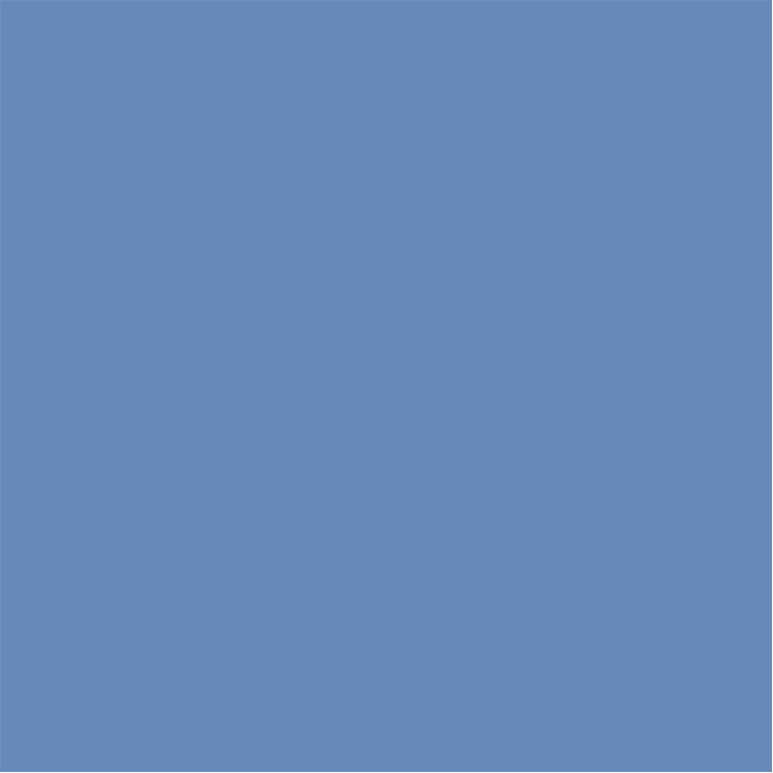 3. Modul    EU- und nationale Instrumente zur Bekämpfung von Gewalt am Arbeitsplatz / Rechtsgrundlage
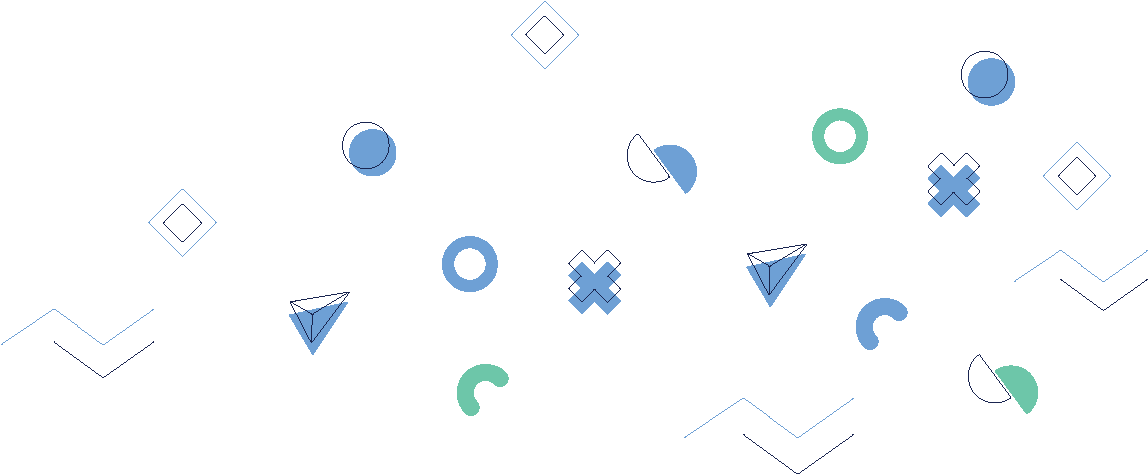 Spielen und Abschluss
Verwenden Sie im weiteren Verlauf des Spiels die Karten mit den Problemsituationen, um Diskussionen über verschiedene Arten von Regeln und Vorschriften anzuregen, die am Arbeitsplatz verletzt werden können. 

Ermutigen Sie die Teilnehmer, kritisch darüber nachzudenken, wie verschiedene Arten von Gewalt am Arbeitsplatz gegen unterschied-liche Regeln verstoßen können, und die möglichen Folgen solcher Verstöße zu bedenken.
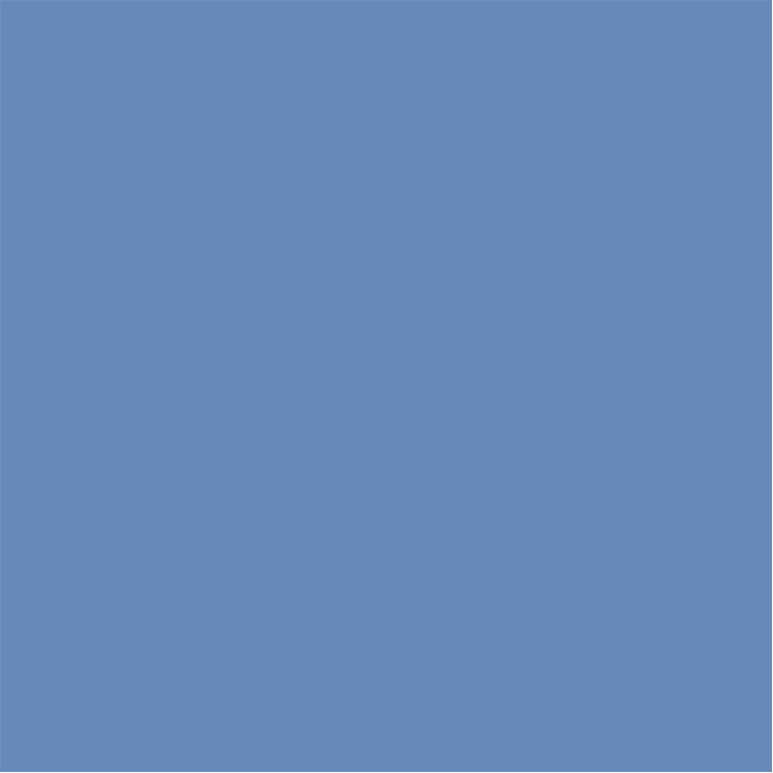 3. Modul    EU- und nationale Instrumente zur Bekämpfung von Gewalt am Arbeitsplatz / Rechtsgrundlage
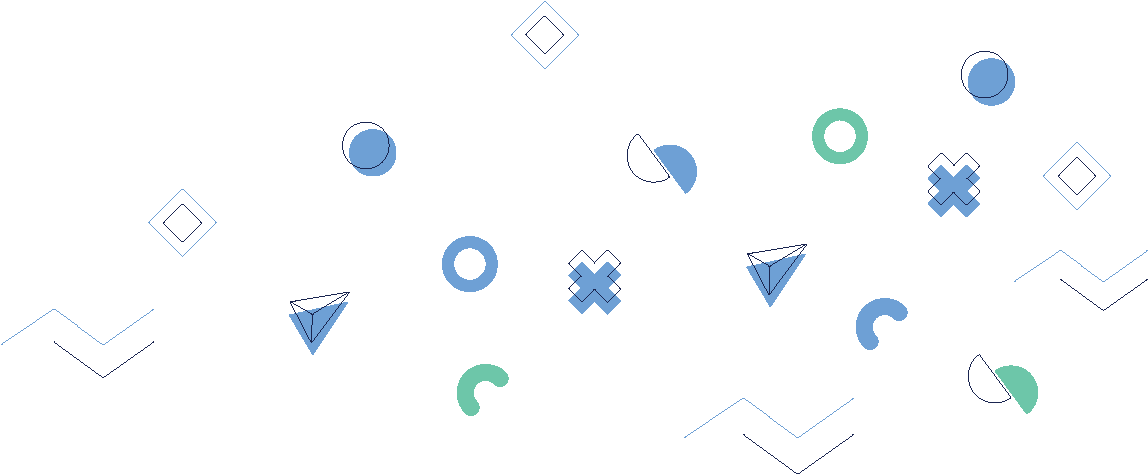 Spielen und Abschluss
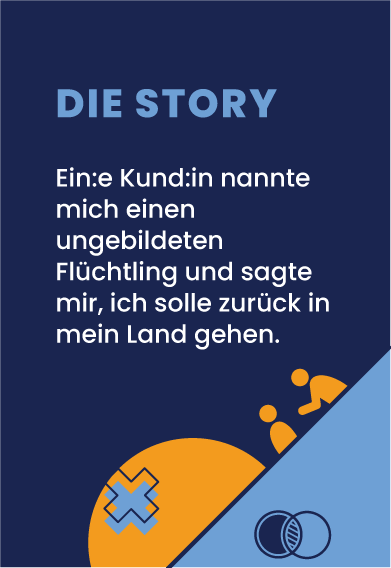 Indem Sie die Karten mit den Problemsituationen auf diese Weise verwenden, können Sie die Spieler dazu anregen, zu analysieren, welche Art von Regeln und Vorschriften bei verschiedenen Arten von Gewalt am Arbeitsplatz verletzt werden könnten. 

Darüber hinaus können Sie sie auffordern, kritisch über die möglichen Folgen solcher Verstöße nachzudenken und zu überlegen, welche Rolle sie bei der Förderung eines sicheren und unterstützenden Arbeitsumfelds spielen können.
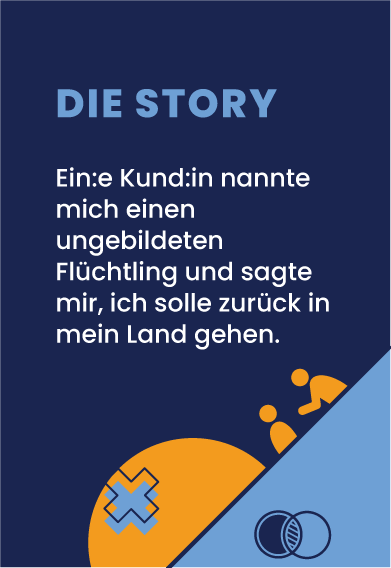 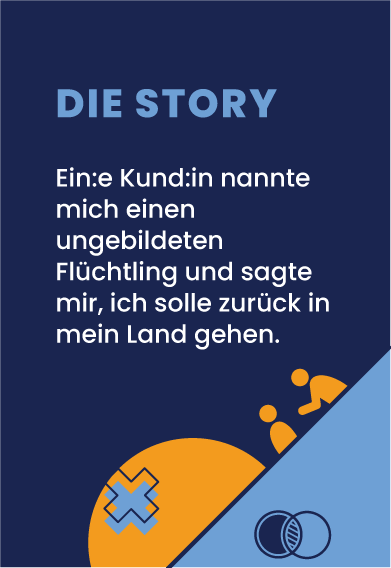 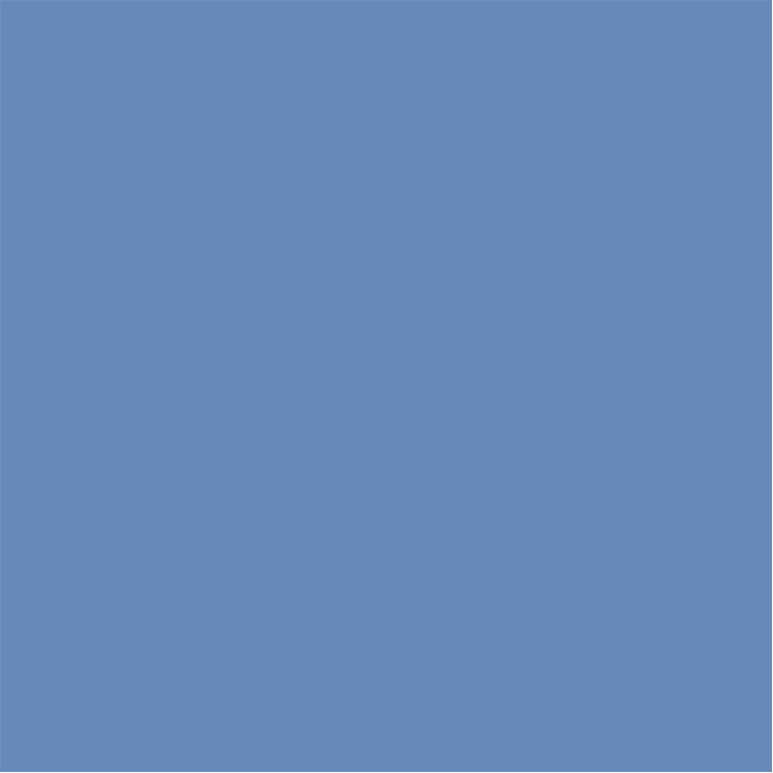 3. Modul    EU- und nationale Instrumente zur Bekämpfung von Gewalt am Arbeitsplatz / Rechtsgrundlage
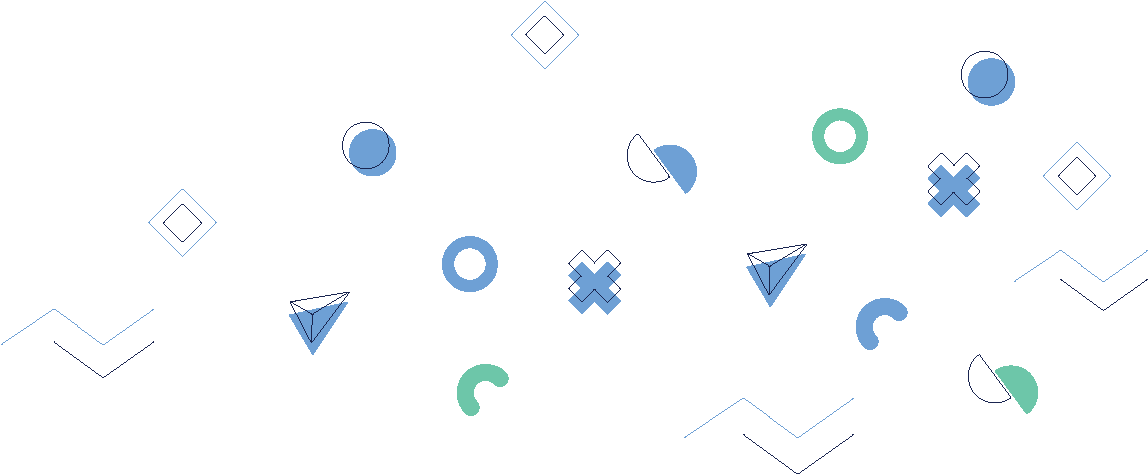 Fragen nach dem Spiel
Können Sie eine Situation aus dem Spiel beschreiben, in der ein Lösung Sie über-rascht oder Ihre bisherigen Annahmen über den Umgang damit verändert hat?
Sehen Sie Verbesserungsmöglichkeiten in den Rechtsgrundlagen der EU und der Mitgliedstaaten zur Bekämpfung von Gewalt am Arbeitsplatz? Wie könnten diese behoben werden?
Wie kann das Bewusstsein und das Verständnis für die Rechtsgrundlagen von EU- und Nationalstaaten dazu beitragen, ein sichereres und integrativeres Arbeitsumfeld zu fördern?
Was sind zentrale Erkenntnisse die Sie aus diesem Spiel gewonnen haben?
Wie hat sich Ihre Einstellung zu Gewalt am Arbeitsplatz nach dem Spiel auf Basis von EU- und nationalen Regeln verändert?
Haben Sie eine Schlussfolgerung, die Sie aus dem Spiel über EU- und nationalen Regeln zur Bekämpfung von Gewalt am Arbeitsplatz gezogen haben?
Wie wollen Sie das Wissen und die Erkenntnisse, die Sie bei diesem Spiel gewonnen haben, in Ihrer täglichen Arbeit in der HORECA-Branche anwenden?
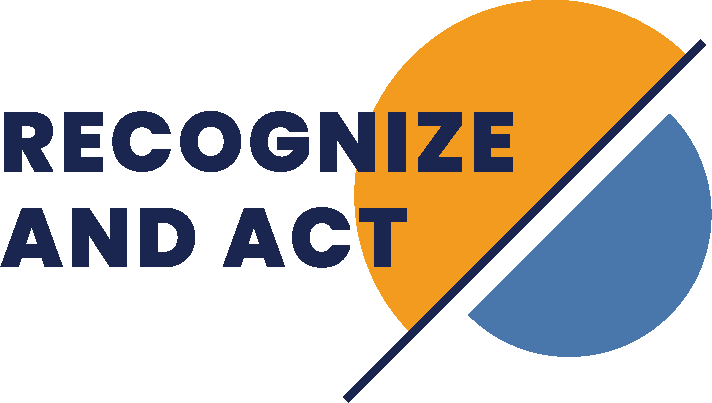 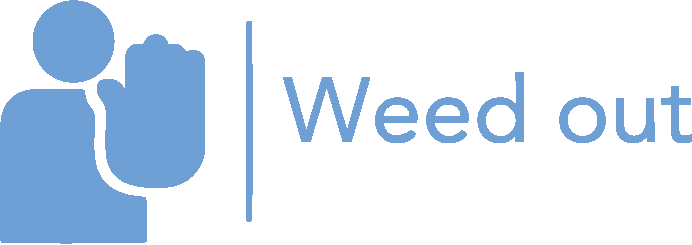 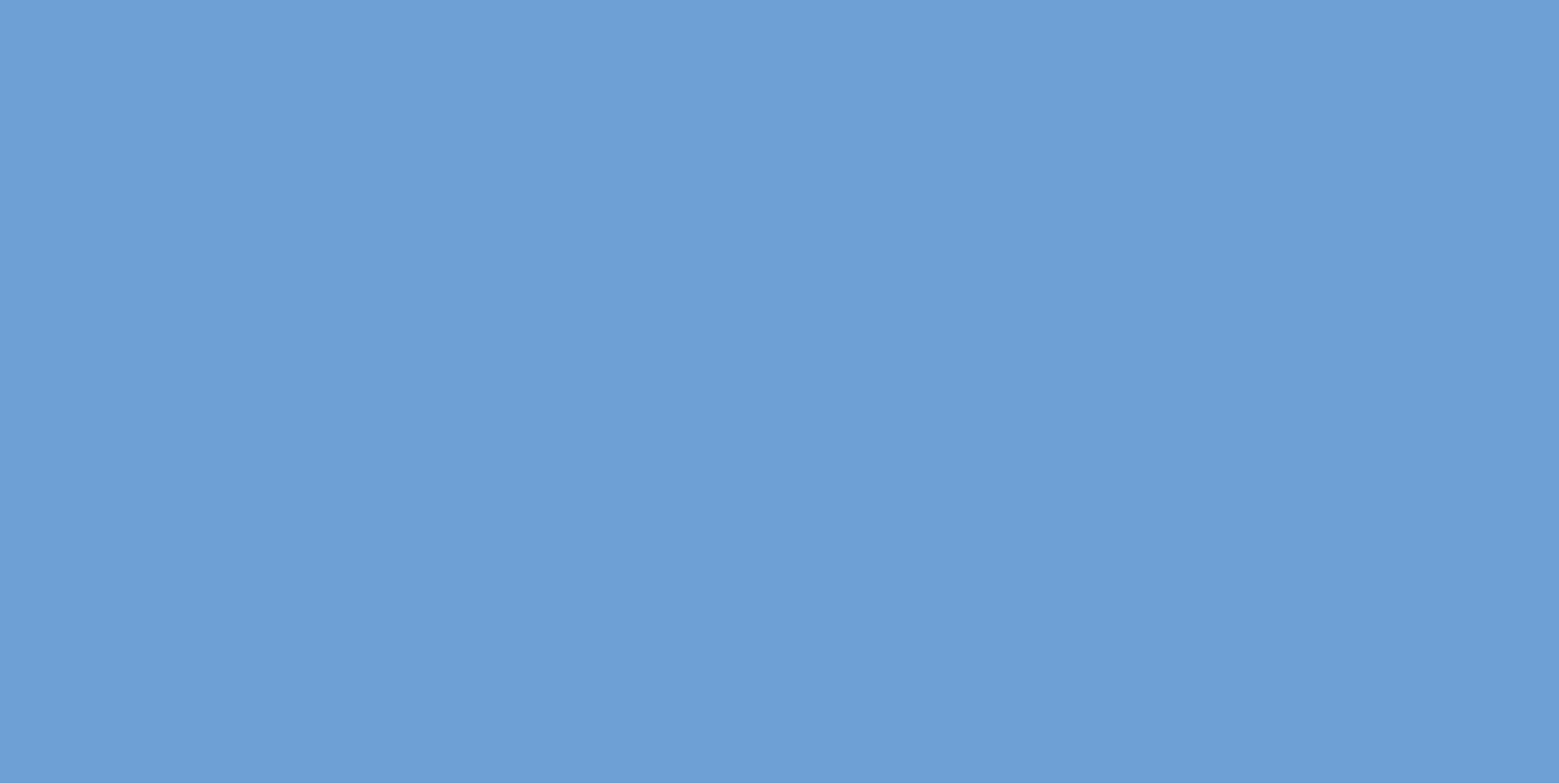 4. Modul 
Gender-Überlegungen und interkulturelles Management zum Verständnis von Gewalt am Arbeitsplatz
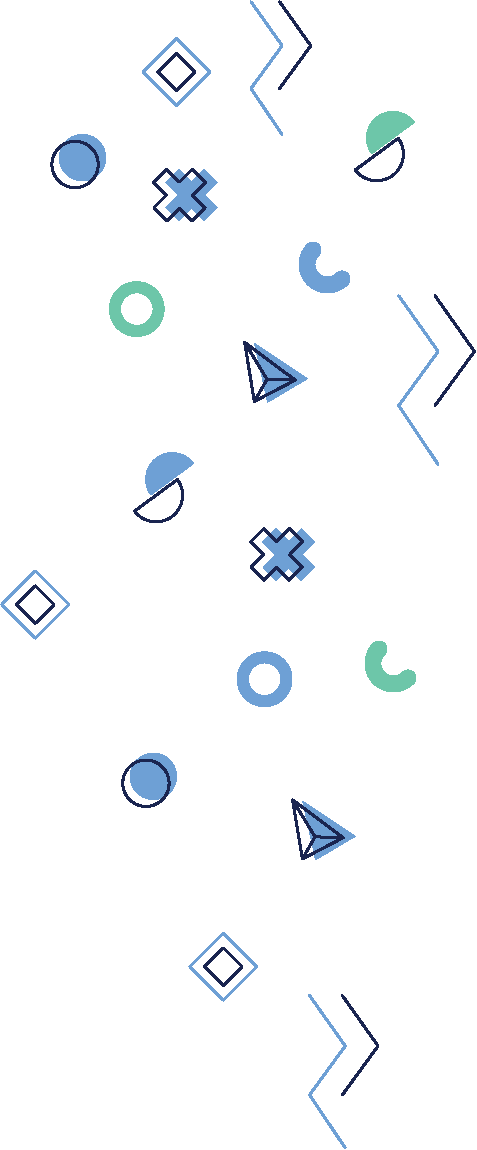 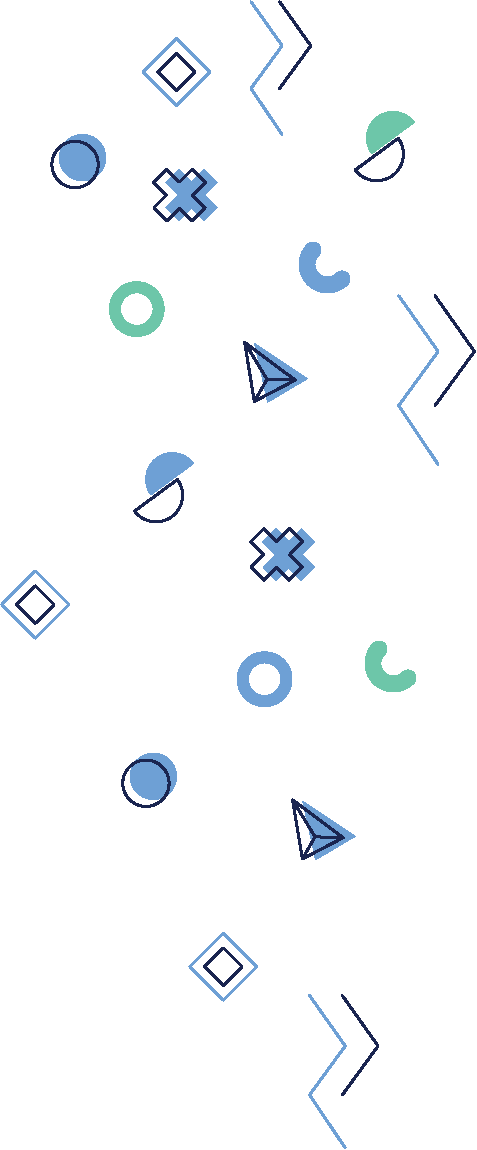 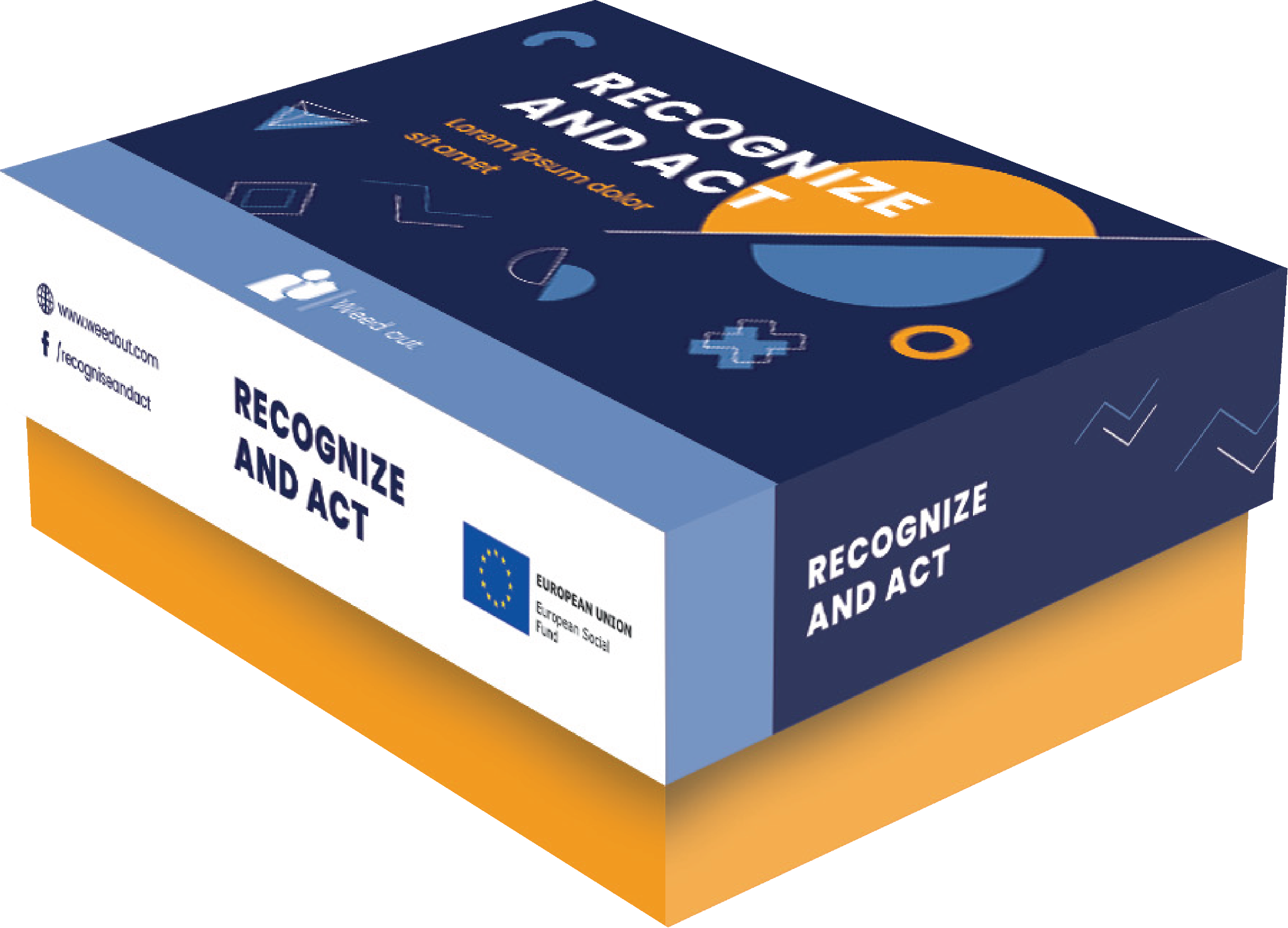 [Speaker Notes: DURAKS]
4. Modul     Gender-Überlegungen und interkulturelles Management zum Verständnis von Gewalt am Arbeitsplatz
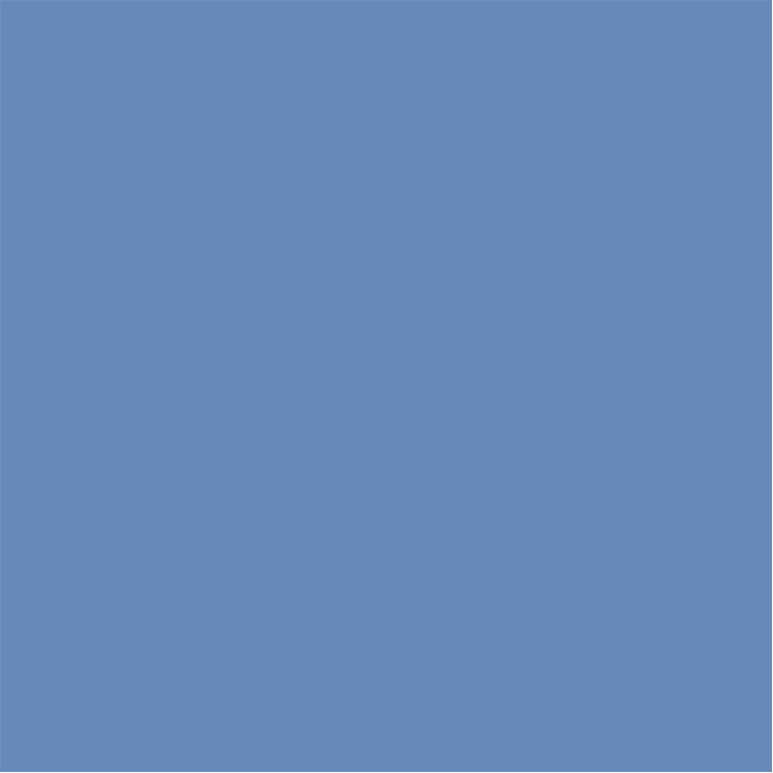 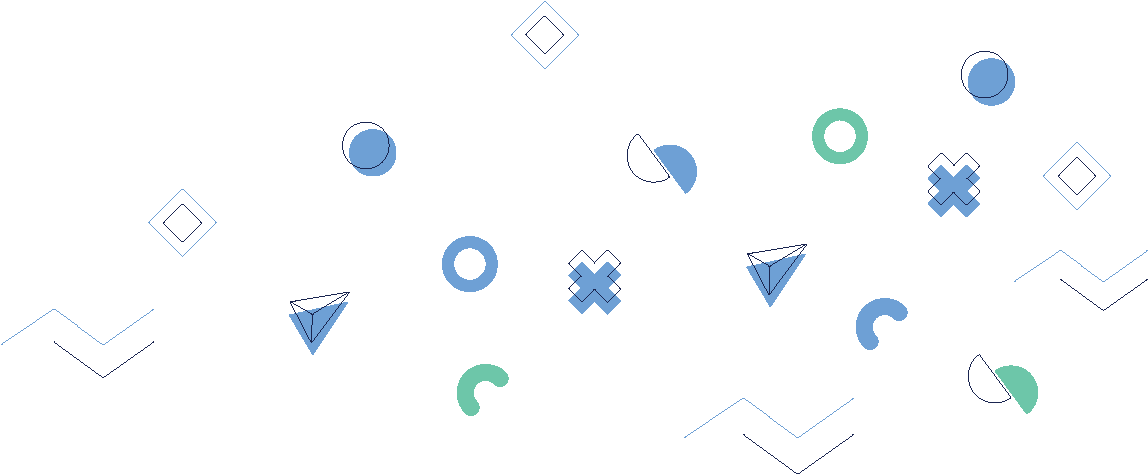 Vorbereiten von
Bereiten Sie eine Reihe von Karten mit Problemstellungen zum Thema Gewalt am Arbeitsplatz, die auch geschlechts-spezifische und kulturelle Aspekte berücksichtigen. 
Eine Karte könnte zum Beispiel eine Situation beschreiben, in der eine weibliche Angestellte unerwünschten sexuellen Annäherungsversuchen eines männlichen Kollegen ausgesetzt ist, oder eine Situation, in der ein Angestellter, der einer Minderheit angehört, rassistische Bemerkungen von einem Vorgesetzten zu hören bekommt.
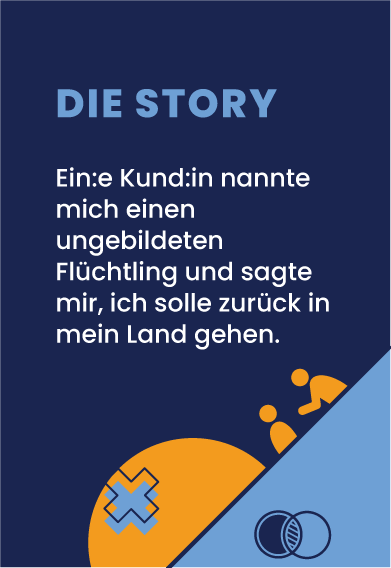 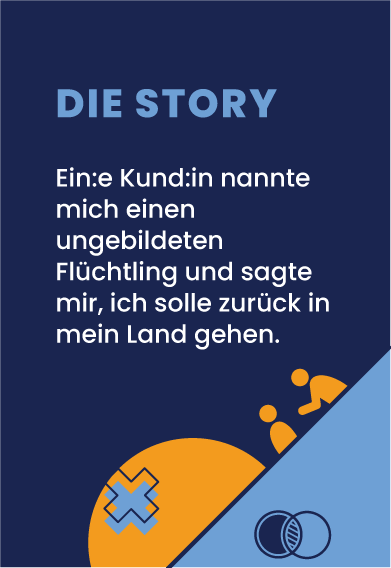 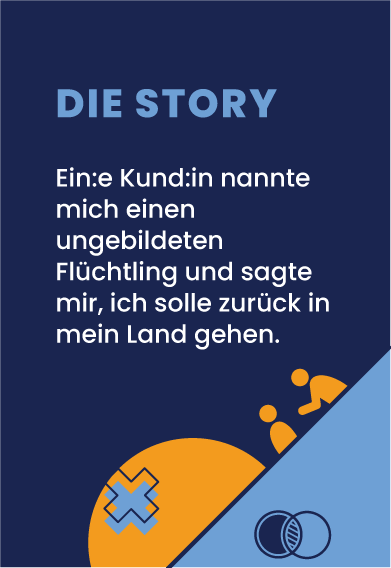 4. Modul     Gender-Überlegungen und interkulturelles Management zum Verständnis von Gewalt am Arbeitsplatz
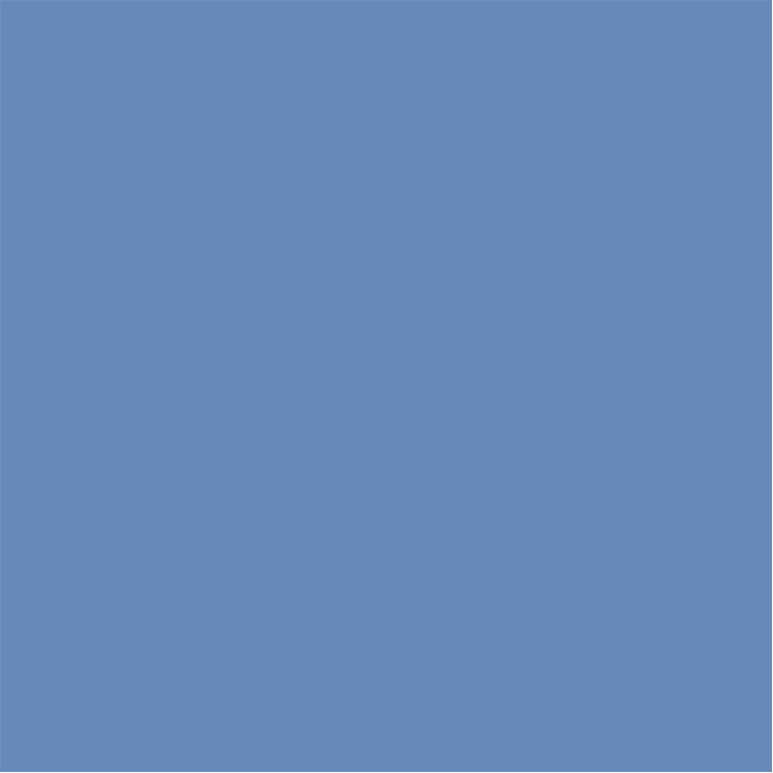 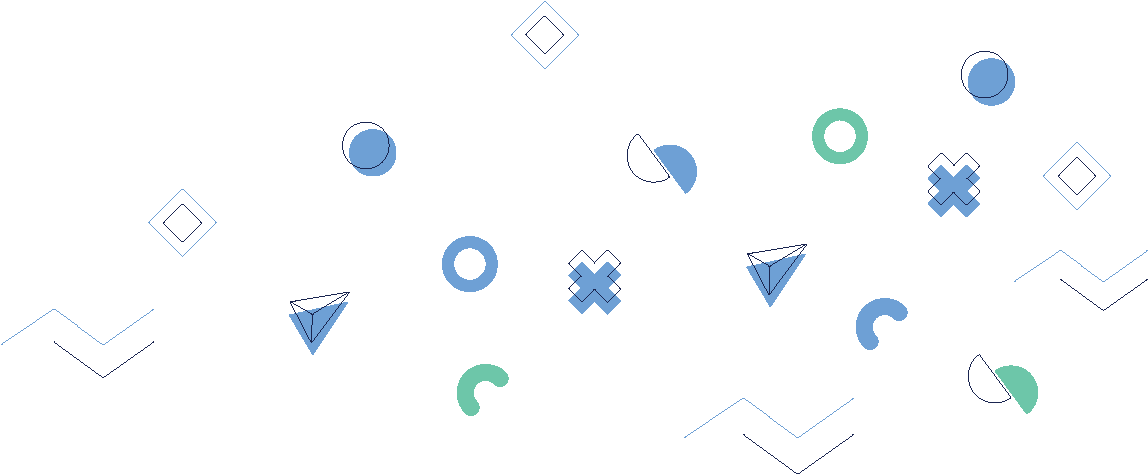 Spielen
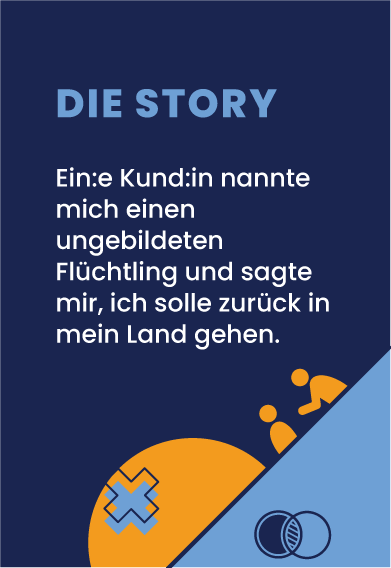 Teilen Sie die Spieler in kleine Gruppen ein. Die Gruppe besteht aus 3-4 Personen und verteilt die Karten mit den Problemstellungen gleichmäßig unter ihnen. 
Weisen Sie die Spieler an, ihre Karten zu lesen und das auf der Karte beschriebene Szenario mit ihrer Gruppe zu besprechen, wobei sie besonders auf geschlechtsspezifische oder kulturelle Aspekte achten sollten.
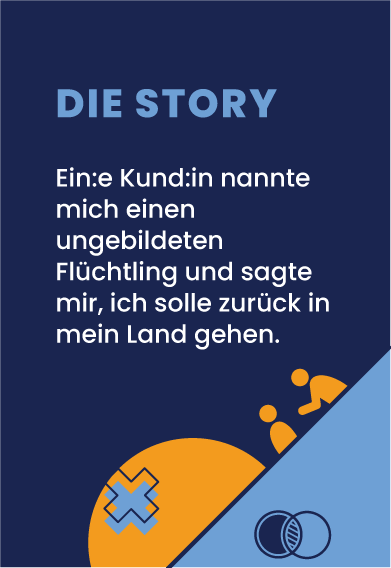 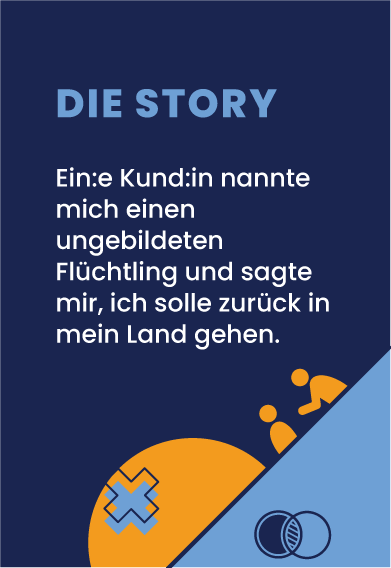 4. Modul     Gender-Überlegungen und interkulturelles Management zum Verständnis von Gewalt am Arbeitsplatz
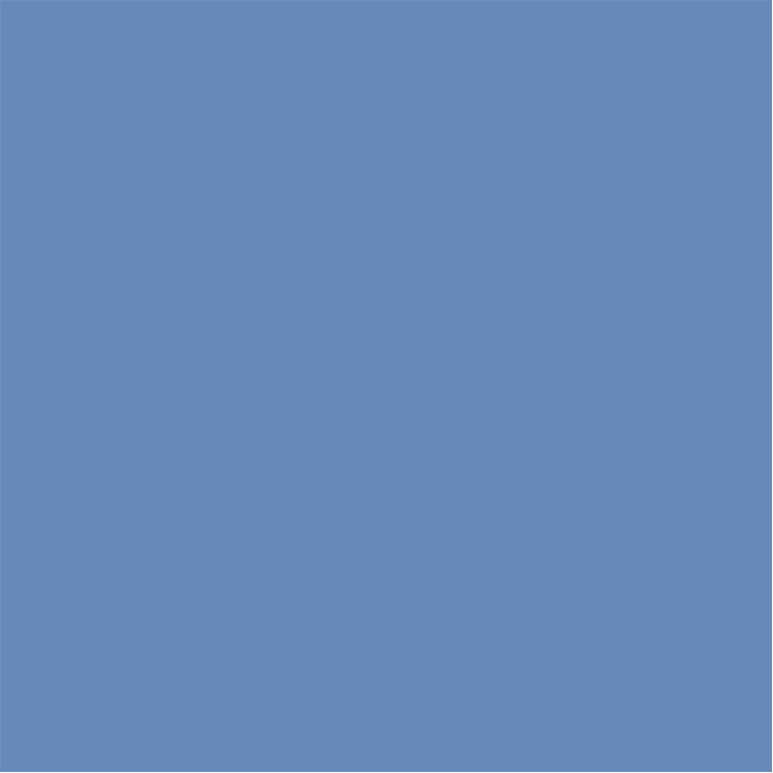 Spielen
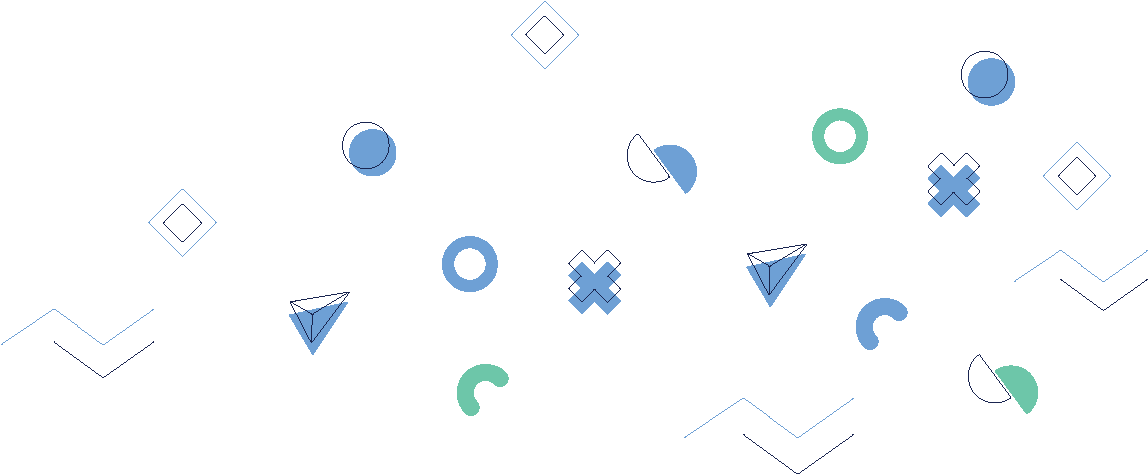 Ermutigen Sie die Spieler das Internet und andere Ressourcen zu nutzen, um das Thema weiter zu recher-chieren und Strategien zur Lösung des auf ihrer Karte beschriebenen Problems zu geschlechtsspezifischen und kulturellen Aspekten zu finden. 

Erinnern Sie sie daran, dass sie versuchen sollten, kritisch und umfassend darüber nachzudenken, wie geschlechtsspezifi-sche und kulturelle Dynamiken bei Gewalt am Arbeitsplatz eine Rolle spielen können und wie diese Dynamiken in einer konstruktiven Weise angegangen werden können.
4. Modul     Gender-Überlegungen und interkulturelles Management zum Verständnis von Gewalt am Arbeitsplatz
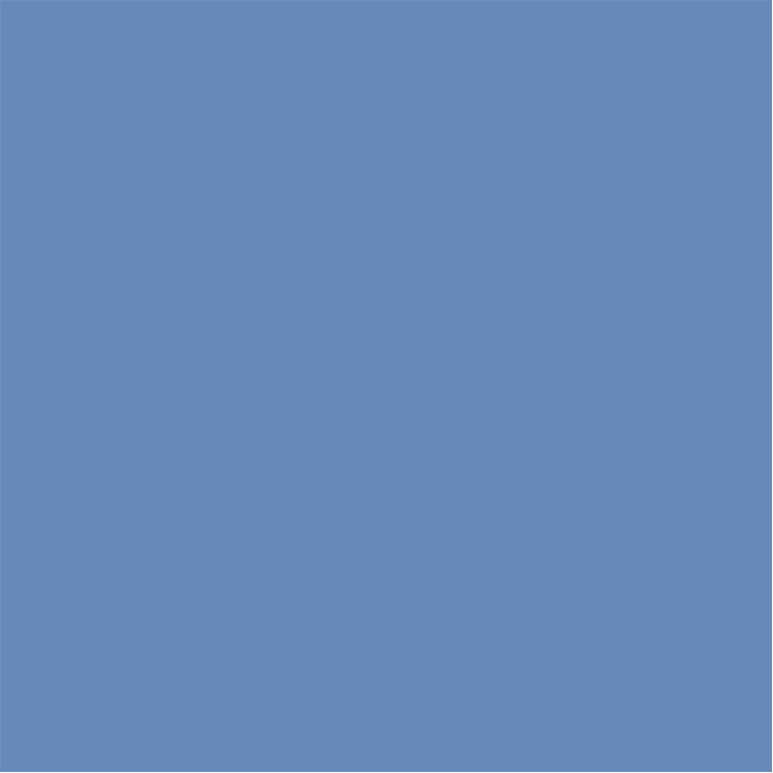 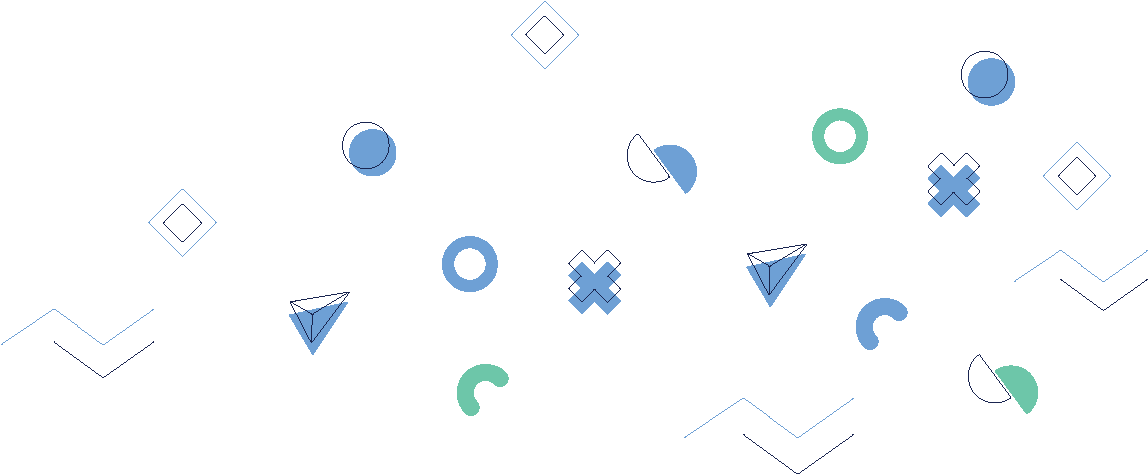 Abspielen und Schließen
Nachdem die Spieler Zeit hatten, ihre Problemstellungen diskutieren und zu erforschen, bitten Sie jede Gruppe, ihre Ergebnisse der größeren Gruppe mitzuteilen.

Ermutigen Sie die Spieler, kritisch darüber nachzuden-ken, wie verschiedene Arten von Gewalt am Arbeits-platz verschiedene Geschlechter und kulturelle Gruppen betreffen können, und die möglichen Konsequenzen zu bedenken zu bedenken, wenn diese Überlegungen ignoriert oder falsch gehandhabt werden.
4. Modul     Gender-Überlegungen und interkulturelles Management zum Verständnis von Gewalt am Arbeitsplatz
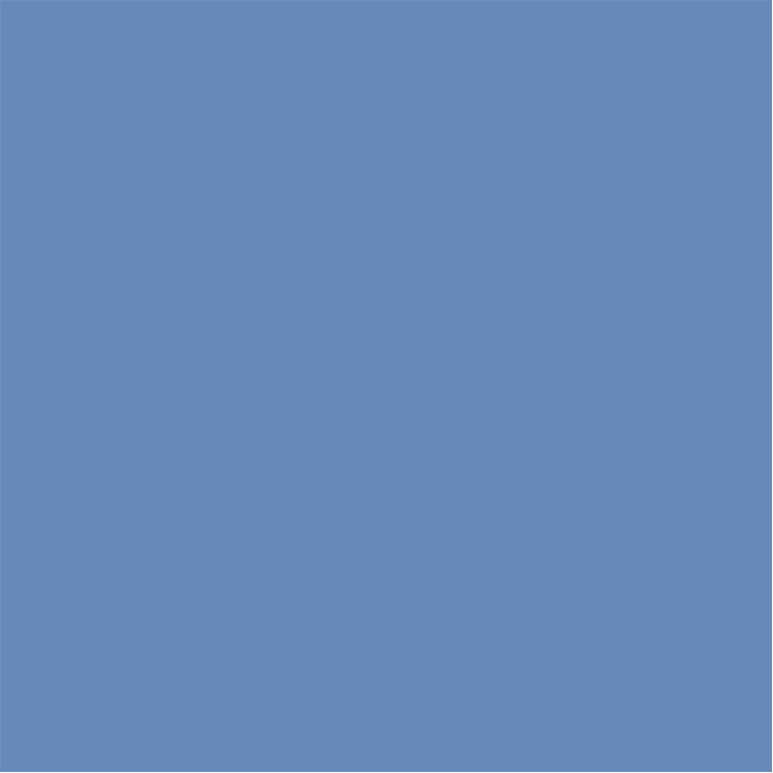 Abspielen und Schließen
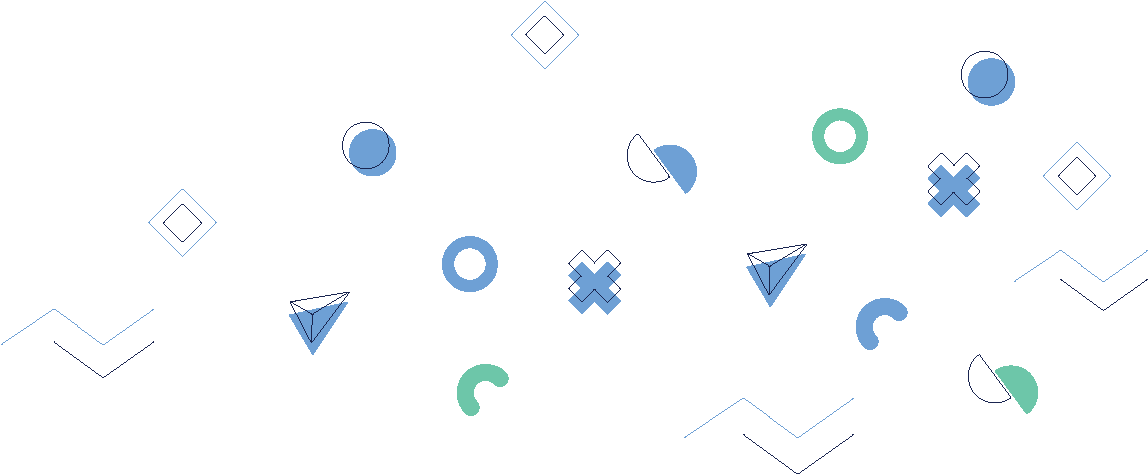 Indem Sie die Karten mit den Problemsituationen auf diese Weise verwenden, können Sie die Spieler über geschlechtsspezifische und kulturelle Aspekte von Gewalt am Arbeitsplatz aufklären und ihnen zeigen,wie sie diese konstruktiv und integrativ angehen können. 

Außerdem können Sie sie auffordern, kritisch darüber nachzudenken, wie ein sicheres und unterstützendes Arbeitsumfeld geschaffen werden kann, das die besonderen Bedürfnisse und Perspektiven aller Mitarbeiter berücksichtigt.
4. Modul     Gender-Überlegungen und interkulturelles Management zum Verständnis von Gewalt am Arbeitsplatz
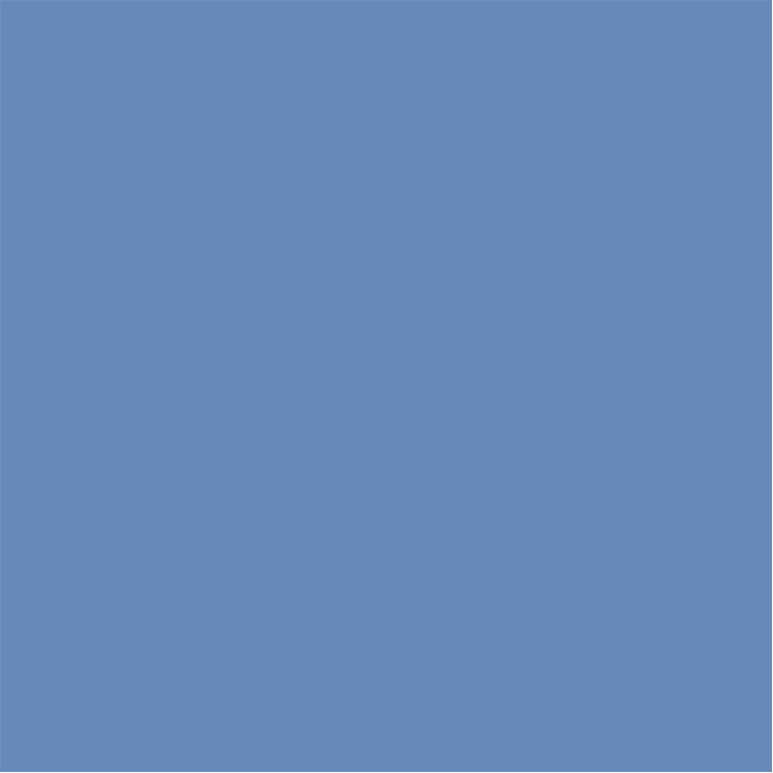 Fragen nach dem Spiel
Wie hat sich Ihr Verständnis für geschlechtspezi-fische und kulturelle Faktoren bei Gewalt am Ar-beitsplatz nach Spiel entwickelt?
Können Sie uns eine bestimmte Erkenntnis oder Lektion mitteilen, die Sie über geschlechtsspezifi-sche Überlegungen oder interkulturelles Management im Zusammenhang mit Mobbing oder Gewalt am Arbeitsplatz gelernt haben?
Auf welche Herausforderungen sind Sie gestoßen, als Sie versucht haben, Problemsituationen aus verschiedenen geschlechtsspezifischen und kulturellen Perspektiven anzugehen? Wie haben Sie diese Herausforderungen gemeistert?
Wie kann das Bewusstsein für geschlechtsspezifische und kulturelle Faktoren Ihrer Meinung nach dazu beitragen, Vorfälle von Gewalt am Arbeitsplatz zu verhindern, zu erkennen und zu bewältigen?
Können Sie eine Situation aus dem Spiel beschreiben, in der die Berücksichtigung geschlechts-spezifischer oder kultureller Faktoren zu einer effektiveren oder integrativeren Lösung geführt hat?
4. Modul     Gender-Überlegungen und interkulturelles Management zum Verständnis von Gewalt am Arbeitsplatz
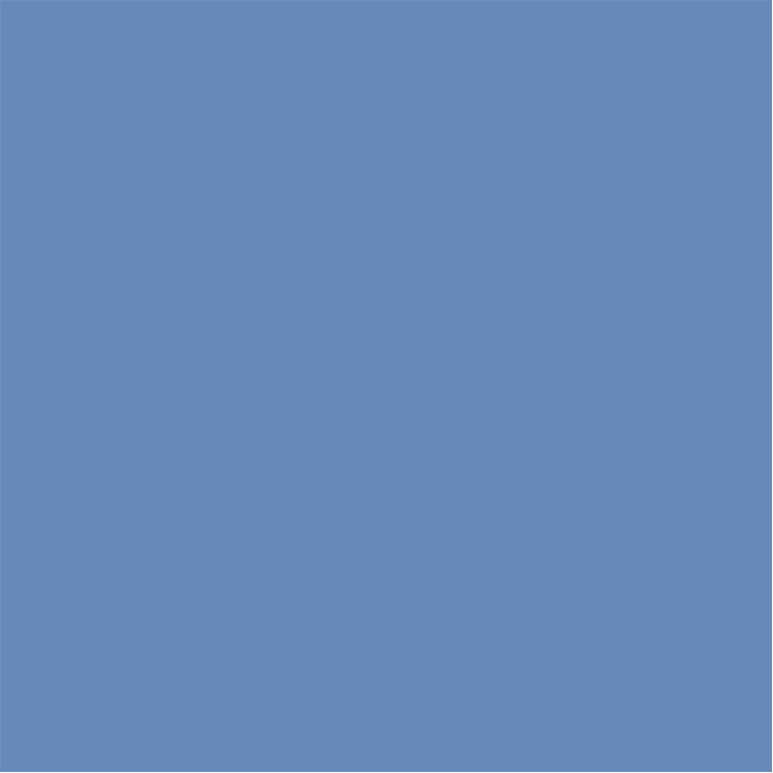 Fragen nach dem Spiel
Welche Strategien oder bewährten Verfahren haben Sie aus dem Spiel gelernt, die dazu beitragen könnten, ein integrativeres und respekt-volleres Arbeitsumfeld für unter-schiedliche Geschlechter und kulturelle Hintergründe zu schaffen?
Gibt es zusätzliche geschlechtsspezi-fische oder kulturelle Faktoren, die Ihrer Meinung nach beim Umgang mit Gewalt am Arbeitsplatz berück-sichtigt werden sollten? Wie könnten diese Faktoren in bestehende Strate-gien/Praktiken integriert werden?
Wie wollen Sie die Erkenntnisse aus diesemSpiel und die aus diesem Spiel gezogenen Lehren für Gewalt am Arbeitsplatz unter Berücksichtigung geschlechtsspezifischer und kultureller Faktoren in Ihrer täglichen Arbeit berücksichtigen?
Inwiefern hat Ihnen das Spiel geholfen, Empathie und Verständnis für unterschiedliche Geschlech-ter und kulturelle Hintergründe zu entwickeln,die Gewalt am Arbeitsplatz erleben können?
Wie könnte sich Ihre Arbeitsplatzkultur durch die Einbeziehung geschlechtsspezifischer und interkultureller Aspekte bei der Behandlung von Gewalt am Arbeitsplatz verändern?
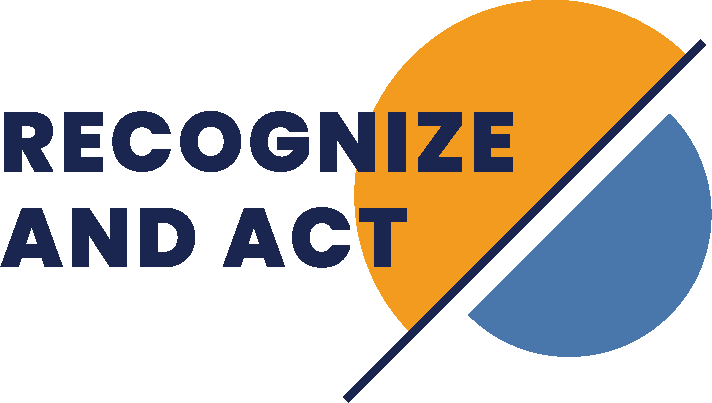 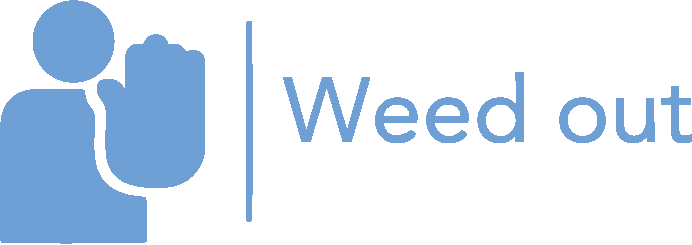 5. Modul 
Organisatorische Faktoren, die mit der Exposition mit verschiedenen Formen von Gewalt
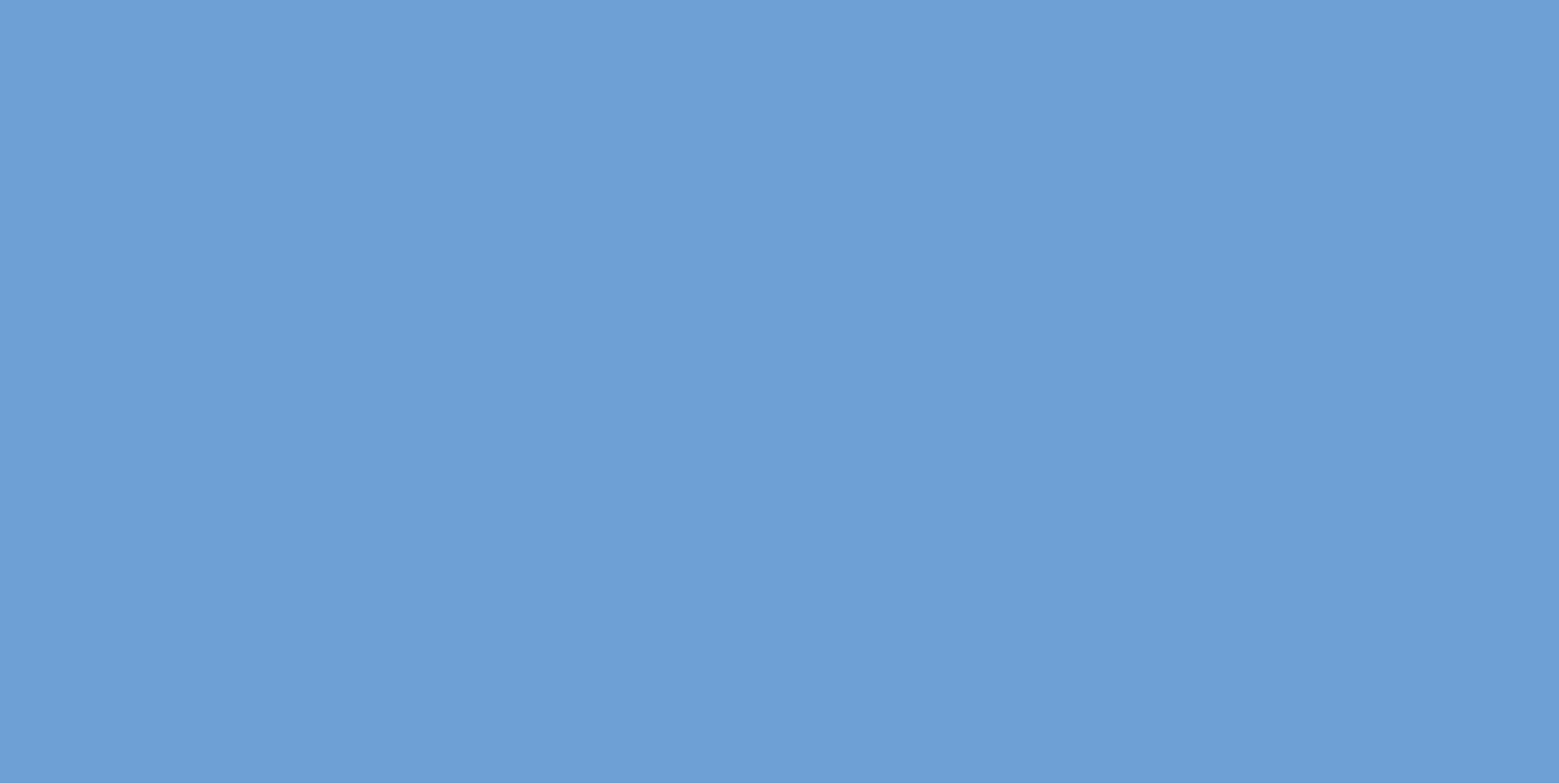 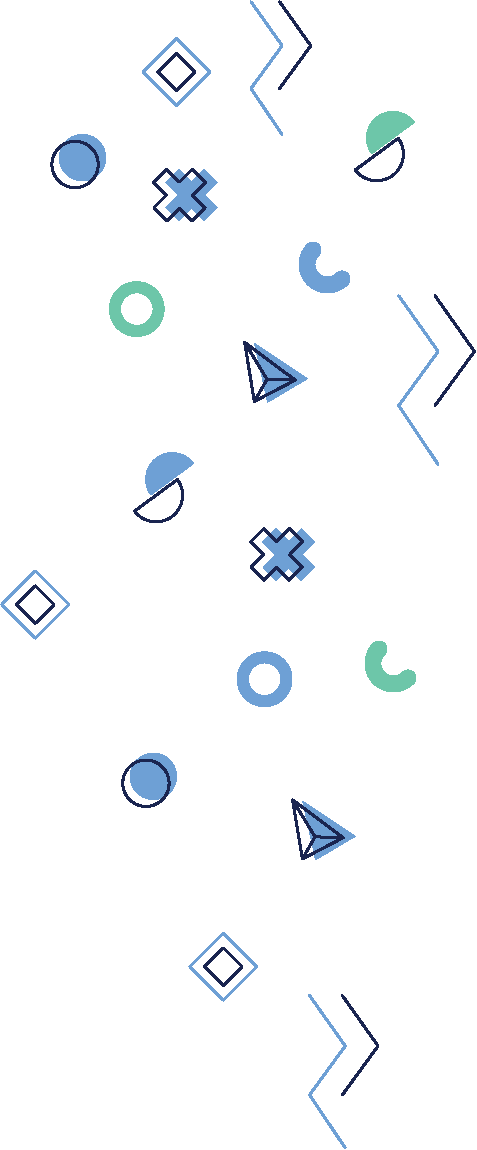 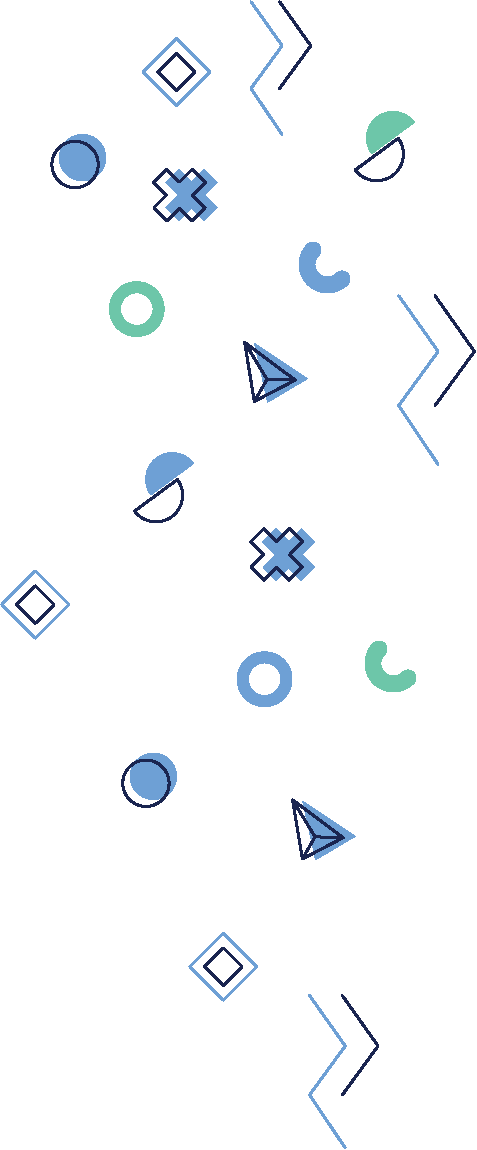 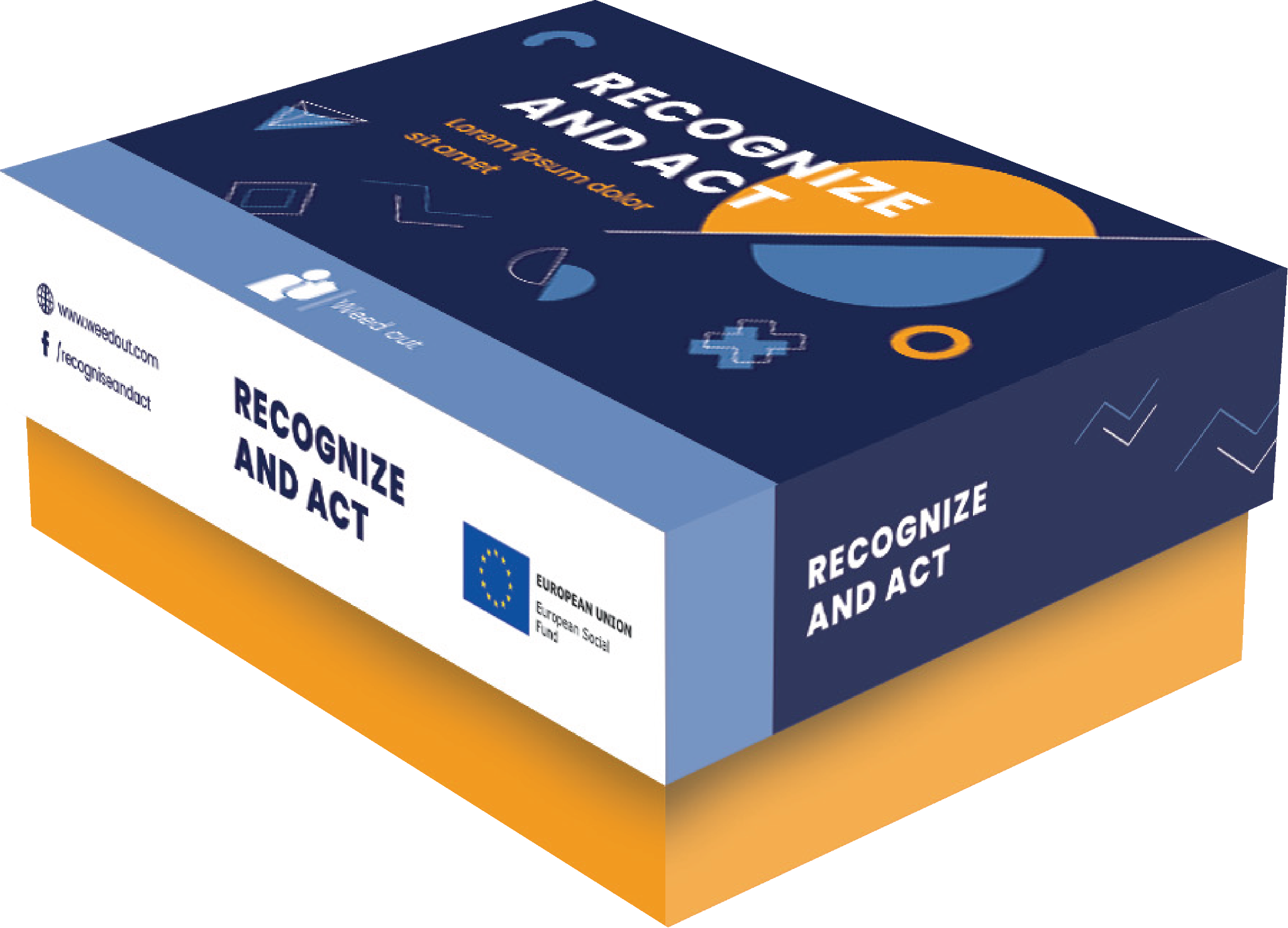 [Speaker Notes: DURAKS]
Organisatorische Faktoren im Zusammenhang mit der Exposition gegenüber verschiedenen Formen von Gewalt
5. Modul
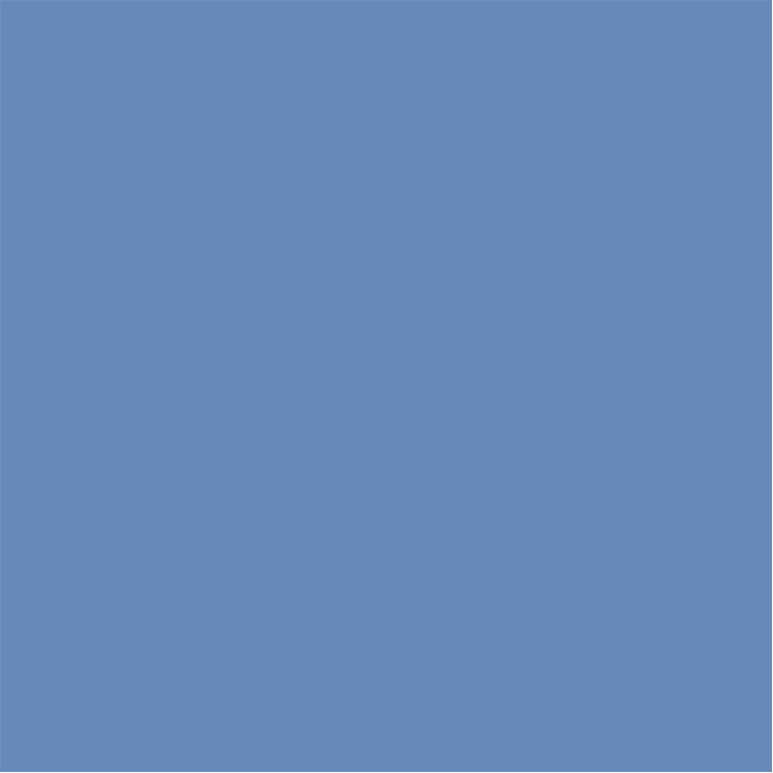 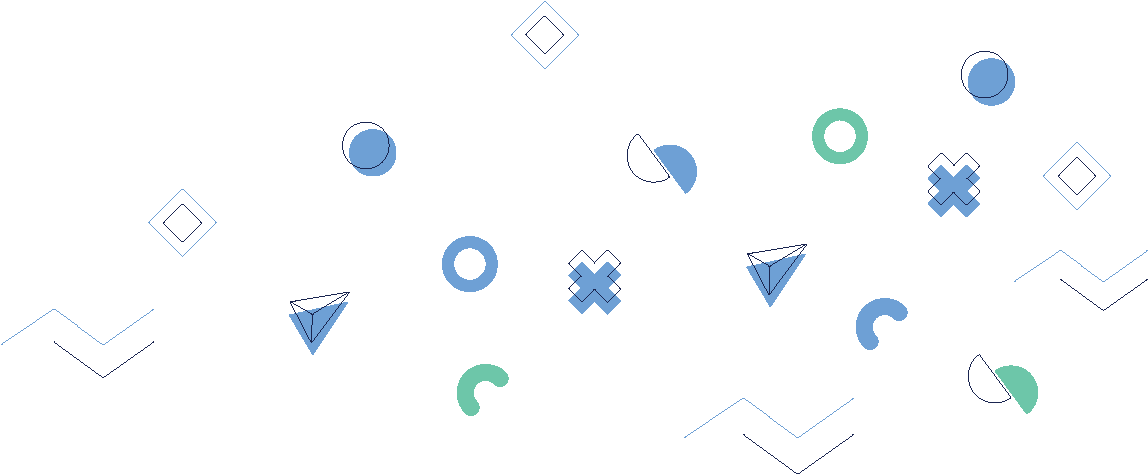 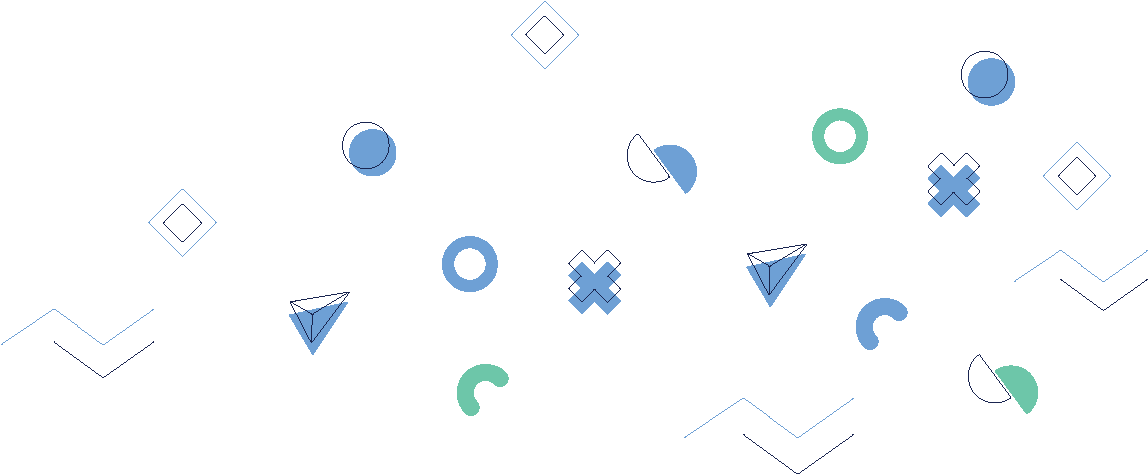 Vorbereiten von
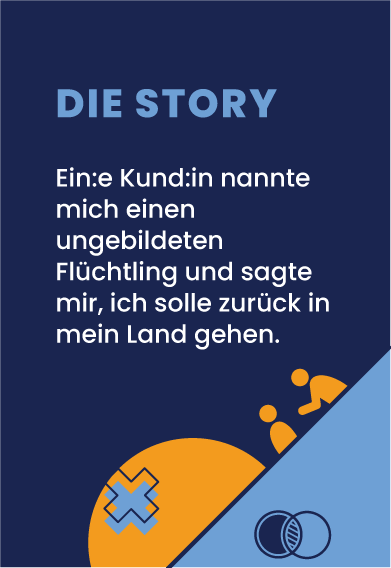 Bereiten Sie eine Reihe von Karten mit Problemsituationen vor, die sich auf verschiedene Formen von Gewalt am Arbeitsplatz beziehen, die mit organisatorischen Faktoren zusammenhängen. 

Eine Karte könnte z.B. eine Situation beschreiben in der ein Mitarbeiter aufgrund von unzureichenden Sicherheits-protokollen oder unzureichender Schulung Gewalt ausgesetzt ist oder eine Situation, in der ein feindseliges Arbeitsumfeld zu Mobbing oder Belästigung führt.
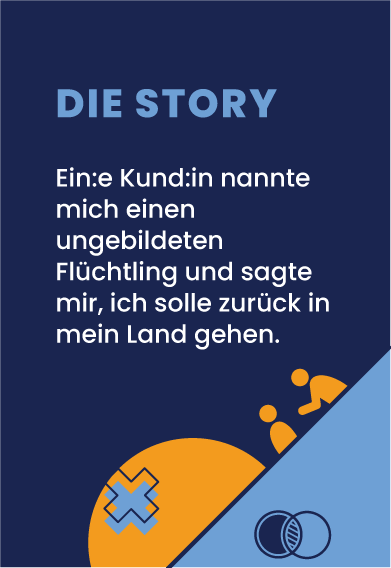 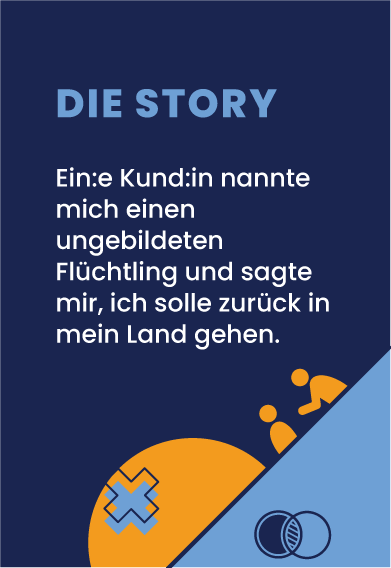 Organisatorische Faktoren im Zusammenhang mit der Exposition gegenüber verschiedenen Formen von Gewalt
5. Modul
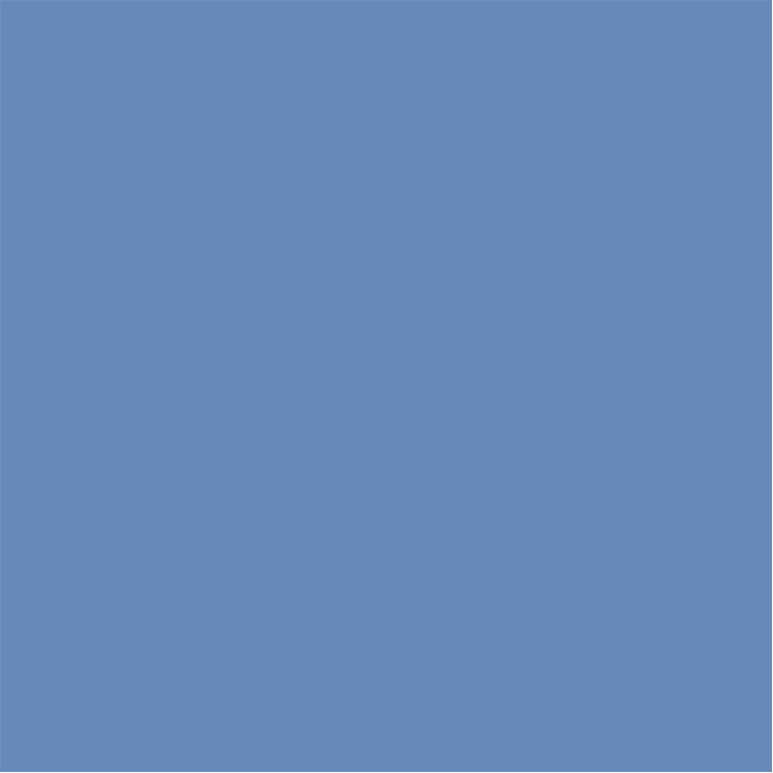 Vorbereiten von
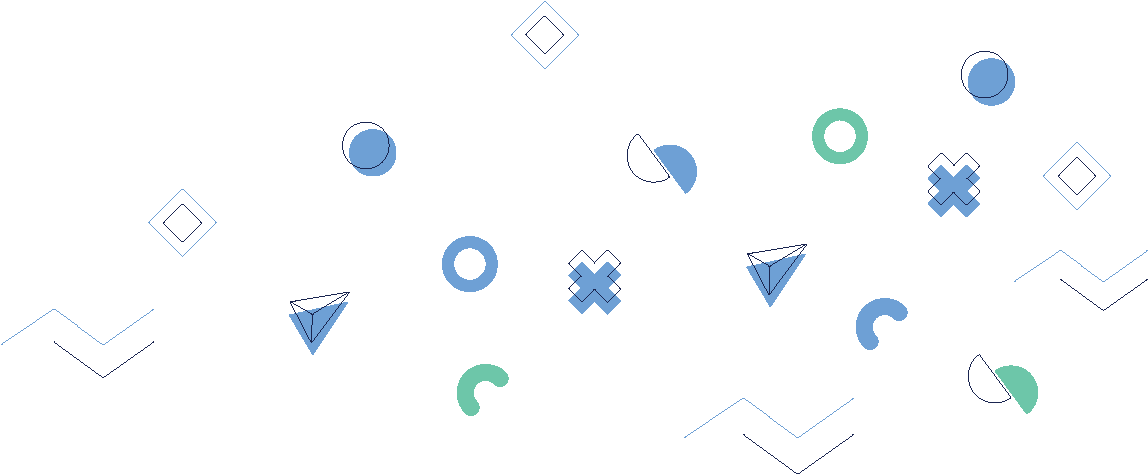 Verteilen Sie die Flipchart-Seiten und Marker an das Team.
Organisatorische Faktoren im Zusammenhang mit der Exposition gegenüber verschiedenen Formen von Gewalt
5. Modul
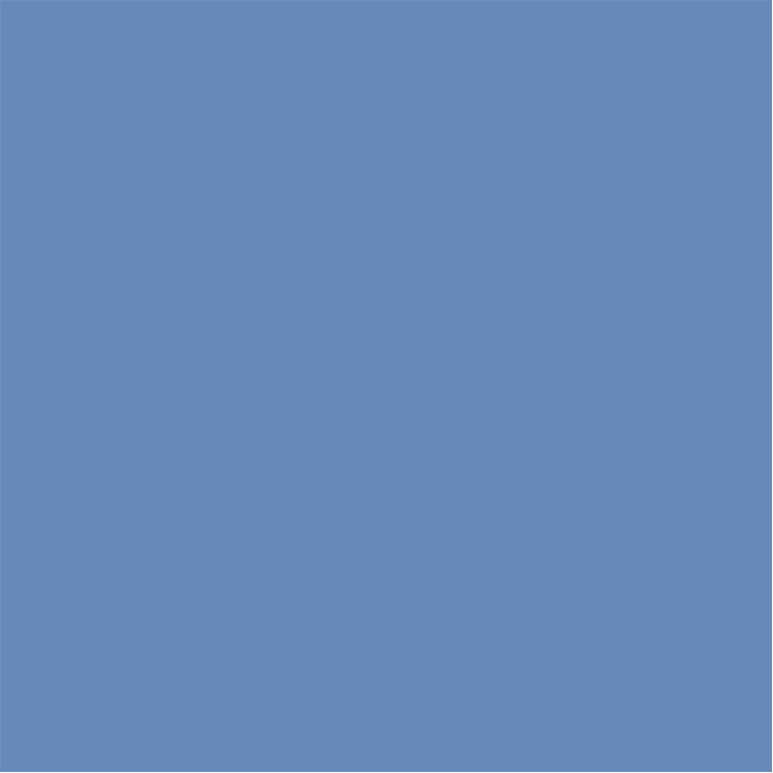 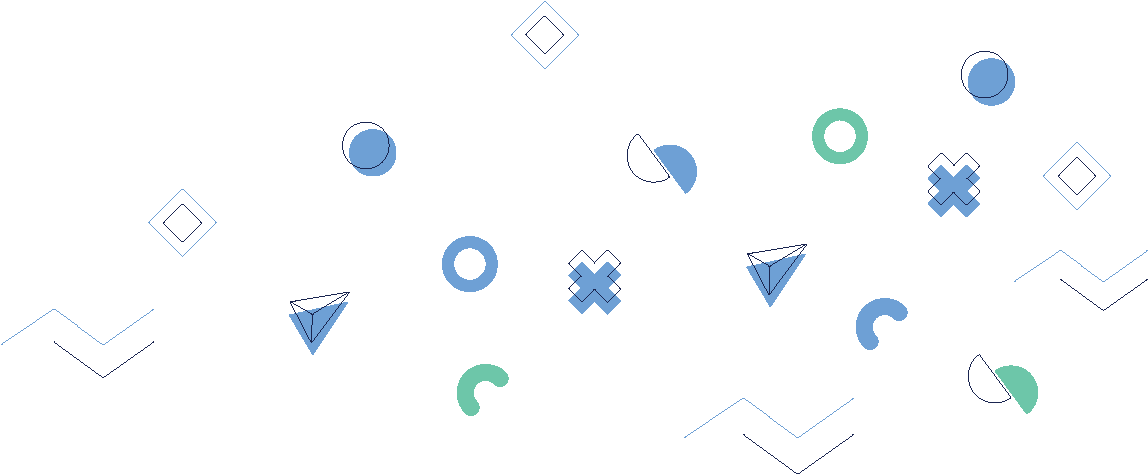 Spielen
Teilen Sie die Spieler in kleine Teams von 3-7 Personen ein und verteilen Sie die Problemkarten gleichmäßig unter ihnen. Weisen Sie die Teams an, ihre Karten zu lesen und mögliche Lösungen für das auf der Karte beschriebene Problem zu finden. 

Ermutigen Sie sie, kreativ zu denken und die möglichen organisatorischen Faktoren zu berücksichtigen, die zu dem Problem beitragen können.
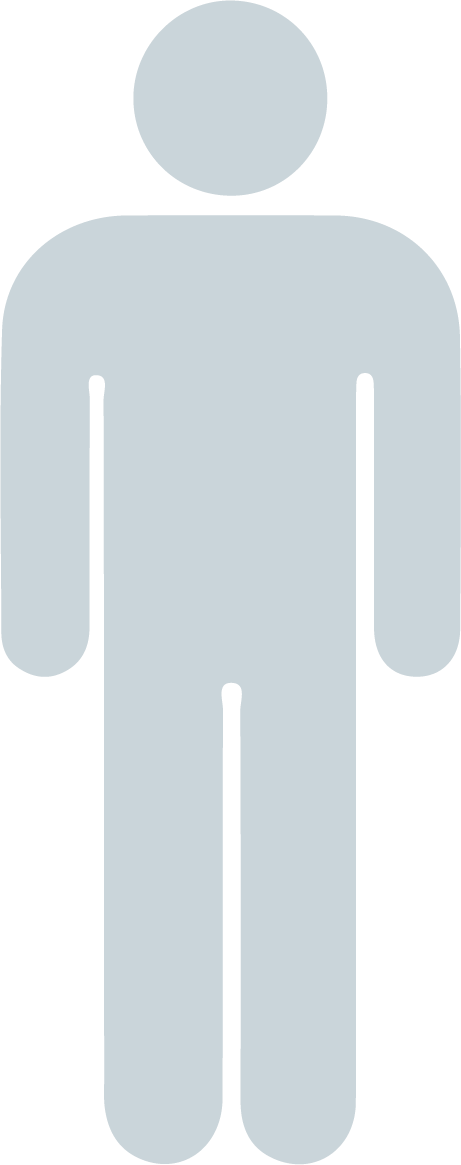 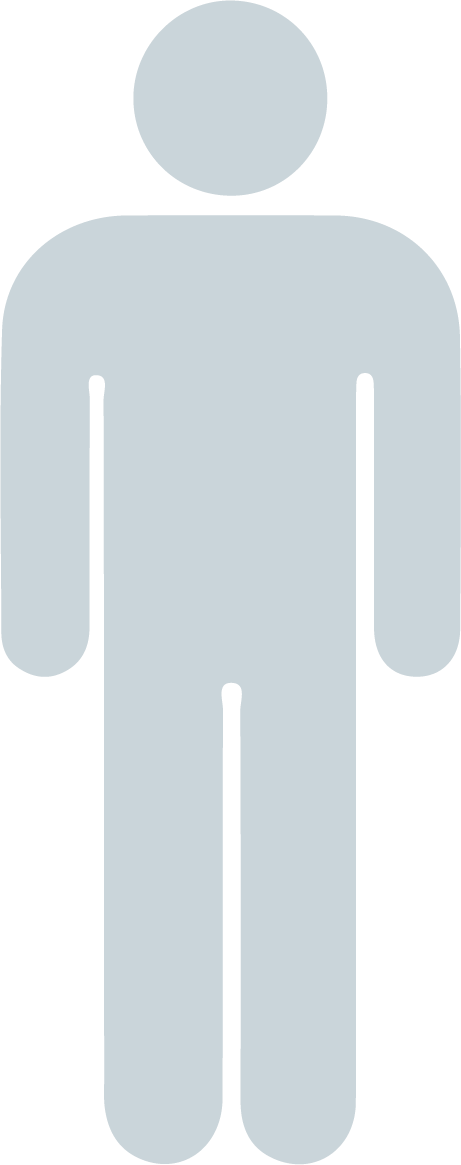 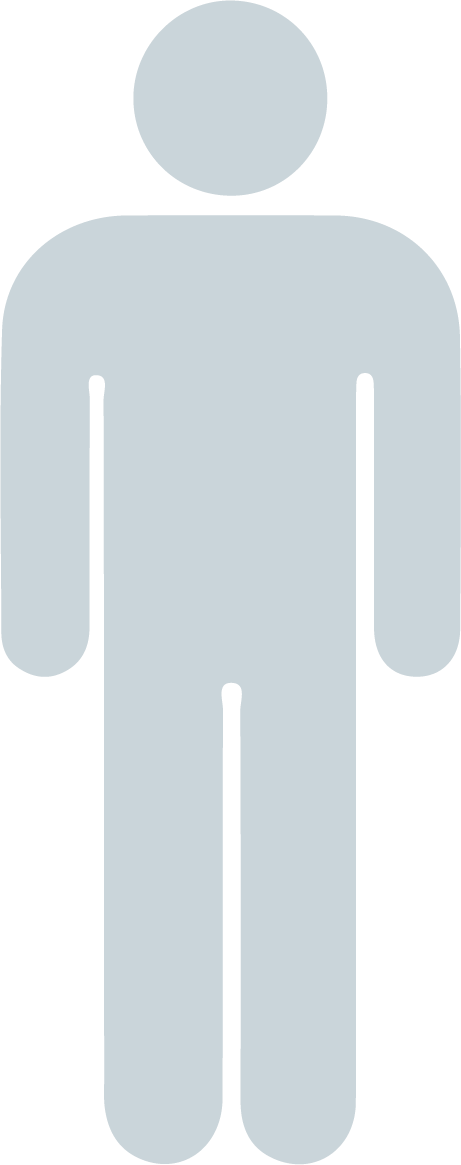 Organisatorische Faktoren im Zusammenhang mit der Exposition gegenüber verschiedenen Formen von Gewalt
5. Modul
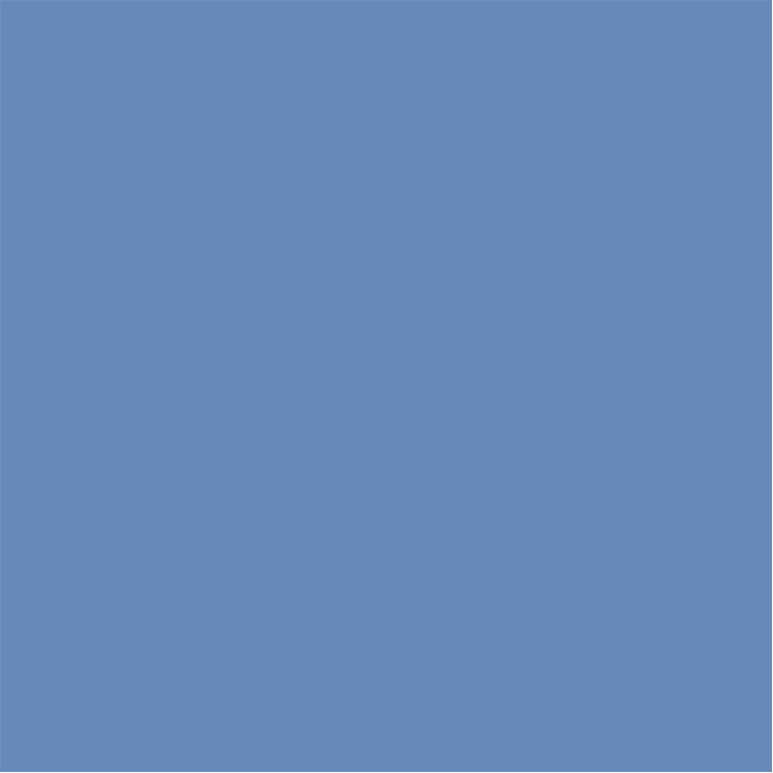 Spielen
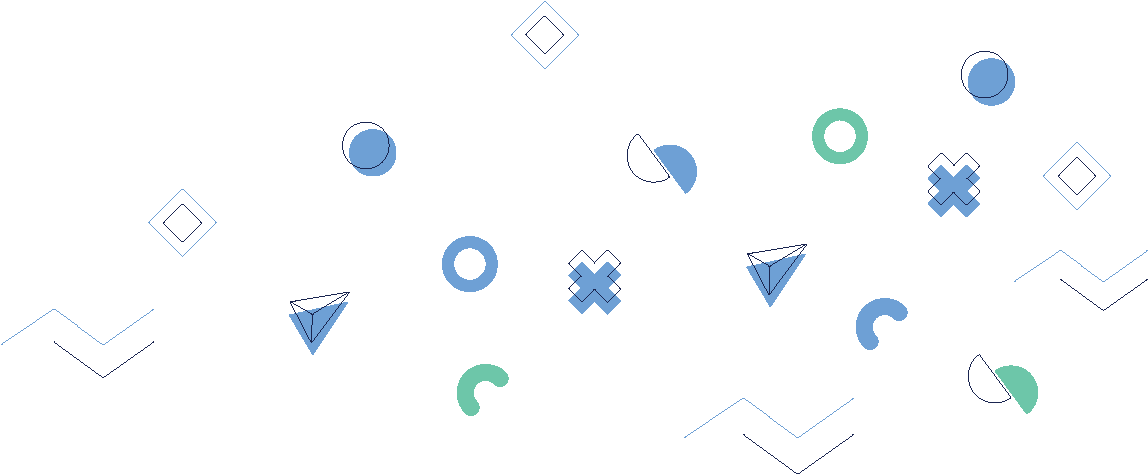 Nachdem die Teams Zeit hatten, zu diskutieren und Lösungen zu finden, bitten Sie ihre Ideen vor der größeren Gruppe zu präsentieren. 

Ermutigen Sie die Teams, ihre Präsentationen ansprechend und kreativ in ihren Präsentationen zu sein. Verwenden Sie Flipchart und Stifte.
Organisatorische Faktoren im Zusammenhang mit der Exposition gegenüber verschiedenen Formen von Gewalt
5. Modul
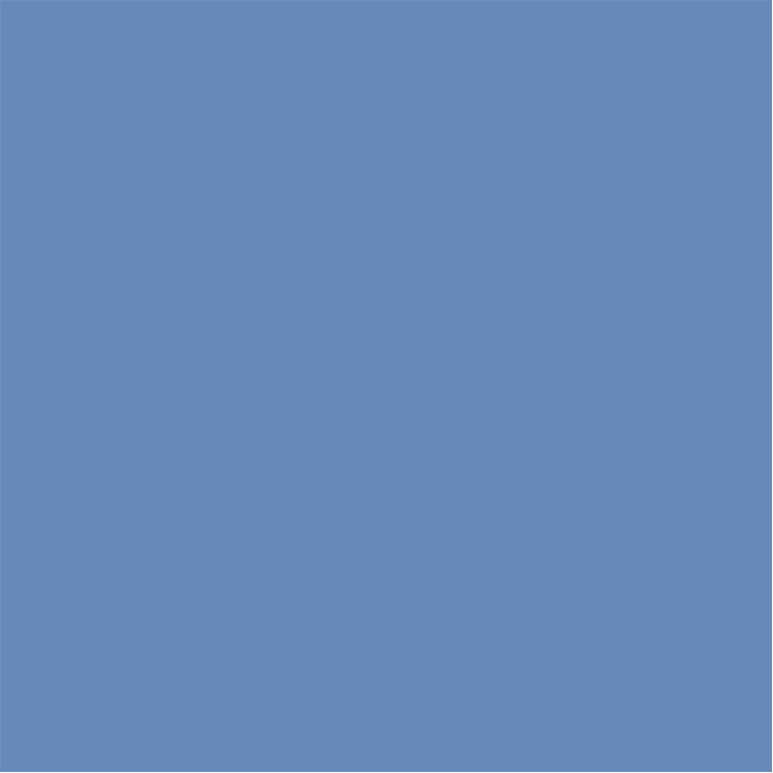 Spiel und Abschluss
Verwenden Sie im weiteren Verlauf des Spiels die Karten mit den Problemsituationen, um weitere Diskussionen über die organisatorischen Faktoren anzuregen, die zu Gewalt am Arbeitsplatz beitragen. 

Ermutigen Sie die Akteure, über die Schaffung ein sicheres und unterstützendes Umfeld zu schaffen, das sich mit diesen Faktoren auseinandersetzt, und die potenziellen Vorteile des Aufbaus eines starken Teams zu bedenken, das gemeinsam daran arbeitet, diese Probleme zu erkennen und anzugehen.
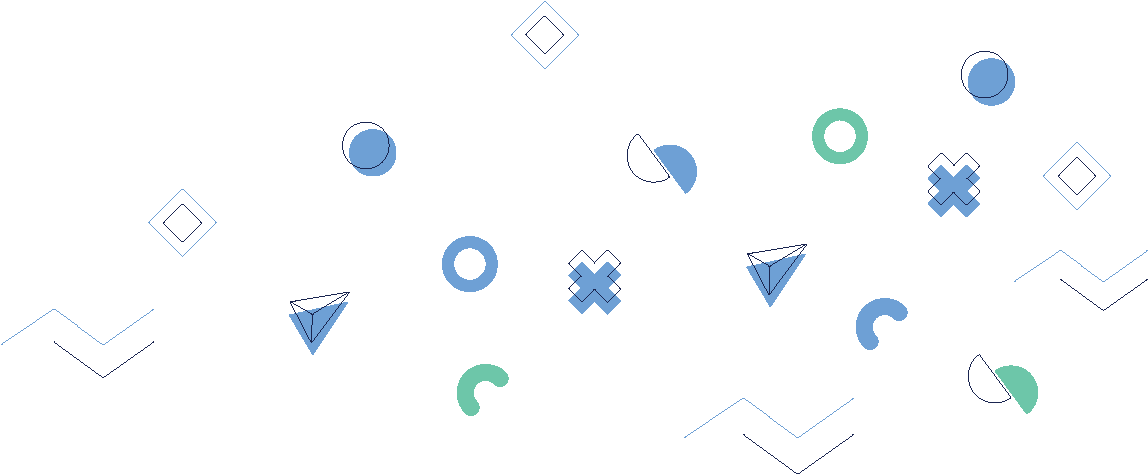 Organisatorische Faktoren im Zusammenhang mit der Exposition gegenüber verschiedenen Formen von Gewalt
5. Modul
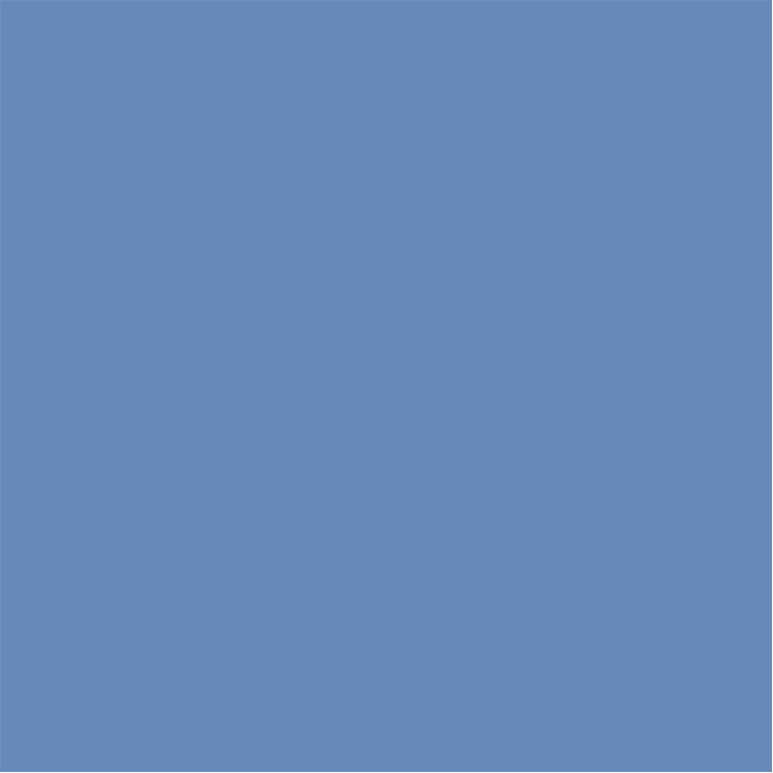 Spiel und Abschluss
Durch den Einsatz der Problemlösungskarten können Sie die Spieler in eine konstruktive Diskussion über organisatorische Faktoren verwickeln, ihnen die Möglichkeit geben, kreative Lösungen zu finden, und den Sinn für Teamwork und Zusammenarbeit fördern, indem Sie die Spieler ermutigen, gemeinsam an der Identifizierung und Lösung dieser Probleme zu arbeiten, so dass alle am Arbeitsplatz davon profitieren.
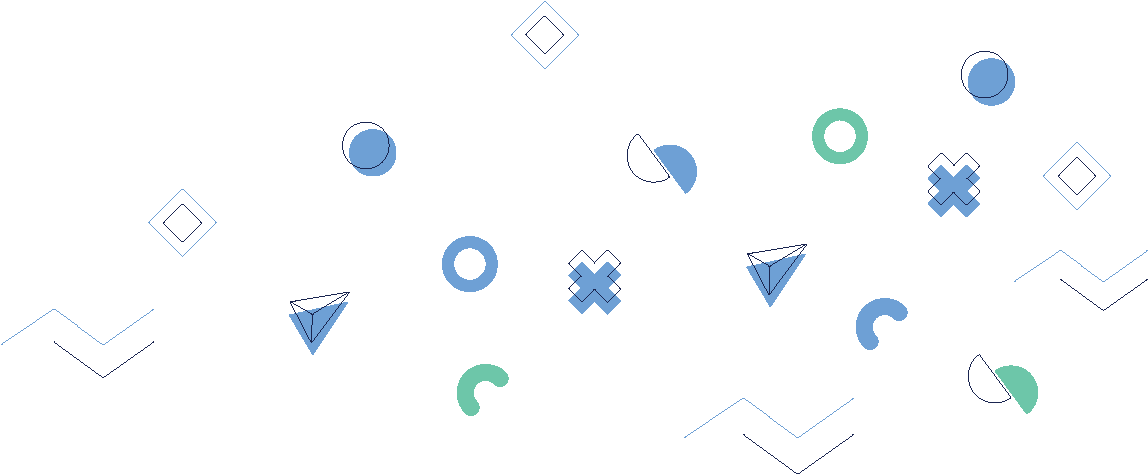 Organisatorische Faktoren im Zusammenhang mit der Exposition gegenüber verschiedenen Formen von Gewalt
5. Modul
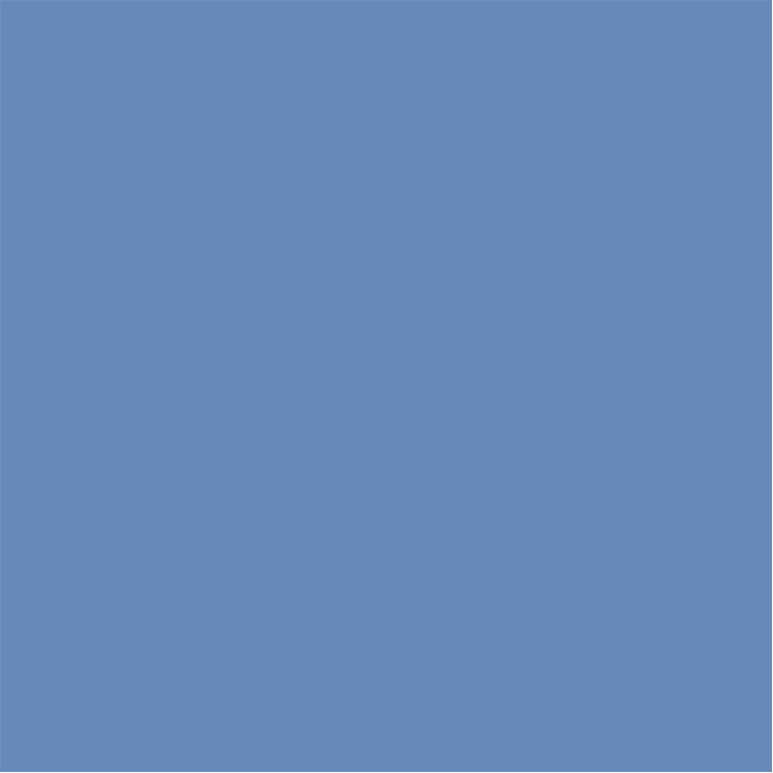 Fragen nach dem Spiel
Welche organisatorischen Schlüsselfak-toren haben Sie während des Spiels festge-stellt die zu Gewalt am Arbeitsplatz oder Mobbing beitragen?
Können Sie ein Beispiel aus dem Spiel nennen, bei dem ein organisatorischerFaktor (in-)direkt zu einer schwierigen Situ-ation mit Gewalt oder Mobbing geführt hat?
Wie können diese organisatorischen Faktoren Ihrer Meinung nach dazu beitragen, das Auftreten von Gewalt am Arbeitsplatz zu verhindern oder zu verringern?
Hat das Spiel Ihre Sichtweise über die Rolle organisatorischer Faktoren bei der Gestaltung der Arbeitsumgebung verändert? Wenn ja, auf welche Weise?
Welche organisatorischen Faktoren sind Ihrer Meinung nach am wichtigsten, um einen integrativen und sicheren Arbeitsplatz zu schaffen?
Organisatorische Faktoren im Zusammenhang mit der Exposition gegenüber verschiedenen Formen von Gewalt
5. Modul
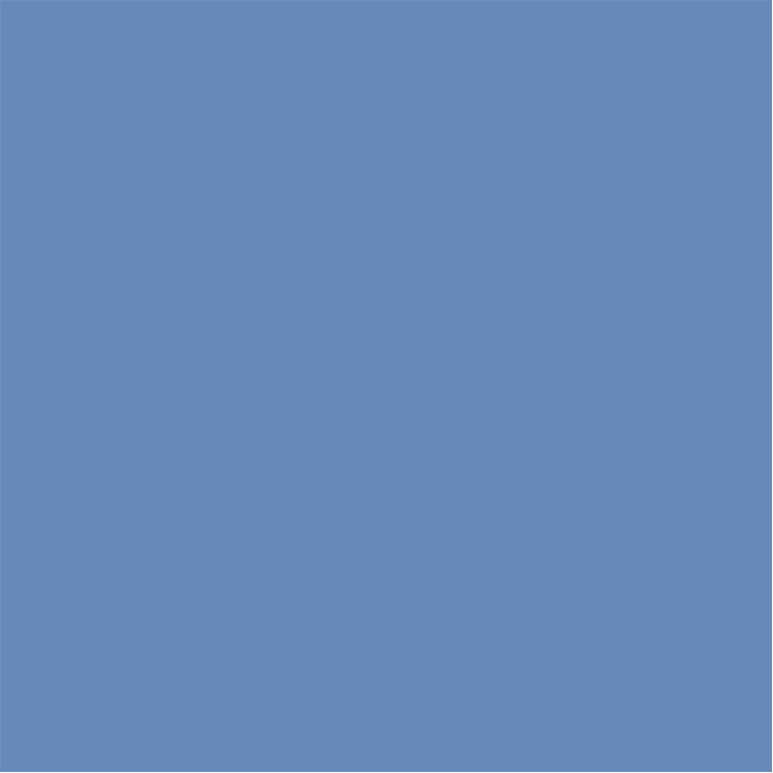 Fragen nach dem Spiel
Welche Schritte können Unternehmen, Ihrer Meinung, nach auf Basis der Erfahrungen beim Spielen des Spiels vornehmen, um die Faktoren proaktiv anzugehen und das Risiko von Gewalt am Arbeitsplatz zu verringern?
Können Sie persönliche Erfahrungen oder Beobachtungen beschreiben mit denen im Spiel besprochenen organisatorischen Faktoren im Spiel?
Wie kann die Verbesserung organisatori-scher Faktoren Ihrer Meinung nach zu einer gesünderen Arbeitsplatzkultur und höherem Wohlbefinden der Mitarbeiter führen?
Welche Rolle spielen Ihrer Meinung nach die Mitarbeiter auf den ver-schiedenen Ebenen des Unter-nehmens bei der Ermittlung und Bekämpfung von organisatorischen Faktoren, die zu Gewalt am Arbeitsplatz beitragen?
Gab es unerwartete Einsichten oder Erkenntnisse über organisatorische Faktoren und deren Auswirkungen auf Gewalt am Arbeitsplatz, die Sie durch das Spielen dieses Moduls gewonnen haben?
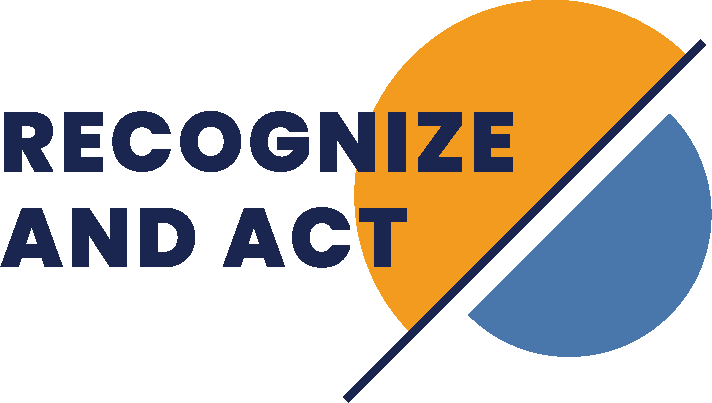 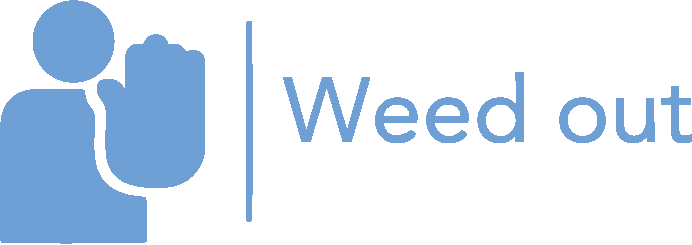 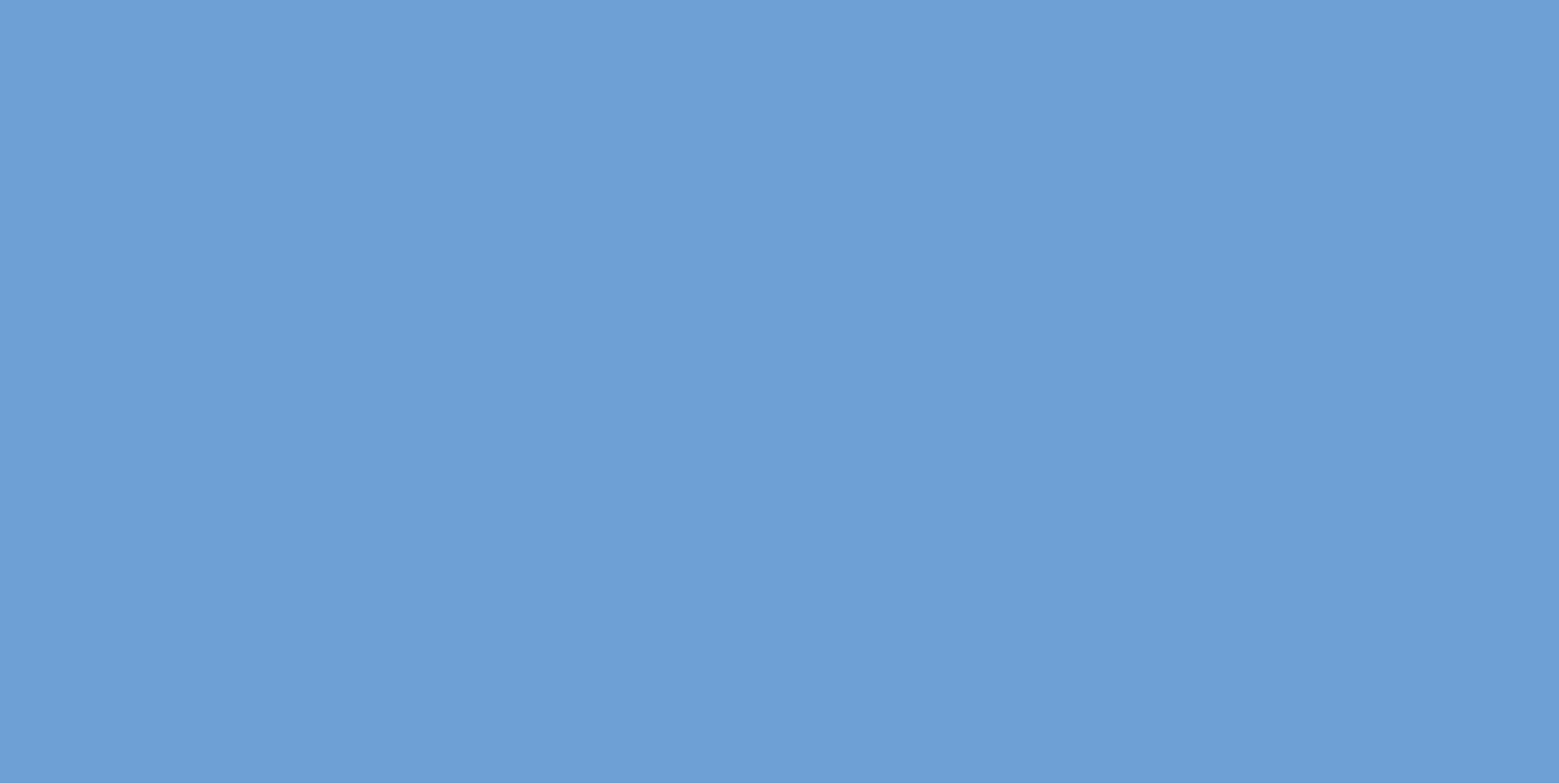 6. Modul 
Gesprächsführung in schwierigen Situationen
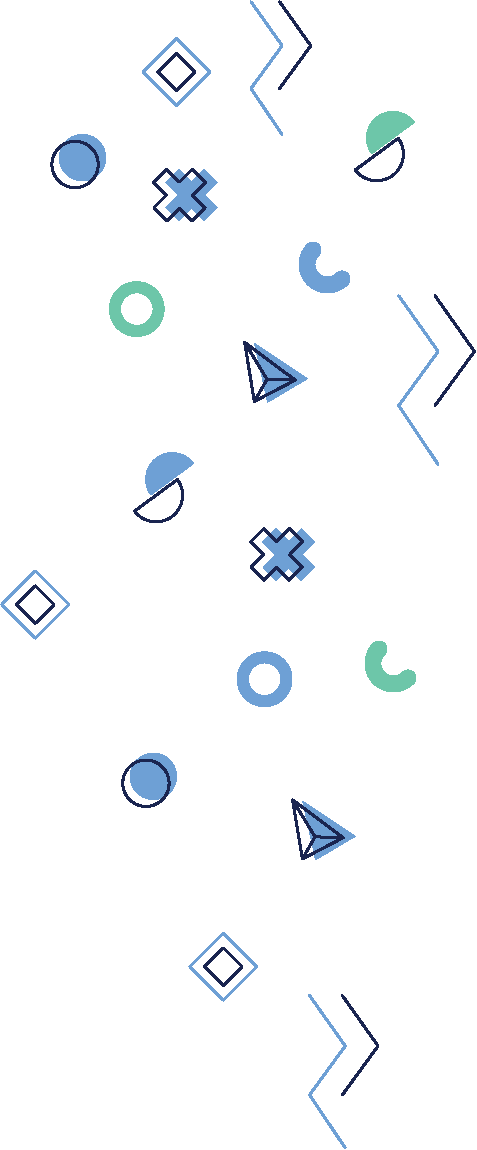 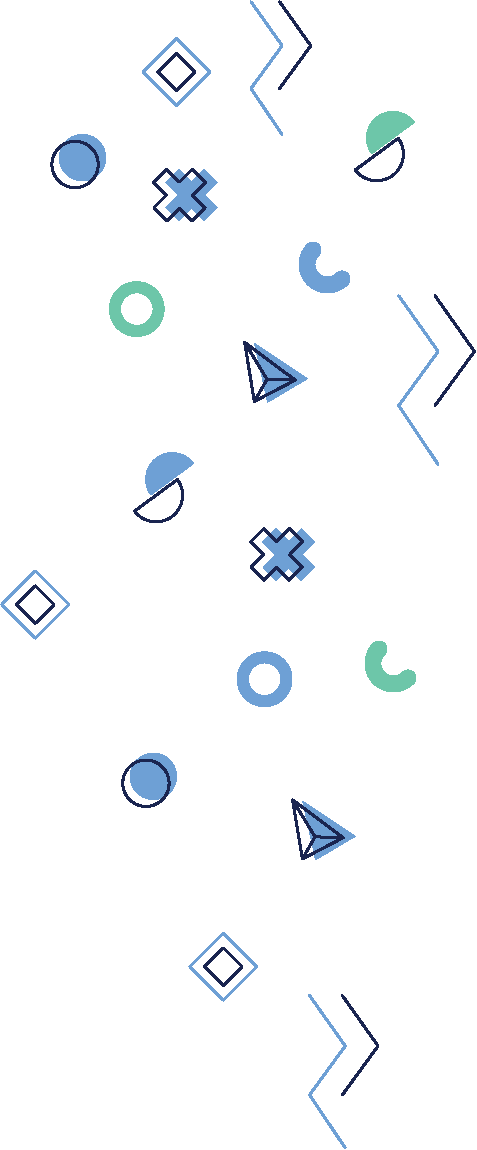 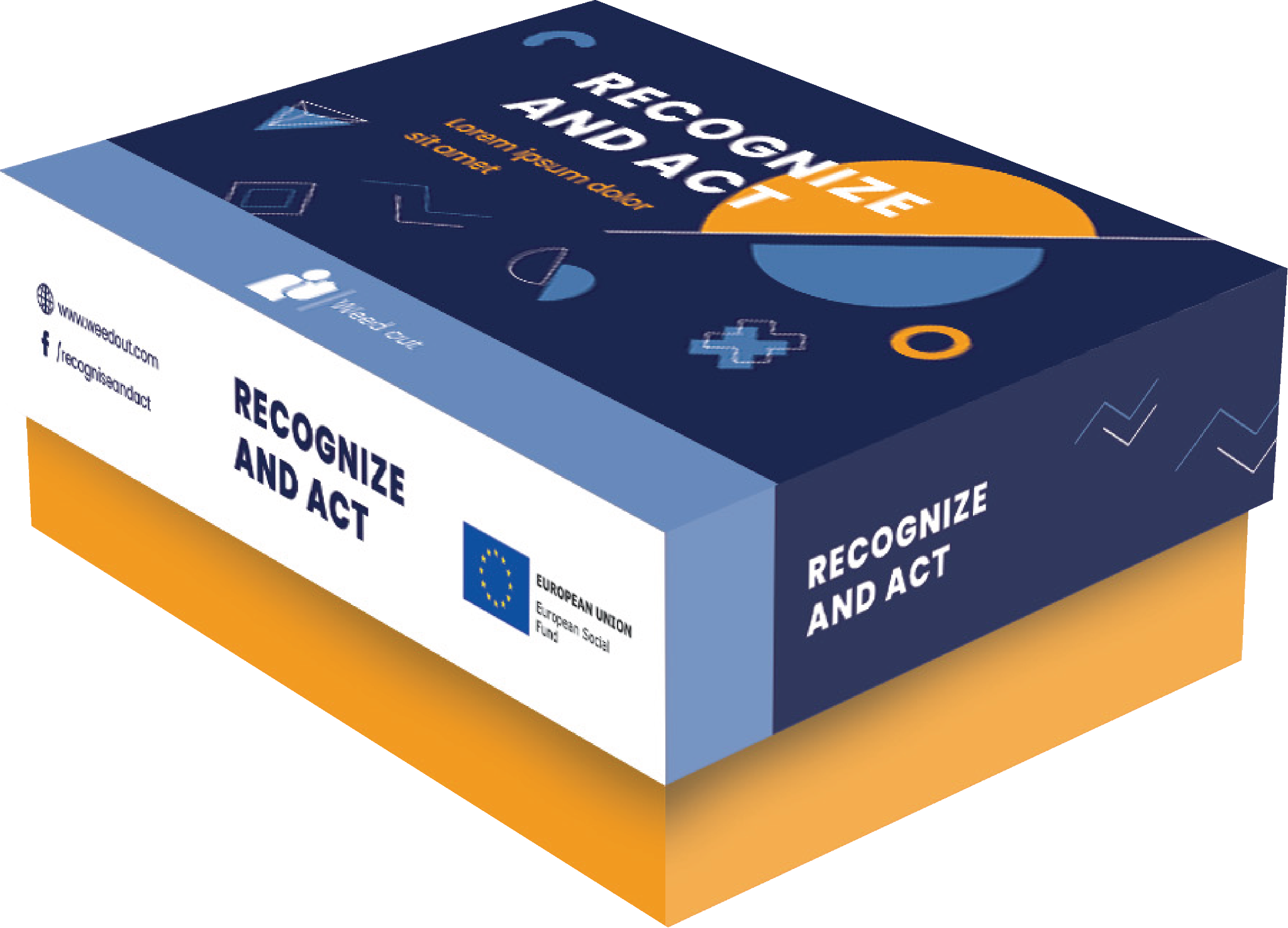 [Speaker Notes: DURAKS]
6. Modul
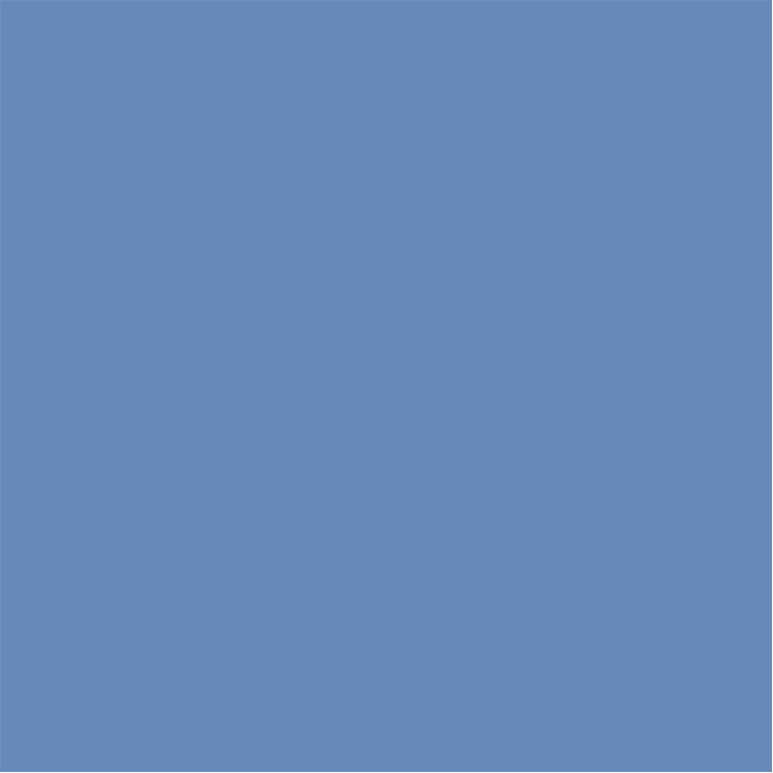 Gesprächsführung in schwierigen Situationen
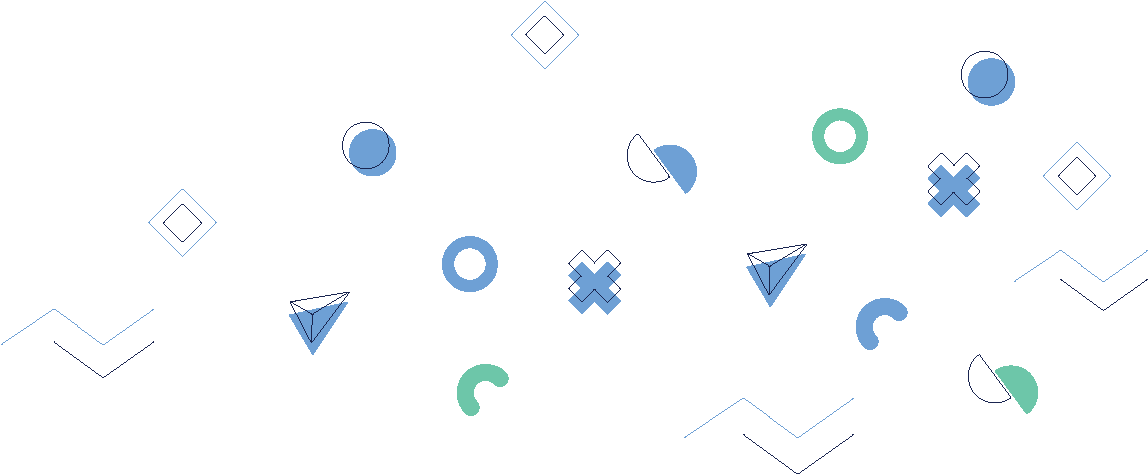 Vorbereiten von
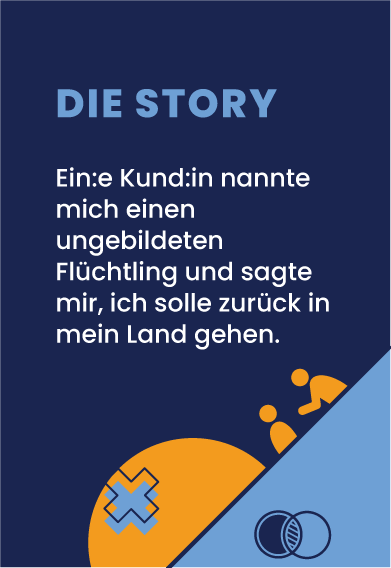 Bereiten Sie vor dem Spiel eine Reihe von Karten mit Problemsituationen vor, die mit schwierigen Gesprächen am Arbeitsplatz zusammenhängen. 

Eine Karte könnte zum Beispiel eine Situation beschreiben in der ein Mitarbeiter konfrontativ oder aggressiv ist oder aggressiv verhält, oder eine Situation, in der sich ein Kollege unkooperativ oder schwierig in der Zusammenarbeit verhält.
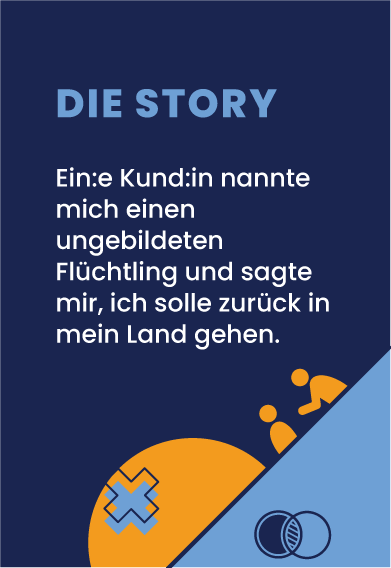 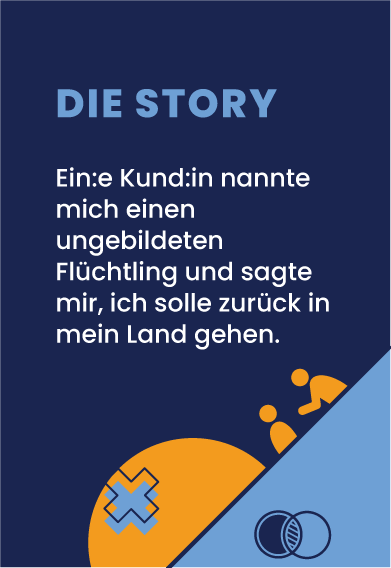 6. Modul
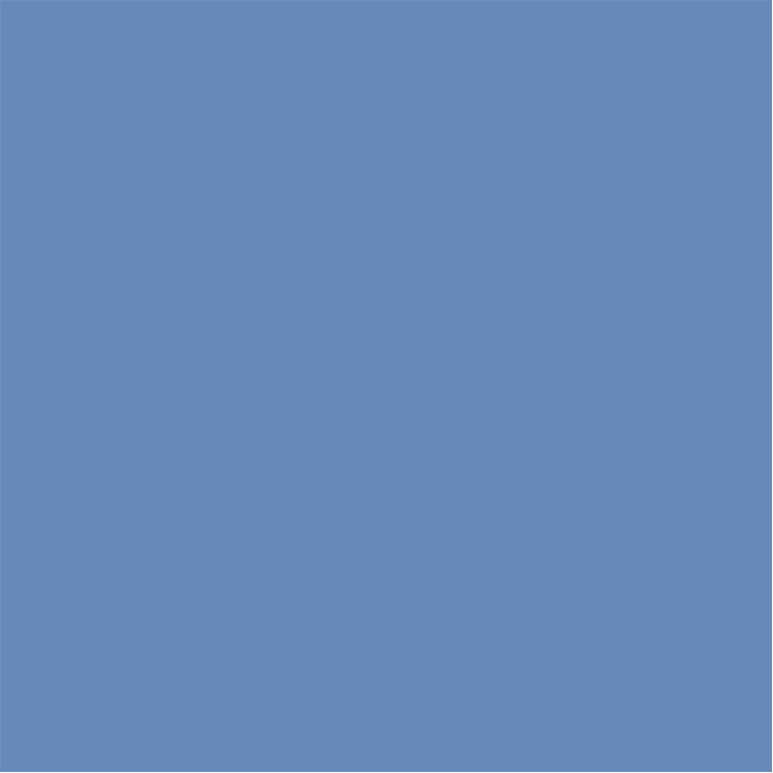 Gesprächsführung in schwierigen Situationen
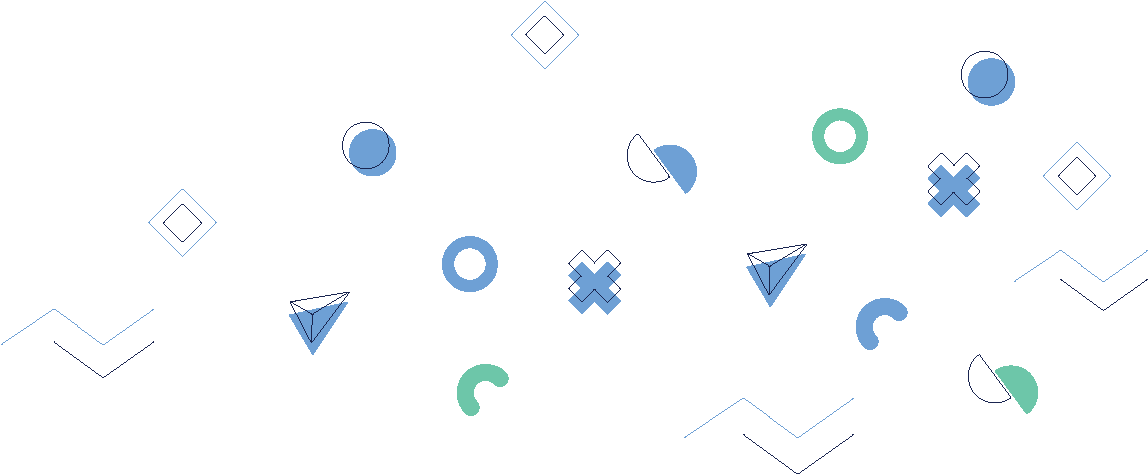 Vorbereiten von
Teilen Sie die Spieler in Paare oder Kleingruppen auf und verteilen Sie die Karten mit den Problemsituationen gleichmäßig an die Spieler. 

Weisen Sie die Spieler an, ihre Karten zu lesen und die spezifische Herausforderung zu identifizieren, die im Szenario.
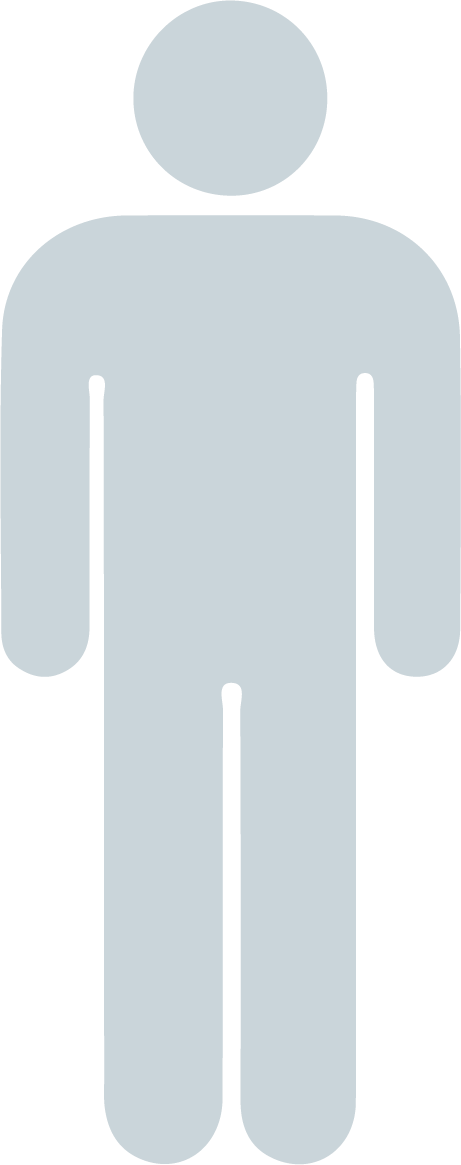 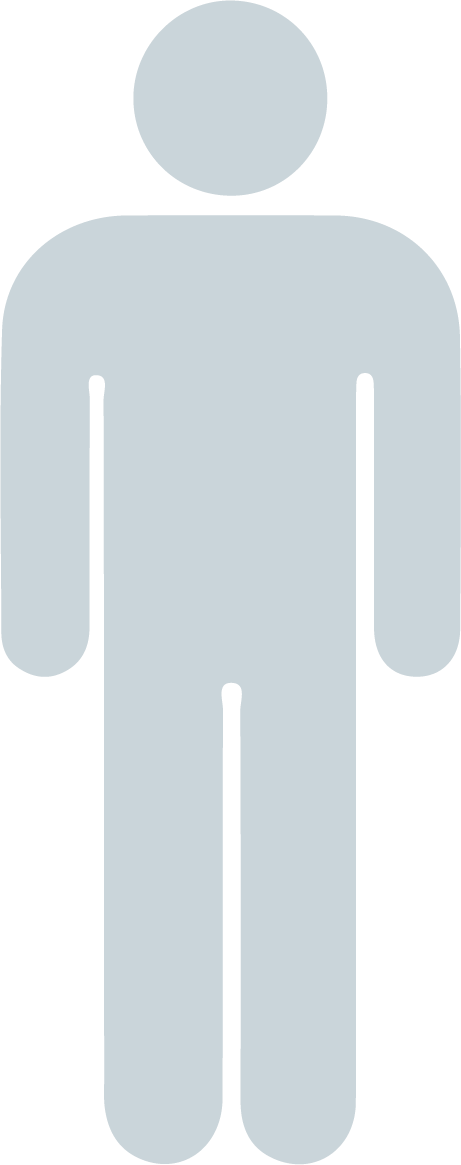 6. Modul
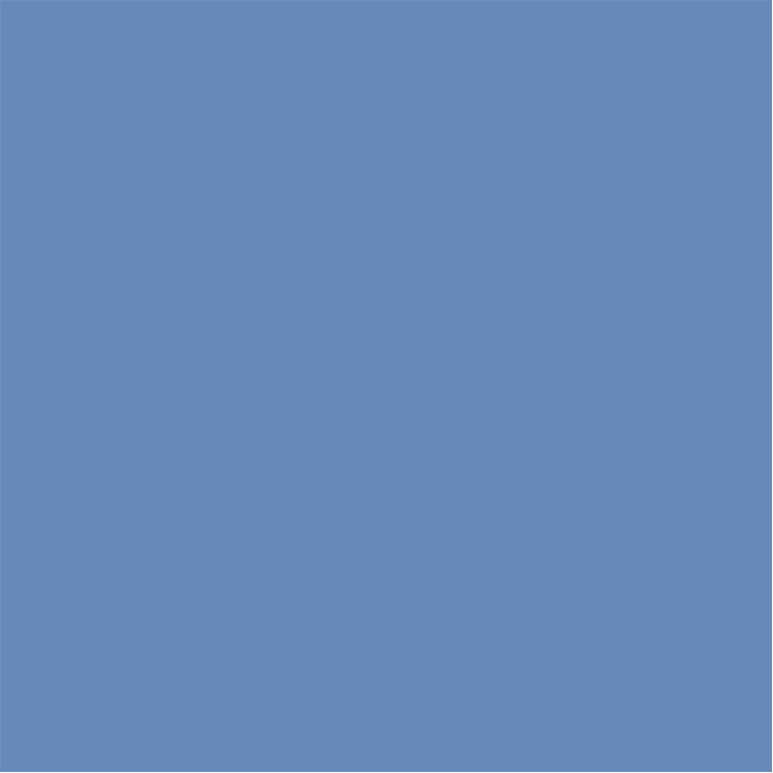 Gesprächsführung in schwierigen Situationen
Spielen
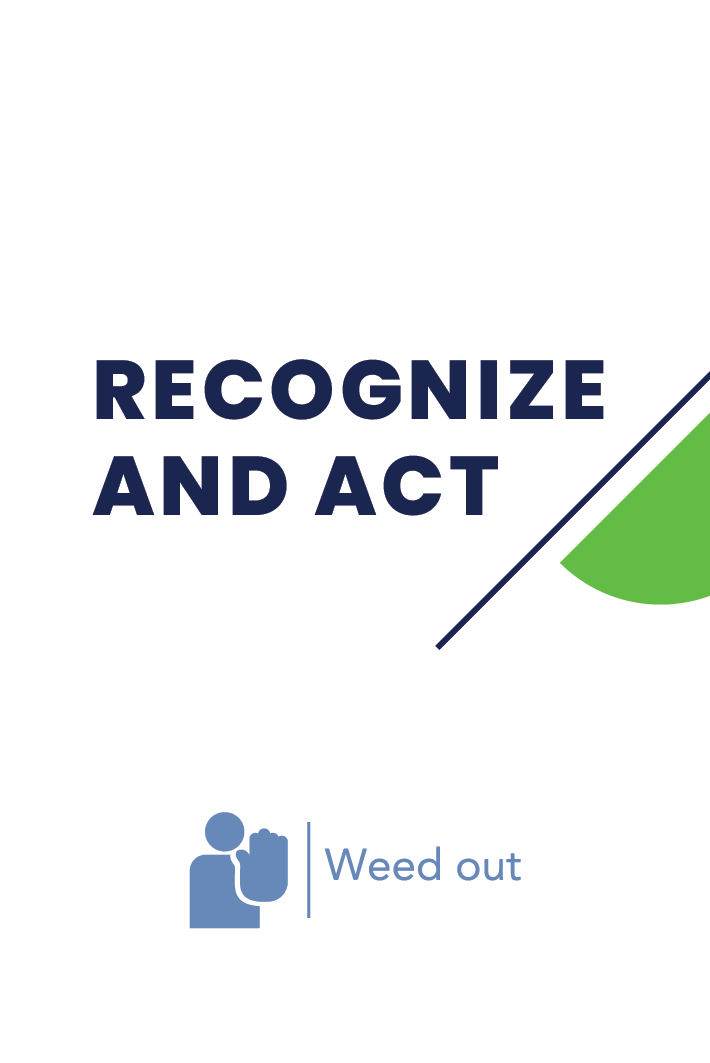 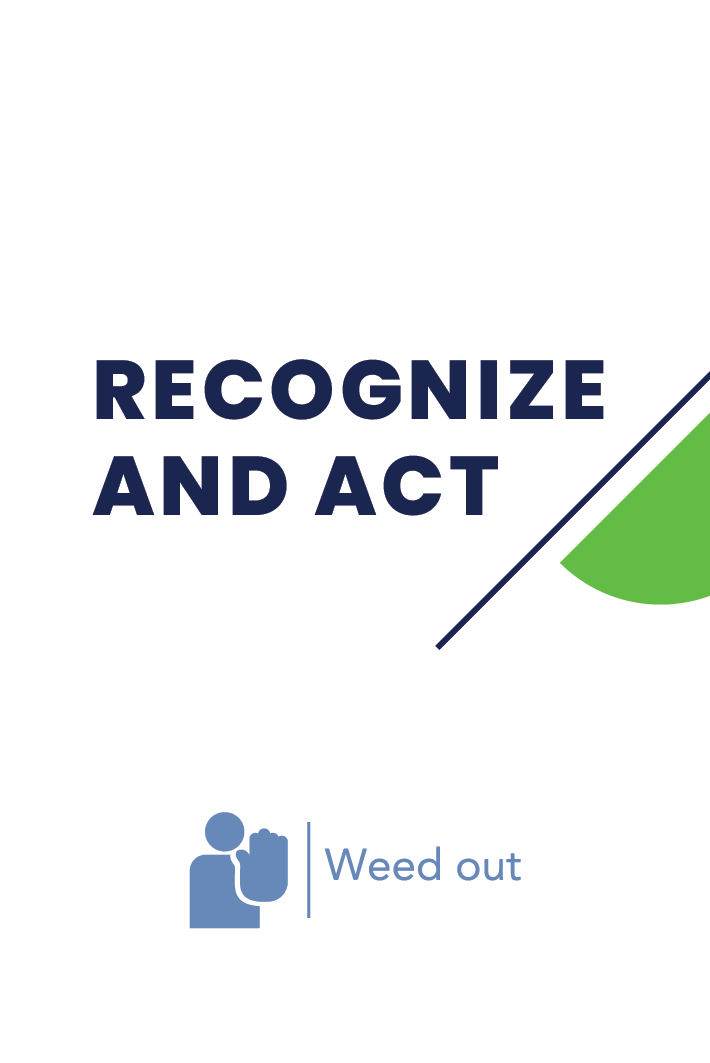 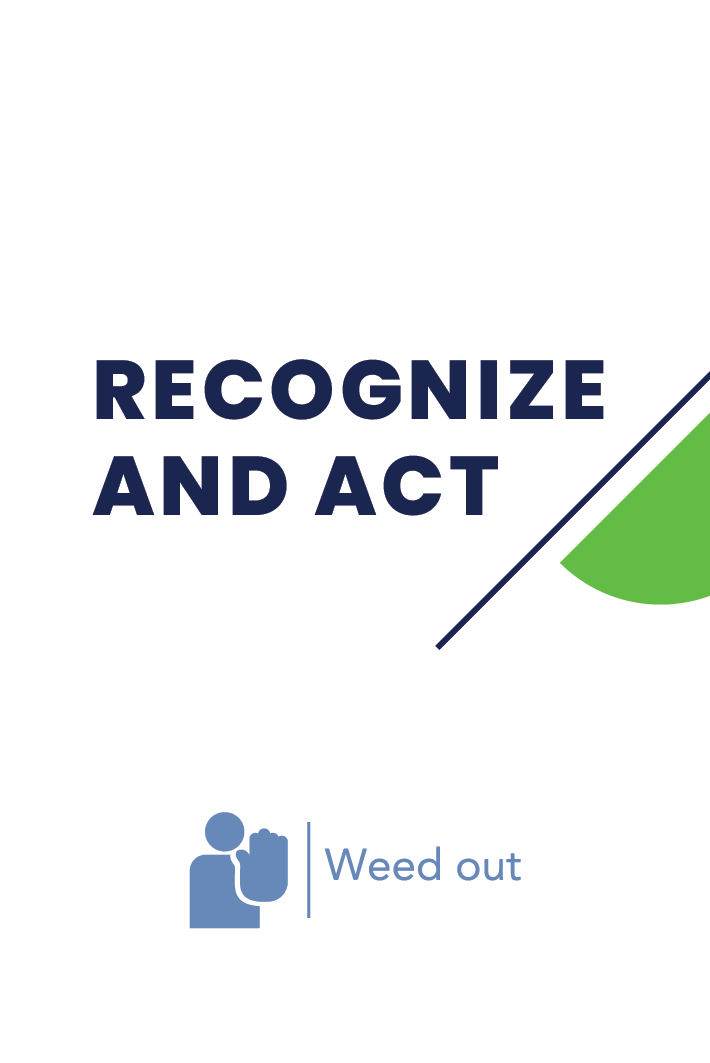 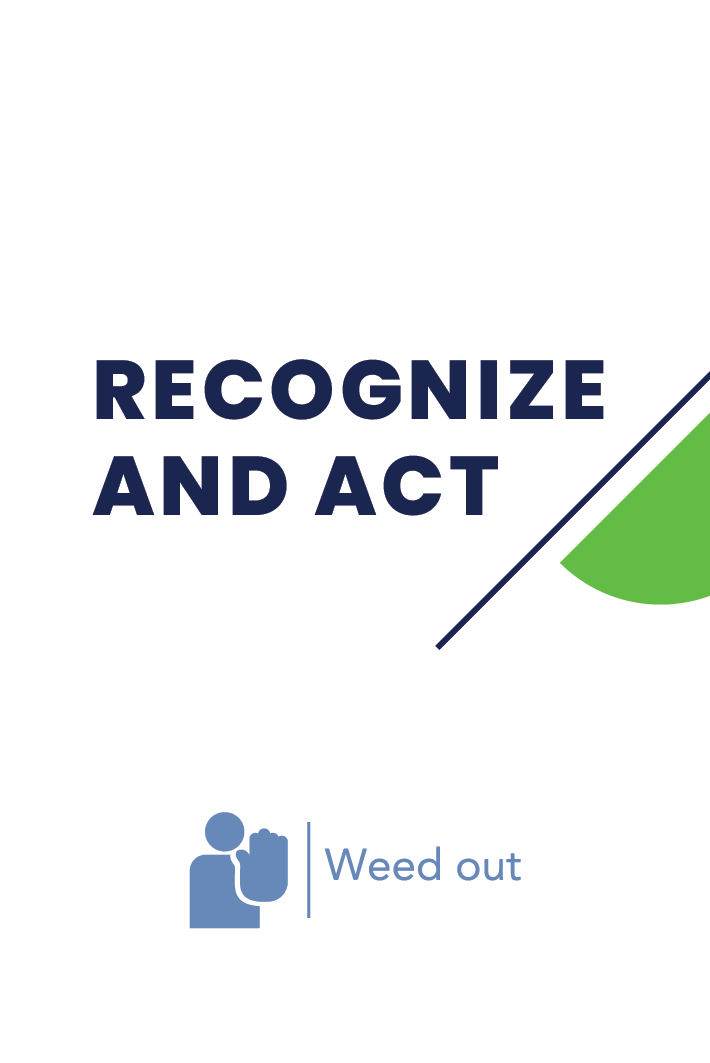 Sobald die Spieler die Herausforderung erkannt haben, sollten sie eine Karte der Gesprächs-strategiegruppe von den Lösungskarten auswählen. 

Weisen Sie die Spieler an, eine oder mehrere Strategien auszuwählen, von denen sie glauben, dass sie wirksam wären, um die auf ihrer Problemkarte dargestellte Herausforderung zu bewältigen.
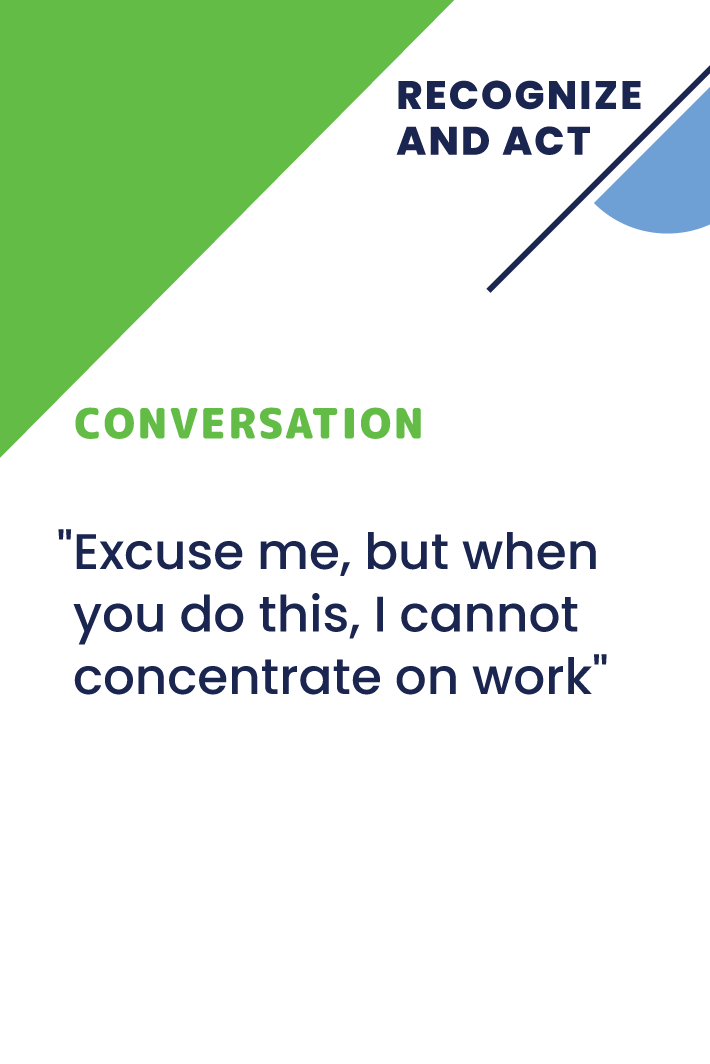 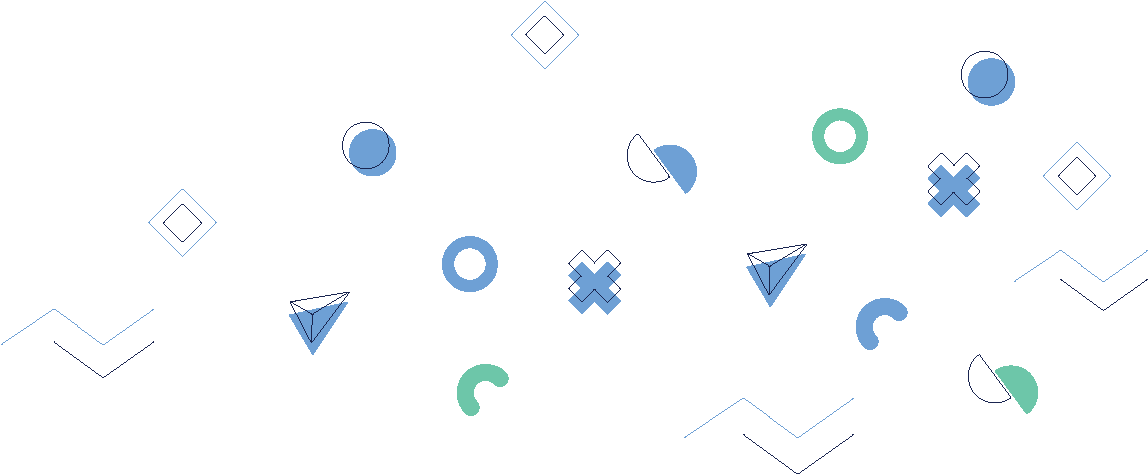 6. Modul
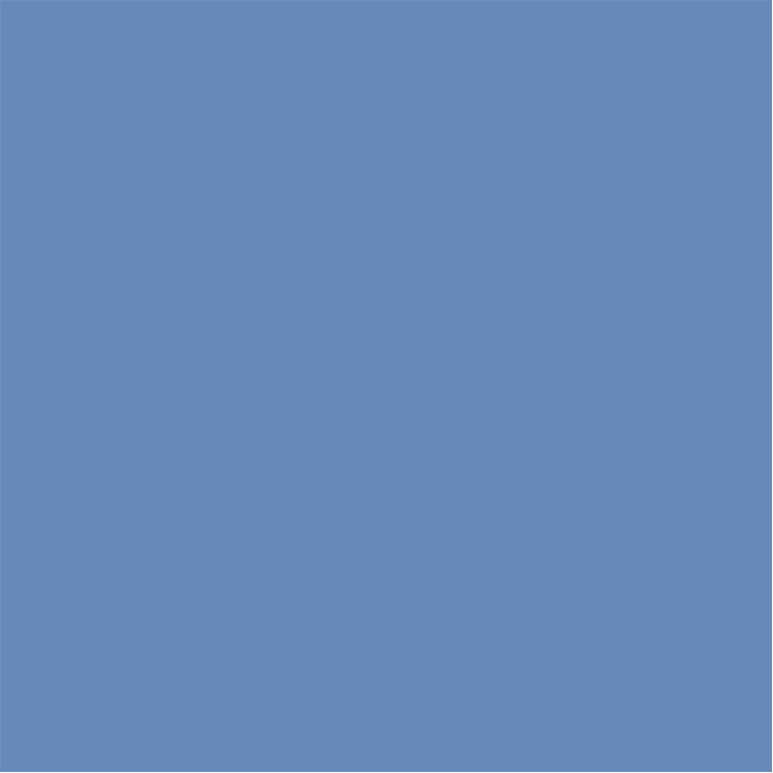 Gesprächsführung in schwierigen Situationen
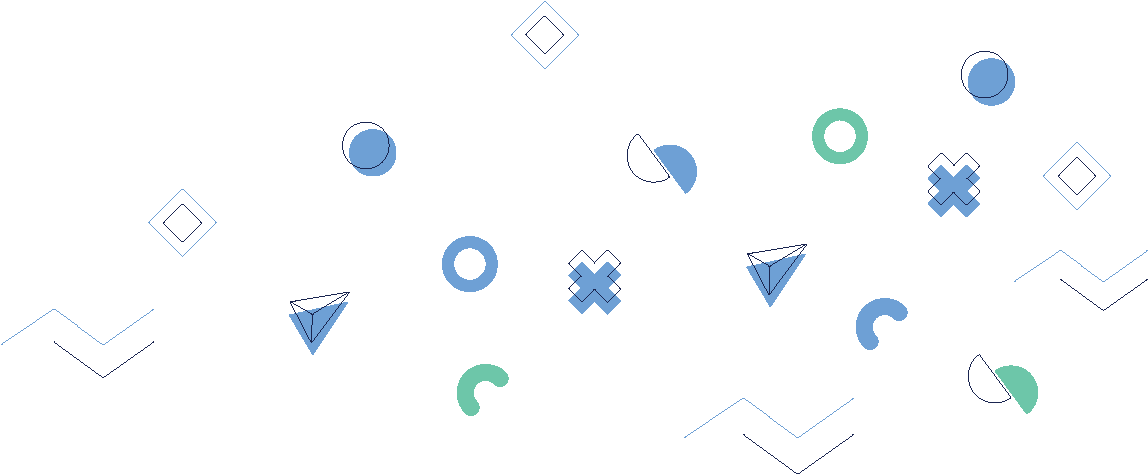 Spielen
Sobald die Spieler ihre Gesprächsstrategien ausgewählt haben, weisen Sie sie an, sich im Trainingsraum zu bewegen und ein anderes Paar oder eine andere kleine Gruppe zu finden, mit der sie ihre Problemsituation und die ausgewählten Strategien besprechen können. 

Ermutigen Sie sie, ihre Ideen und Perspektiven miteinander zu teilen, Feedback zu geben und Verbesserungsvorschläge zu machen.
6. Modul
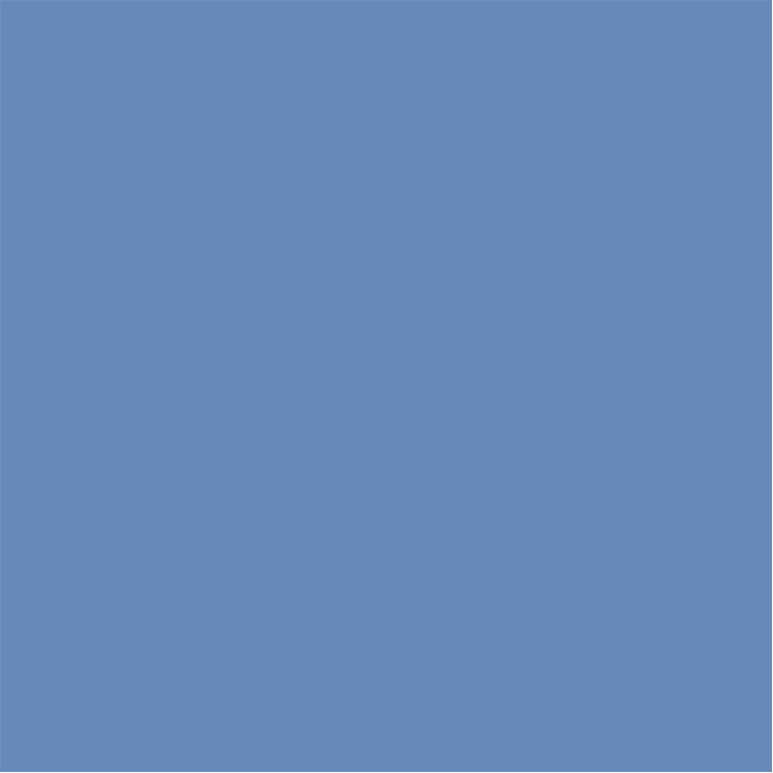 Gesprächsführung in schwierigen Situationen
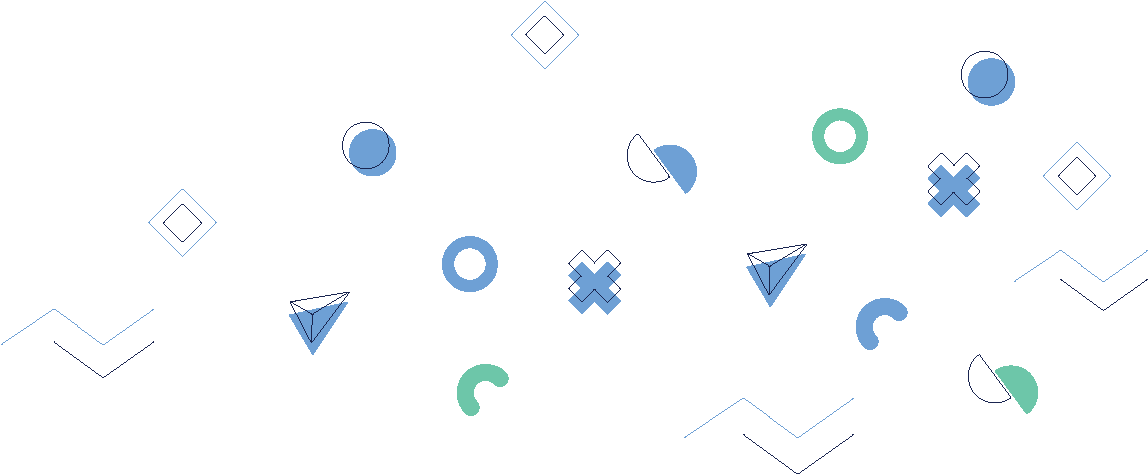 Spielen
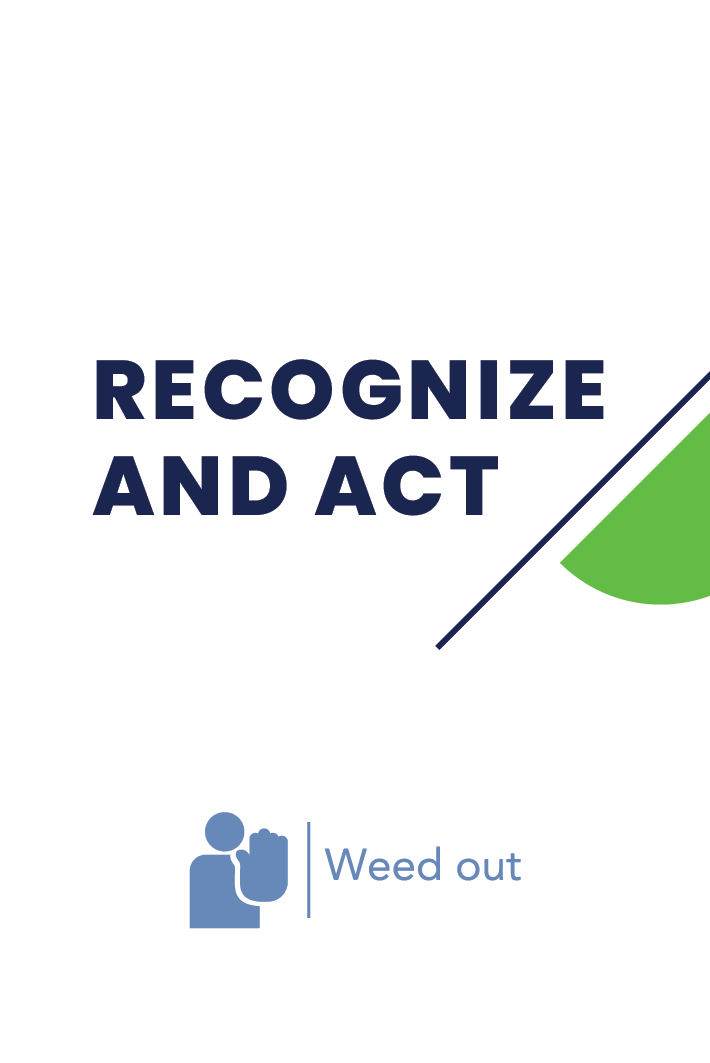 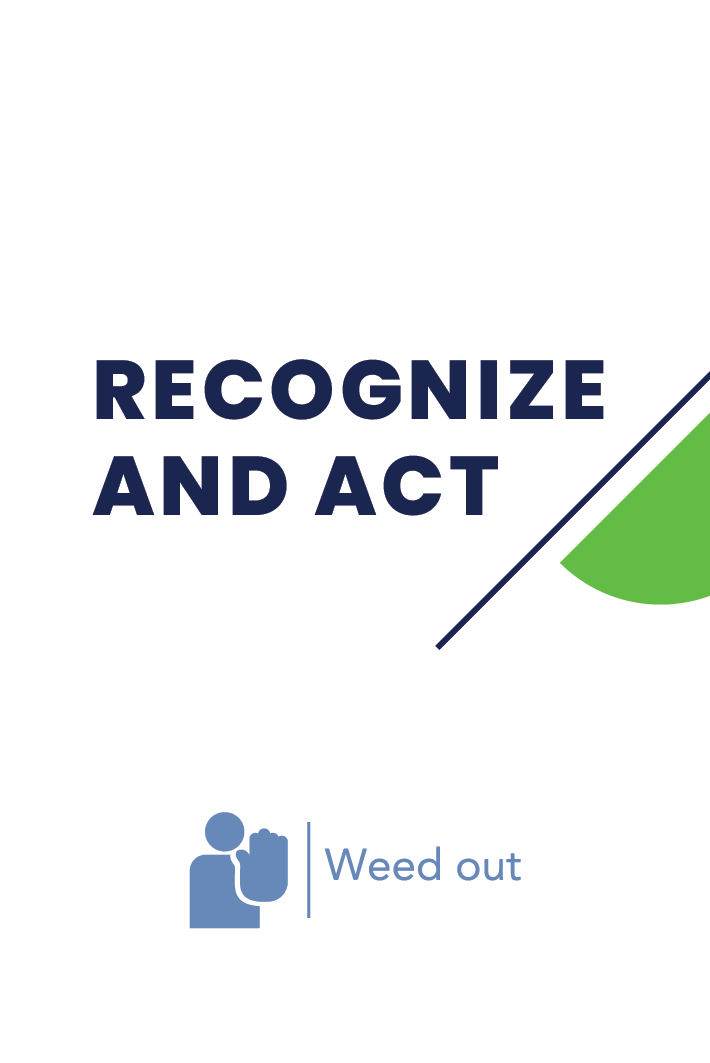 Sobald die Spieler die Herausforderung erkannt haben, sollten sie eine Karte der Gesprächsstrategiegruppe von den Lösungskarten auswählen. 

Weisen Sie die Spieler an, eine oder mehrere Strategien auszuwählen, von denen sie glauben, dass sie wirksam wären, um die auf ihrer Problemkarte dargestellte Herausforderung zu bewältigen.
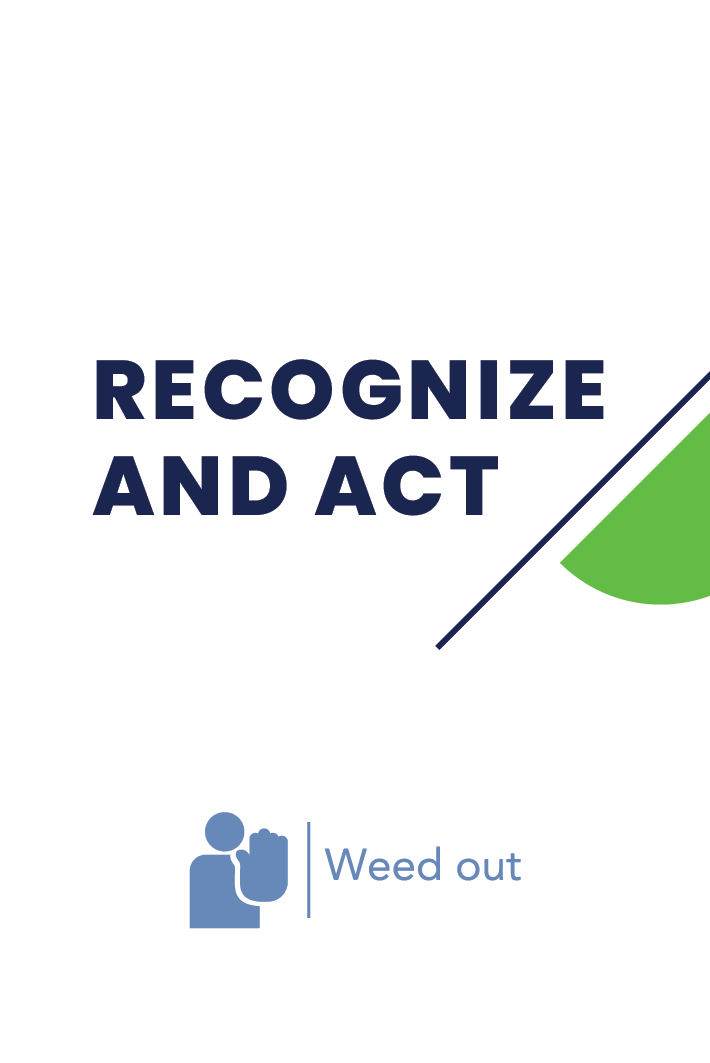 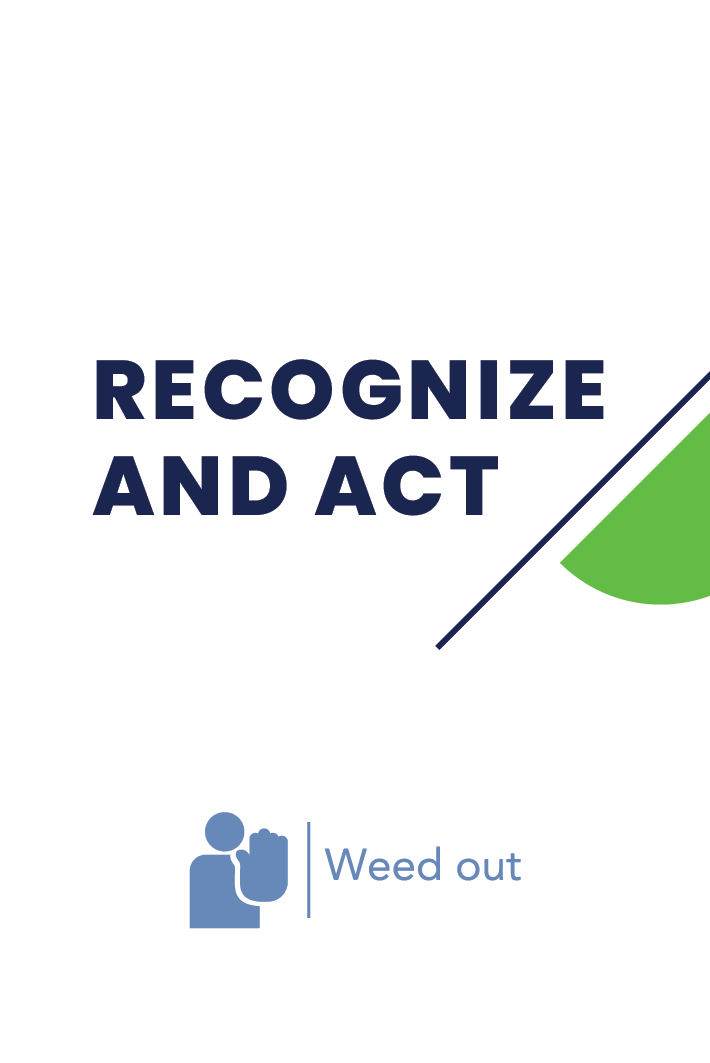 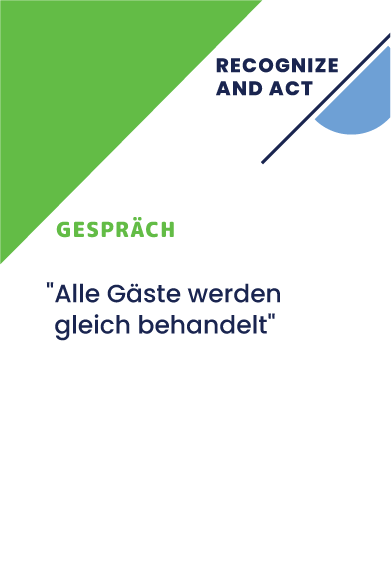 6. Modul
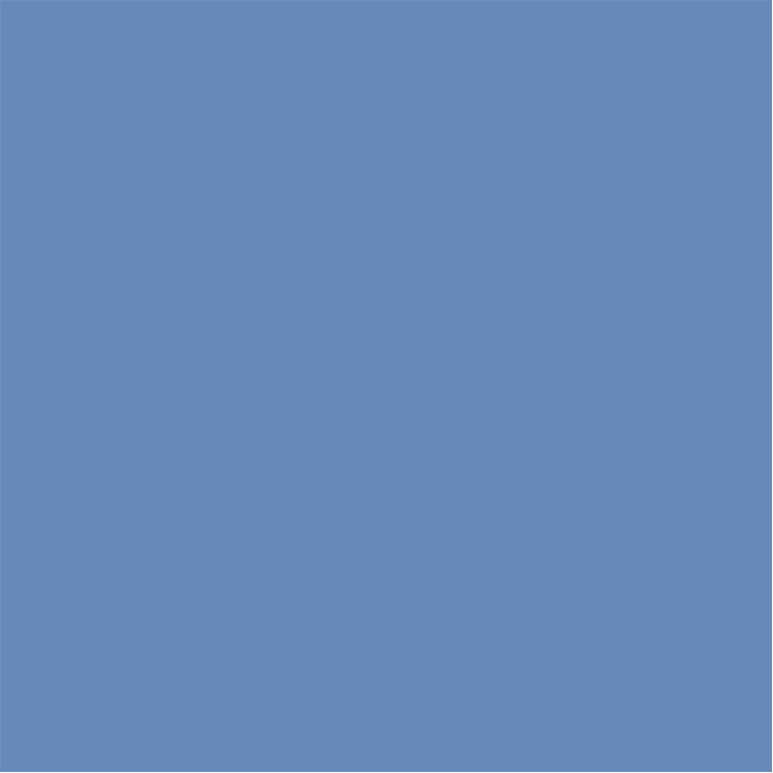 Gesprächsführung in schwierigen Situationen
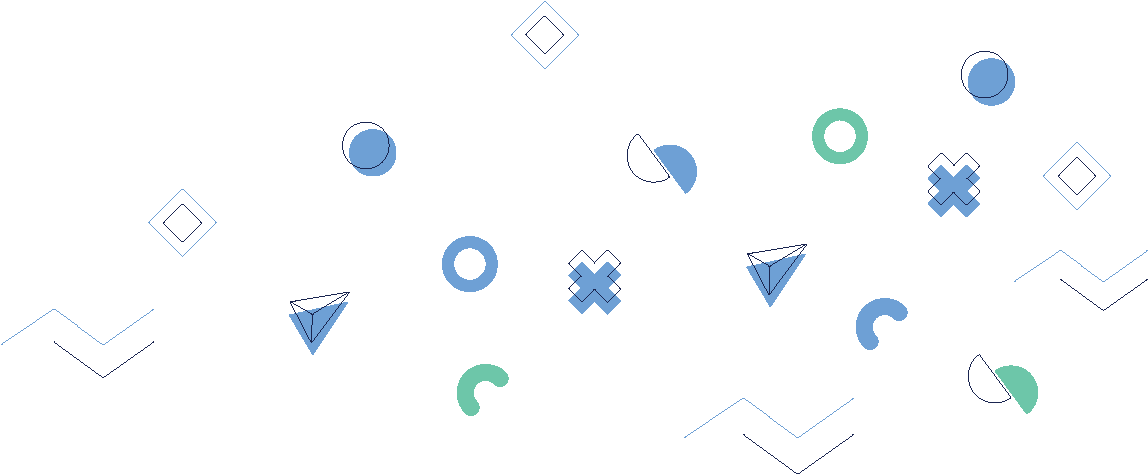 Spielen
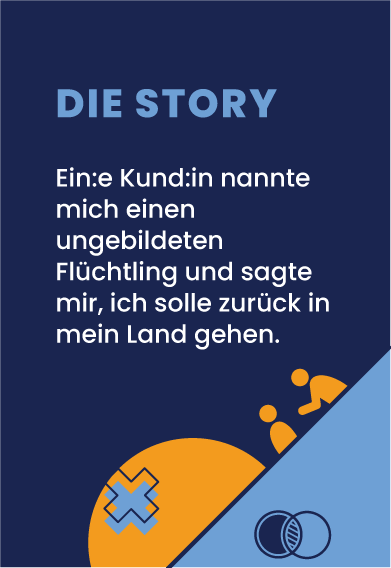 Nach einer bestimmten Zeitspanne(z. B. 5-10 Minuten), weisen Sie die Spieler an, die Partner oder Gruppen zu wechseln und den Prozess mit einer anderen Problemsituation und verschiedenen Gesprächsstrategien.
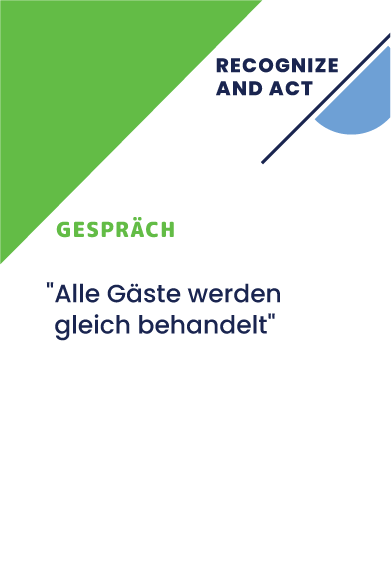 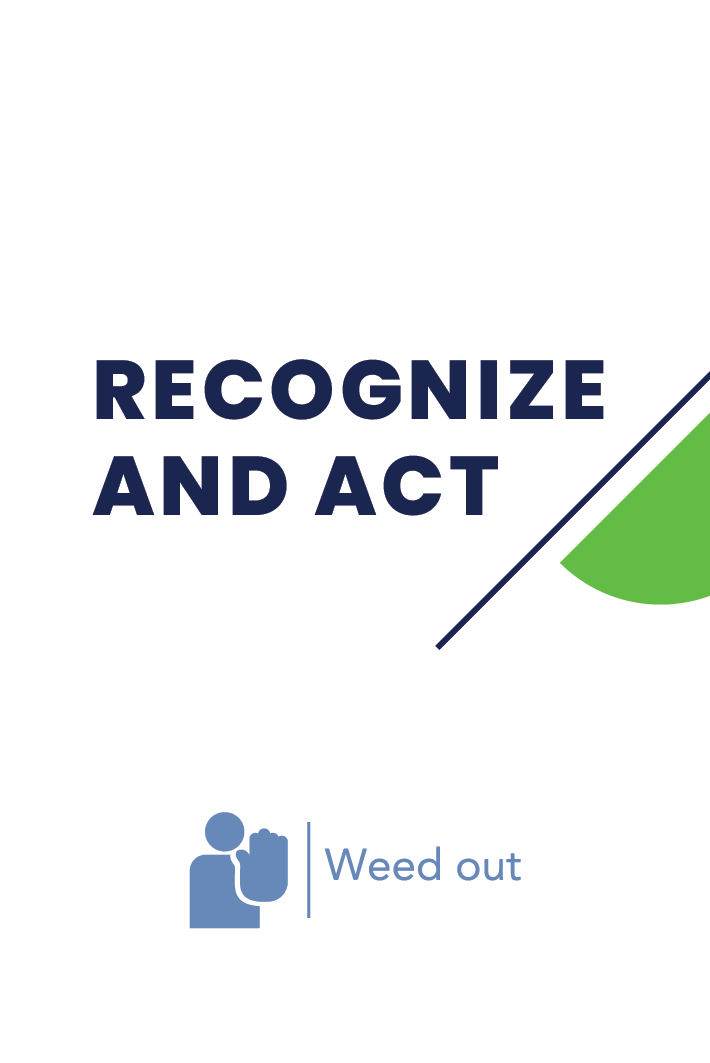 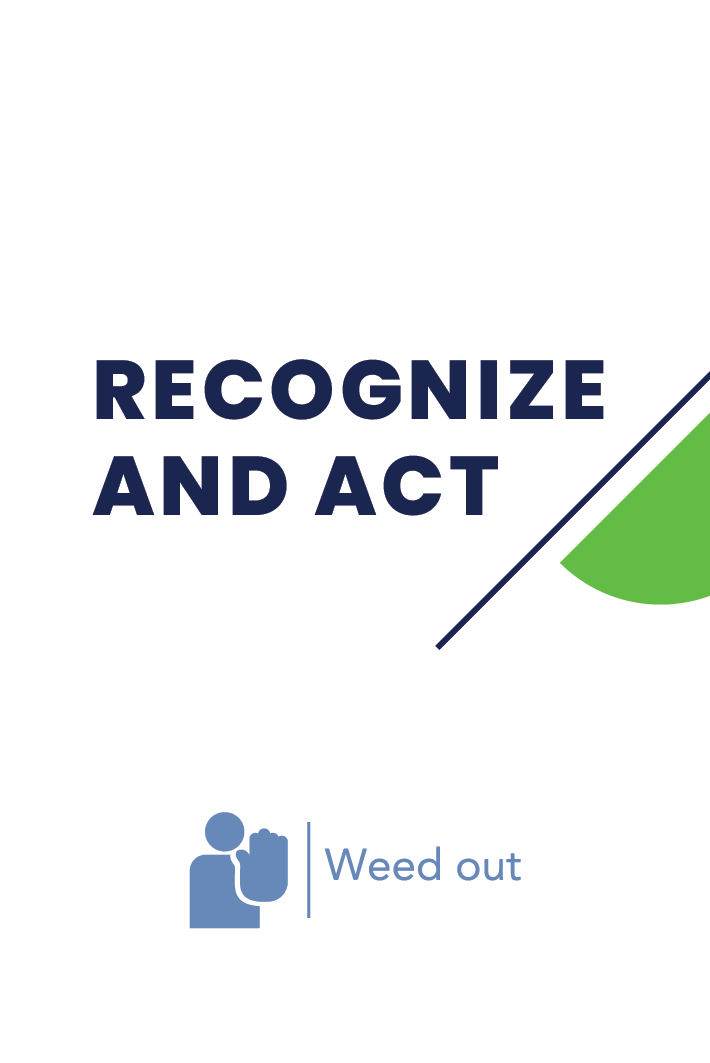 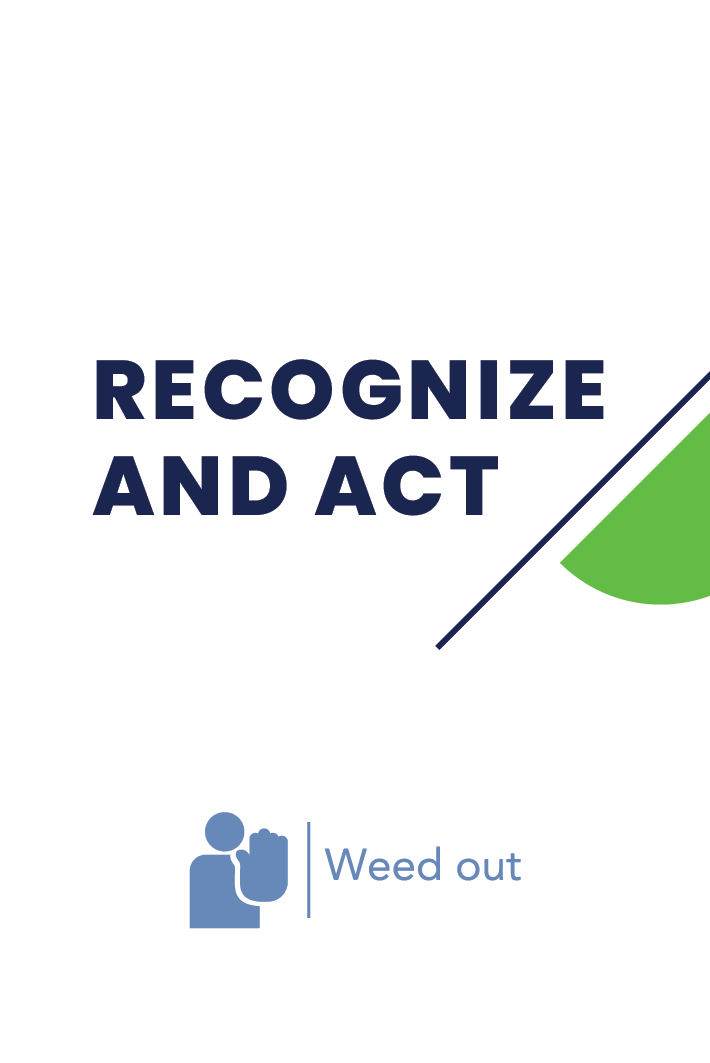 6. Modul
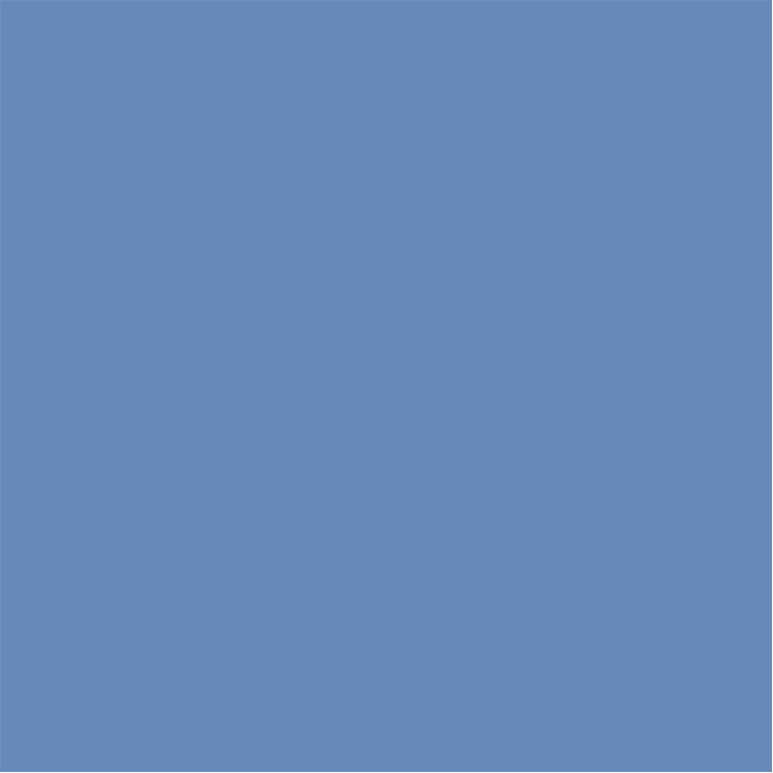 Gesprächsführung in schwierigen Situationen
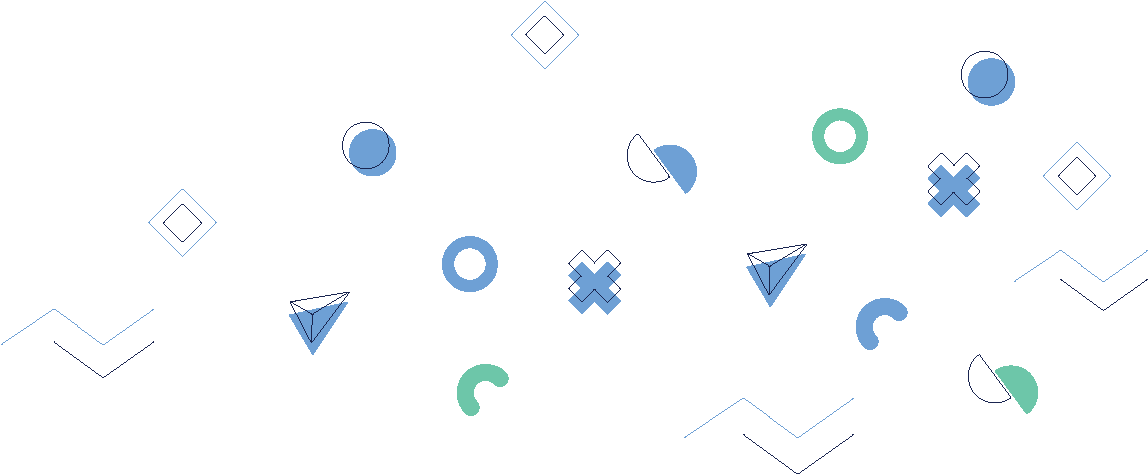 Spielen
Das Spiel ist für die Arbeitsumgebung konzipiert und kann einzeln gespielt werden, in Gruppen, zu zweit und in großen Gruppen von bis zu 50 Personen.

Jeder kann das Spiel benutzen - eine besondere Ausbildung ist nicht erforderlich.

Es wird empfohlen, vor jedem Spiel die Situationen und Lösungen zu überprüfen und auszuwählen, die für das jeweilige Arbeitsumfeld geeignet sind.
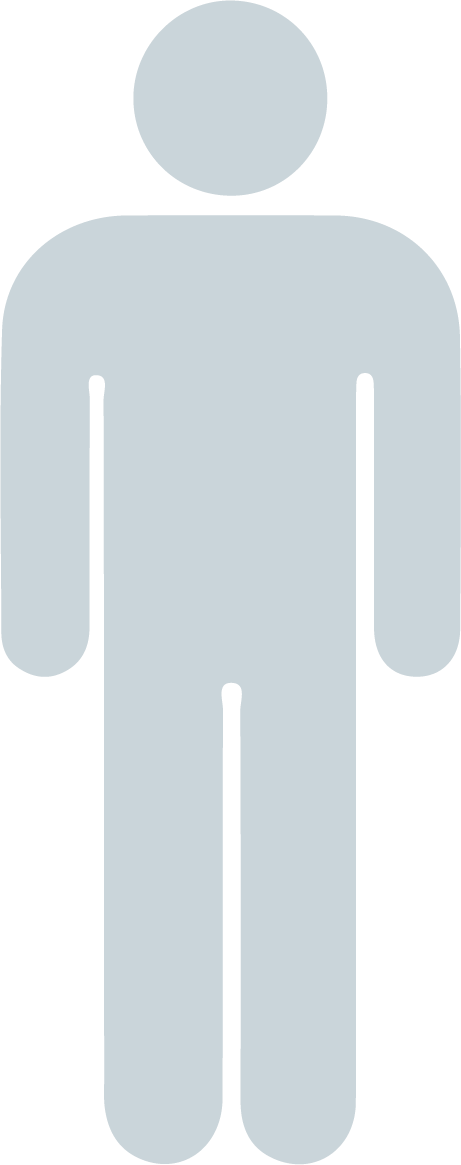 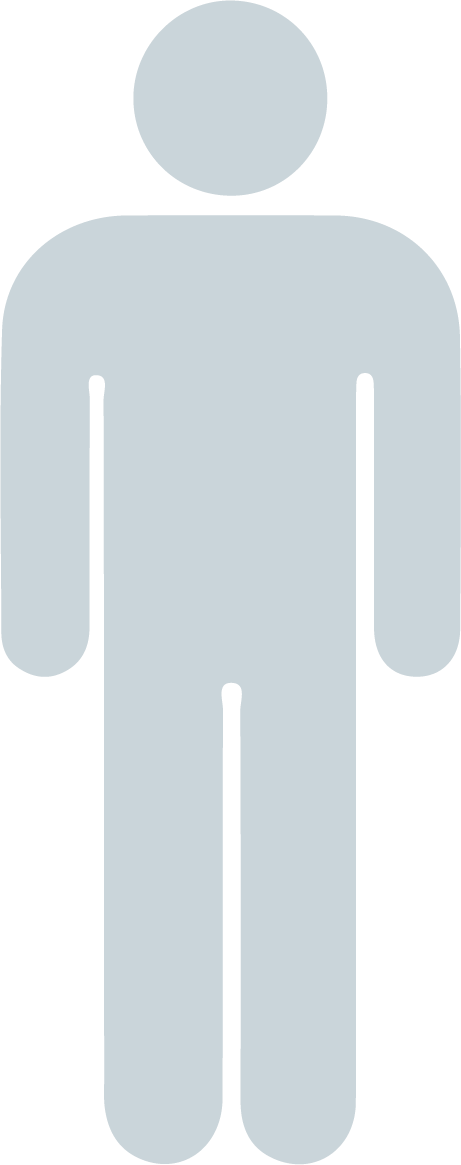 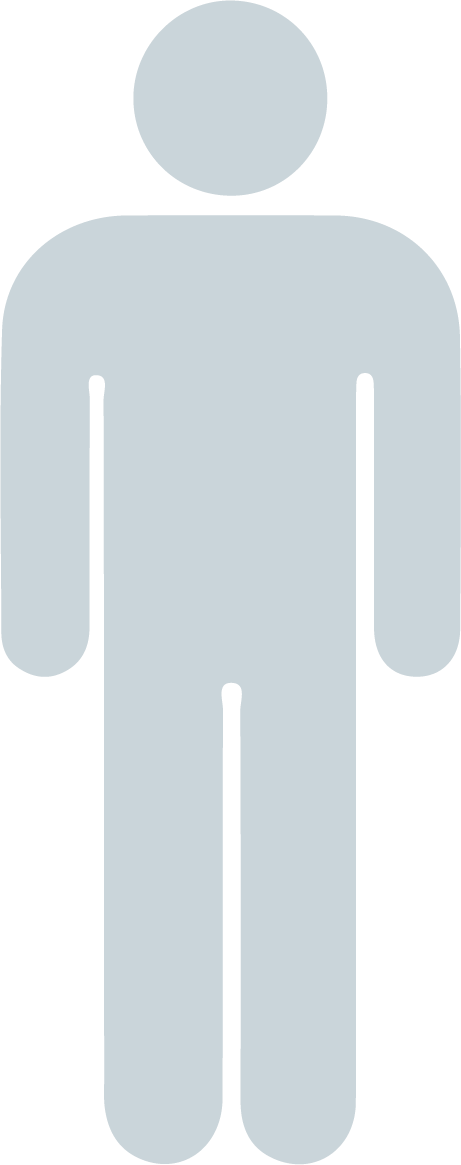 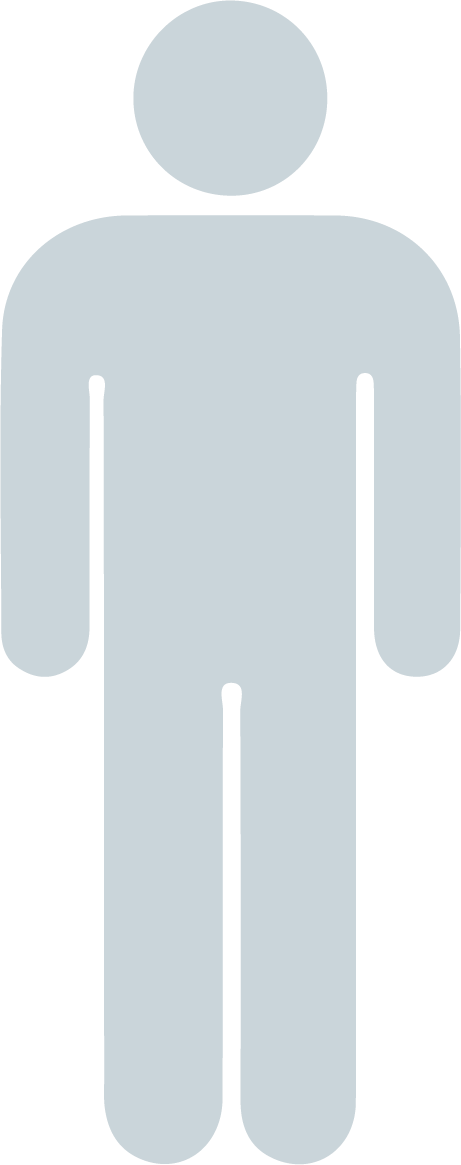 6. Modul
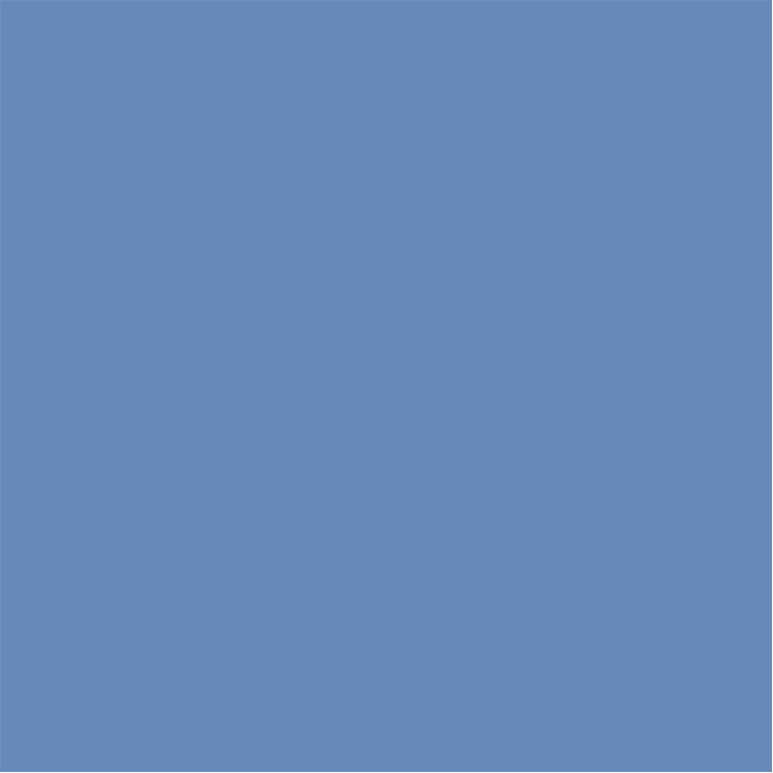 Gesprächsführung in schwierigen Situationen
Spiel und Abschluss
Sobald alle Spieler die Möglichkeit hatten, mehrere Problemsituationskarten und Gesprächsstrategien mit verschiedenen Partnern oder Gruppen zu diskutieren, bringen Sie alle wieder als große Gruppe zusammen. 

Bitten Sie Freiwillige ihre Erfahrungen und Erkenntnisse aus den Diskussionen mitzuteilen, und ermutigen Sie die Teilnehmer, sowohl positive als auch negative Beispiele für die Gesprächsführung in schwierigen Situationen zu nennen.
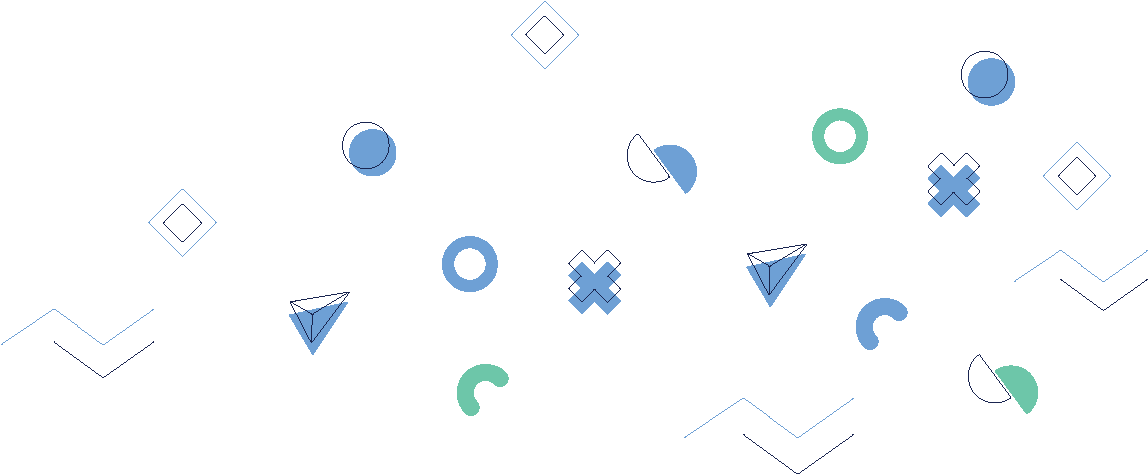 6. Modul
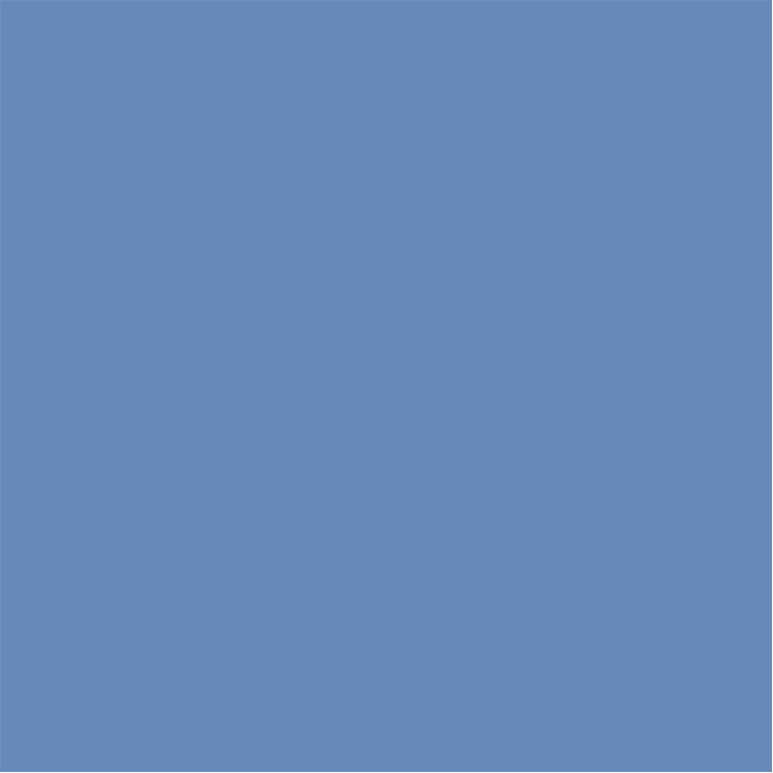 Gesprächsführung in schwierigen Situationen
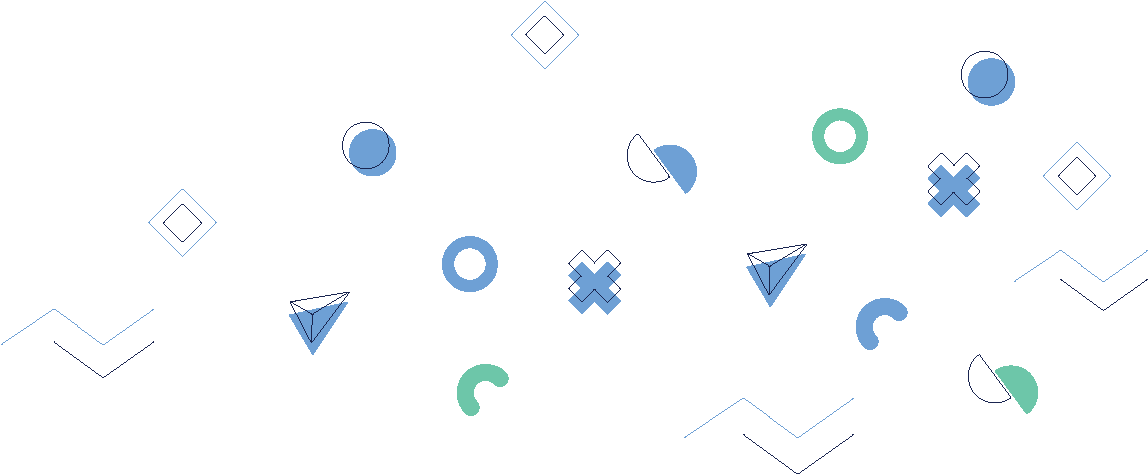 Spiel und Abschluss
Ermutigen Sie die Akteure, kritisch über die spezifischen Faktoren nachzudenken, die zu schwierigen Gesprächen beitragen, und zu überlegen, wie sie verschiedene Strategien anwenden könnten, um diese Herausforderungen auf konstruktive Weise anzugehen.
6. Modul
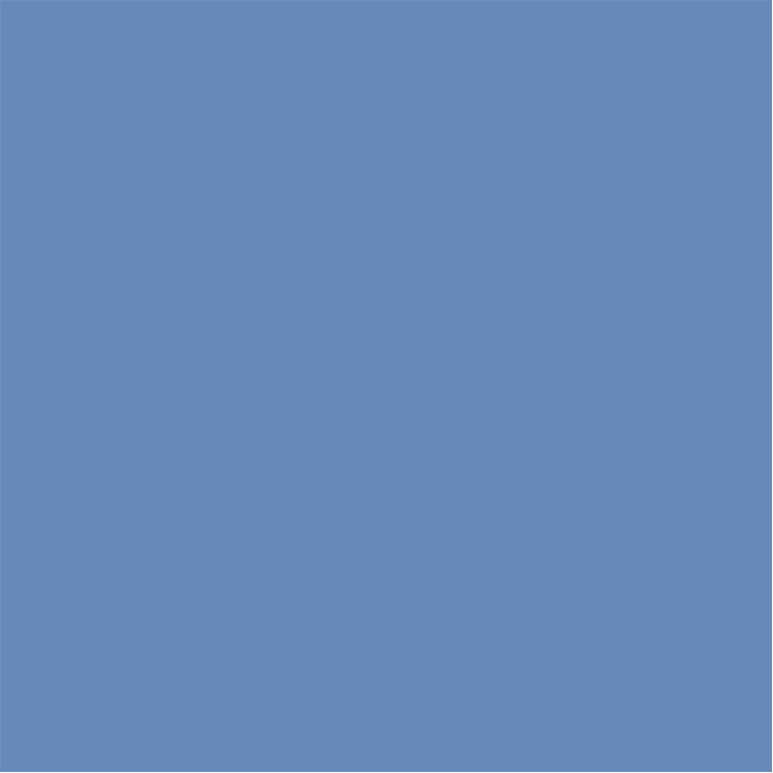 Gesprächsführung in schwierigen Situationen
Spiel und Abschluss
Durch die Aufteilung der Spieler in kleine Gruppen können Sie eine dynamische und fesselnde Lernerfahrung schaffen, welche die aktive Teilnahme und Zusammenarbeit fördert. 

Außerdem können Sie durch den Austausch über positive und negative Beispiele in der Gesprächsführung in schwierigen Situationen den Teilnehmern helfen, ein differenzierteres Verständnis für wirksame Kommunikationsstrategien zu entwickeln und ihr Selbstvertrauen im Umgang mit schwierigen Gesprächen am Arbeitsplatz zu stärken.
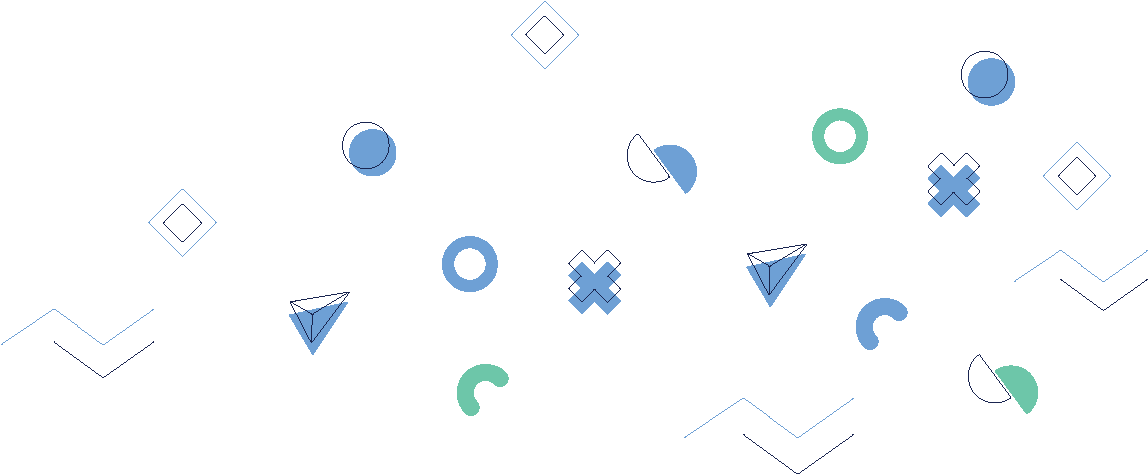 6. Modul
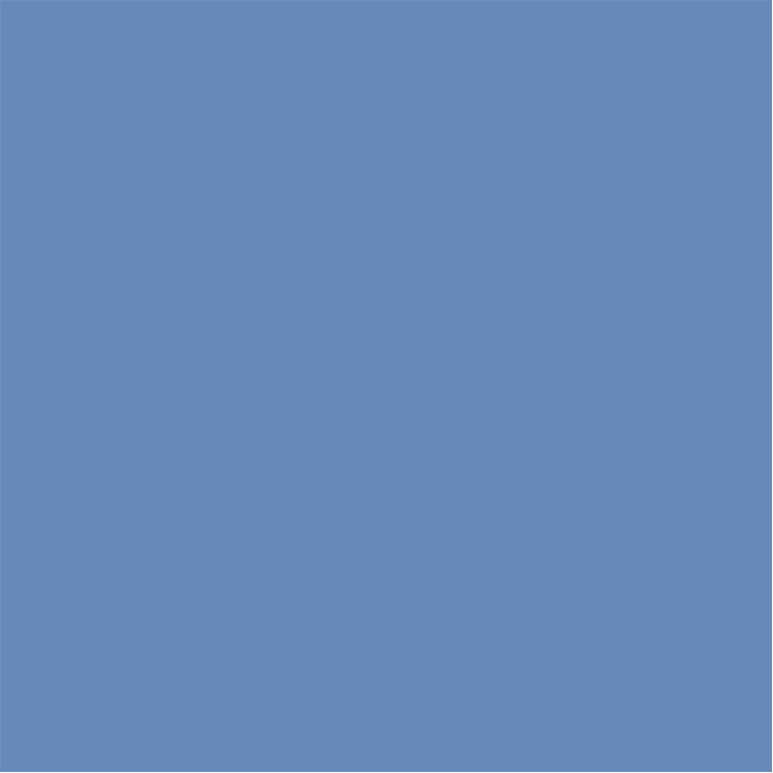 Gesprächsführung in schwierigen Situationen
Fragen nach dem Spiel
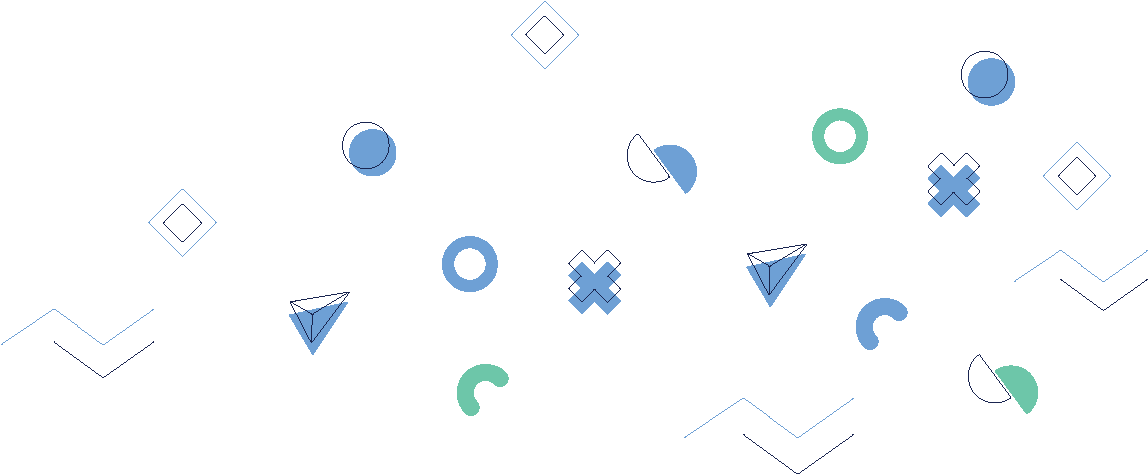 Wie hat sich Ihr Verständnis für (in-)effektiveGesprächsstrategien in Situationen verän-dert, nachdem Sie das Spiel gespielt haben?
Können Sie uns eine bestimmte Erkenntnis oder Lektion mitteilen, die Sie beim Üben der Gesprächsstrategien in diesem Spiel gelernt haben?
Auf welche Herausforderungen sind Sie gestoßen, als Sie versucht haben, die Situa-tionen mit den Ihnen zugewiesenen Ge-sprächsstrategien zu bewältigen? Wie haben Sie die Herausforderungen gemeistert?
Wie kann Ihrer Meinung nach das Bewusstsein und die Anwendung wirksamer Gesprächsstrategien Ihnen dabei helfen können, Vorfälle von Gewalt am Arbeitsplatz in der HORECA-Branche zu verhindern, zu erkennen und zu bewältigen?
Können Sie eine Situation aus dem Spiel beschreiben, in der eine effektive Gesprächsstrategie zu einer erfolgreichen Lösung einer schwierigen Situation geführt hat?
6. Modul
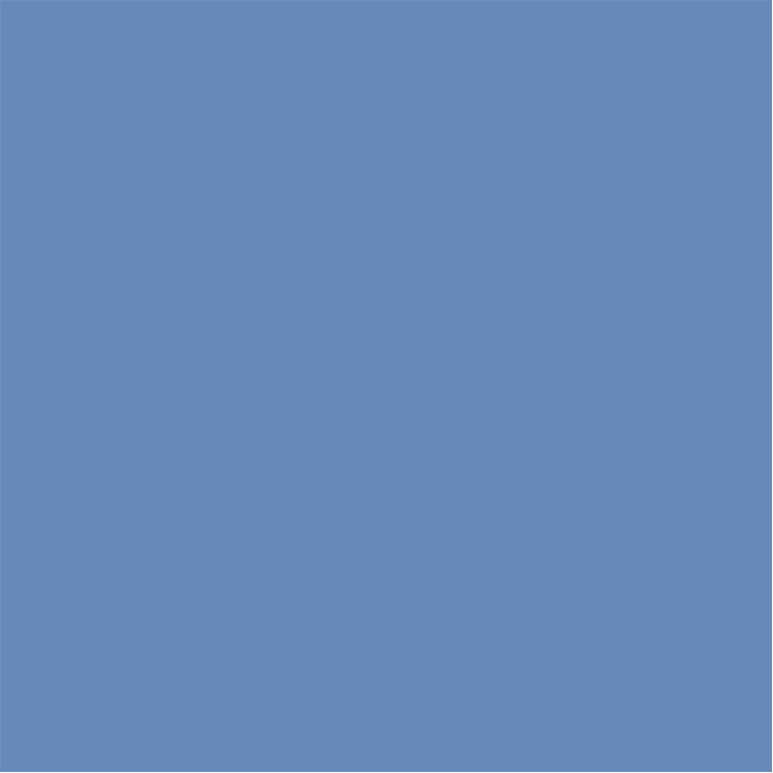 Gesprächsführung in schwierigen Situationen
Fragen nach dem Spiel
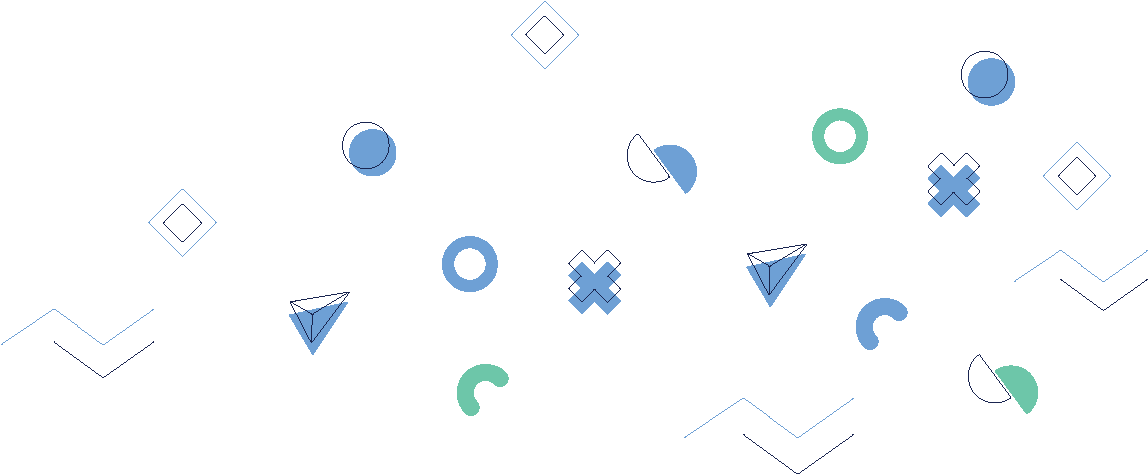 Wie wollen Sie die Erkenntnisse und Lektio-nen aus dem Spiel anwenden, um Gewalt am Arbeitsplatz und ähnliche Situa-tionen durch effektive Kommunikation zu bewältigen?
Inwiefern hat das Spiel Ihnen geholfen, Ein-fühlungsvermögen und Verständnis für Men-schen zu entwickeln, die sich in schwierigen Situationen befinden, die eine effektive Kommunikation erfordern?
Wie könnte sich Ihrer Meinung nach Ihre Ar-beitsplatzkultur durch die Einführung wirk-samer Gesprächsstrategien bei der Be-wältigung schwieriger Situationen verändern?
Welche zusätzlichen Gesprächsstrate-gien oder bewährten Praktiken haben Sie, die dazu beitragen könnten, ein integrativeres und respektvolleres Arbeitsumfeld zu schaffen?
Gibt es bestimmte Gesprächs-strategien, die Sie als besonders hilfreich oder nicht hilfreich empfunden haben? Wiekönnten diese Strategien verfeinertoder verbessert werden, um in schwierigen Situationen bessere Ergebnisse zu erzielen?
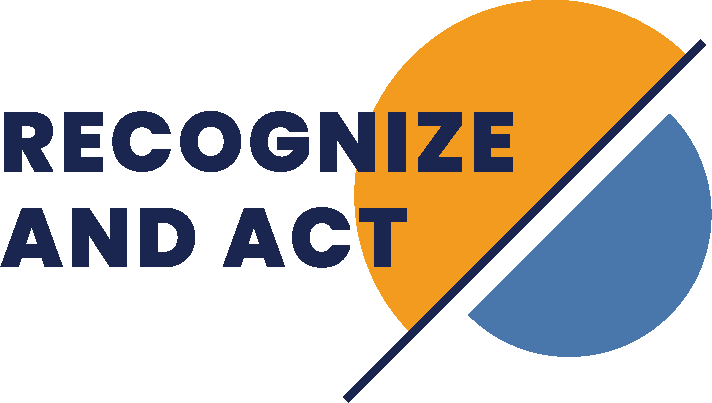 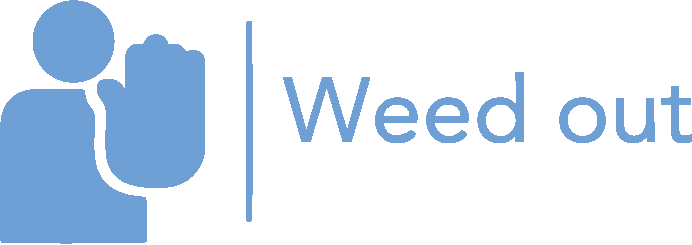 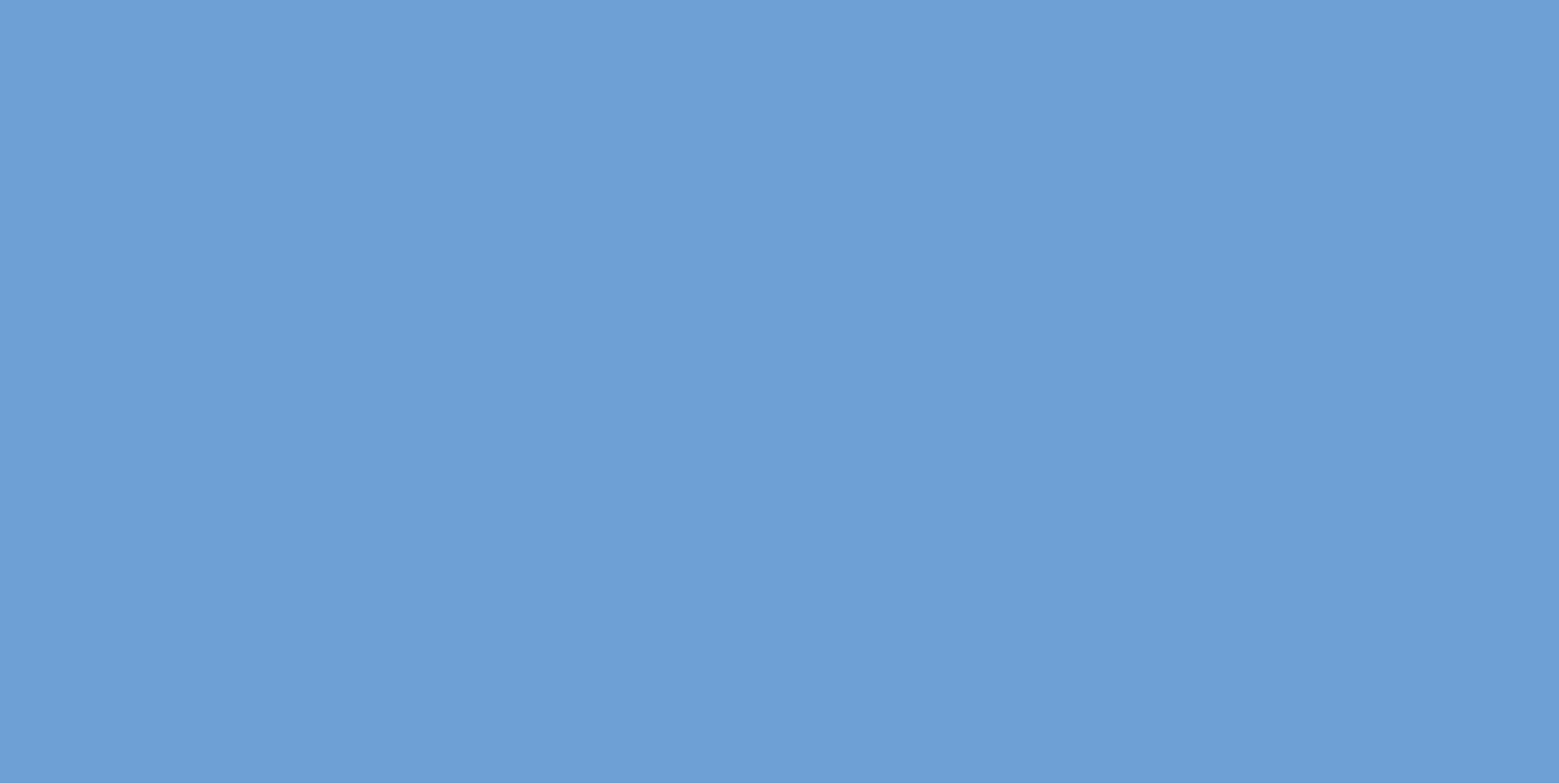 7. Modul 
Prävention und Managementstrategien
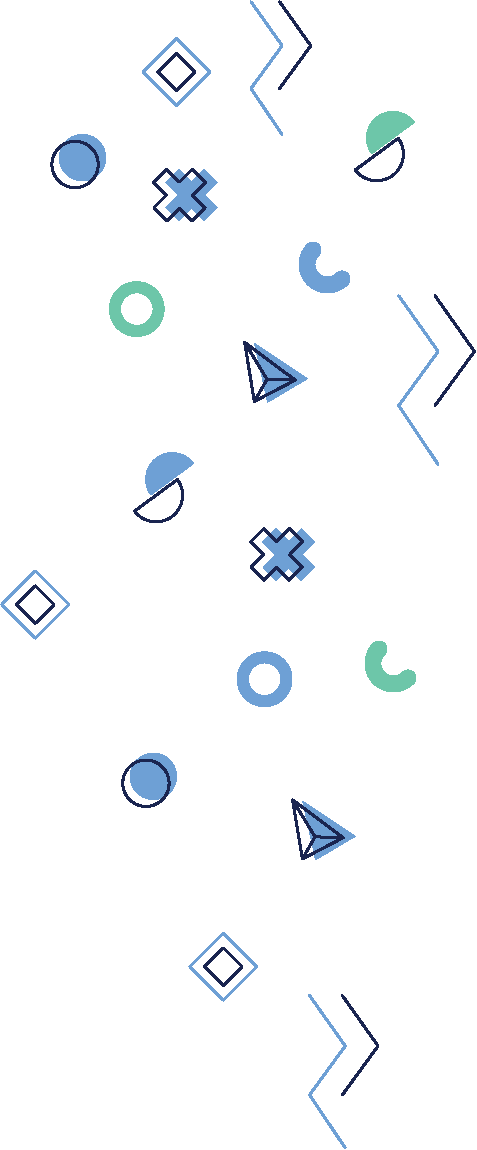 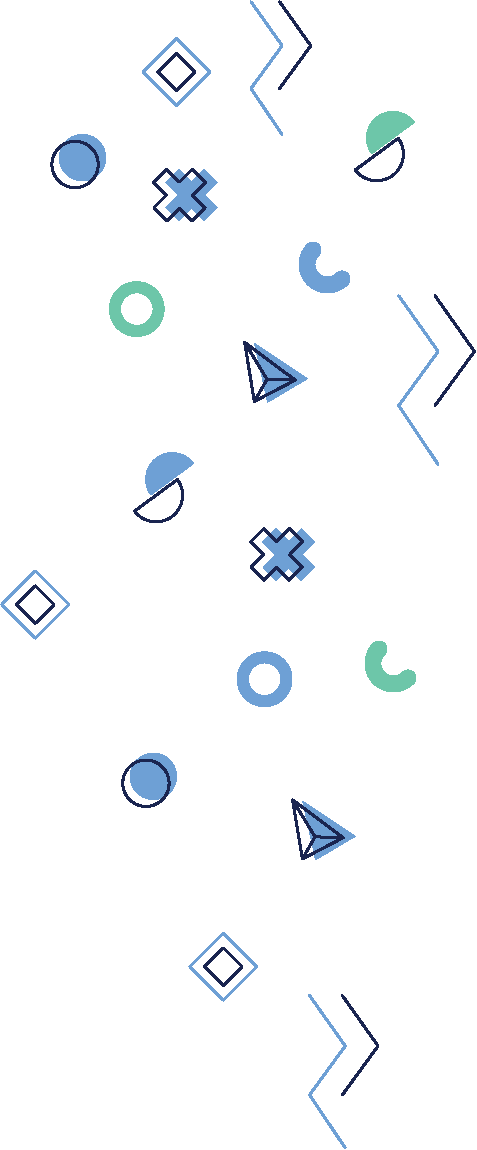 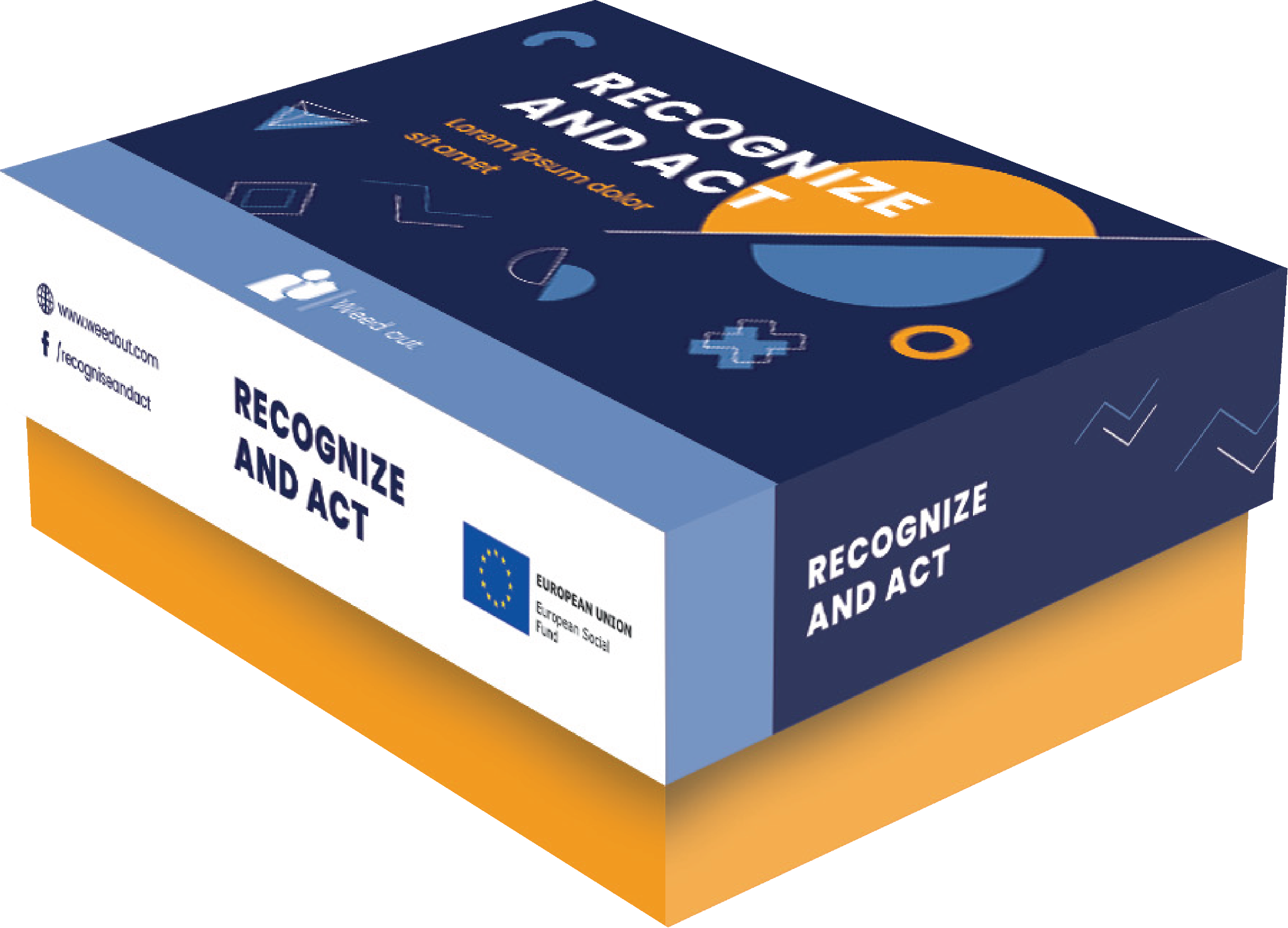 [Speaker Notes: DURAKS]
7. Modul
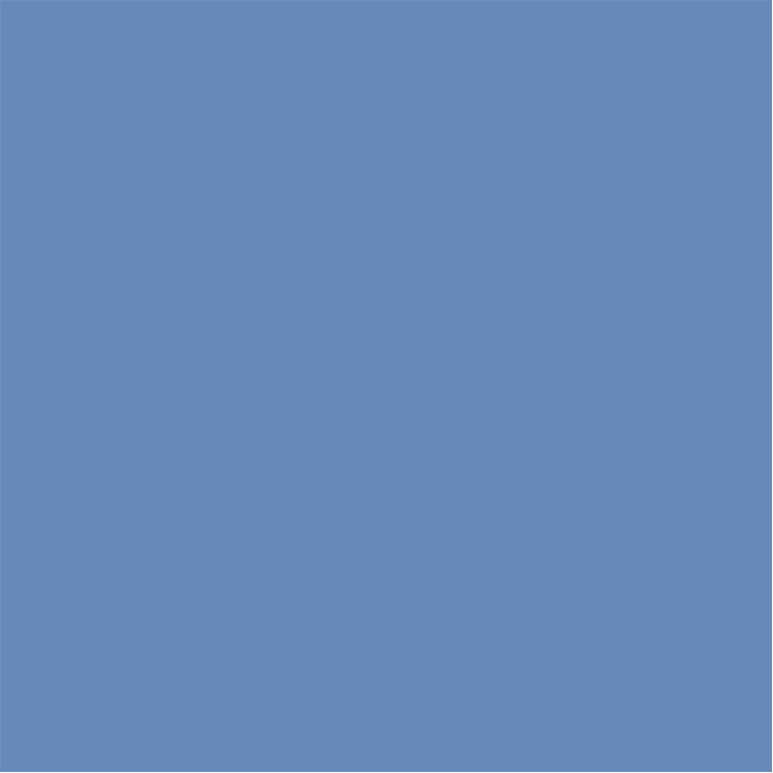 Prävention und Managementstrategien
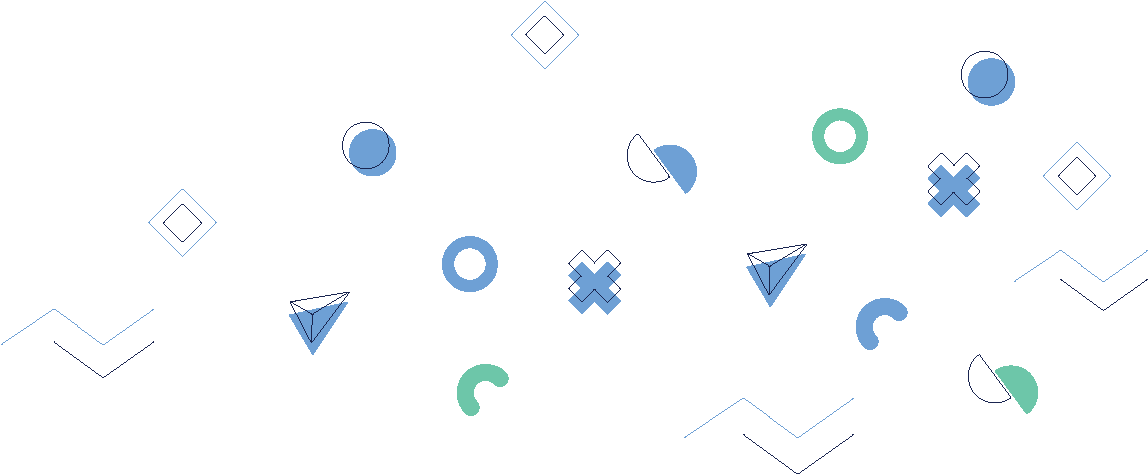 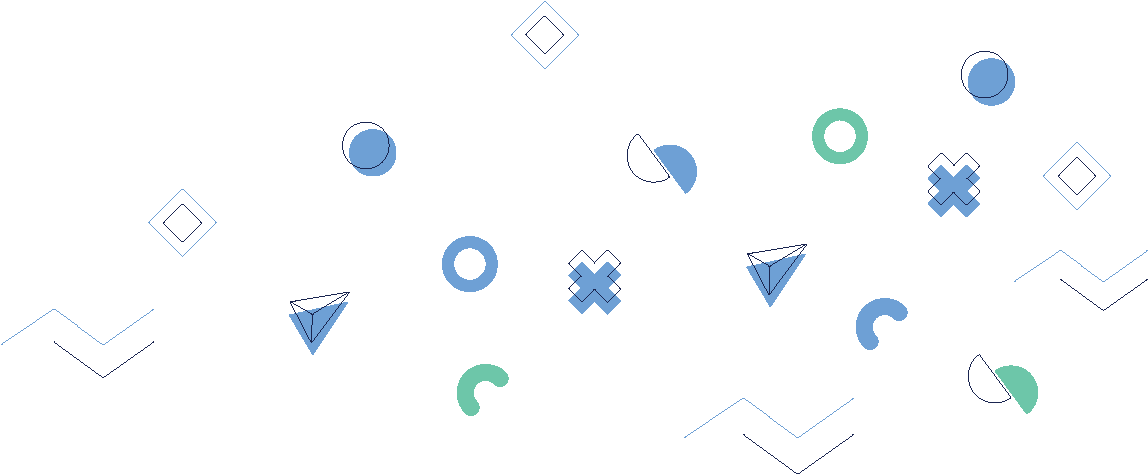 Vorbereiten von
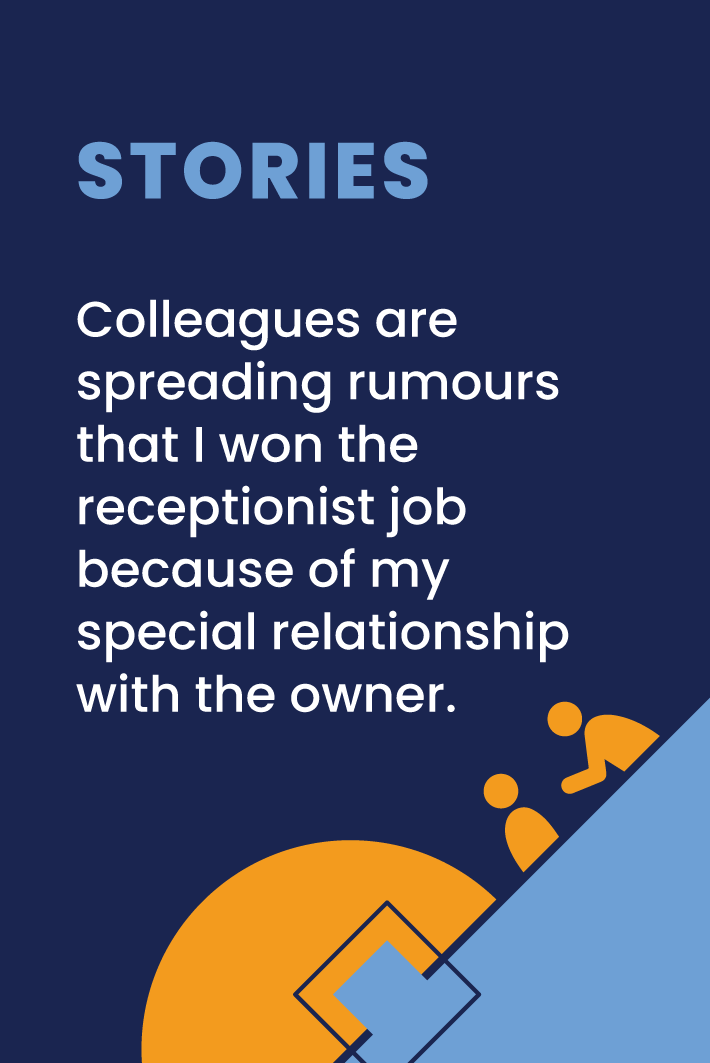 Bereiten Sie vor der Durchführung des Spiels eine Reihe von Karten mit Problemsituationen vor, die sich auf die Prävention von Gewalt am und Management. 

Eine Karte könnte zum Beispiel eine Situation beschreiben, in der ein Mitarbeiter schikaniert oder belästigt wird, oder eine Situation, in der eine potenzielle Bedrohung durch Gewalt am Arbeitsplatz, besteht.
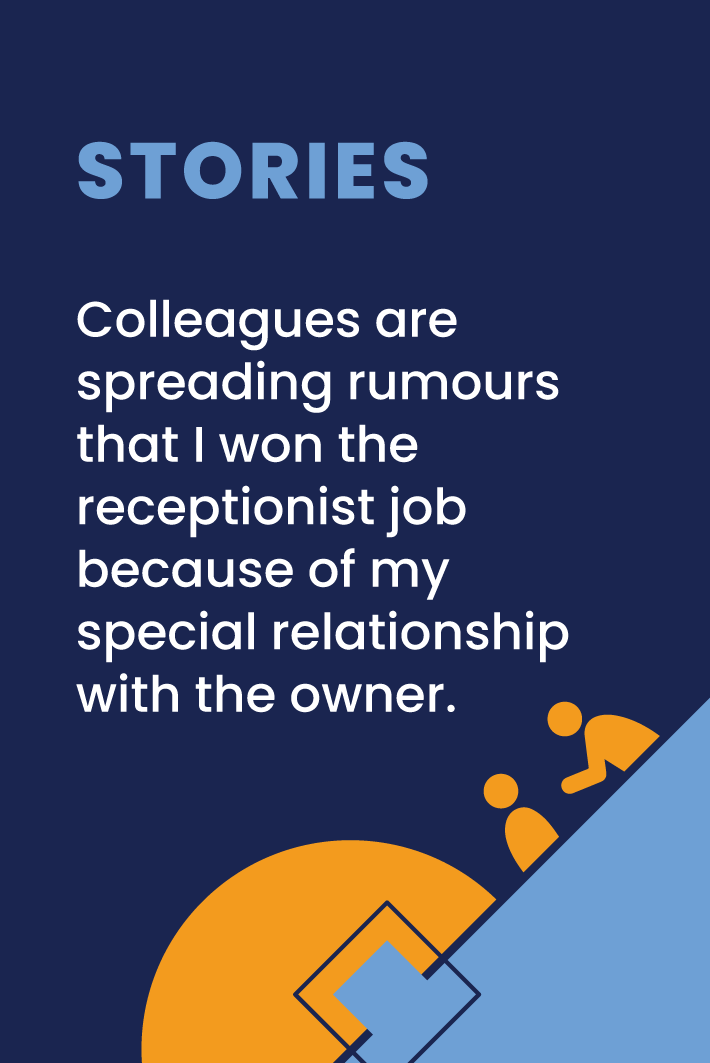 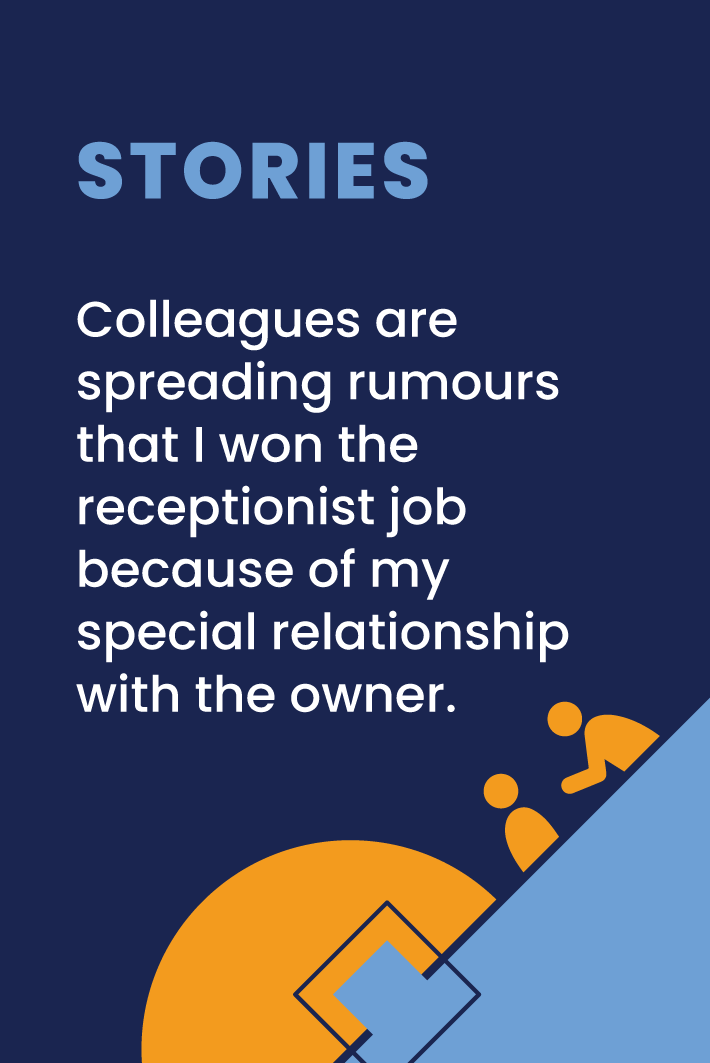 7. Modul
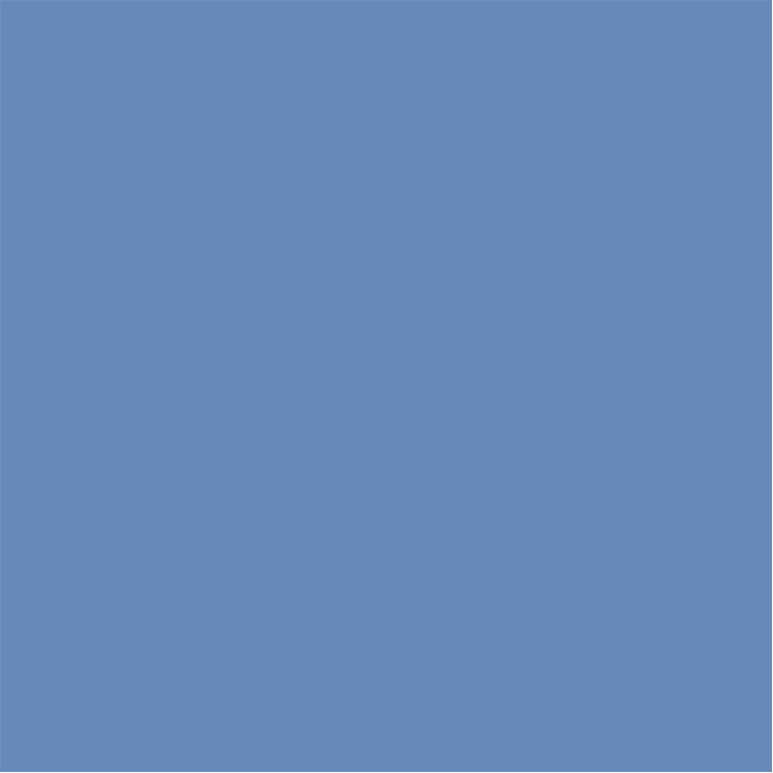 Prävention und Managementstrategien
Prävention und Managementstrategien
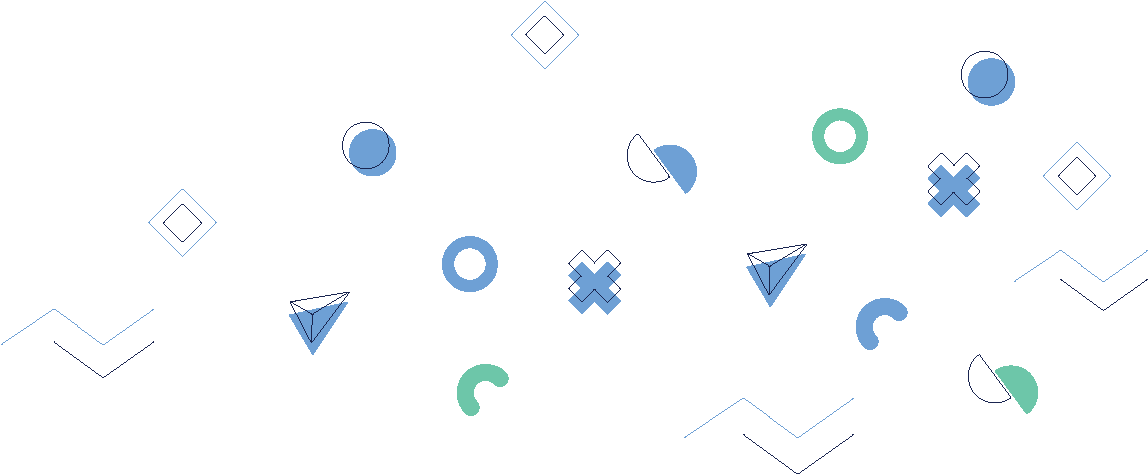 Vorbereiten von
Teilen Sie die Spieler in kleine Gruppen Verteilen Sie die Karten mit den Problem-stellungen gleichmäßig auf 3-4 Personen. 

Weisen Sie die Spieler an, ihre Karten zu lesen und die spezifischen Herausforderungen zu identifizieren, die in den Szenarien dargestellt sind.
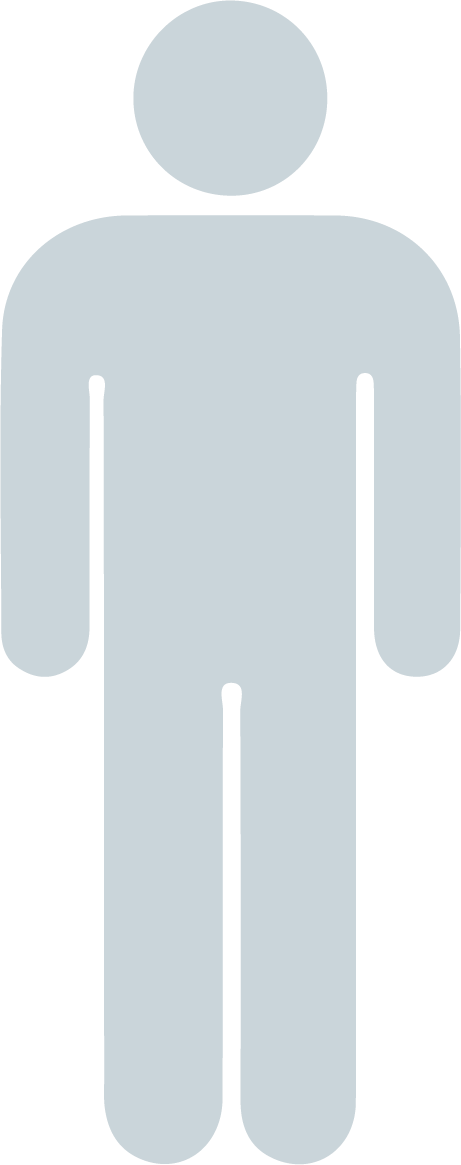 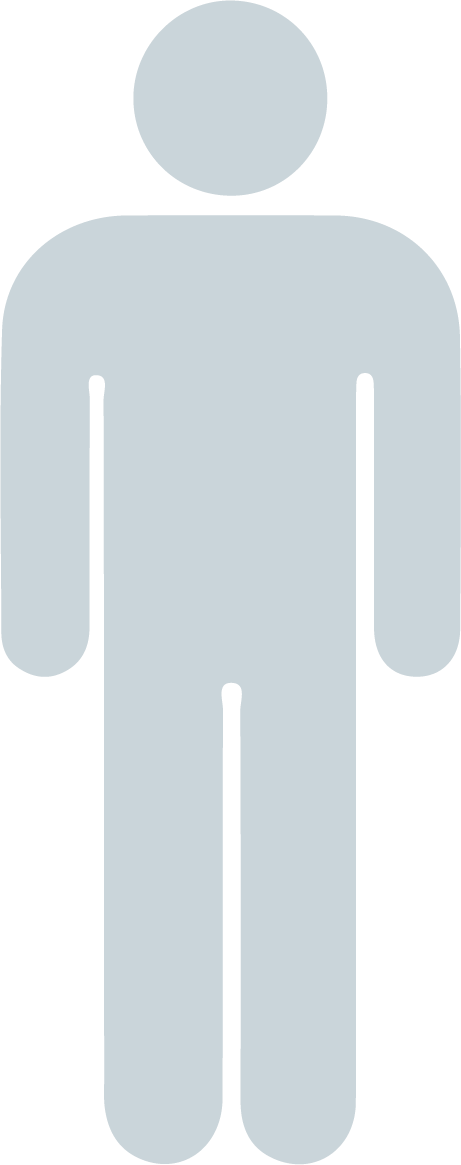 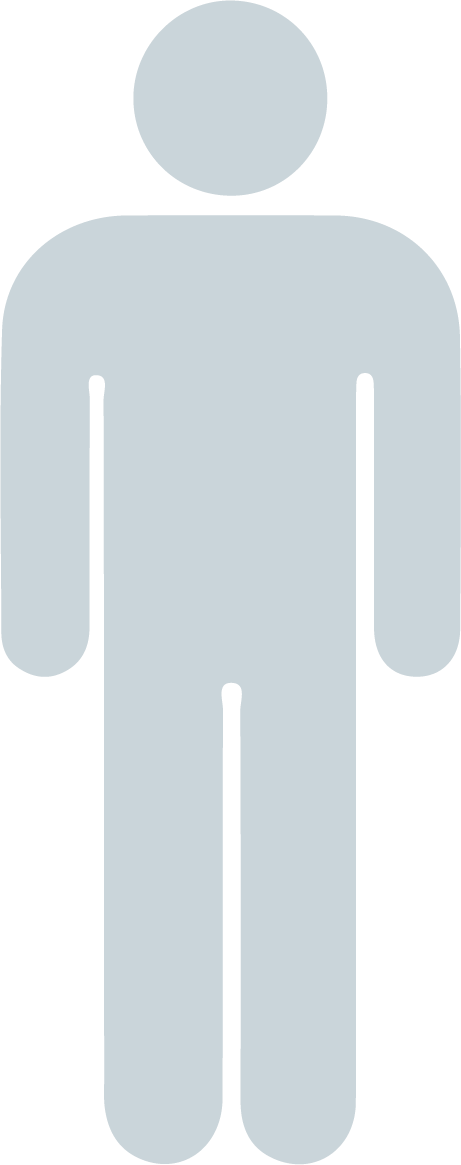 7. Modul
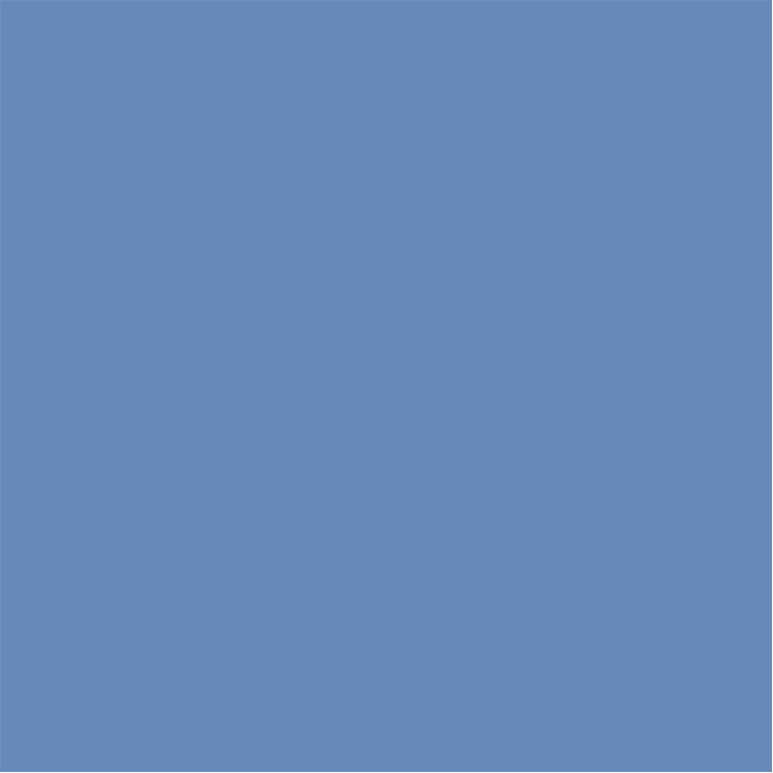 Prävention und Managementstrategien
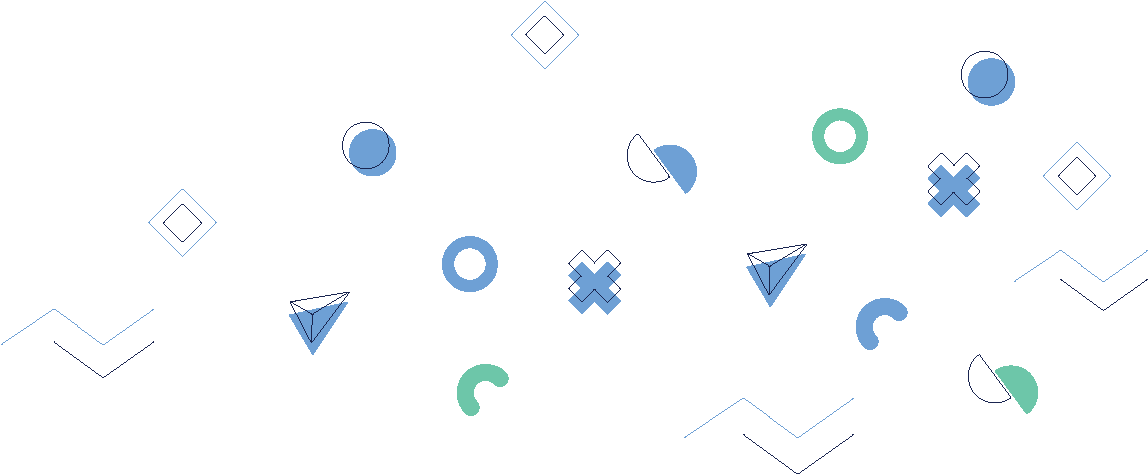 Spielen
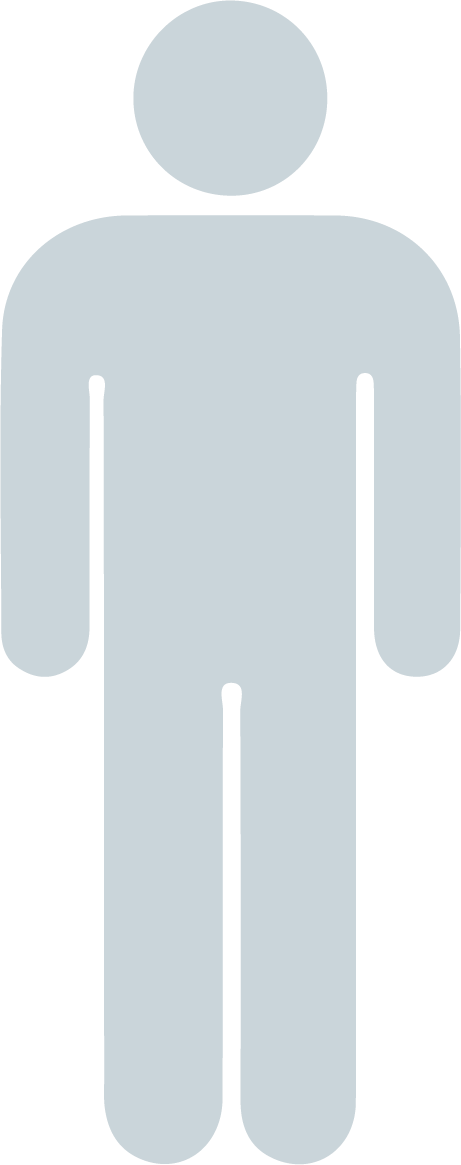 Jede Gruppe hat die Aufgabe, ein kurzes Improvisationstheaterstück zu entwickeln, das eine Präventions- oder Managementstrategie für das Szenario der Gewalt am Arbeitsplatz auf ihrer Karte veranschaulicht. 

Weisen Sie die Gruppen an, verschiedene Präventions- und Managementstrategien, die sie in ihrem Drama anwenden könnten, zu diskutieren und in einem Brainstorming zusammenzustellen.
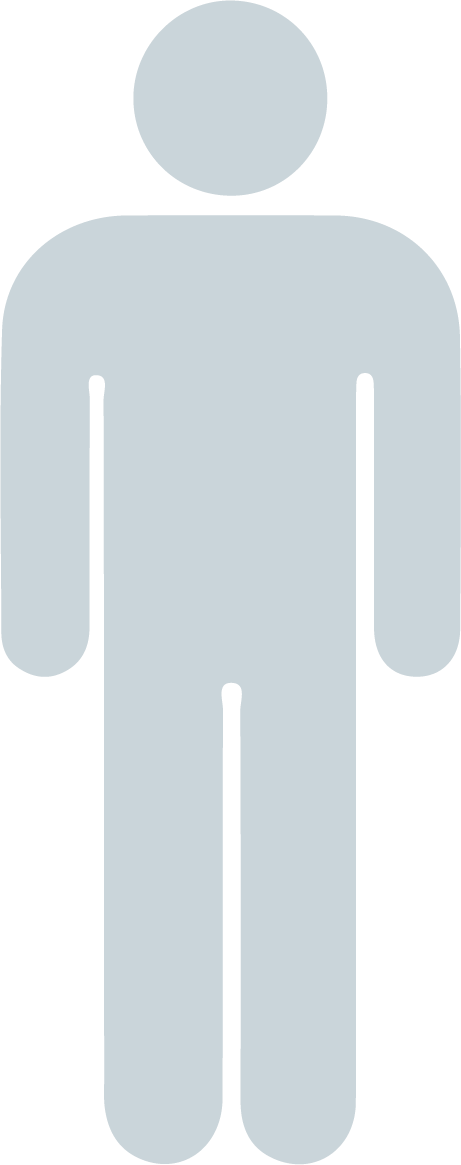 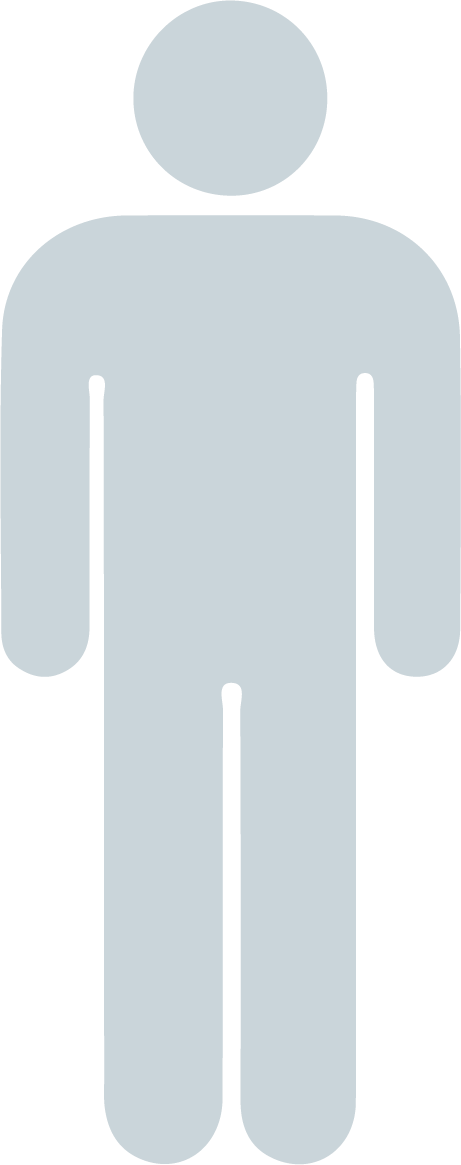 7. Modul
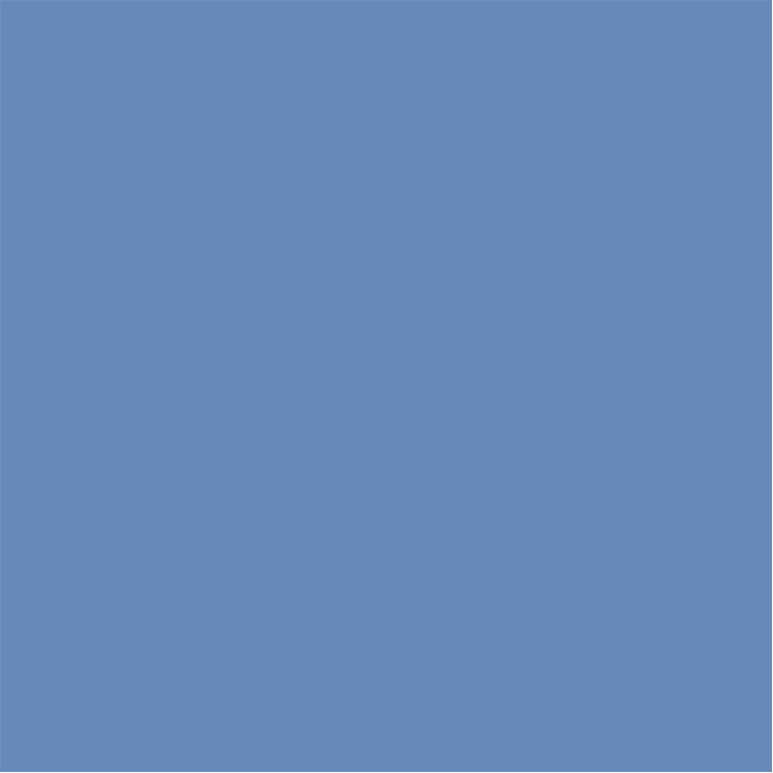 Prävention und Managementstrategien
Prävention und Managementstrategien
Spielen
Sobald die Gruppen ihre Präventions- oder Managementstrategie festgelegt haben, sollten sie ihr kurzes Drama proben und vorbereiten. 

Sie sollten sich überlegen, welche Figuren, Dialoge, Schauplätze und Handlungen ihre gewählte Strategie am besten veranschaulichen würden.
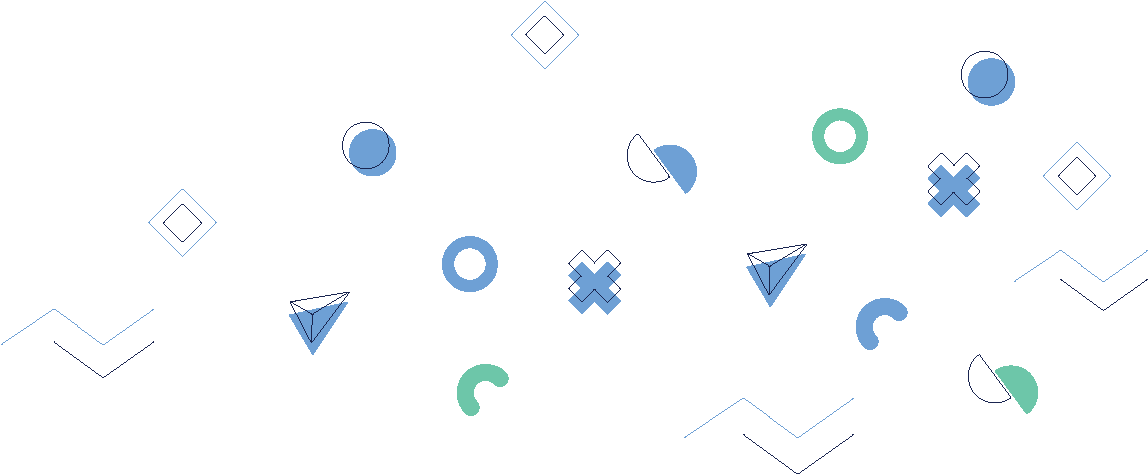 7. Modul
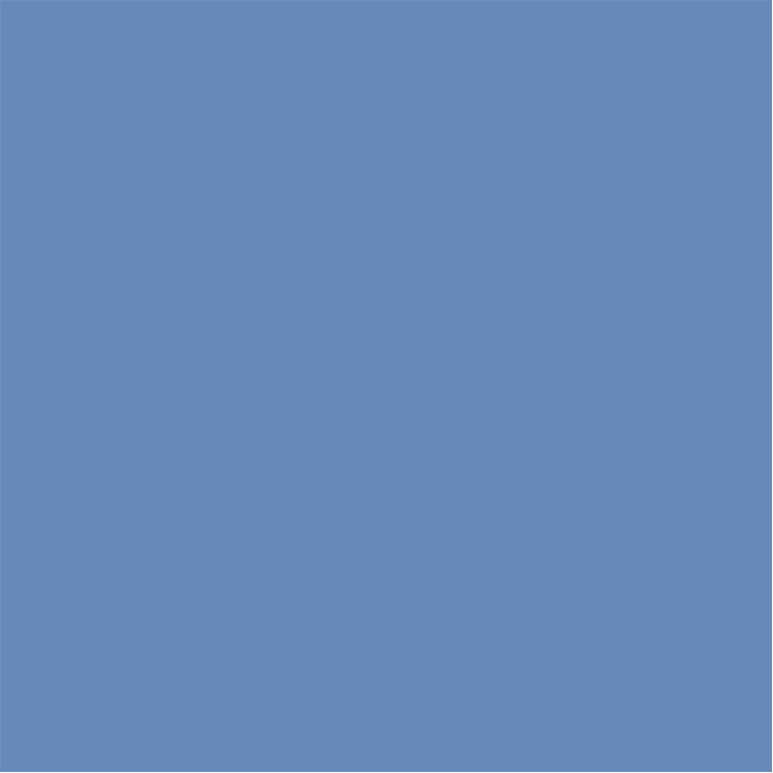 Prävention und Managementstrategien
Spiel und Abschluss
Wenn die Gruppen ihre Stücke geprobt haben Theaterstücke geprobt haben, versammeln sich alle als große Gruppe zusammen. 

Jede Gruppe sollte nacheinander ein kurzes Theaterstück aufführen, in dem die von ihr gewählte Präventions- oder Managementstrategie für das Szenario der Gewalt am Arbeitsplatz auf ihrer Karte dargestellt wird.
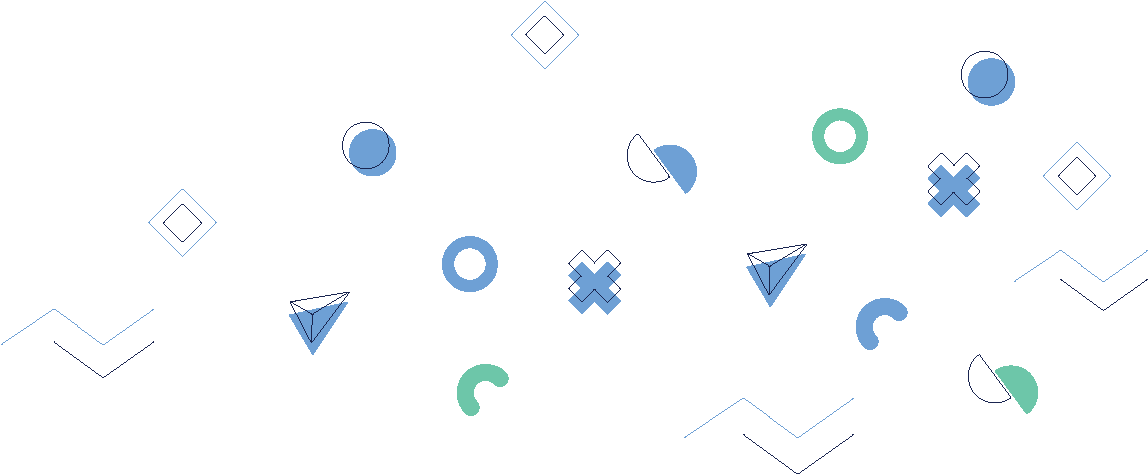 7. Modul
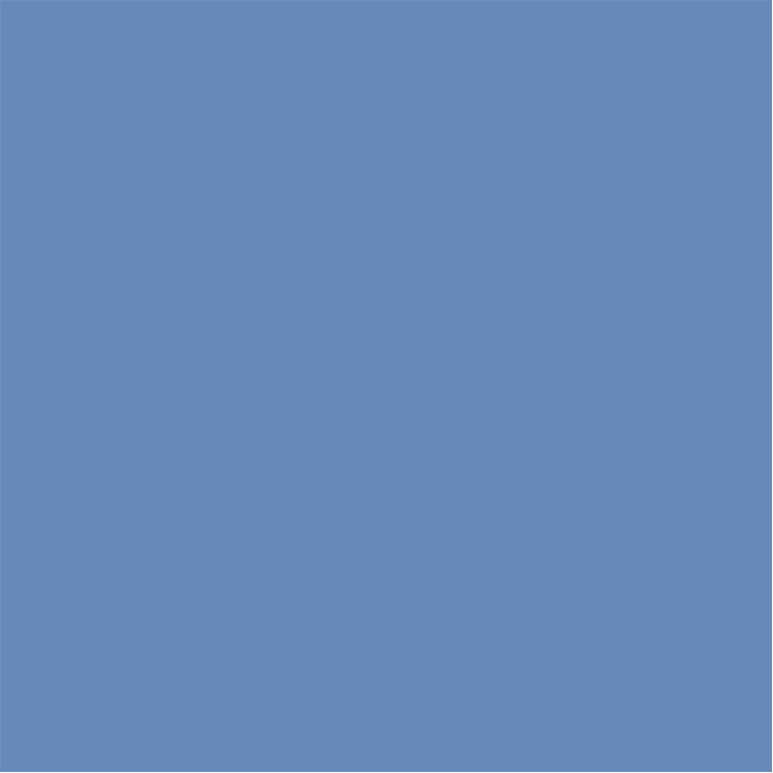 Prävention und Managementstrategien
Spiel und Abschluss
Führen Sie nach jeder Aufführung eine Diskussion über die im Theaterstück dargestellten Präventions- oder Managementstrategien. 

Ermutigen Sie die Spieler, Fragen zu stellen, Feedback zu geben und ihre eigenen Erfahrungen mit ähnlichen Szenarien zu teilen.
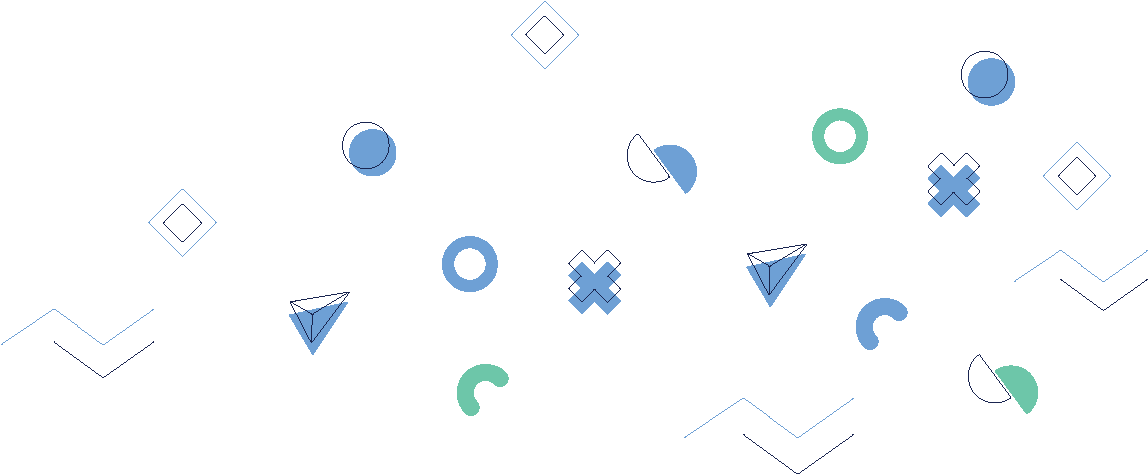 7. Modul
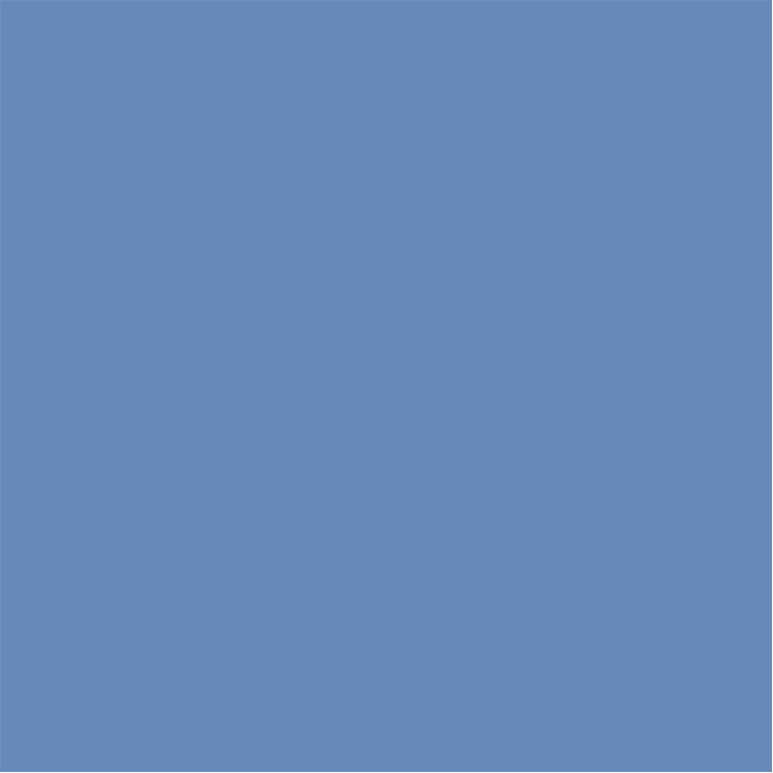 Prävention und Managementstrategien
Durch die Einbindung von Theater in das Training, können Sie eine unterhaltsame und fesselnde Lernerfahrung schaffen, die die Spieler dazu anregt, kreativ und kritisch über Gewaltprävention und -management am Arbeitsplatz nachzudenken. 

Darüber hinaus können die Spieler durch die Arbeit in kleinen Gruppen Teamwork und Zusammen-arbeit üben und gleichzeitig Vertrauen in ihre Fähigkeit gewinnen, schwierige Situationen am Arbeitsplatz zu meistern.
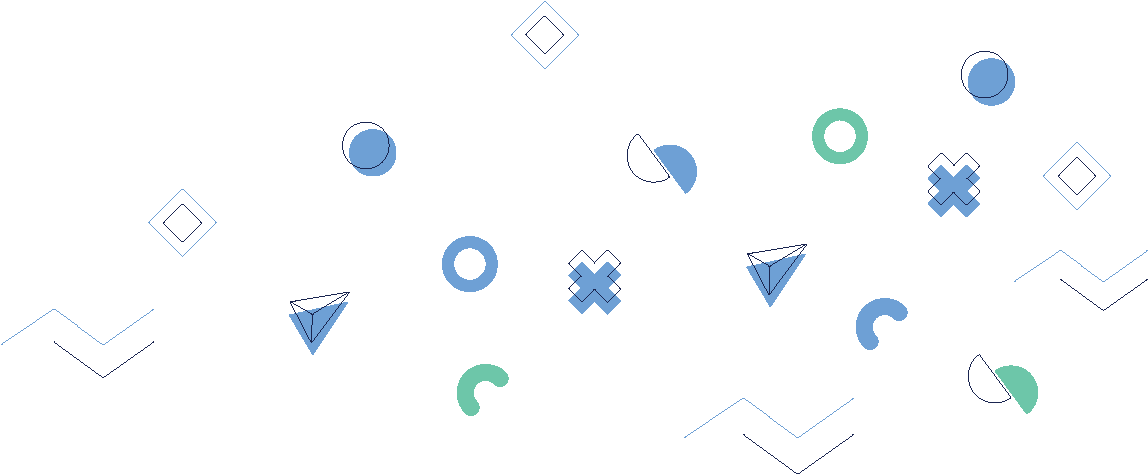 7. Modul
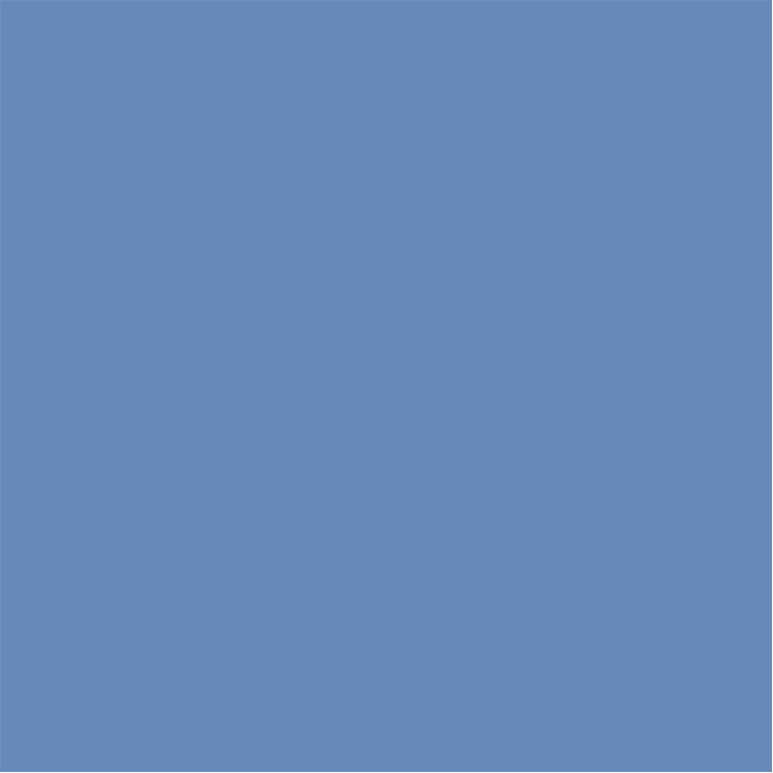 Prävention und Managementstrategien
Fragen nach dem Spiel
Welche Präventions- und Management-strategien haben Sie während des Spiels als besonders wirksam empfunden? Warum?
Wie kann die Umsetzung dieser Strategien Ihrer Meinung nach zu einem sichereren und integrativeren Arbeitsumfeld beitragen?
Gab es Präventions- oder Management-strategien, deren Anwendung während des Spiels für Sie eine besondere Herausforderung darstellte? Wie können sie verbessert werden?
Welche Strategien sind Ihrer Meinung nach am relevantesten oder am besten auf Ihren Arbeitsplatz anwendbar? Und die größte Herausforderung?
Wie wollen Sie die Präventions- und Managementstrategien in den Arbeitsalltag integrieren?
Welche Rolle spielen Ihrer Meinung nach die Mitarbeiter auf den verschie-denen Ebenen des Unternehmens bei der Prävention und Bewältigung von Gewalt am Arbeitsplatz?
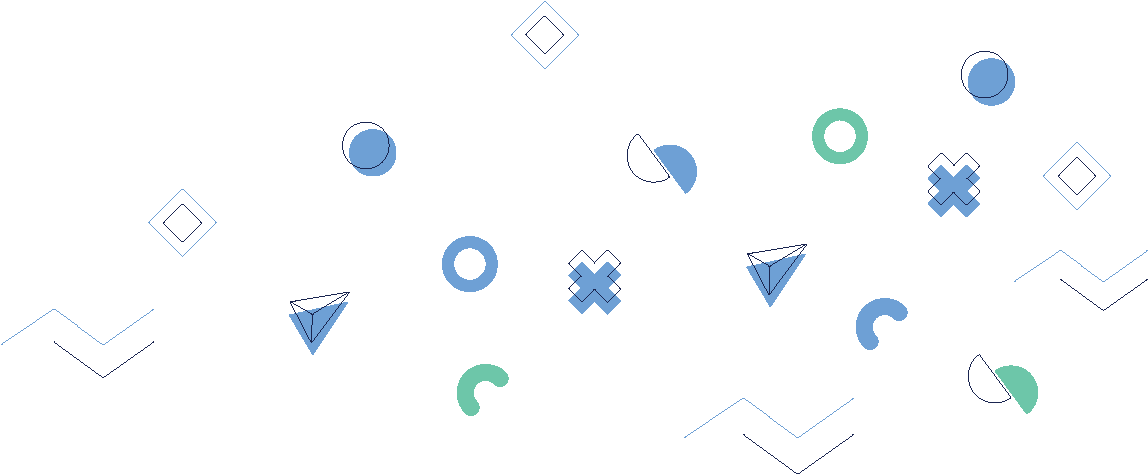 7. Modul
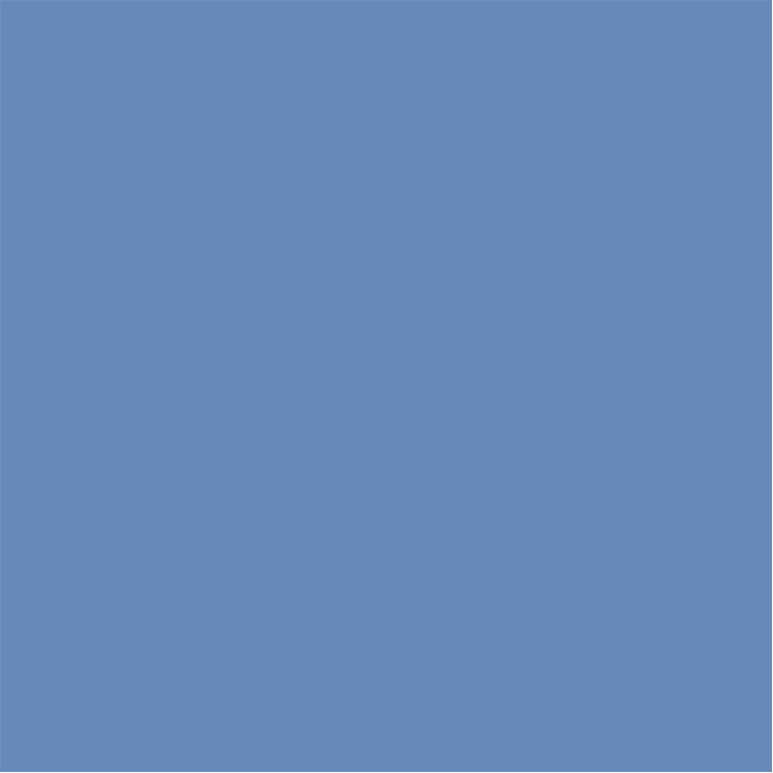 Prävention und Managementstrategien
Prävention und Managementstrategien
Fragen nach dem Spiel
Können Sie persönliche Erfahrungen oder Beobachtungen im Zusammenhang mit den im Spiel besprochenen Präventions- oder Managementstrategien beschreiben?
Wie hat das Spiel Ihrer Meinung nach Ihr Verständnis für die Bedeutung von Präventions- und Managementstrategien zur Bekämpfung von Gewalt am Arbeitsplatz beeinflusst?
Gab es unerwartete Einsichten oder Erkenntnisse über Präventions- und Managementstrategien und deren Auswirkungen auf Gewalt am Arbeitsplatz, die Sie durch das Spielen dieses Moduls gewonnen haben?
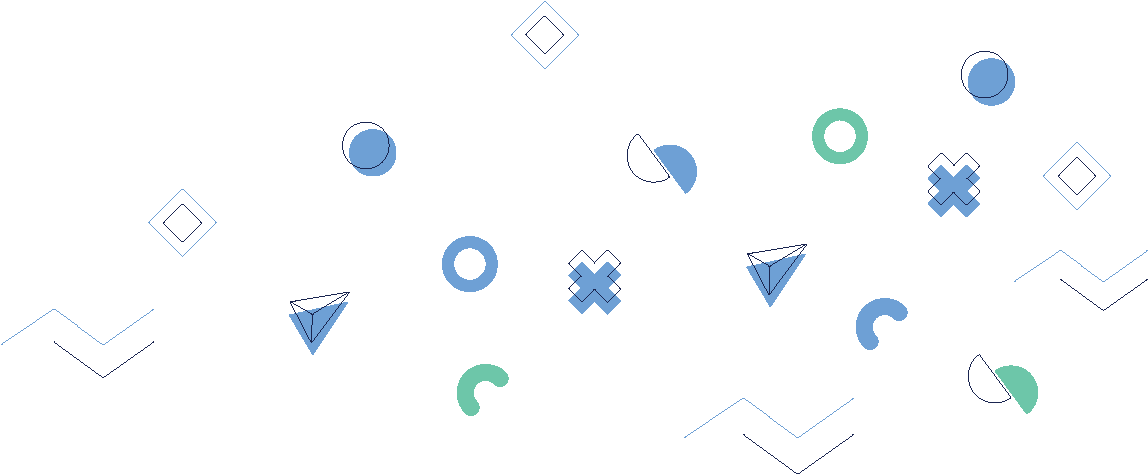 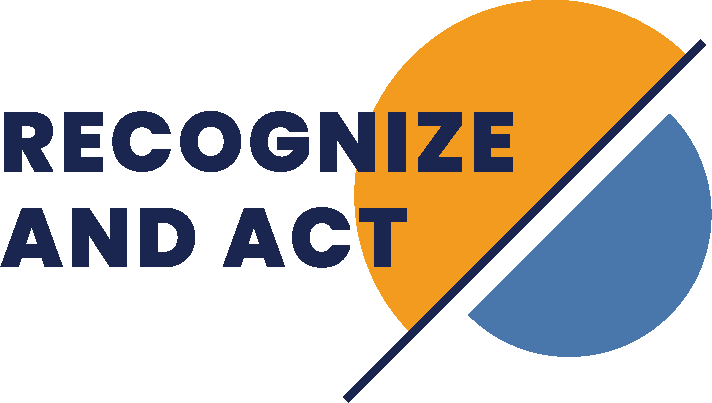 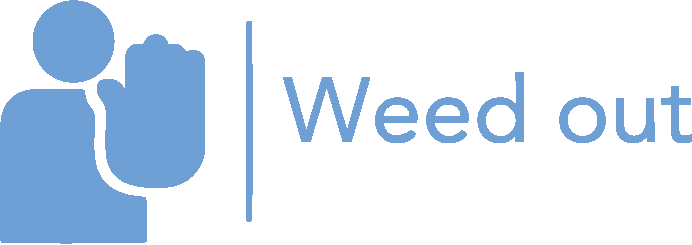 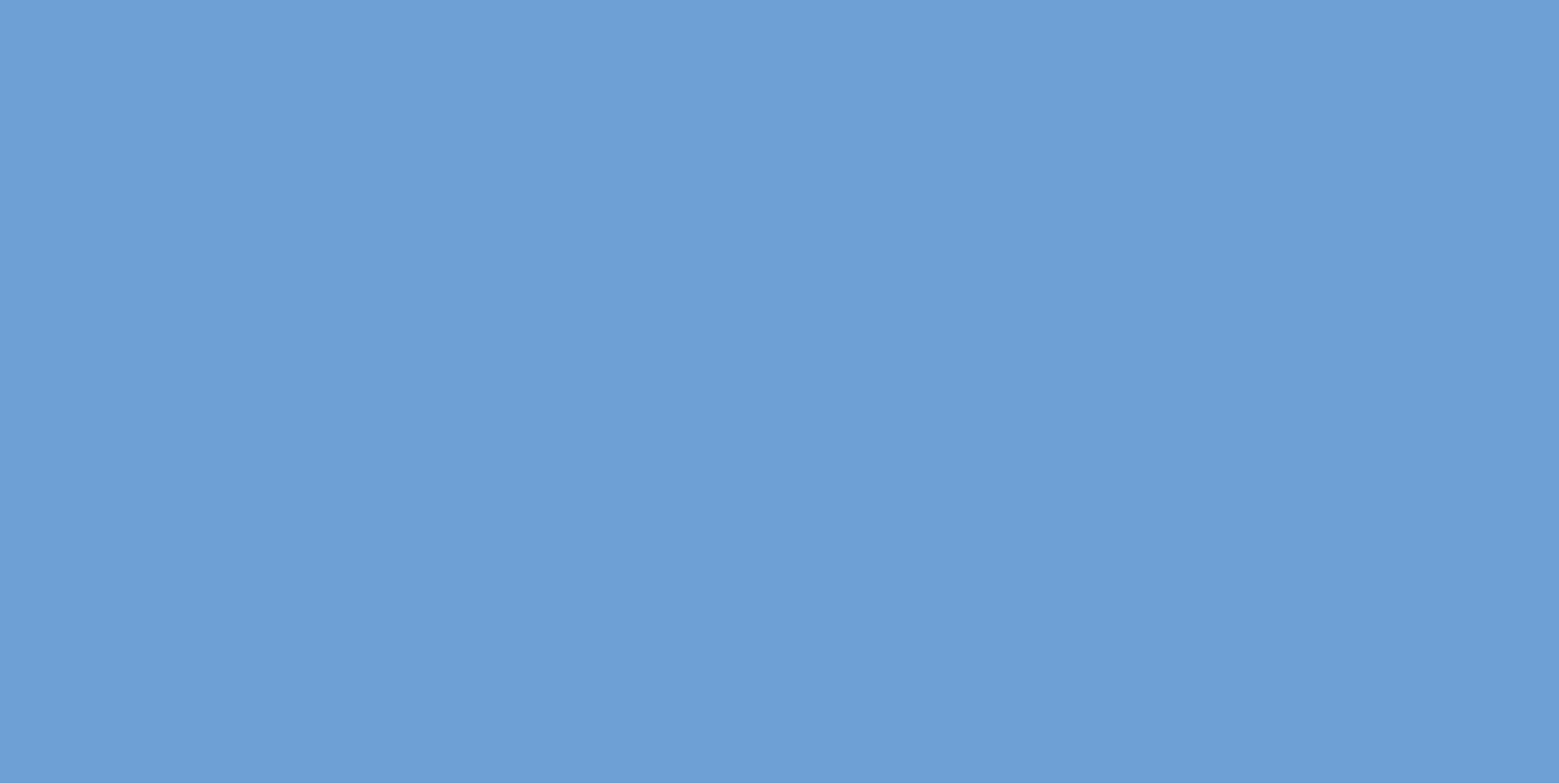 Andere wichtige Fragen die zu stellen sind, um Erkenntnisse über das Spiel zu gewinnen
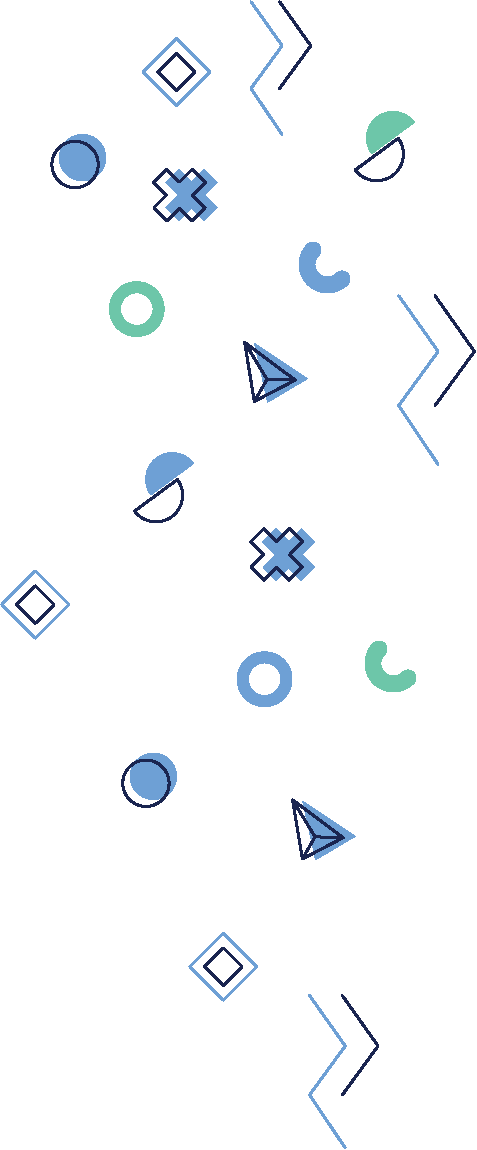 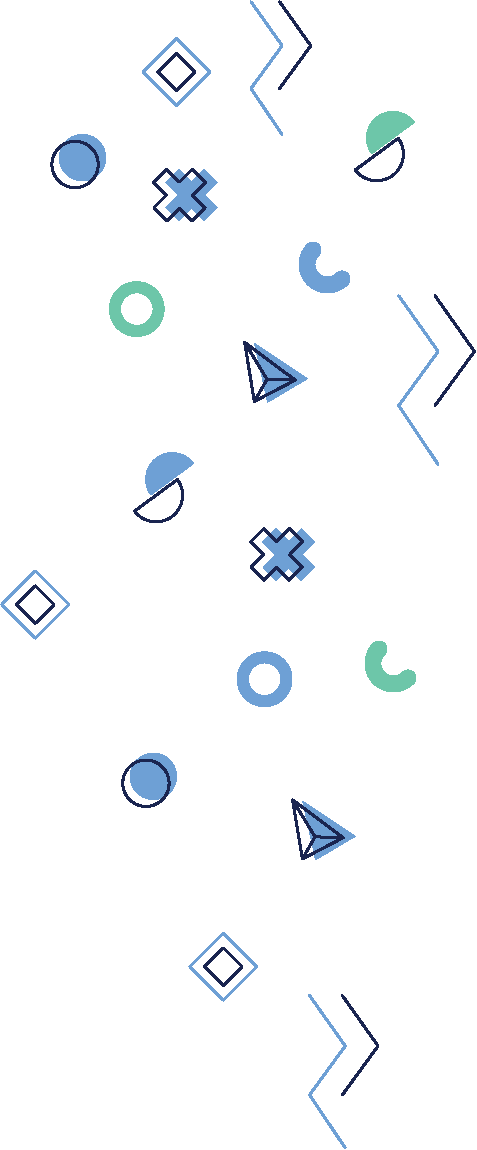 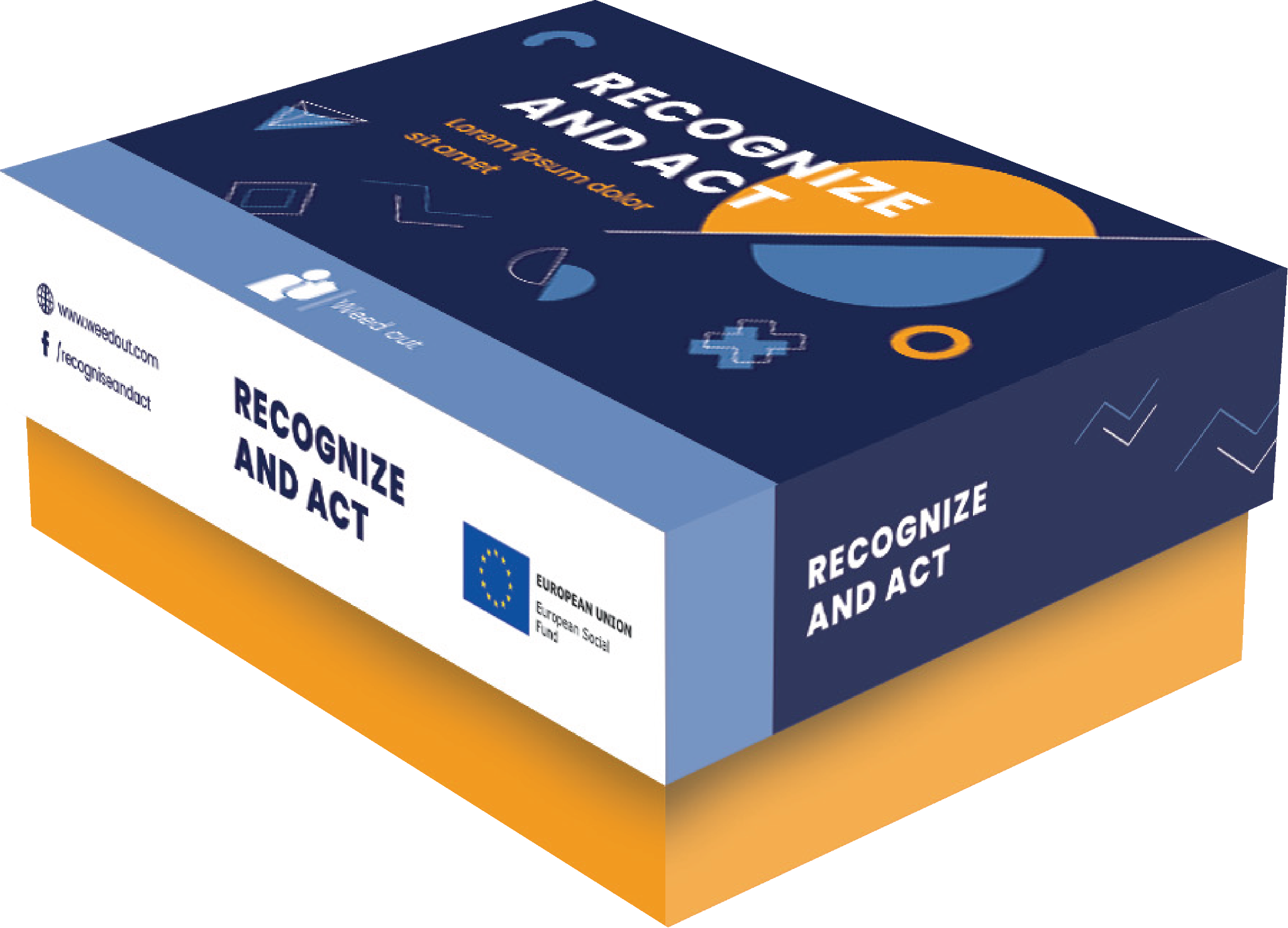 [Speaker Notes: DURAKS]
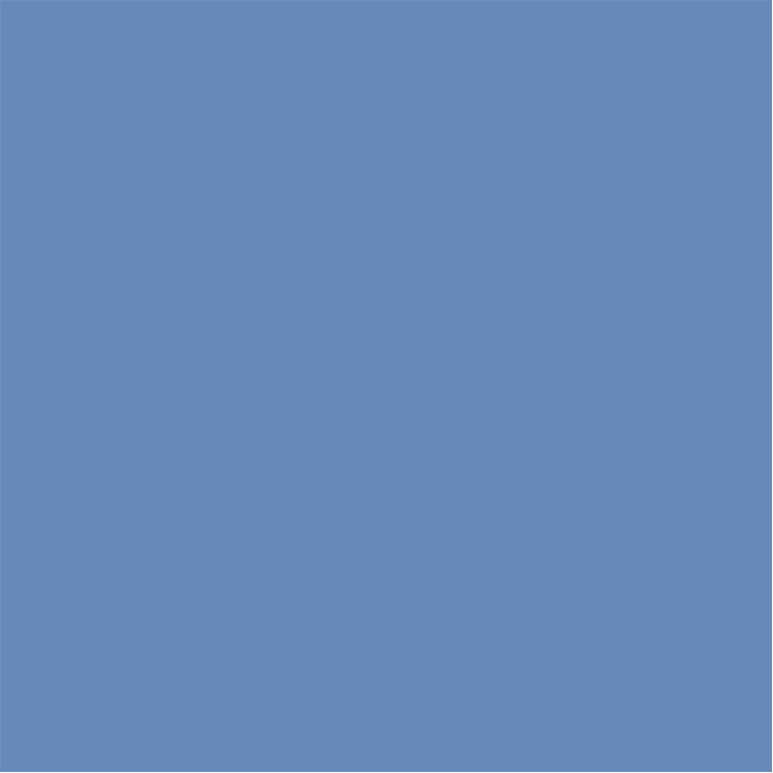 GROSSE FRAGEN
Welche Herausforderungen oder Hindernisse sehen Sie bei der Verhütung und Bekämpfung von Gewalt am Arbeitsplatz in Ihrer Organisation oder Branche?
Wie können Sie die Erkenntnisse, die Sie aus diesem Spiel gewonnen haben, in Zukunft auf Ihr persönliches und berufliches Leben anwenden?
Wie hat das Spielen dieses Spiels Ihr Verständnis von Gewalt am Arbeitsplatz und deren Auswirkungen auf den Arbeitsplatz verändert?
Was war die wertvollste Lektion oder Erkenntnis, die Sie durch die Teilnahme am Spiel gewonnen haben, und wie wird sie Ihr persönliches und berufliches Leben beeinflussen?
Inwiefern hat das Spiel Ihrer Meinung nach dazu beigetragen, dass Sie die besprochenen Themen und Strategien verstehen?
Welche Aspekte des Spiels fanden Sie am interessantesten und wie haben sie Ihre Lernerfahrung verbessert?
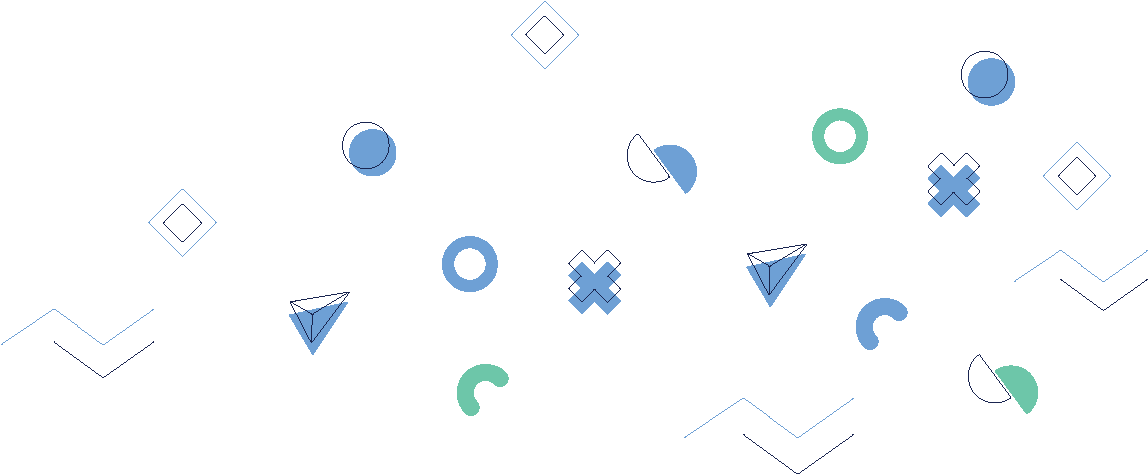 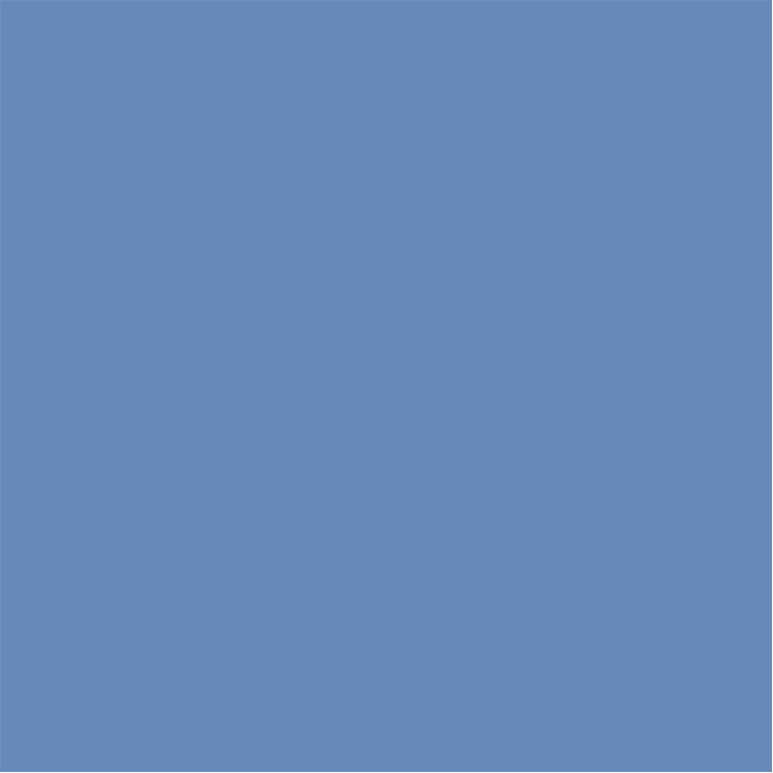 GROSSE FRAGEN
Gab es Aspekte des Spiels, die Sie herausfordernd oder verwirrend fanden? Wie könnte das Spiel verbessert werden, um diese Probleme besser zu lösen?
Können Sie bestimmte Strategien oder Verhaltensweisen aus dem Spiel, die Sie in Ihre täglichen Arbeitsabläufe einbauen wollen, um ein integrativeres und respektvolleres Arbeitsumfeld zu schaffen?
Wie glauben Sie, dass der Schwerpunkt des Spiels auf Empathie und dem Verständnis der Perspektiven von Opfern, Mobbern und Unbeteiligten Ihren Ansatz Beziehungen am Arbeitsplatz und Konfliktlösung beeinflussen?
Inwiefern könnten die Erkenntnisse aus diesem Spiel Ihrer Meinung nach dazu beitragen, die Teamdynamik zu verbessern und eine bessere Zusammenarbeit am Arbeitsplatz zu fördern?
Wie wollen Sie die aus diesem Spiel gewonnenen Erkenntnisse mit Ihren Kollegen oder anderen Beteiligten in Ihrer Organisation weiterzugeben?
Wenn Sie auf Ihre Erfahrungen mit dem Spiel zurückblicken, wie würden Sie seine Wirksamkeit als Schulungsinstrument für den Umgang mit Gewalt am Arbeitsplatz bewerten und warum?
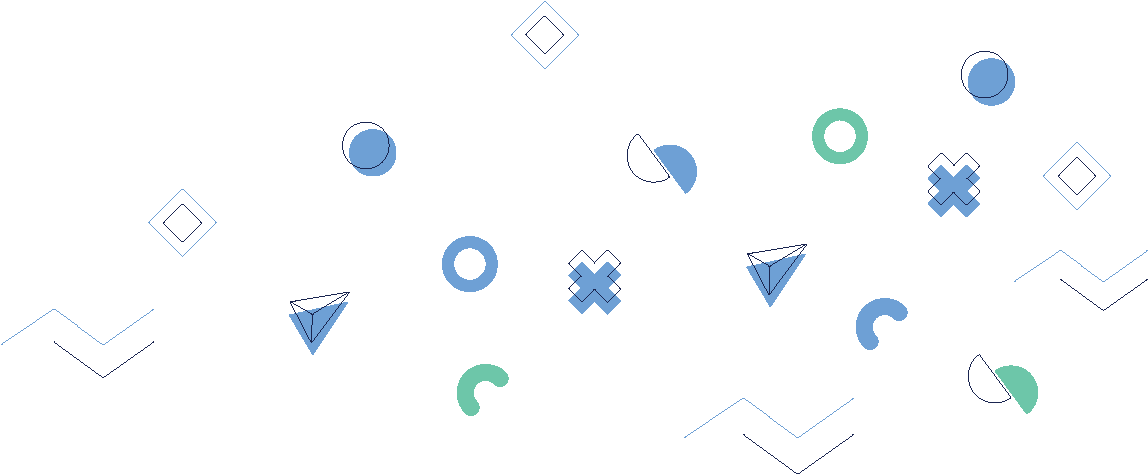 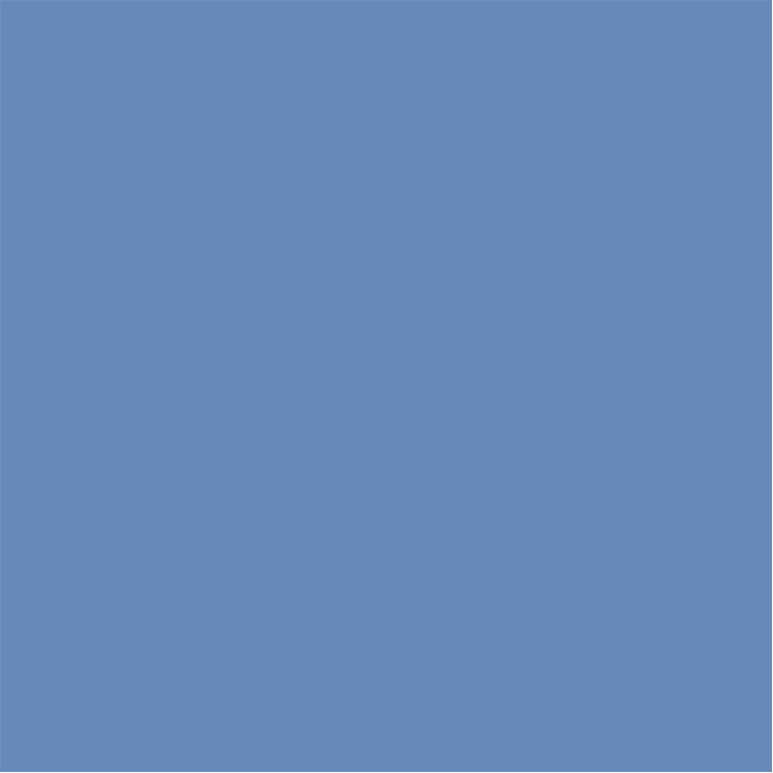 Wer wird gewinnen?
Wir empfehlen dringend, dieses Instrument zu verwenden als als Gesprächsanlass, als Instrument zur Sensibilisierung, als Instrument für Diskussionen über Prozesse und Verfahren, nicht zur Ermittlung von Gewinnern und Verlierern.

Wenn Sie sehen, dass während des Spiels Diskussionen beginnen, sollten Sie diese nicht mit Gewalt beenden, sondern den Schwerpunkt der Diskussion auf Arbeitsplatzthemen verlagern.
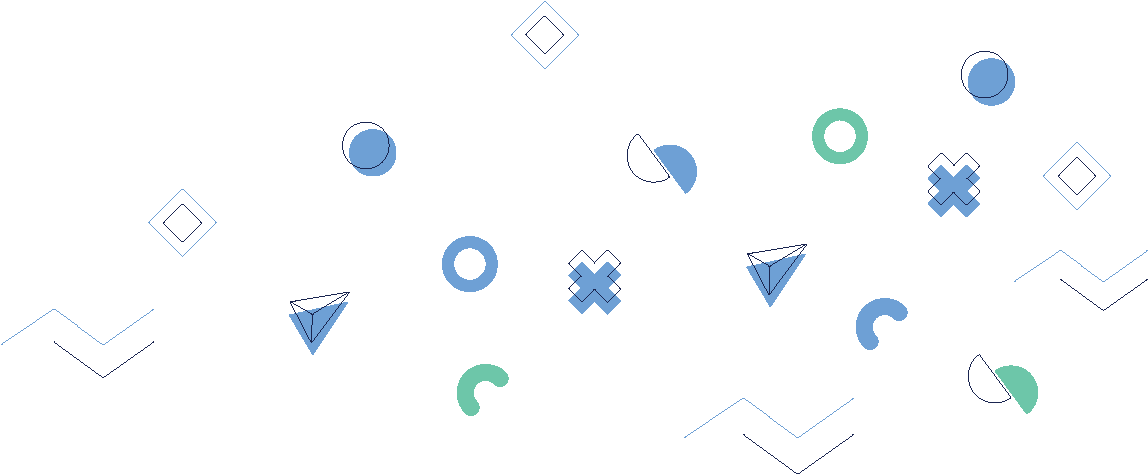 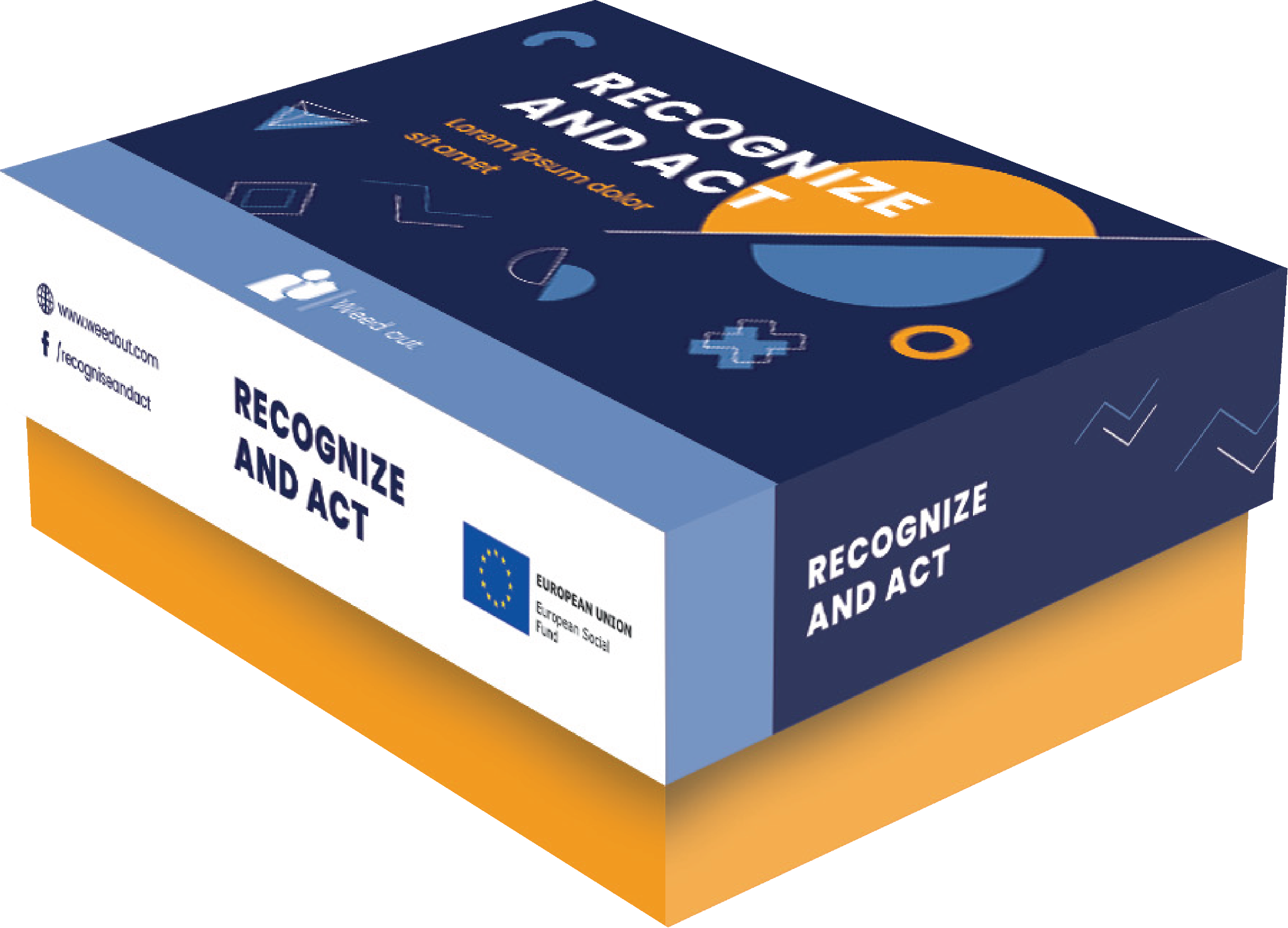 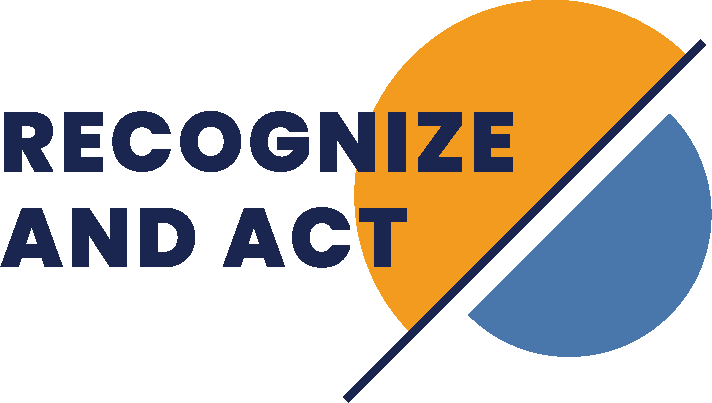 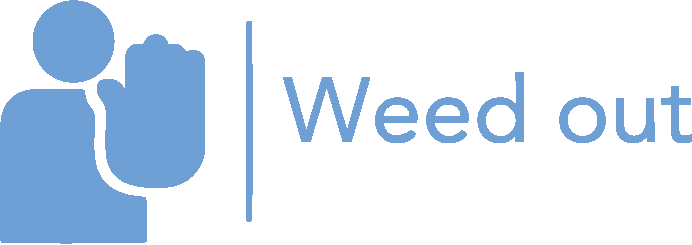 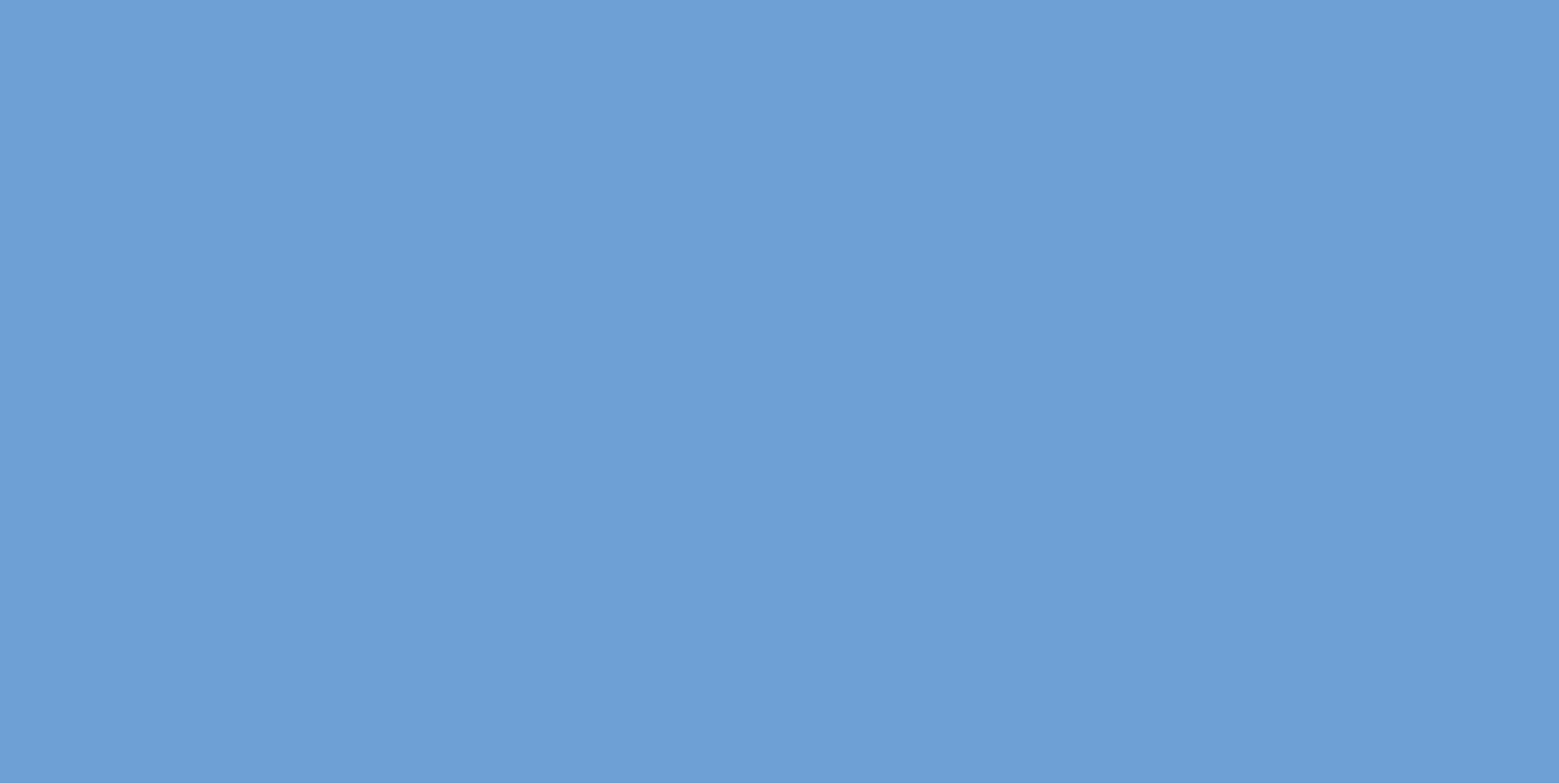 Der Zweck des Spiels ist nicht, einen Gewinner zu ermitteln, sondern eine Diskussion anzuregen
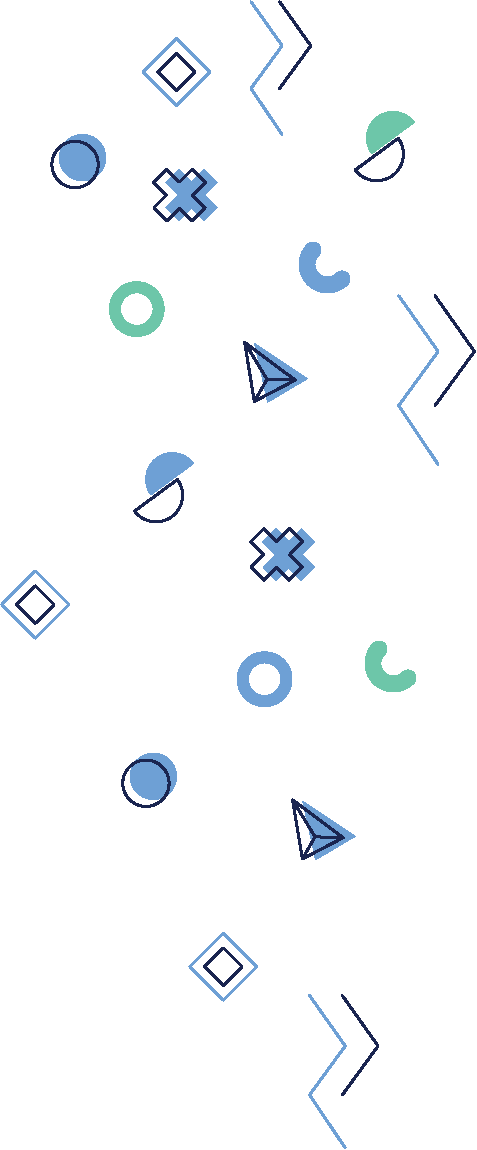 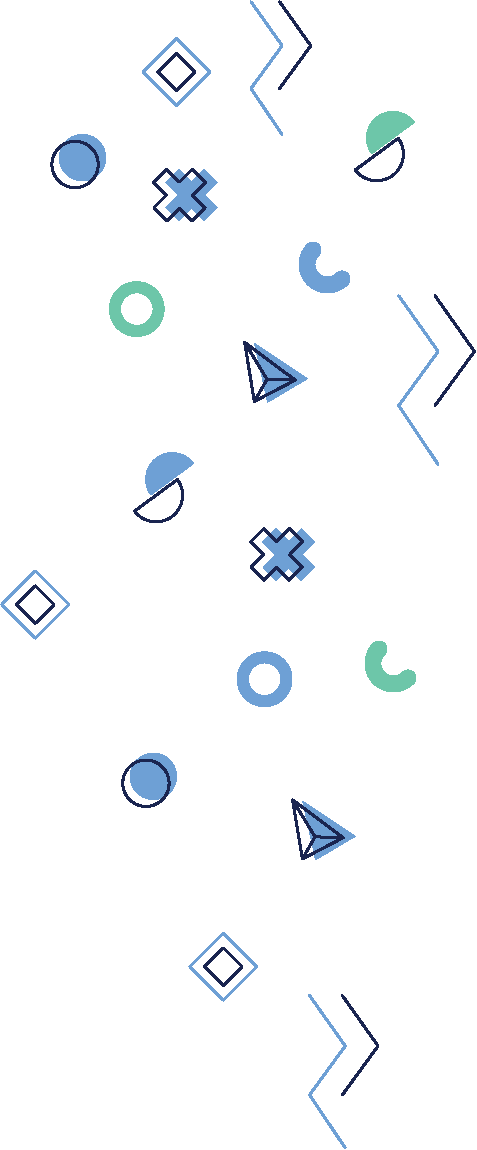 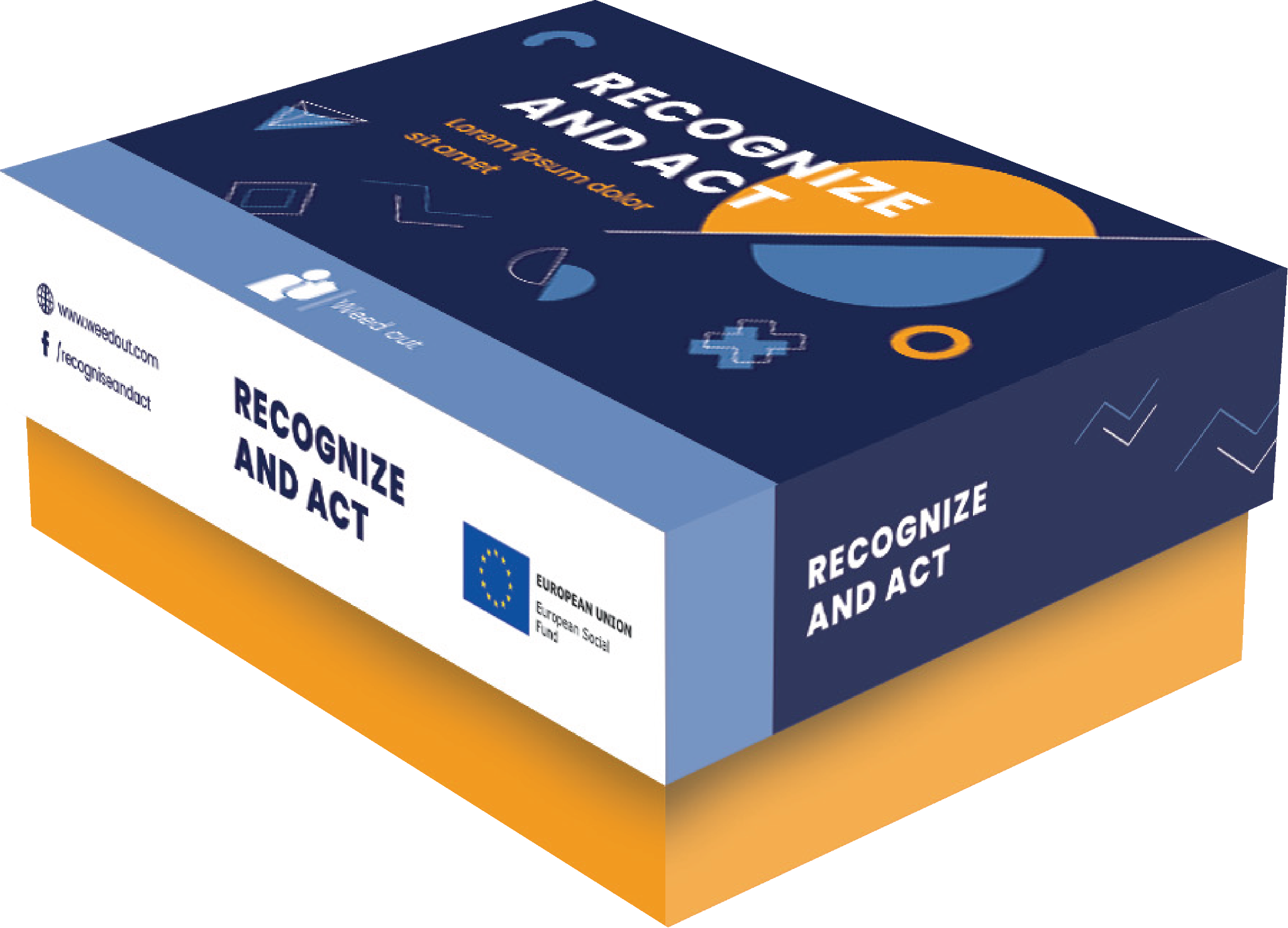 [Speaker Notes: DURAKS]
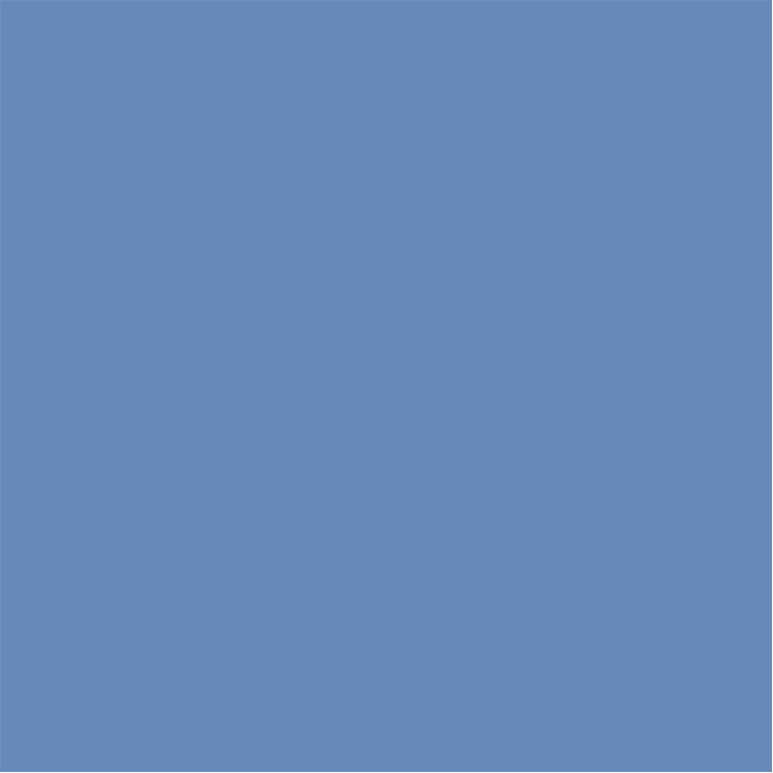 Einige Möglichkeiten zum Spielen
Gruppenspiel
Soziometrie
Soziometrie für individuelles Spielen
Lösen Sie die Situation
Vier Wege zum Frieden
Domino
Wählen Sie eine Lösung
Ja, aber... Erfinde eine Geschichte
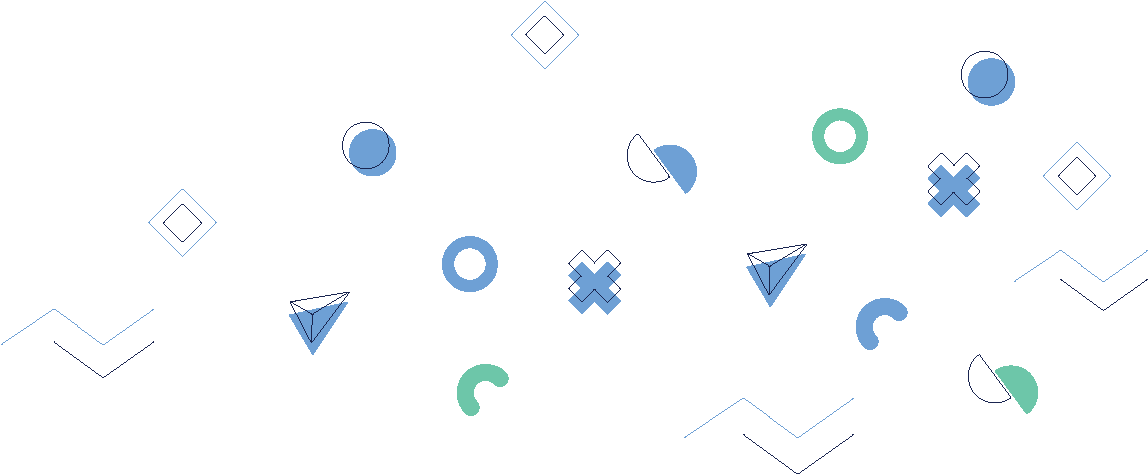 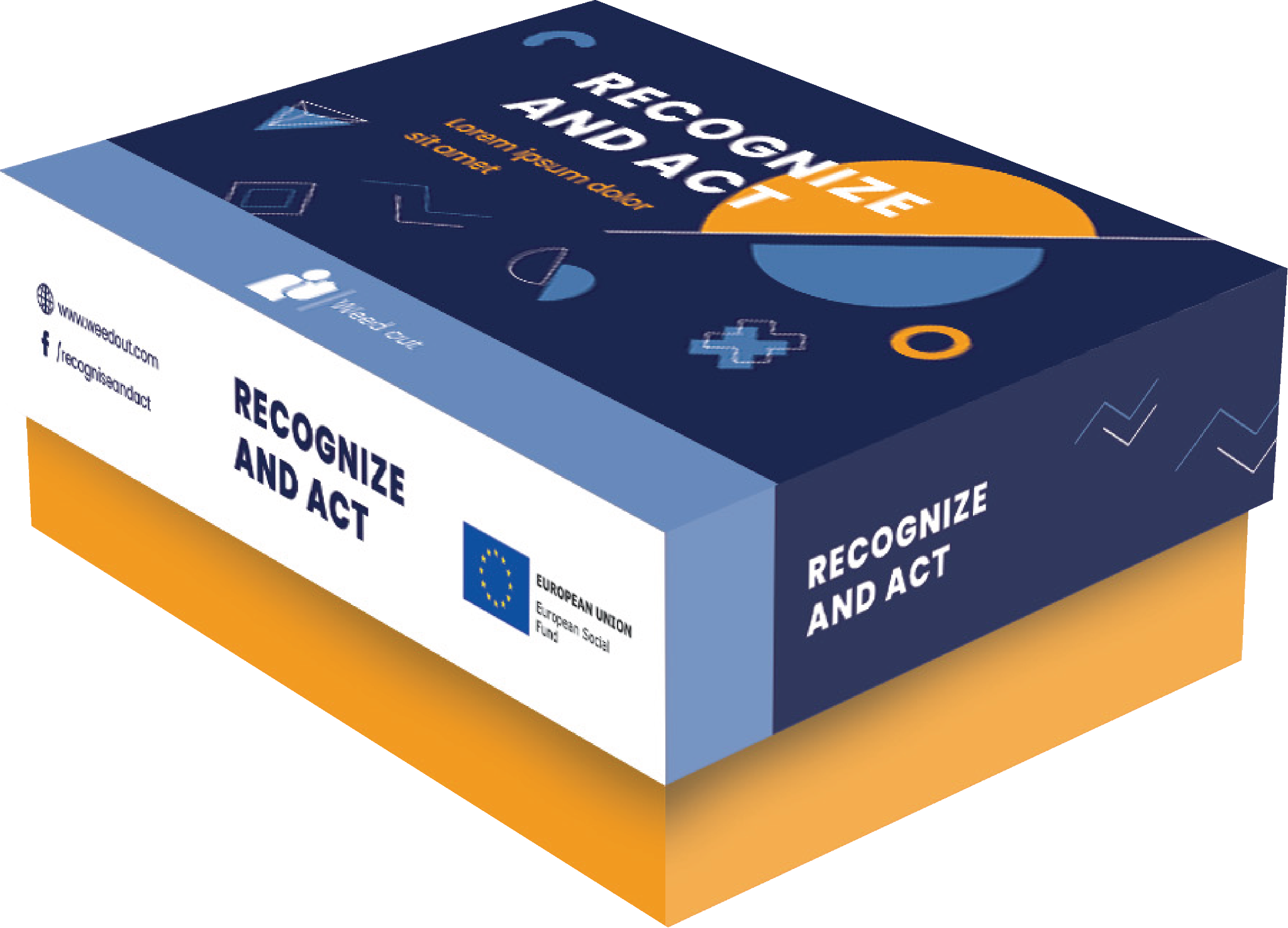 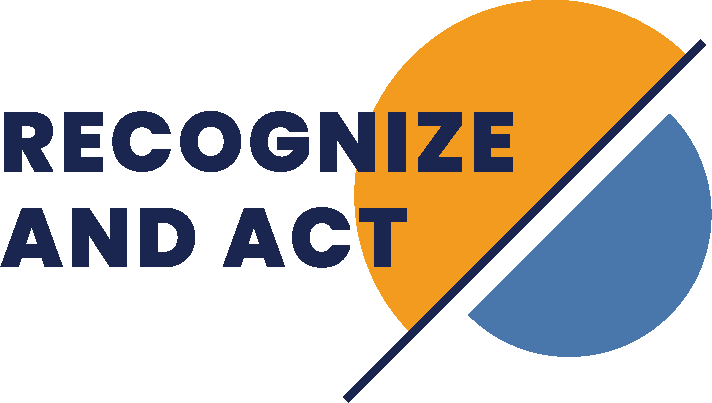 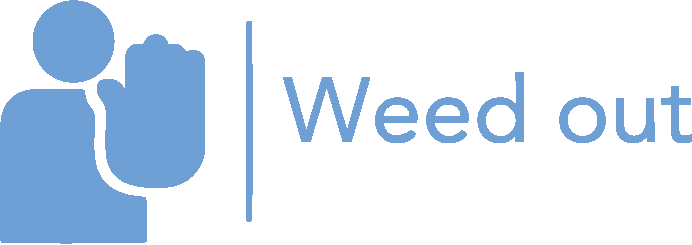 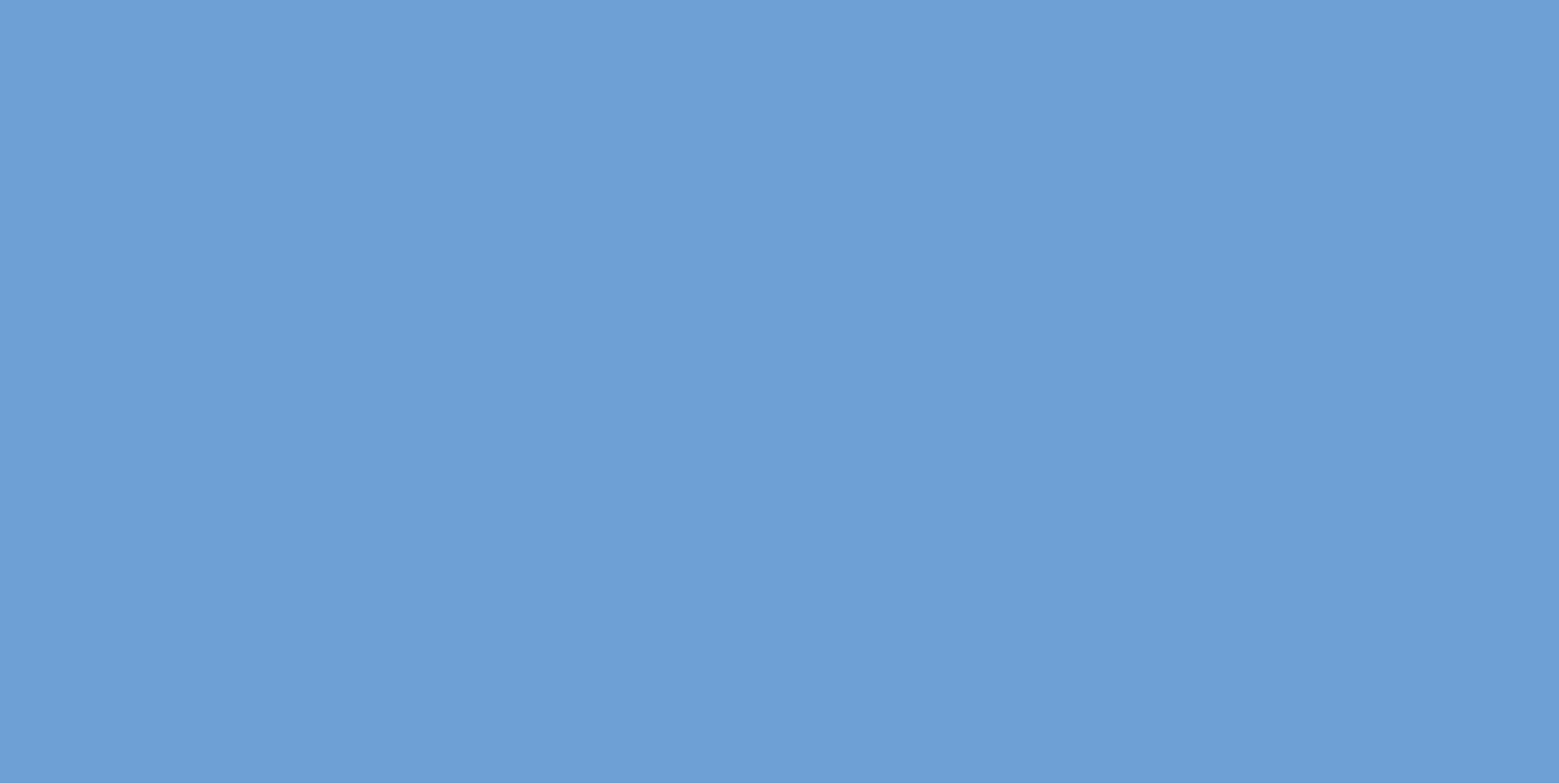 1. das Spiel 
Gruppenspiel
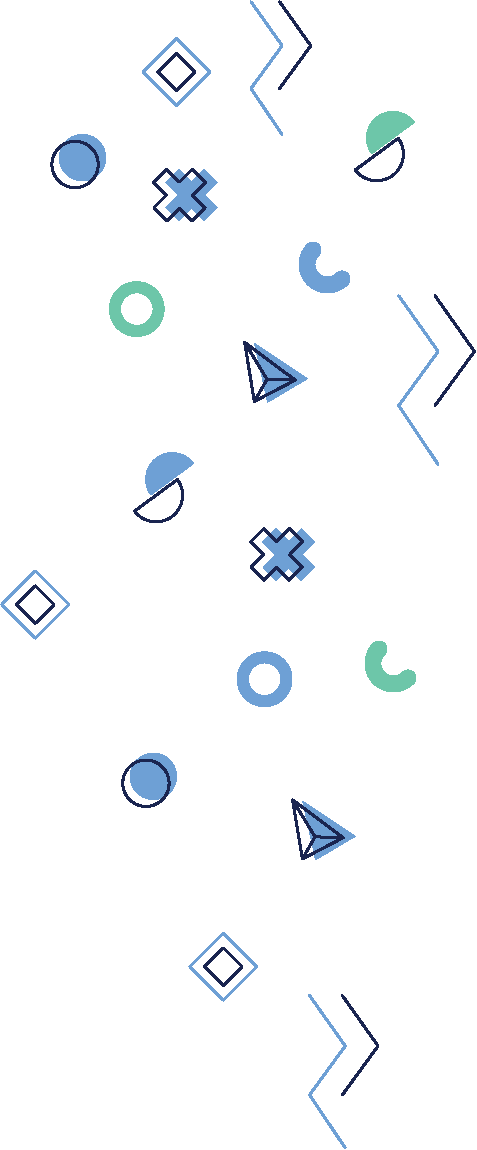 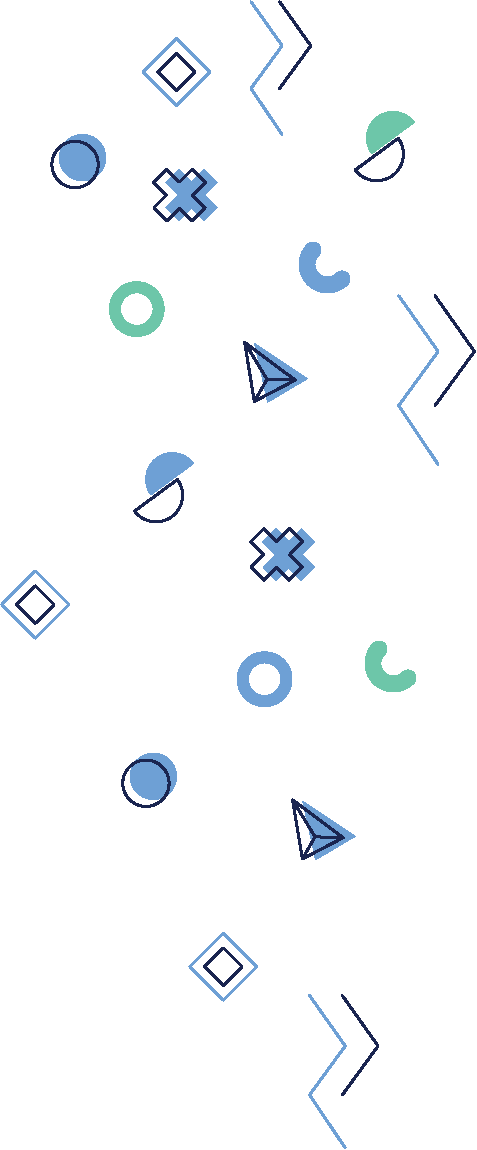 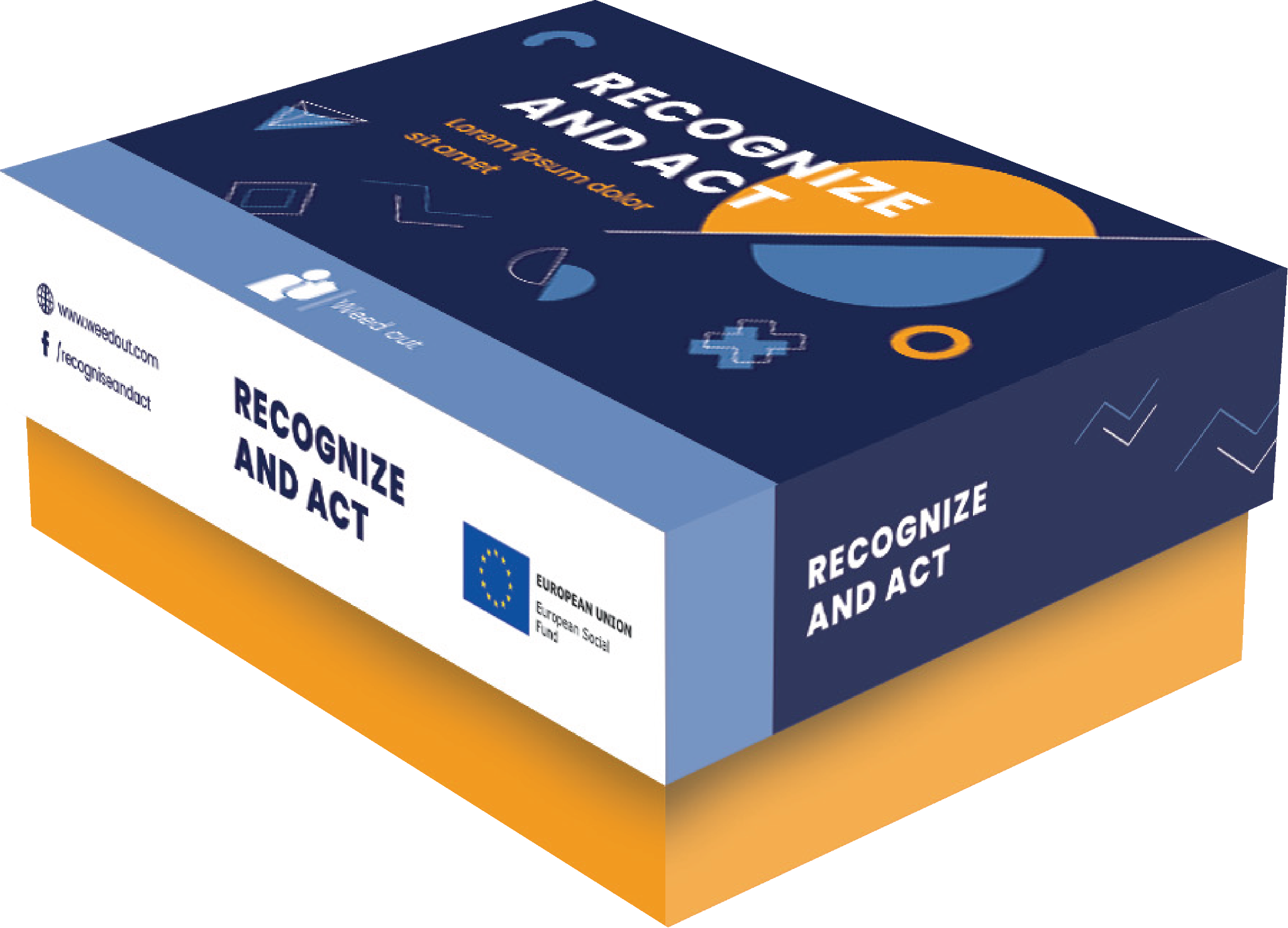 [Speaker Notes: DURAKS]
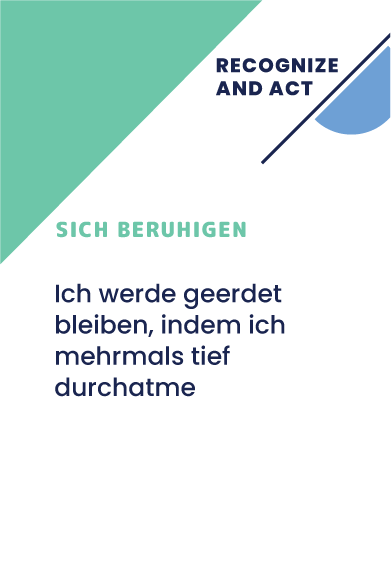 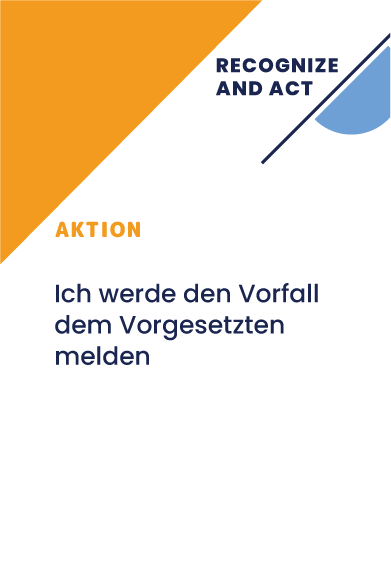 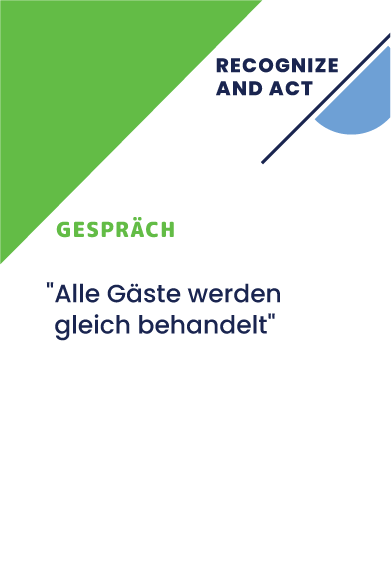 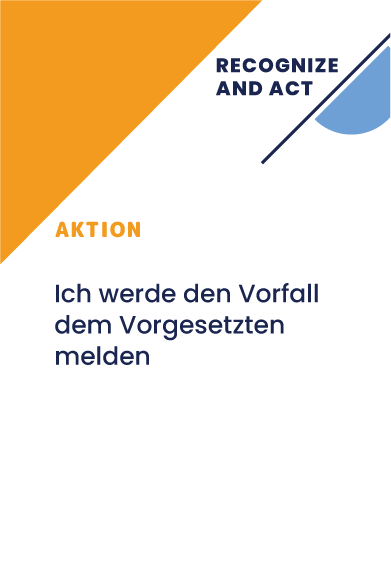 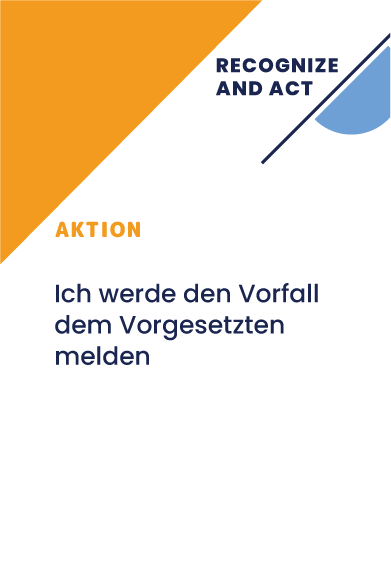 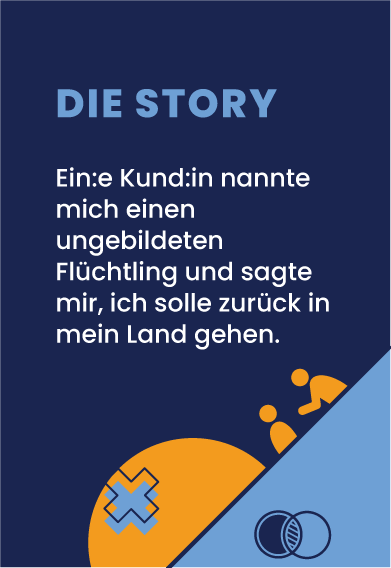 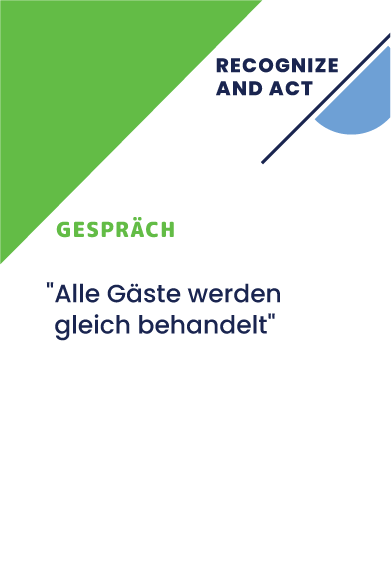 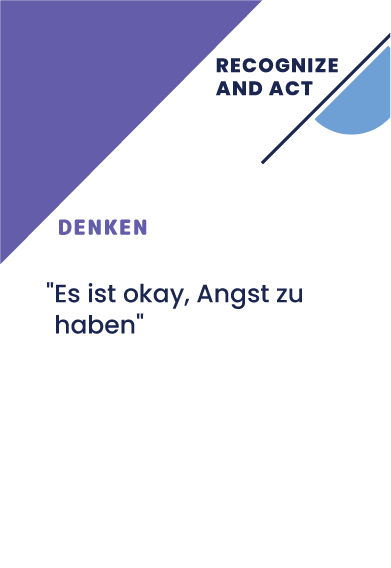 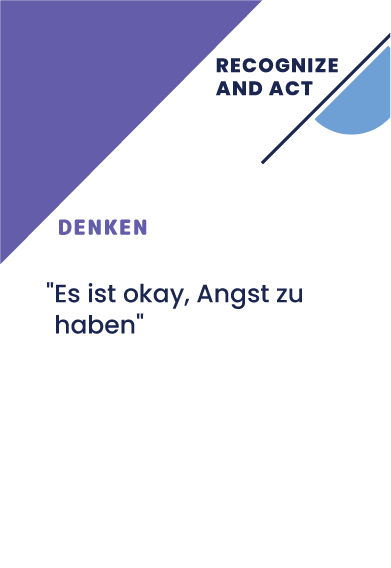 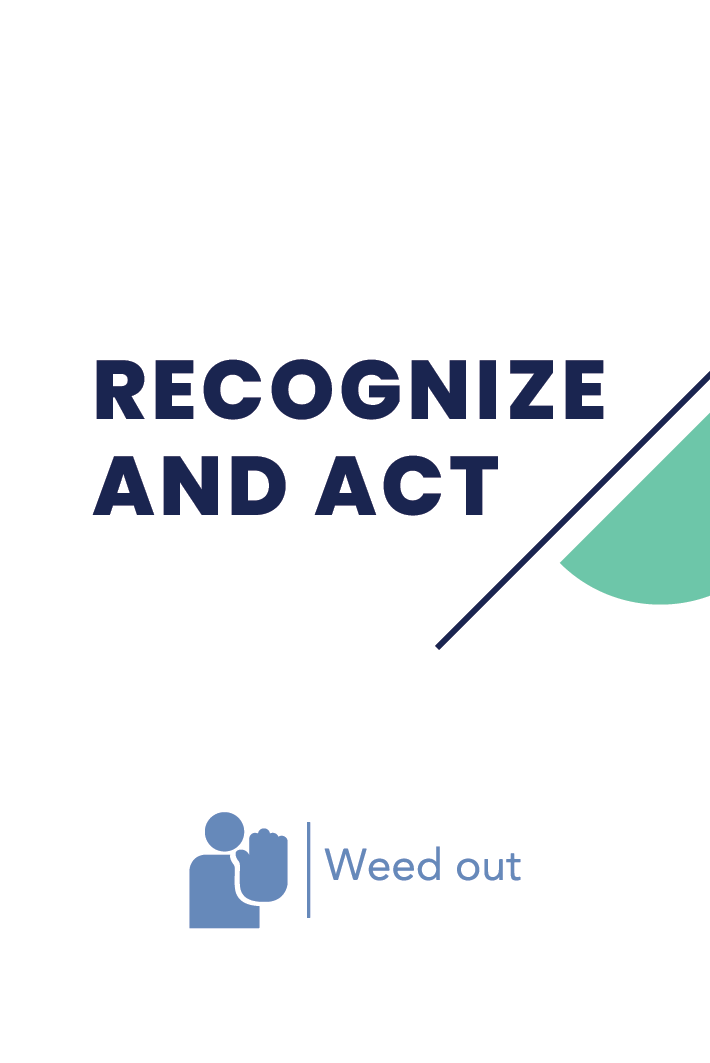 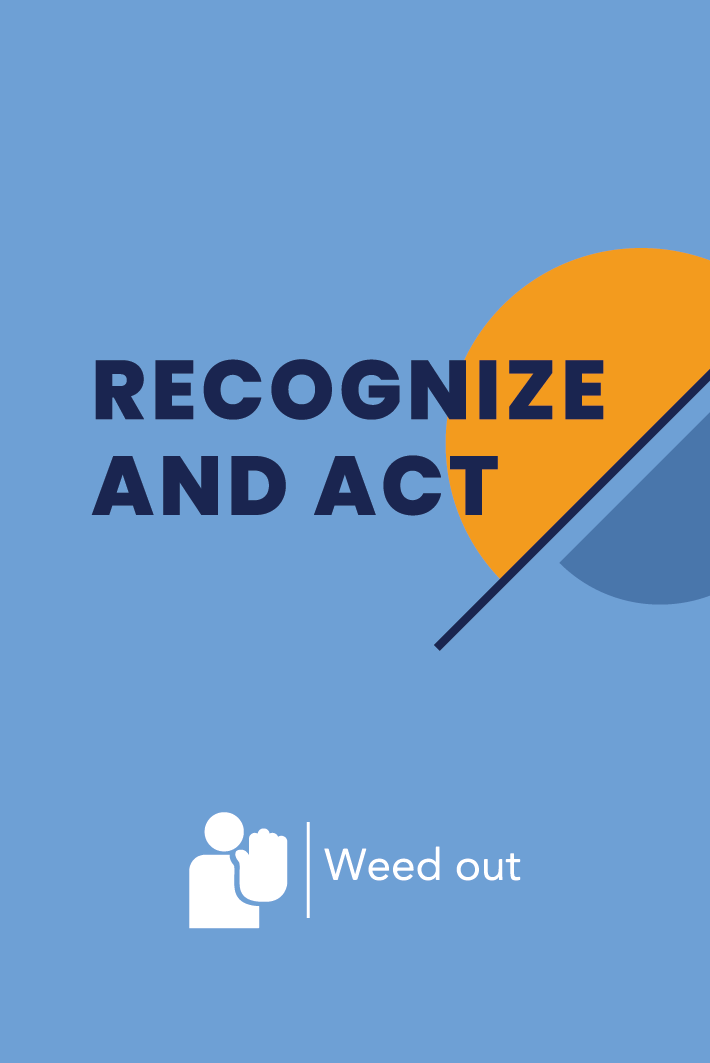 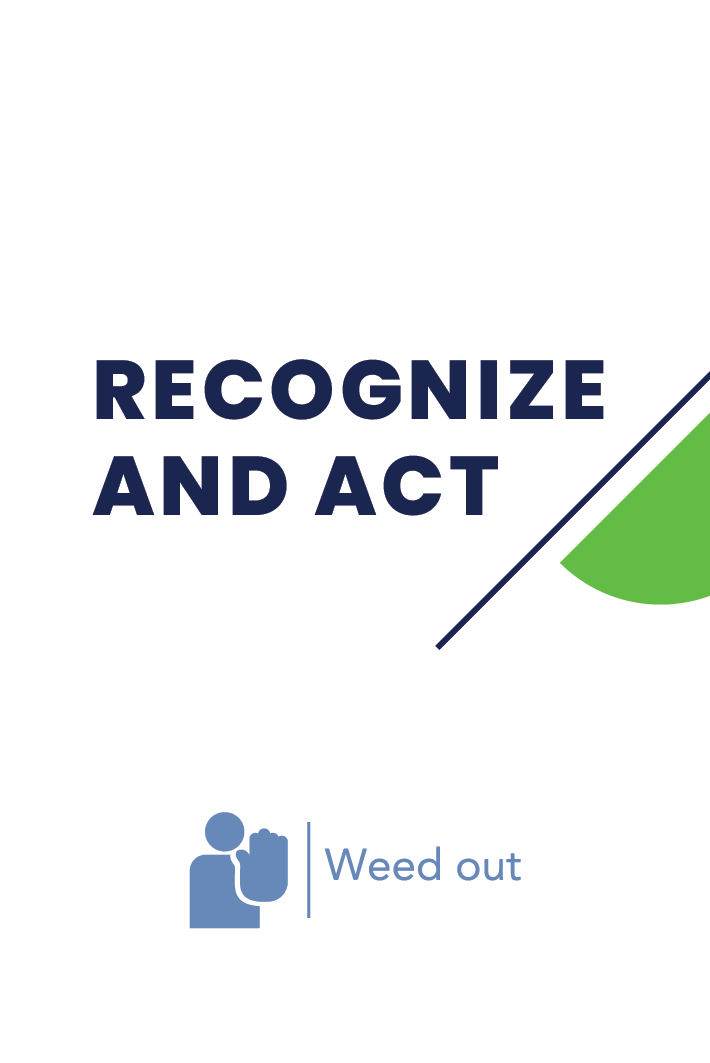 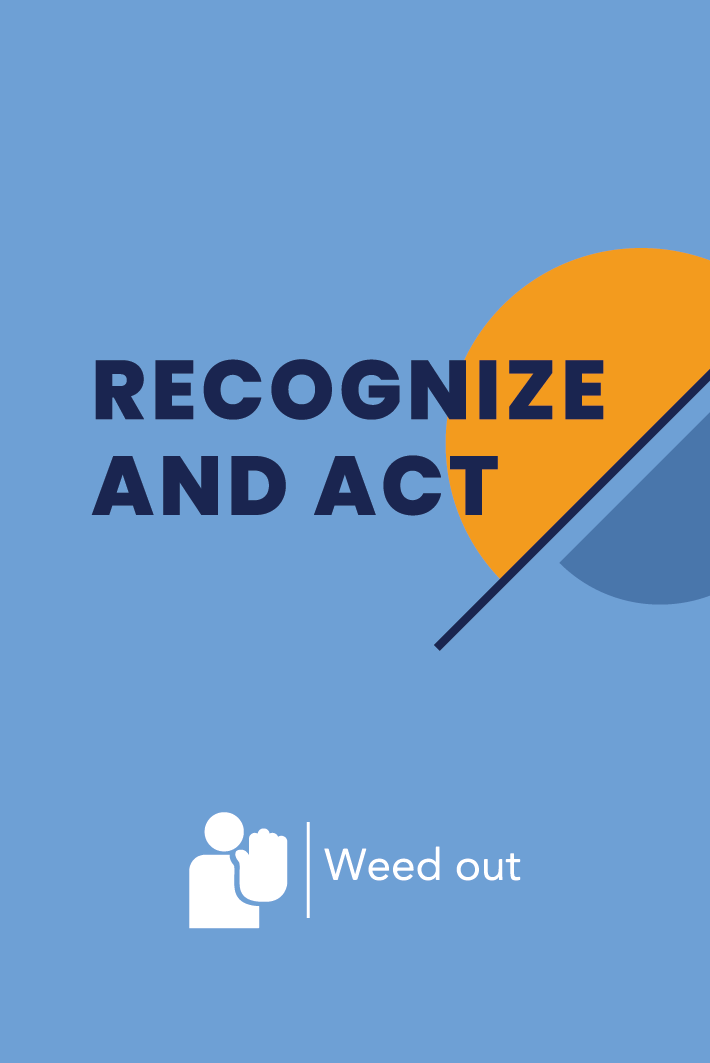 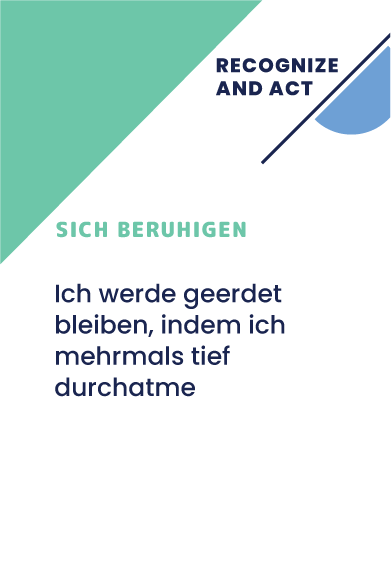 [Speaker Notes: "Duraks"]
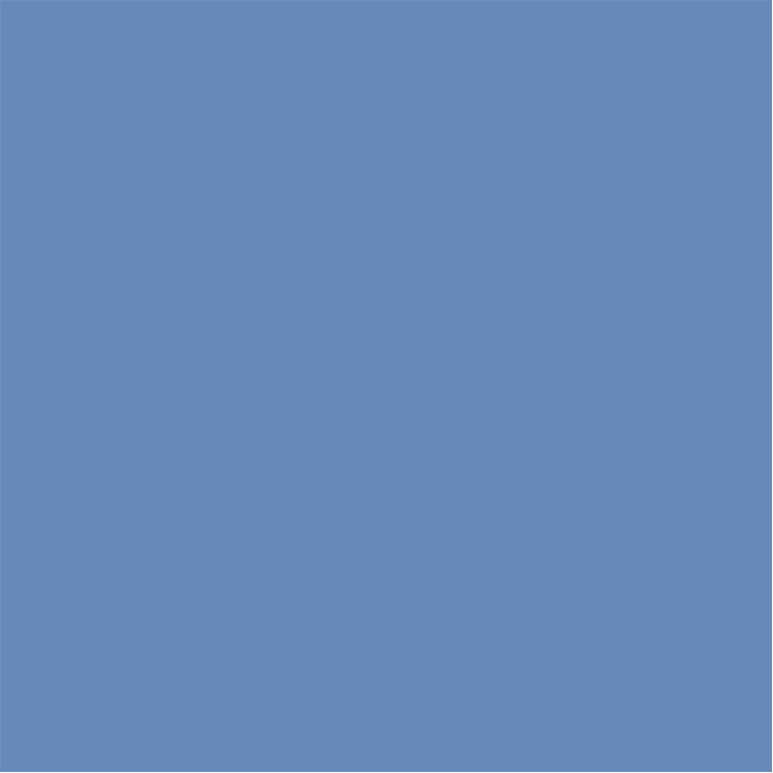 Gruppenspiel
Vorbereiten von
Anzahl der Teilnehmer 2-6
Die Spieler sitzen in einem Kreis am Tisch.
Der Spielleiter mischt alle vier Gruppen alle vier Gruppen von Lösungskarten und verteilt 6 Karten an jeden Teilnehmer.
Die restlichen Karten werden verdeckt neben den Situationskartenstapel gelegt.
Der erste Spielleiter wird ausgewählt. Das Spiel wird von allen Teilnehmern geleitet - jeder wählt abwechselnd eine Situationskarte aus, um sie zu analysieren.
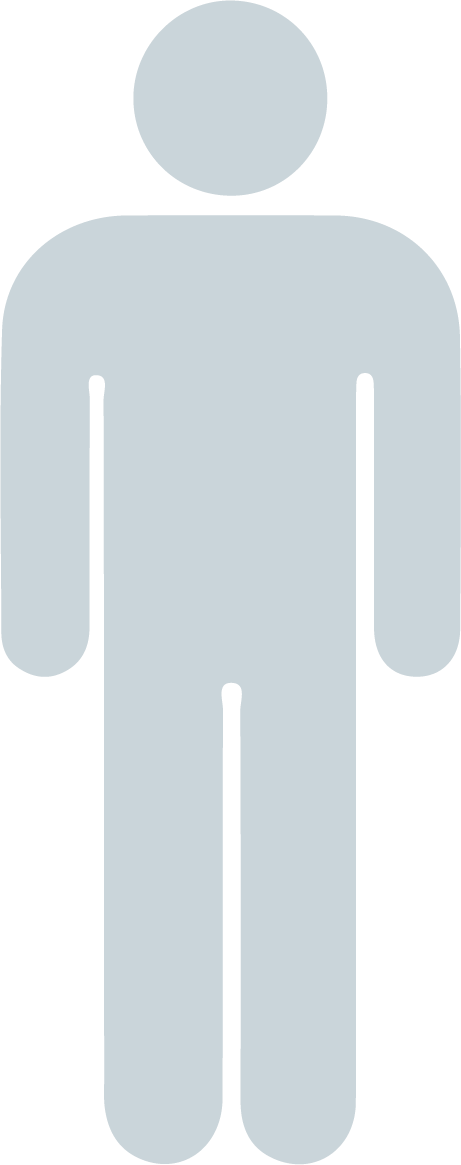 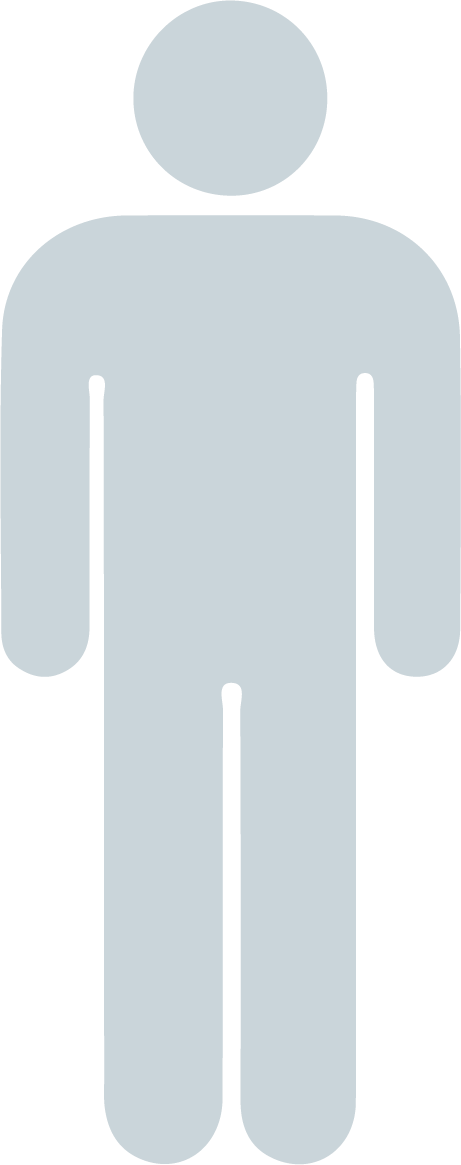 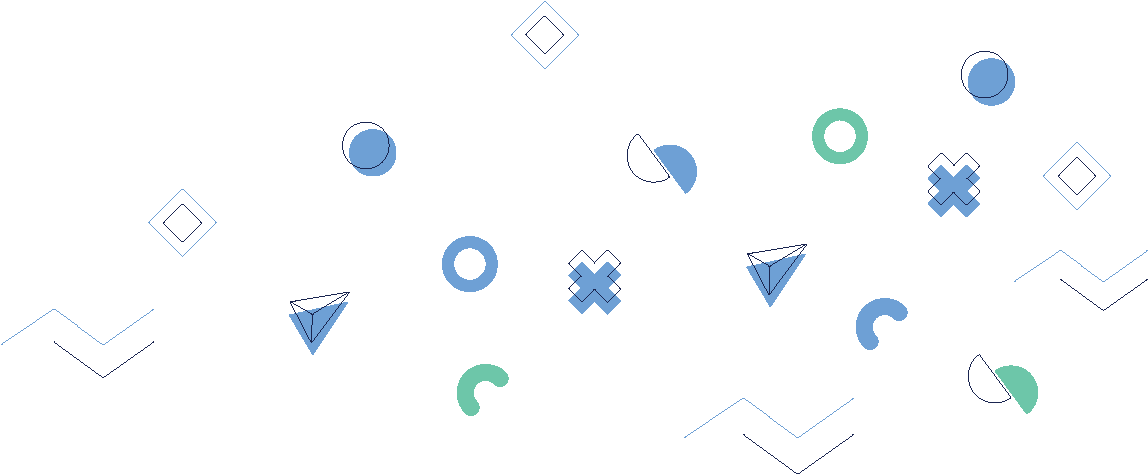 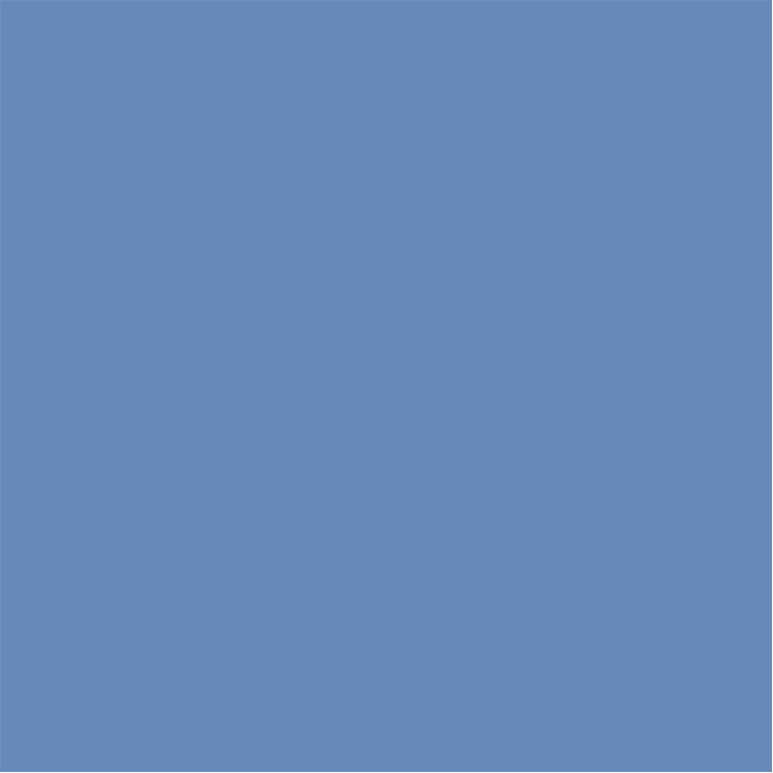 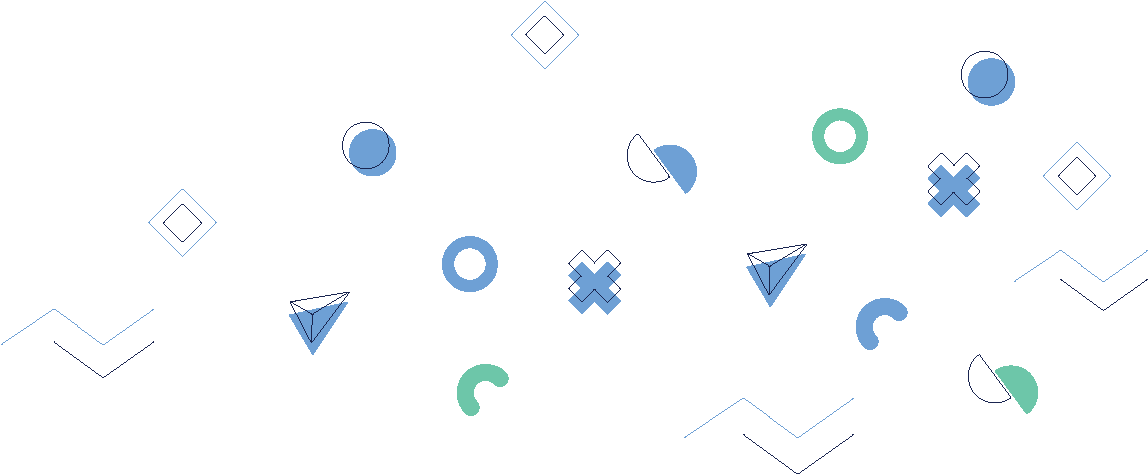 Gruppenspiel
Spielen
Der erste Spieler wählt eine Situation aus dem Stapel Situationen und liest sie vor. Die Situation kann bei Bedarf an das jeweilige Arbeitsumfeld angepasst werden.
Der Spielleiter fordert jeden Teilnehmer auf, eine Karte in der Hand zu finden, die zur Lösung der gegebenen Situation beitragen würde. Die Teilnehmer legen abwechselnd ihre Karten ab und erläutern wie eine bestimmte Karte zur Lösung der Situation bei-tragen kann. Die Gruppe diskutiert darüber, ob die Lösung akzep-tiert wird oder nicht. Wenn die Meinungen auseinandergehen, hat der Spielleiter das letzte Wort.
Wenn jemand keine passende Lösungskarte hat, nimmt er eine neue Lösung vom Stapel, bis er eine passende Lösung gefunden hat.
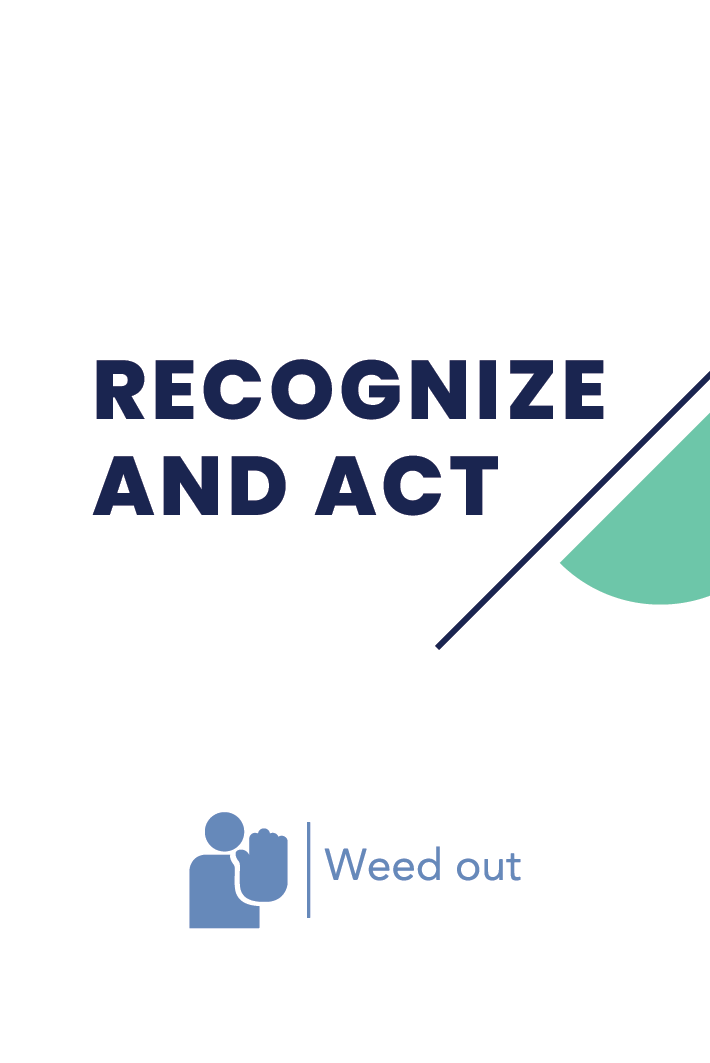 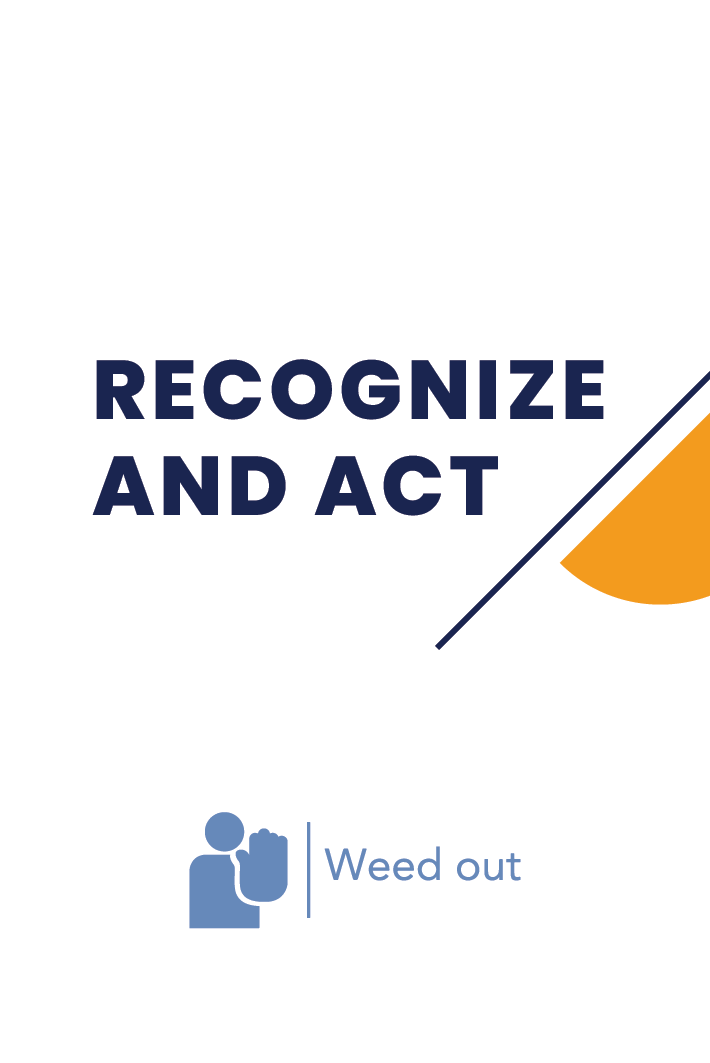 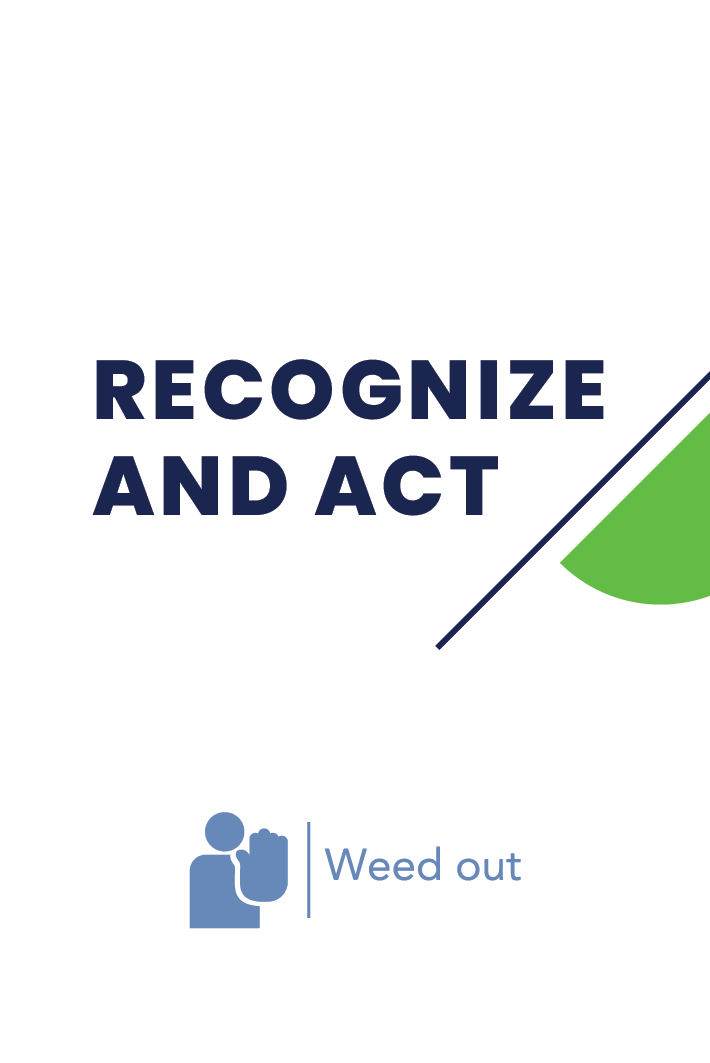 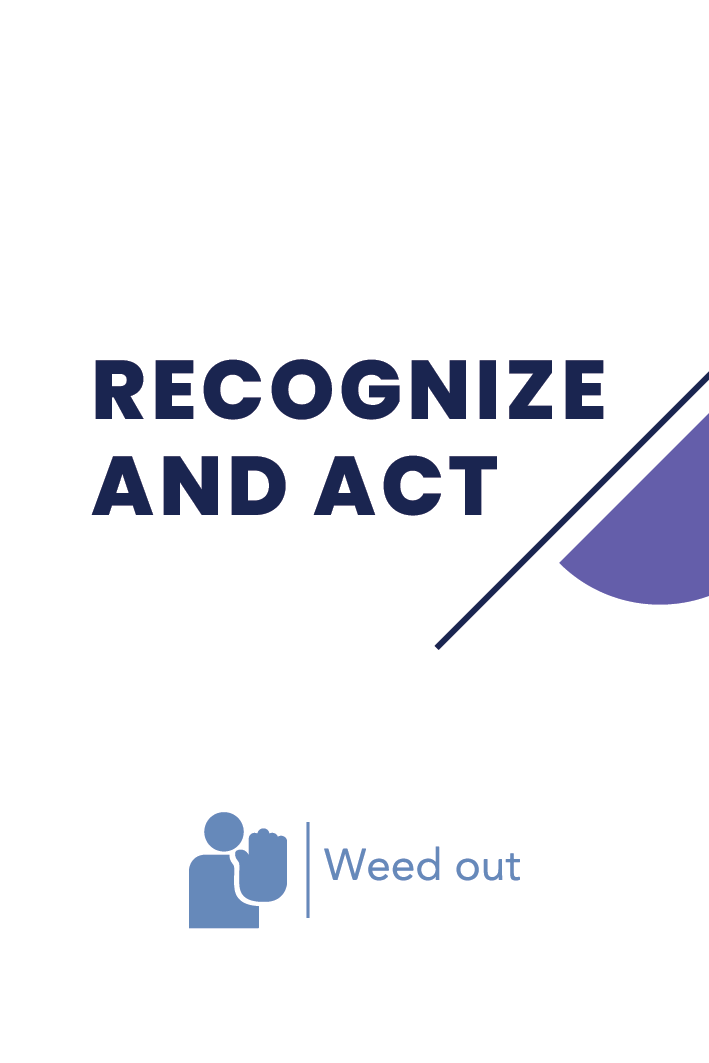 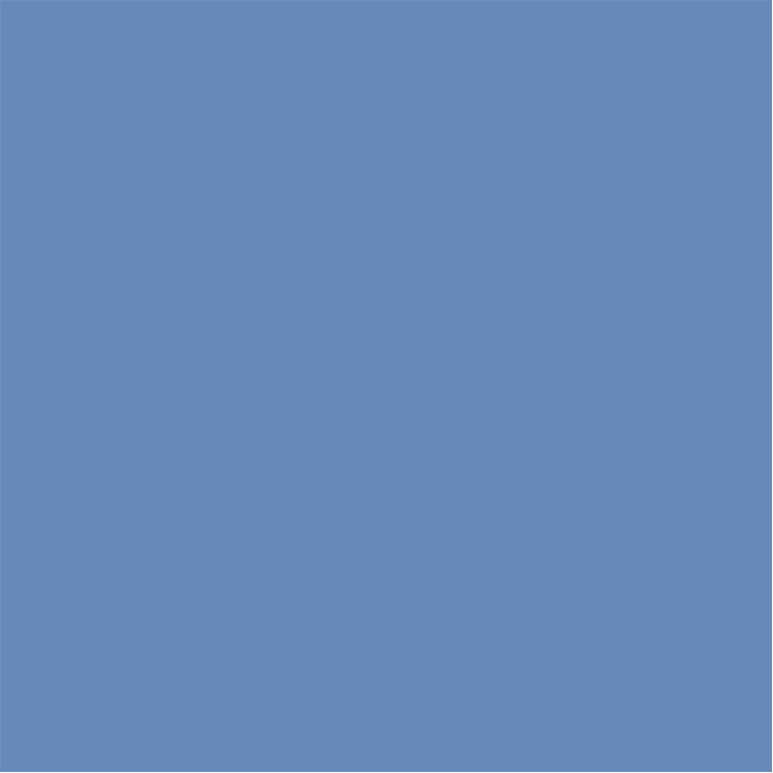 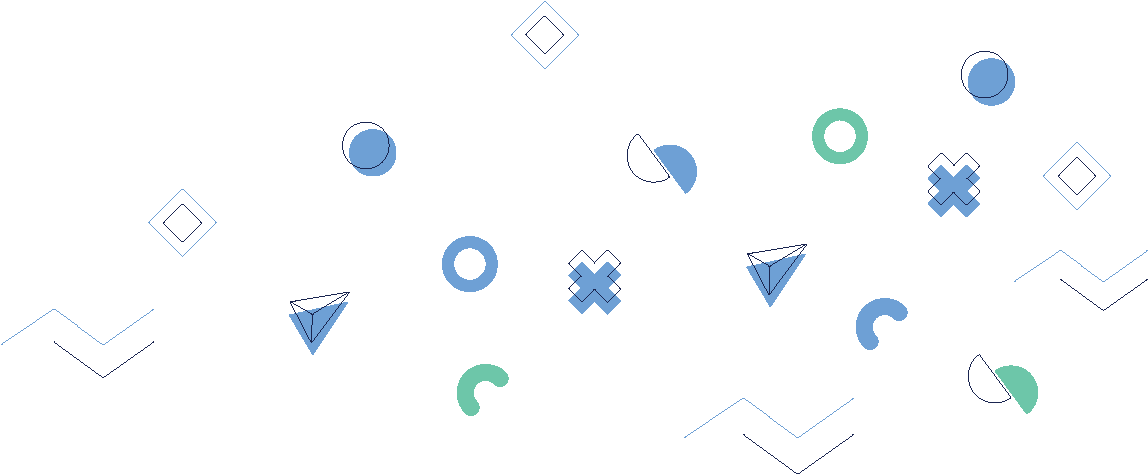 Gruppenspiel
Schließen
Nachdem jeder seine Situation gespielt hat, werden die gespielten Karten beiseite gelegt und der Spieler zur Linken des Spielleiters übernimmt die Kontrolle des Spiels.
Neue Lösungskarten werden nicht genommen - das Spiel wird mit der vorhandenen Anzahl von Karten fortgesetzt.
Das Spiel endet, wenn ein Spieler keine Karten mehr hat.
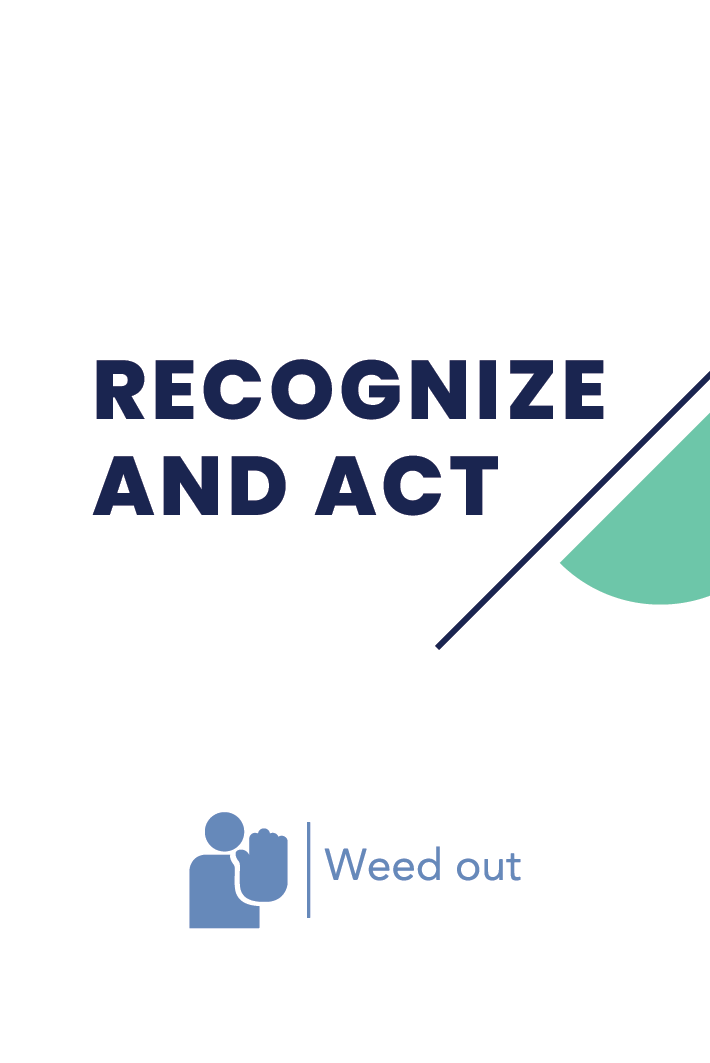 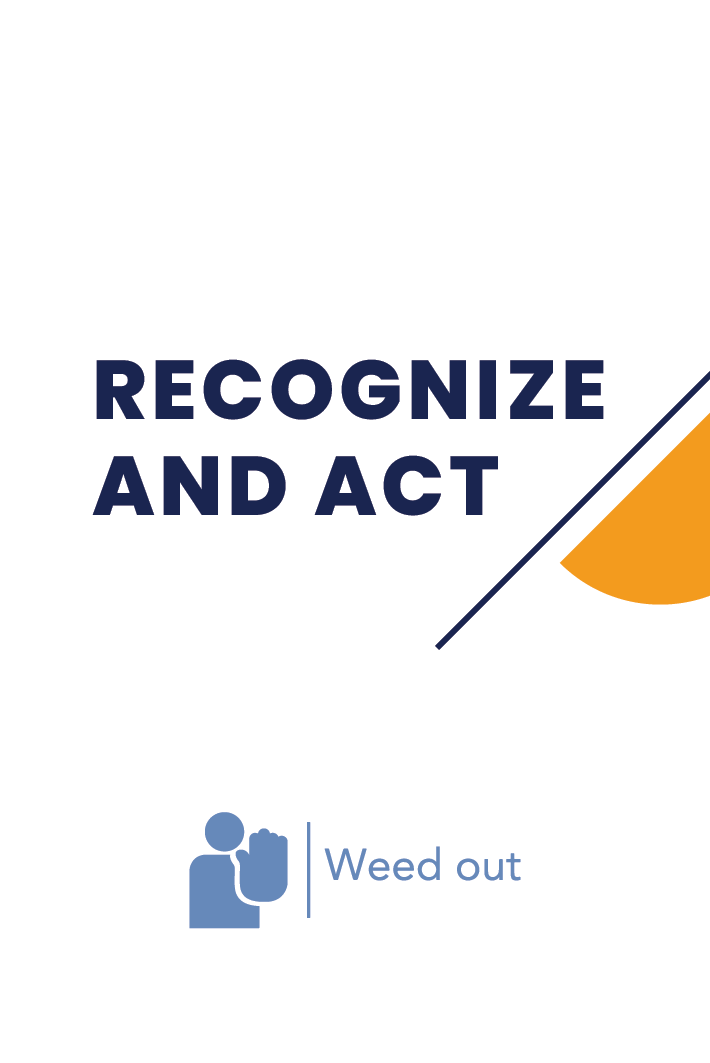 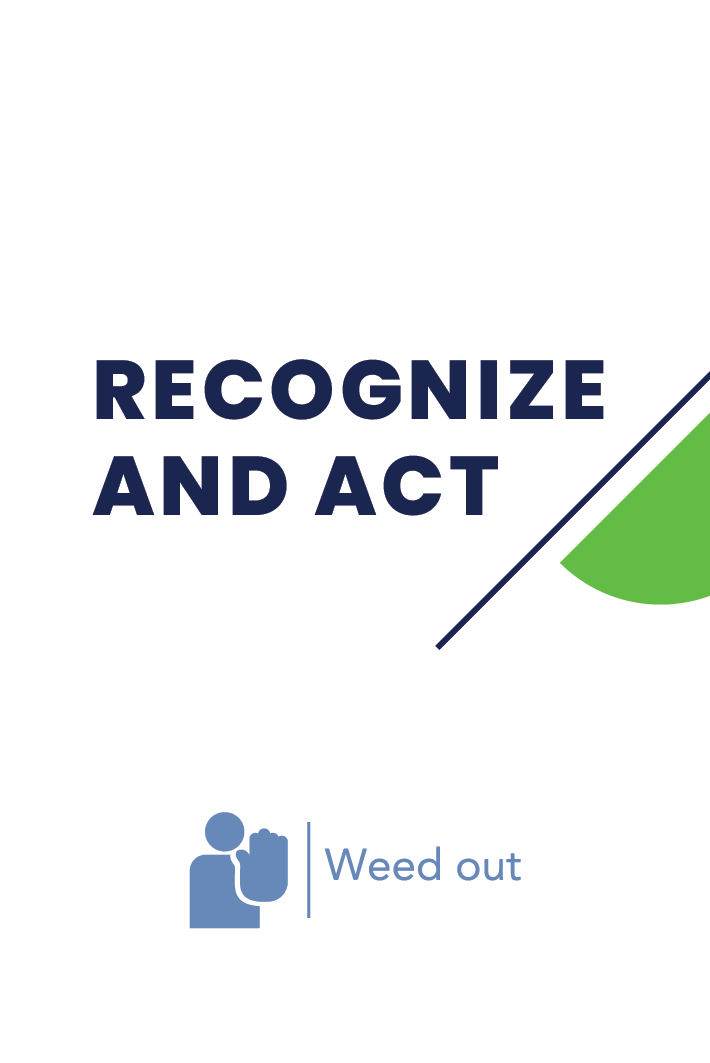 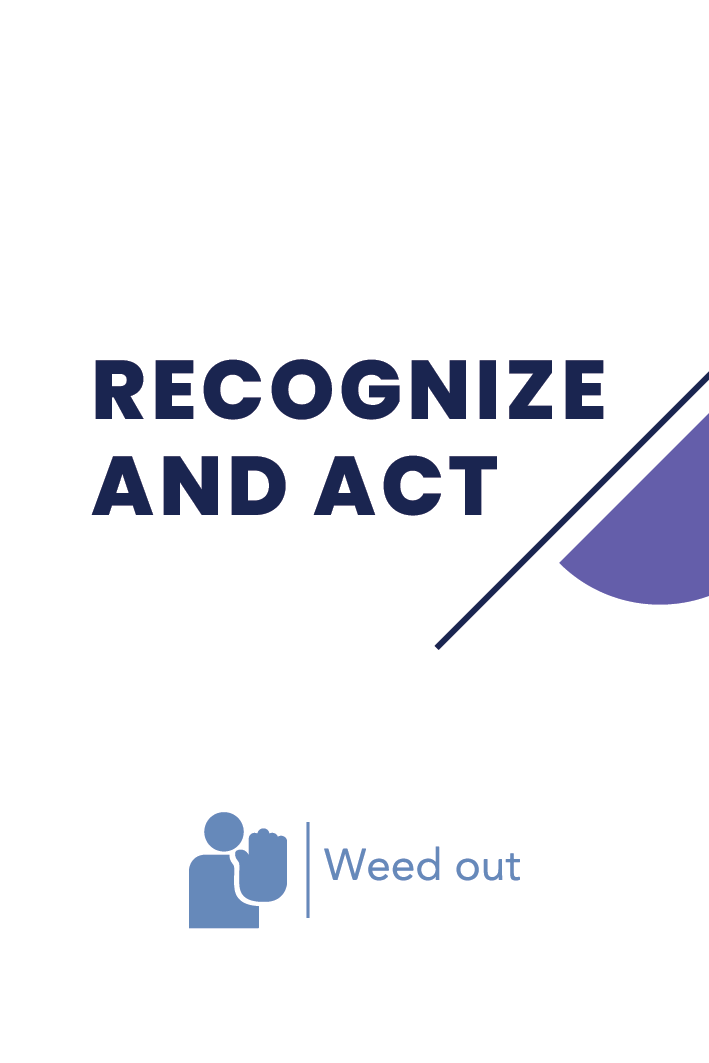 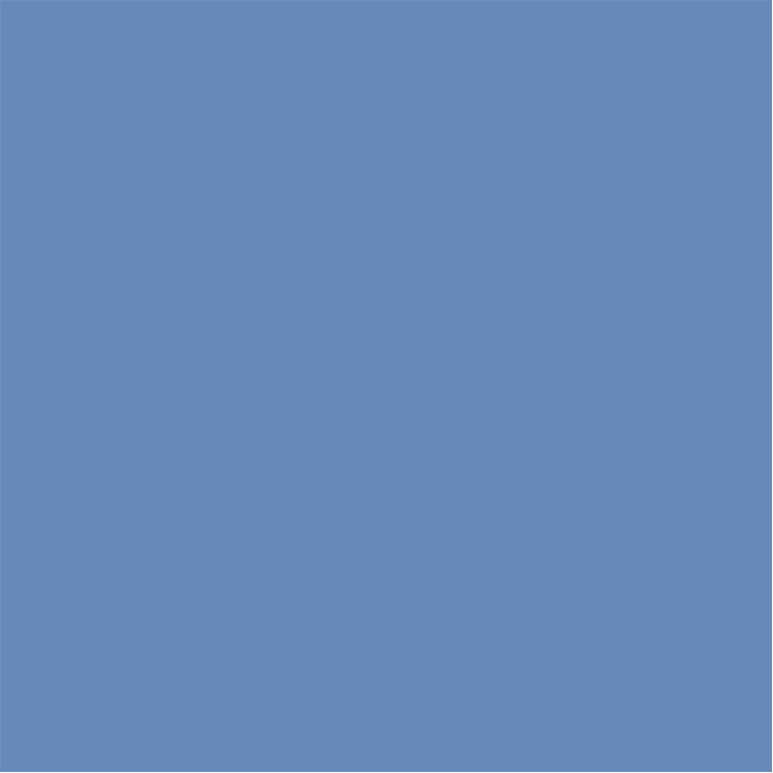 Gruppenspiel
Einige Bemerkungen
Wenn die Spieler sehen, dass jemand Schwierigkeiten hat, Lösungen zu finden, ist es möglich, das Spiel mit offenen Karten zu spielen, wobei alle Spieler die Karten der anderen sehen und sich gegenseitig helfen können.
Diese Methode ist hilfreich, um zu diskutieren, warum einer Teilnehmer eine Lösungskarte nicht spielen will eine Lösungskarte nicht auszuspielen - der Grund könnte entweder unflexibles Denken oder ein anderes Verständnis der Situation sein.
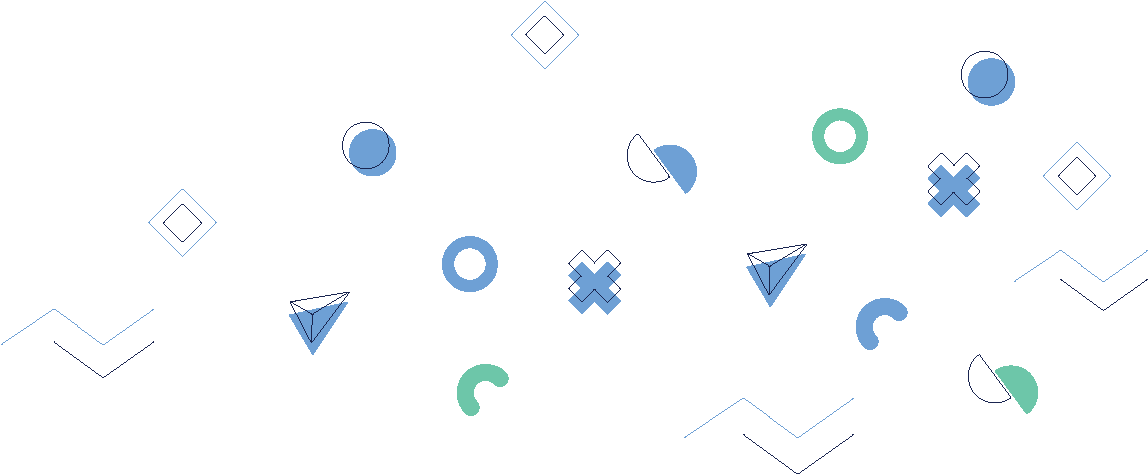 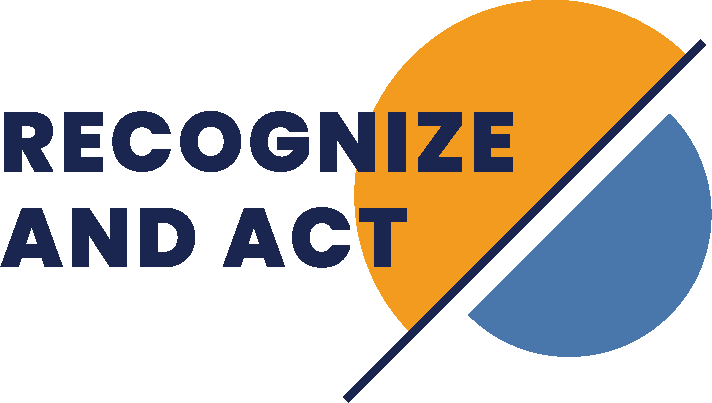 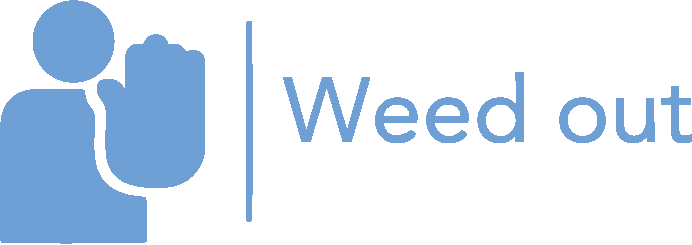 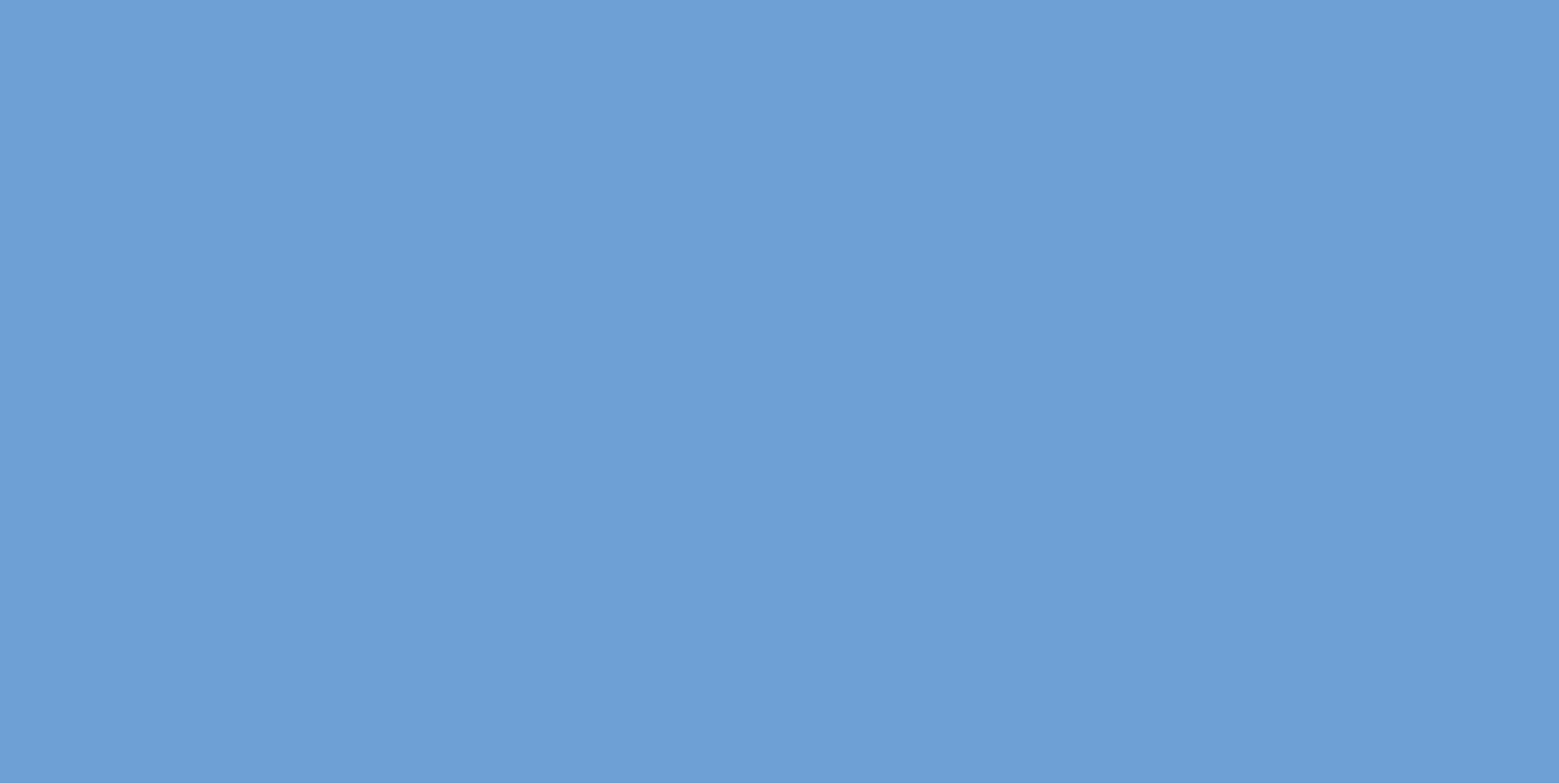 2. das Spiel 
Soziometrie
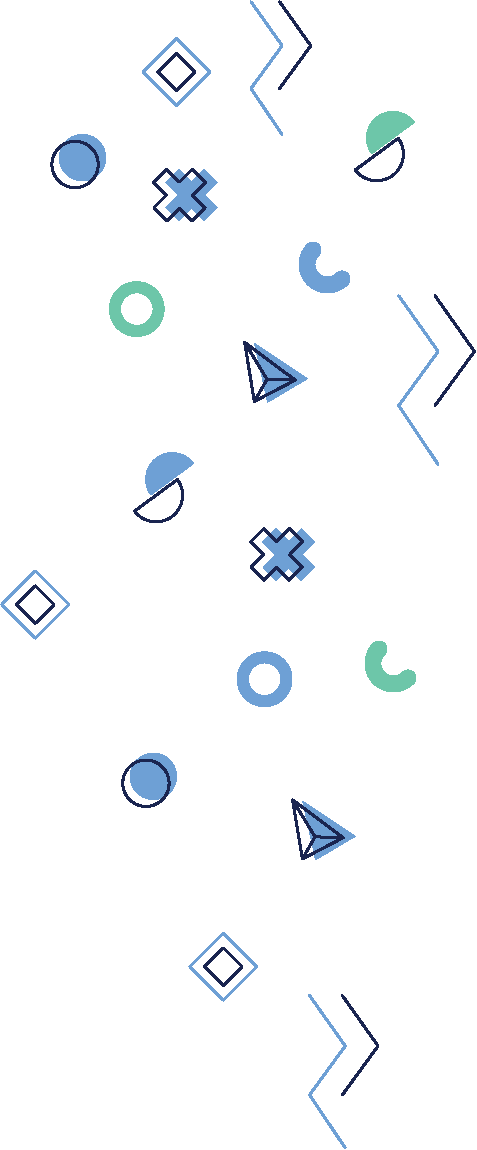 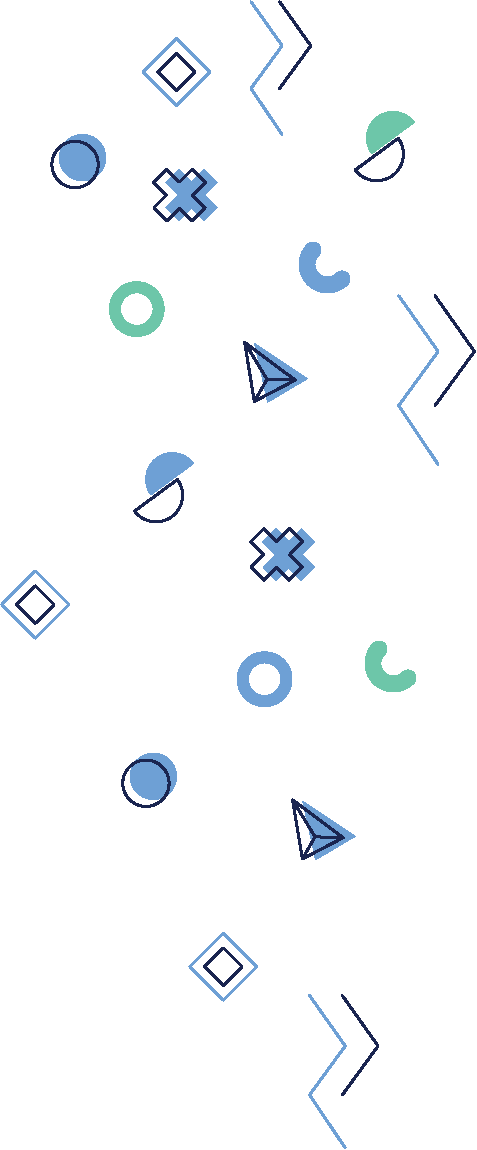 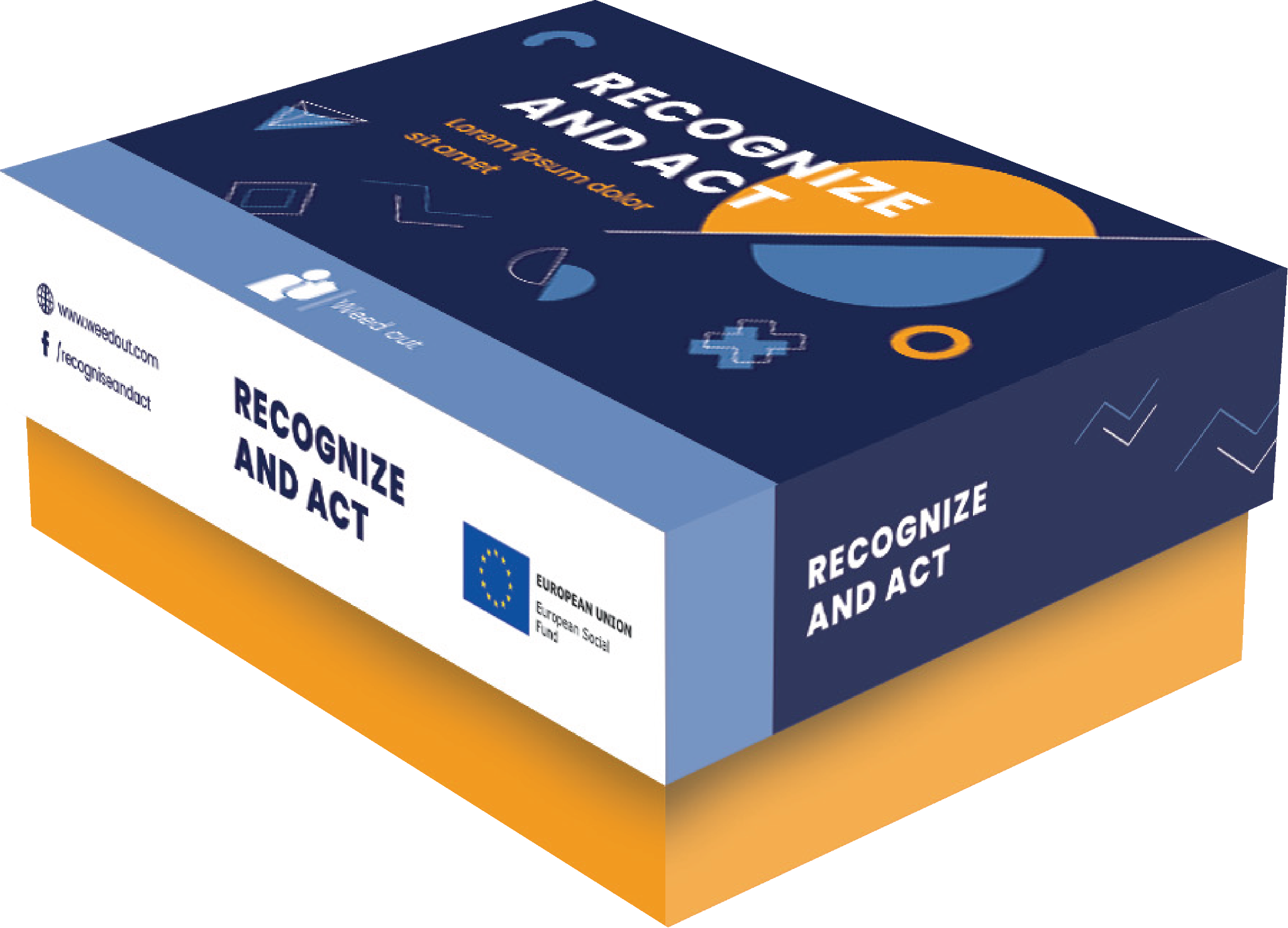 [Speaker Notes: DURAKS]
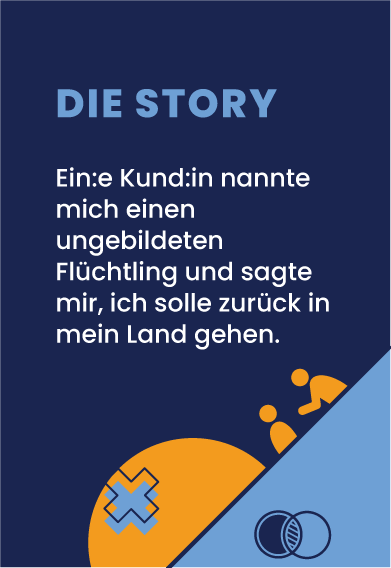 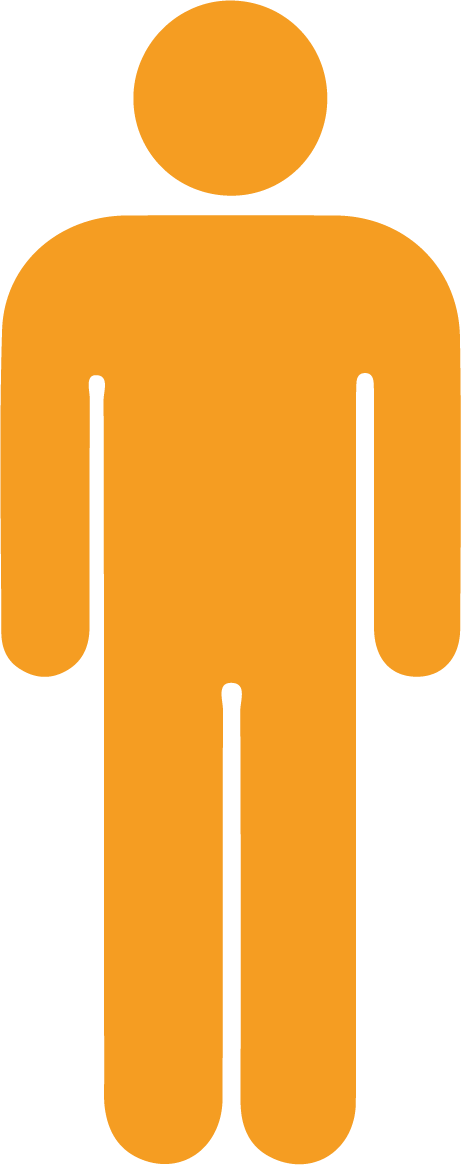 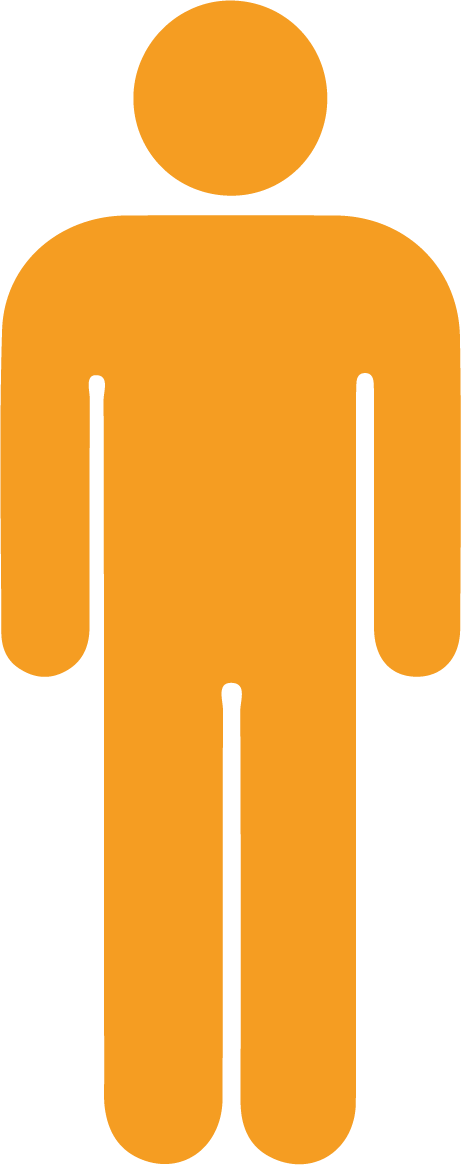 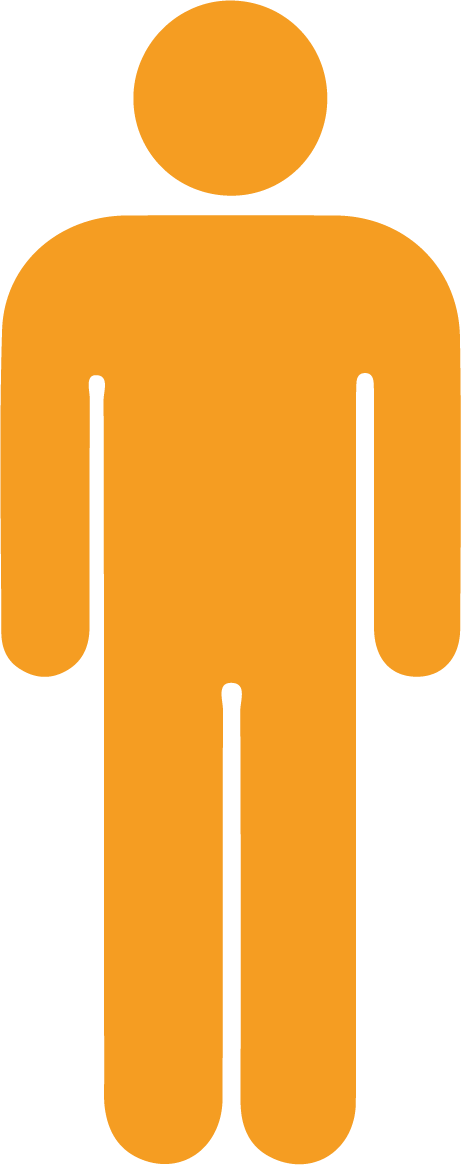 -10 -9 -8 -7 -6 -5 -4 -3 -2 -1 0 1 2 3 4 5 6 7 8 9 10
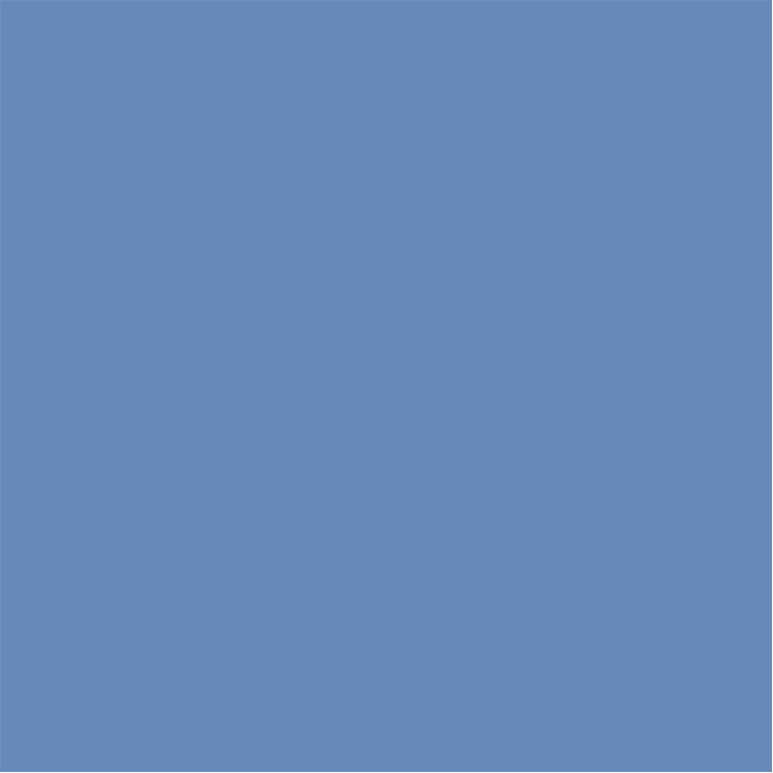 Soziometrie
Vorbereiten von
Anzahl der Spieler - von 2 bis 20 und je nach der Kapazität des Raumes.
Der Spielleiter wählt im Voraus 10-20 Situationen aus, die während des Spiels analysiert werden sollen.
Es wird empfohlen, diese Situationen entsprechend der spezifischen Arbeitsumgebung zu ergänzen und anzupassen, wobei die Karten nur als Anregung für die Ideen der Situationen dienen.
Eine Belastungsskala von 0-10 oder von -10 bis +10 wird auf dem Boden entsprechend der Kapazität erstellt der Räumlichkeiten.
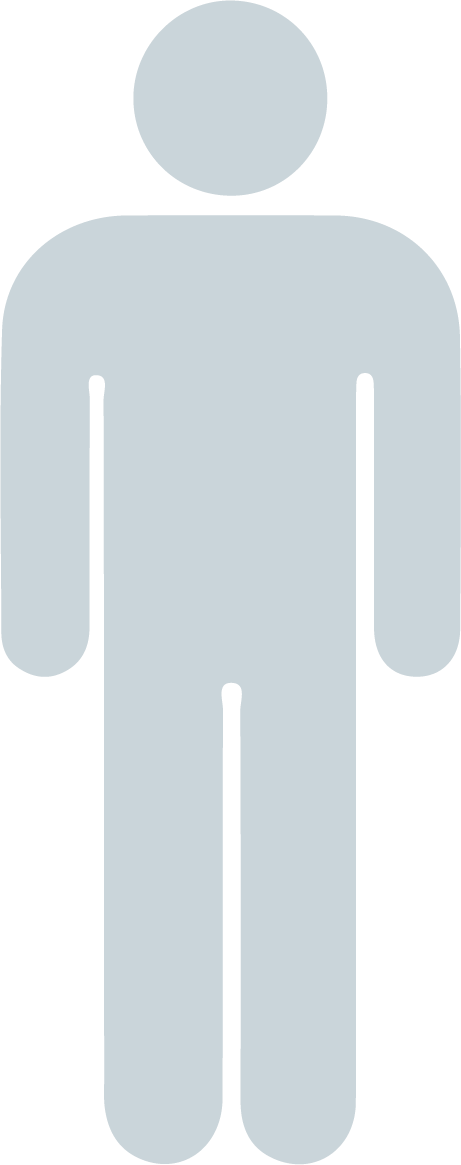 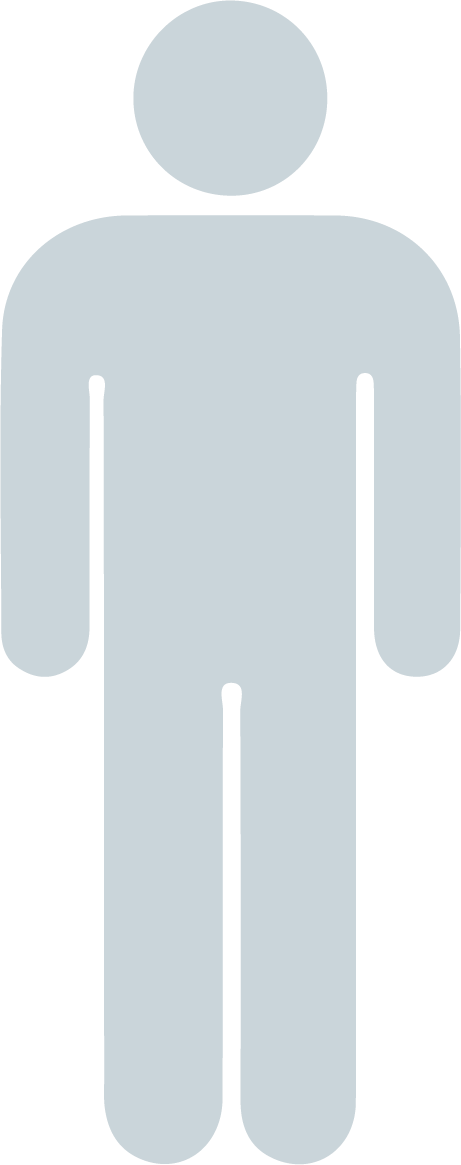 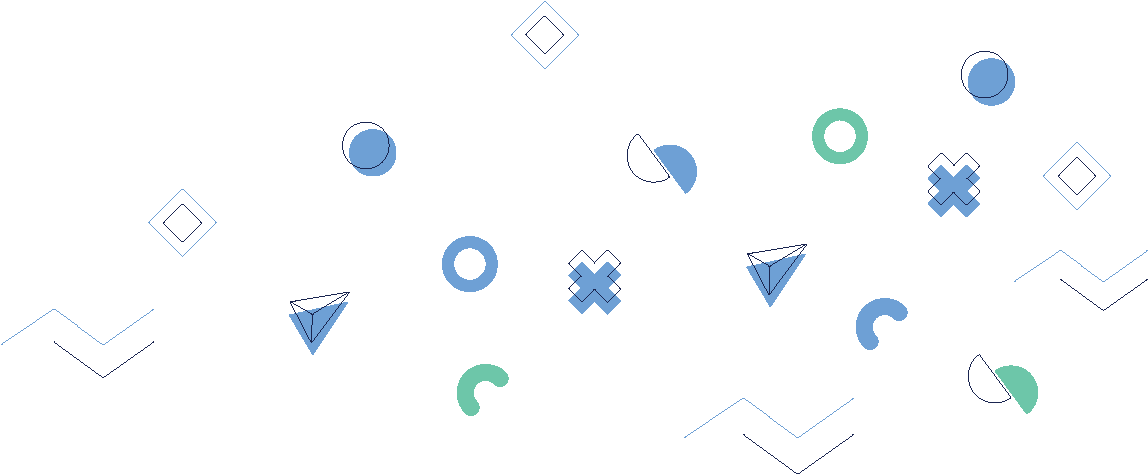 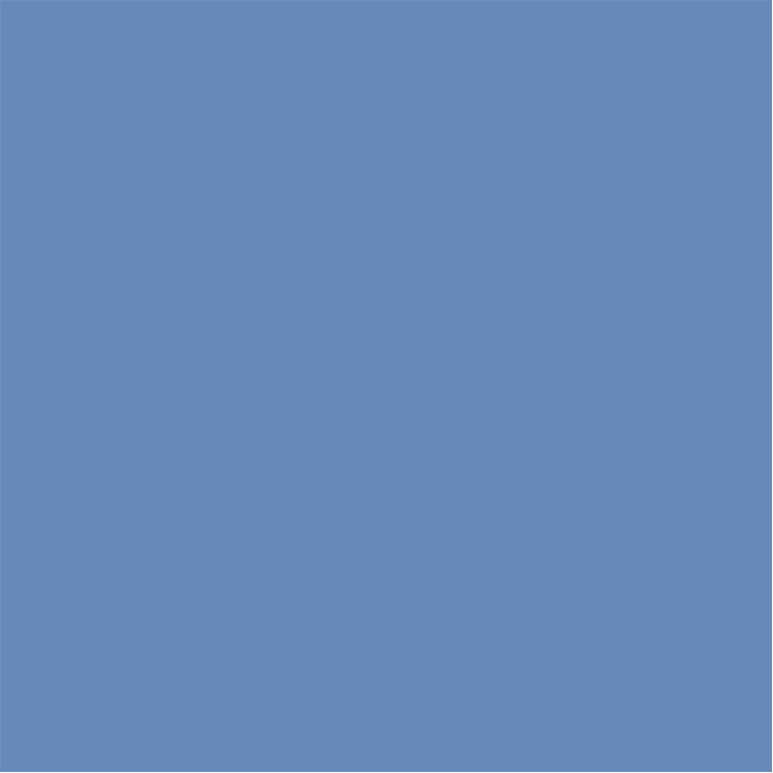 Soziometrie
Spielen
Der Spielleiter liest die Situation vor und fordert die Teilnehmer auf, einzuschätzen, wie hoch ihr Stress-niveau in der gegebenen Situation wäre, und dies auf der Skala anzugeben.

Der Spielleiter kann dazu ermutigen, mehr über die getroffenen Entscheidungen zu sprechen, beson-ders wenn sie in der Gruppe sehr unterschiedlich sind. Dies ist ein guter Start für Gruppendiskussionen über beruflichen Stress und wie man damit umgeht.
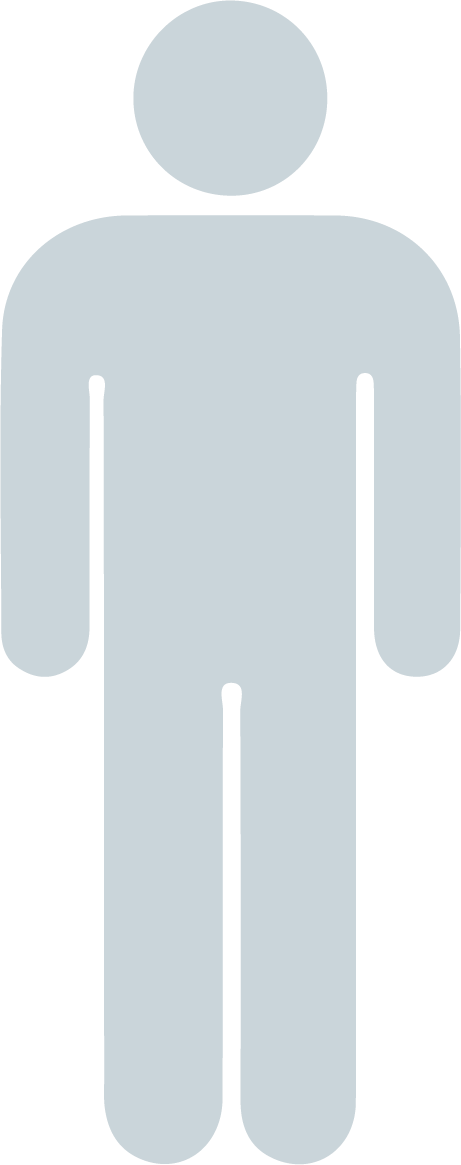 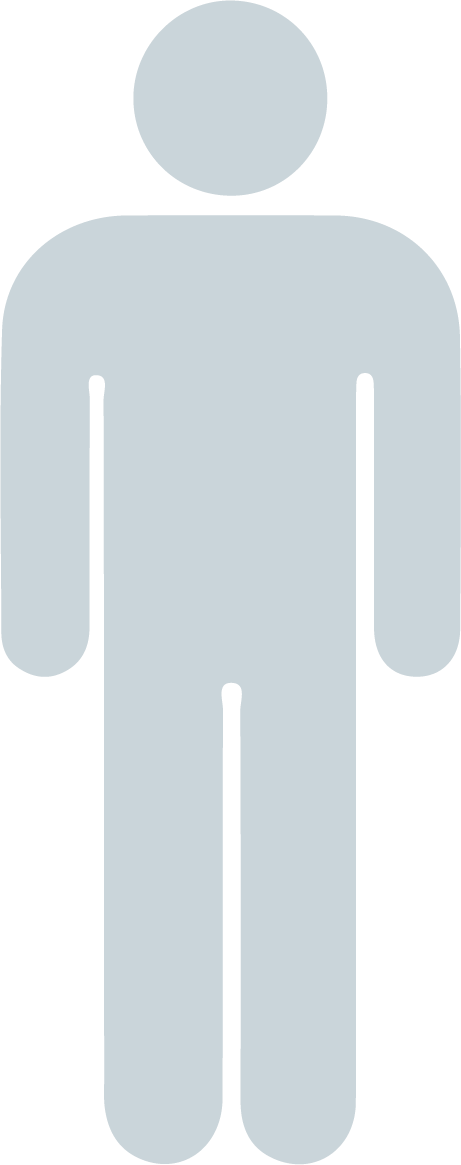 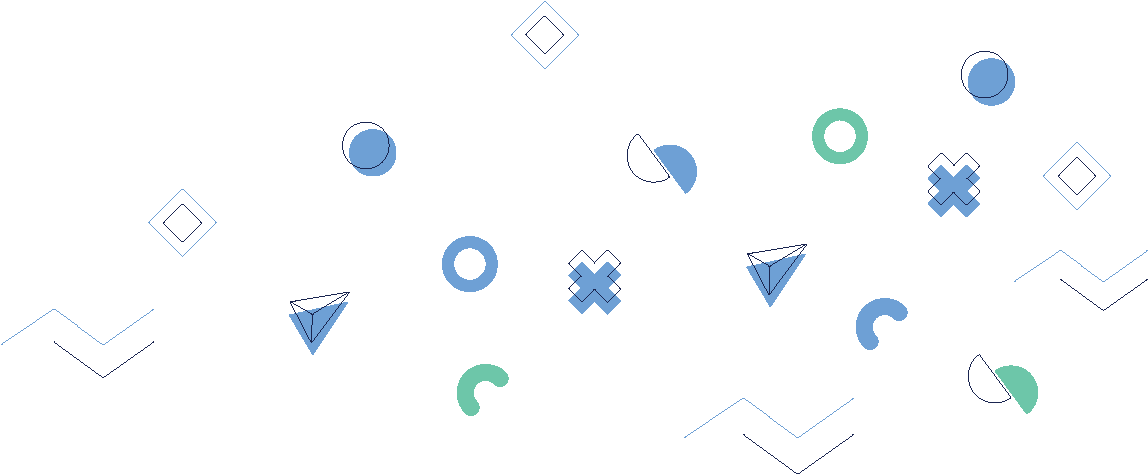 -10 -9 -8 -7 -6 -5 -4 -3 -2 -1 0 1
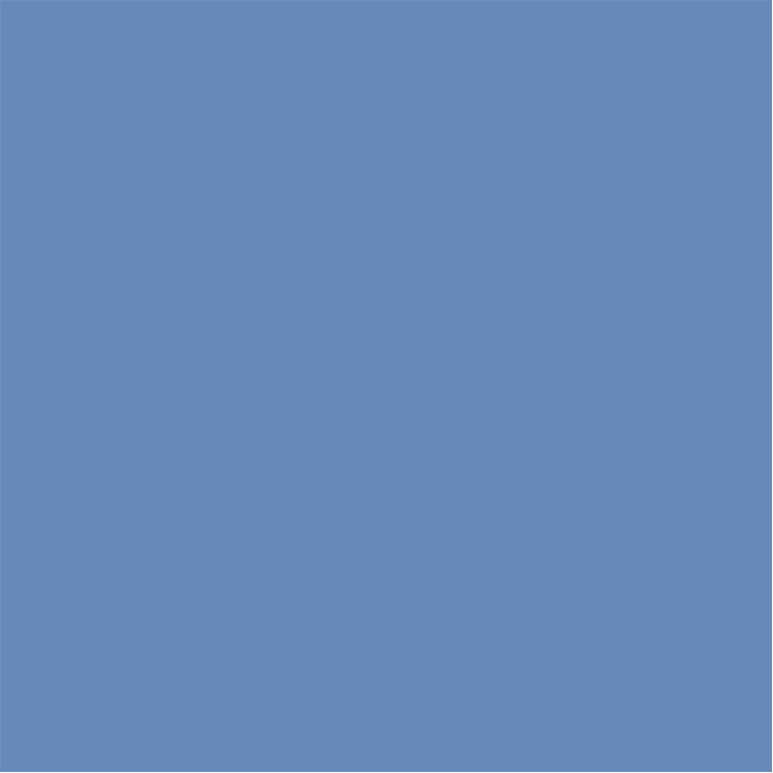 Soziometrie
Soziometrie
Spielen
Das Spiel wird widerspiegeln, wie unterschiedlich jeder Mensch in jeder Situation reagiert - was für den einen eine große Stressquelle ist, kann für den anderen in Ordnung sein. 

Solche Diskussionen helfen, die Perspektive der einzelnen Akteure zu verstehen.
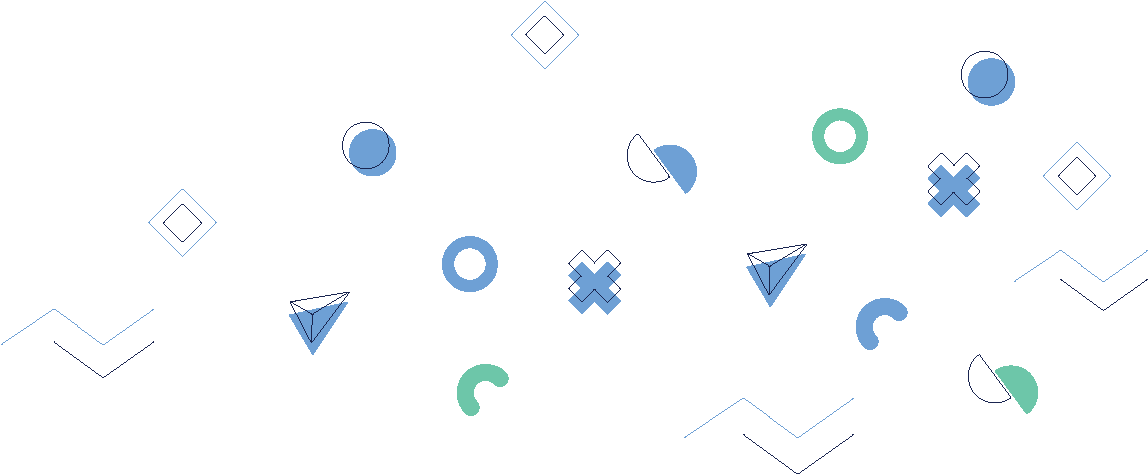 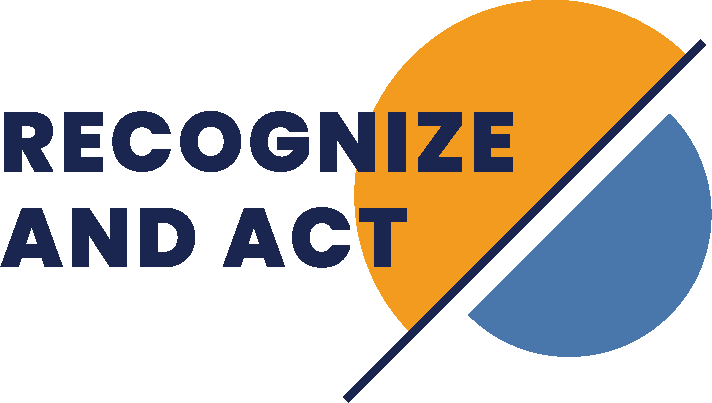 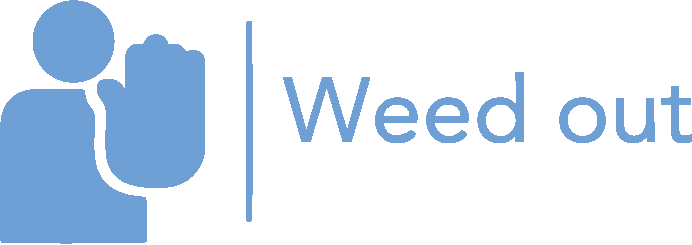 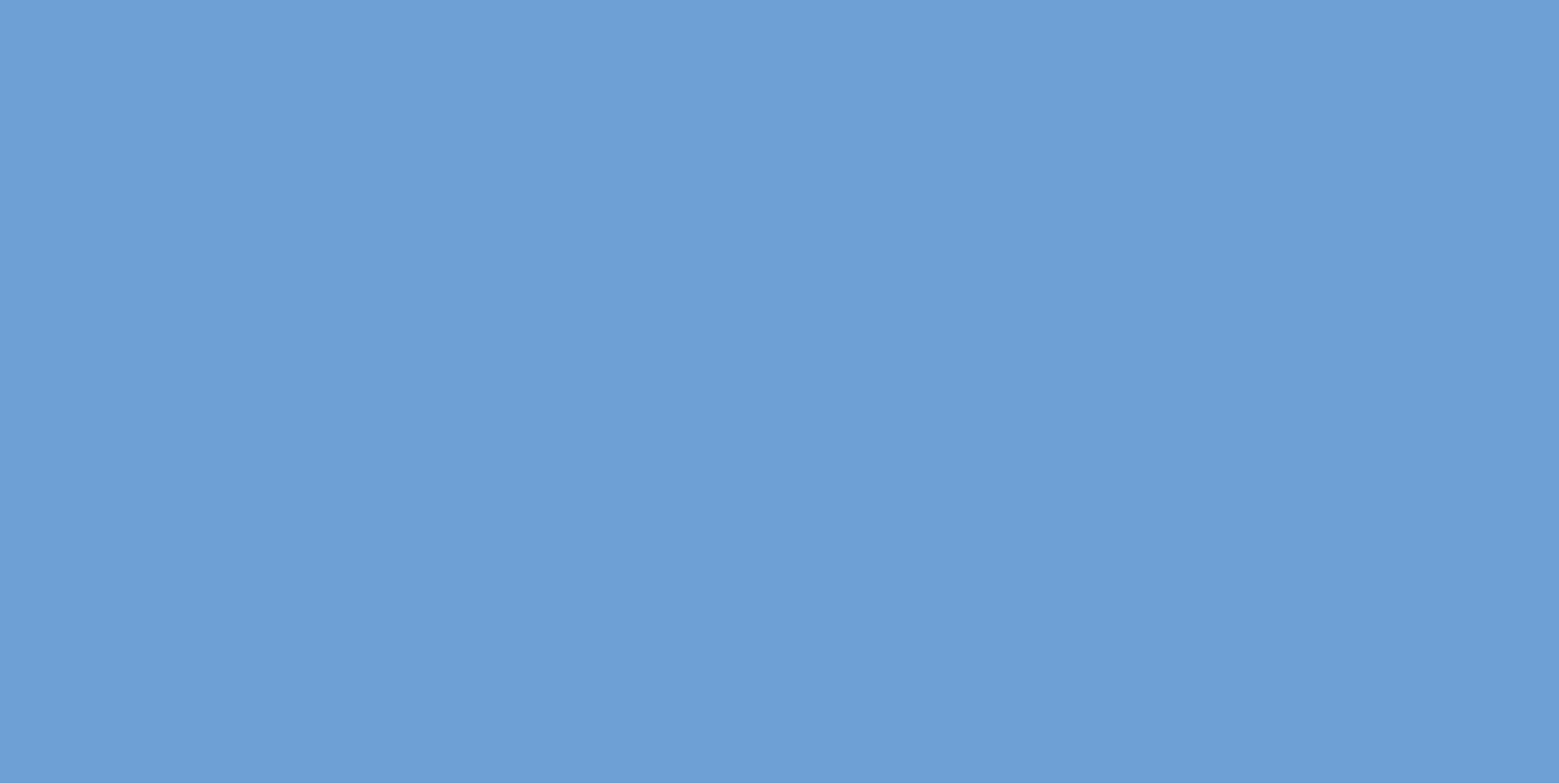 3. Spiel 
Soziometrie für das individuelle Spiel
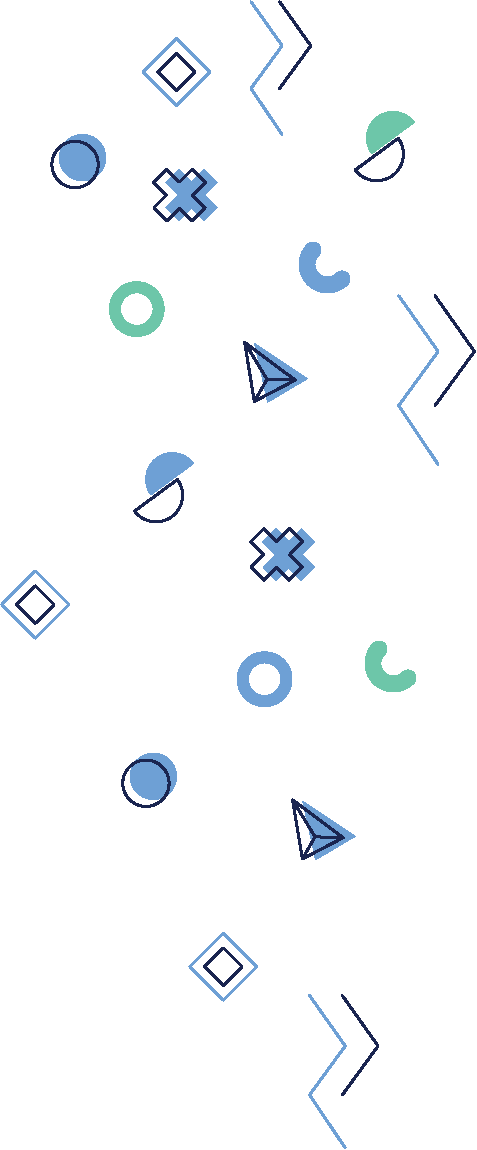 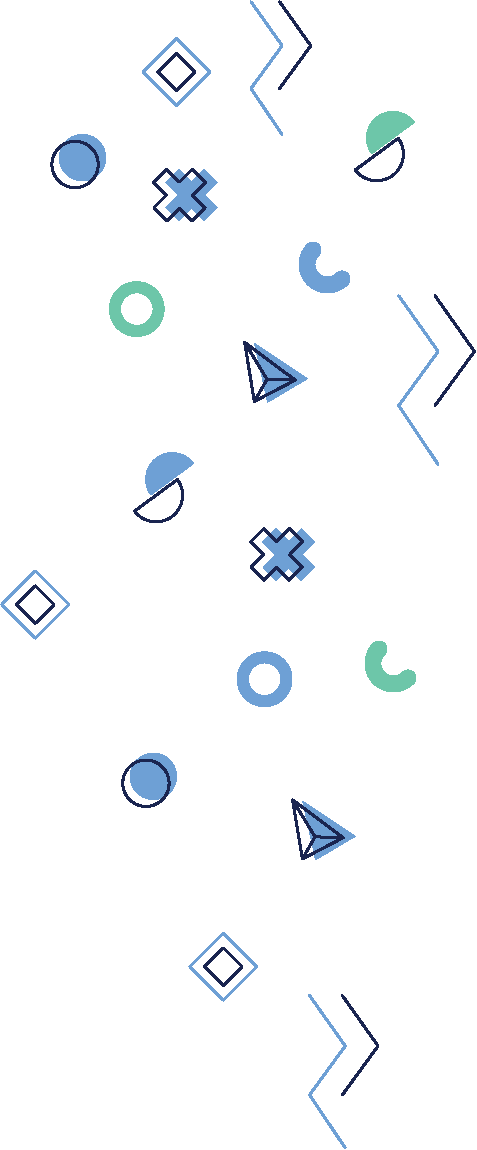 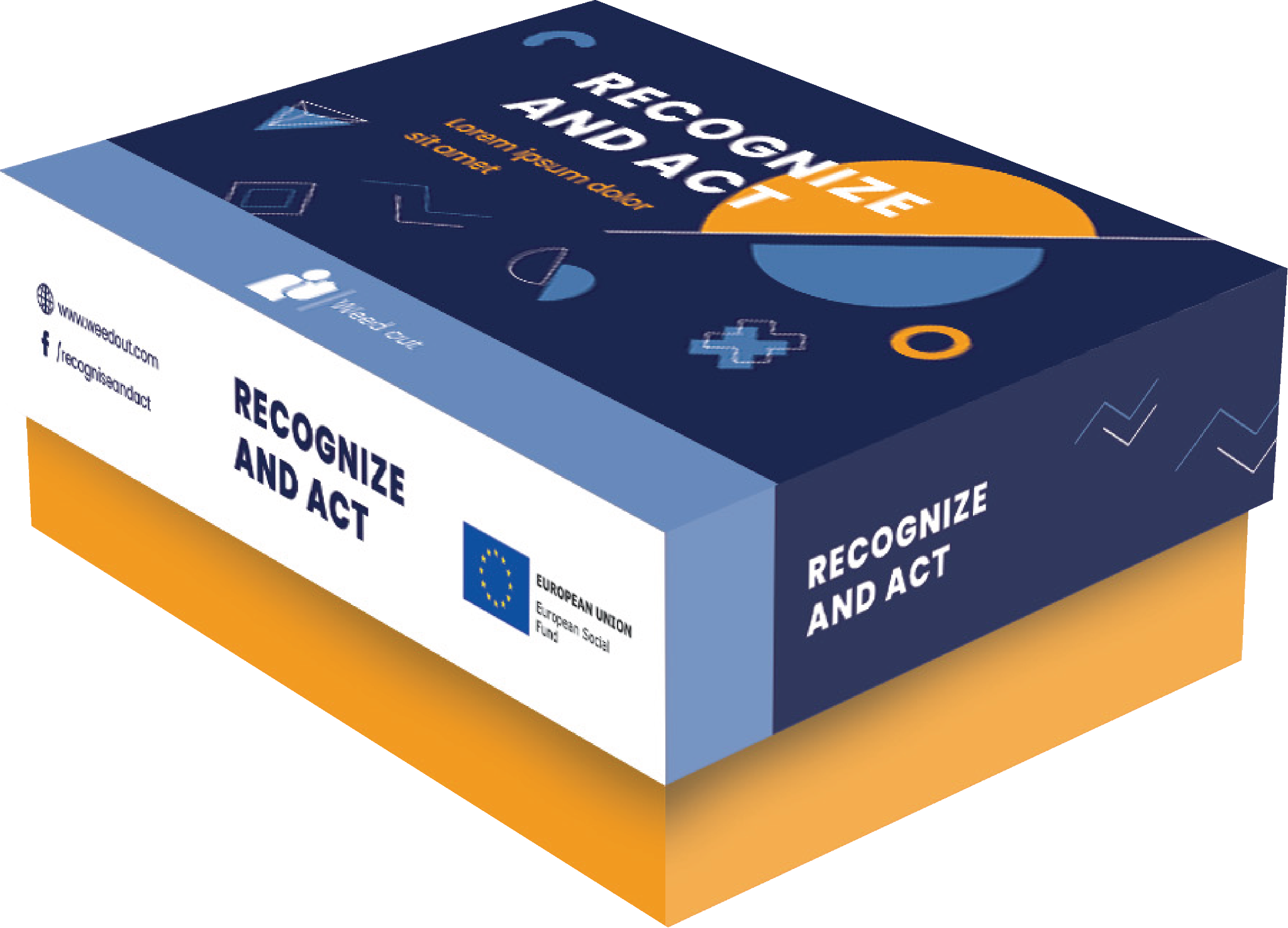 [Speaker Notes: DURAKS]
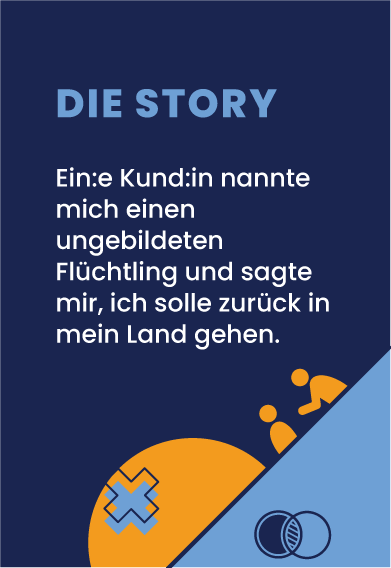 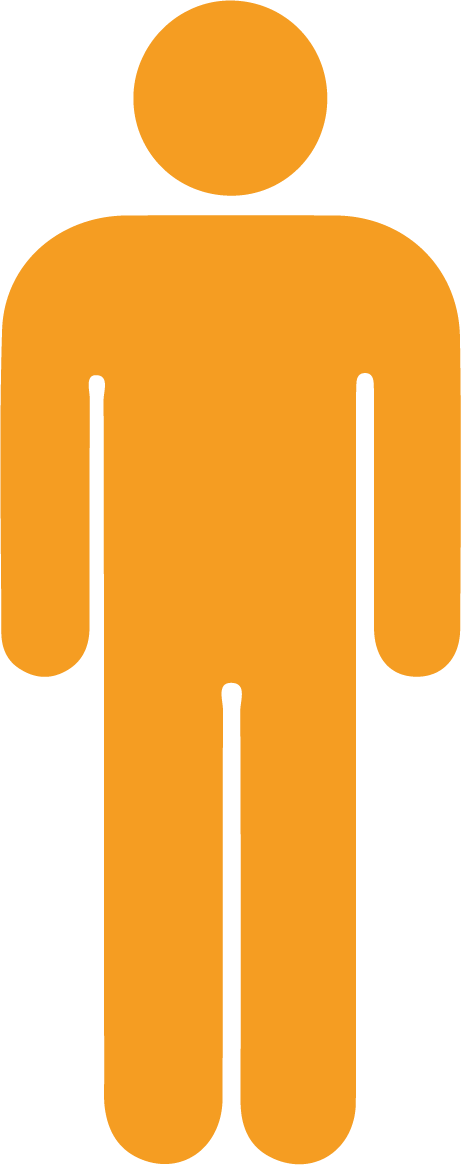 -10 -9 -8 -7 -6 -5 -4 -3 -2 -1 0 1 2 3 4 5 6 7 8 9 10
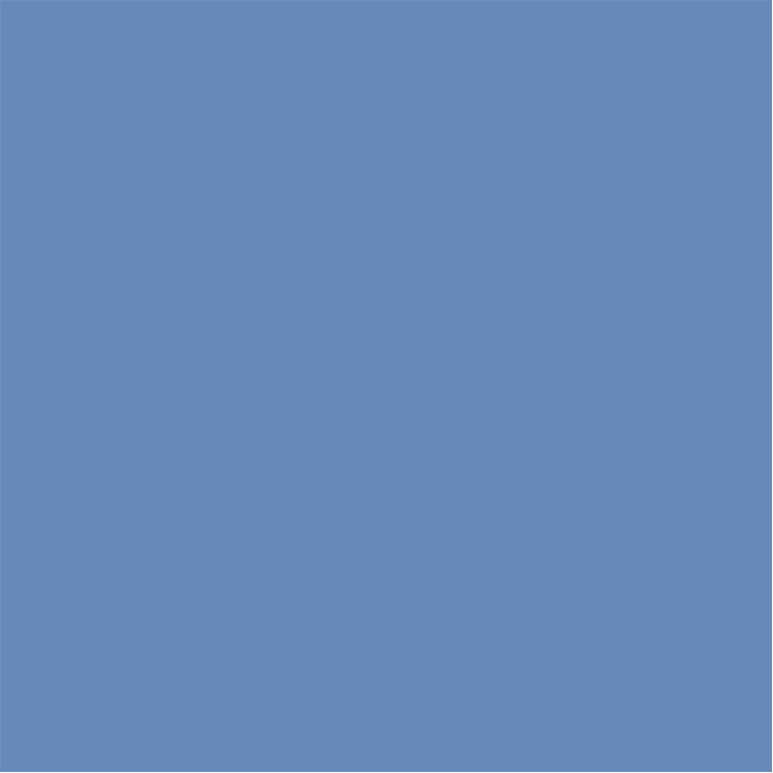 Soziometrie
Soziometrie
Vorbereitung und Spiel
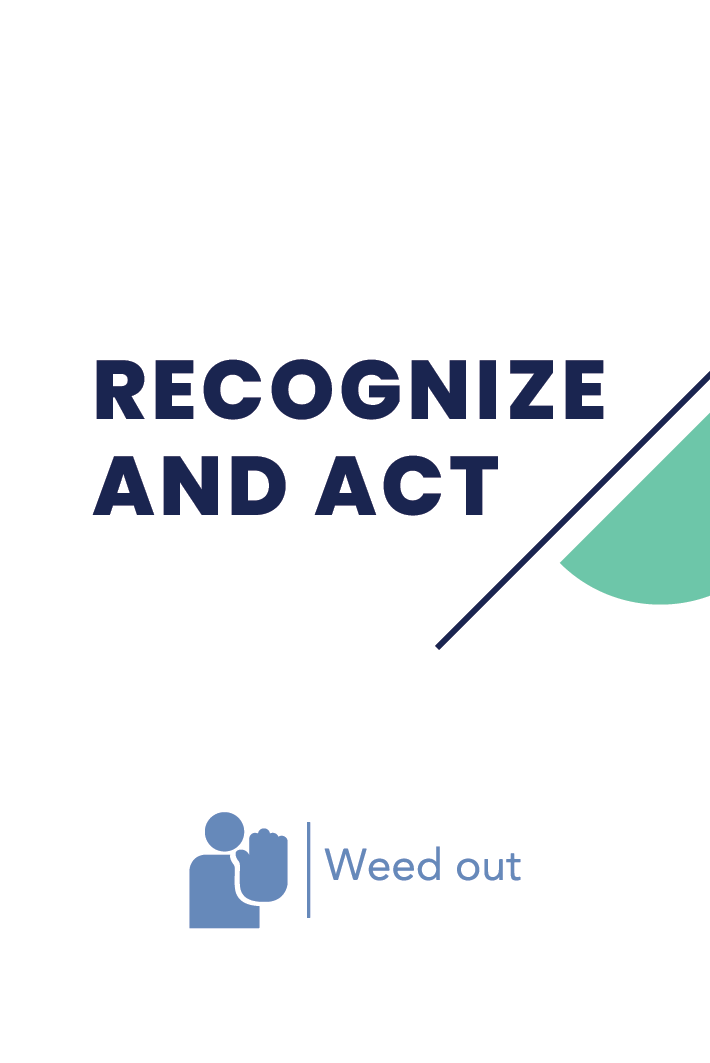 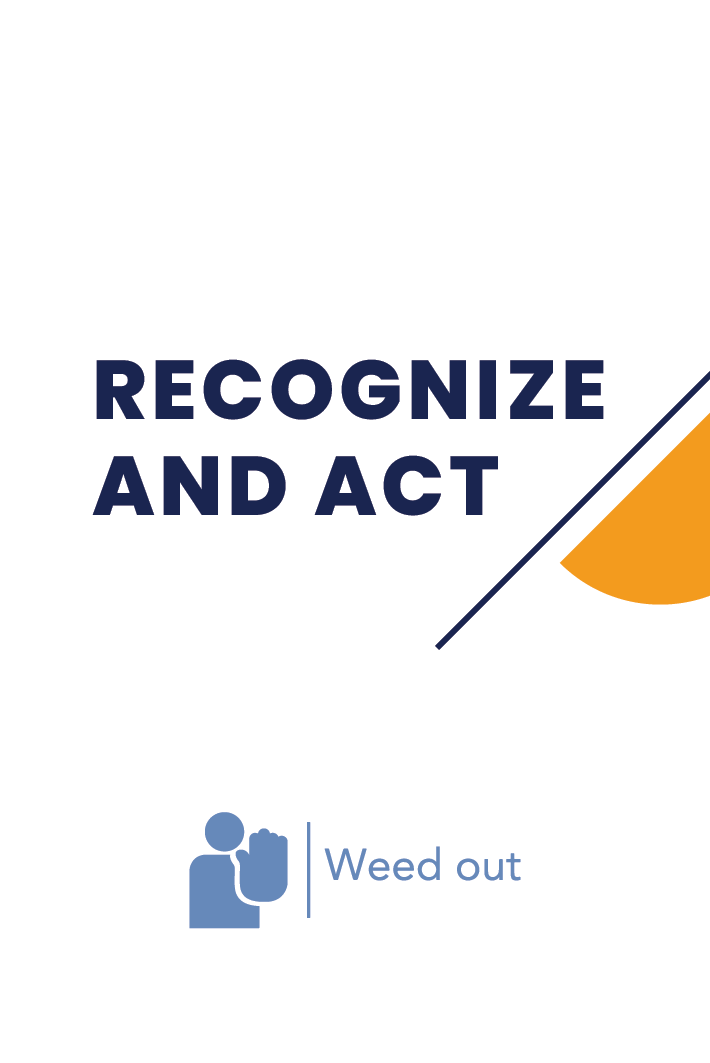 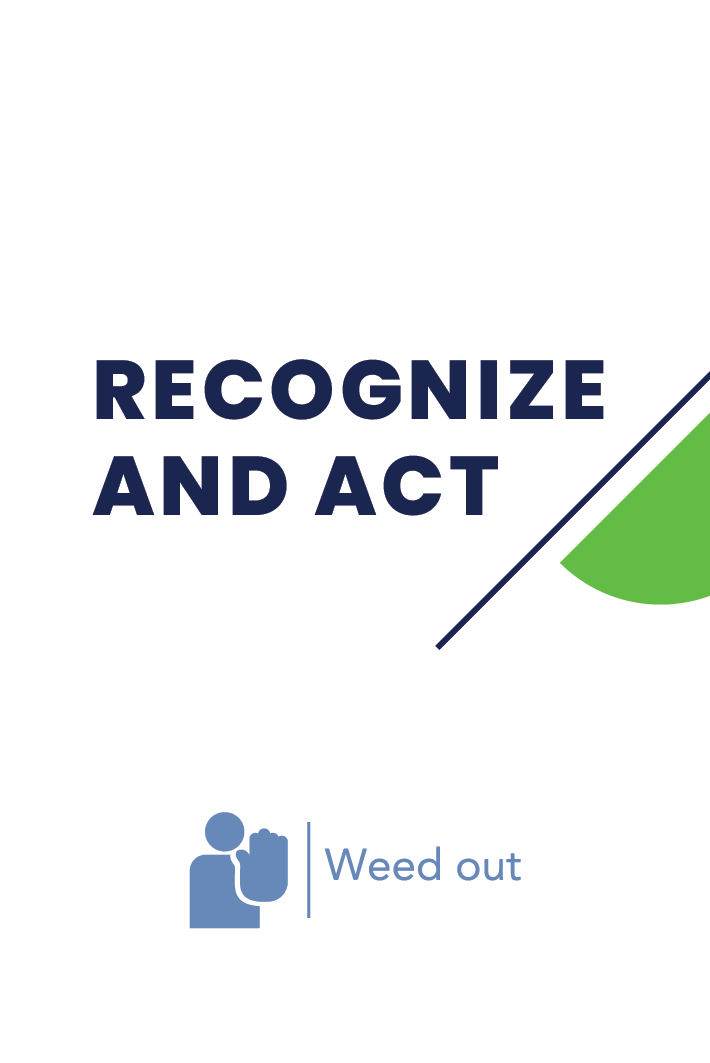 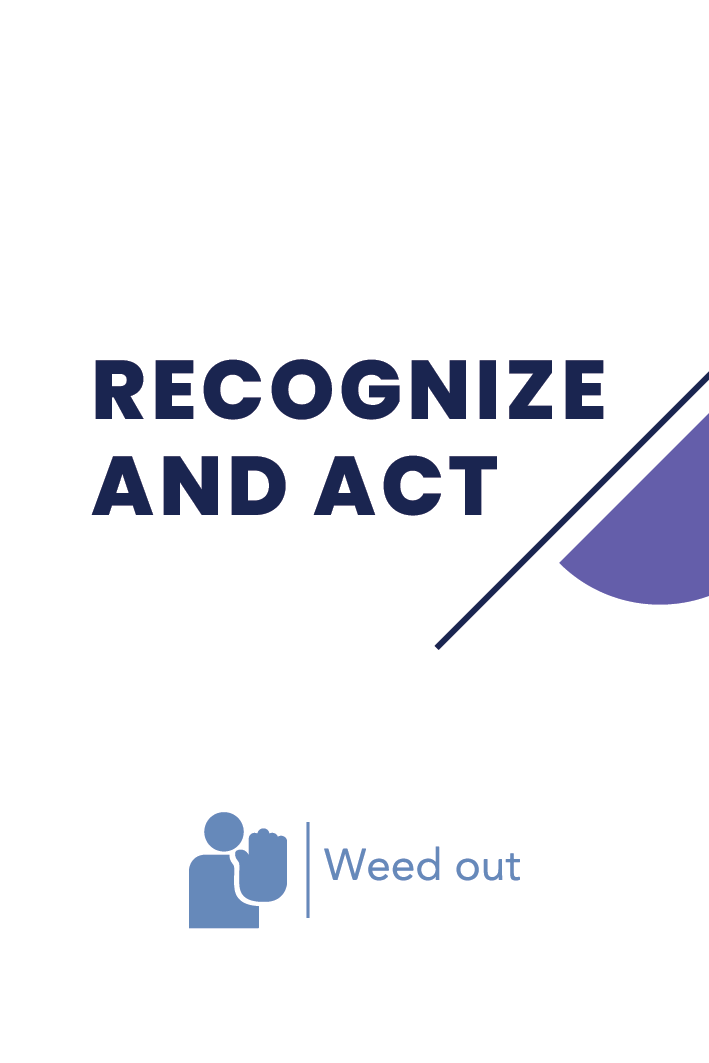 Anzahl der Spieler - 1 oder 2
Der Spieler wählt Situationen aus und ordnet sie auf einer Stressskala ein.
Sobald die Situation auf der Skala platziert ist, kann der Spieler die Lösungskarten verwenden suchen, was die Situation auf ein niedrigeres Stressniveau bringen könnte.
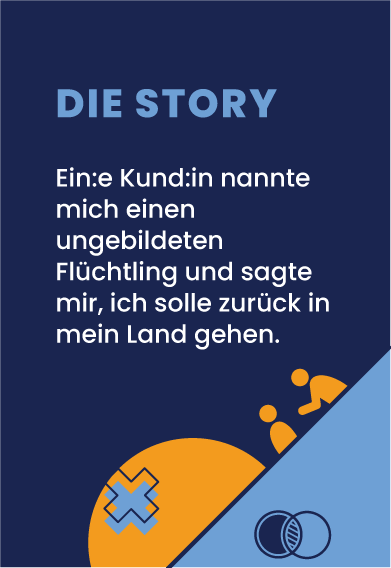 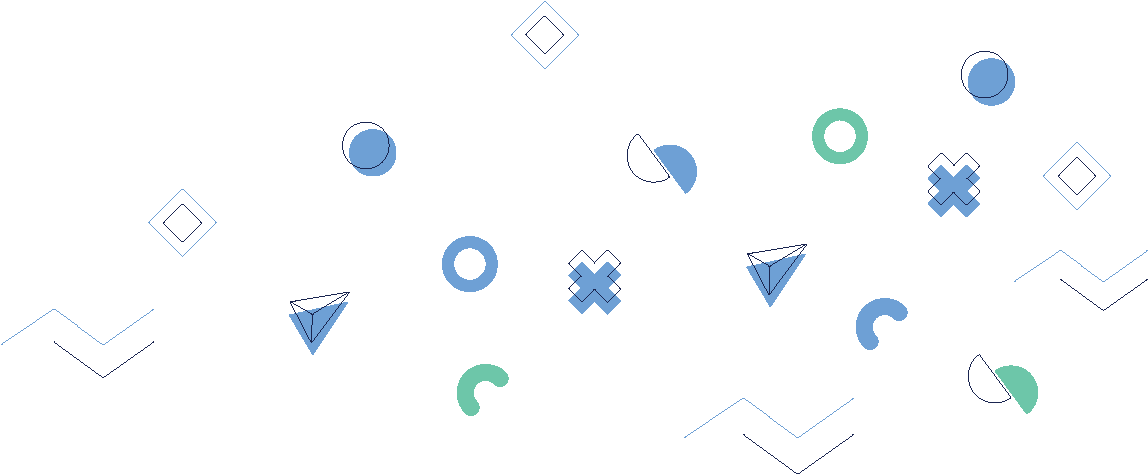 -10 -9 -8 -7 -6 -5 -4 -3 -2 -1 0 1
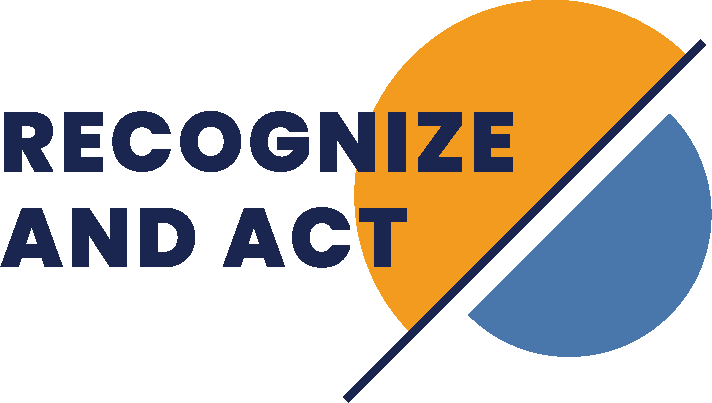 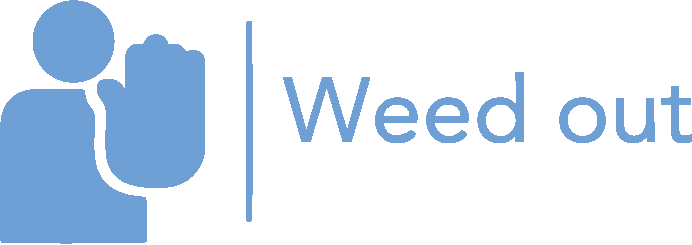 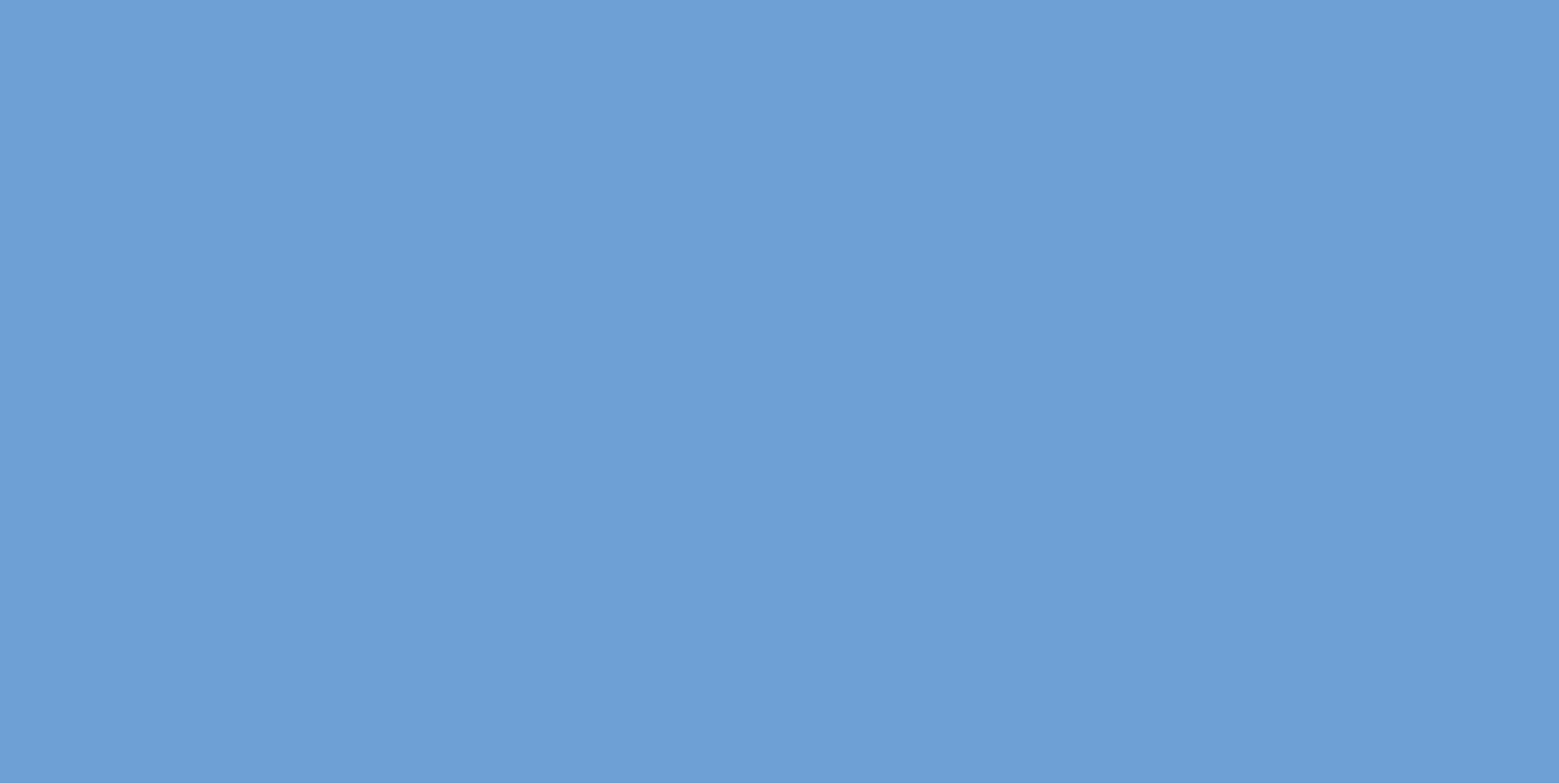 4. Spiel 
Lösen Sie die Situation
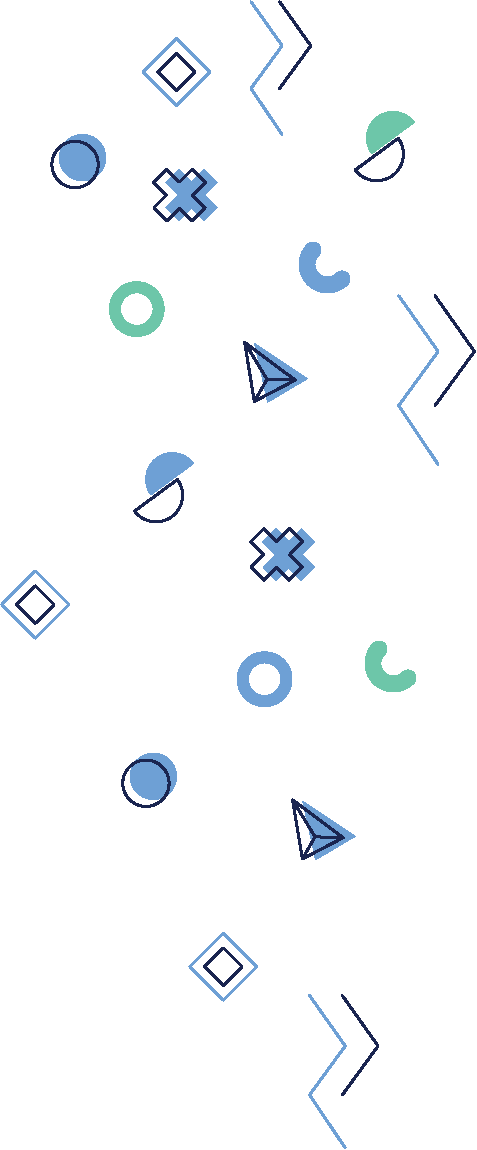 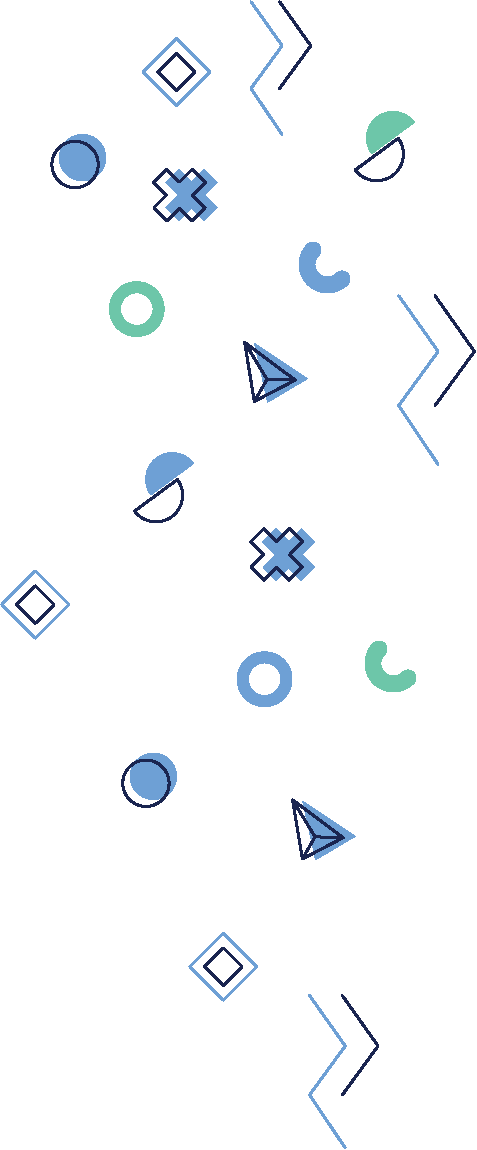 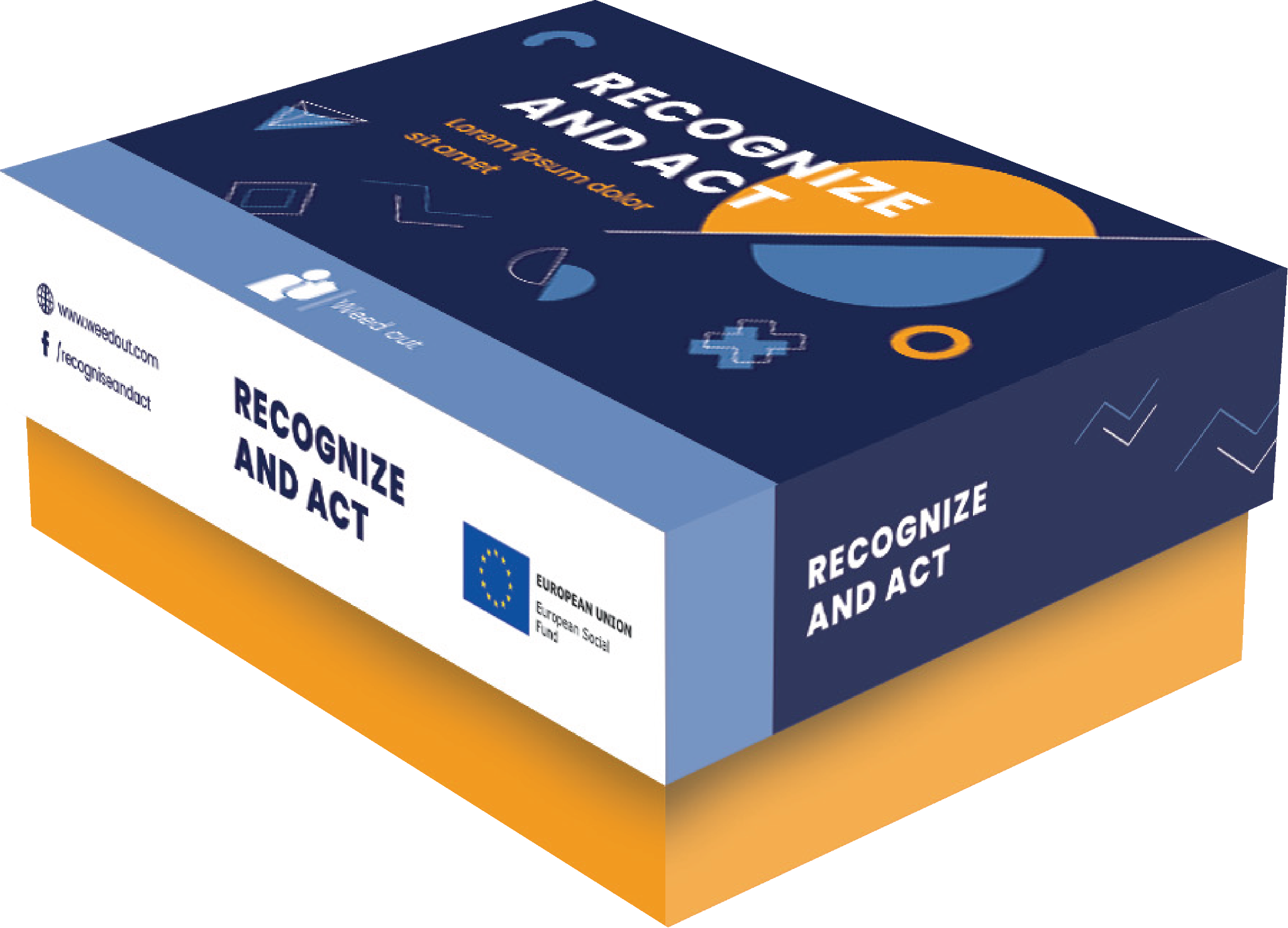 [Speaker Notes: DURAKS]
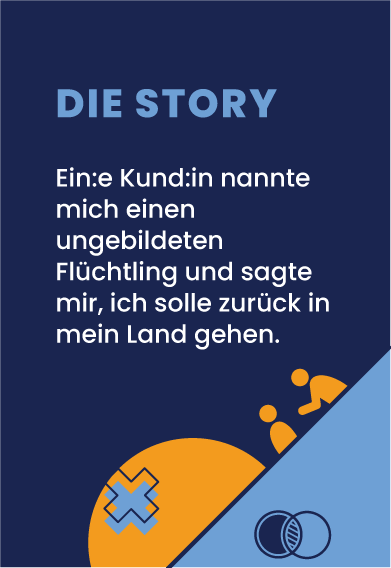 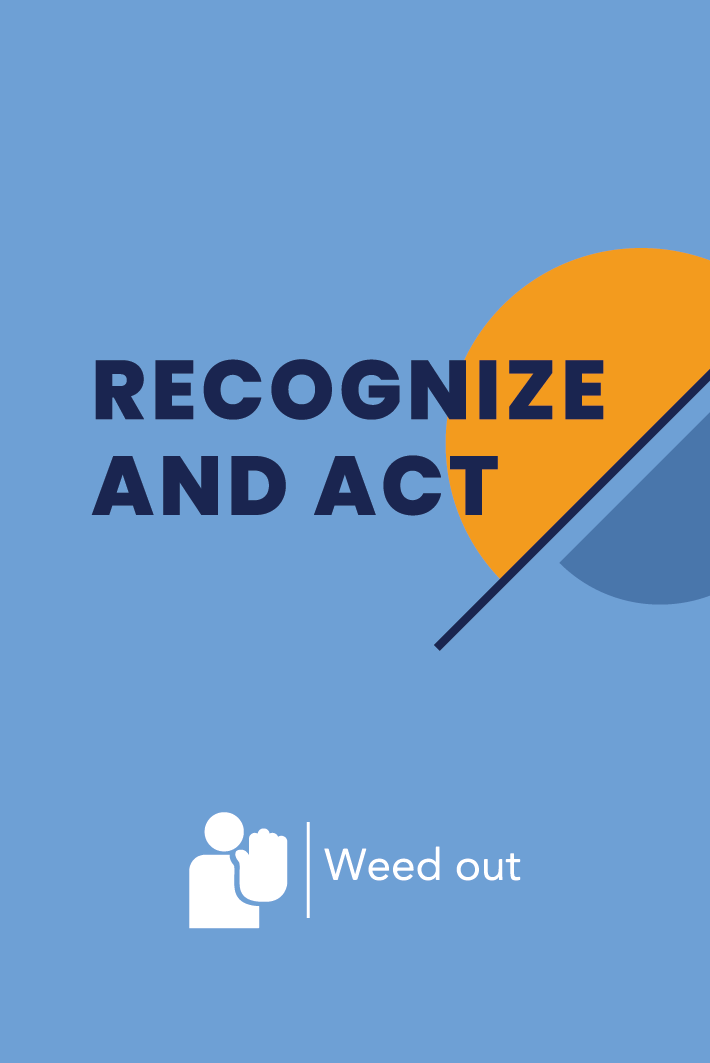 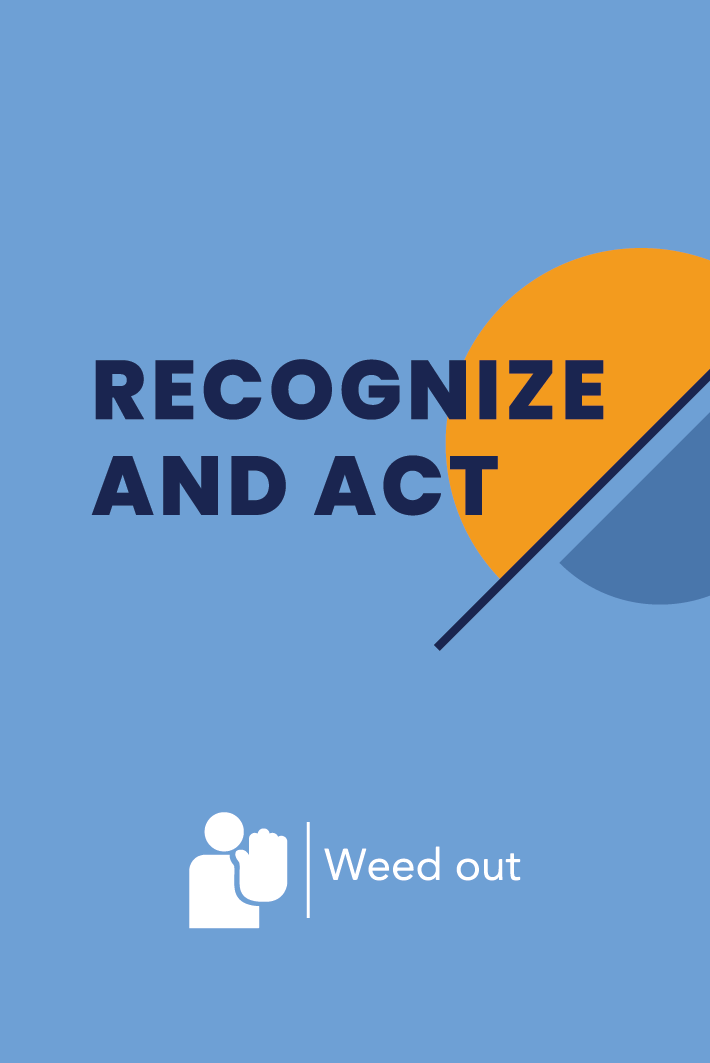 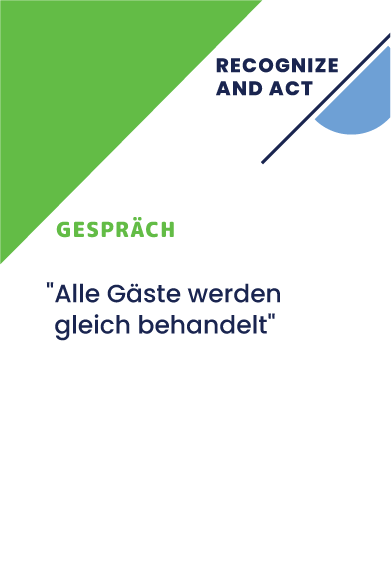 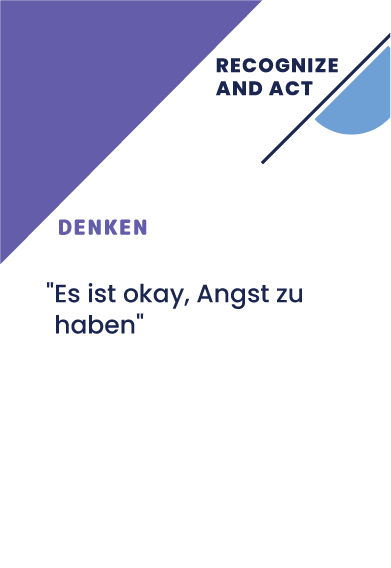 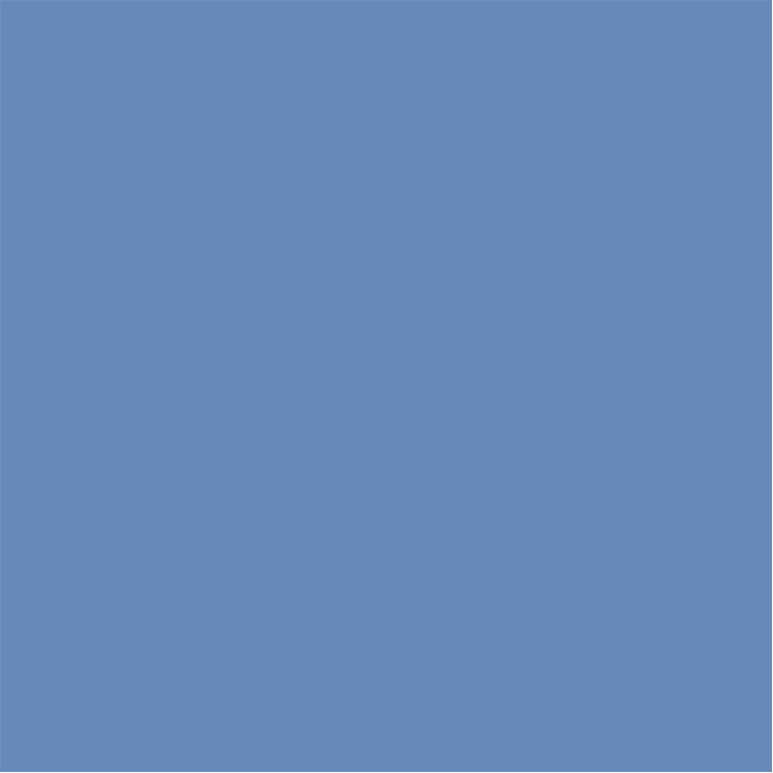 Lösen Sie die Situation
Vorbereiten von
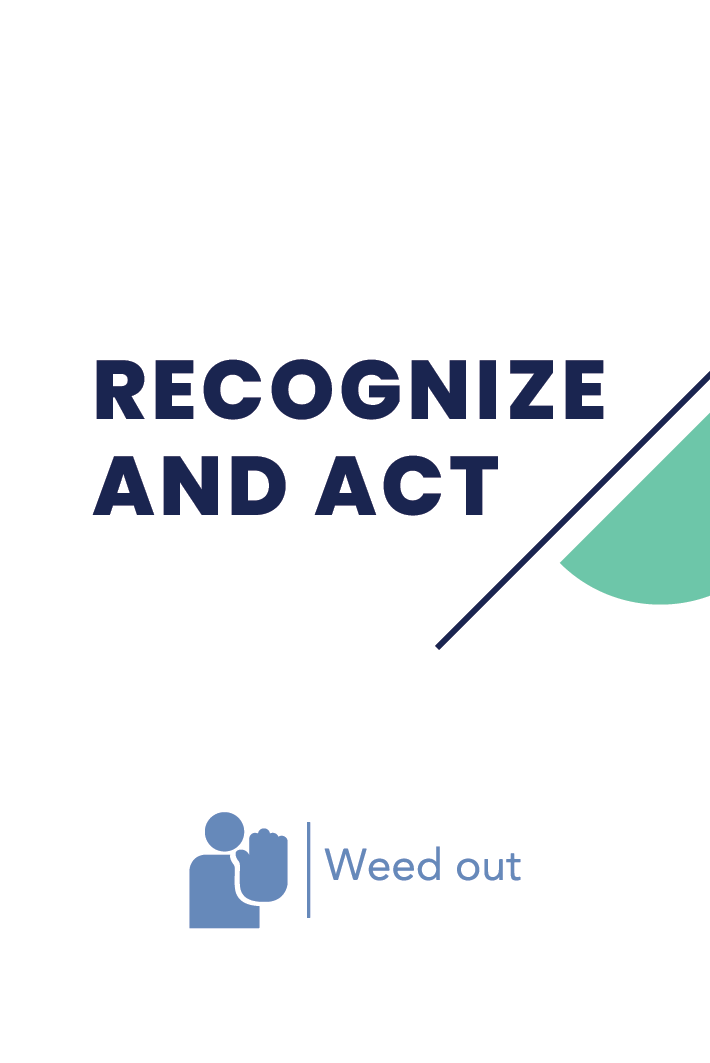 Anzahl der Spieler - 2-6
Der Spielleiter wählt die zu besprechenden Situationen aus
Jeder Spieler erhält 3 Karten aus jeder Lösungsgruppe
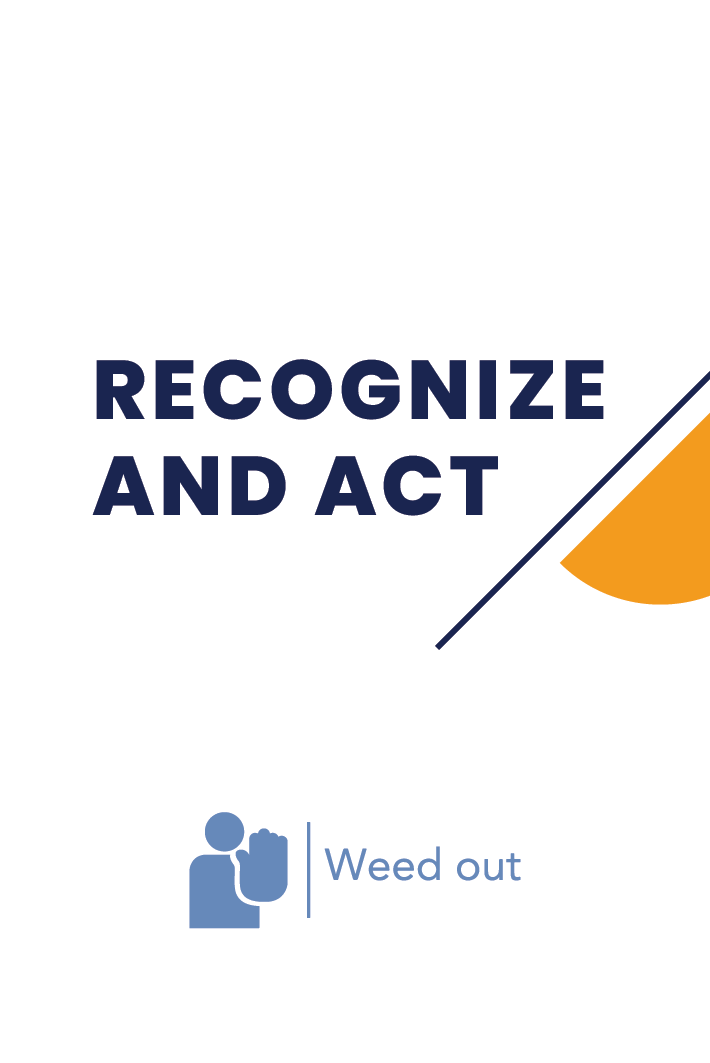 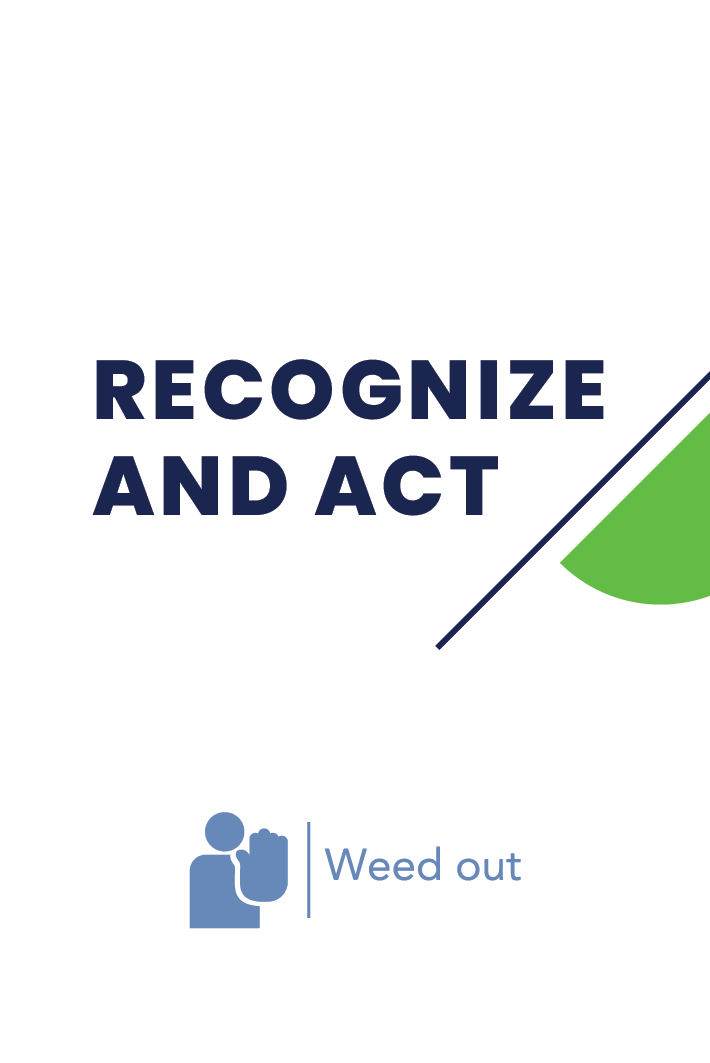 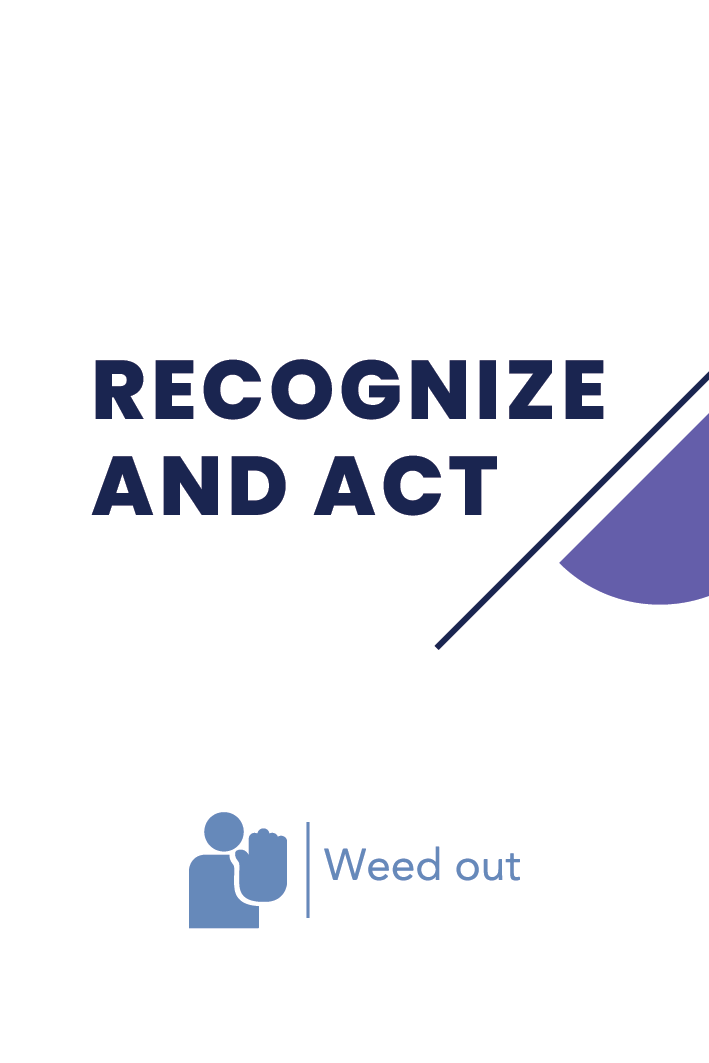 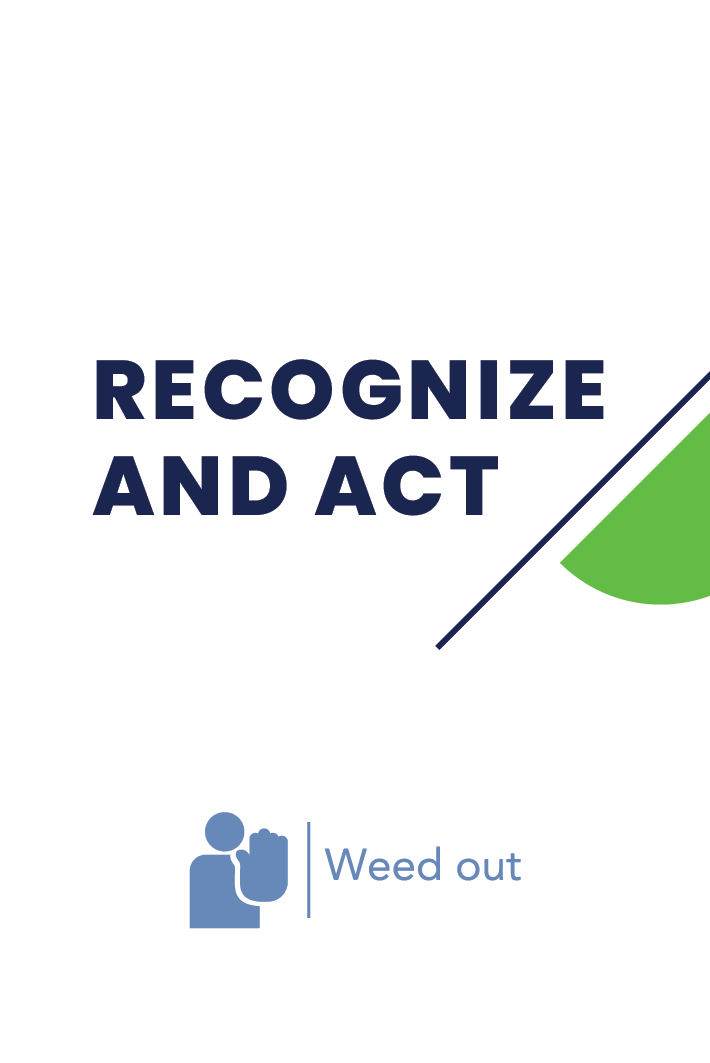 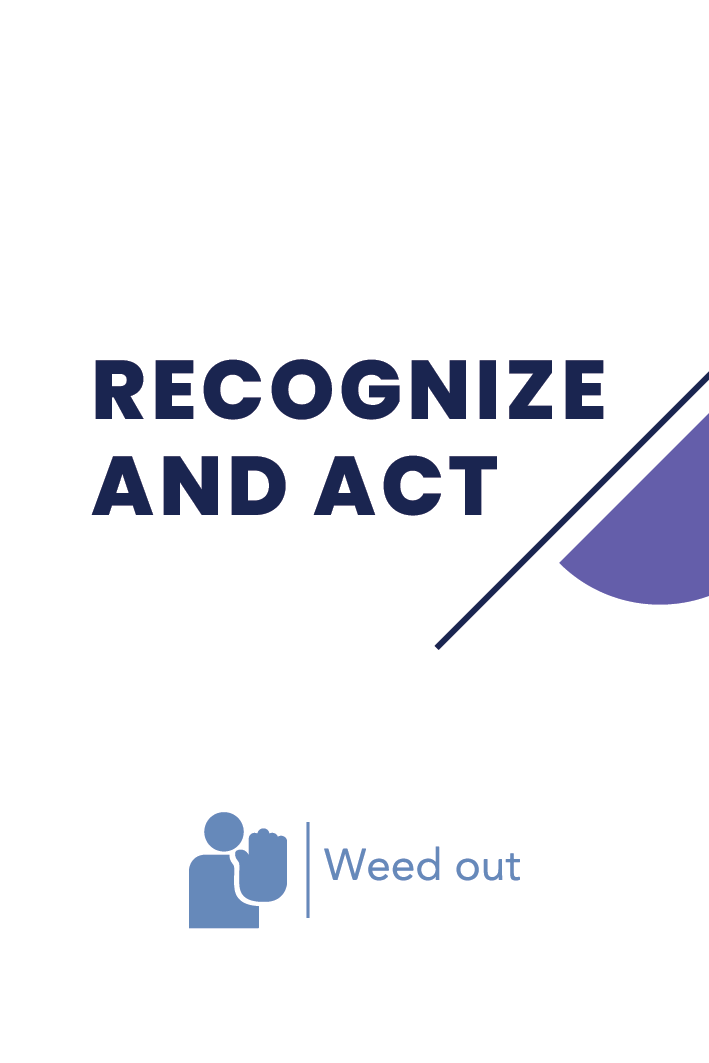 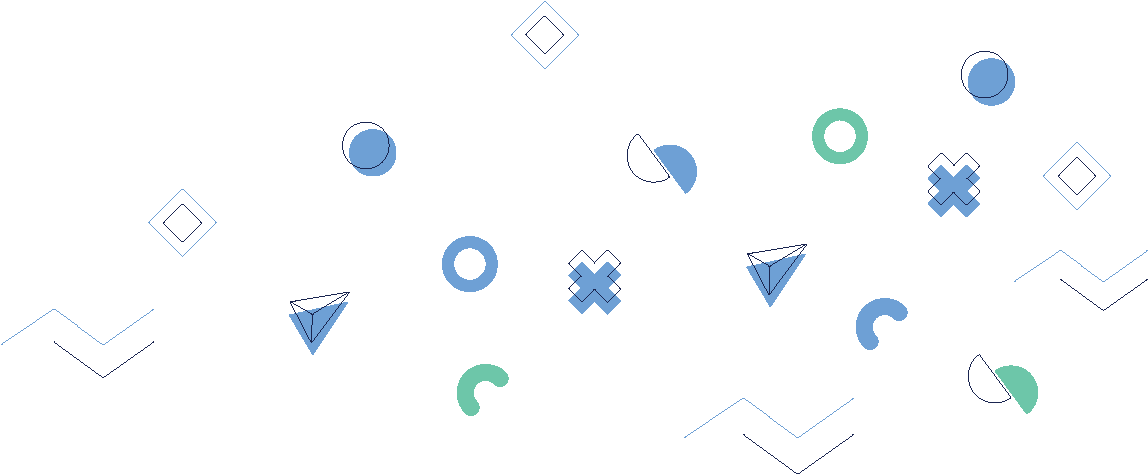 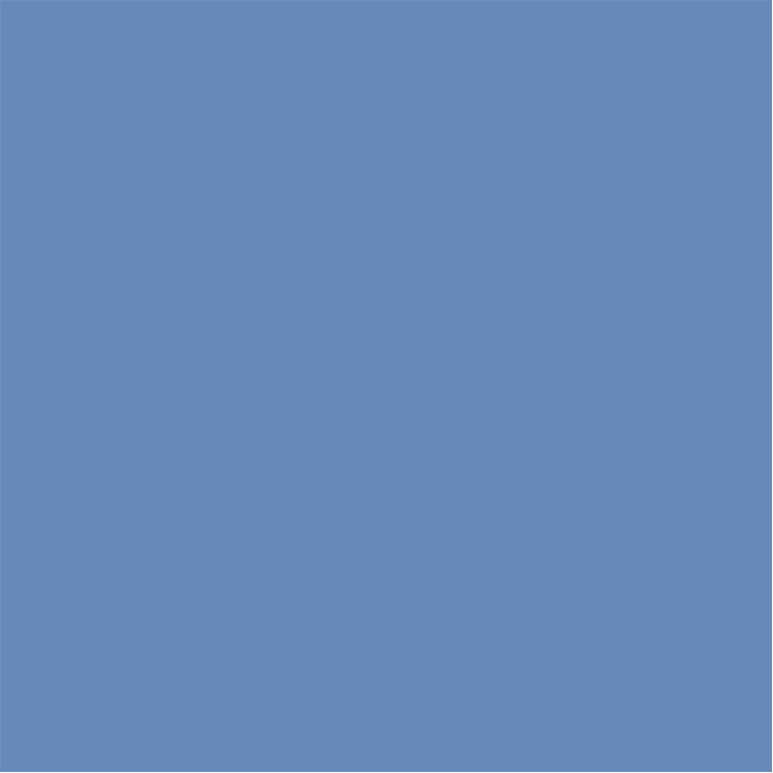 Lösen Sie die Situation
Lösen Sie die Situation
Spielen
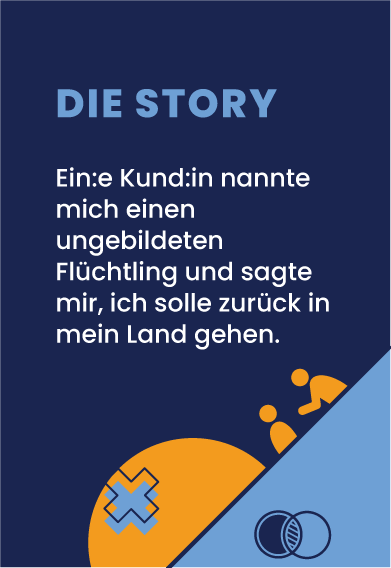 Der Spielleiter liest die Situation vor, erläutert sie genauer und ändert oder ergänzt sie gegebenenfalls entsprechend der Situation der Organisation. 
Jeder Spieler legt abwechselnd eine Lösungskarte aus und erklärt, wie diese Karte die Situation verbessern kann.
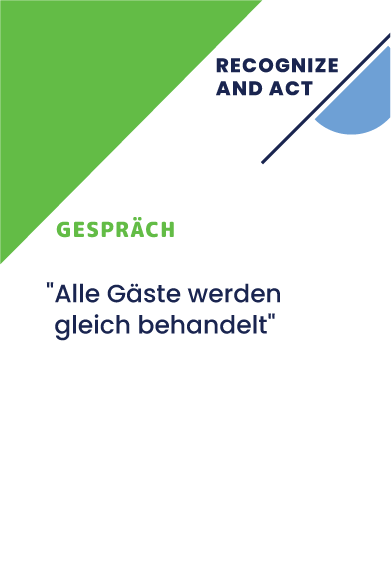 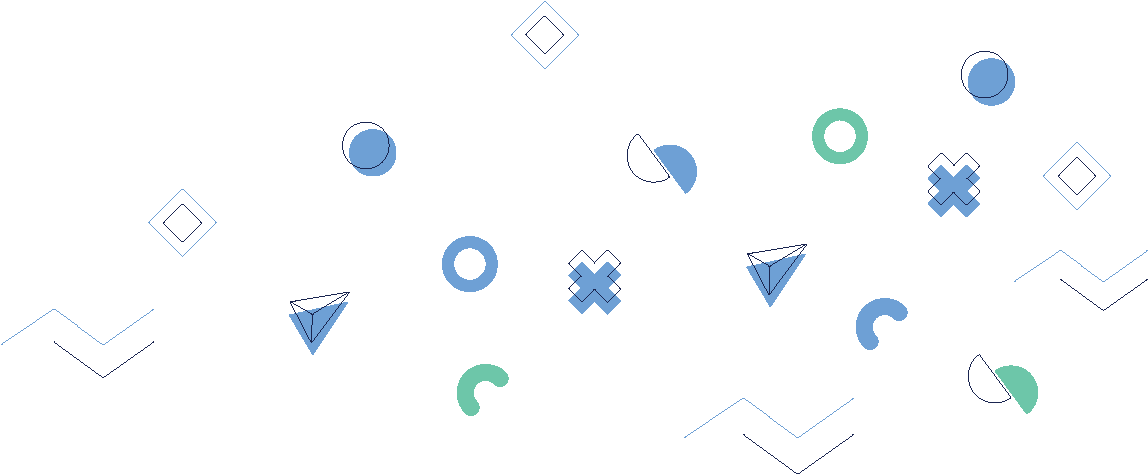 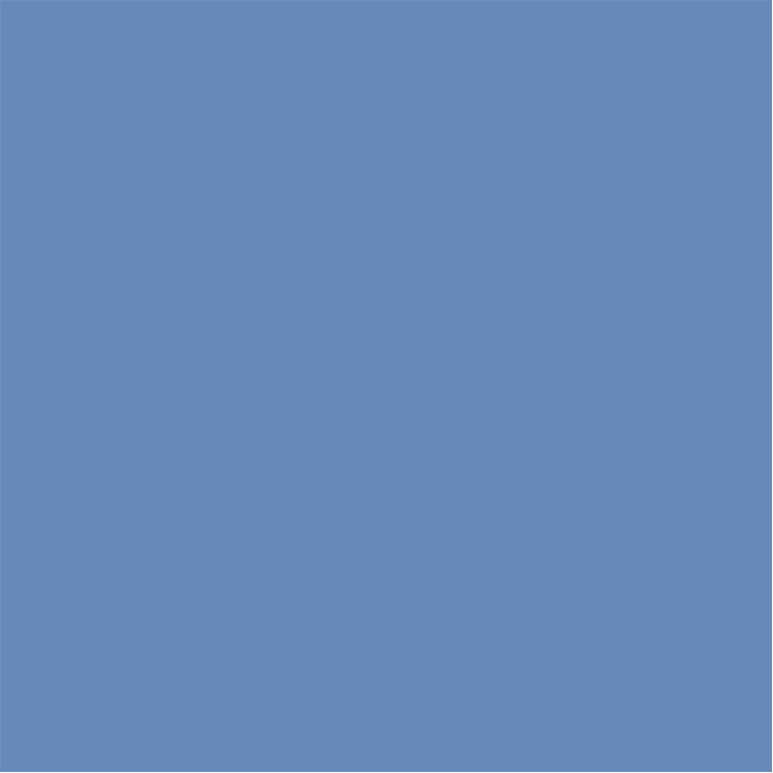 Lösen Sie die Situation
Lösen Sie die Situation
Spielen
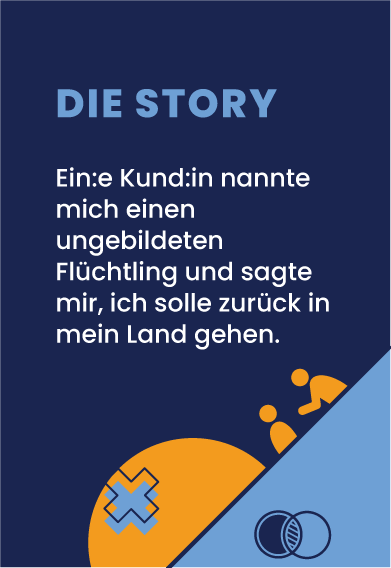 Der nächste Spieler legt seine Karte ab, wählt frei aus, wo er seine Lösung vermutet, und liest die gesamte Lösungsreihenfolge vor.
Der nächste Spieler legt seine Karte auf einen einen Platz seiner Wahl und liest die gesamte Lösungsfolge vor.
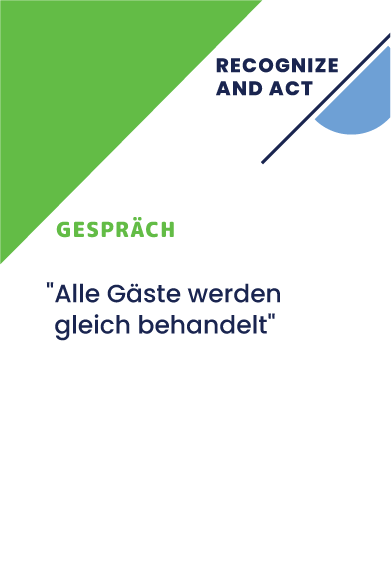 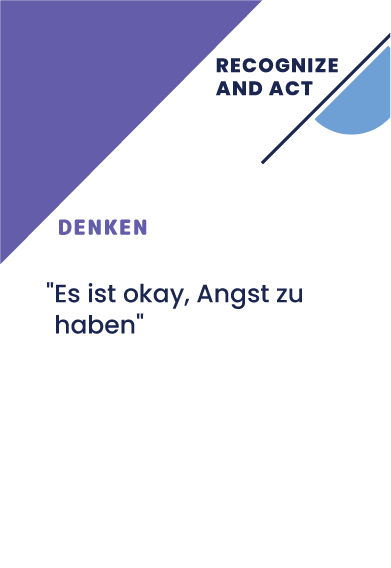 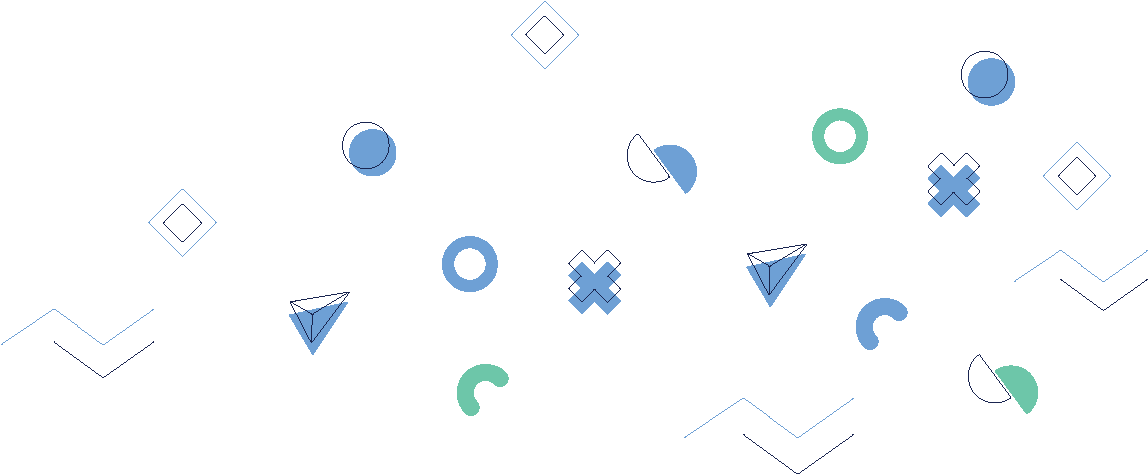 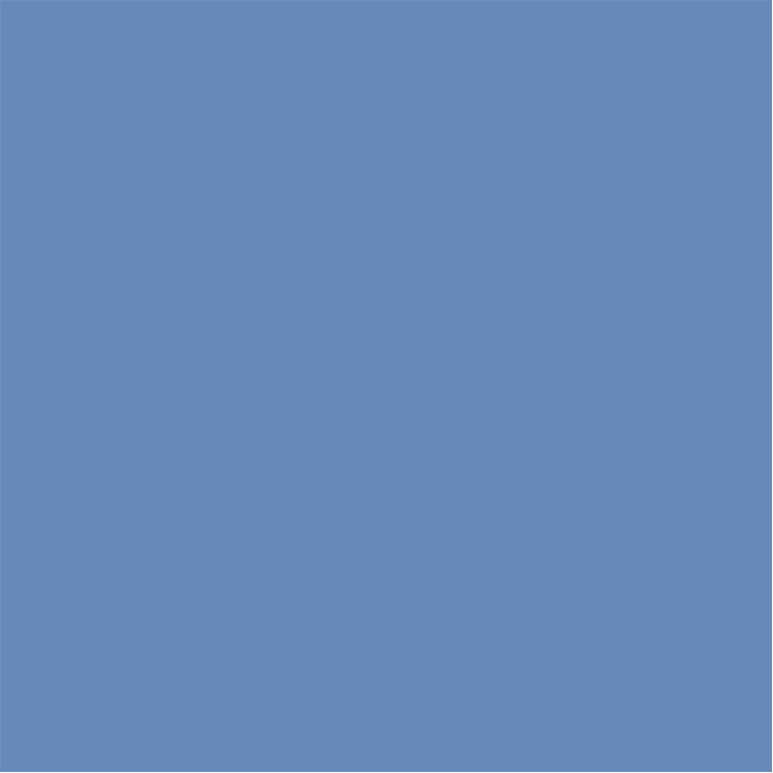 Lösen Sie die Situation
Lösen Sie die Situation
Schließen
Die Spielteilnehmer setzen Lösungen ein solange die Gruppe sich einig ist, dass die spezifische Situation gelöst ist.
Wenn die Lösungskette sehr lang ist, kann sie gruppiert werden.
Das Spiel hat keinen Gewinner, sondern soll eine Diskussion in Gang bringen und verschiedene Lösungsmöglichkeiten, Lösungsgruppen und Kombinationen aufzeigen.
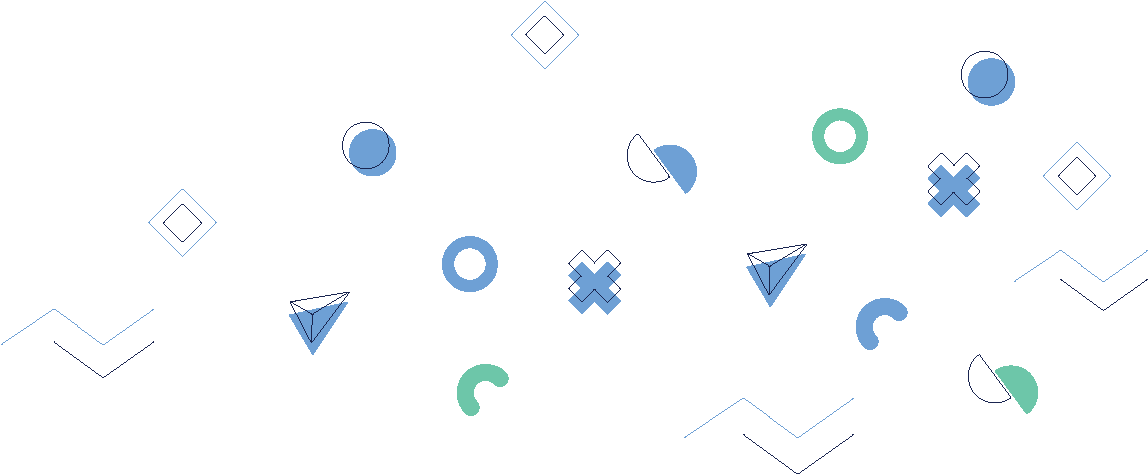 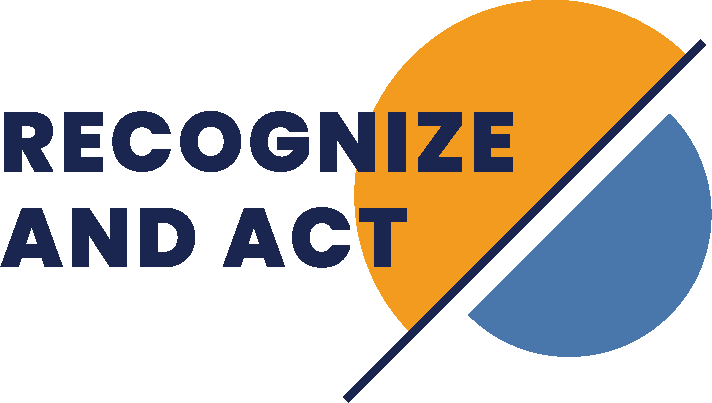 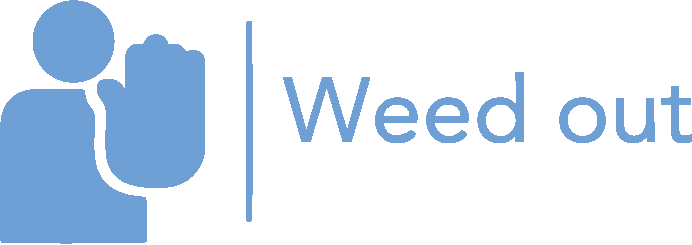 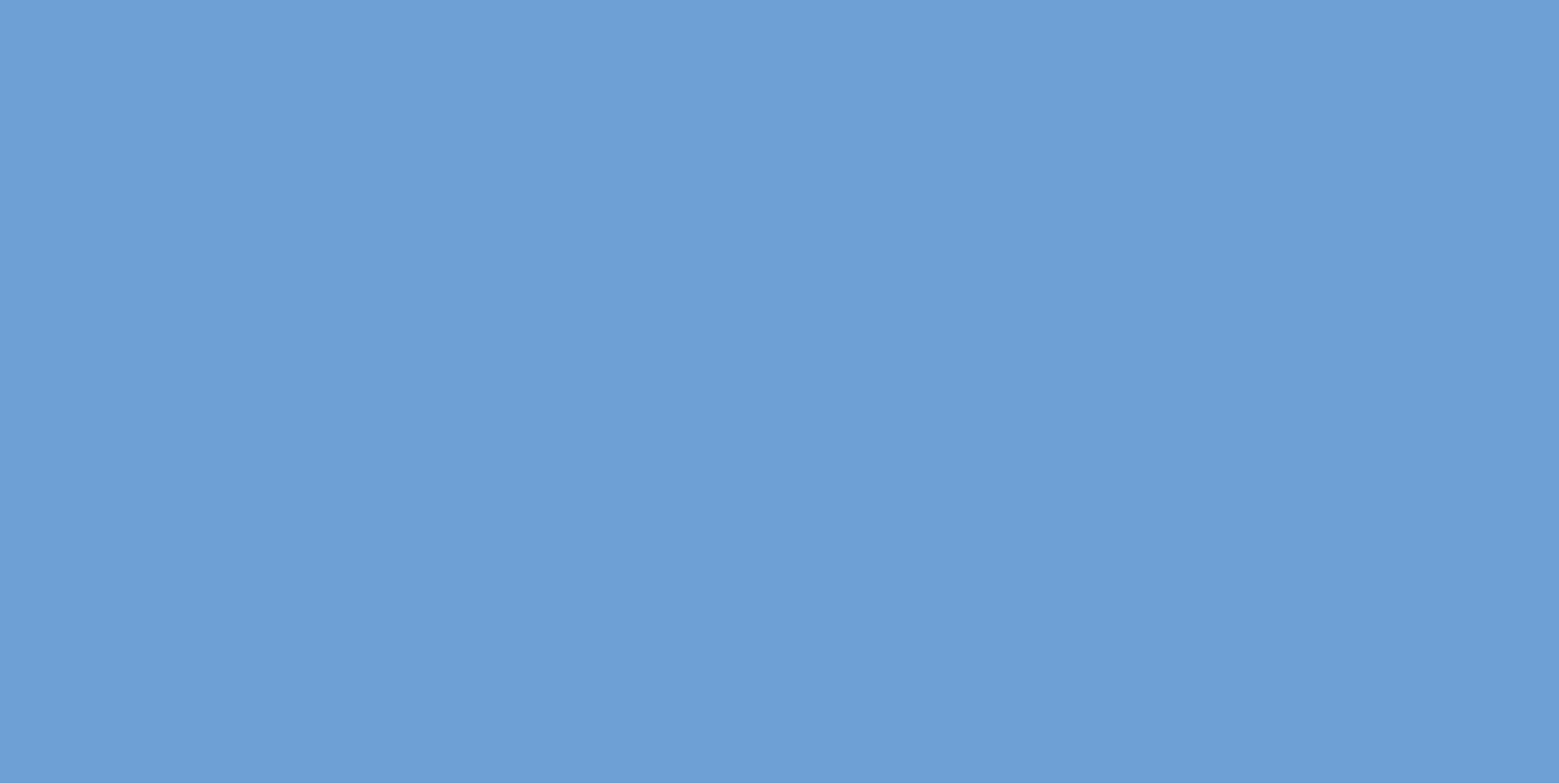 5. Spiel 
Vier Wege zum Frieden
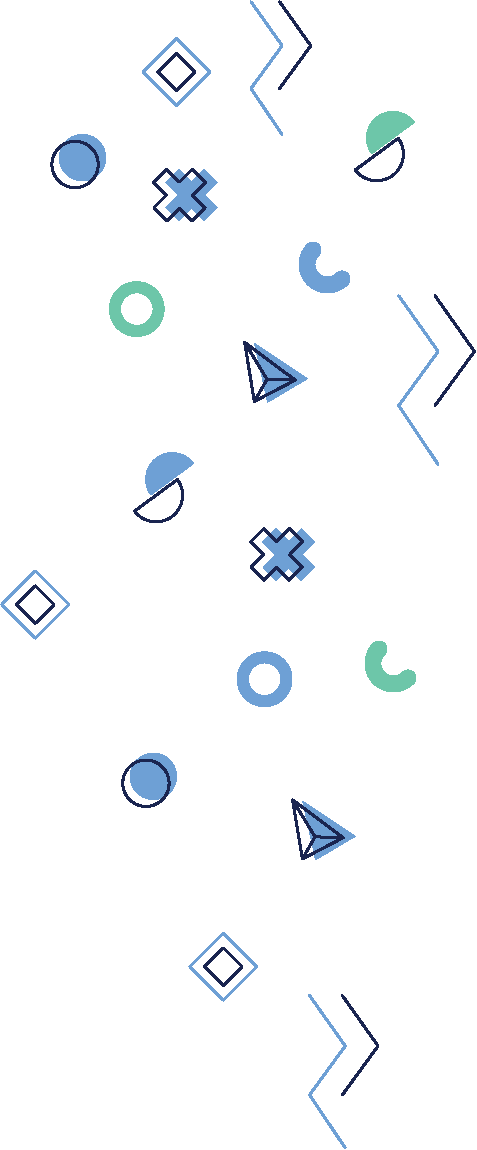 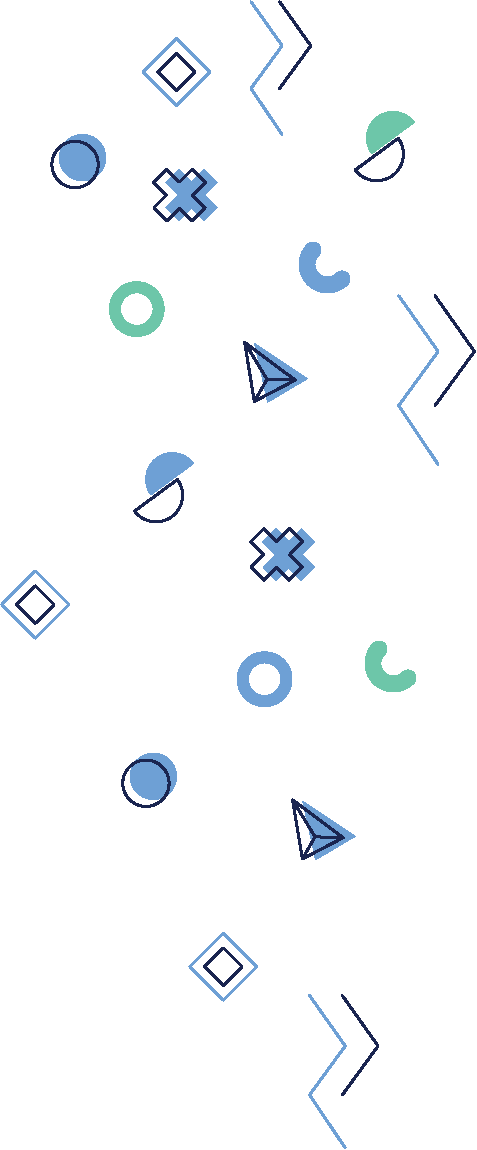 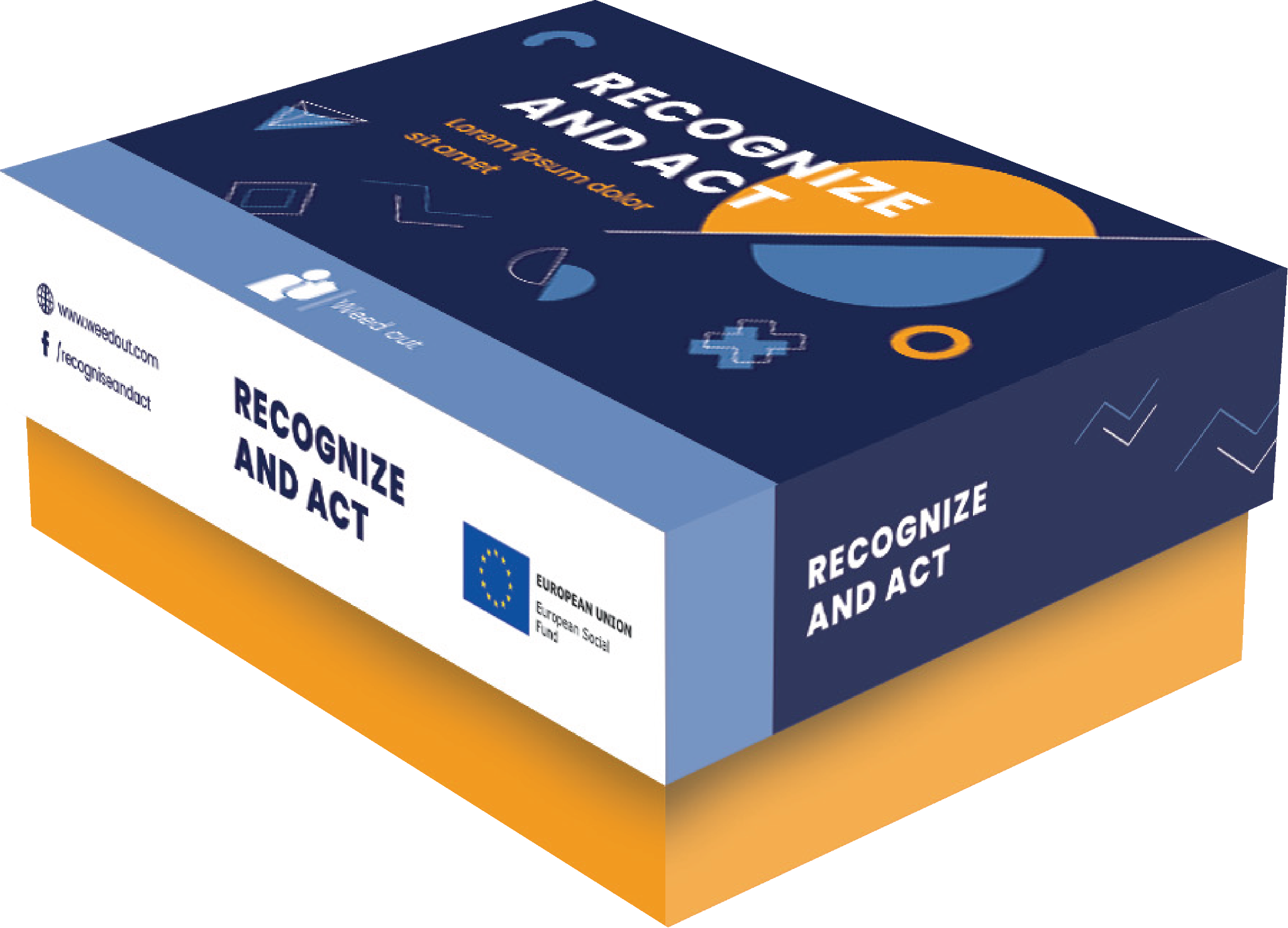 [Speaker Notes: DURAKS]
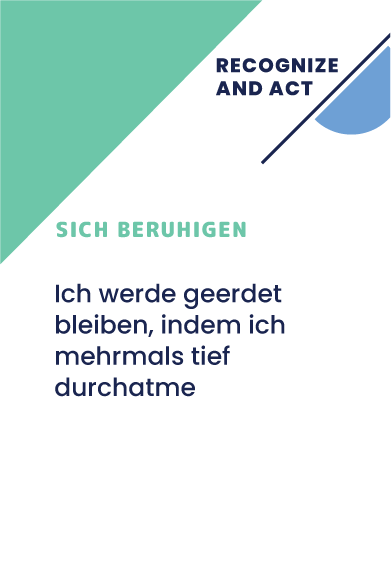 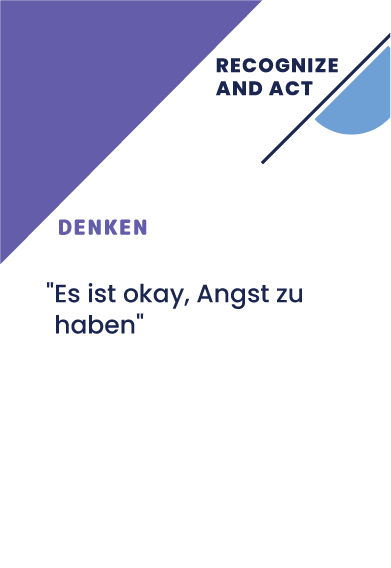 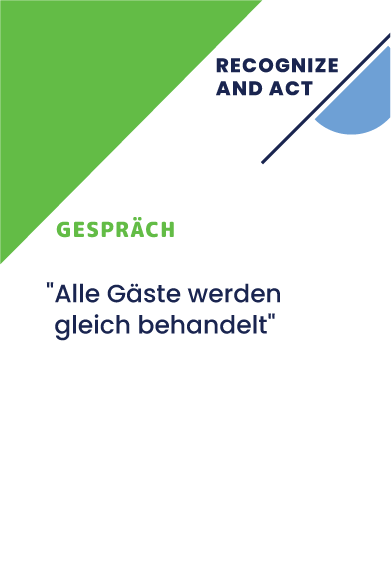 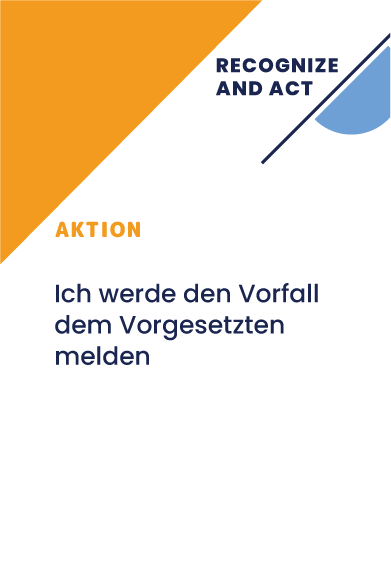 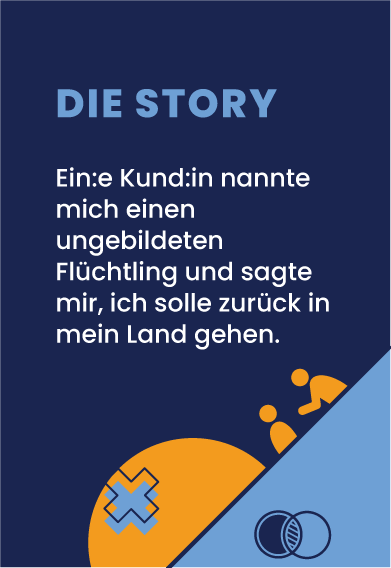 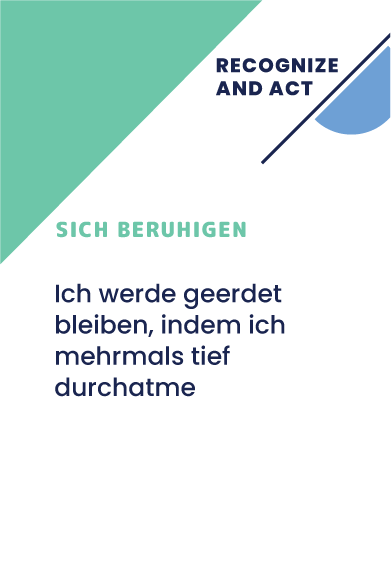 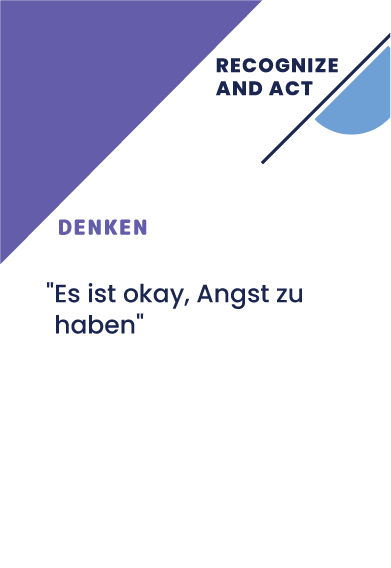 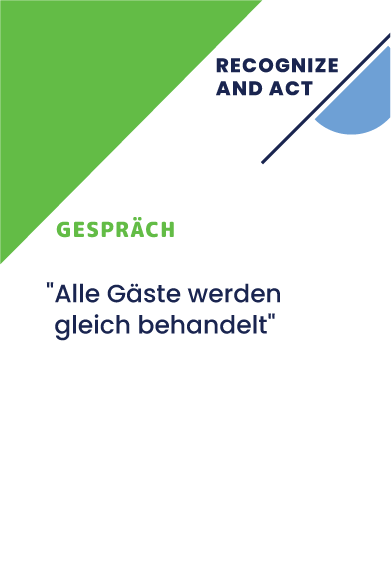 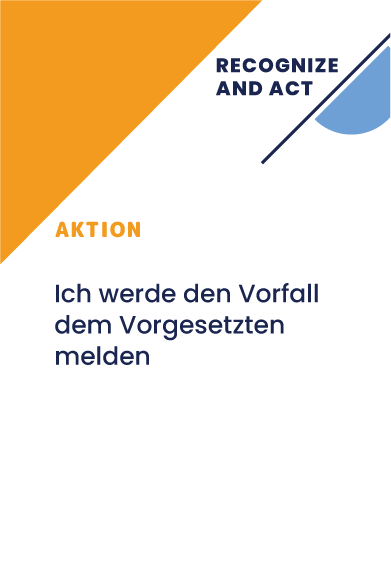 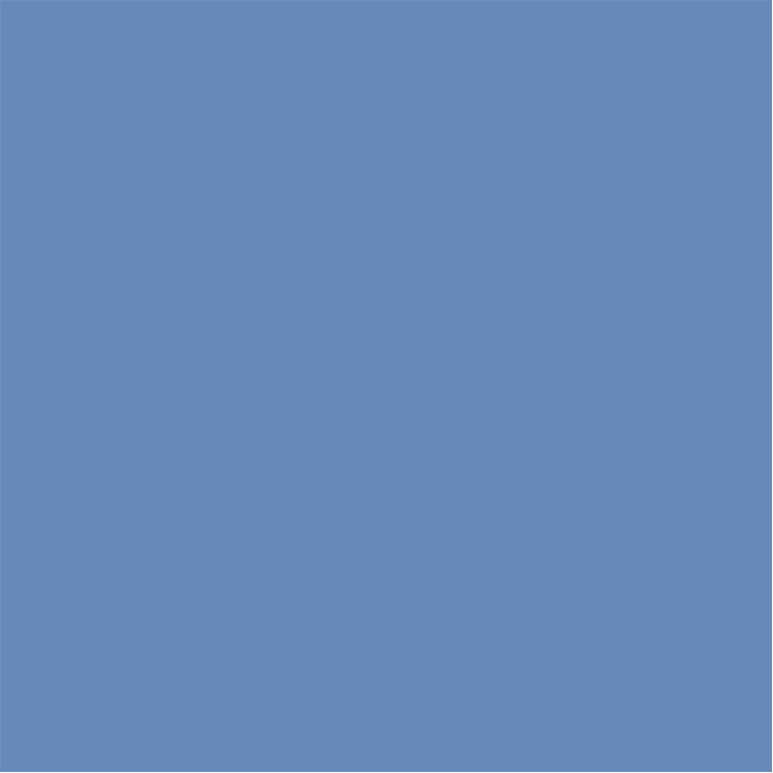 Vier Wege zum Frieden
Vorbereiten von
Anzahl der Spieler - 1-6 oder 2-6 Gruppen (bis zu 6 Teilnehmer in jeder Gruppe)
Der Spielleiter wählt 1-3 Situationen aus, die im Spiel besprochen werden. 
Es wird empfohlen, die Situationen die Situationen so anzupassen, dass sie für die Organisation angemessen klingen.
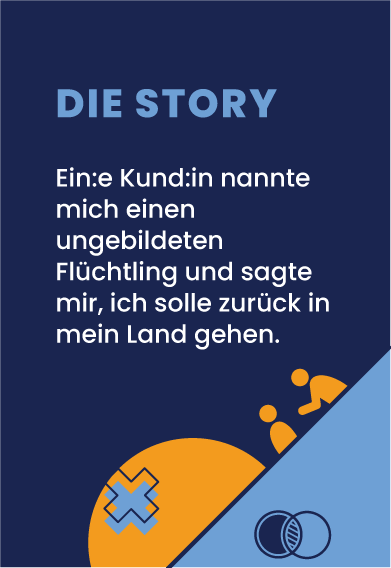 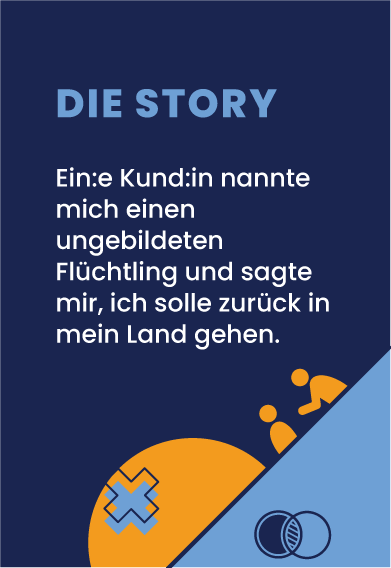 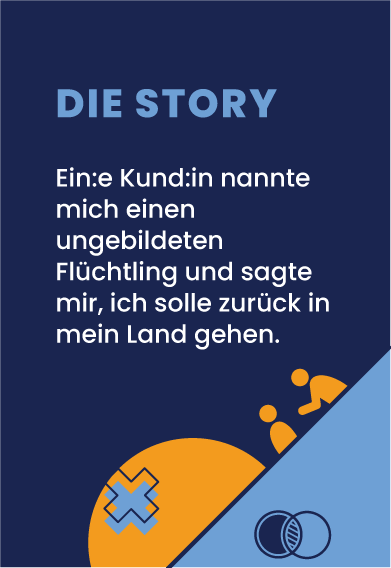 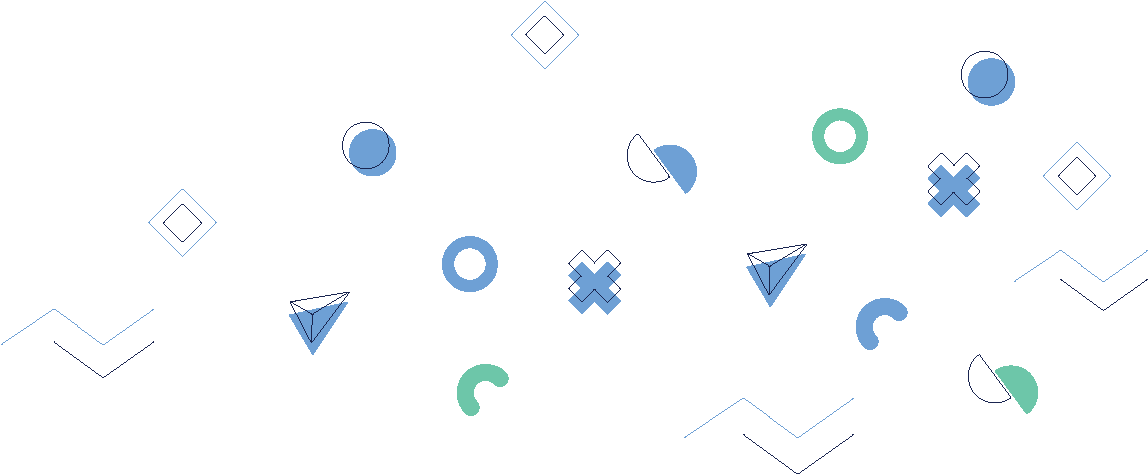 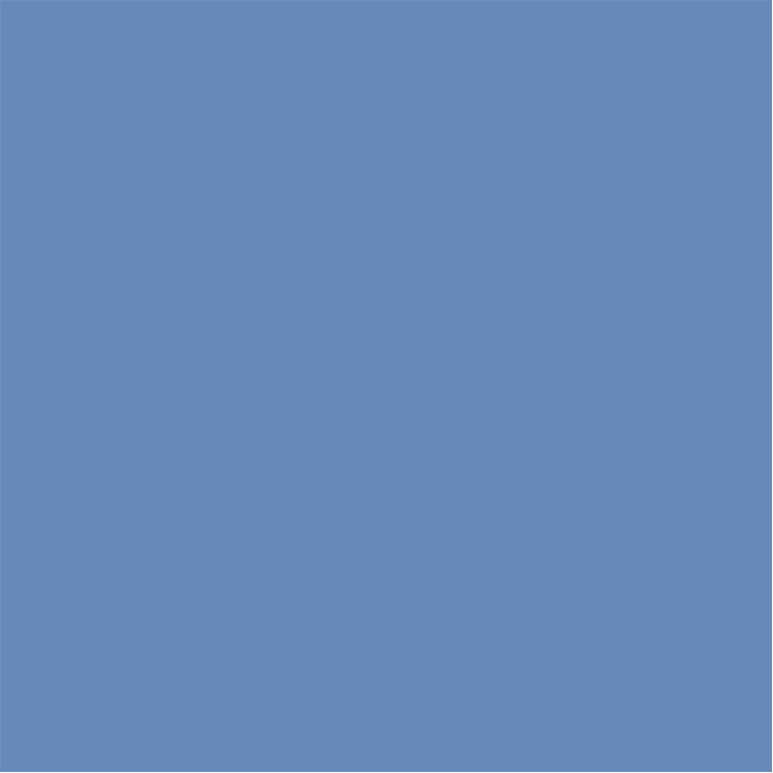 Vier Wege zum Frieden
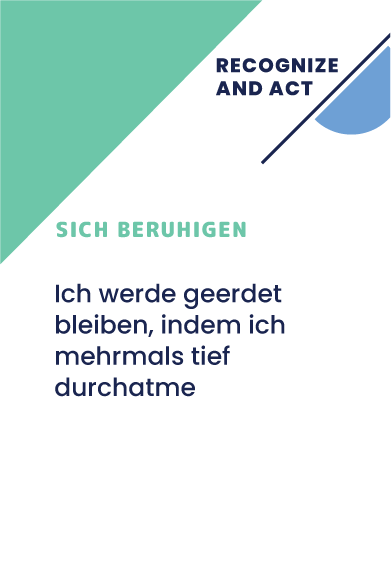 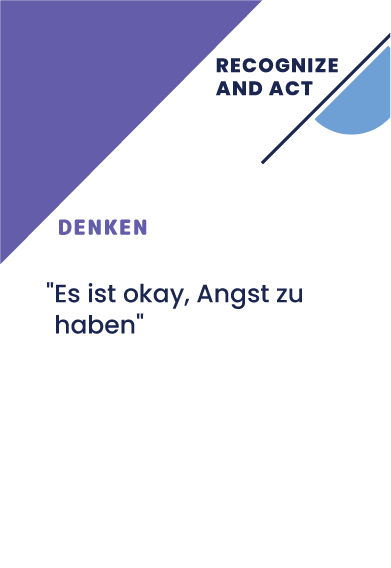 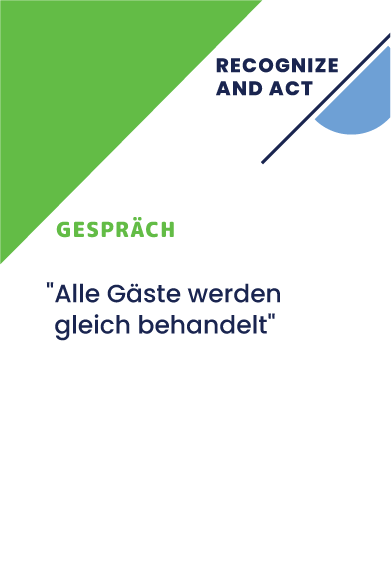 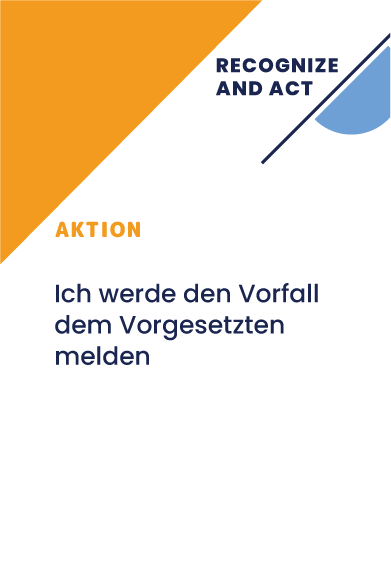 Vie Wege zum Frieden
Vorbereiten von
Vor dem Spiel wählt der Spielleiter 2-4 Lösungen aus jeder Gruppe aus jeder Gruppe von Lösungen aus und legt sie in die Matrix:
Beruhigungsstrategien
Strategien des Denkens
Verhandlungsstrategien
Aktionsstrategien
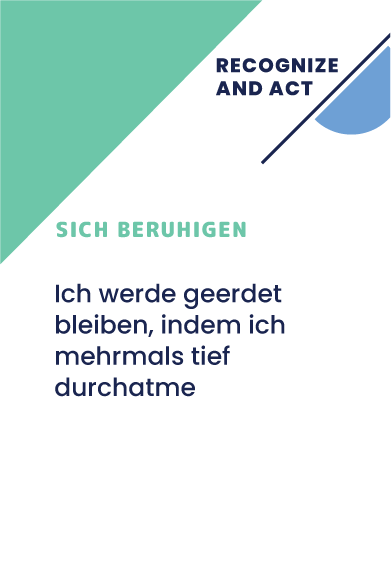 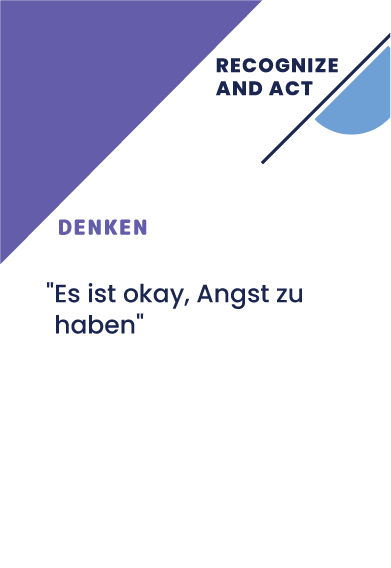 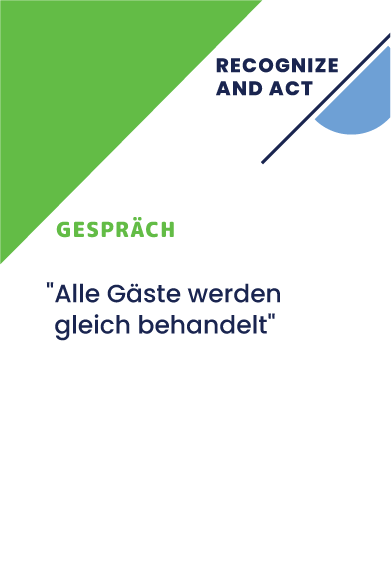 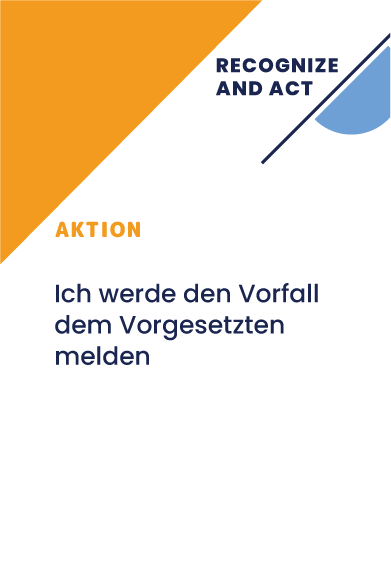 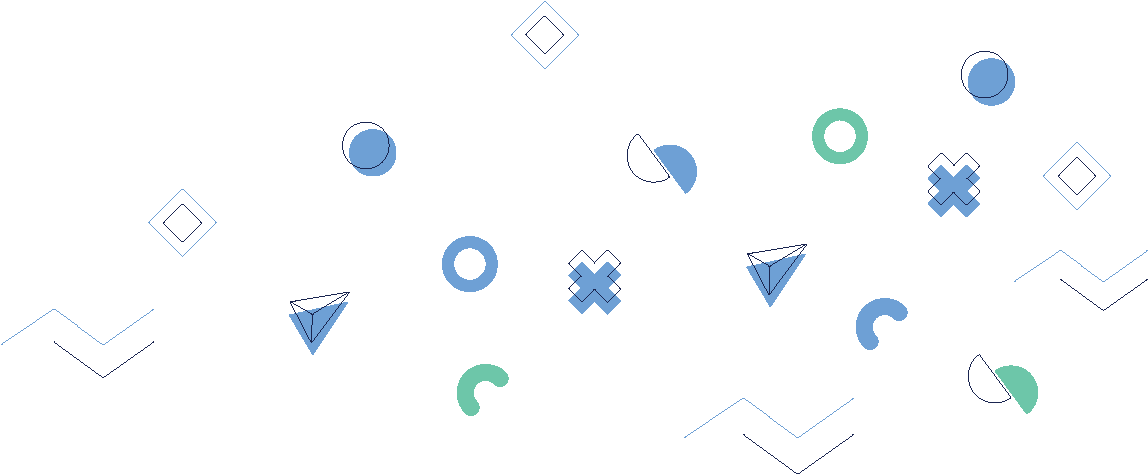 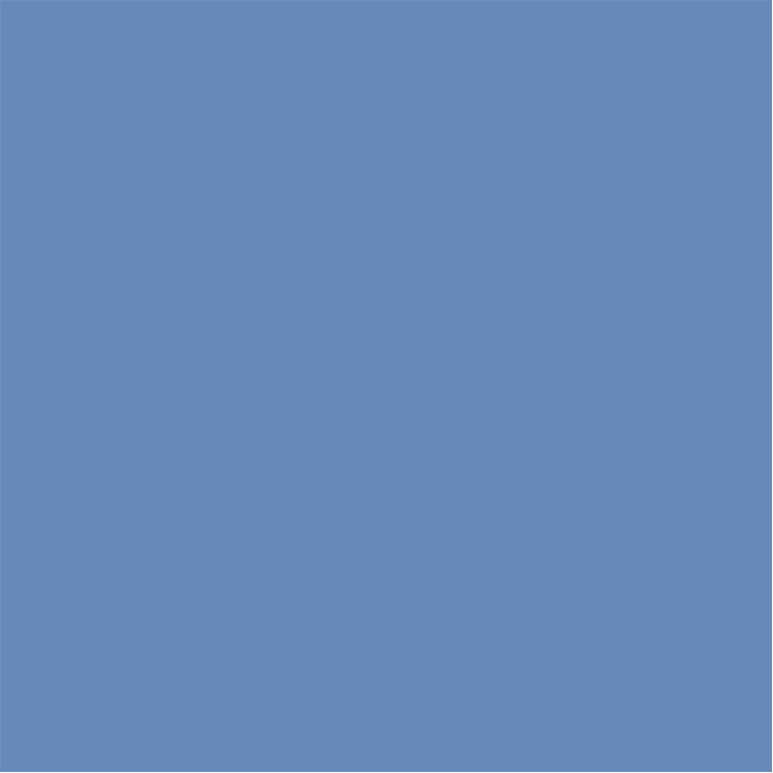 Vier Wege zum Frieden
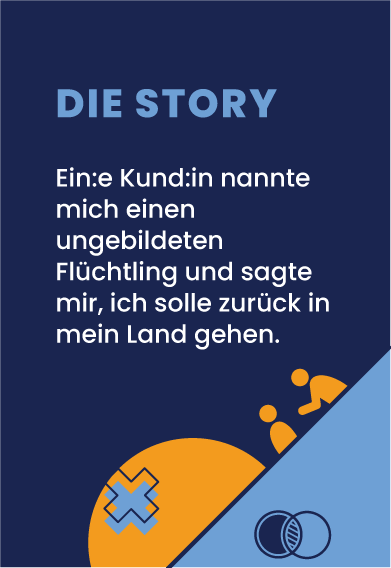 Vier Wege zum Frieden
Spielen
Der Spieler oder die Spieler werden in die in die jeweilige Situation eingeführt.
Der Leiter fordert die Teilnehmer auf, die erste vorrangige Lösung zu finden, sowie sowie die am zweitbesten geeignete Karte in jeder Gruppe von Lösungen.
Die Spieler diskutieren in Gruppen oder einzeln Schritt für Schritt über Lösungen und ordnen die am besten geeigneten in der Reihenfolge ihrer Priorität ein.
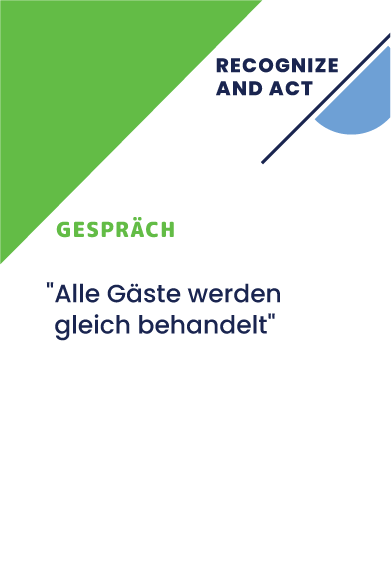 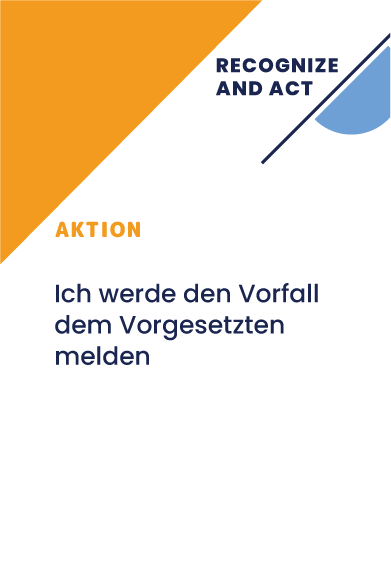 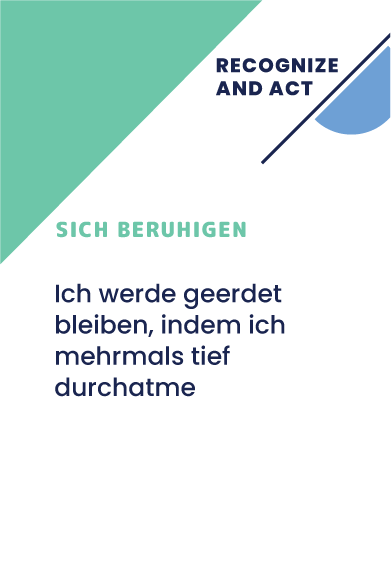 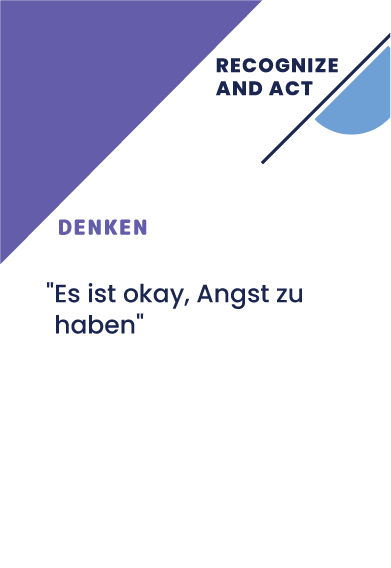 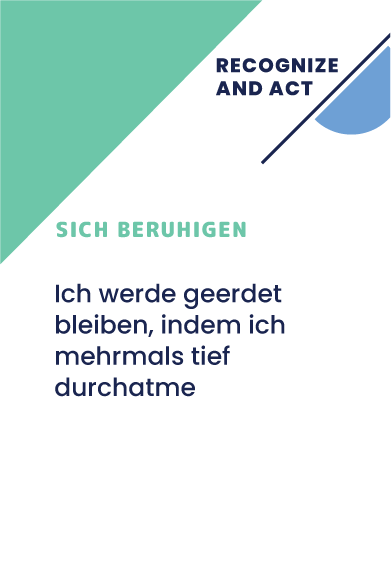 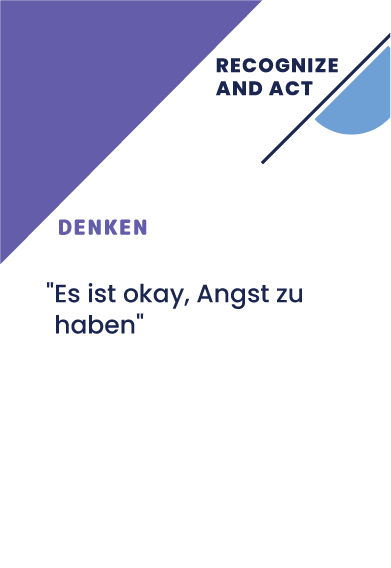 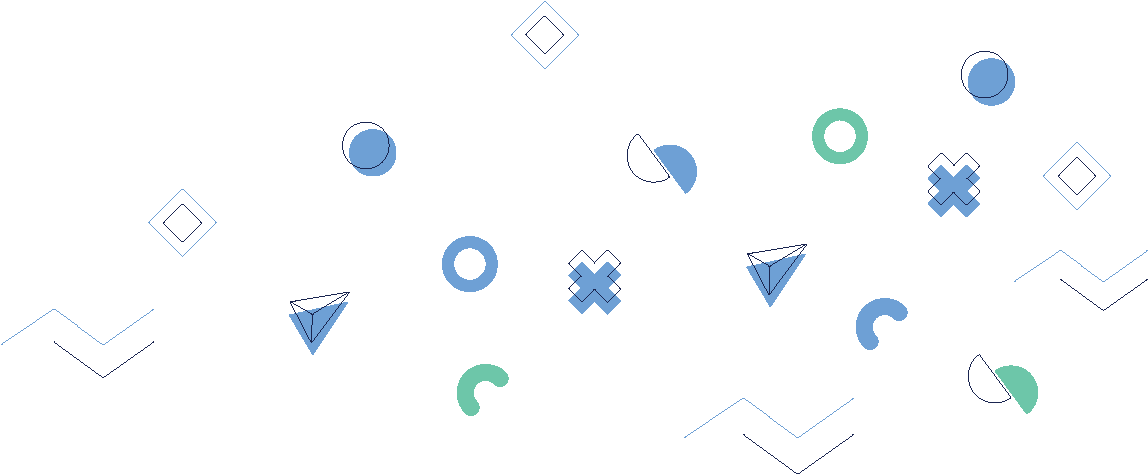 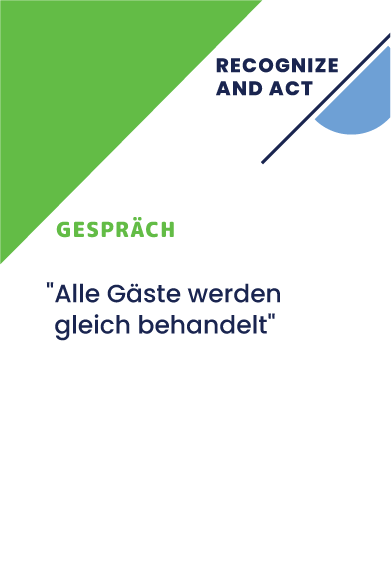 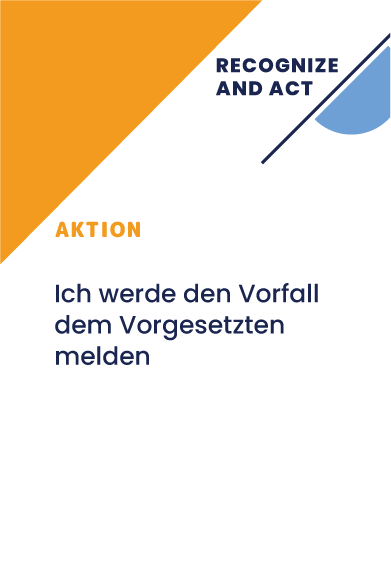 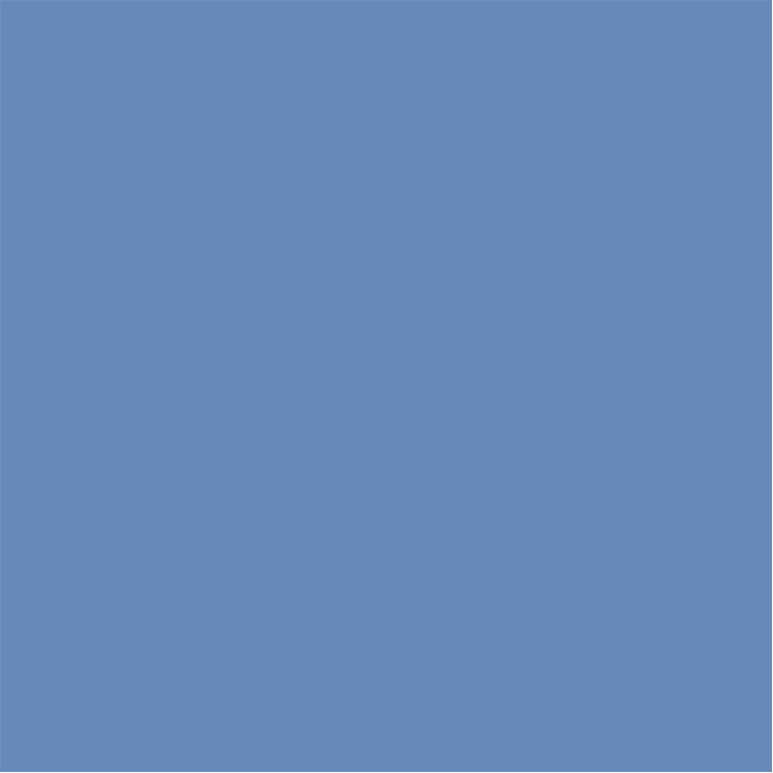 Vier Wege zum Frieden
Vier Wege zum Frieden
Schließen
Jede Gruppe stellt dem Team ihre Lösung in der vor-gegebenen Reihenfolge vor - zuerst werde ich mich beruhigen ...., dann werde ich denken ...., dann werde ich sagen .... Dann werde ich handeln....
Die Gruppe kann dann diskutieren, ob diese Reihen-folge für die Situation am besten geeignet ist und wie eine Änderung der Reihenfolge der Karten die Lösung verändert.
Dieses Spiel hilft bei der Diskussion von Werten und Prioritäten sowie von Prozessen und Verfahren.
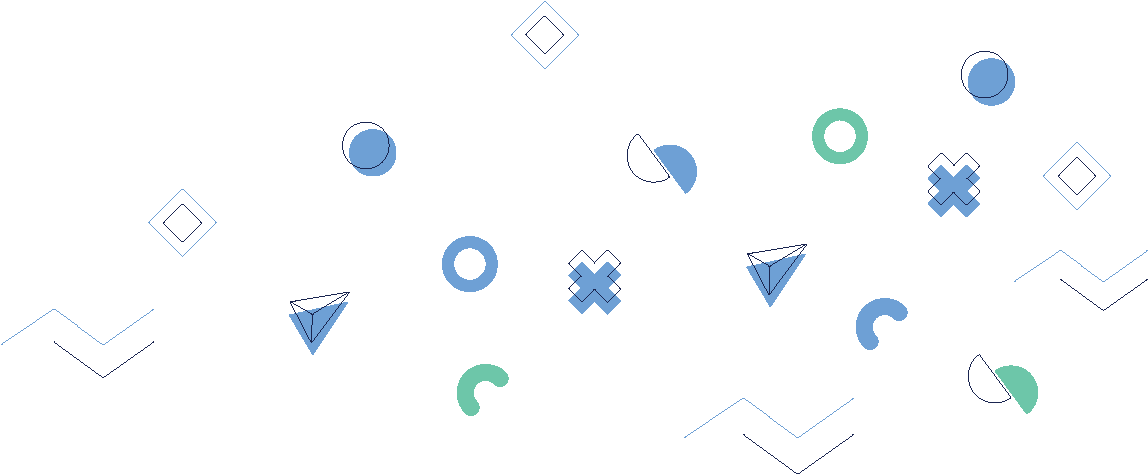 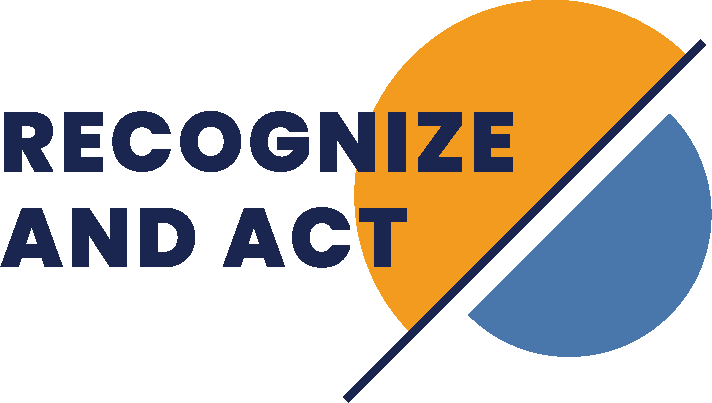 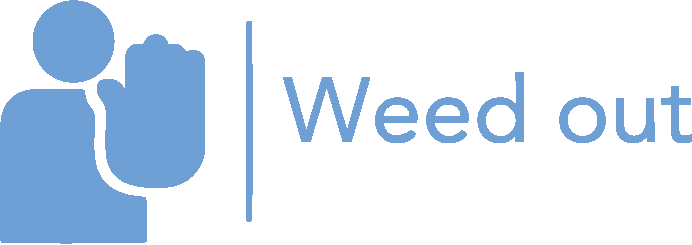 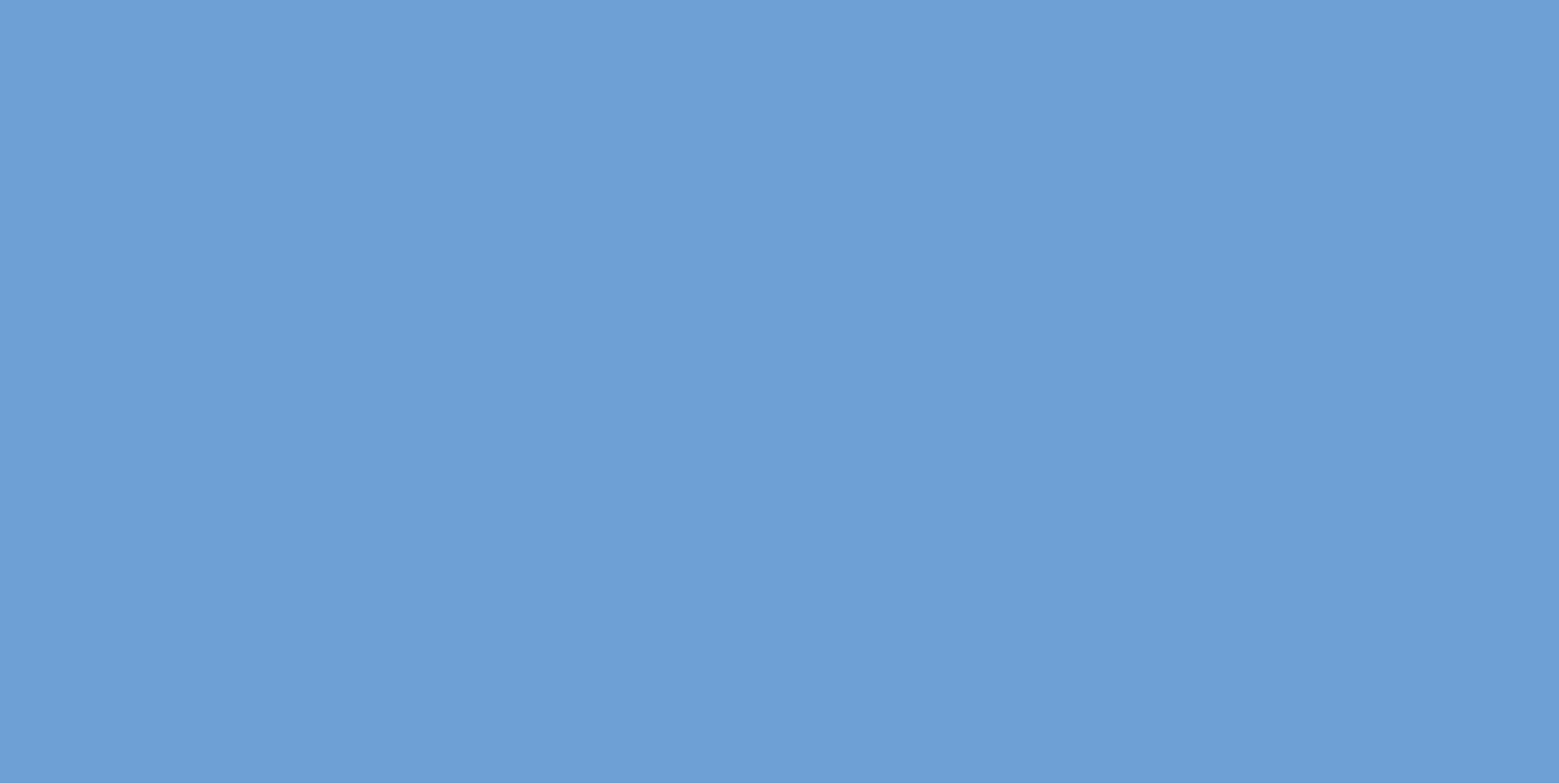 6. Spiel 
Domino
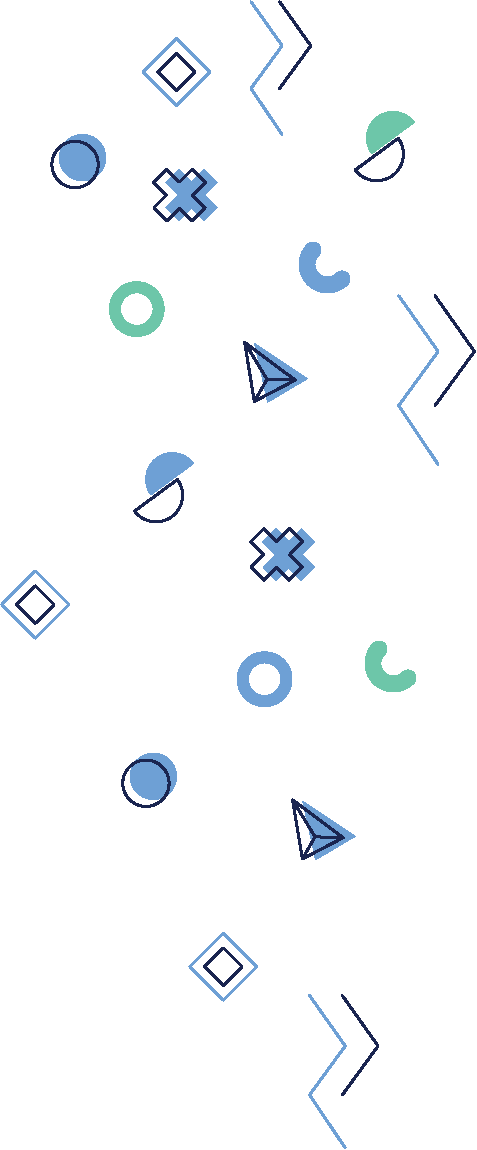 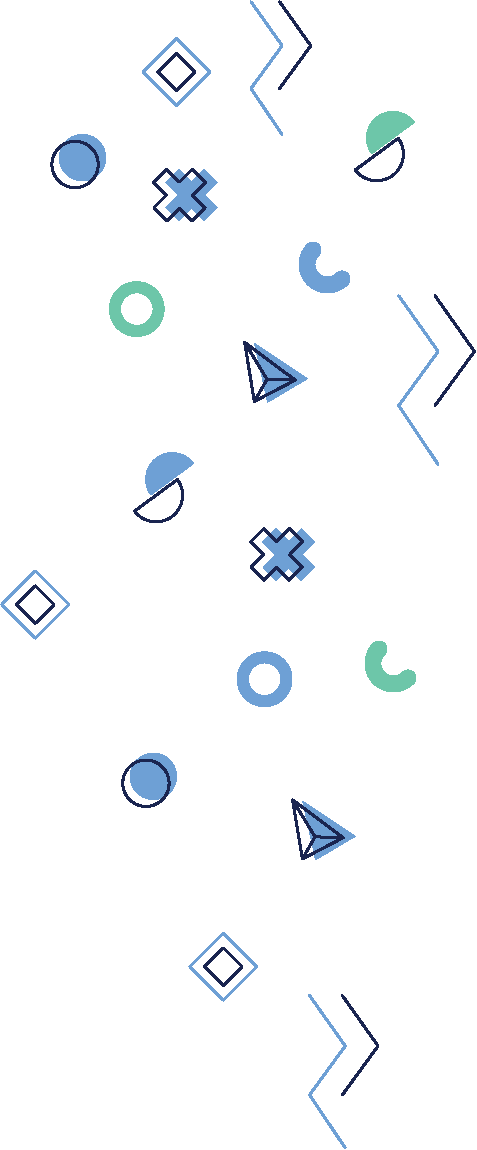 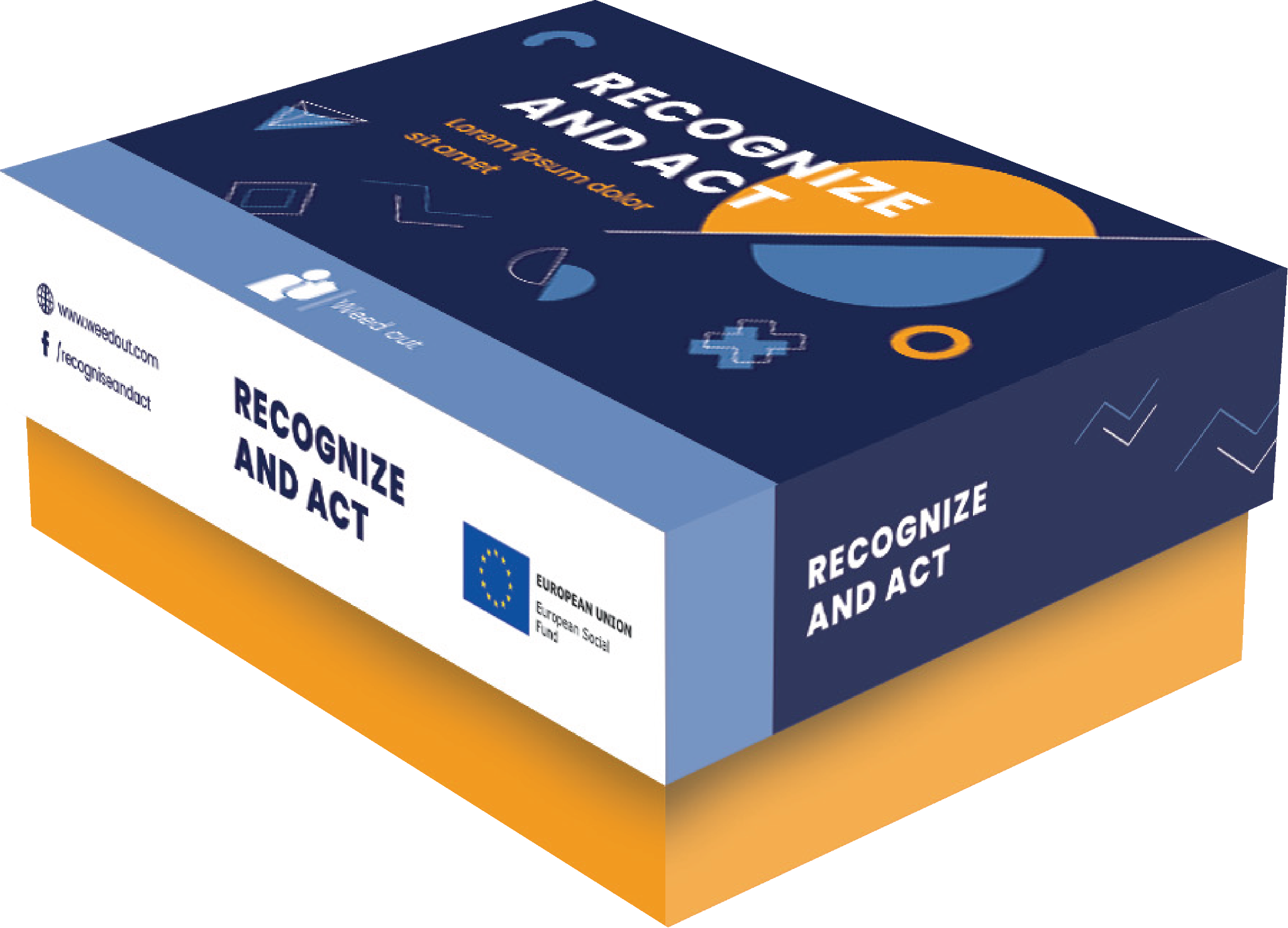 [Speaker Notes: DURAKS]
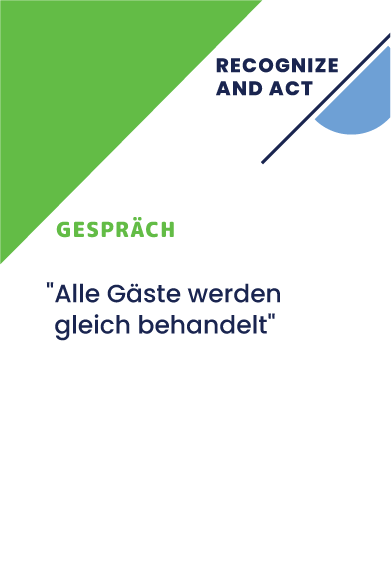 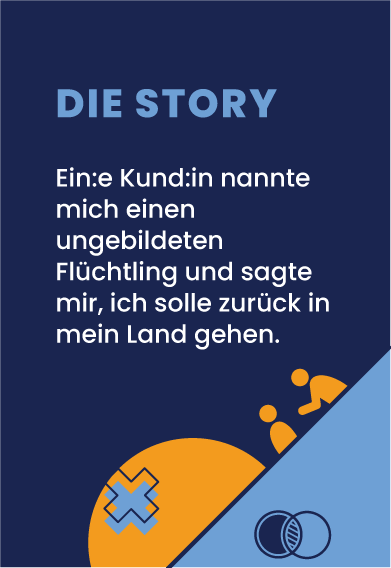 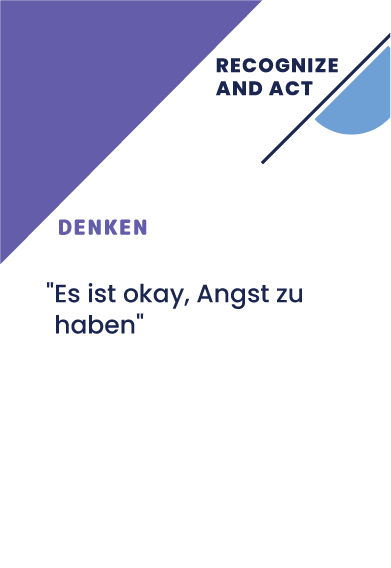 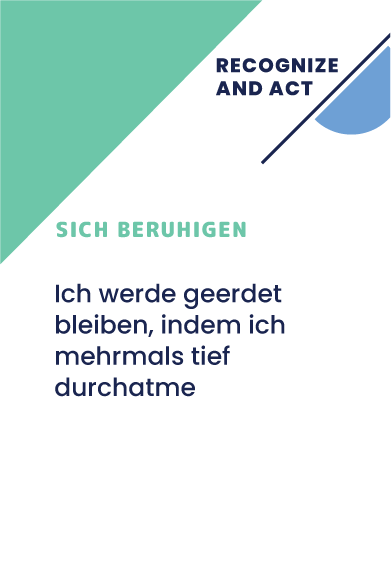 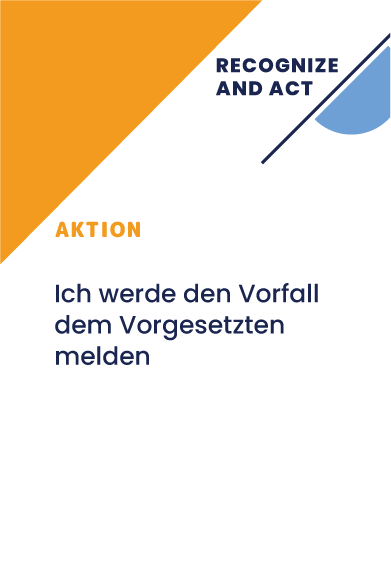 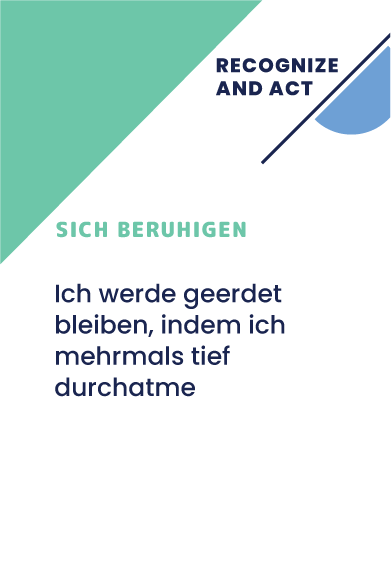 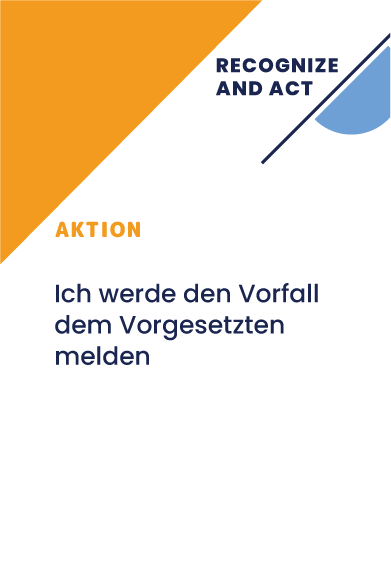 [Speaker Notes: "Domino"]
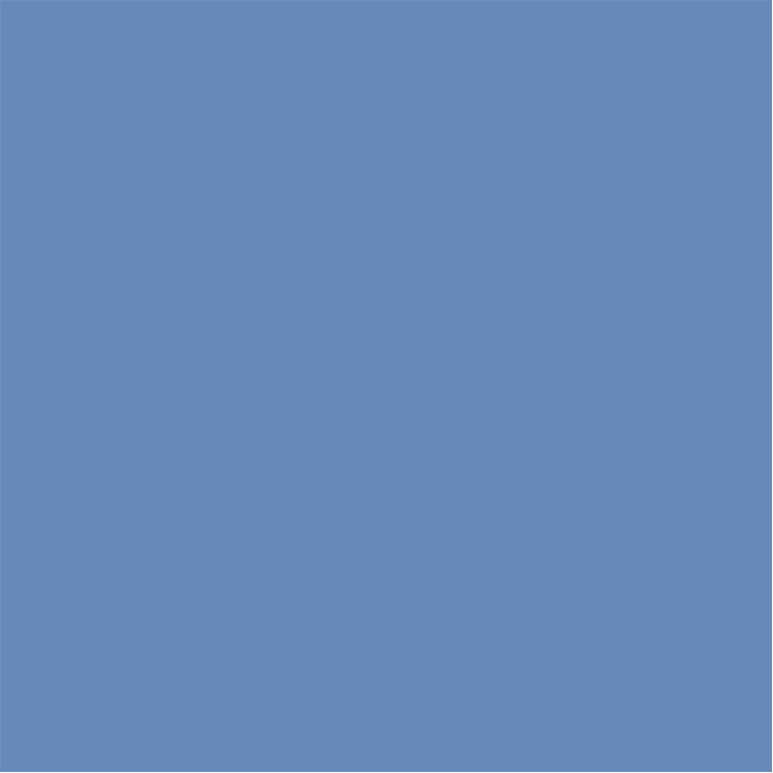 Domino
Domino
Vorbereiten von
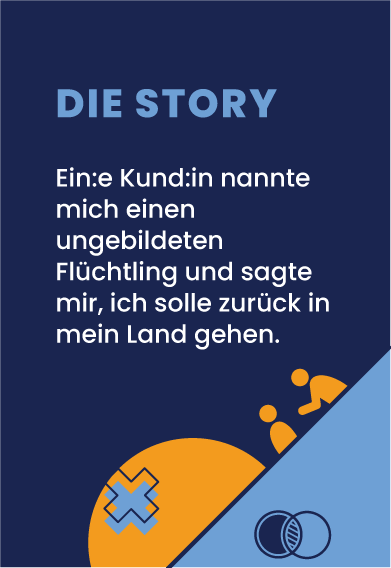 Der Leiter des Spiels wählt eine Situation aus und erklärt sie den Teilnehmern, wobei er sie auf die spezifische Organisation und Situation anwendet.
Die Situation befindet sich in der Mitte eines eines großen Tisches.
Alle vier Gruppen der Lösungskarten werden zusammen gemischt.
Jeder Spieler erhält sechs Lösungskarten. Die restlichen Lösungskarten werden in der Nähe abgelegt.
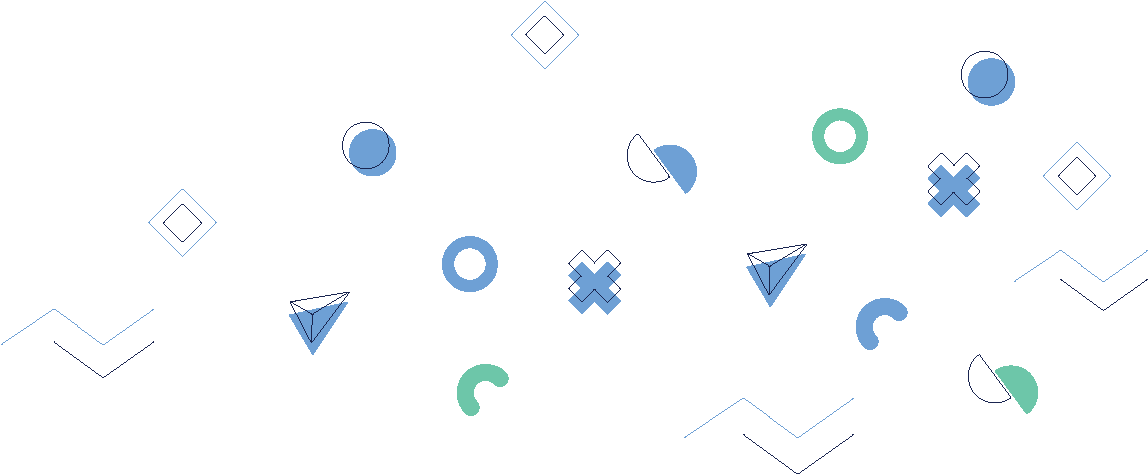 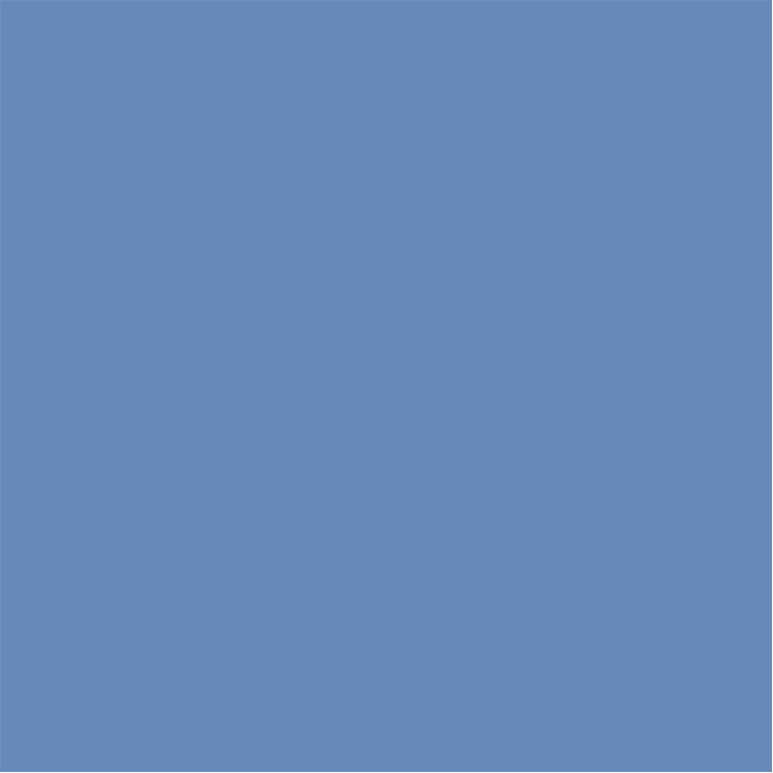 Domino
Domino
Spielen
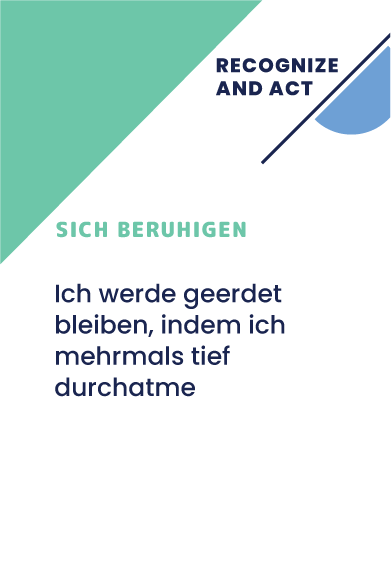 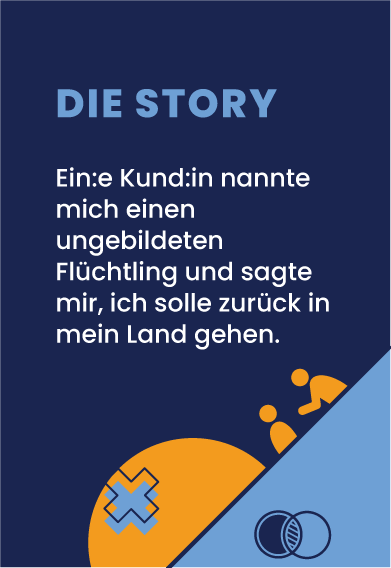 Jeder Teilnehmer stellt der Reihe nach seine Lösung vor und erklärt, wie sie der Reihe nach zur Lösungskette beiträgt.
Wenn es keine passende Karte gibt, zieht der Spieler vom verdeckten Stapel.
Die Gruppe entscheidet gemeinsam, ob die Lösung angemessen ist oder nicht.
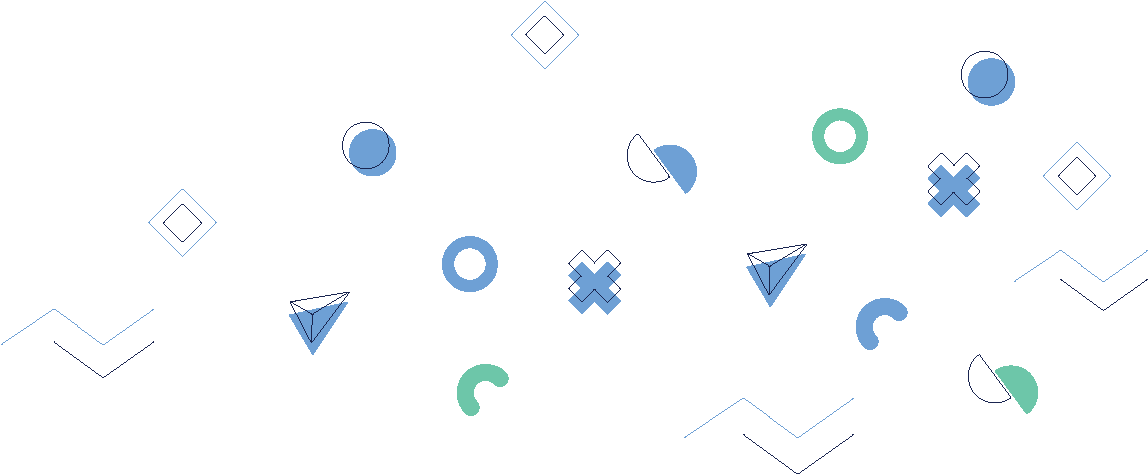 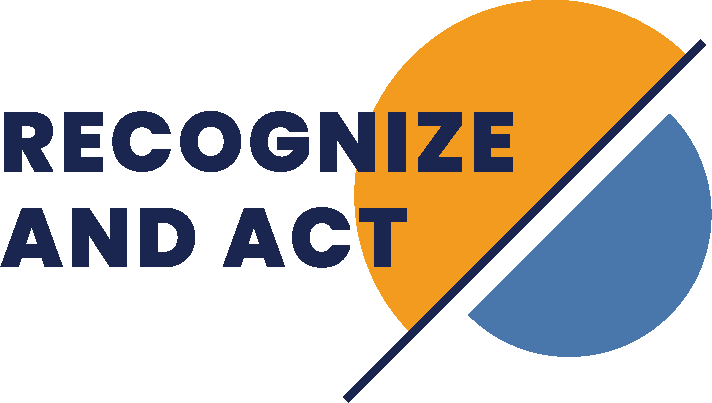 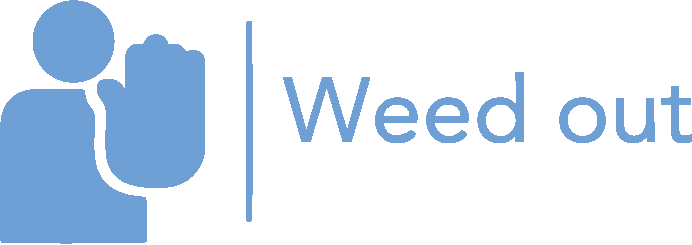 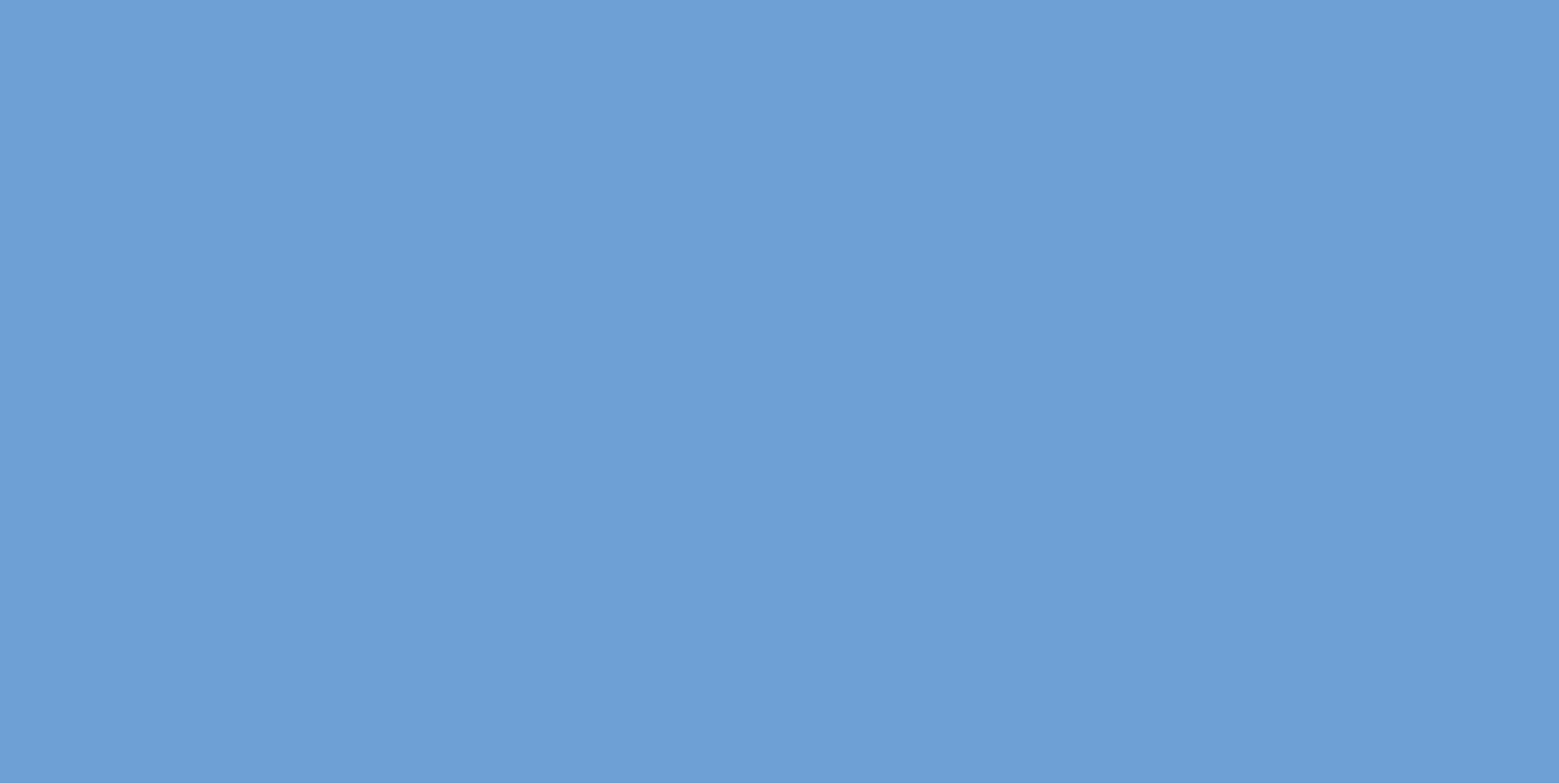 7. Spiel 
Wählen Sie das Problem
Wählen Sie die Lösung
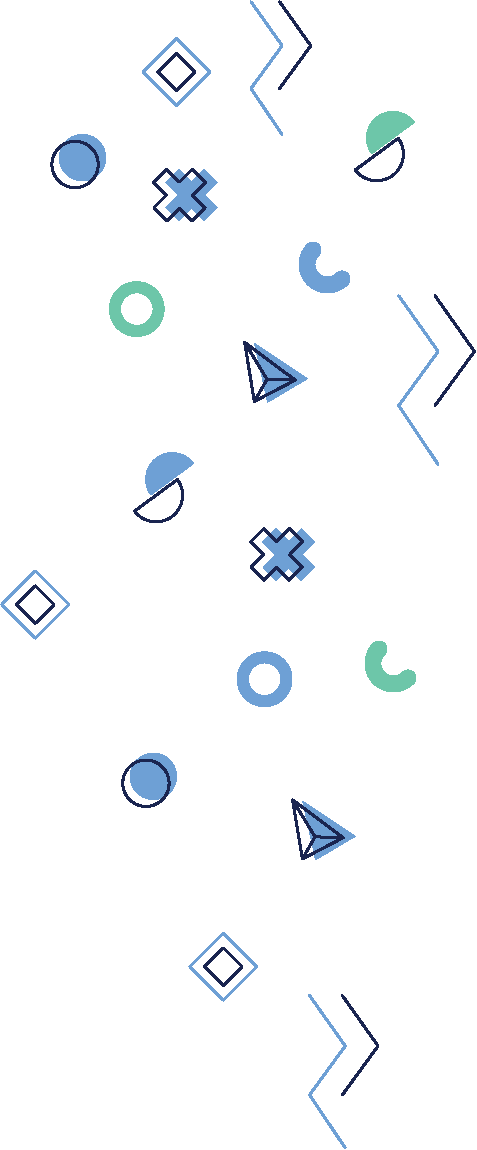 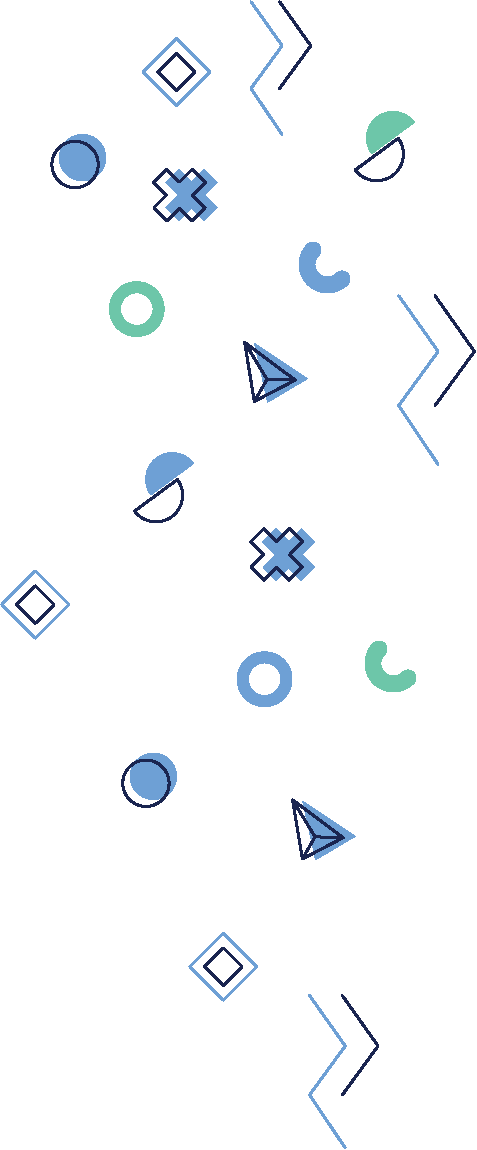 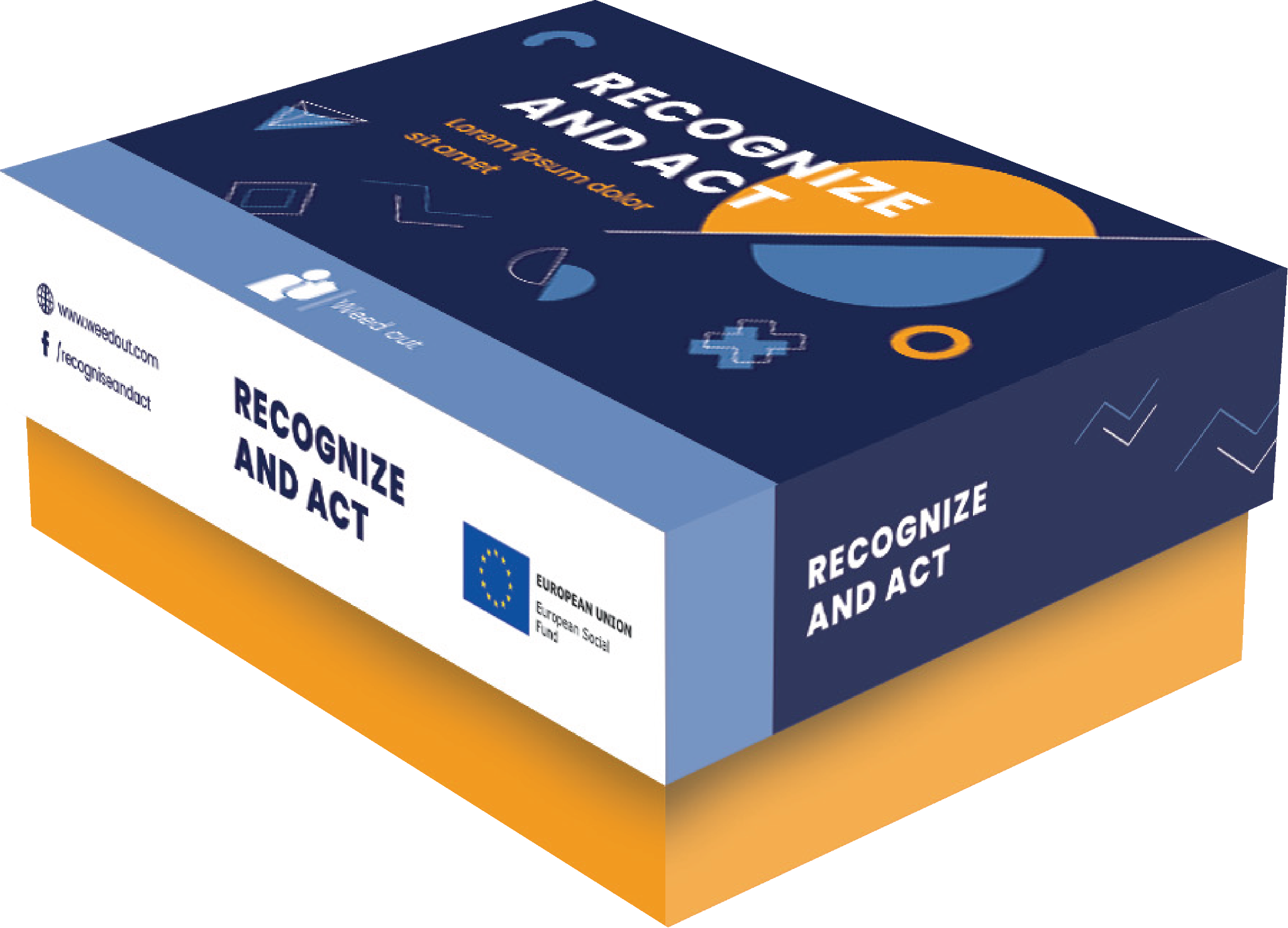 [Speaker Notes: DURAKS]
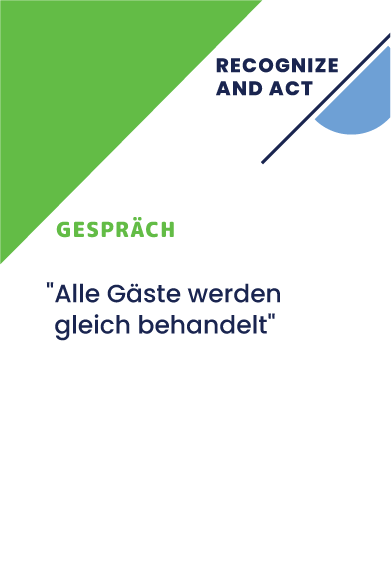 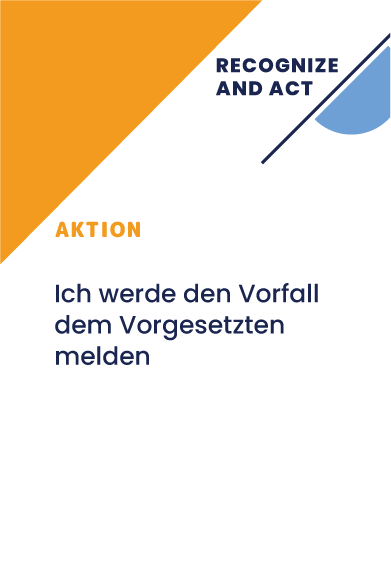 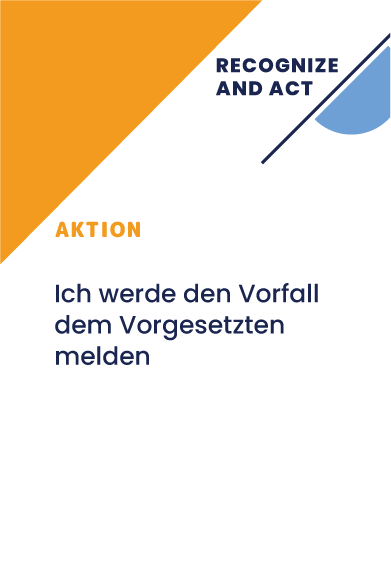 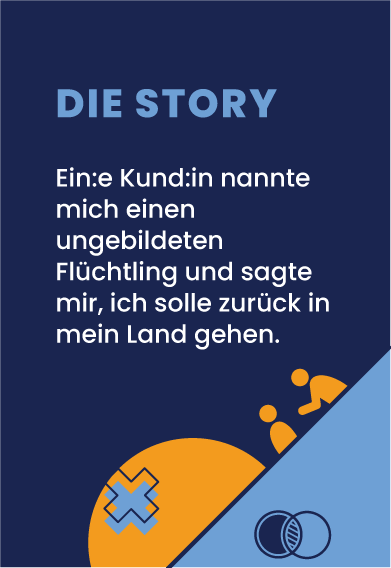 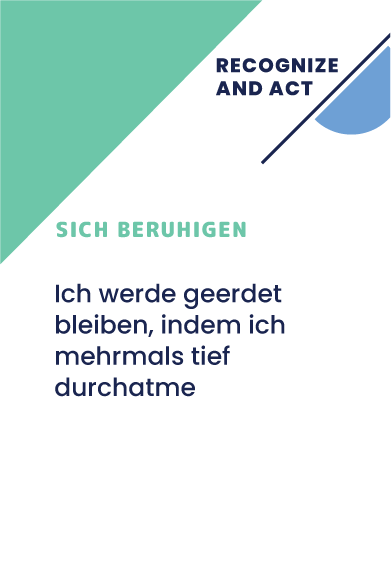 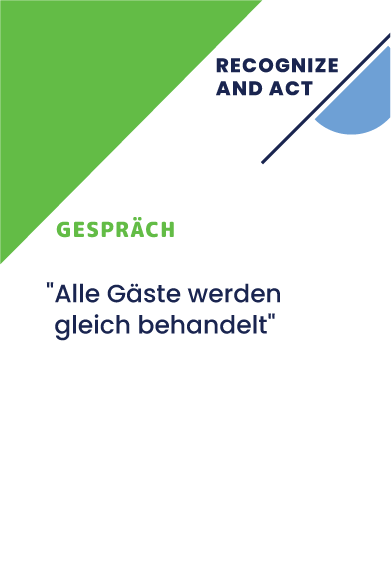 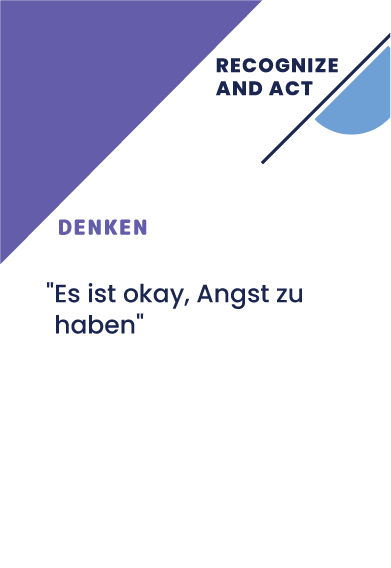 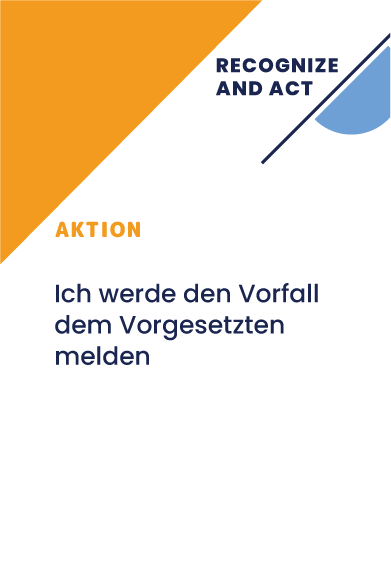 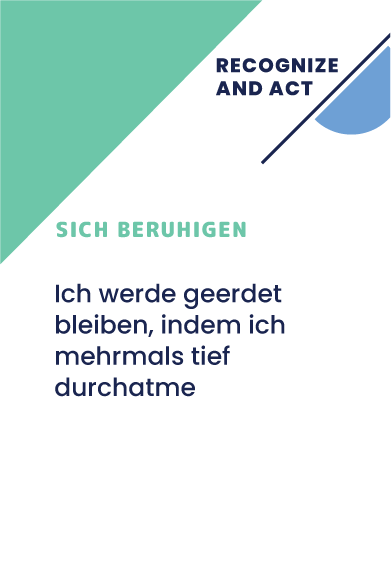 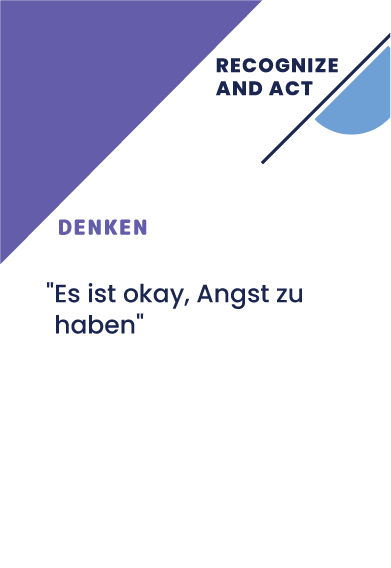 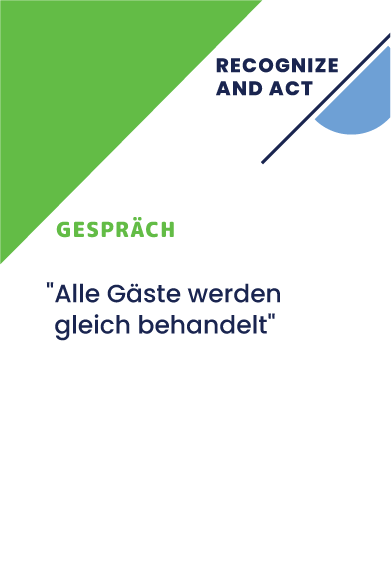 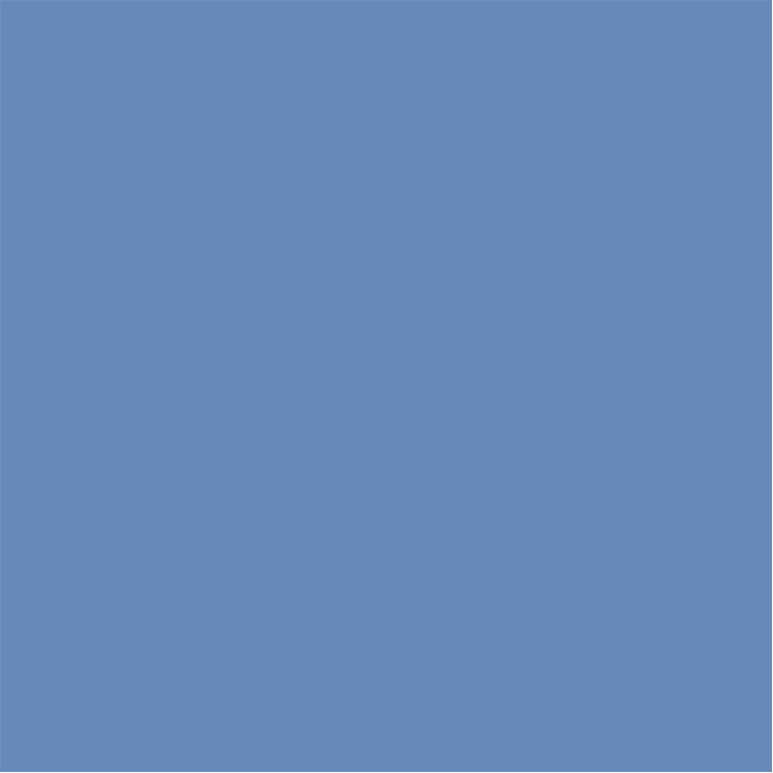 Wählen Sie das Problem
Wählen Sie die Lösung
Vorbereiten von
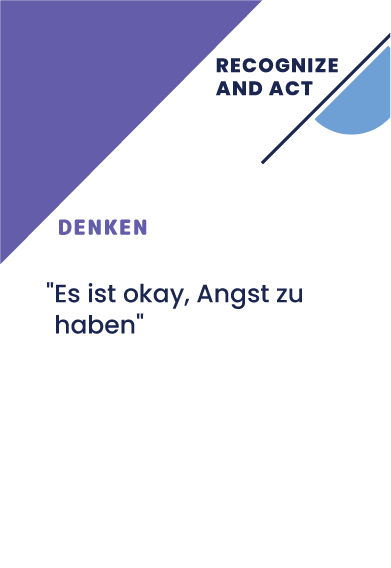 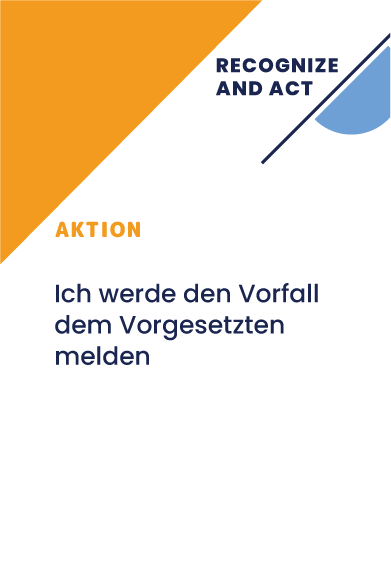 Anzahl der Teilnehmer - 1- viele
Jeder Teilnehmer erhält mehrere Lösungskarten (die Anzahl hängt von der Anzahl der Teilnehmer ab) und mehrere Problemsituationskarten
Der Spielleiter legt eine Storykarte in die Mitte des Tisches und erklärt sie, wobei er sie gegebenenfalls an die Situation der jeweiligen Organisation anpasst. der jeweiligen Organisation an.
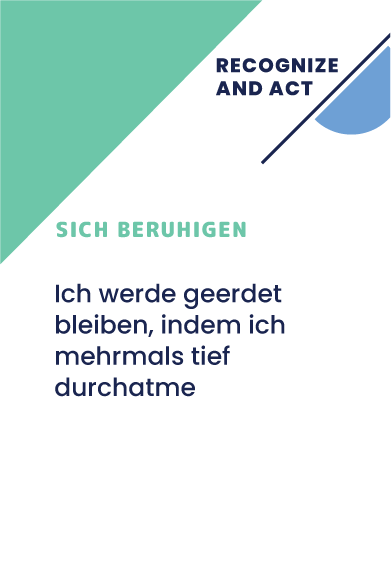 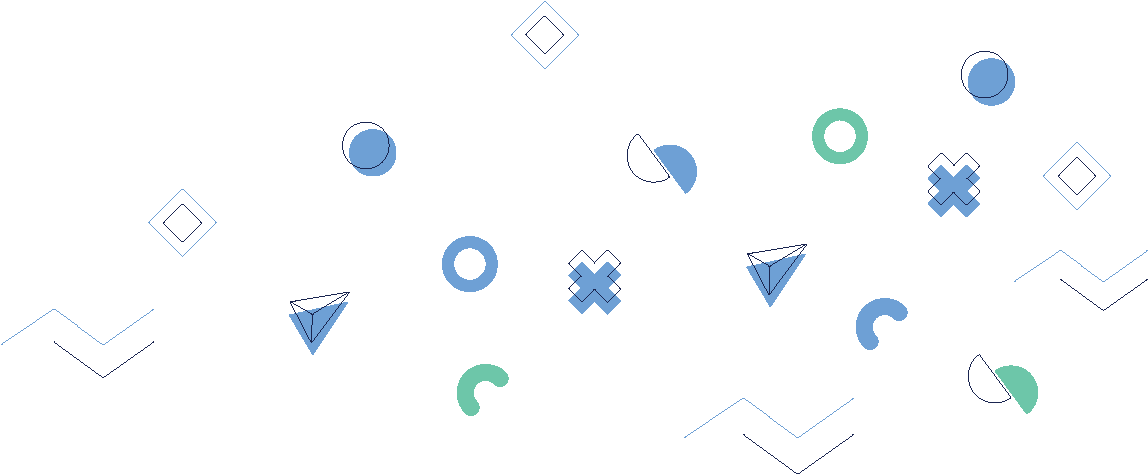 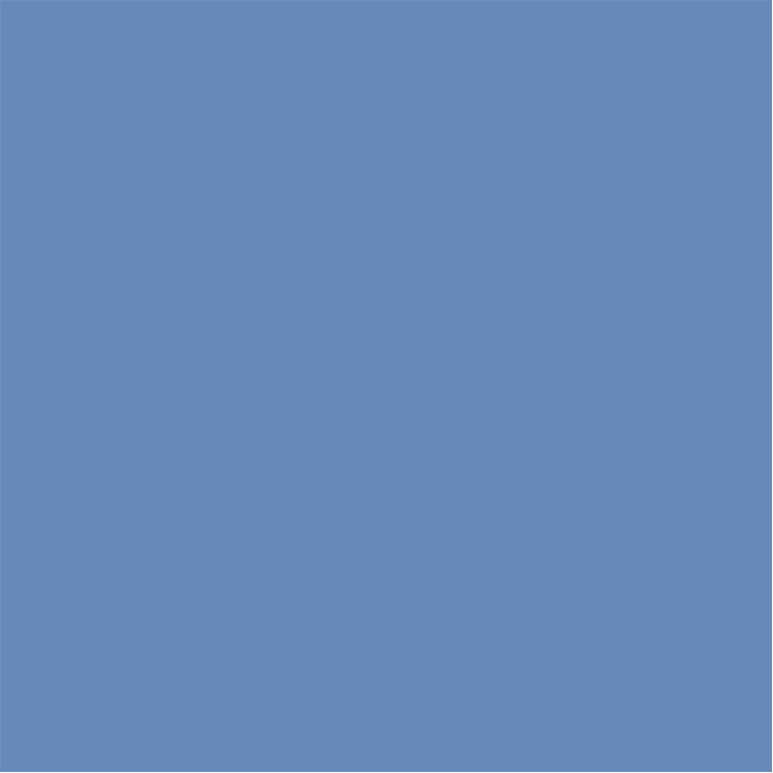 Wählen Sie das Problem
Wählen Sie die Lösung
Spielen
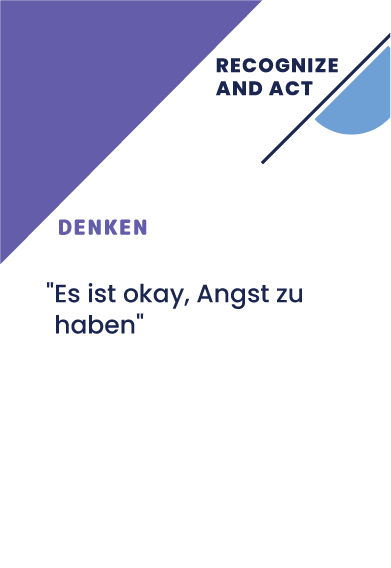 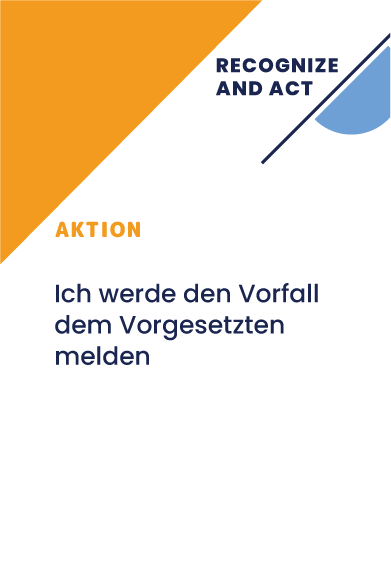 Jeder Teilnehmer legt abwechselnd seine Lösungskarten ab, wenn er sieht, dass er sie hat.
Die Teilnehmer können ihre Karten zufällig ablegen, denn der wichtigste Teil ist die Diskussion und die Demonstration, dass es für jede Situation verschiedene Lösungen gibt.
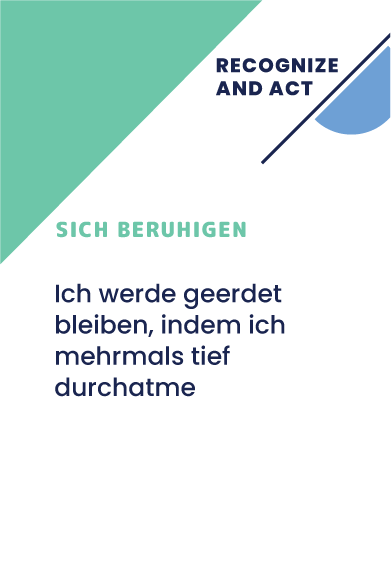 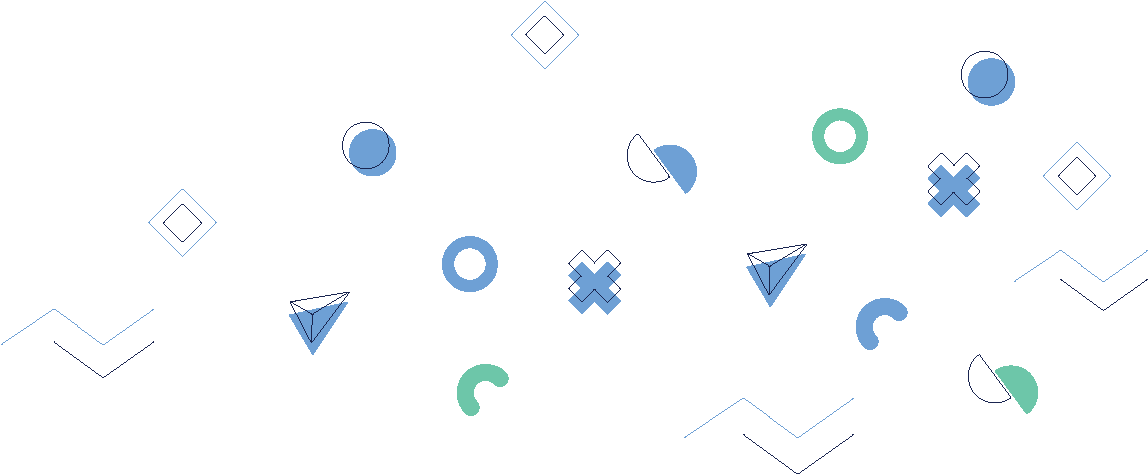 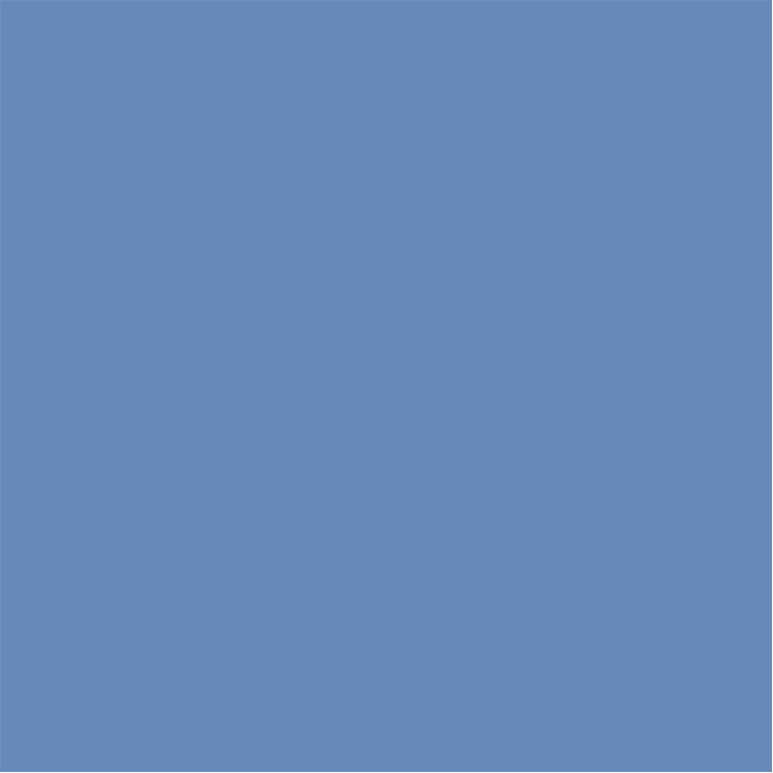 Wählen Sie das Problem
Wählen Sie die Lösung
Schließen
Wenn alle Optionen platziert sind, werden die Lösungskarten zufällig an die Spieler zurückgegeben und die nächste Geschichten- oder Lösungskarte wird in die Tischmitte gelegt.
Wenn eine Lösungskarte gelegt wird, legen die Spieler die entsprechenden Geschichtenkarten um sie herum.
Seien Sie darauf vorbereitet, dass diese Art von Spiel viele Diskussionen auslösen wird, aber das ist ja auch der Sinn dieses Spiels.
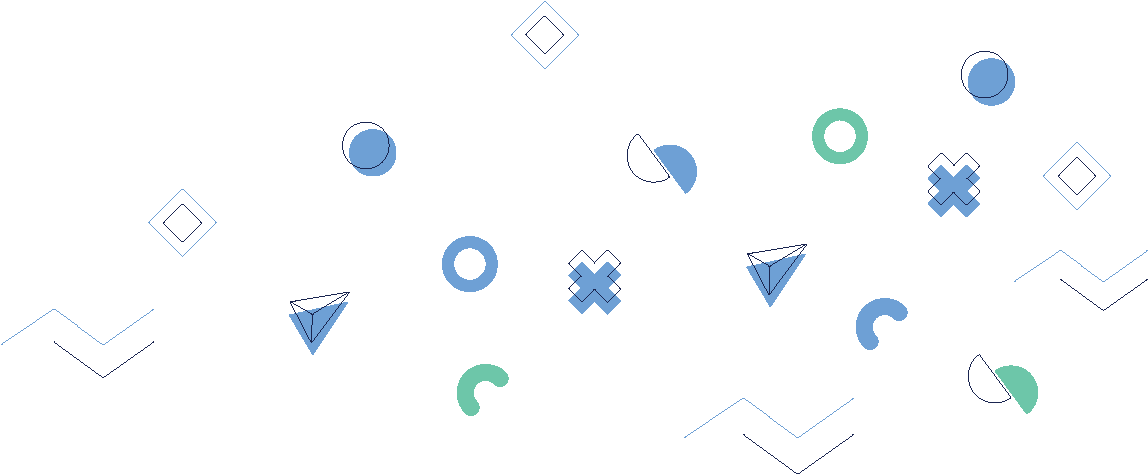 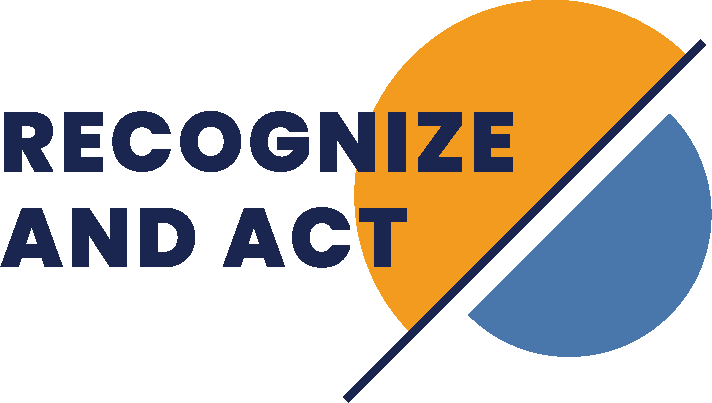 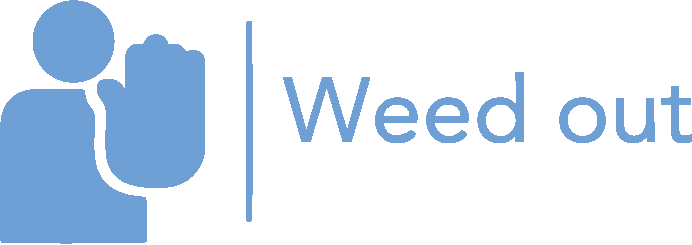 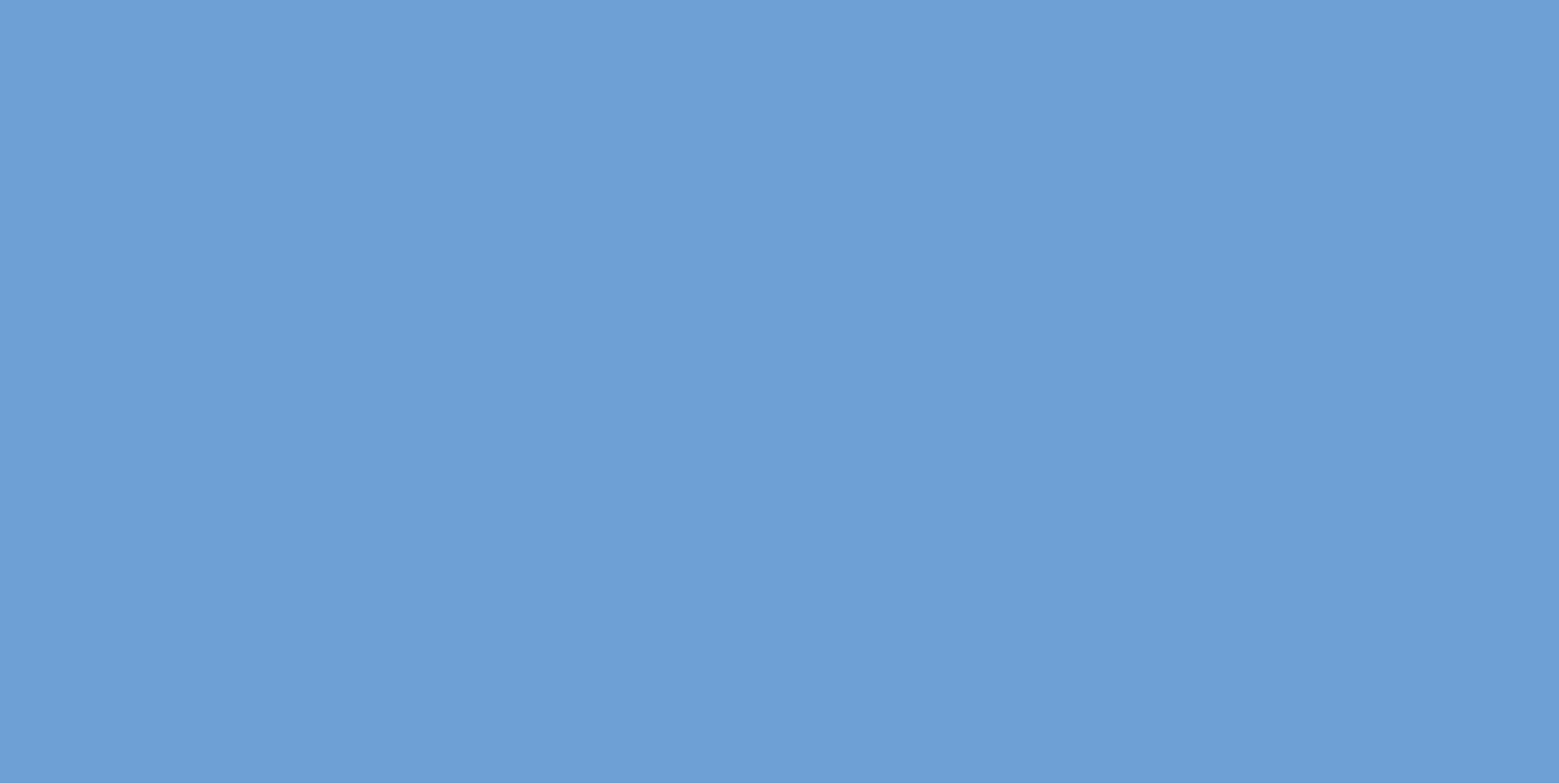 8. Spiel 
Eine Geschichte erfinden - ja, aber...
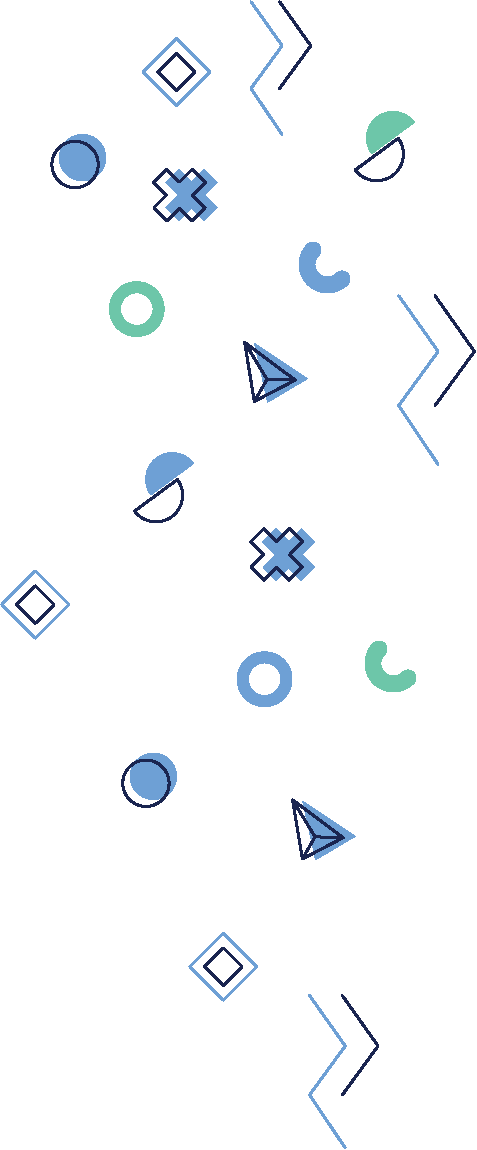 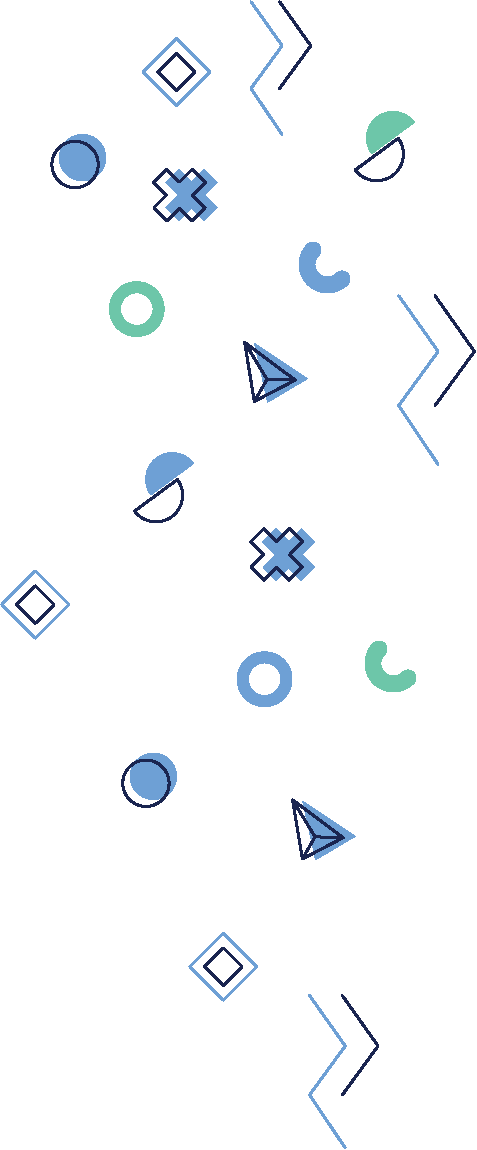 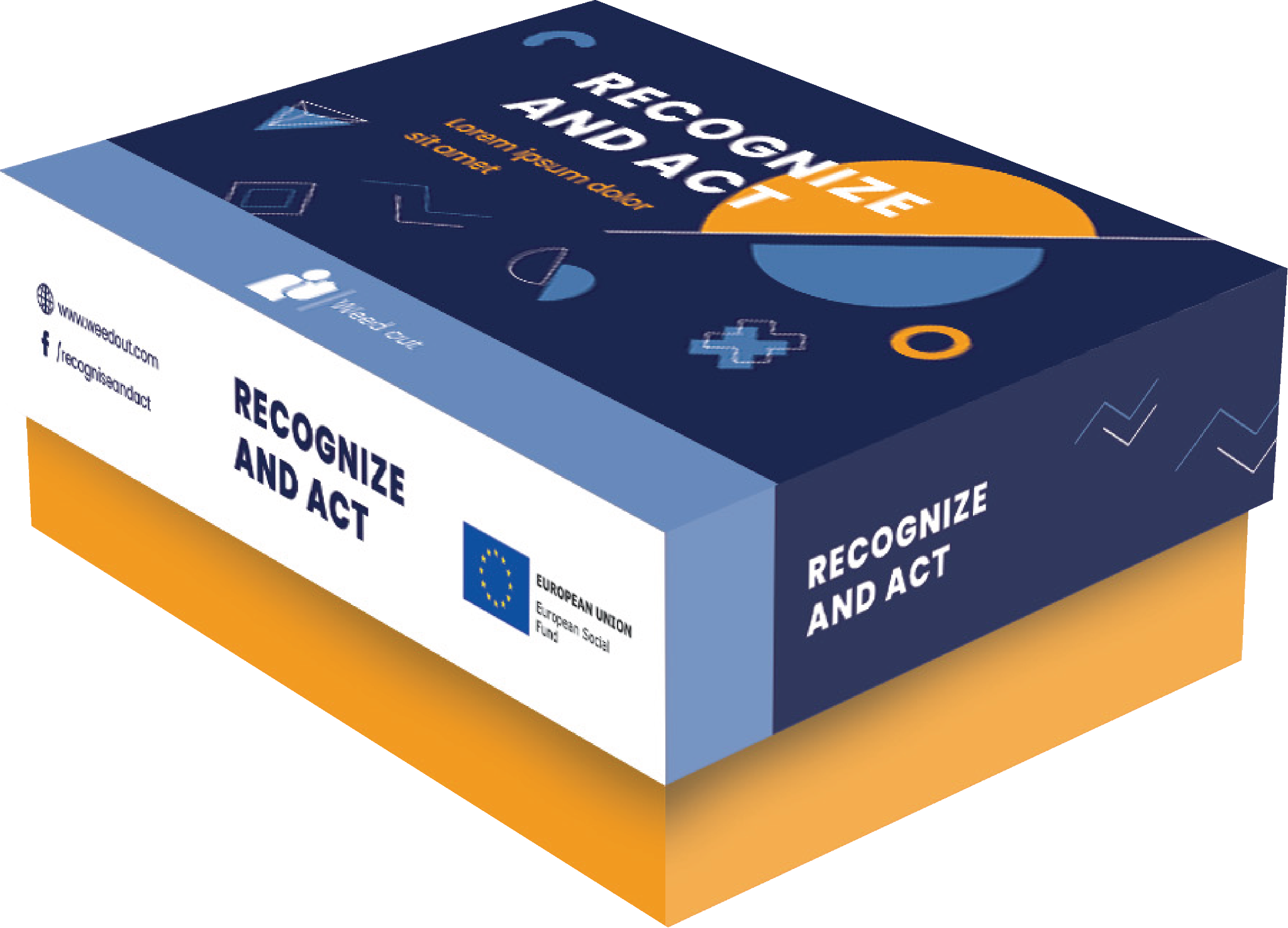 [Speaker Notes: DURAKS]
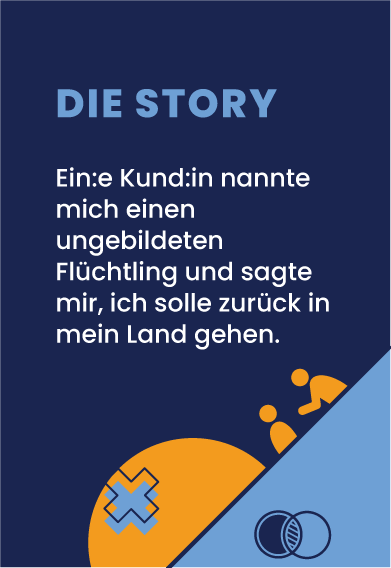 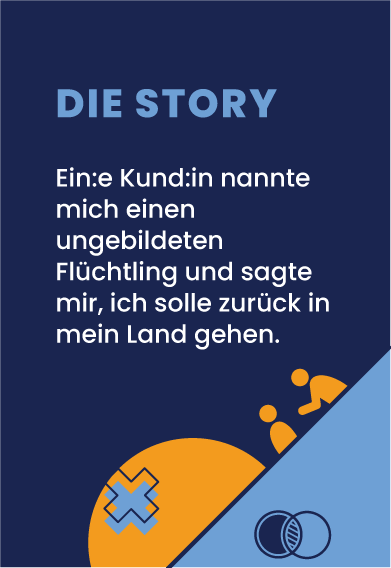 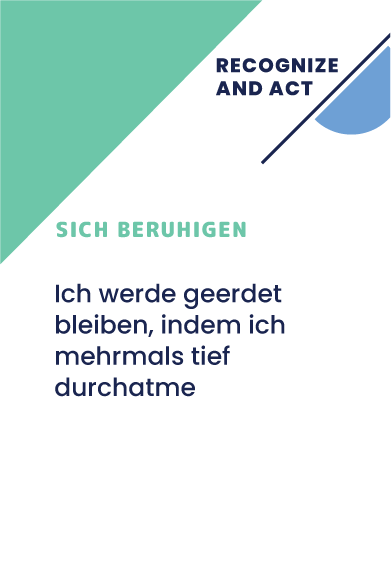 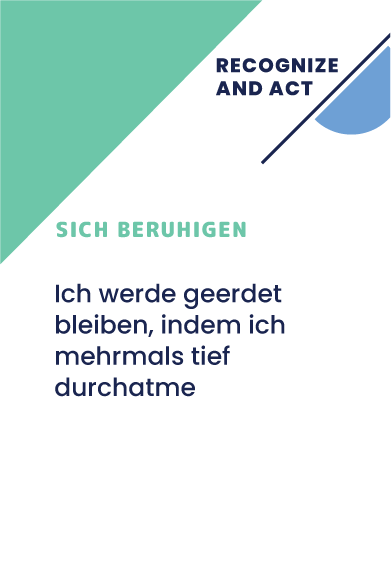 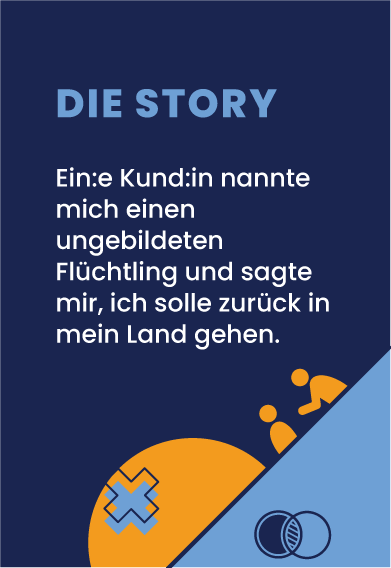 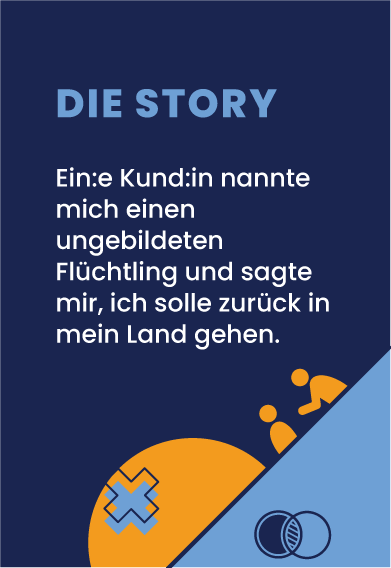 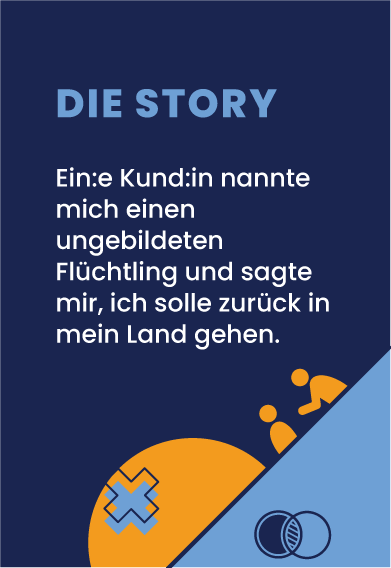 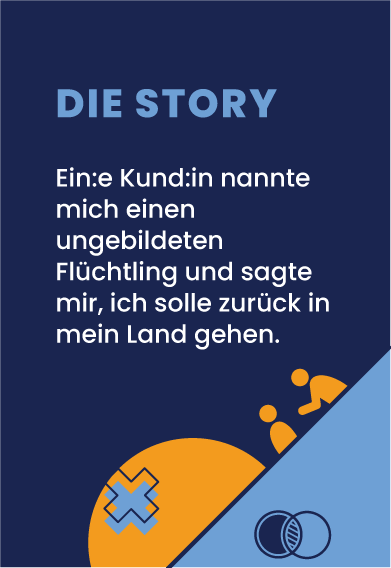 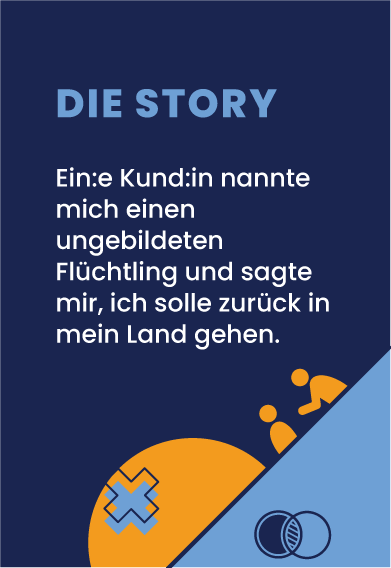 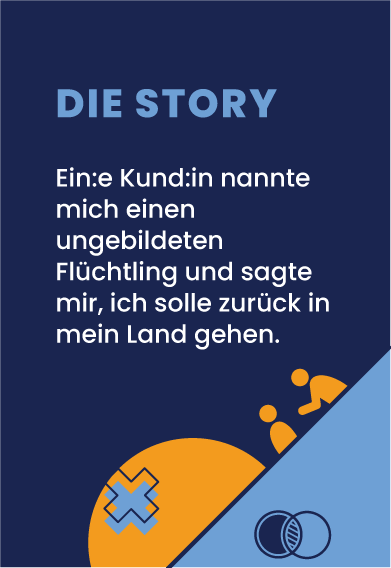 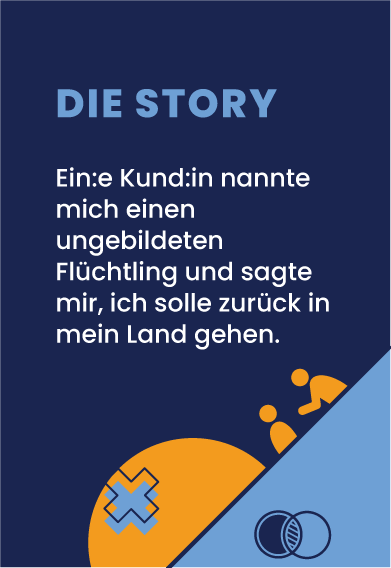 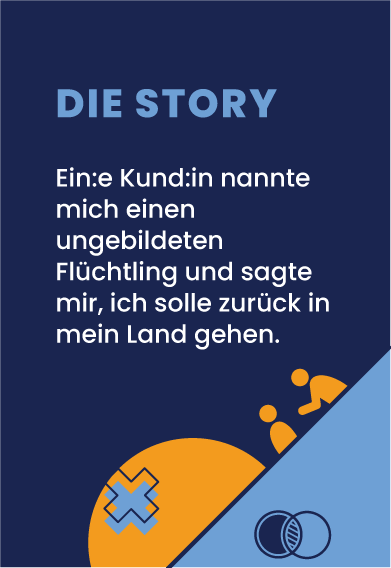 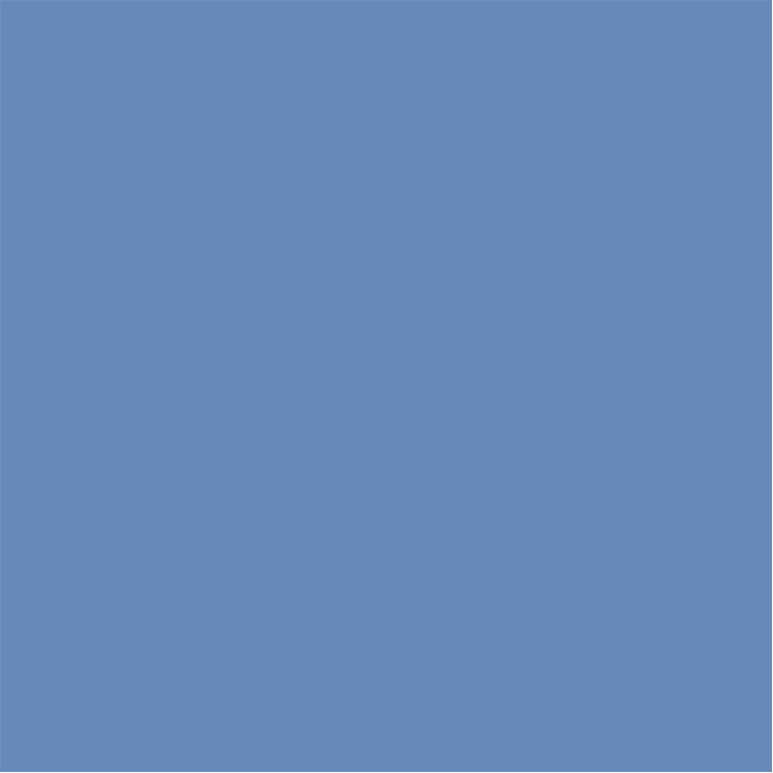 Eine Geschichte erfinden - ja, aber...
Eine Geschichte erfinden - ja, aber...
Spielen
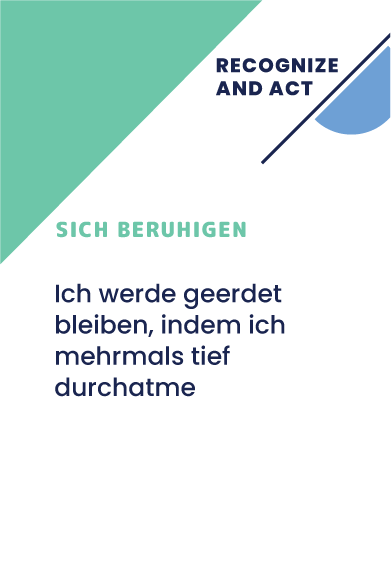 Jeder Spieler erhält eine Geschichtenkarte und eine Lösungskarte.
Der Spielleiter beginnt die Geschichte mit der Problemsituation und der nächste Spieler setzt sie fort. Der nächste Spieler setzt die Geschichte fort, indem er entweder "Ja" hinzufügt und die Lösung auf seiner Karte erwähnt oder "Aber" sagt und die Situation auf der Problemkarte erwähnt.
Der nächste Spieler setzt dann die Geschichte fort. Sie können die Texte auf ihren Karten ändern oder anpassen.
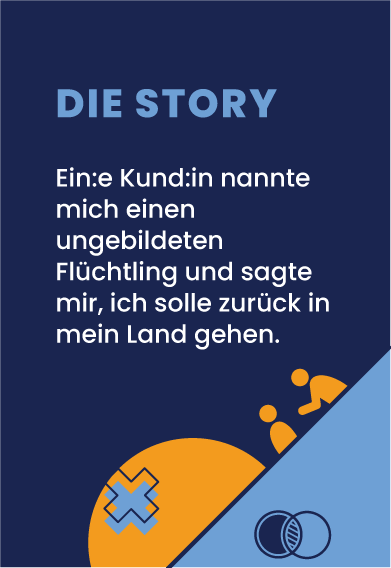 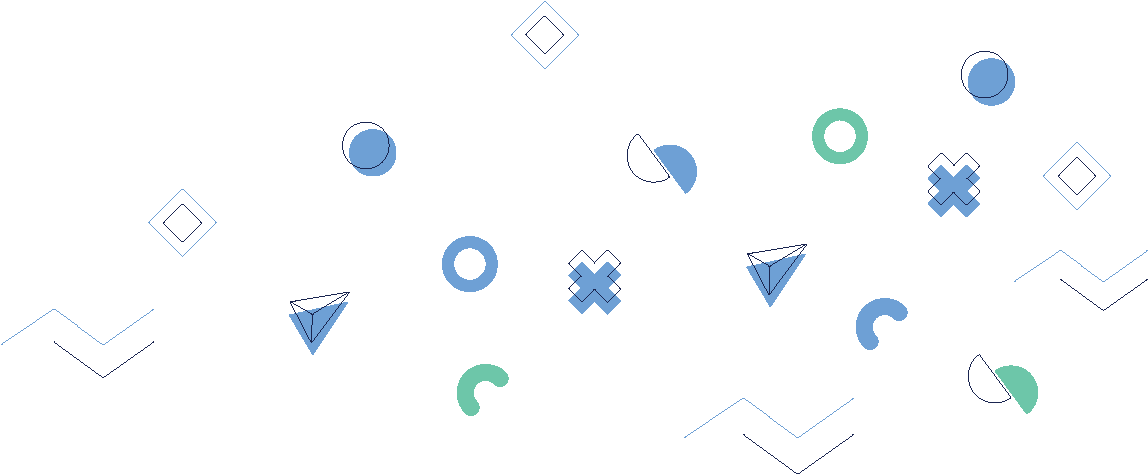 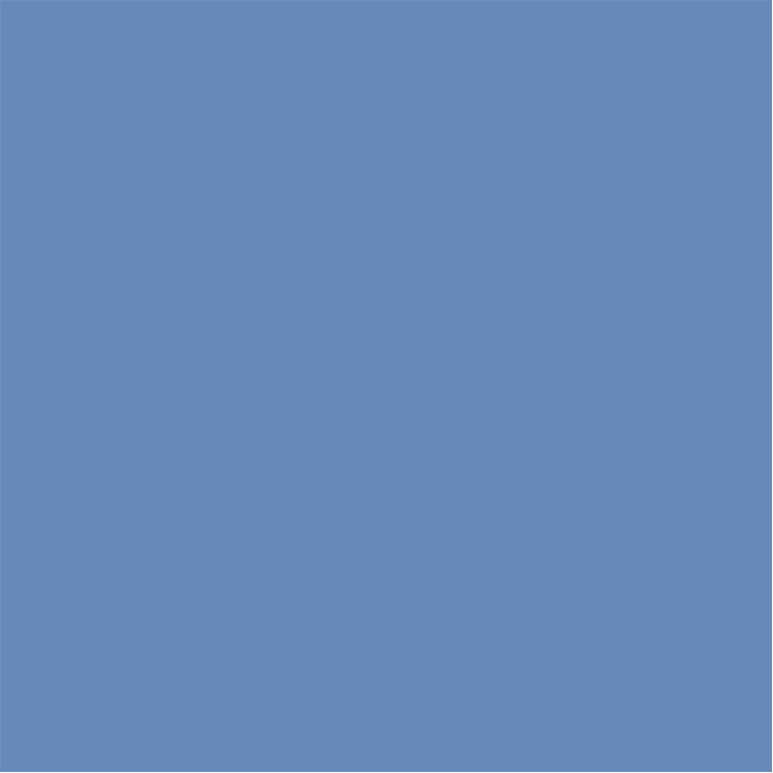 Eine Geschichte erfinden - ja, aber...
Eine Geschichte erfinden - ja, aber...
Spielen
Die Geschichte ist zu Ende, wenn der Kreis endet, wenn alle ihre Karten ausgespielt haben oder wenn die Spieler die Geschichte logisch zu Ende bringen.
Dieses Spiel eignet sich hervorragend zum Eisbrechen, für teambildende Aktivitäten und zum Aufwärmen.
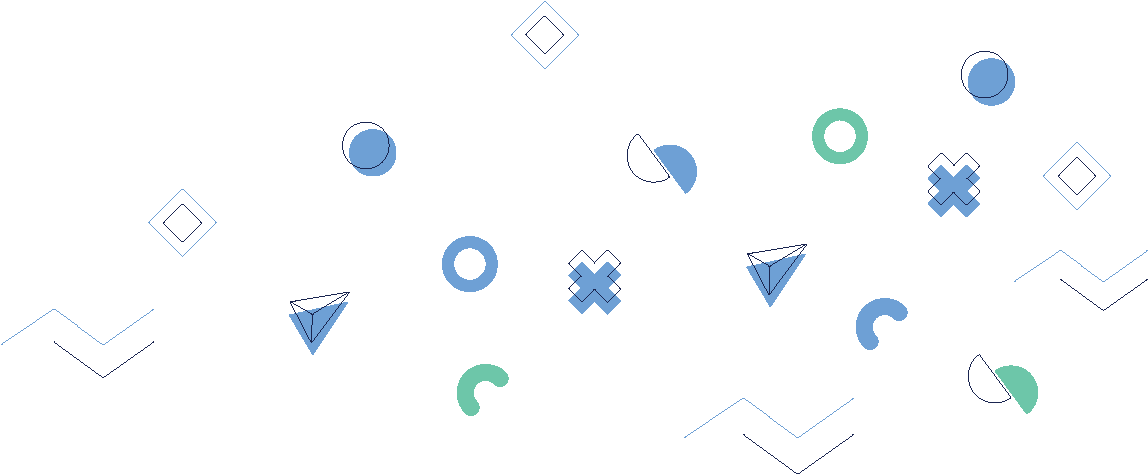